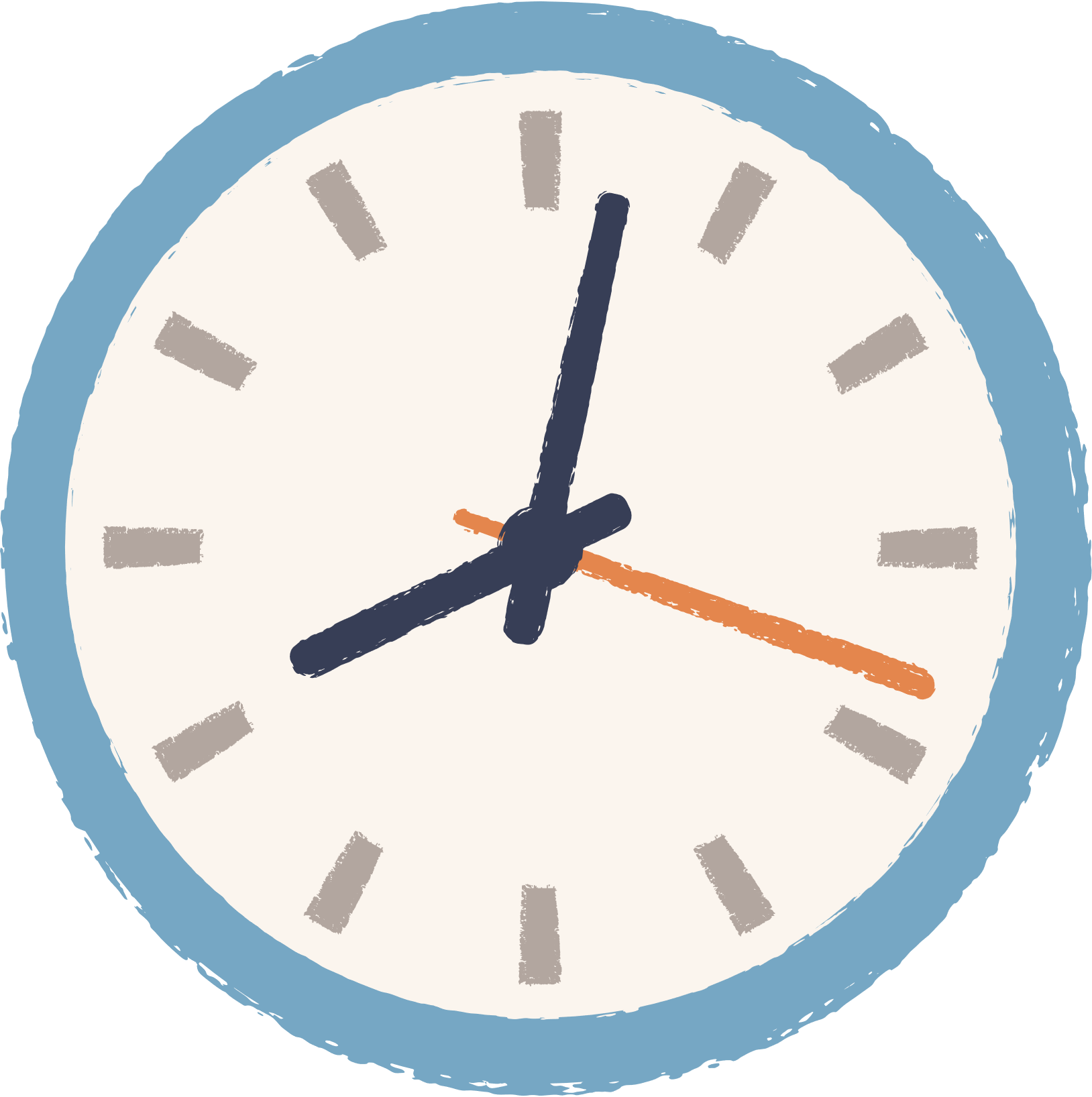 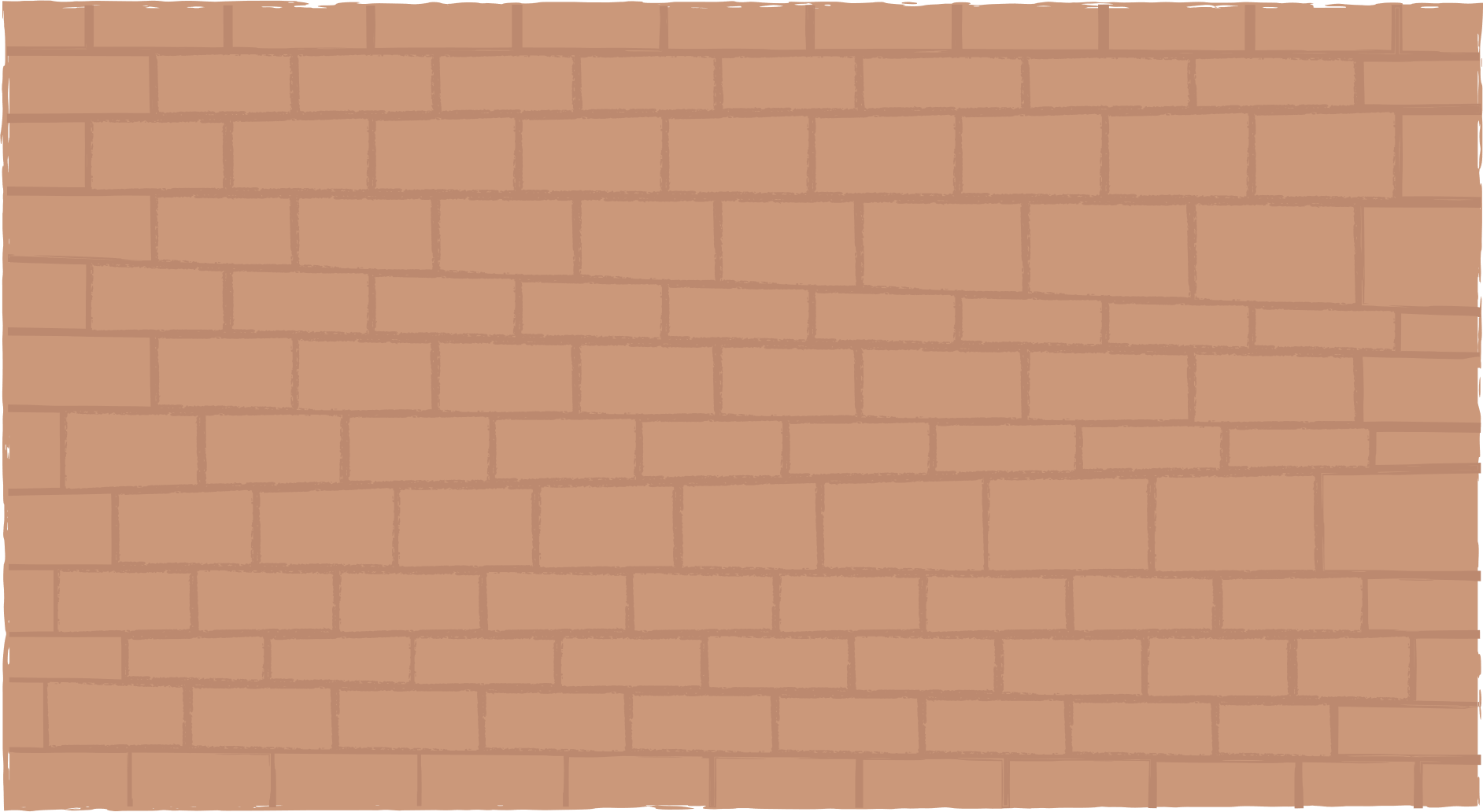 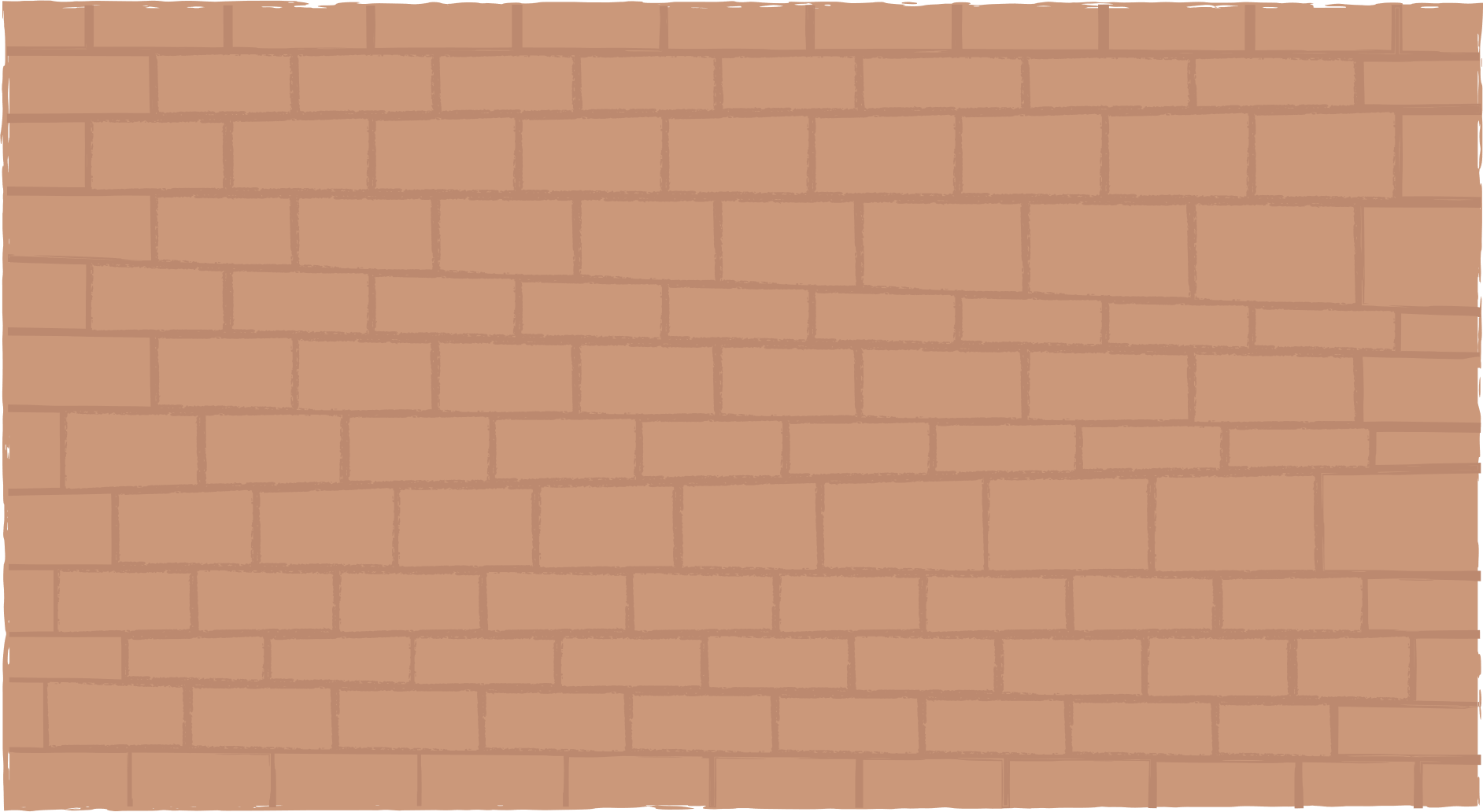 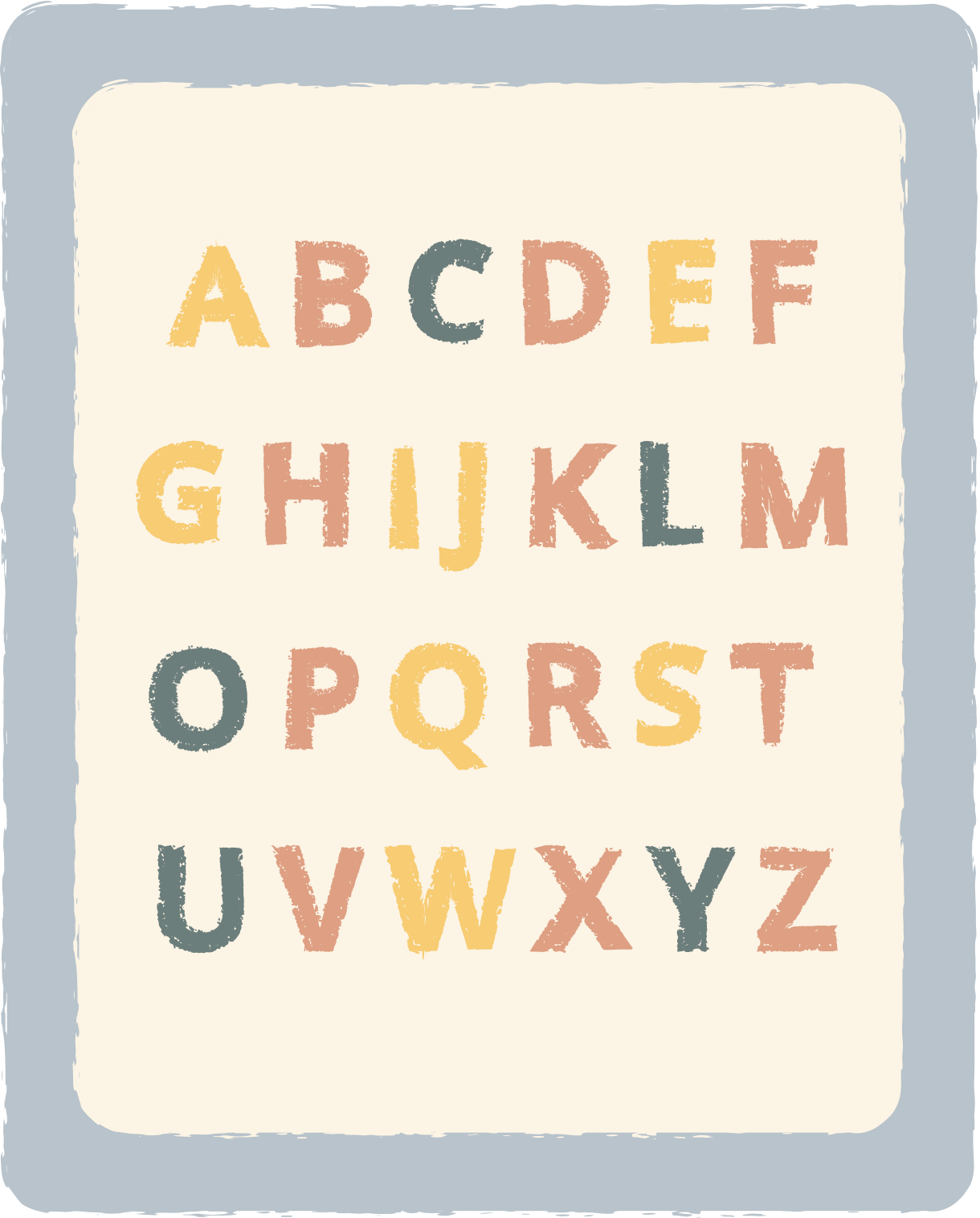 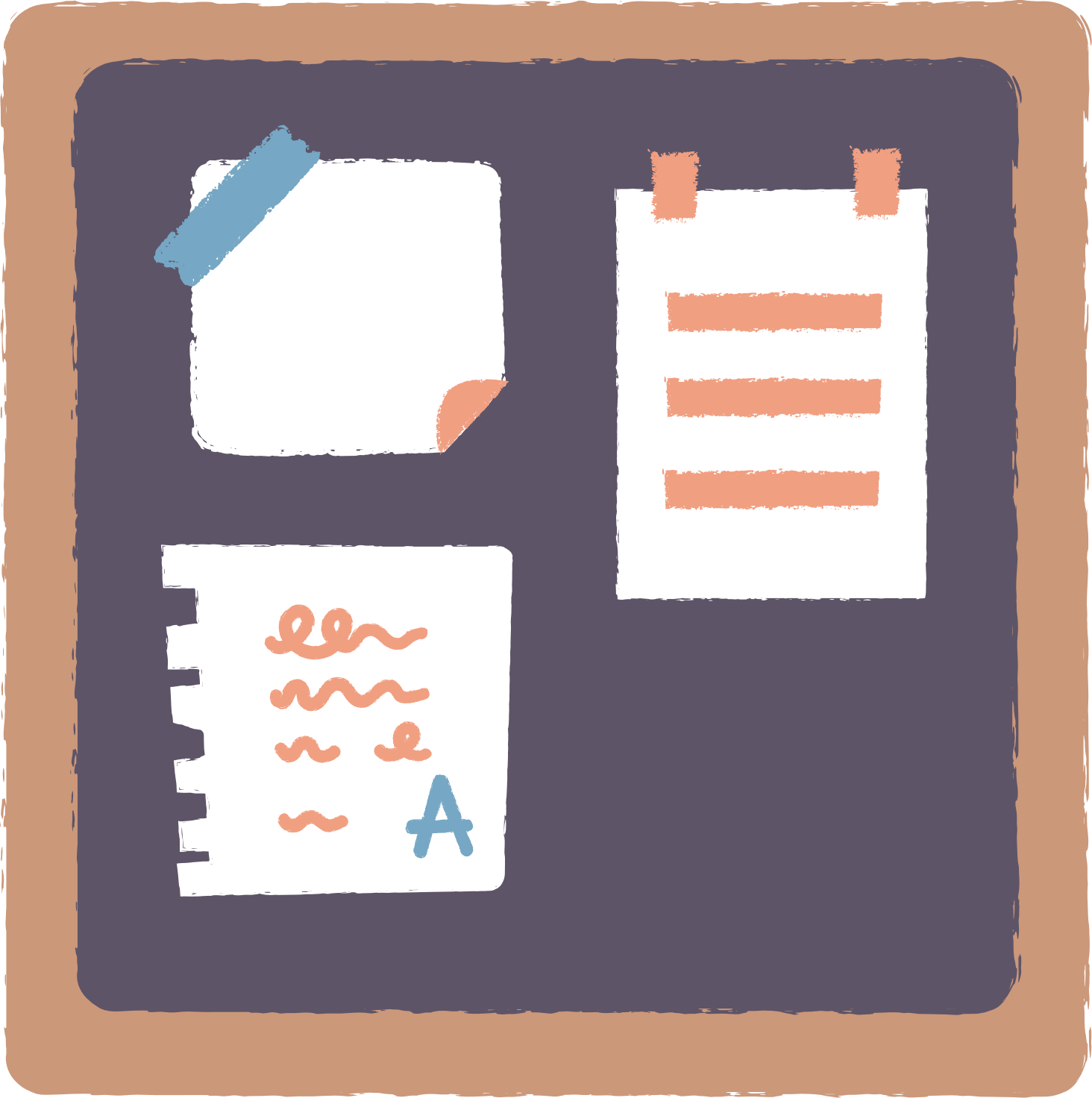 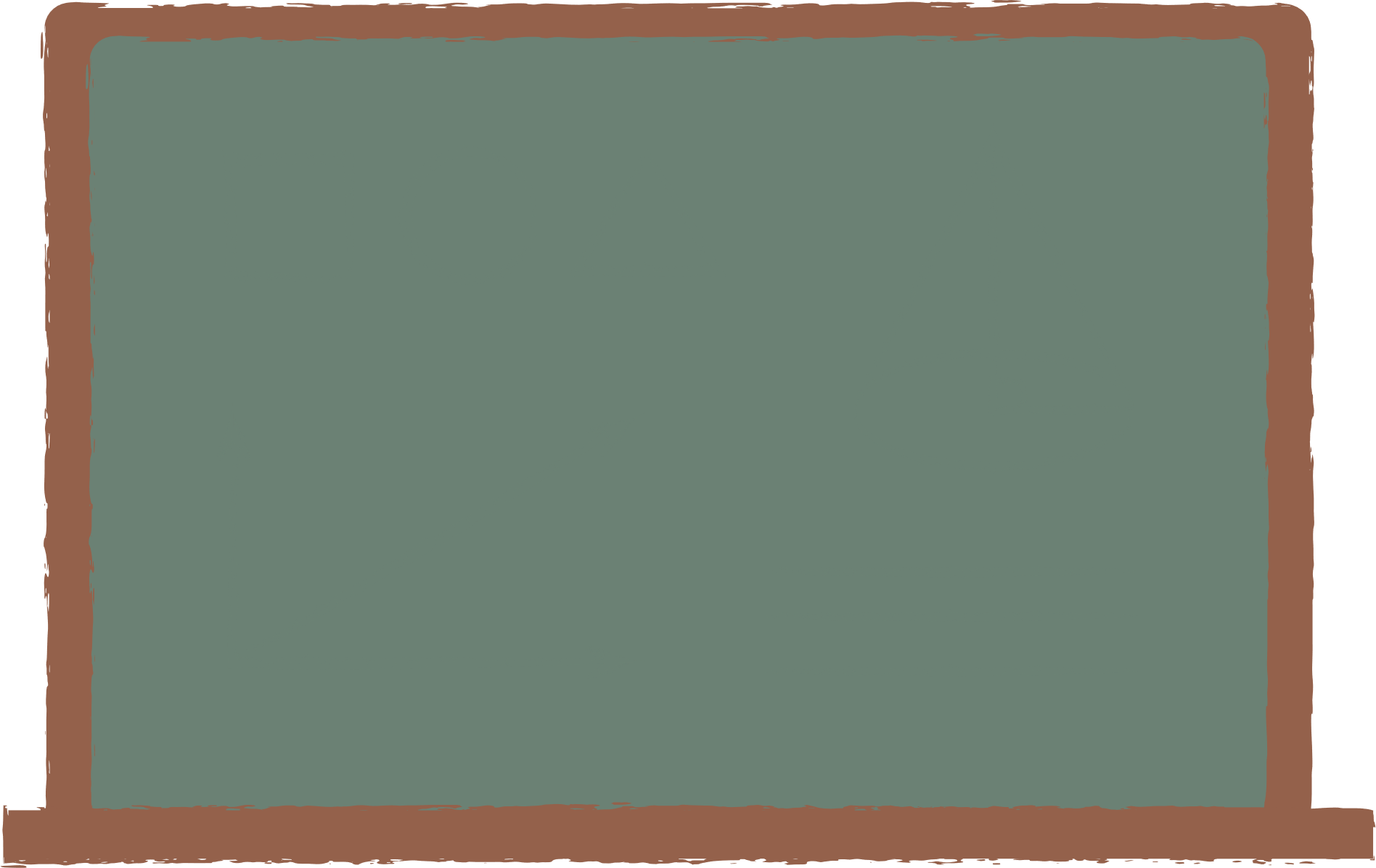 CHÀO MỪNG CÁC EM ĐẾN VỚI TIẾT HỌC 
HÔM NAY!
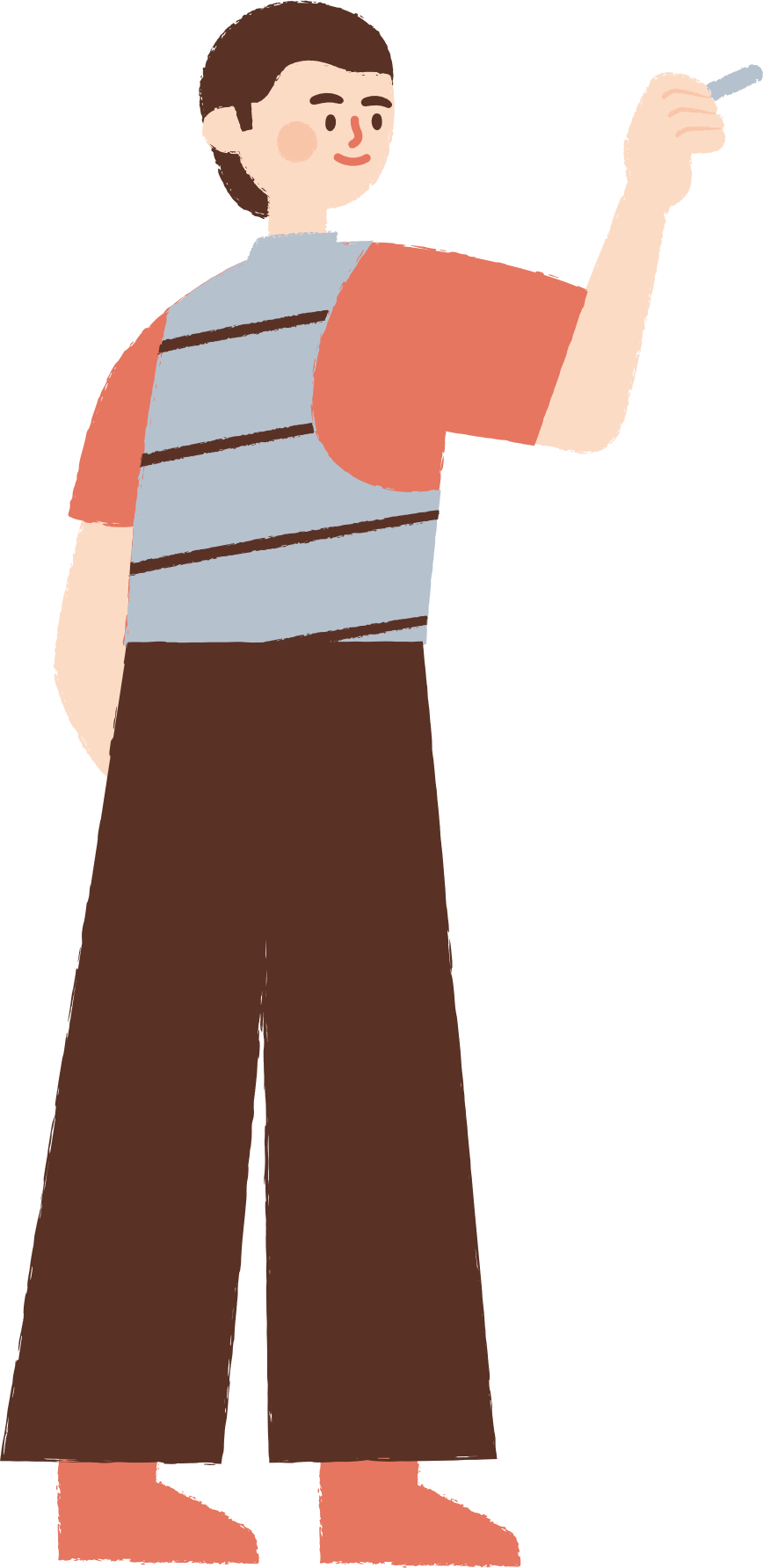 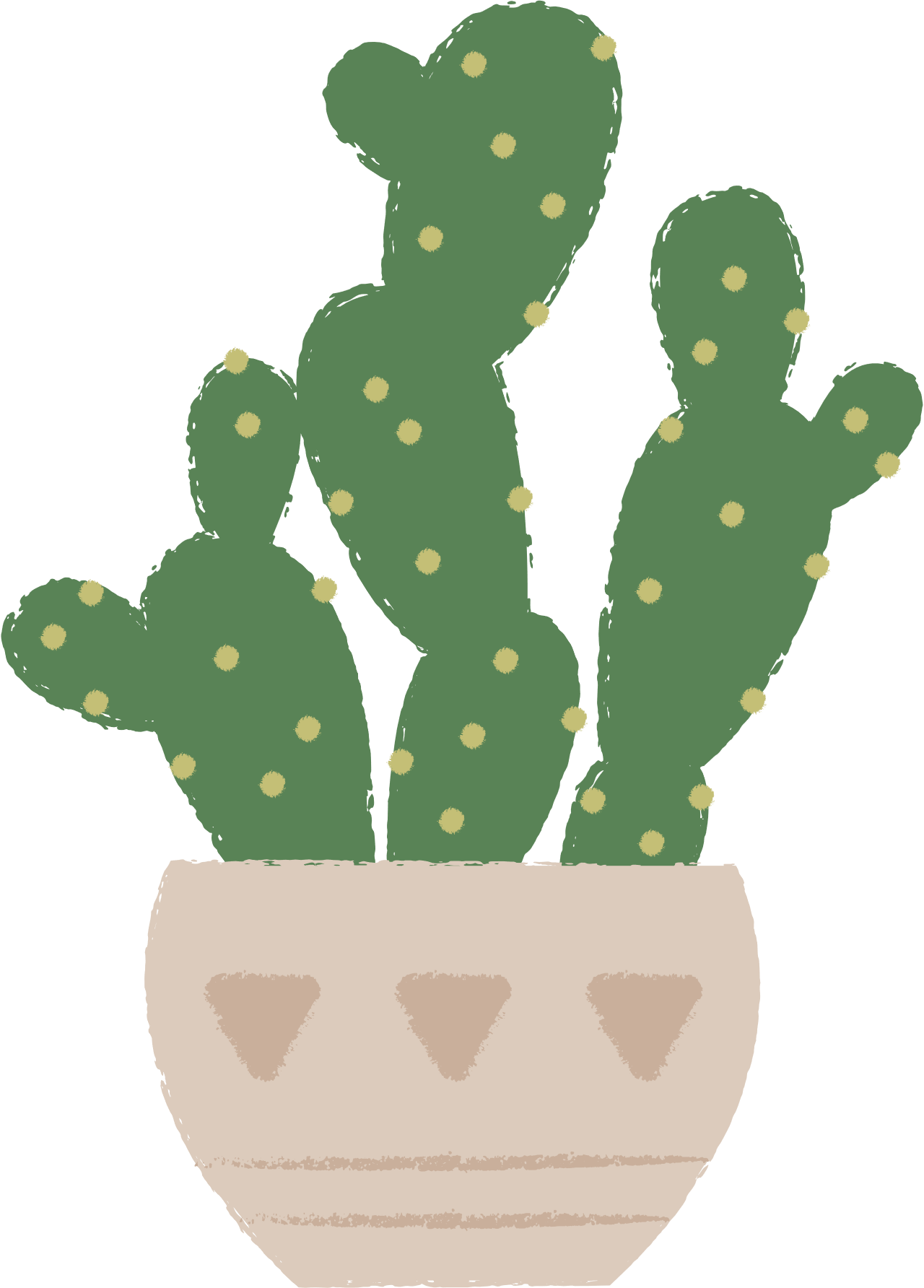 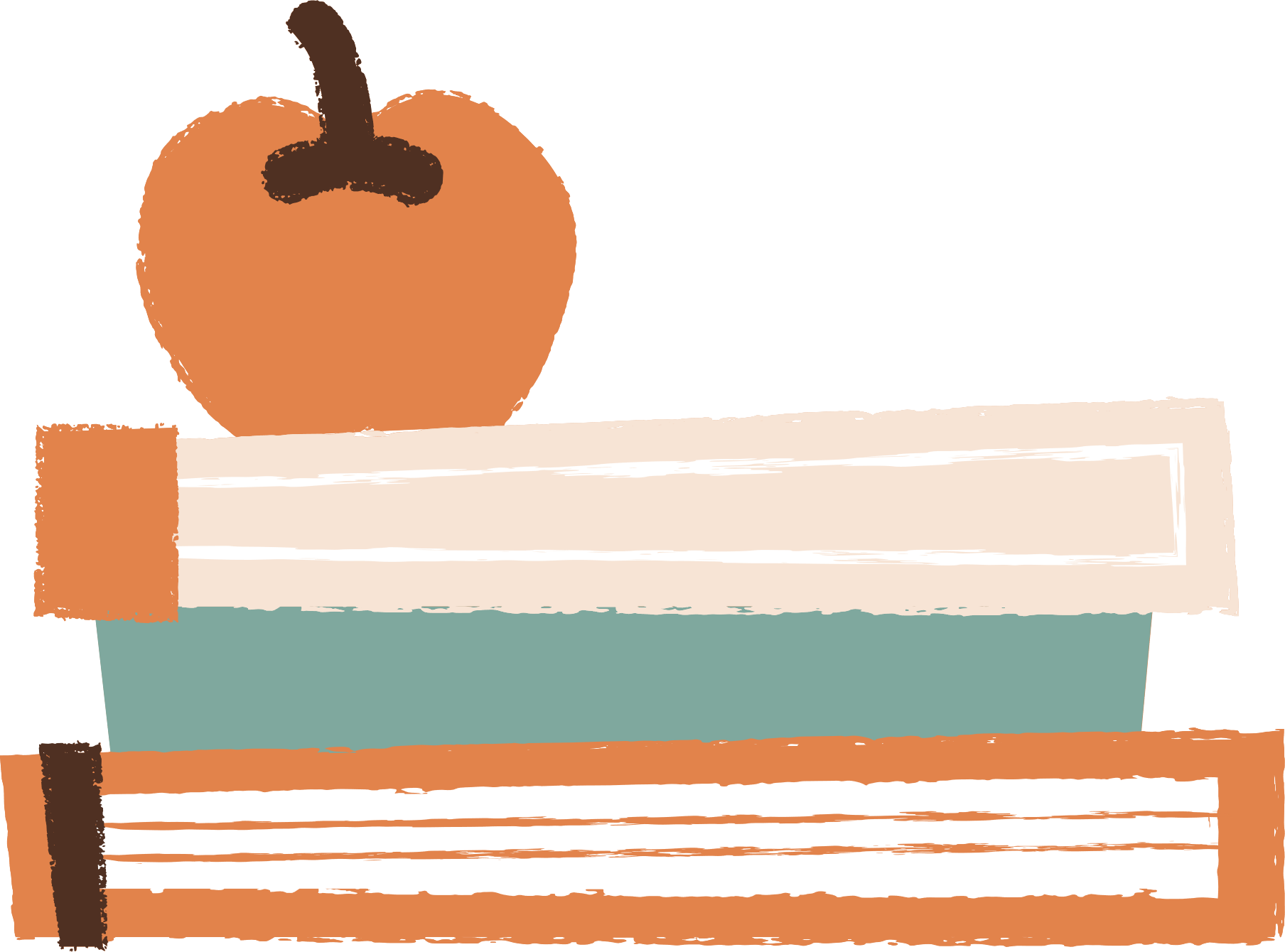 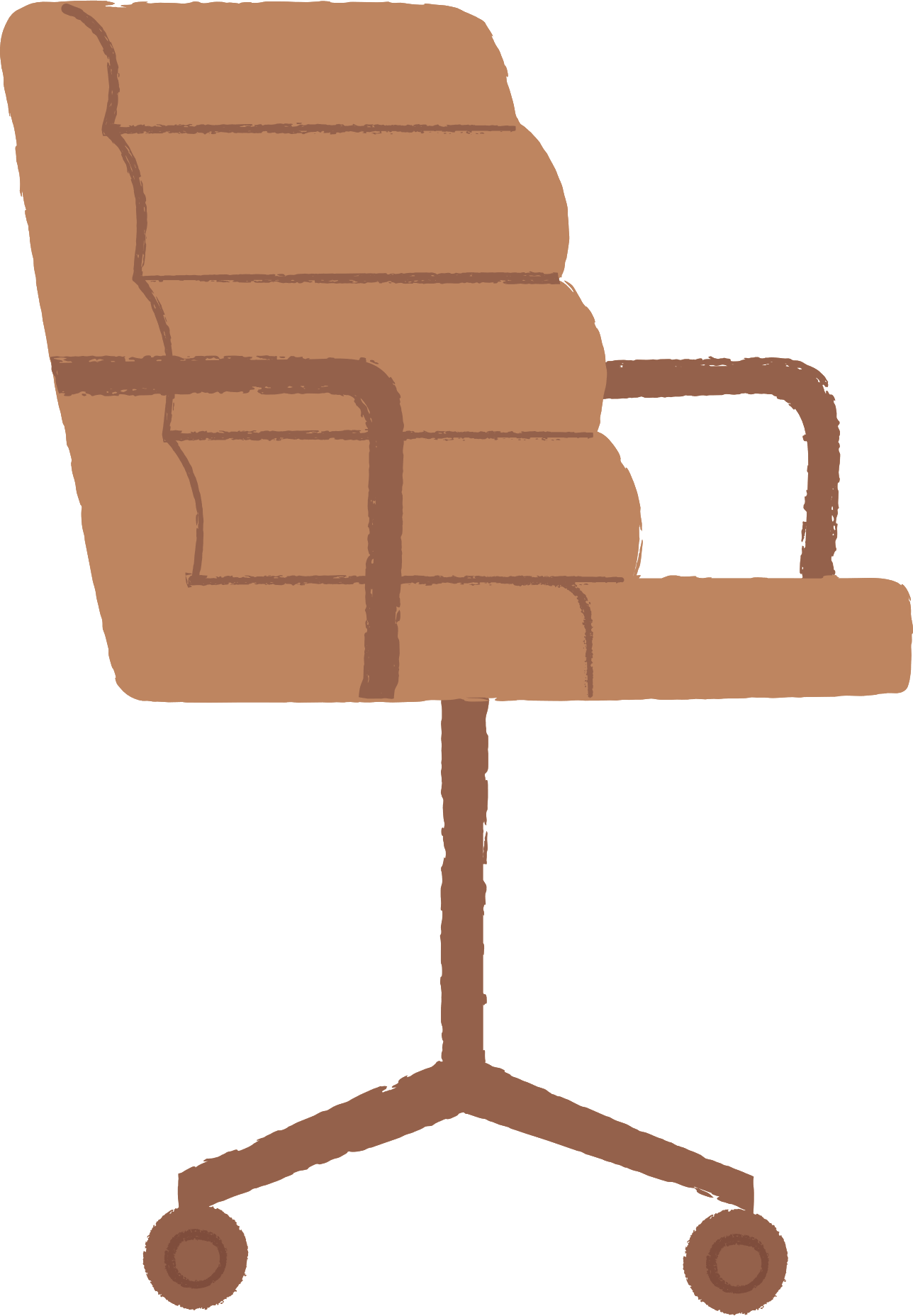 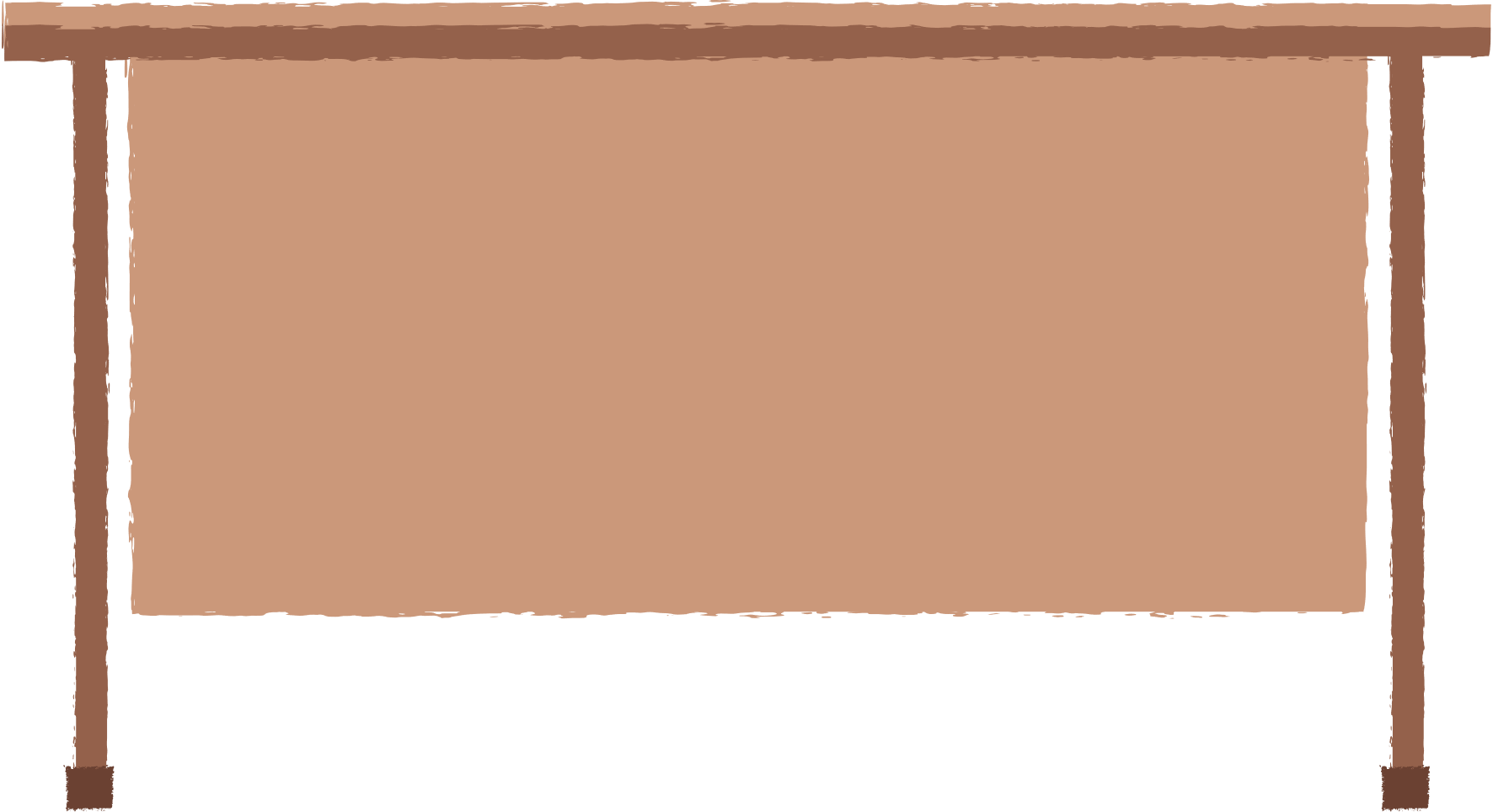 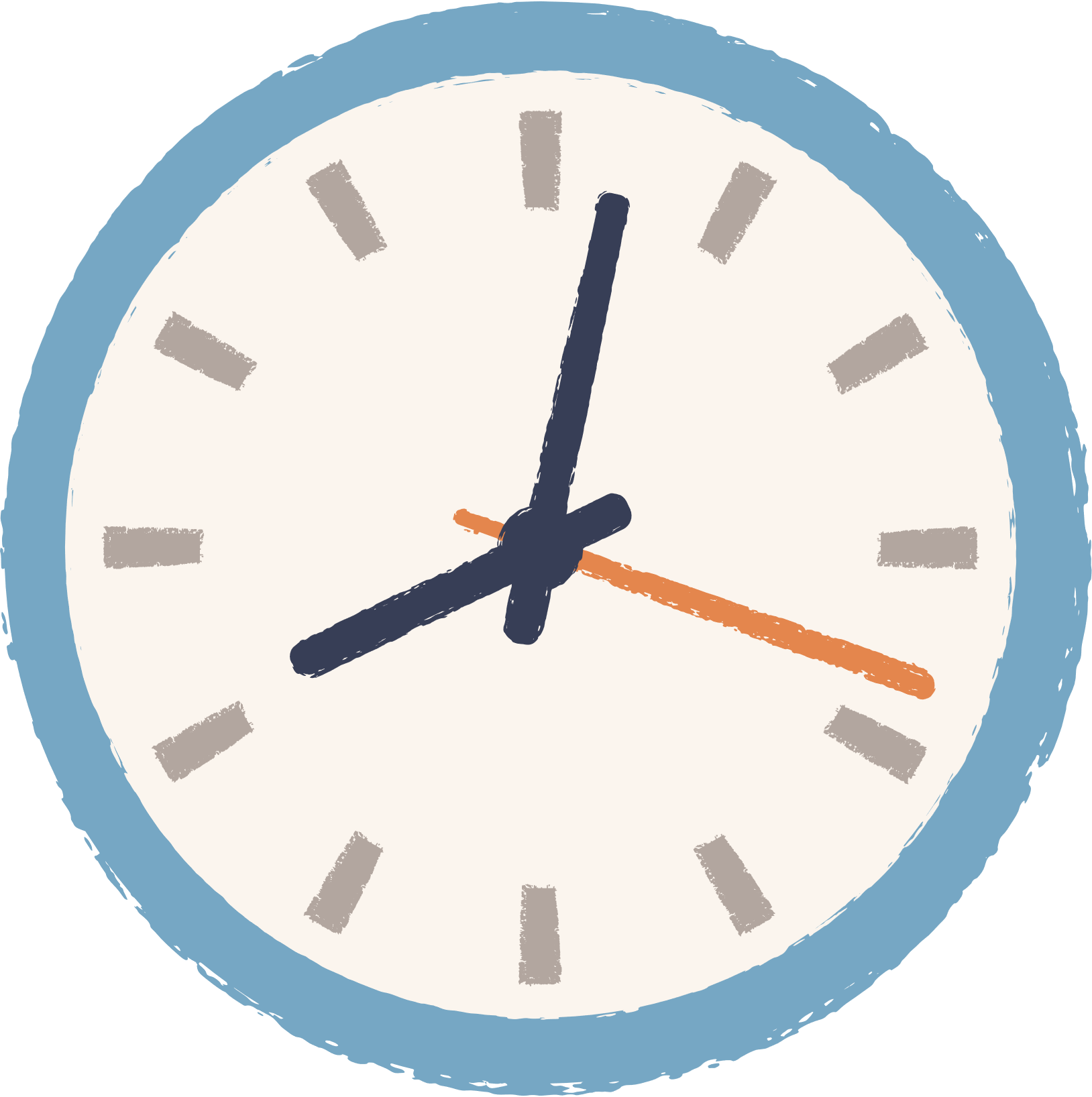 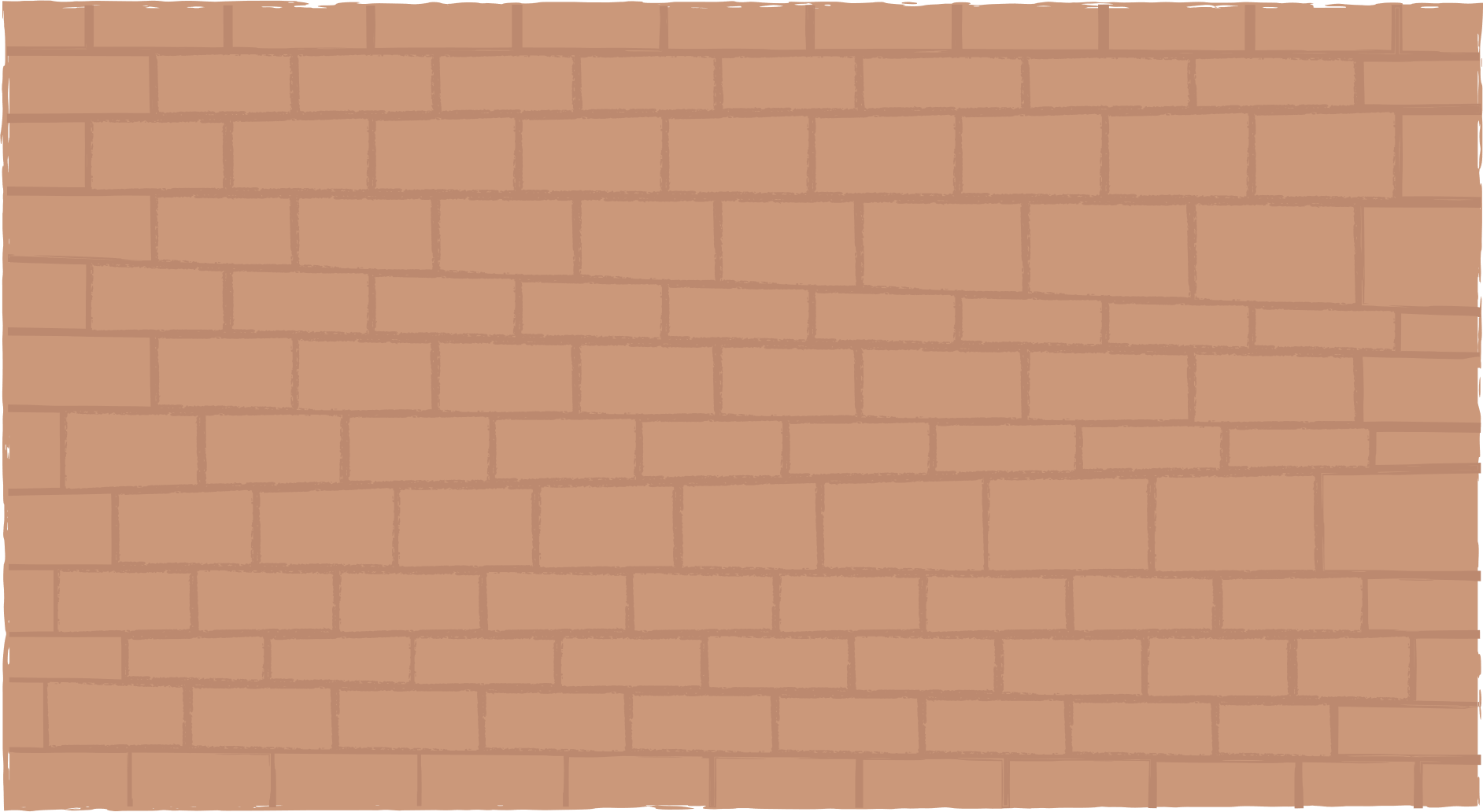 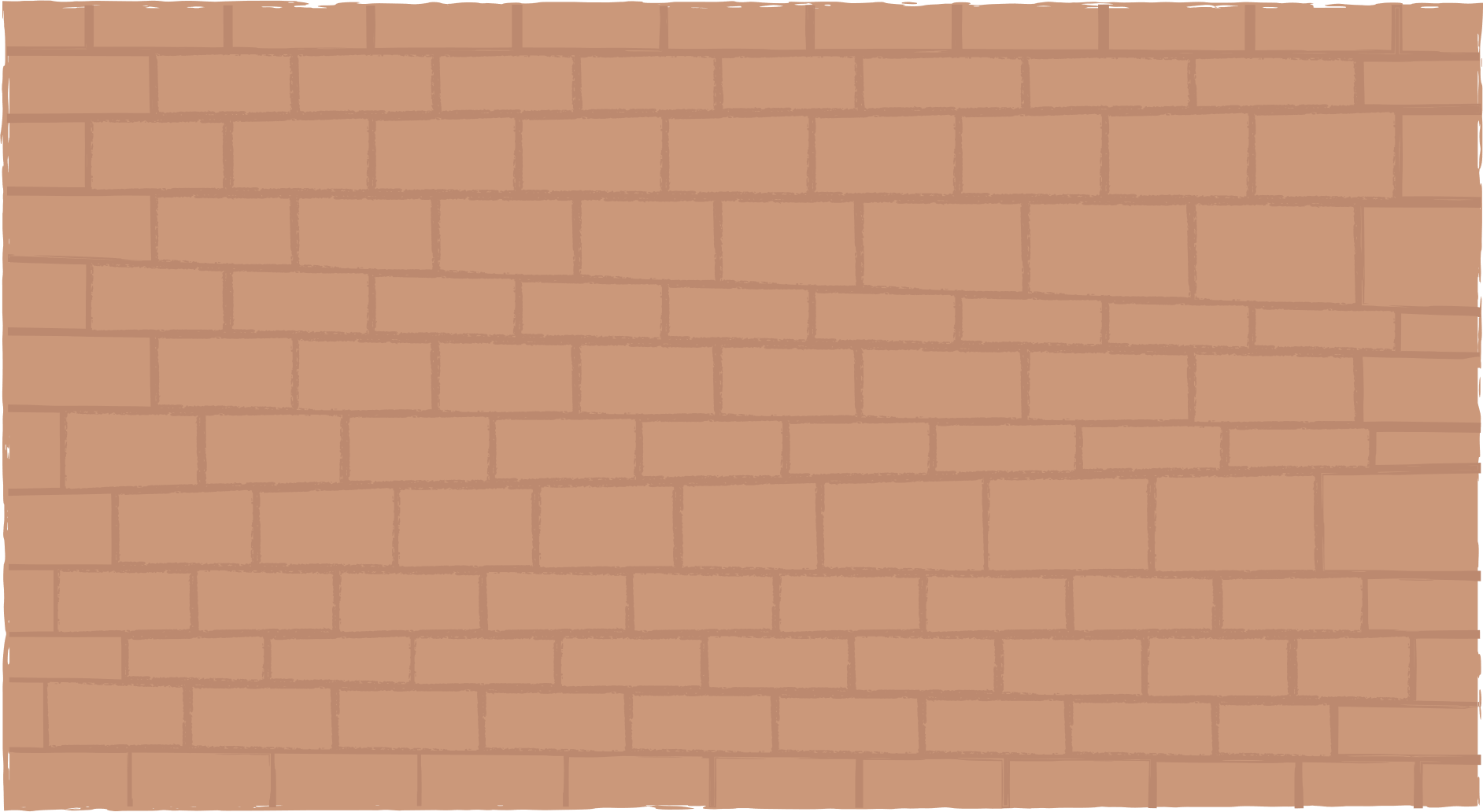 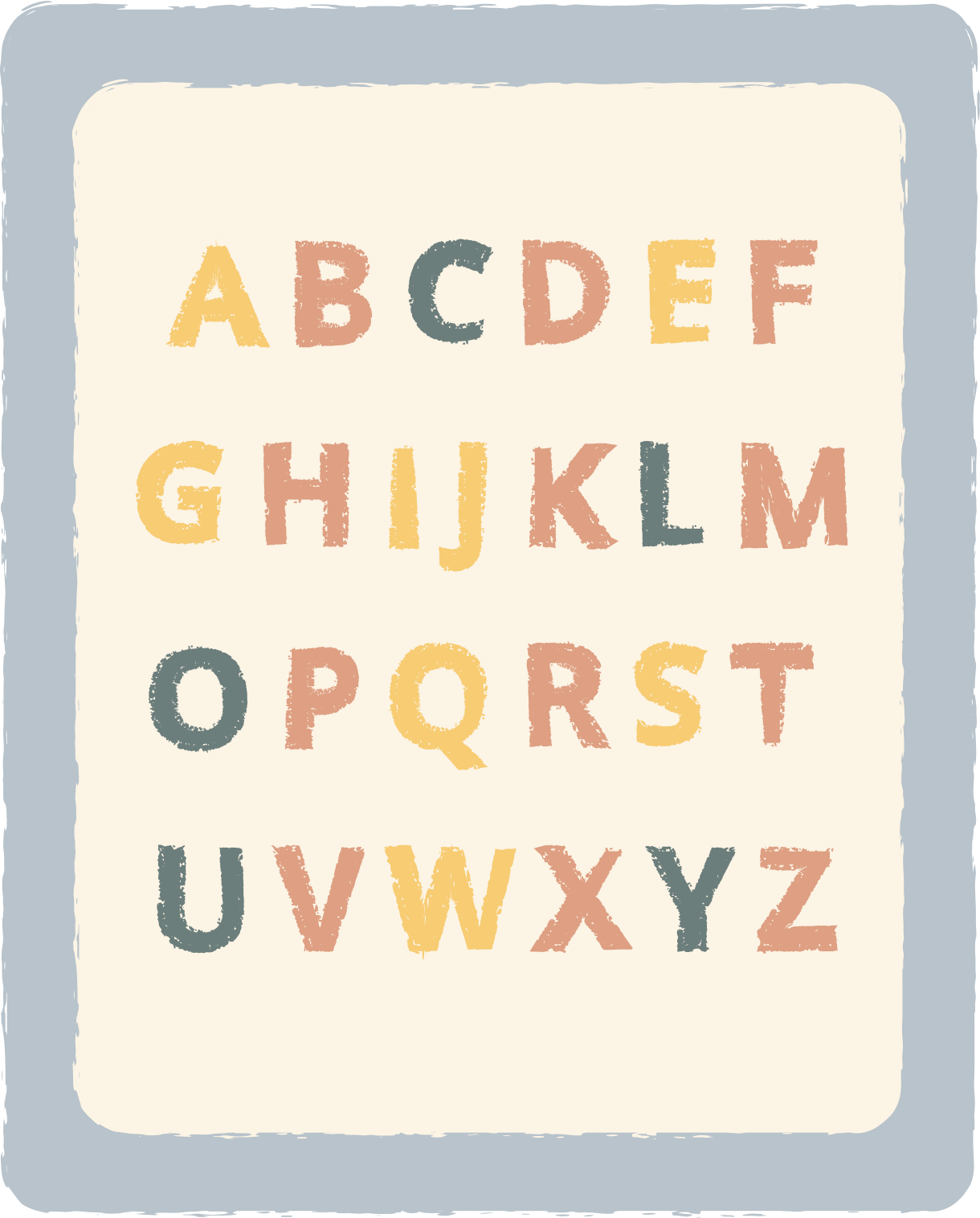 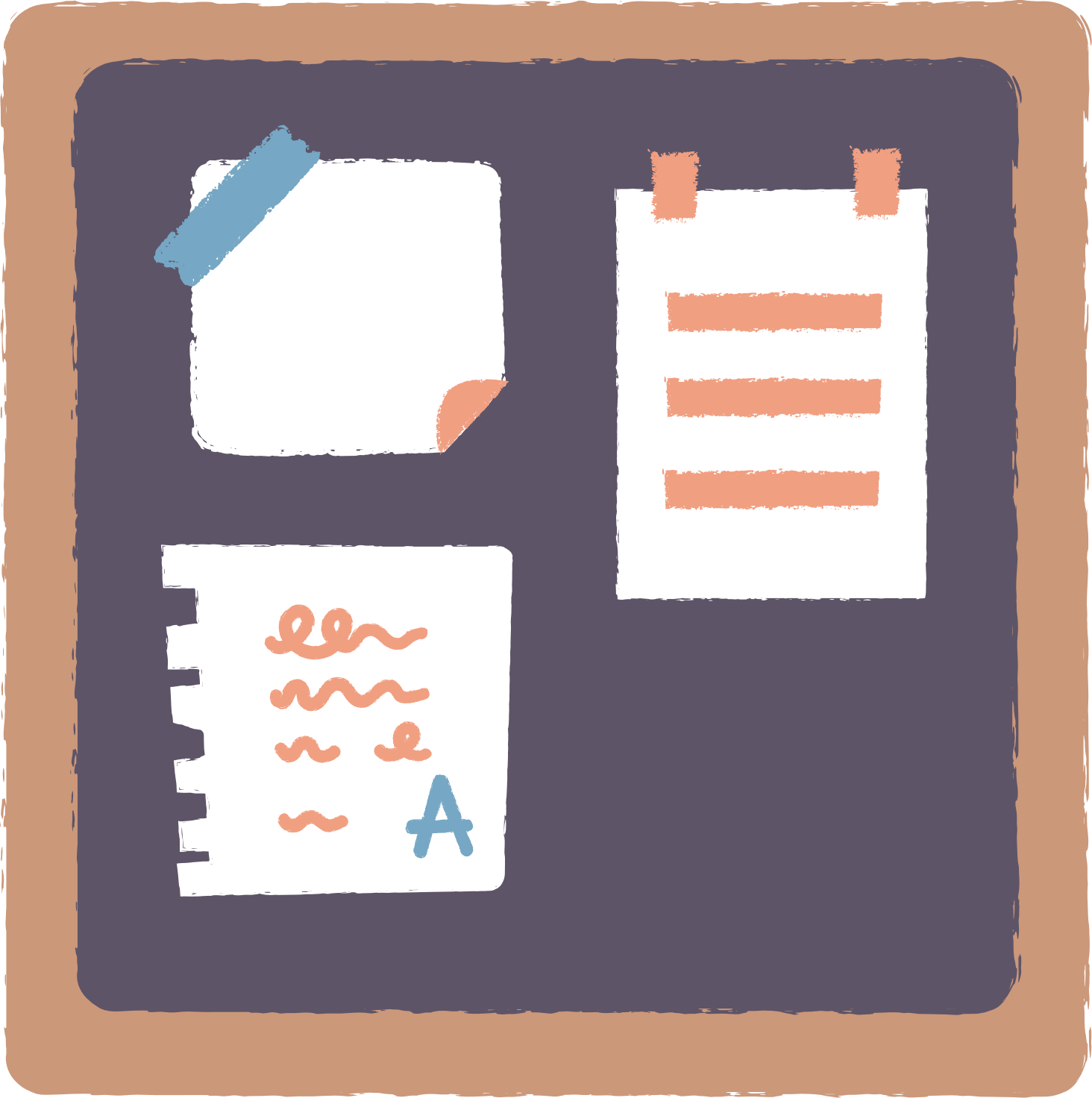 BÀI 38:
BIỂU THỨC SỐ. 
TÍNH GIÁ TRỊ CỦA 
BIỂU THỨC SỐ
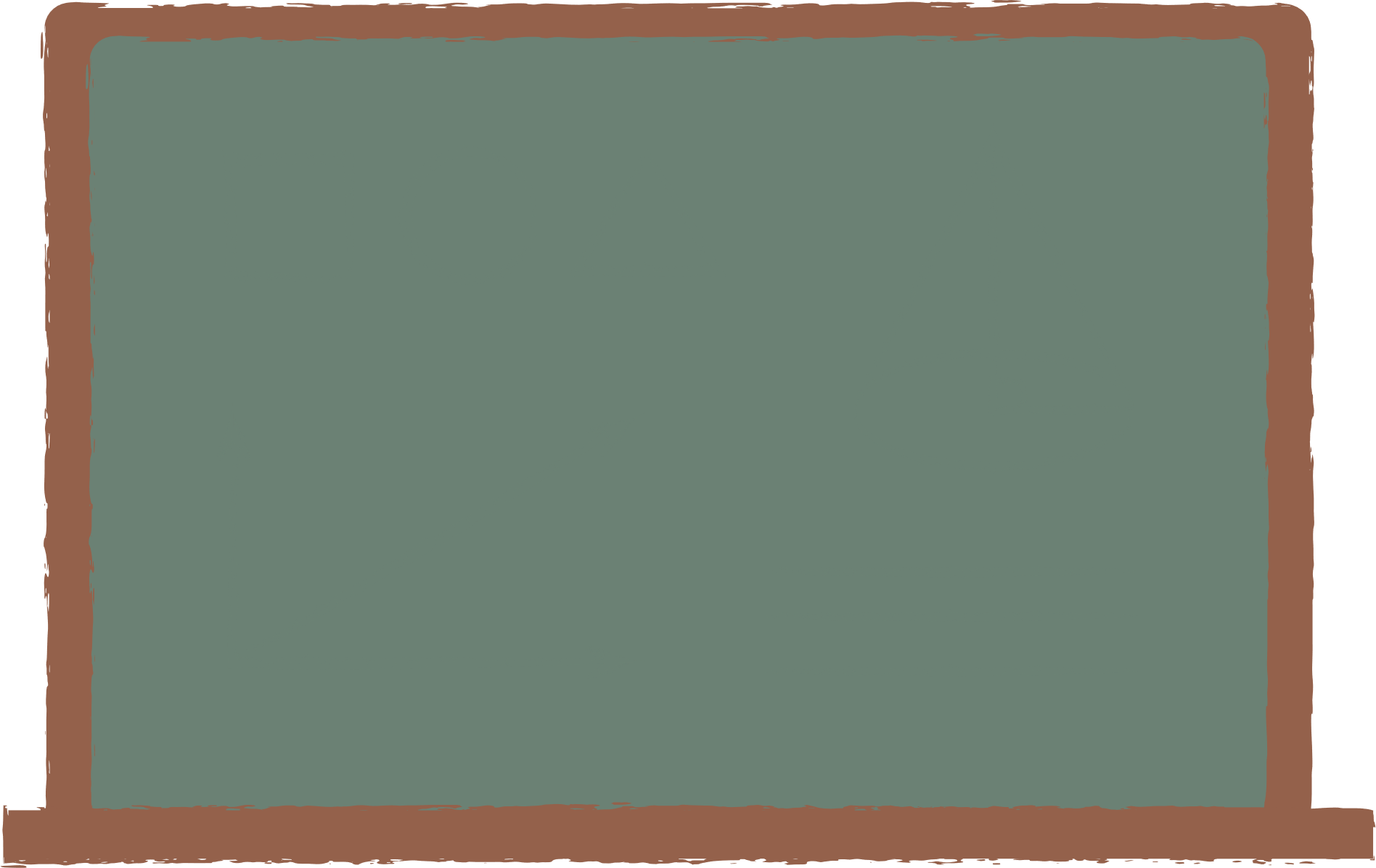 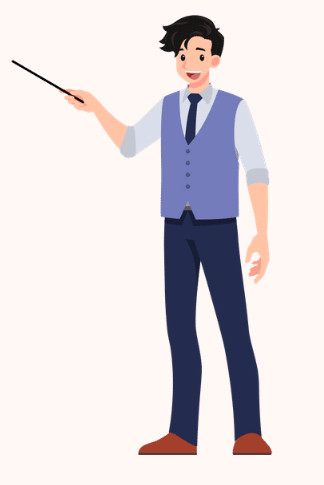 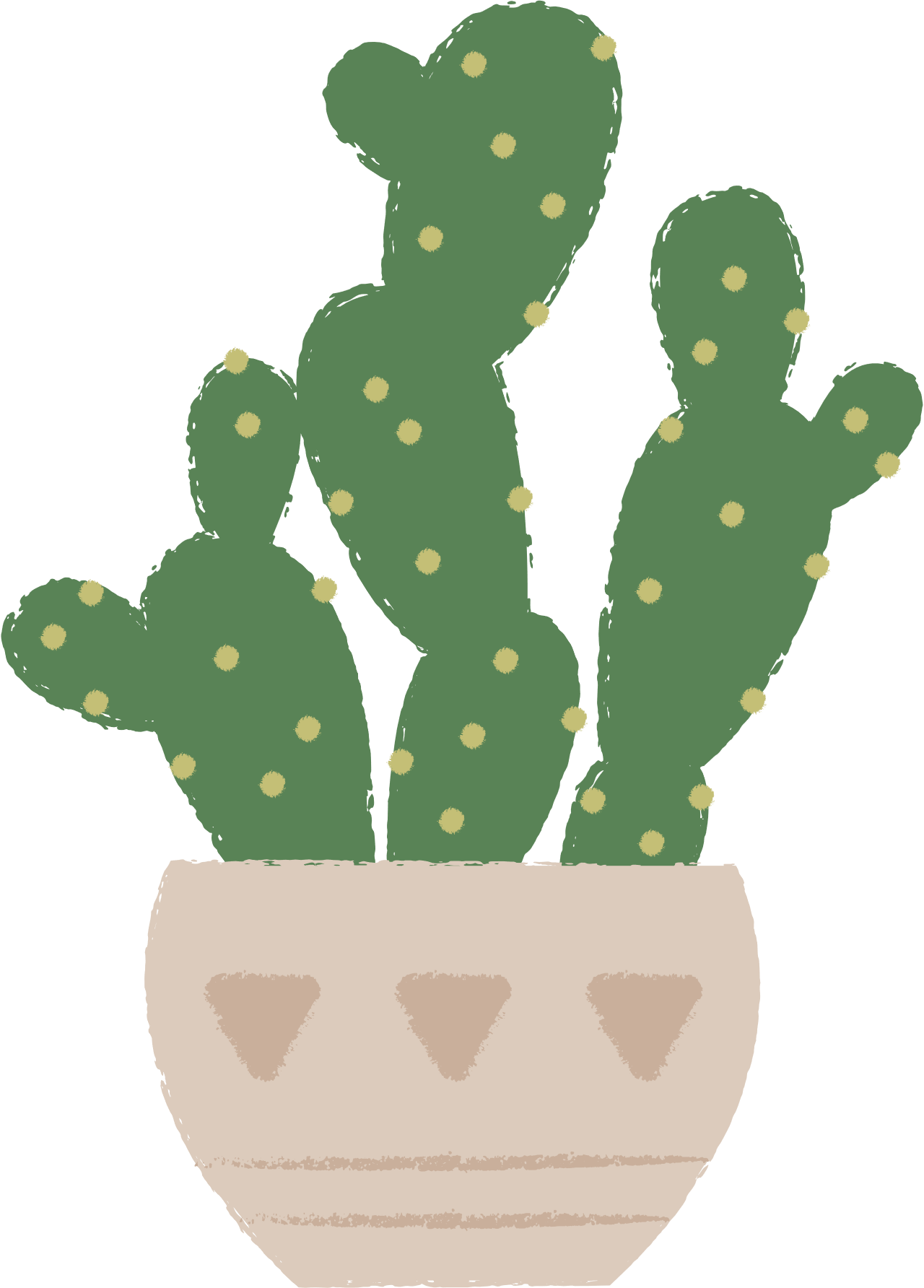 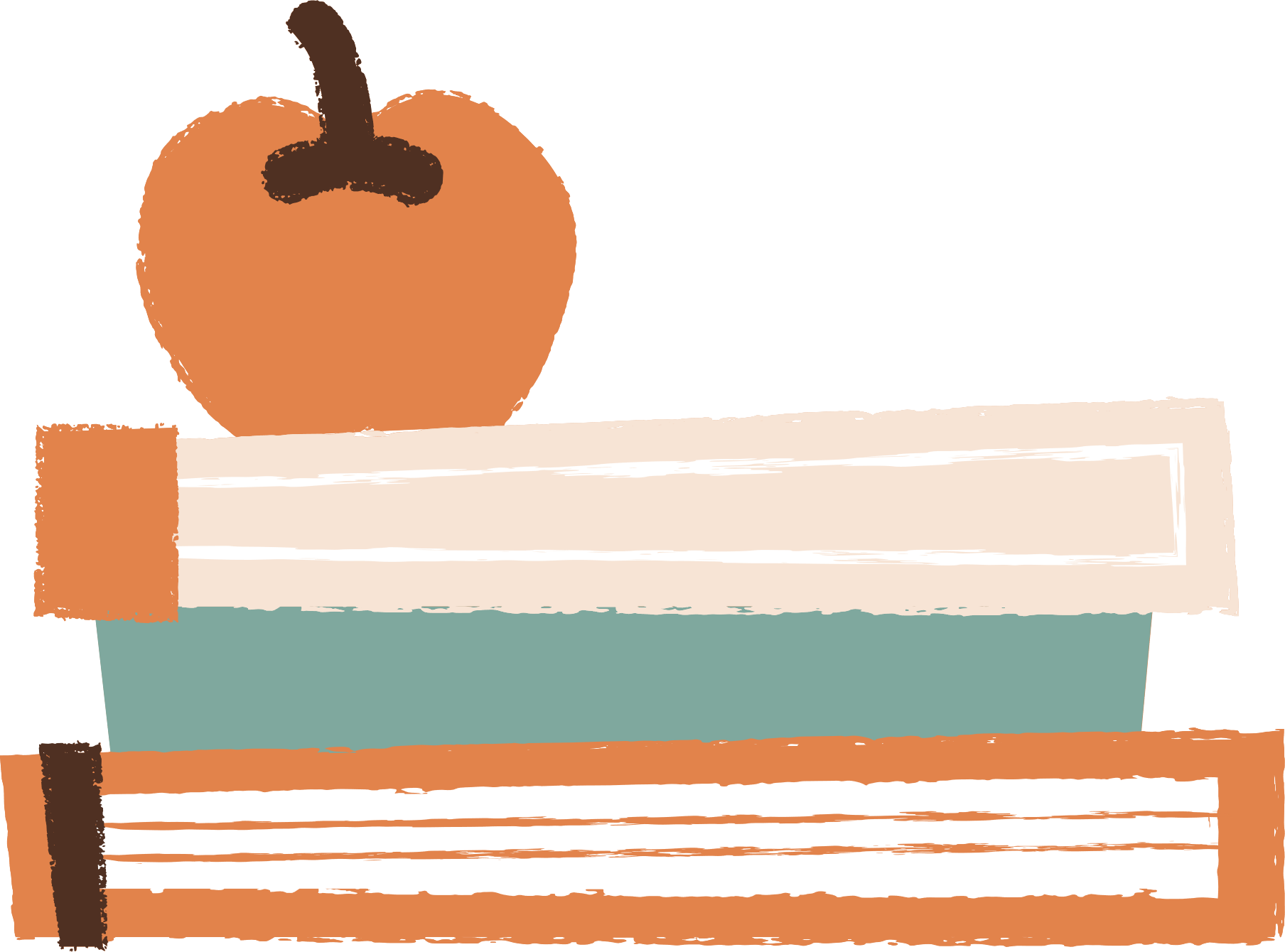 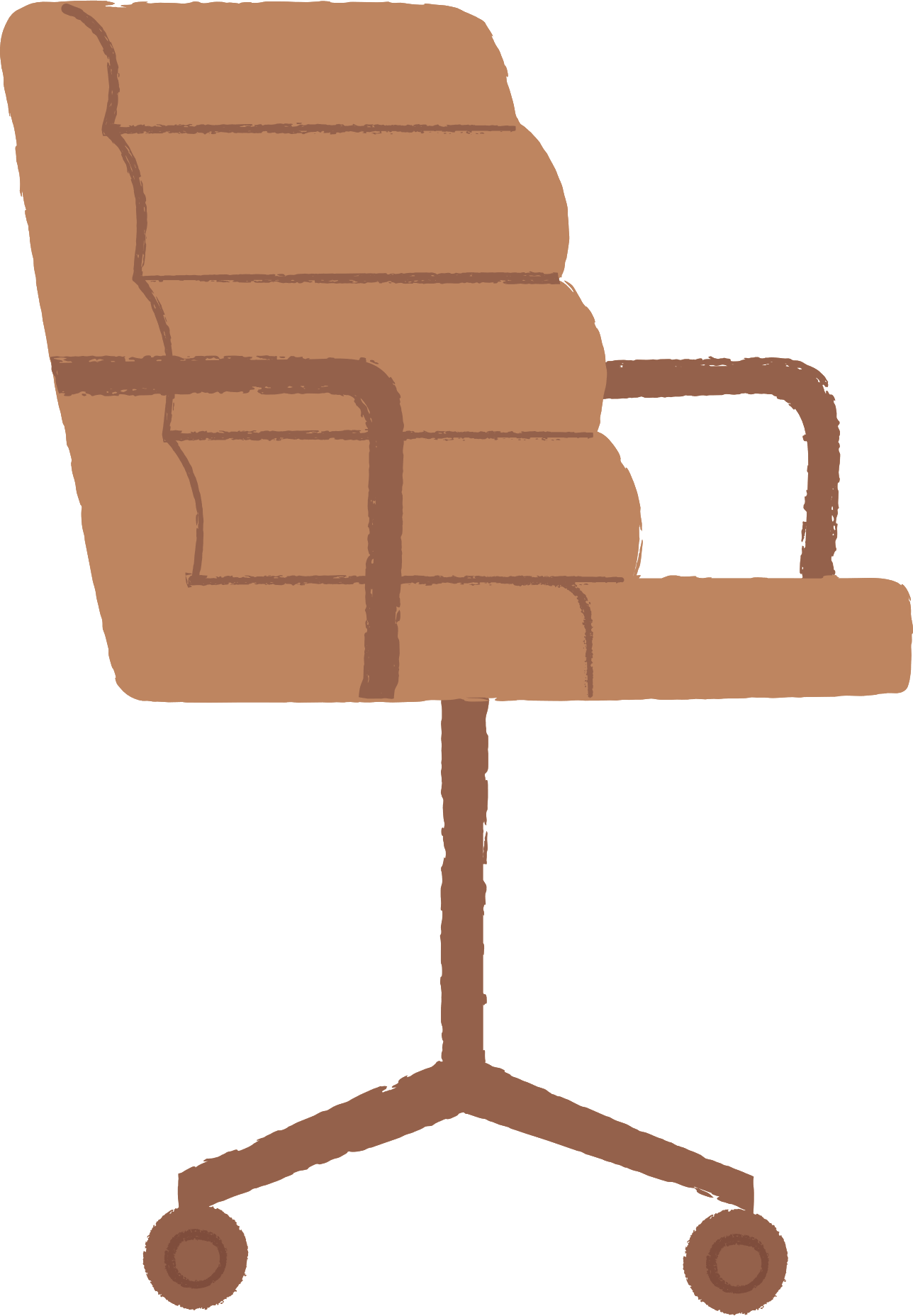 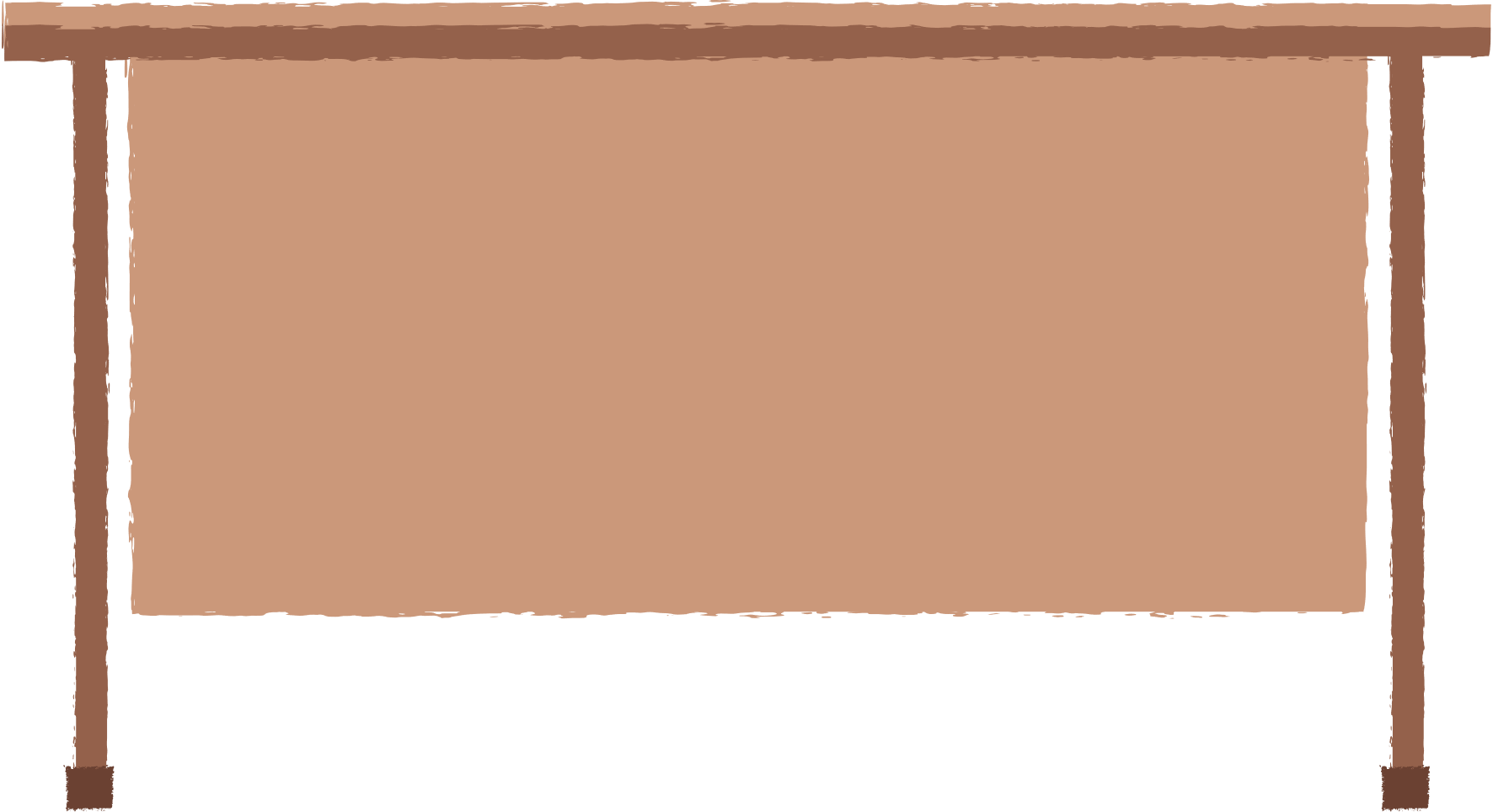 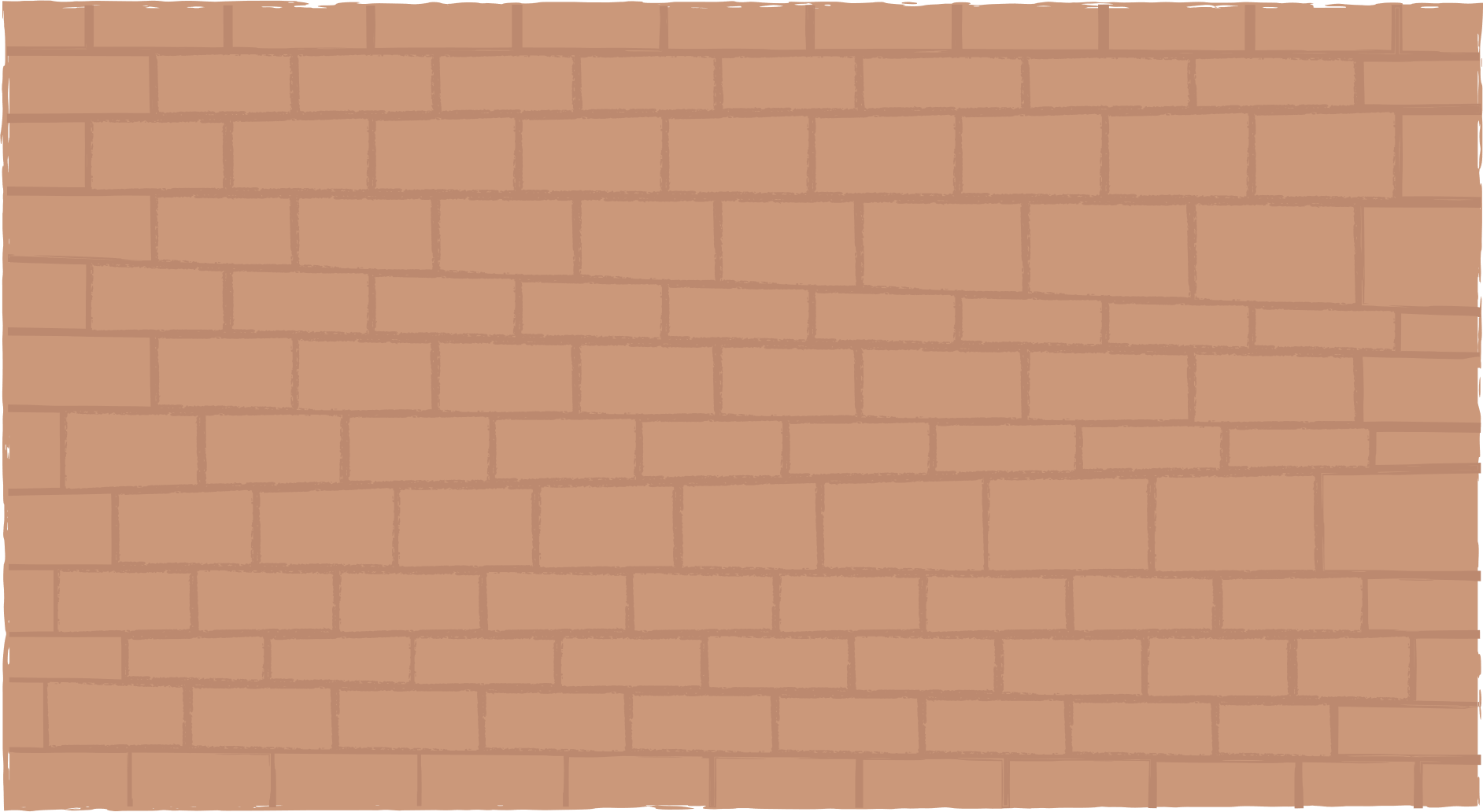 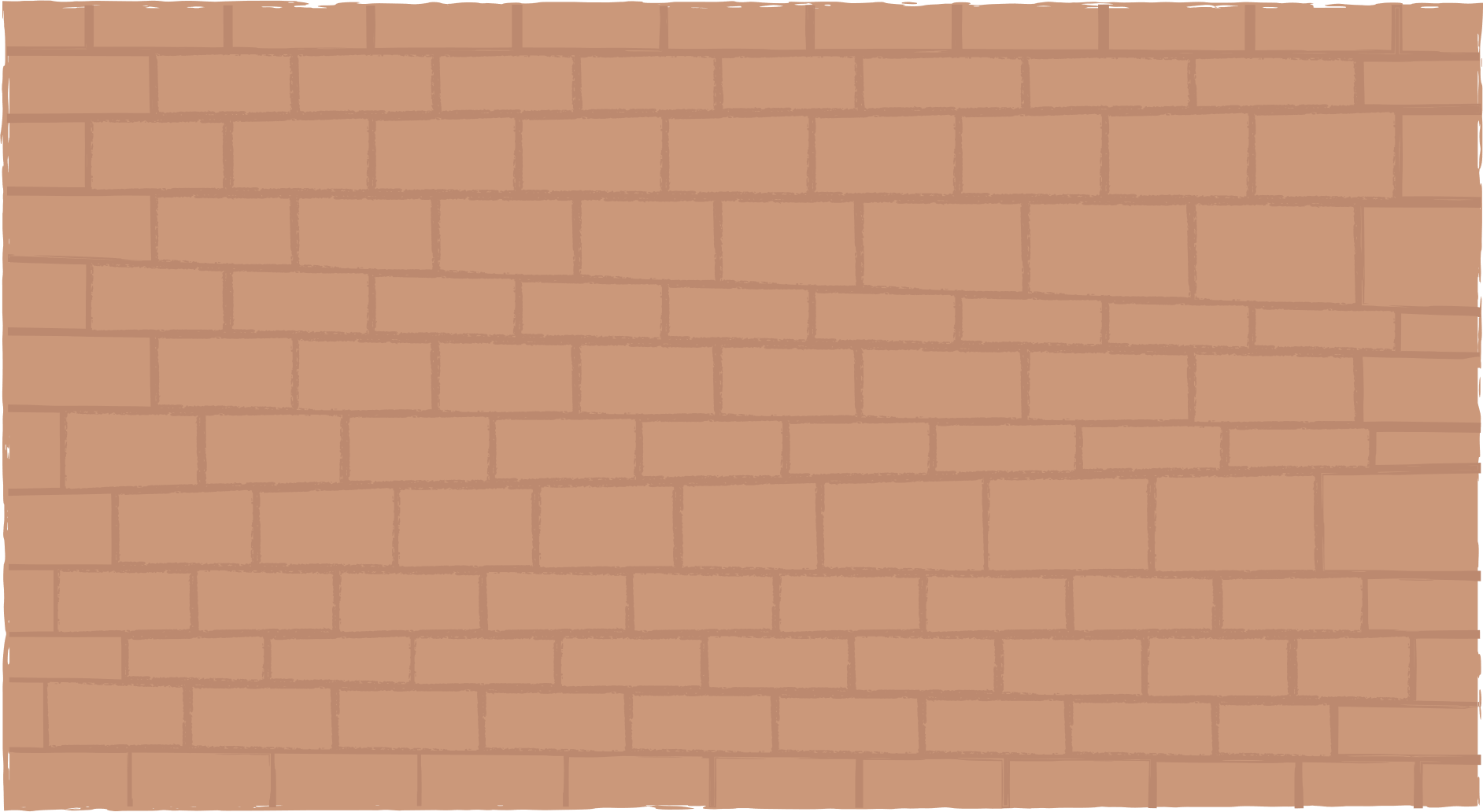 NỘI DUNG
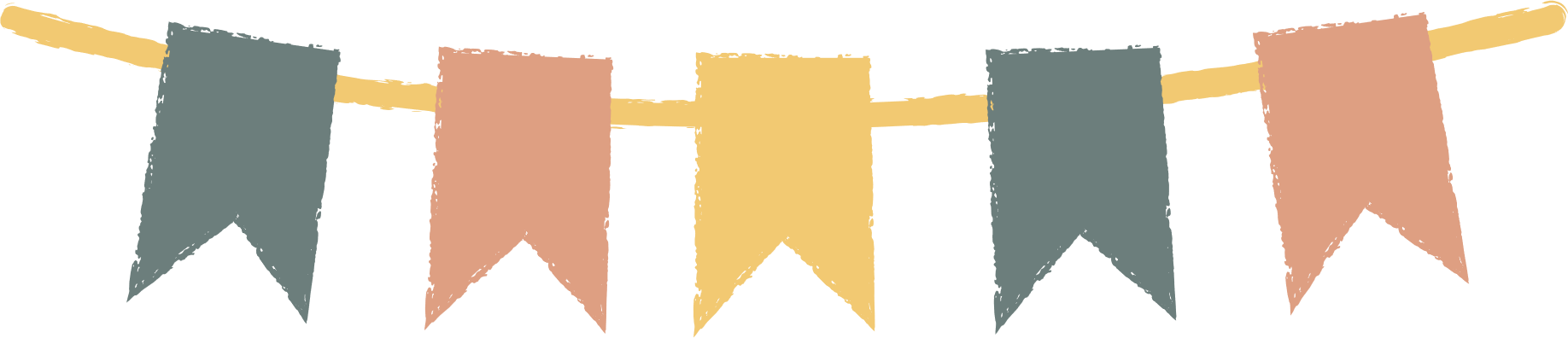 TIẾT 1: LÀM QUEN VỚI BIỂU THỨC
TIẾT 2: TÍNH GIÁ TRỊ CỦA BIỂU THỨC
TIẾT 3: TÍNH GIÁ TRỊ BIỂU THỨC CÓ DẤU NGOẶC
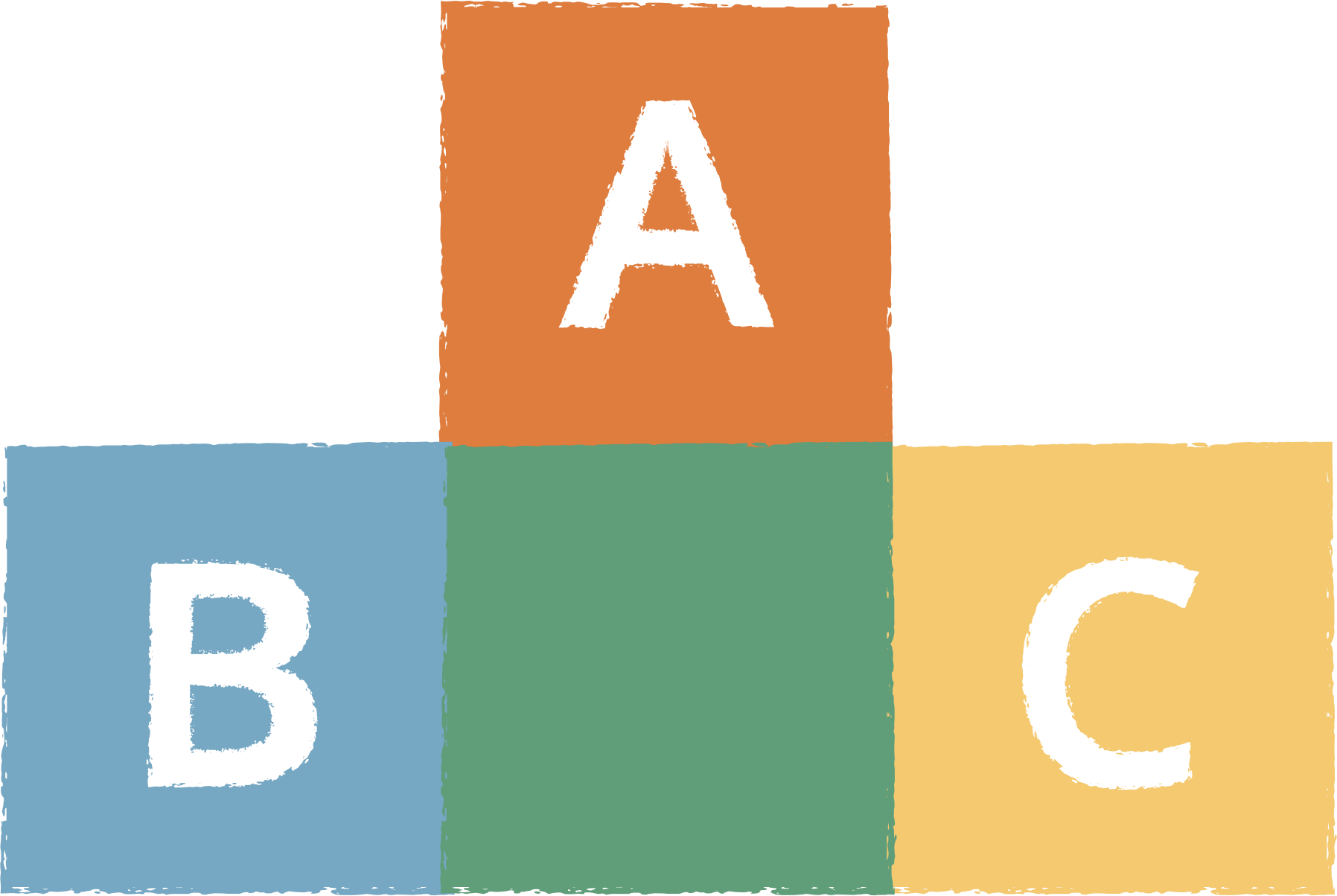 TIẾT 4: LUYỆN TẬP
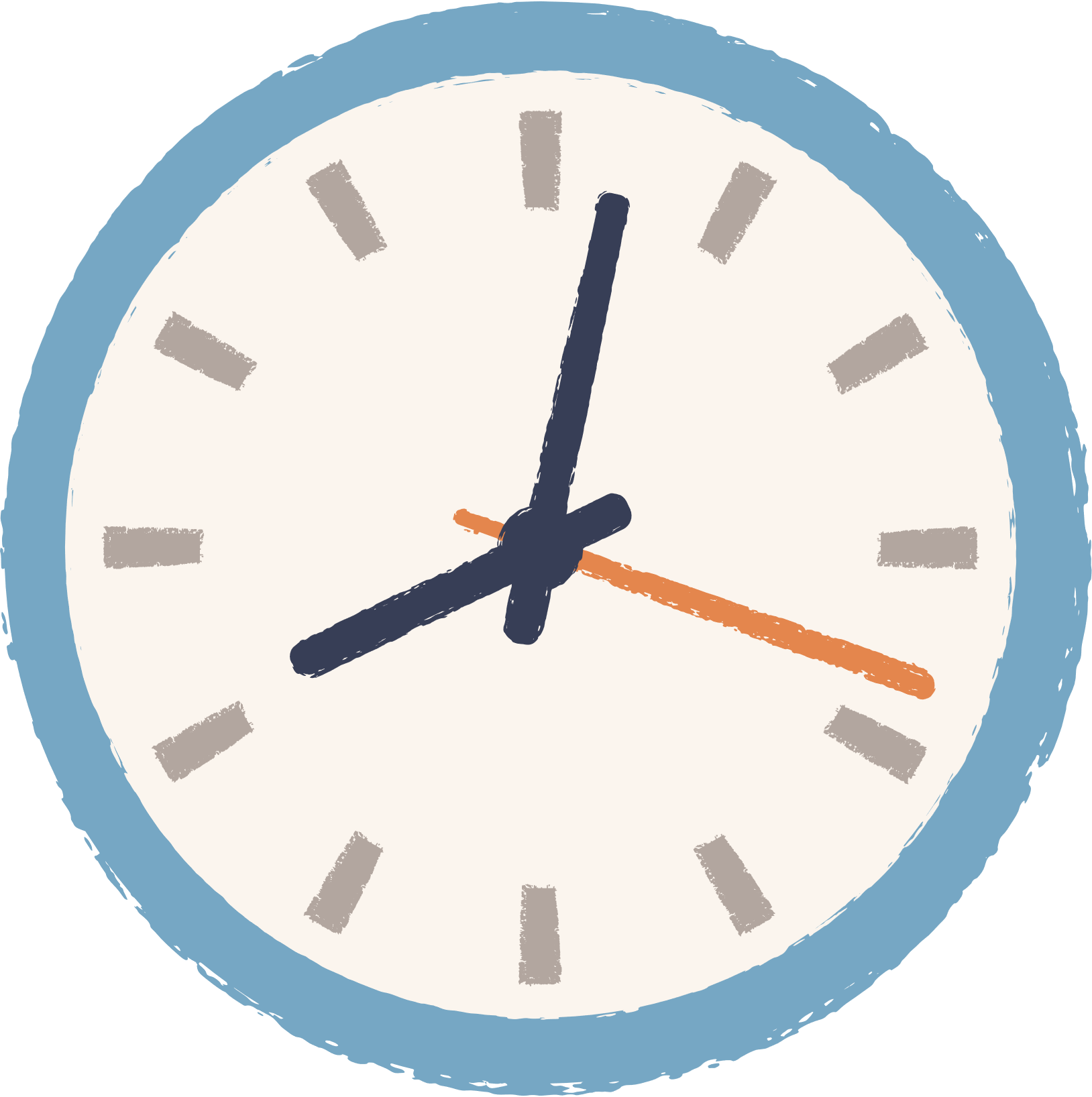 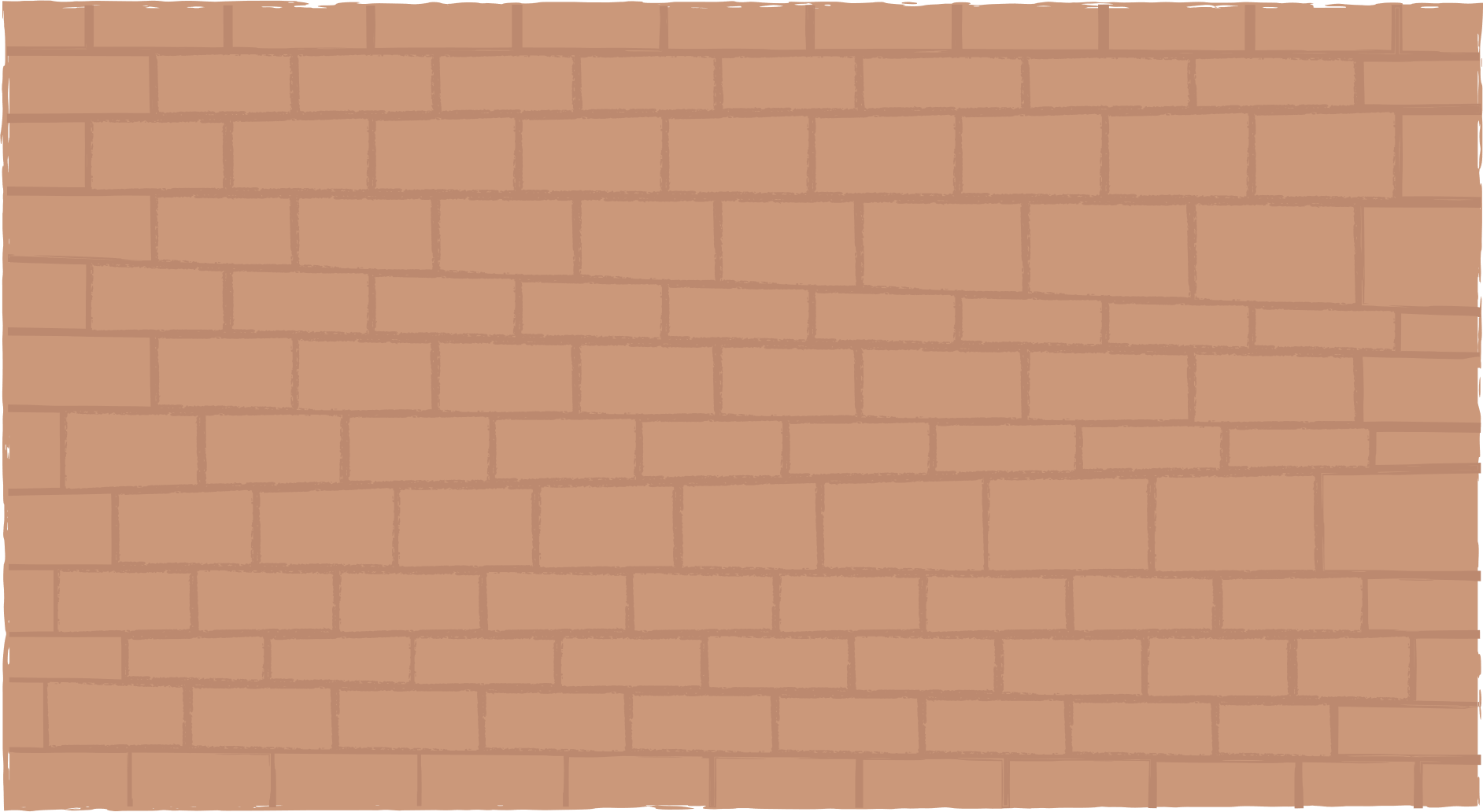 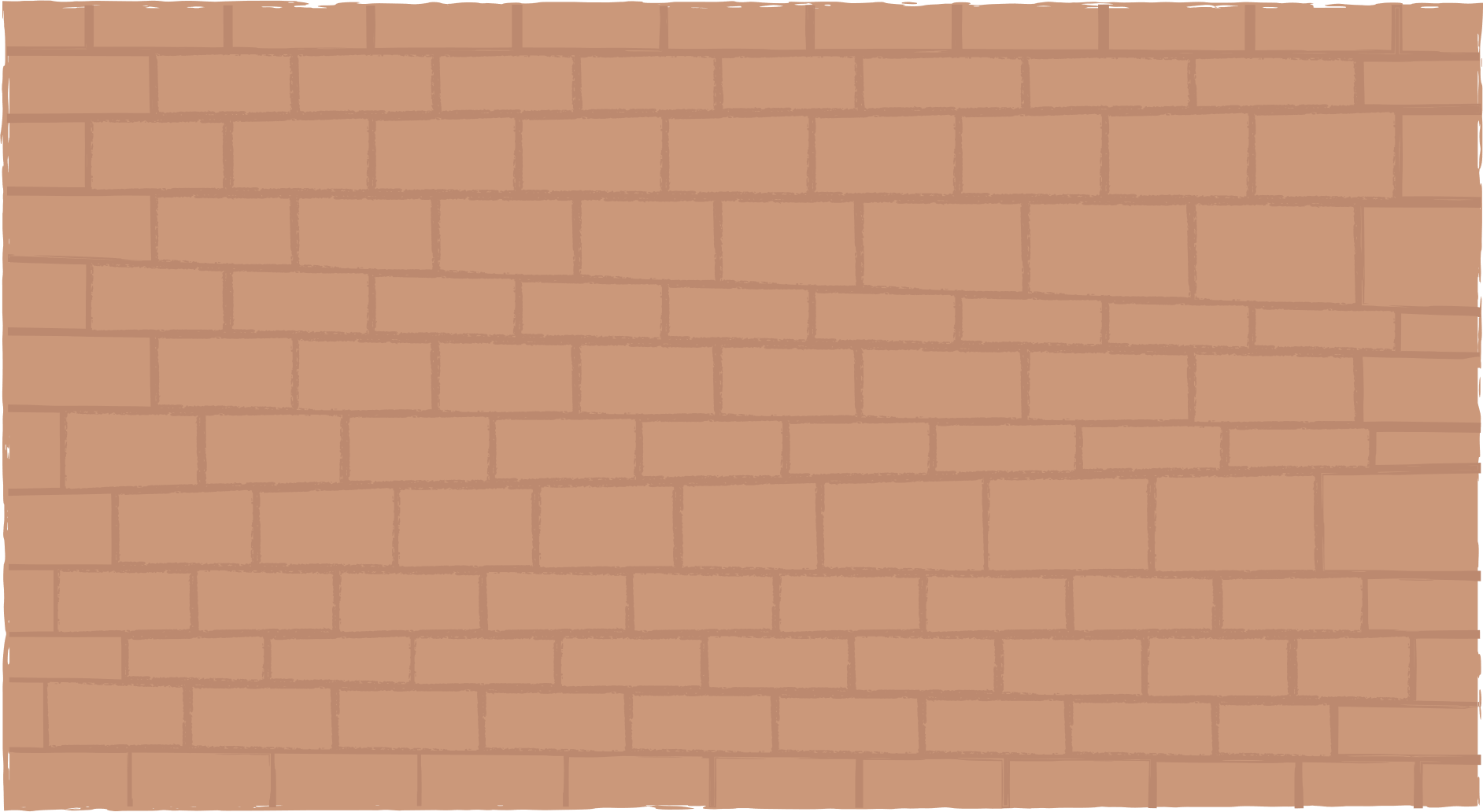 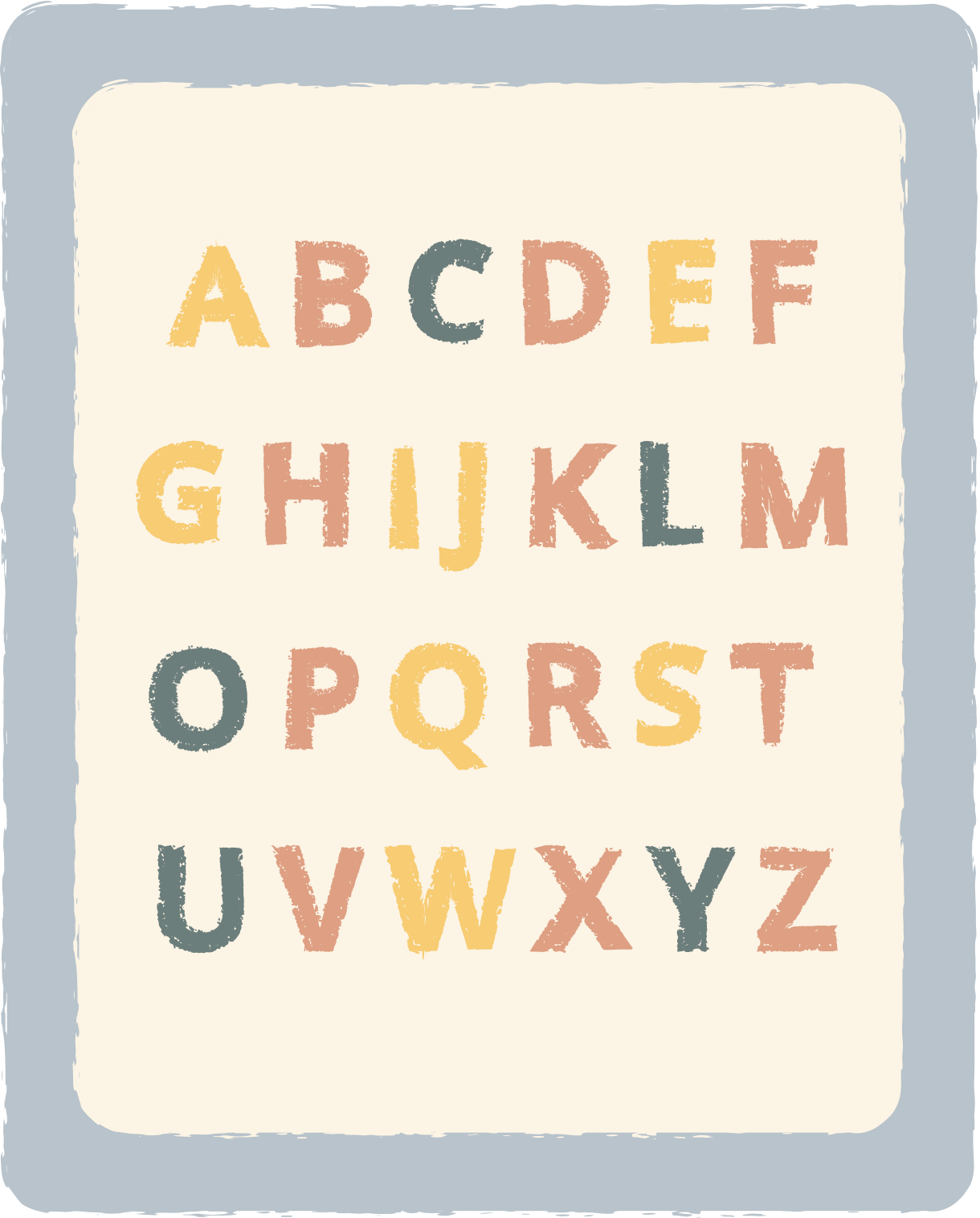 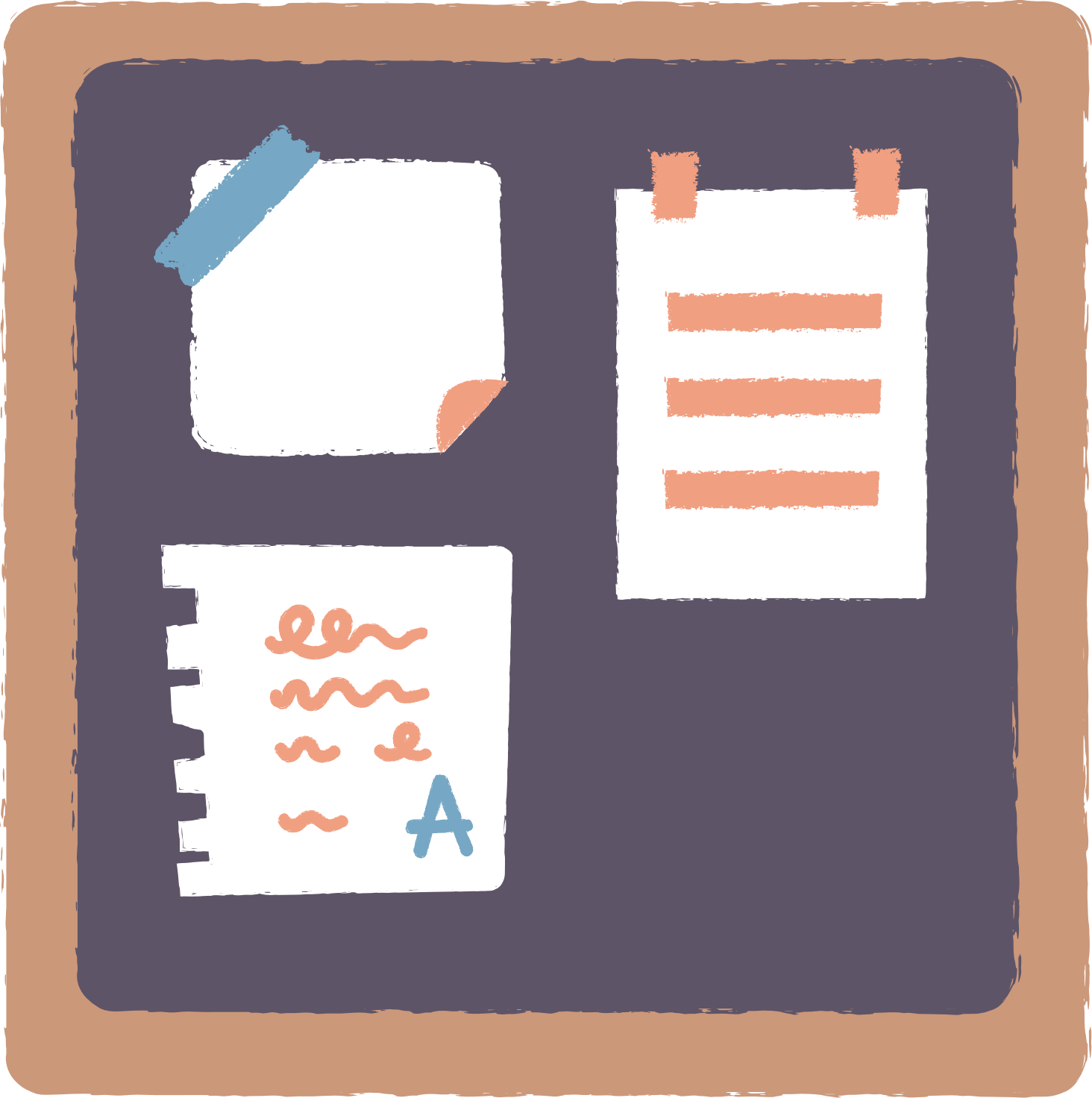 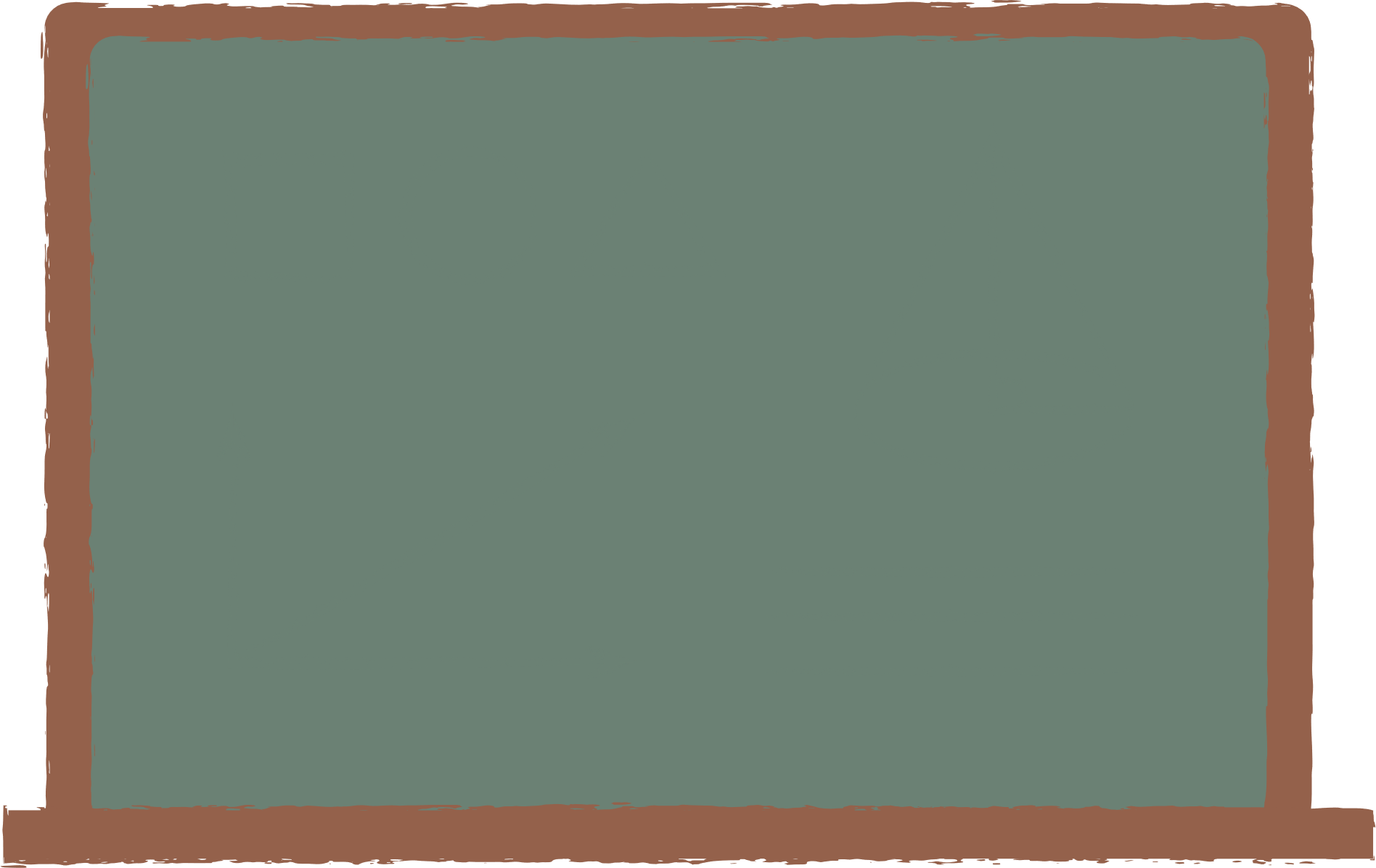 TIẾT 1: 
LÀM QUEN VỚI 
BIỂU THỨC
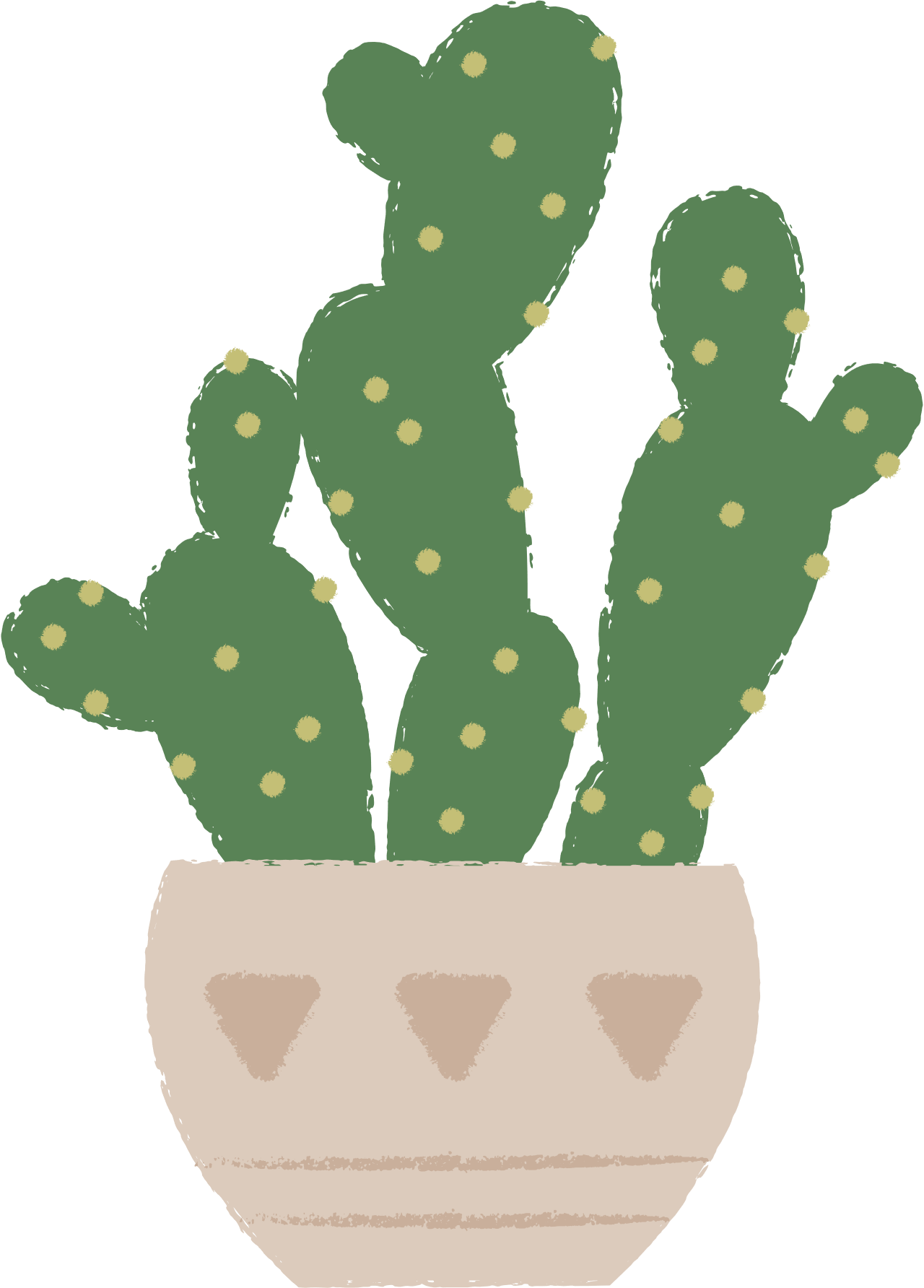 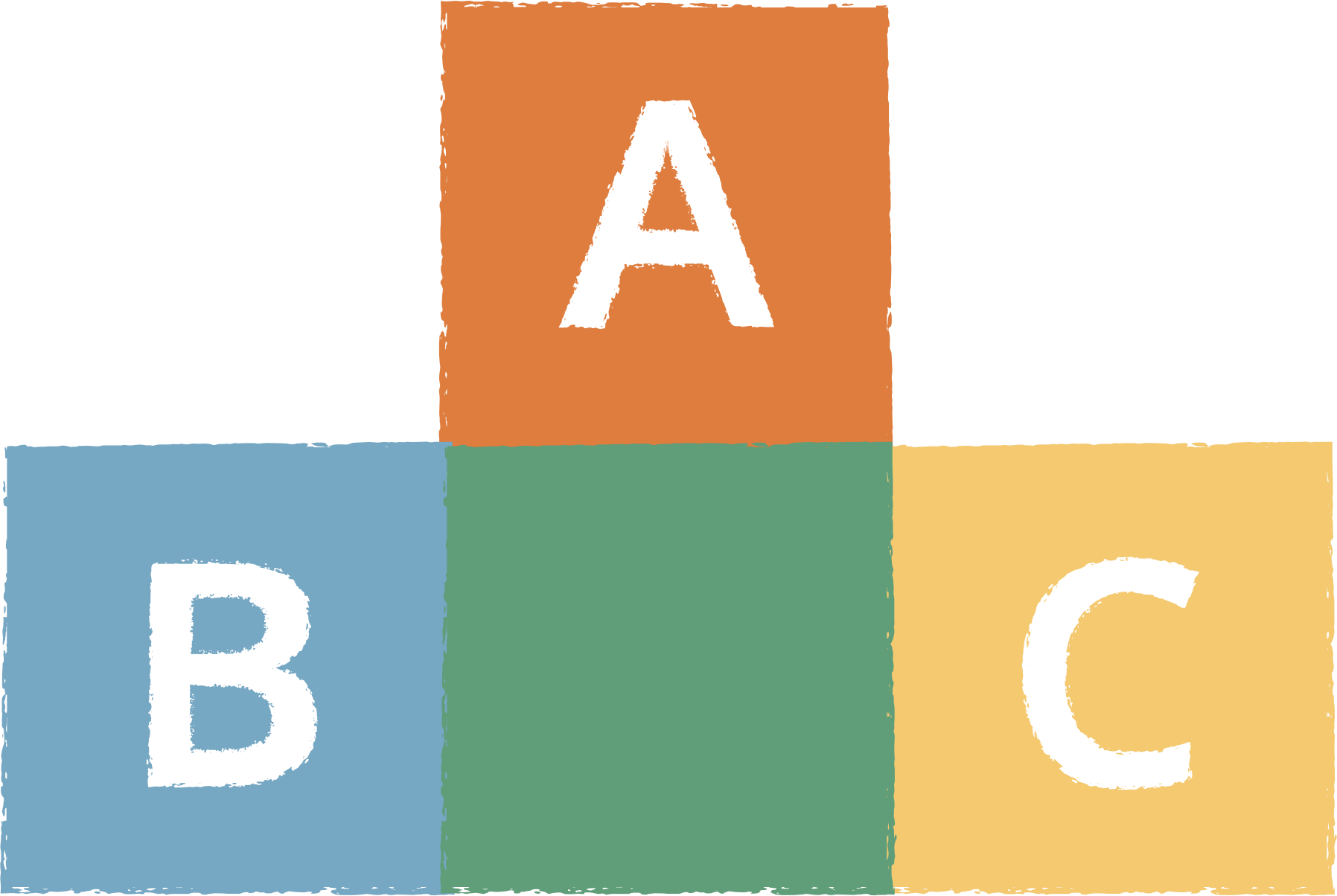 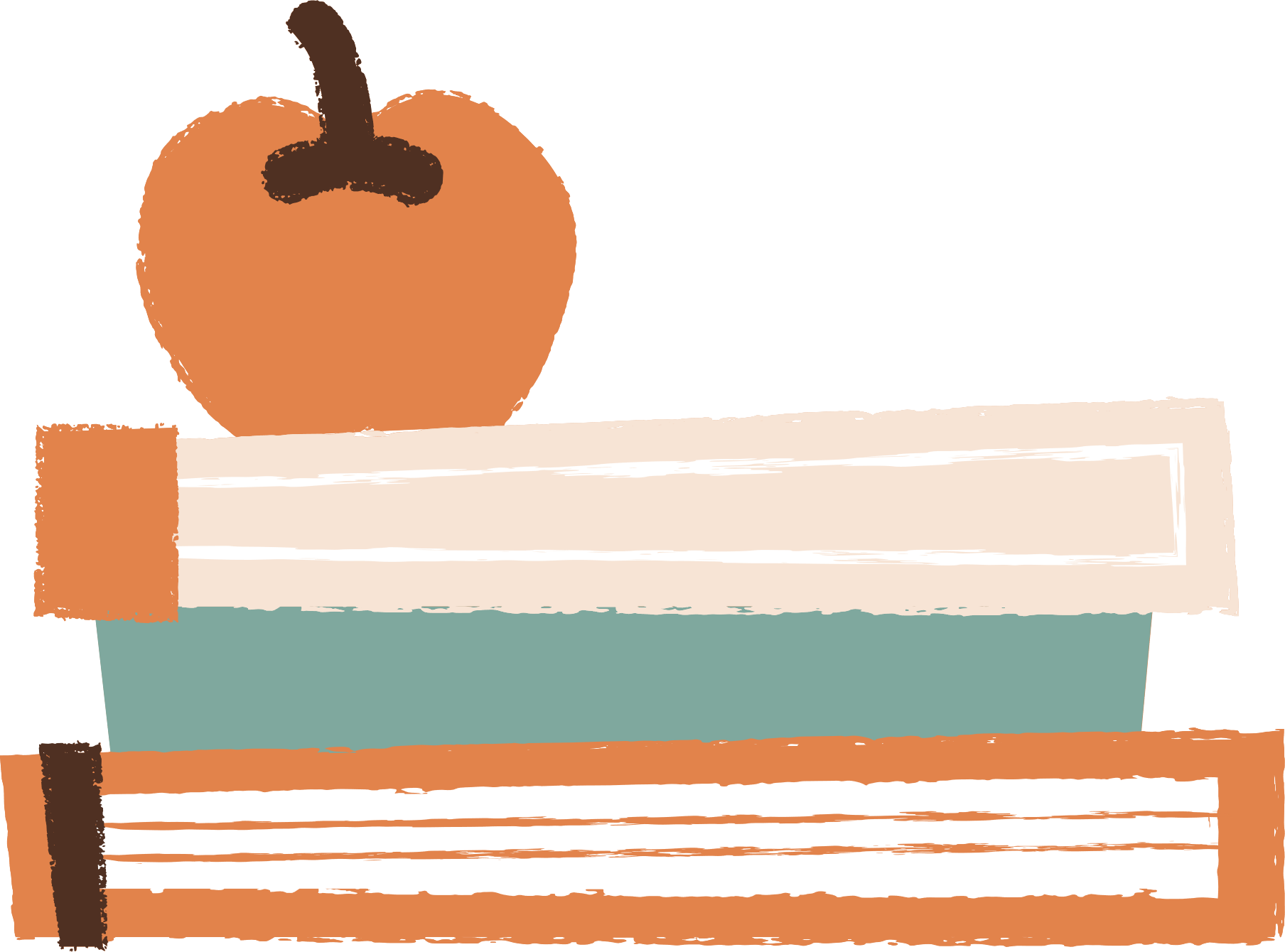 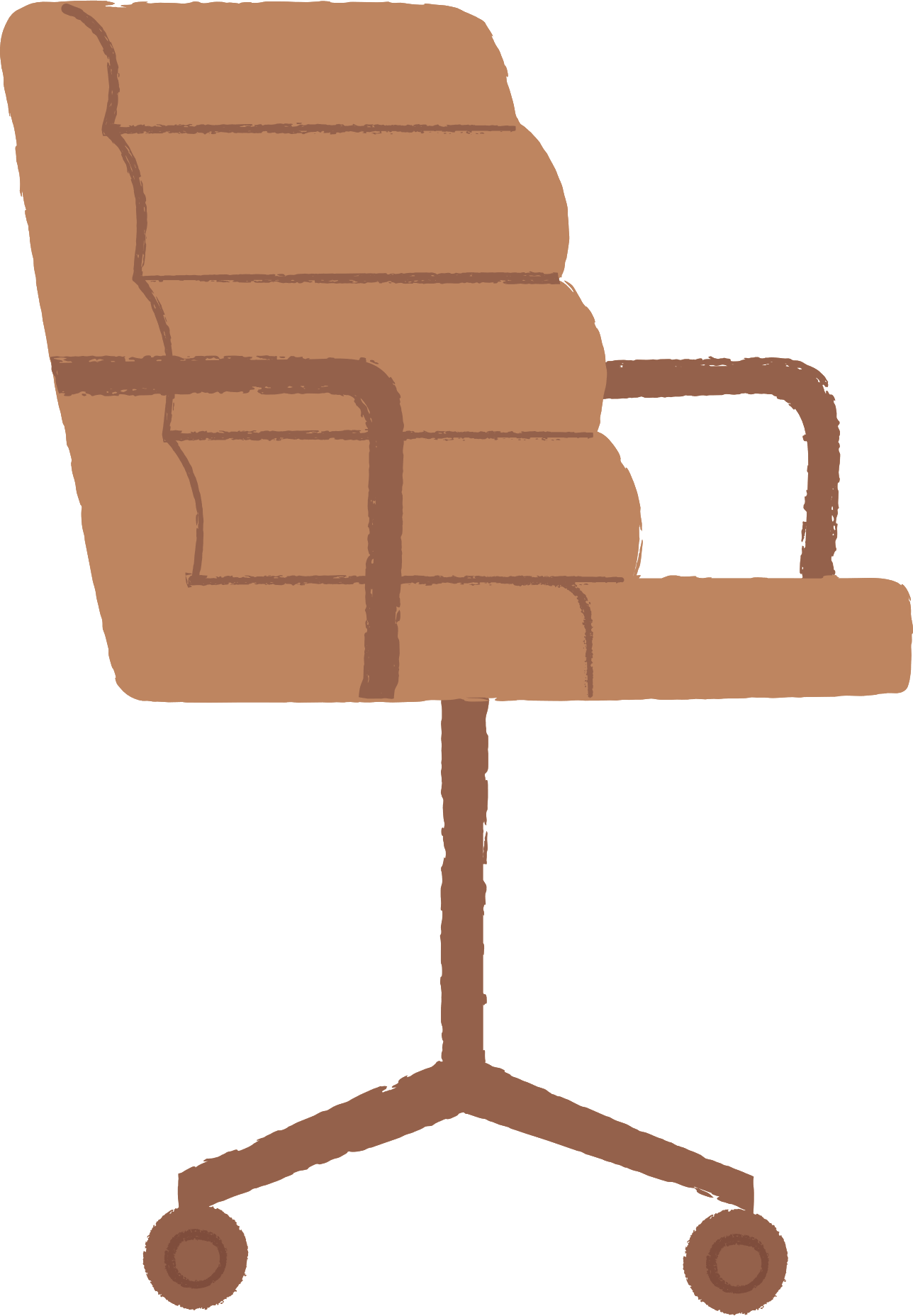 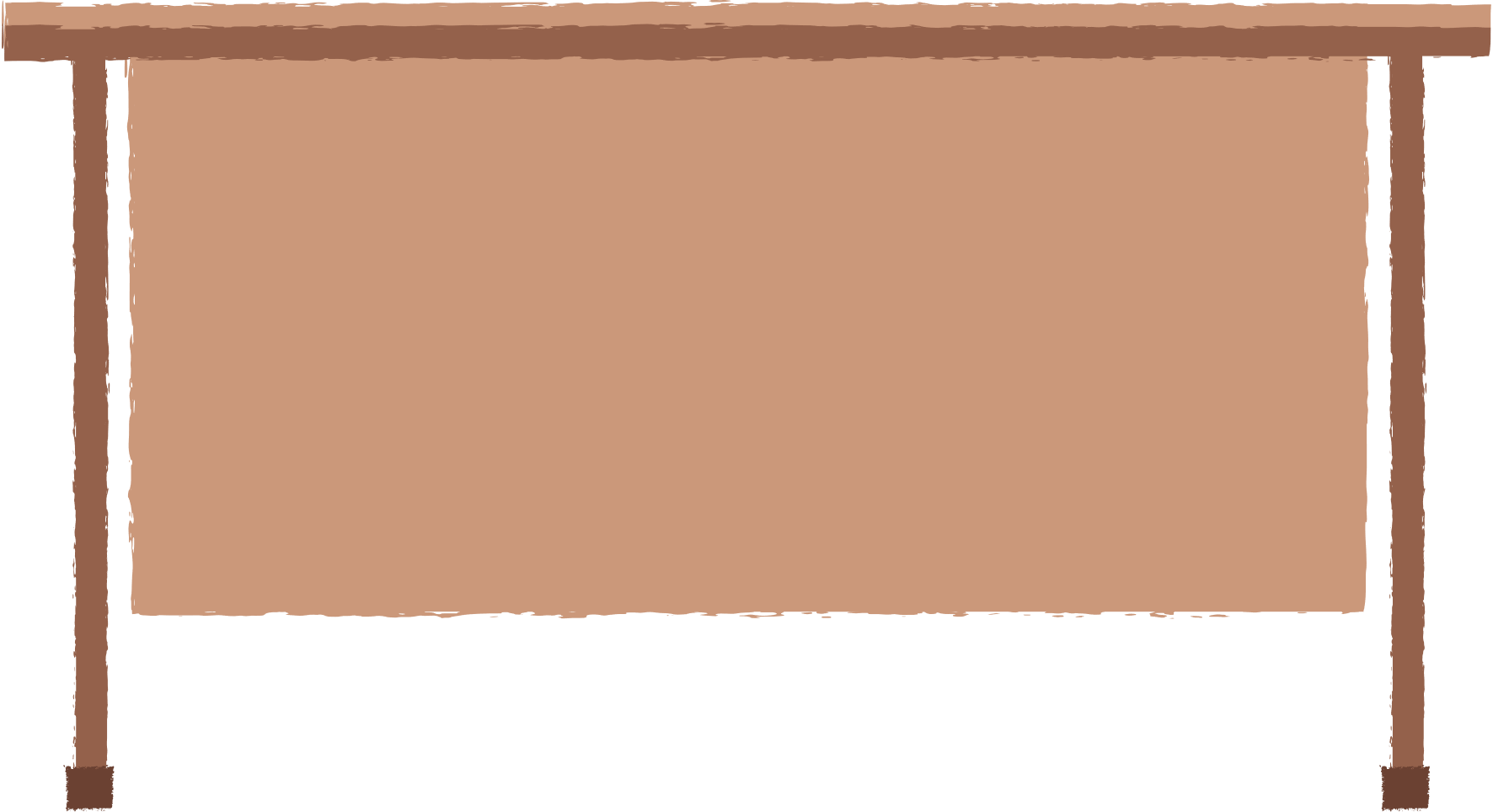 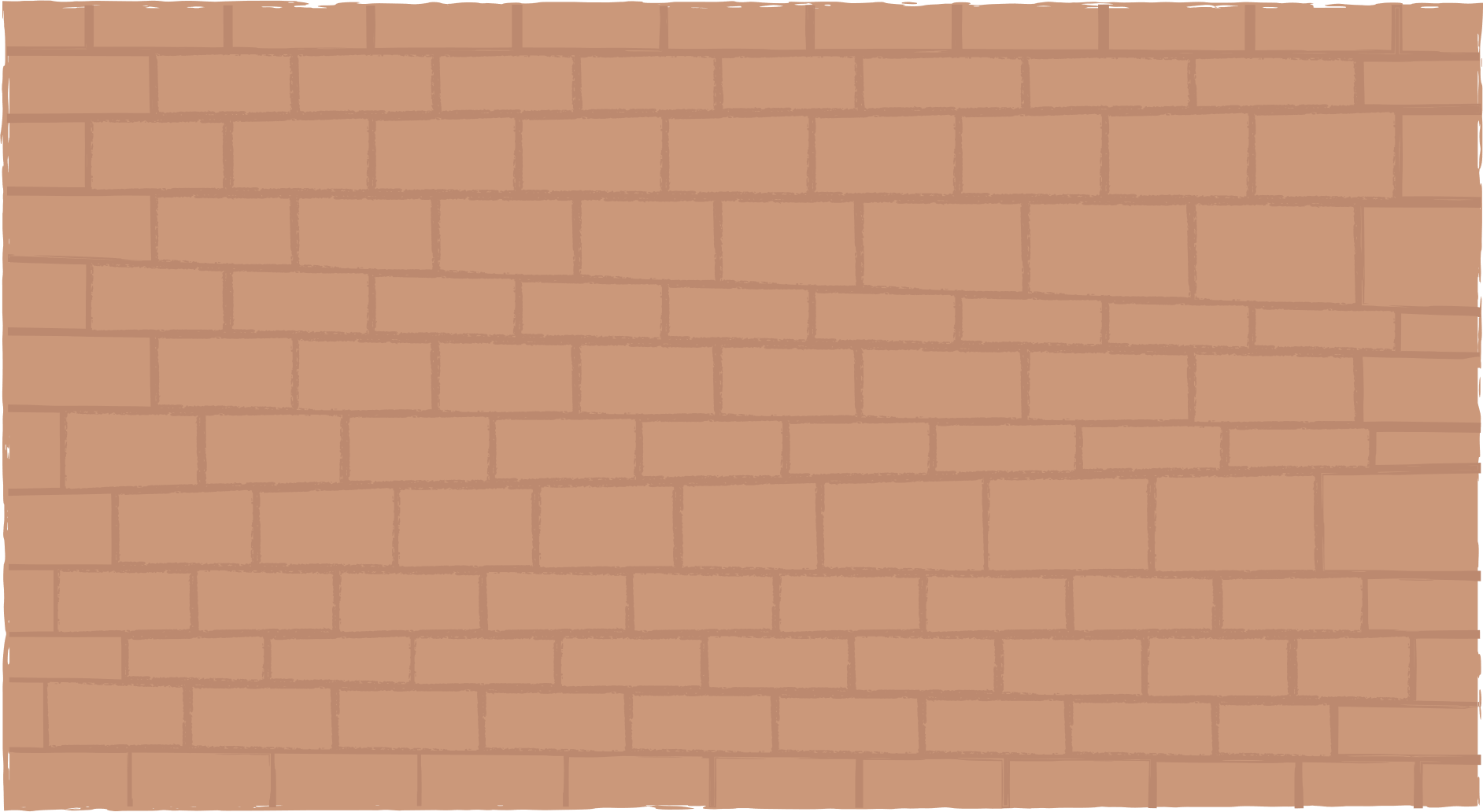 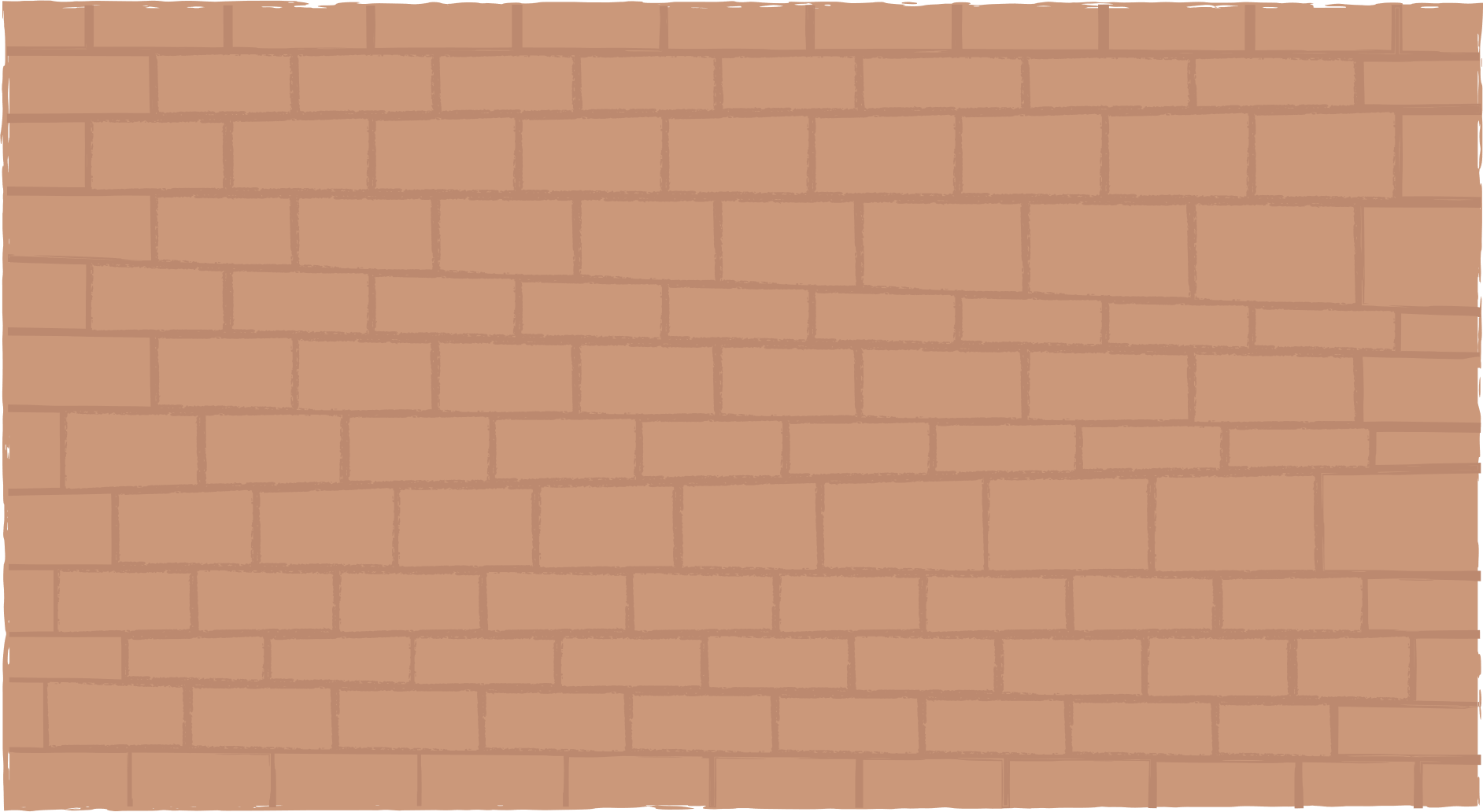 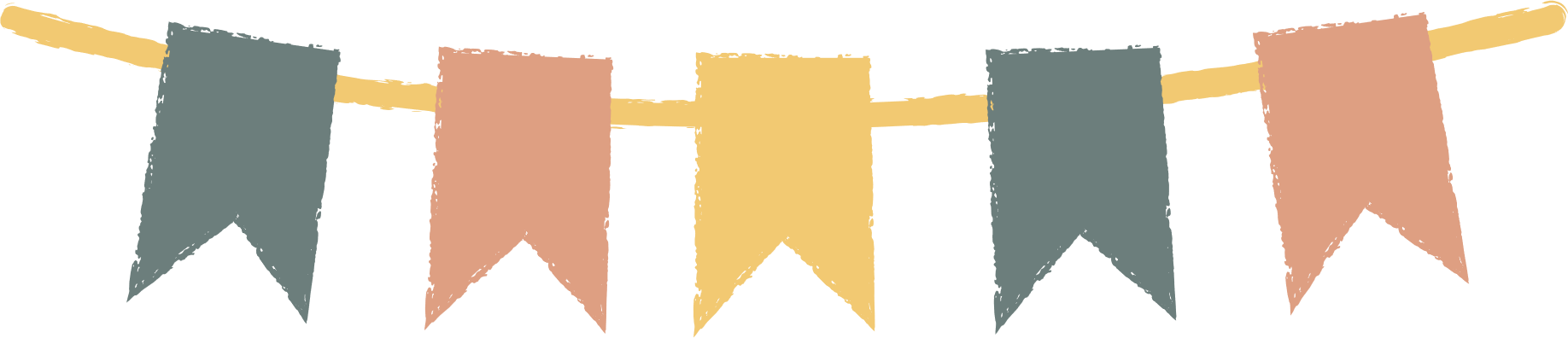 KHỞI ĐỘNG
Cô có một băng giấy màu trắng
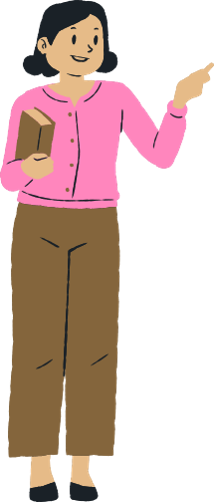 Cô tô 2 dm màu xanh, em hãy viết số 2 vào giấy nháp.
Cô tô thêm 2 dm màu xanh nữa, chúng ta có phép tính gì?
Cô tô tiếp 3 dm màu cam thì vừa kín băng giấy. Phép tính bây giờ là gì?
2 + 2 + 3
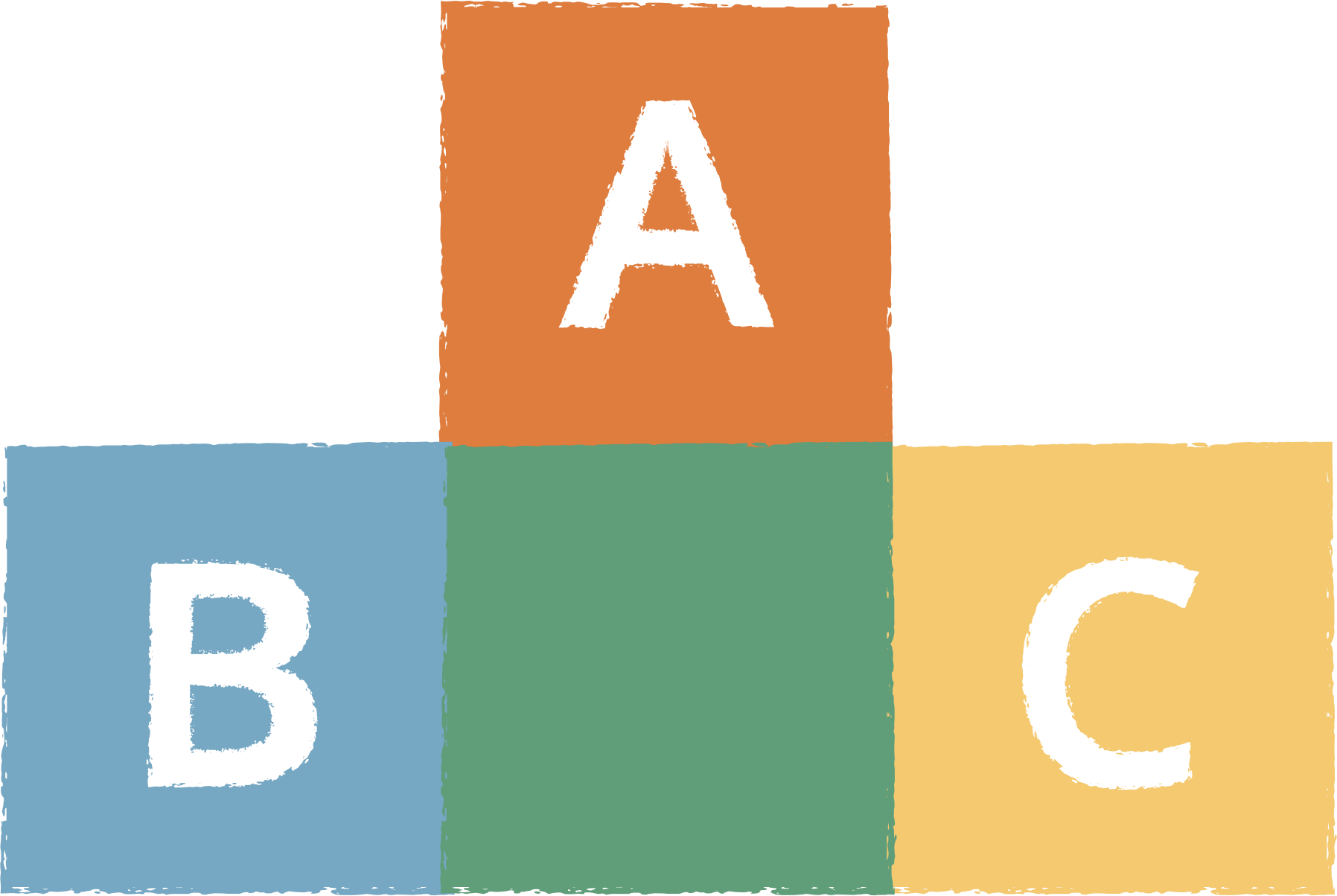 KHÁM PHÁ
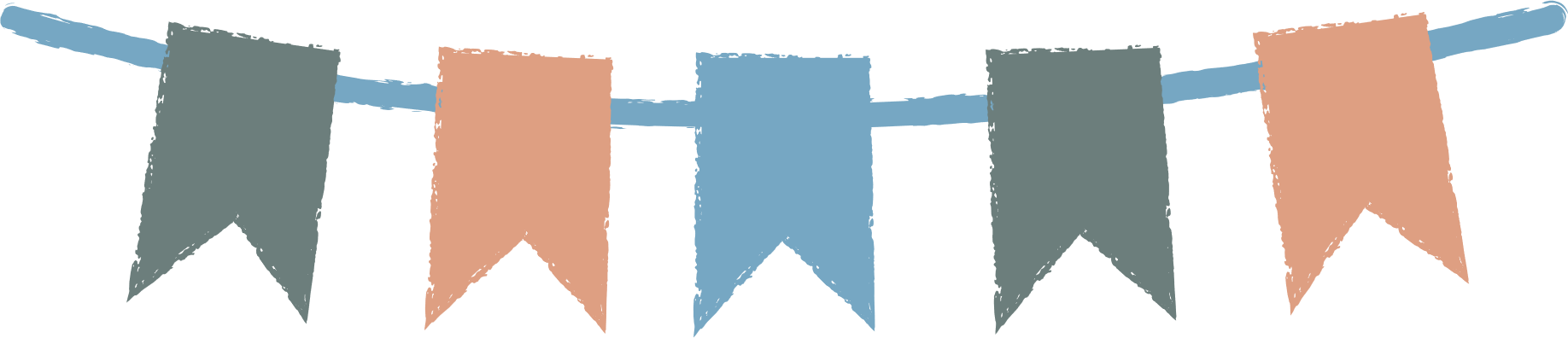 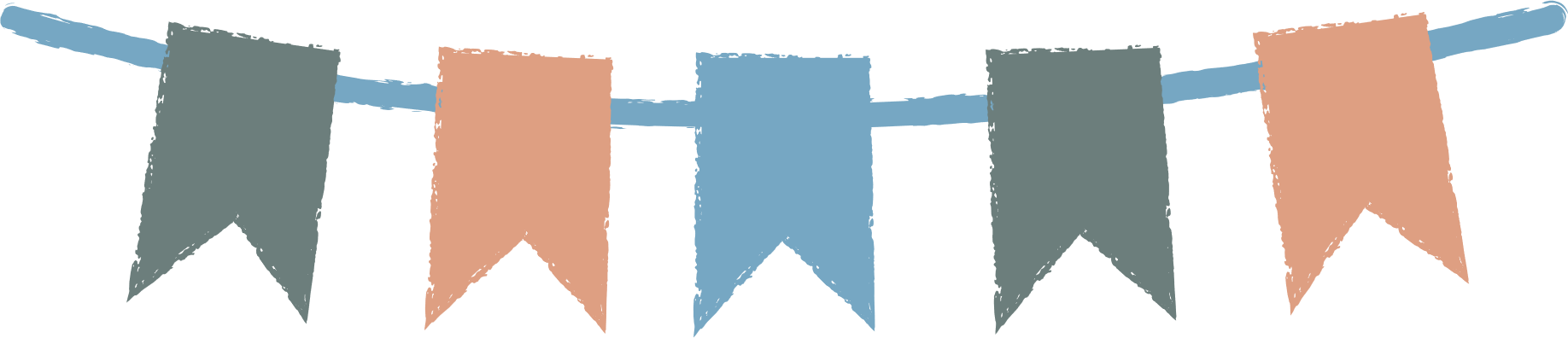 Tính độ dài các đường gấp khúc ABC và ABCD (như hình vẽ):
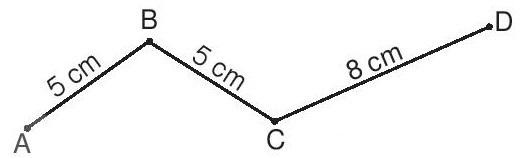 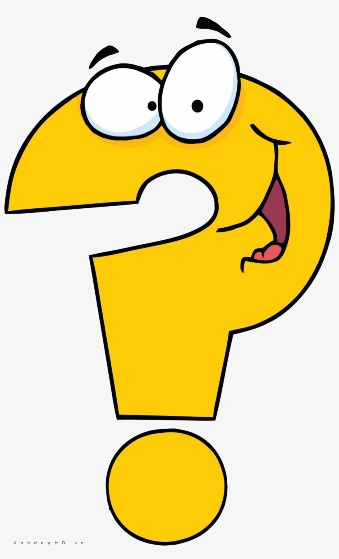 + Em hãy lập phép tính tính độ dài đường gấp khúc ABC.
+ Sau đó, em lập phép tính tính độ dài đường gấp khúc ABCD.
KHÁM PHÁ
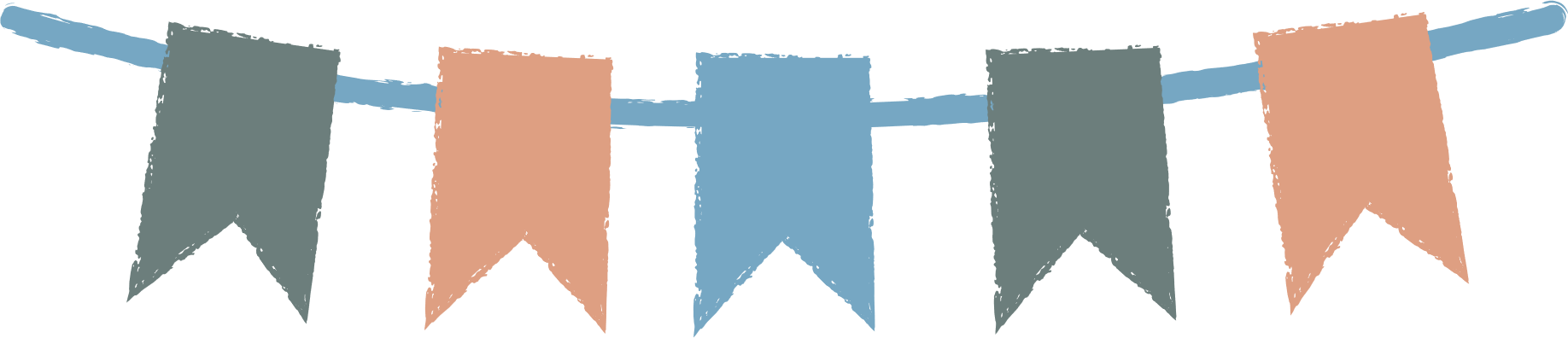 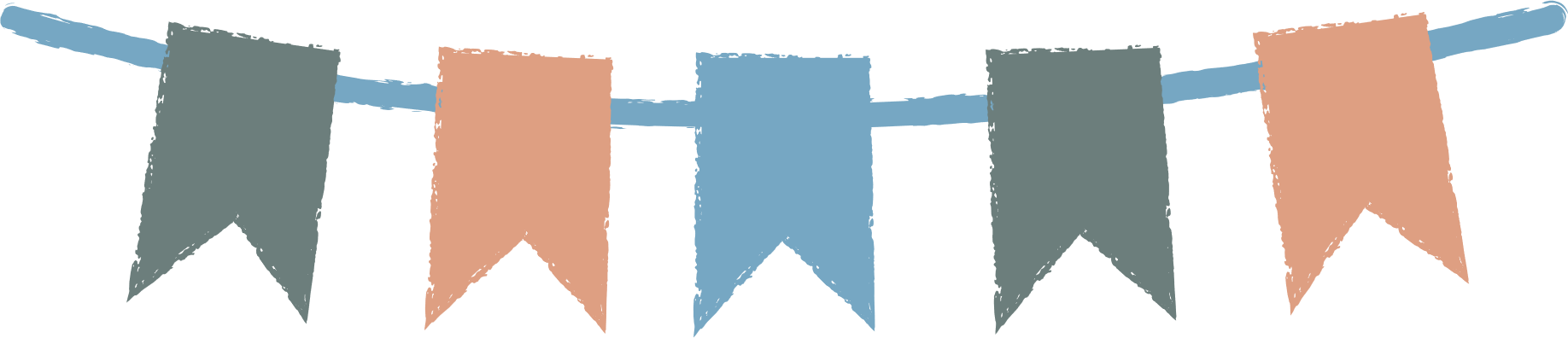 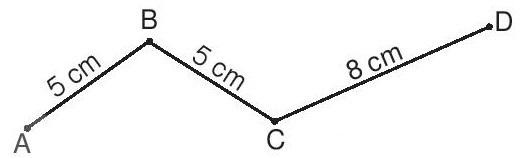 5 + 5
Phép tính tính độ dài đường gấp khúc ABC:
BIỂU THỨC
5 + 5 + 8
Phép tính tính độ dài đường gấp khúc ABCD:
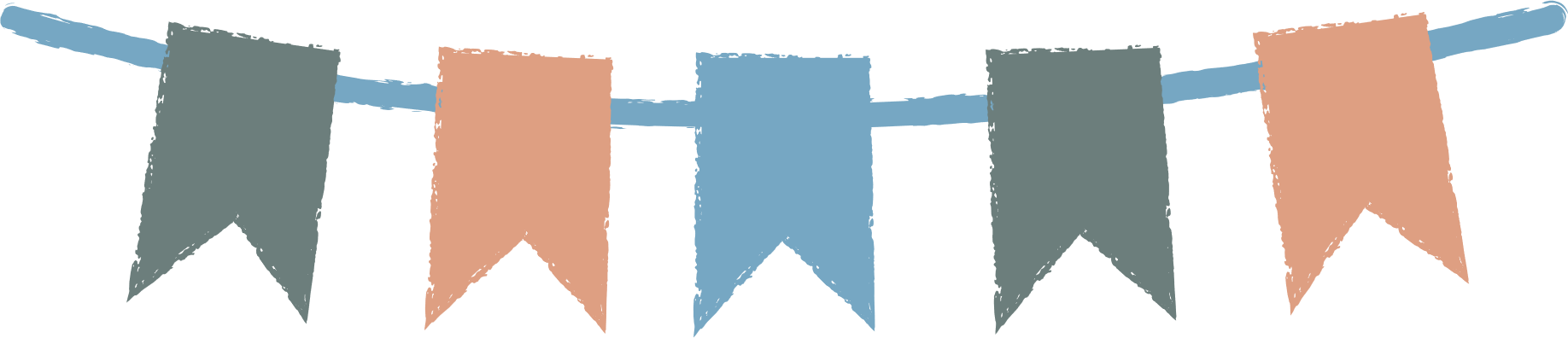 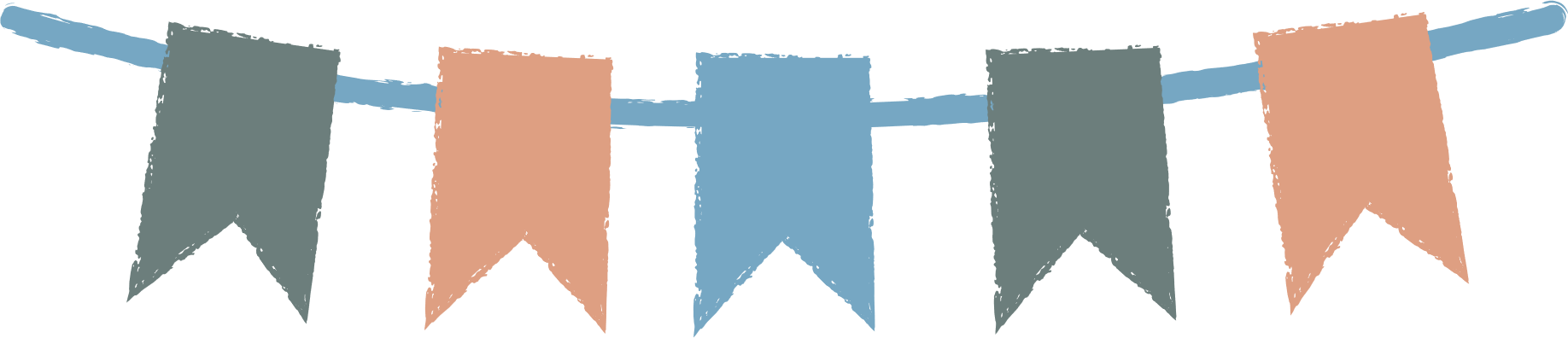 KẾT LUẬN:
5 + 5; 24 - 7; 5 × 2; 8 : 2; 5 + 5 + 8; 18 : 3 - 2;... là các biểu thức.
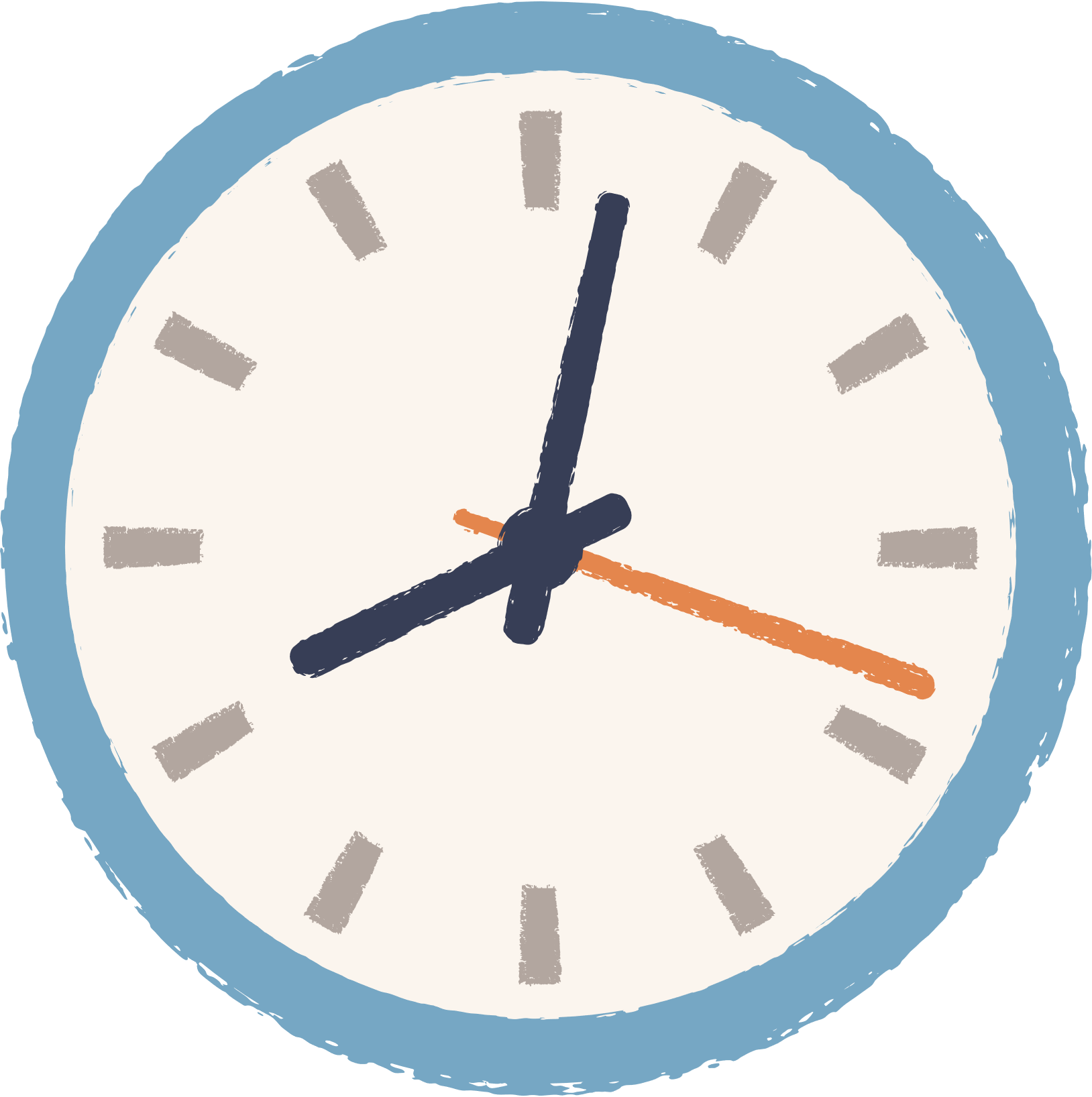 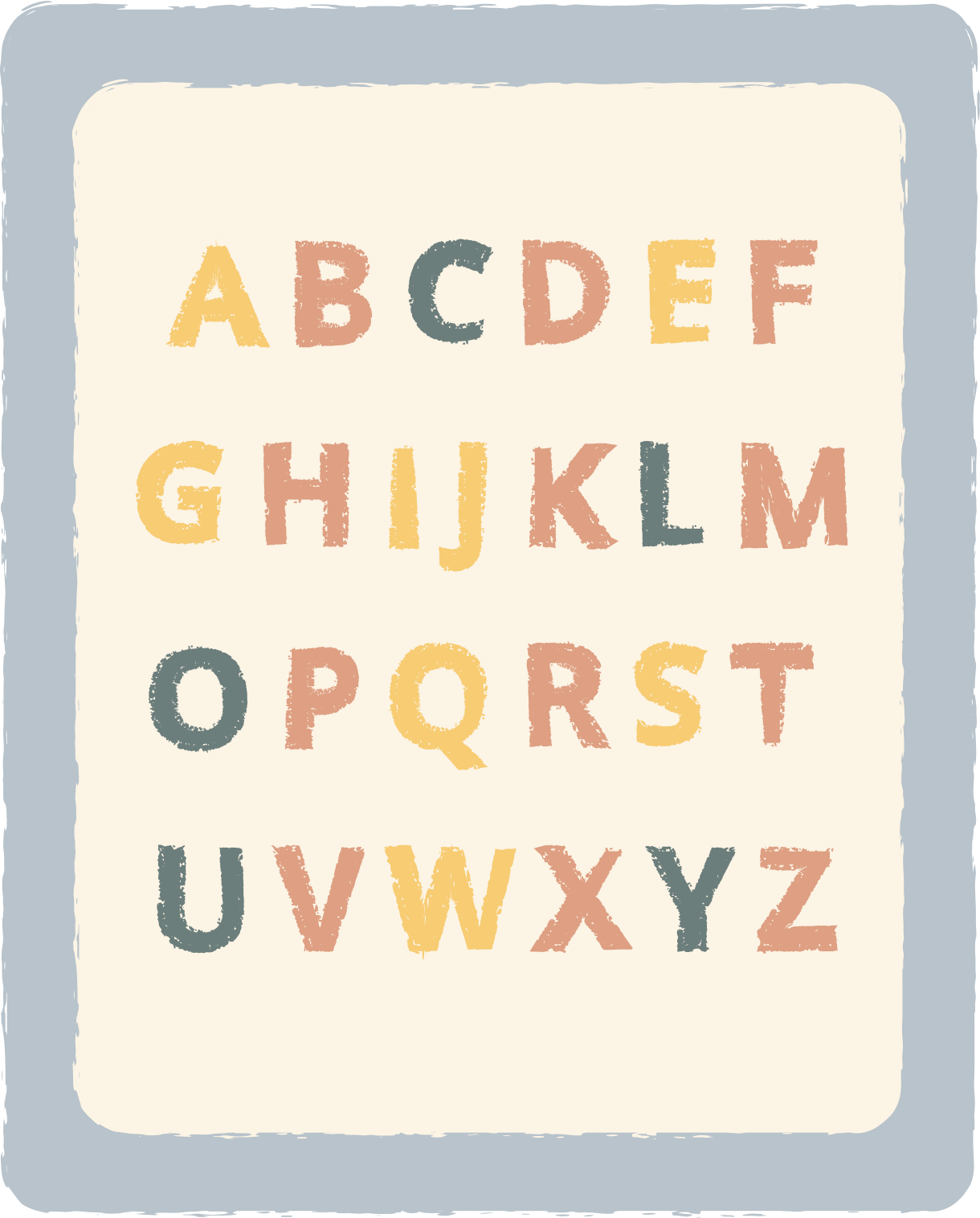 GIÁ TRỊ BIỂU THỨC
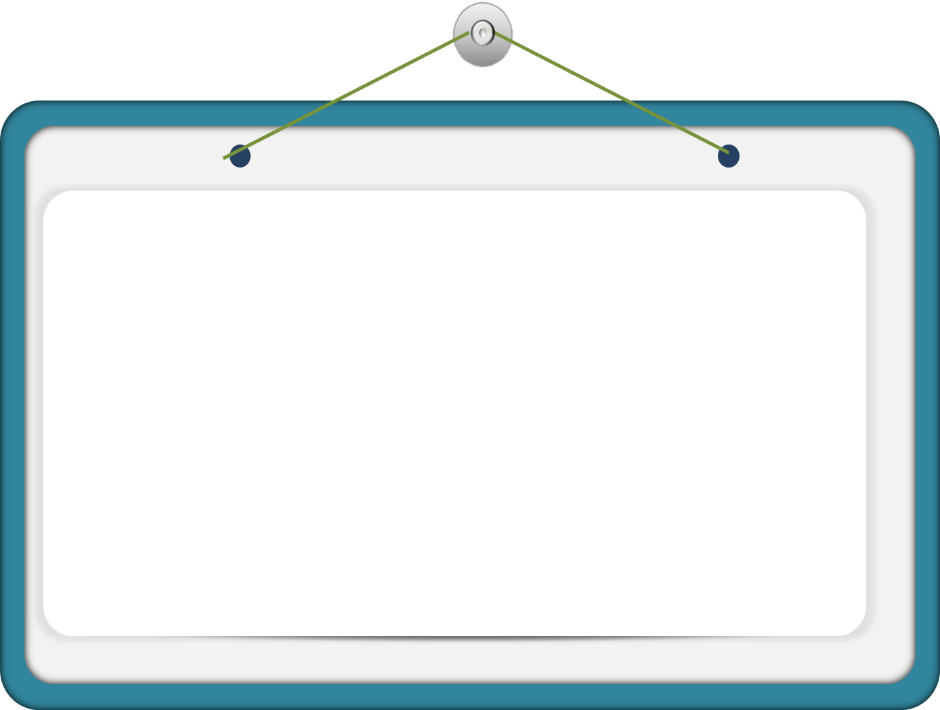 = 33
Tính:
35 + 8 - 10
Giá trị của biểu thức 35 + 8 – 10.
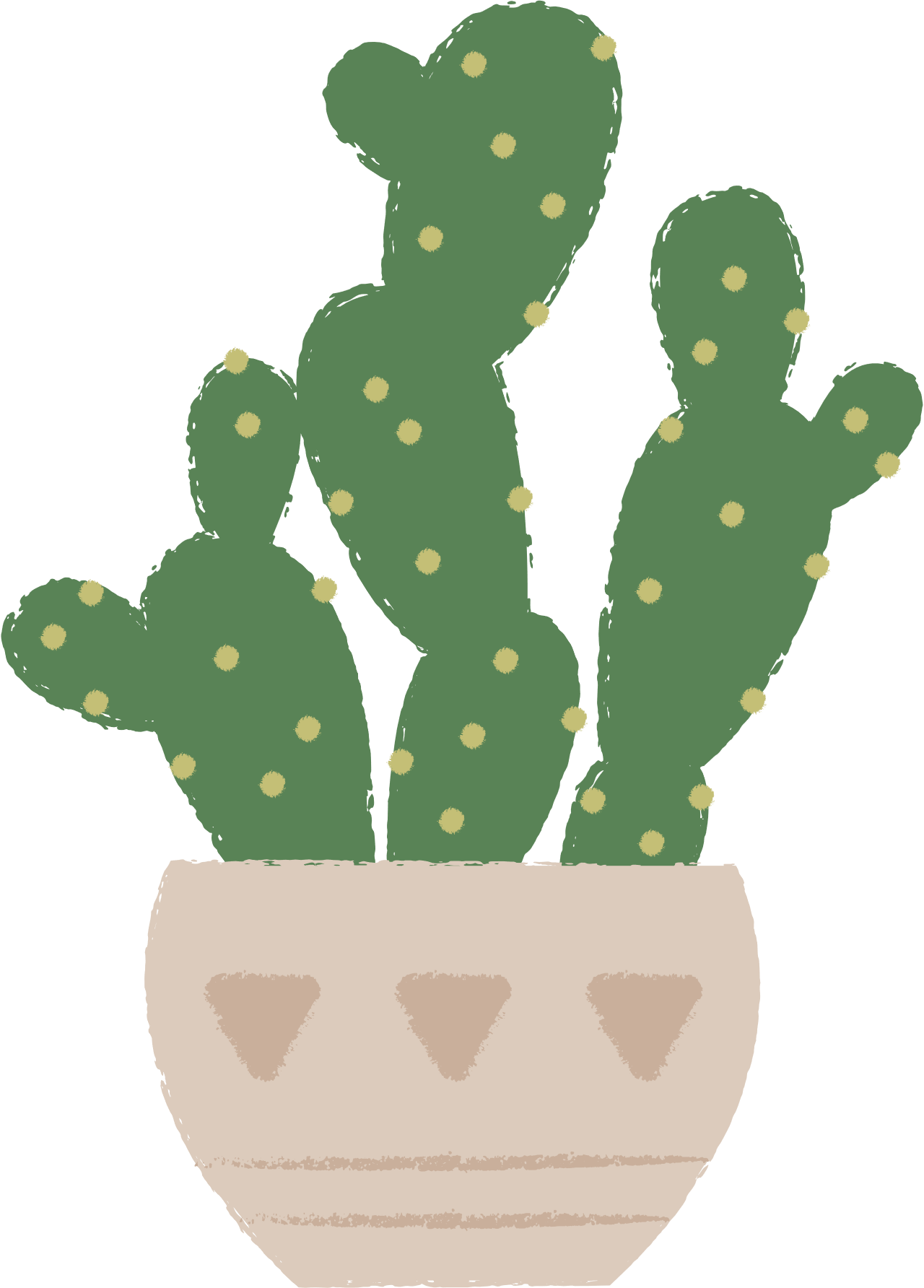 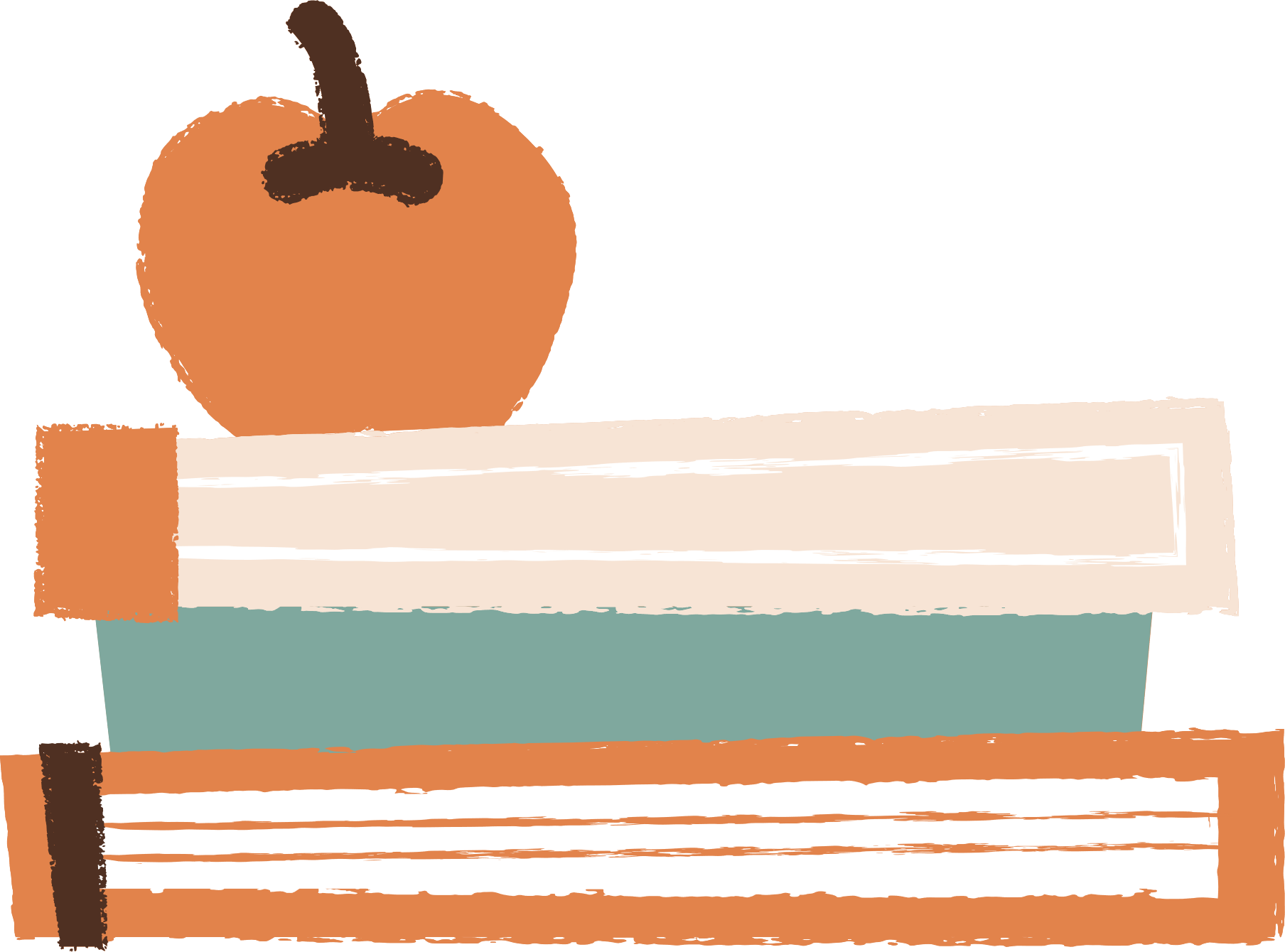 Kết quả của biểu thức gọi là giá trị của biểu thức.
Vậy muốn tìm giá trị của một biểu thức, ta làm như thế nào?
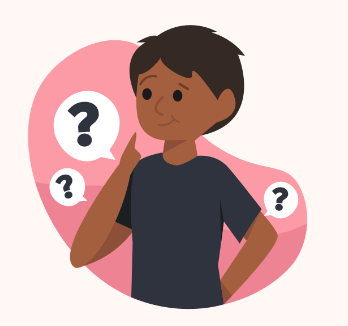 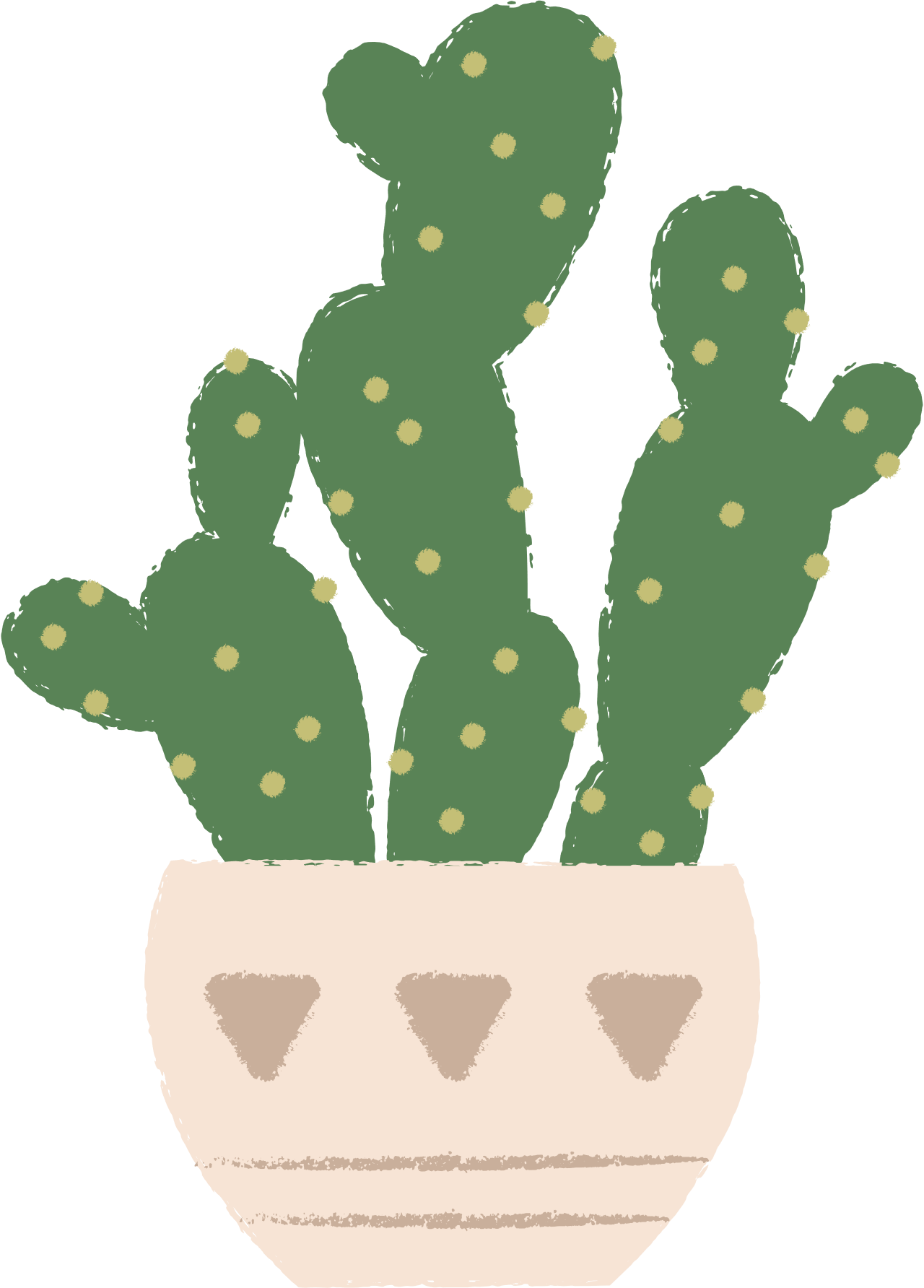 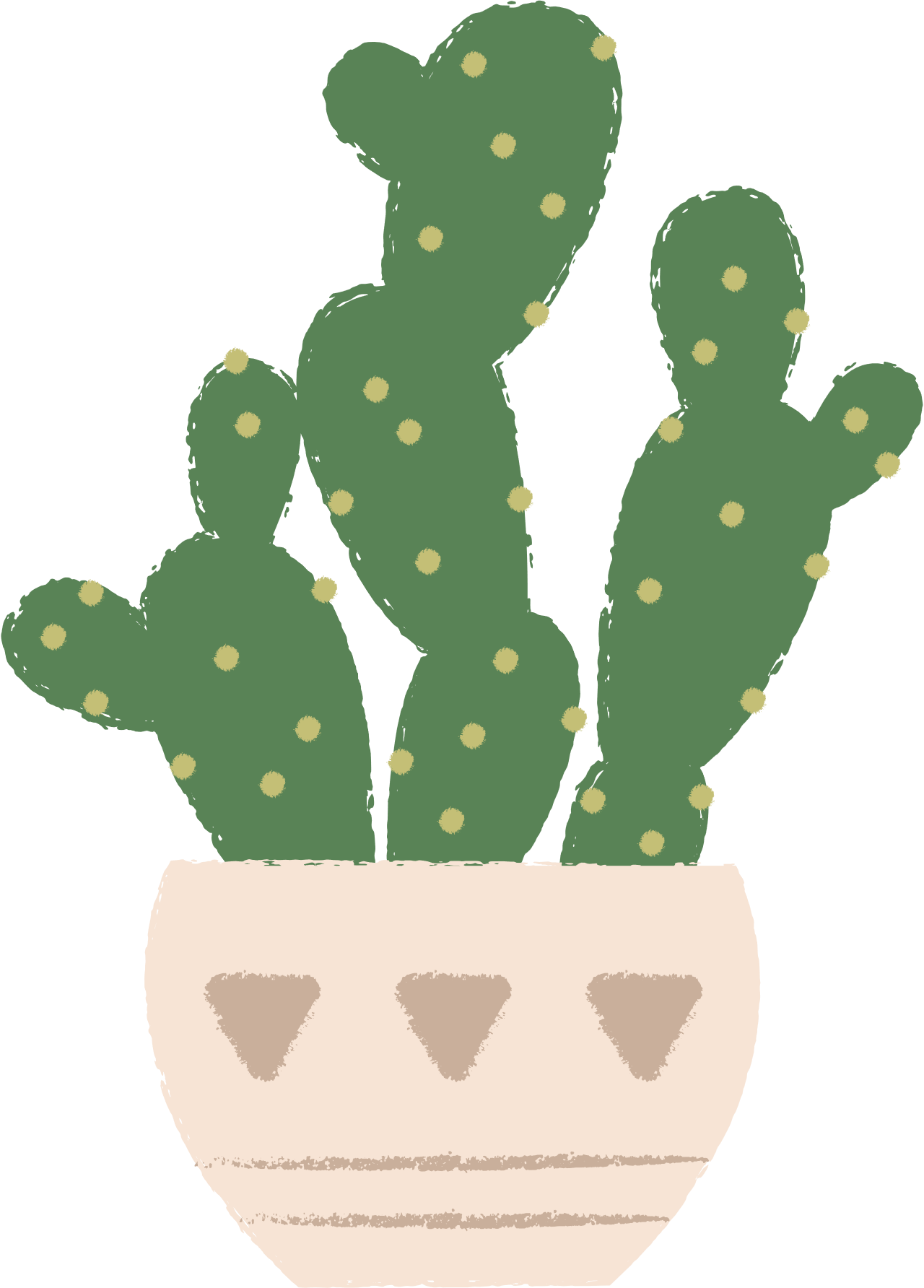 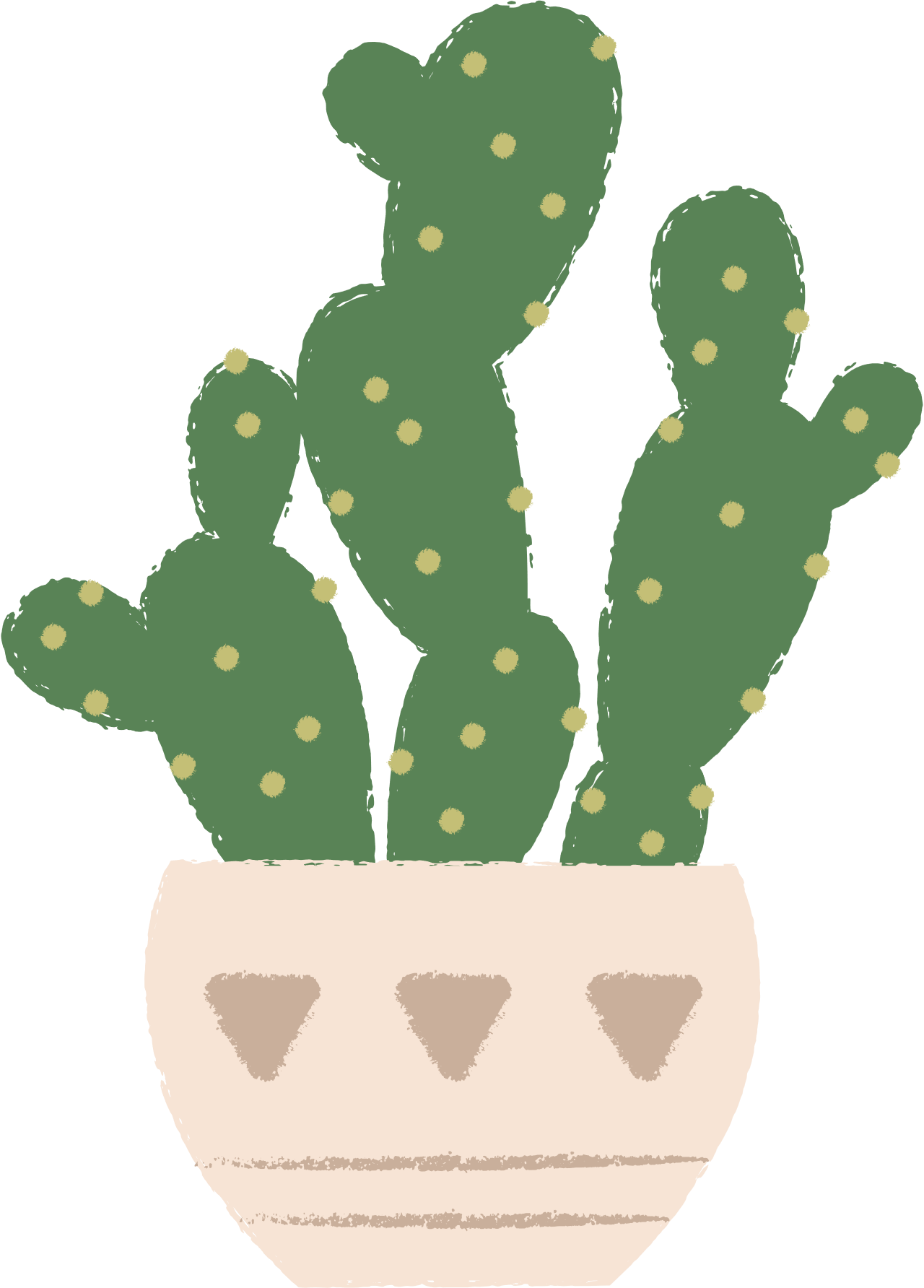 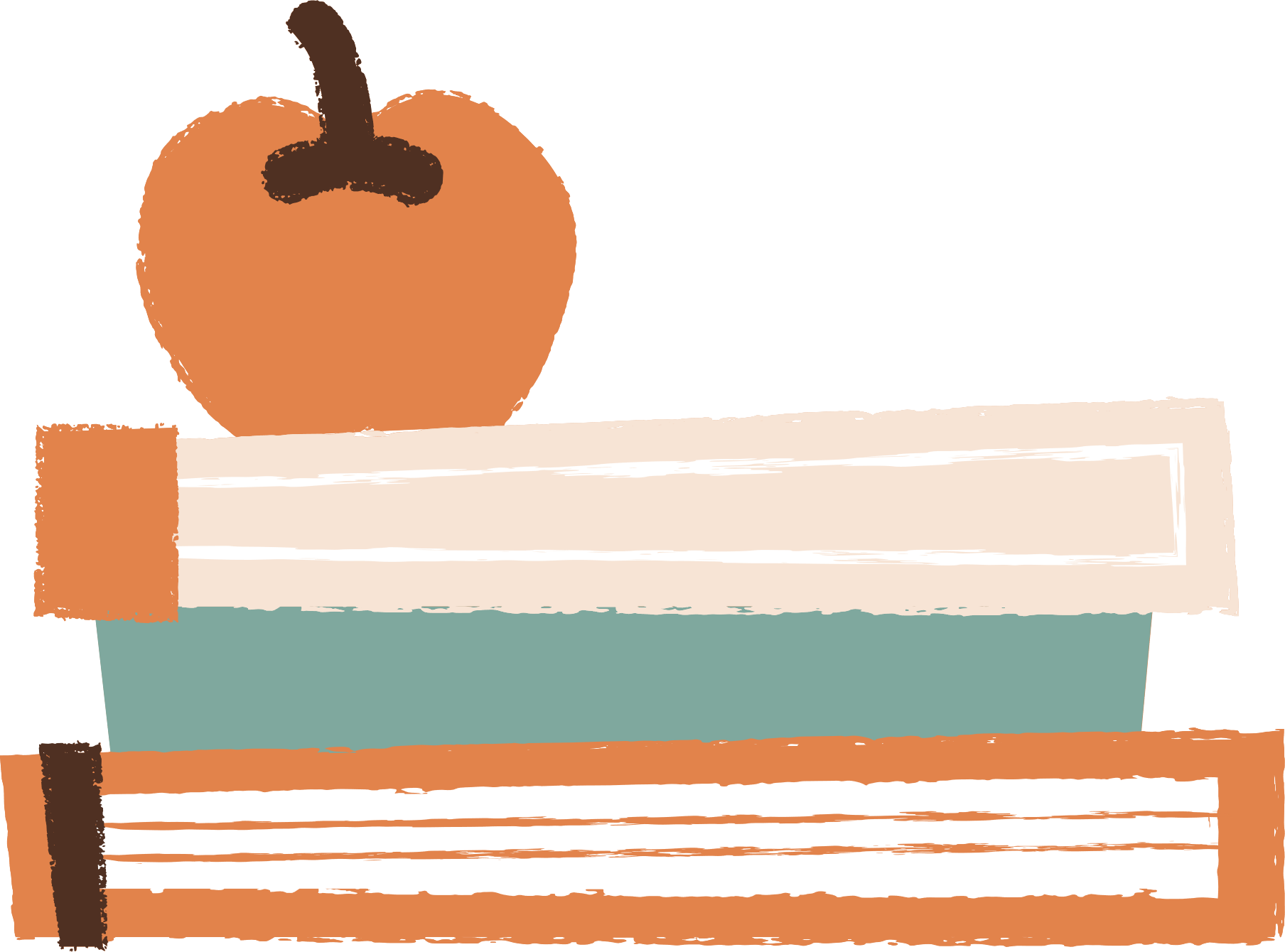 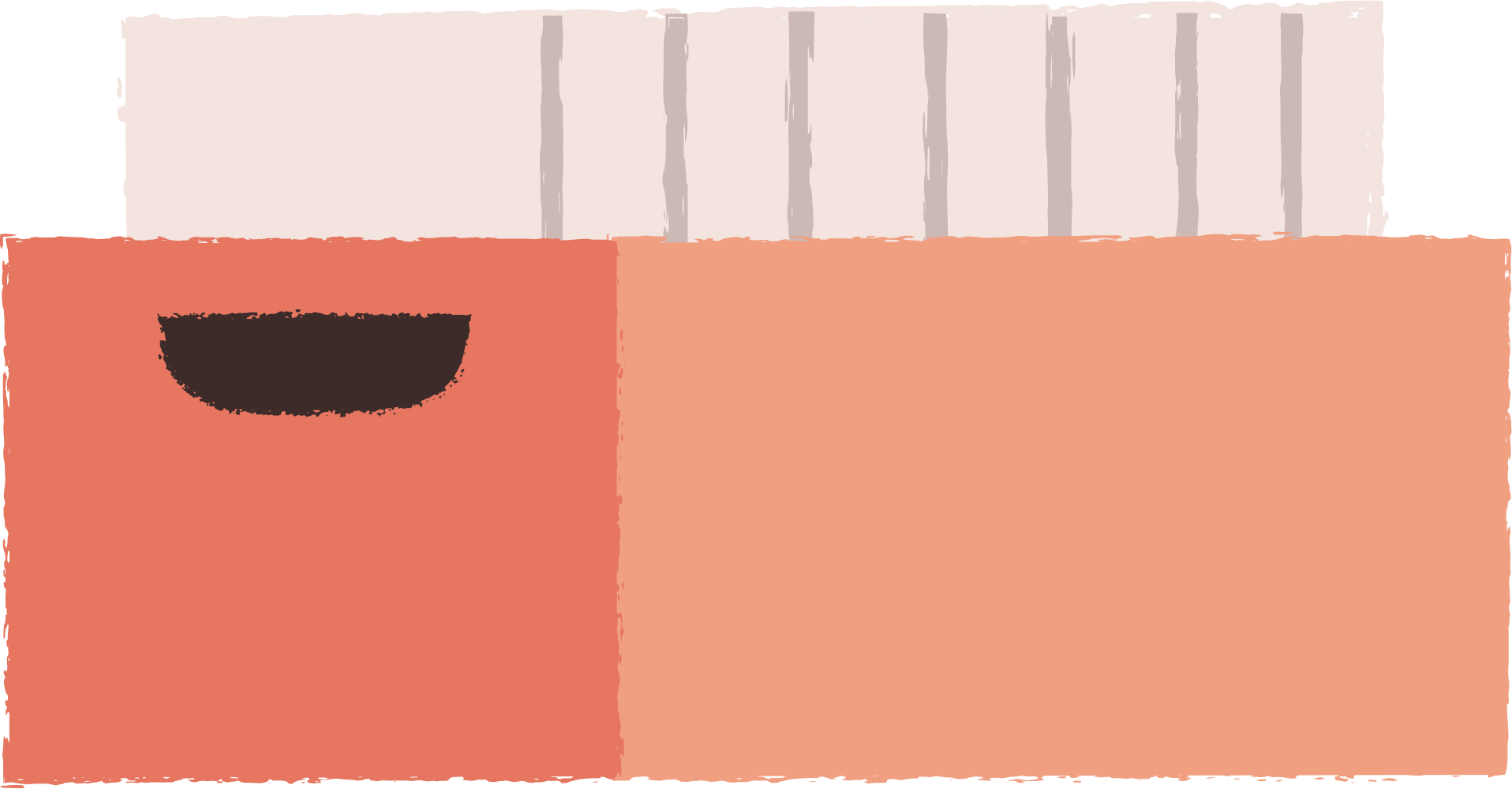 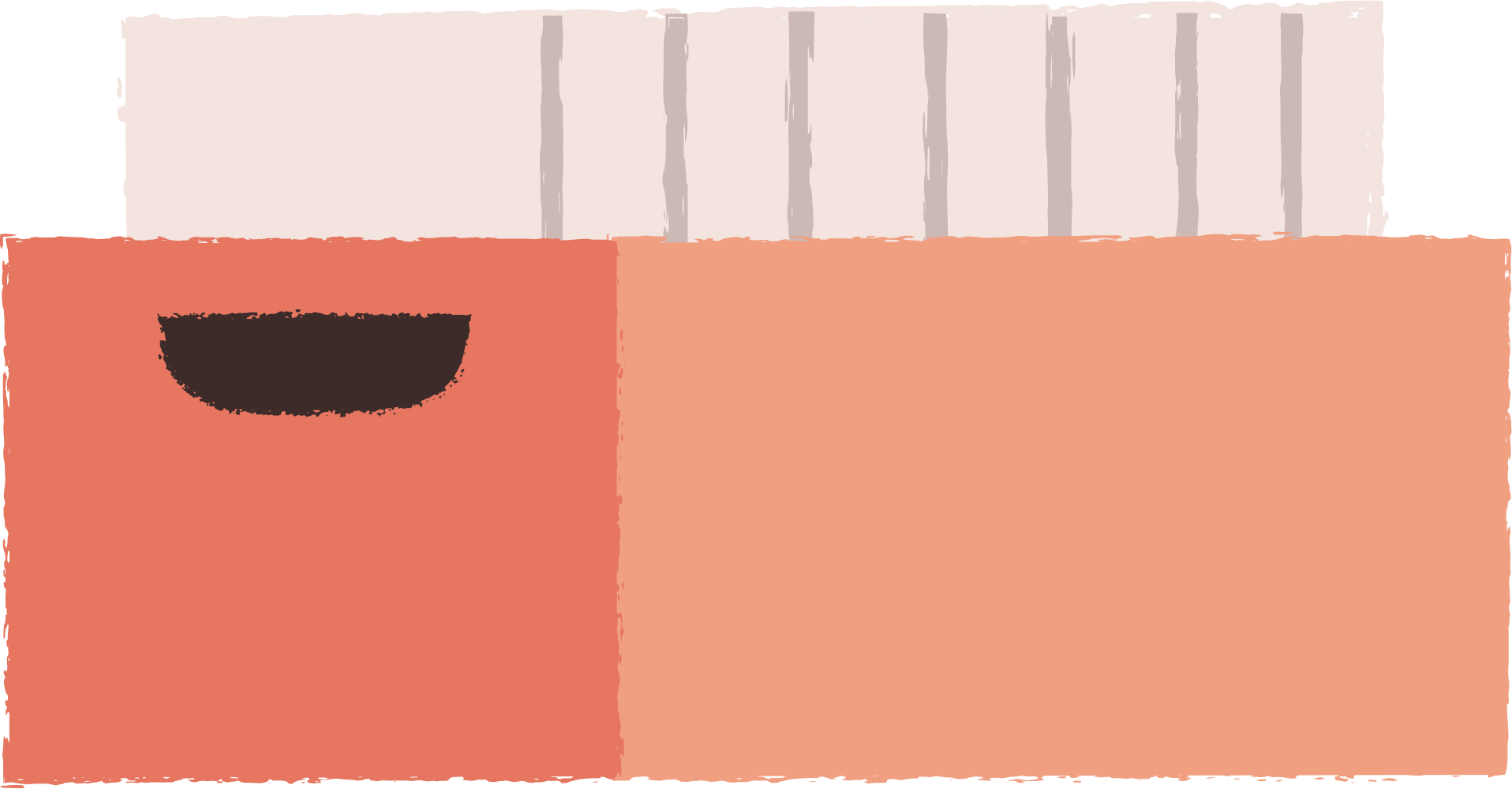 35 + 8 -10
= 43 - 10
= 33
Giá trị của biểu thức 35 + 8 – 10 là 33
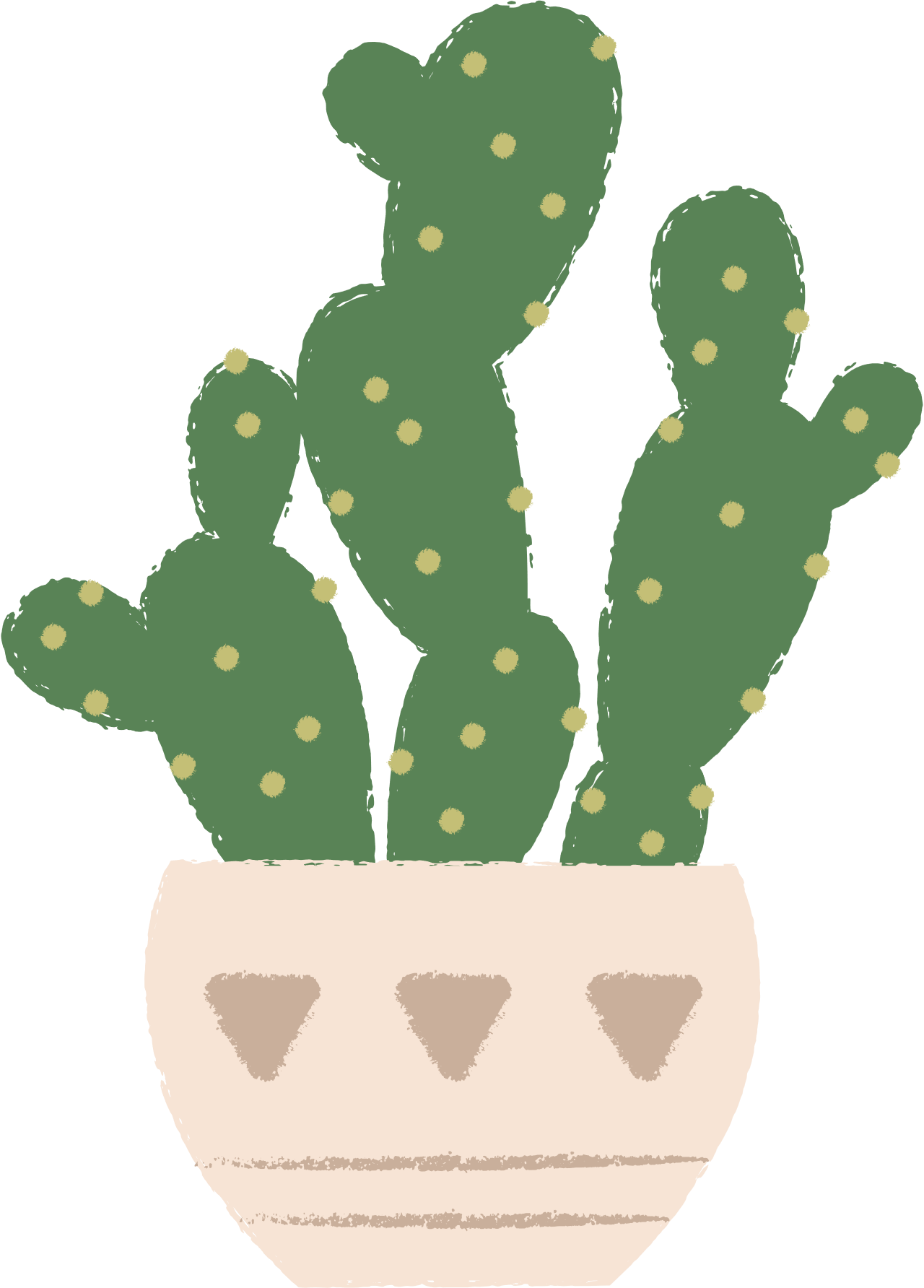 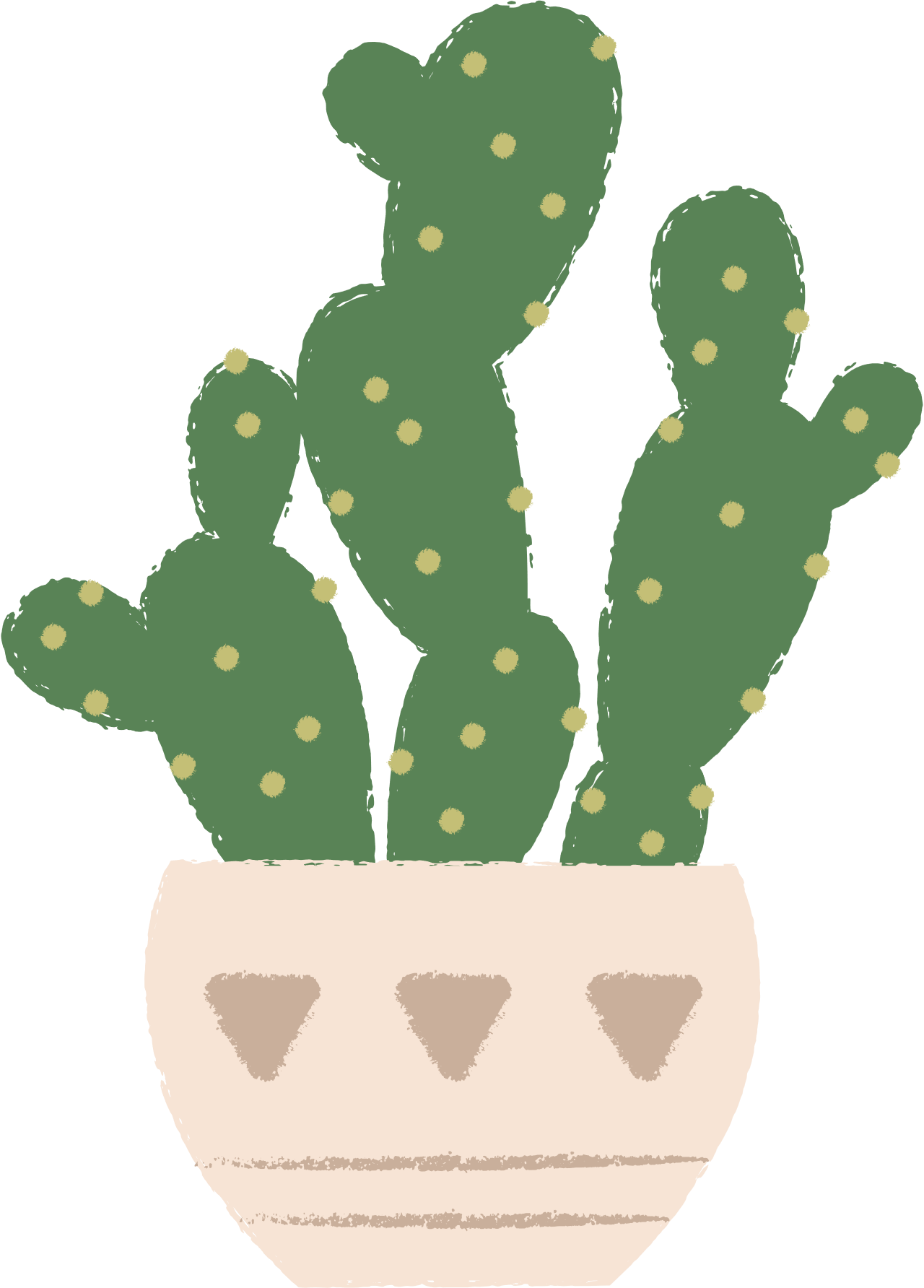 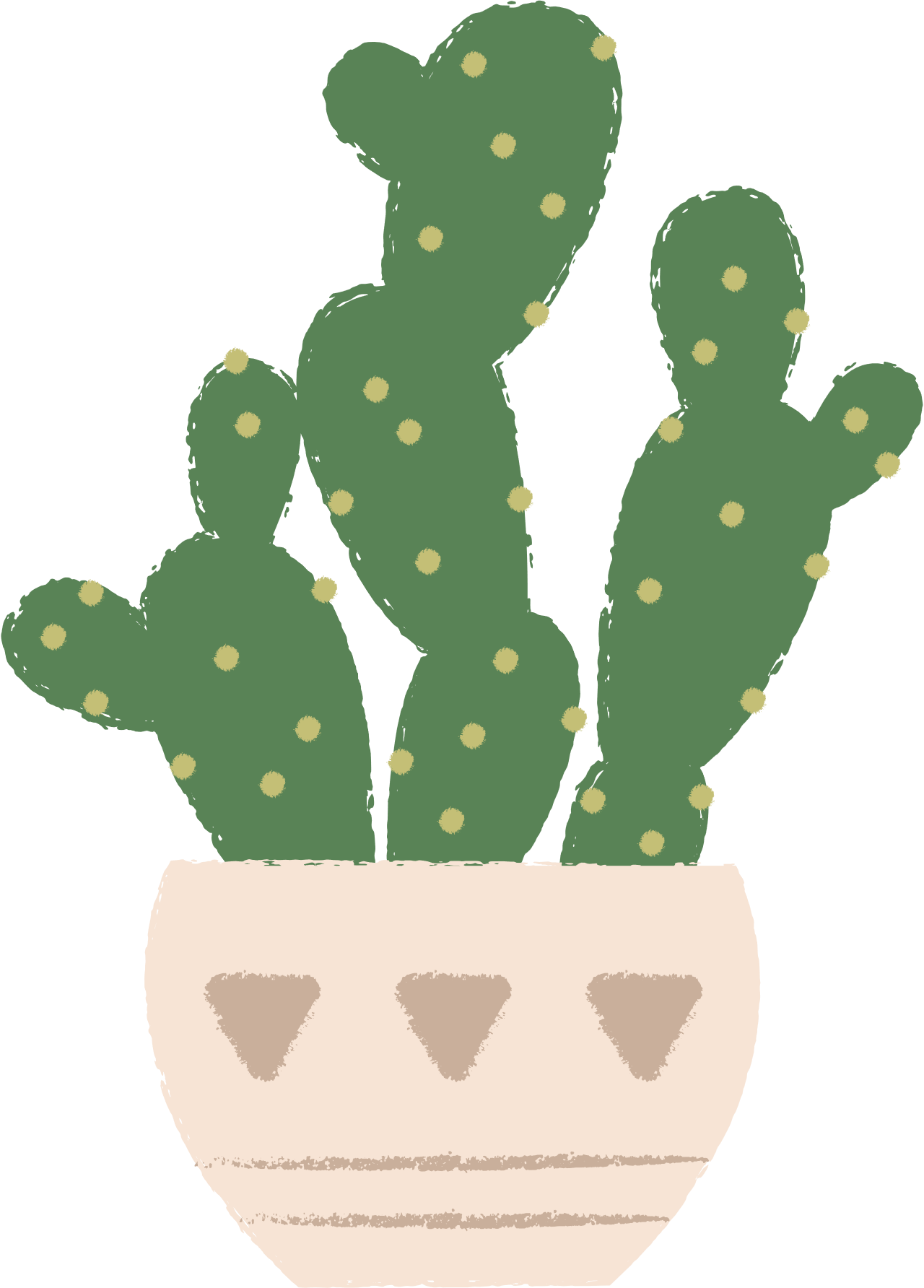 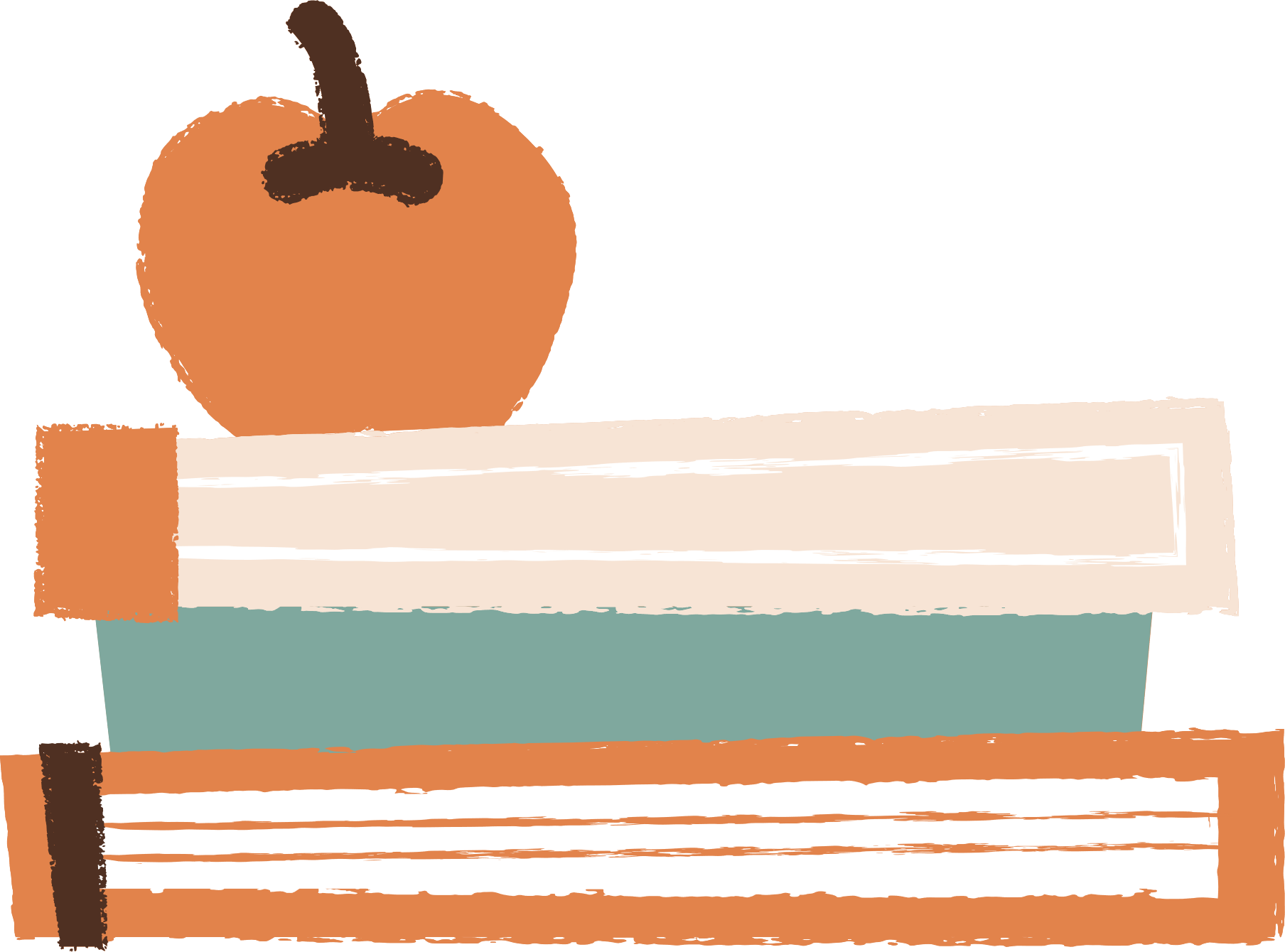 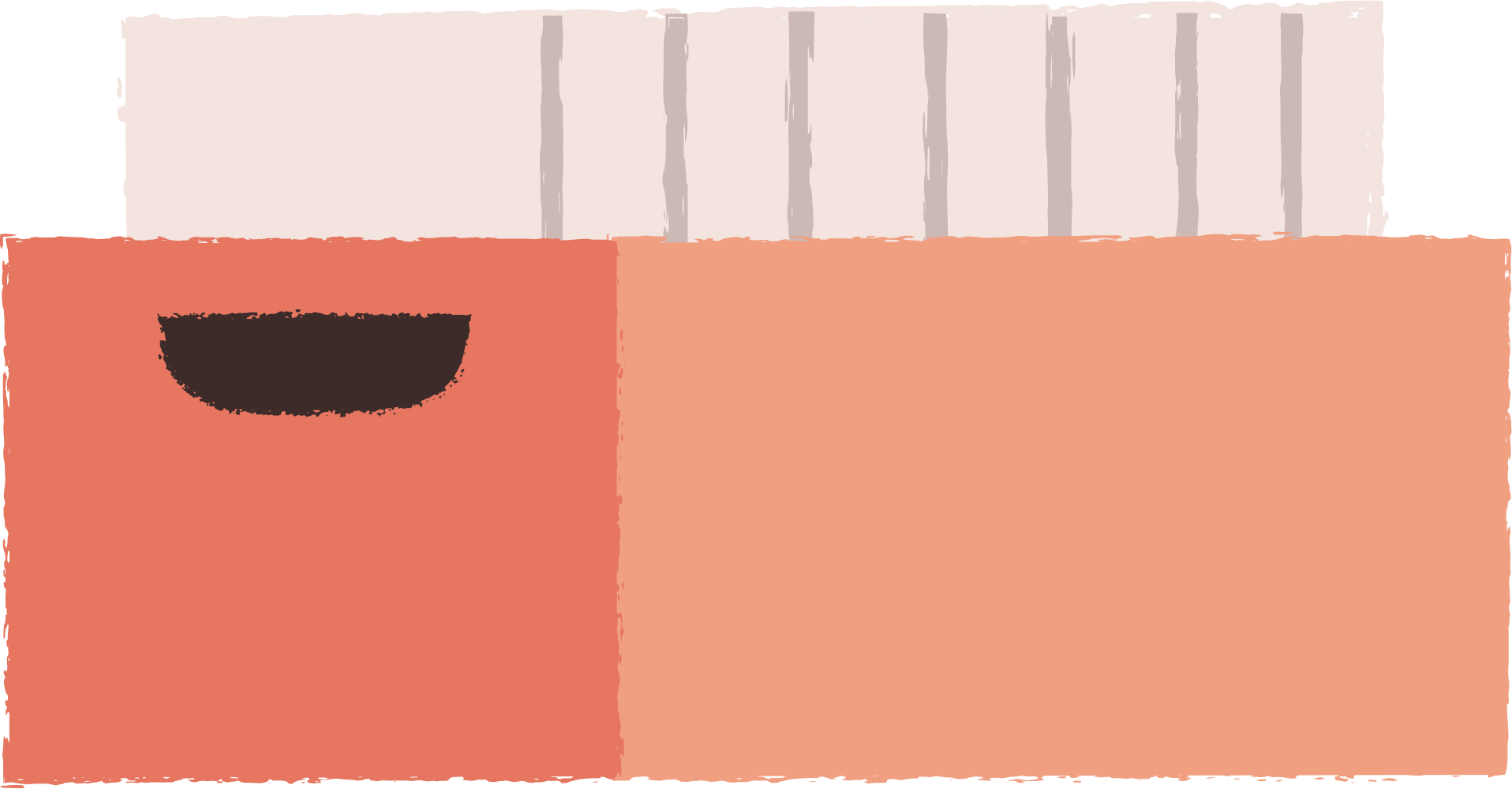 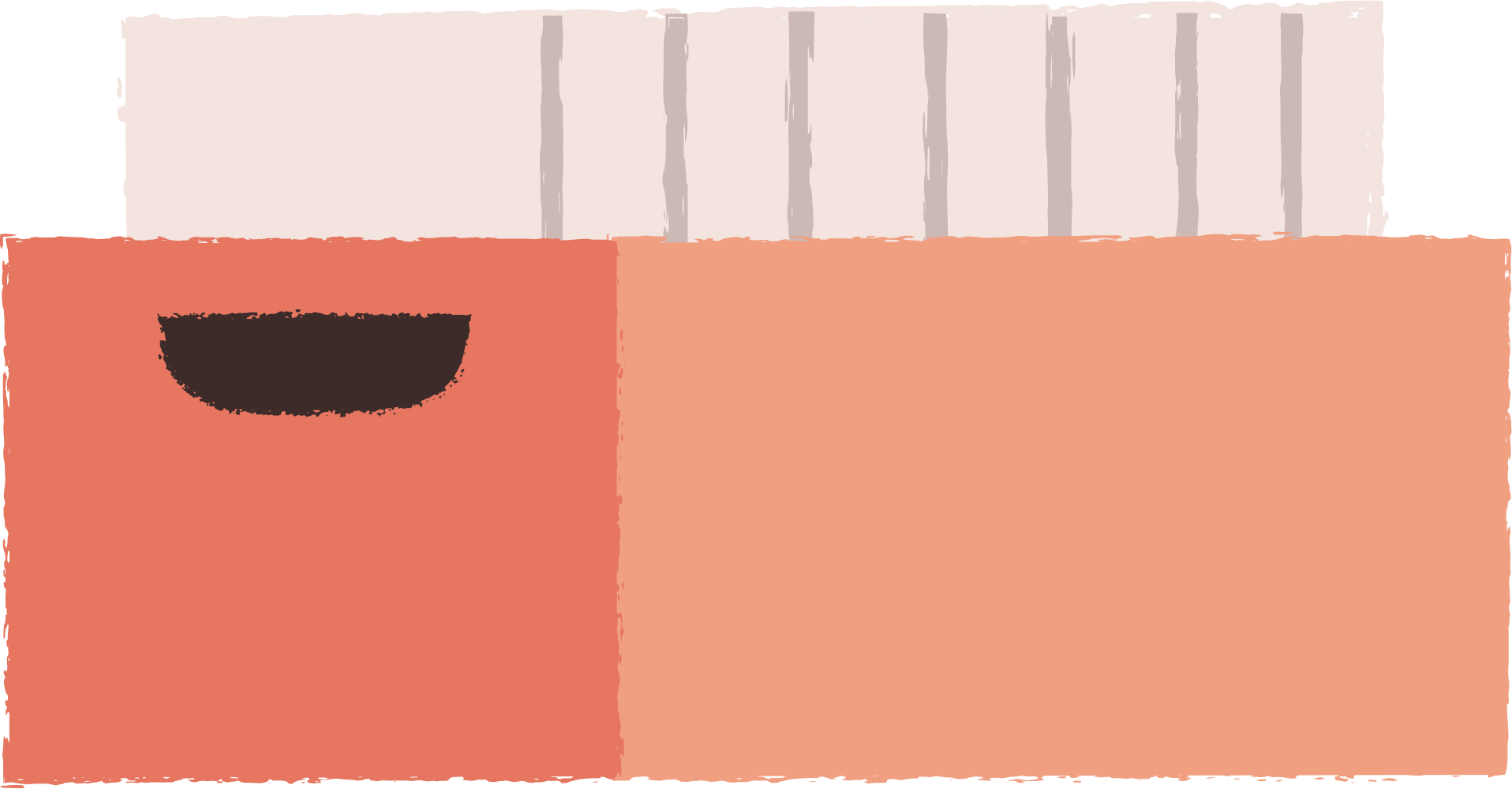 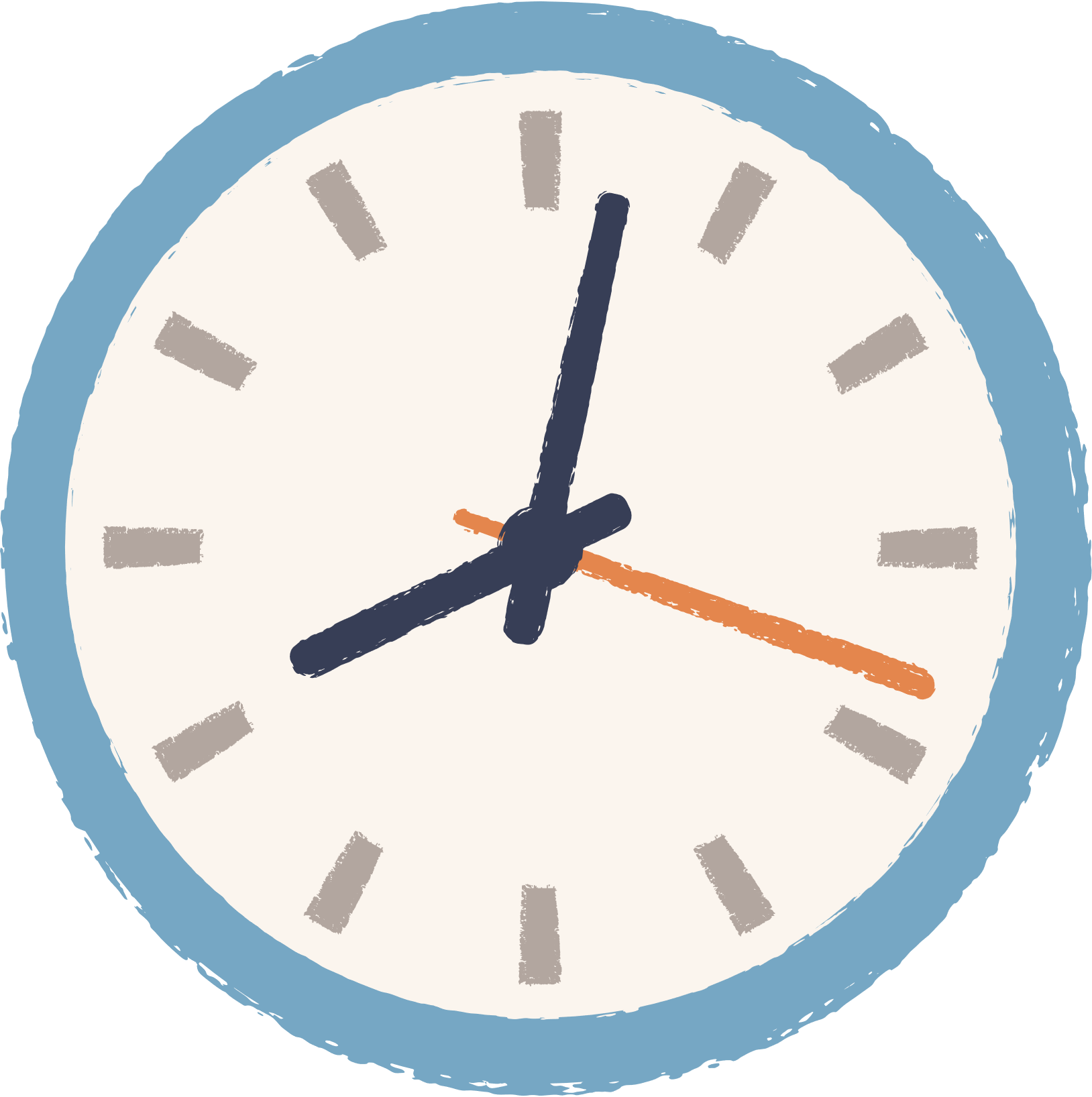 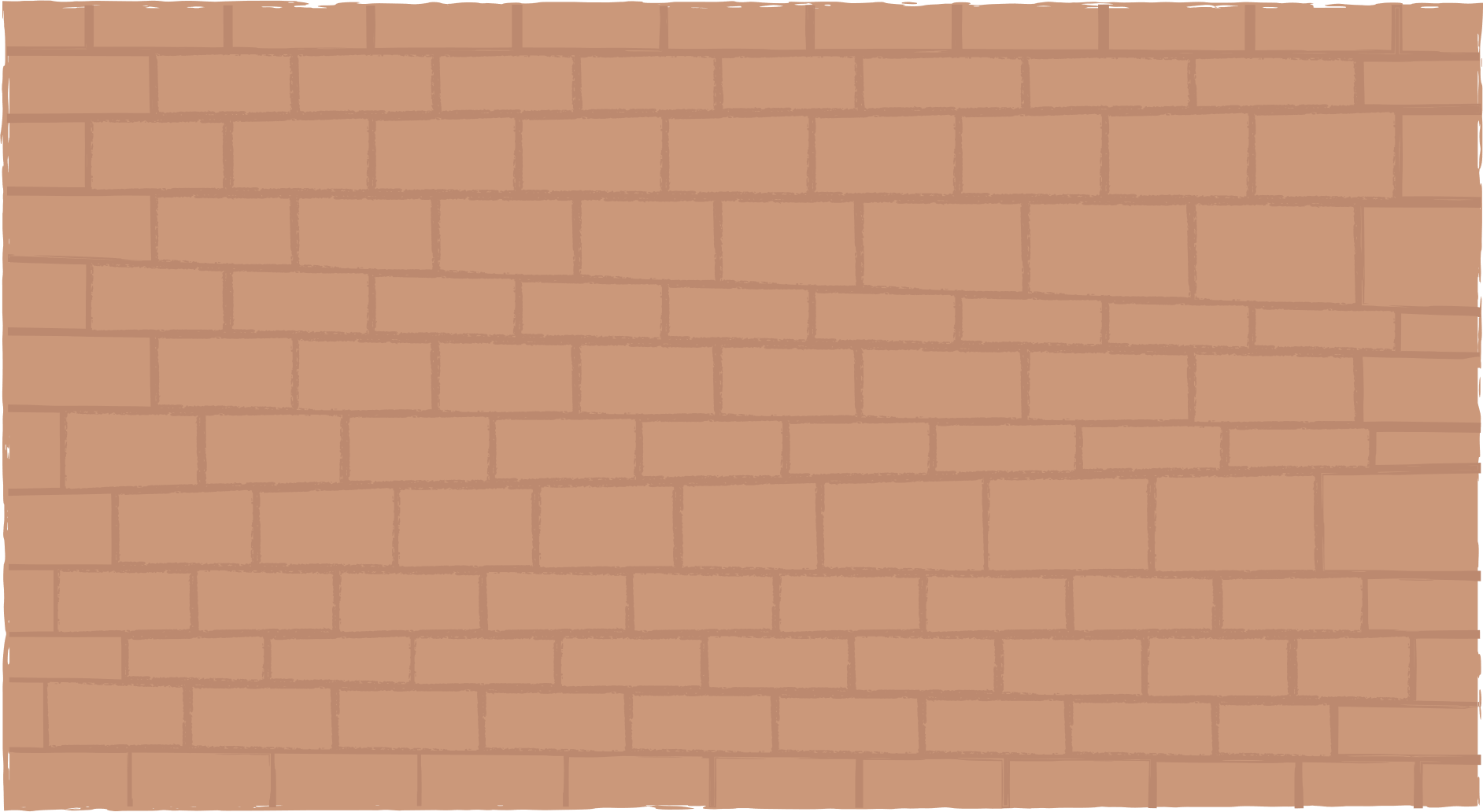 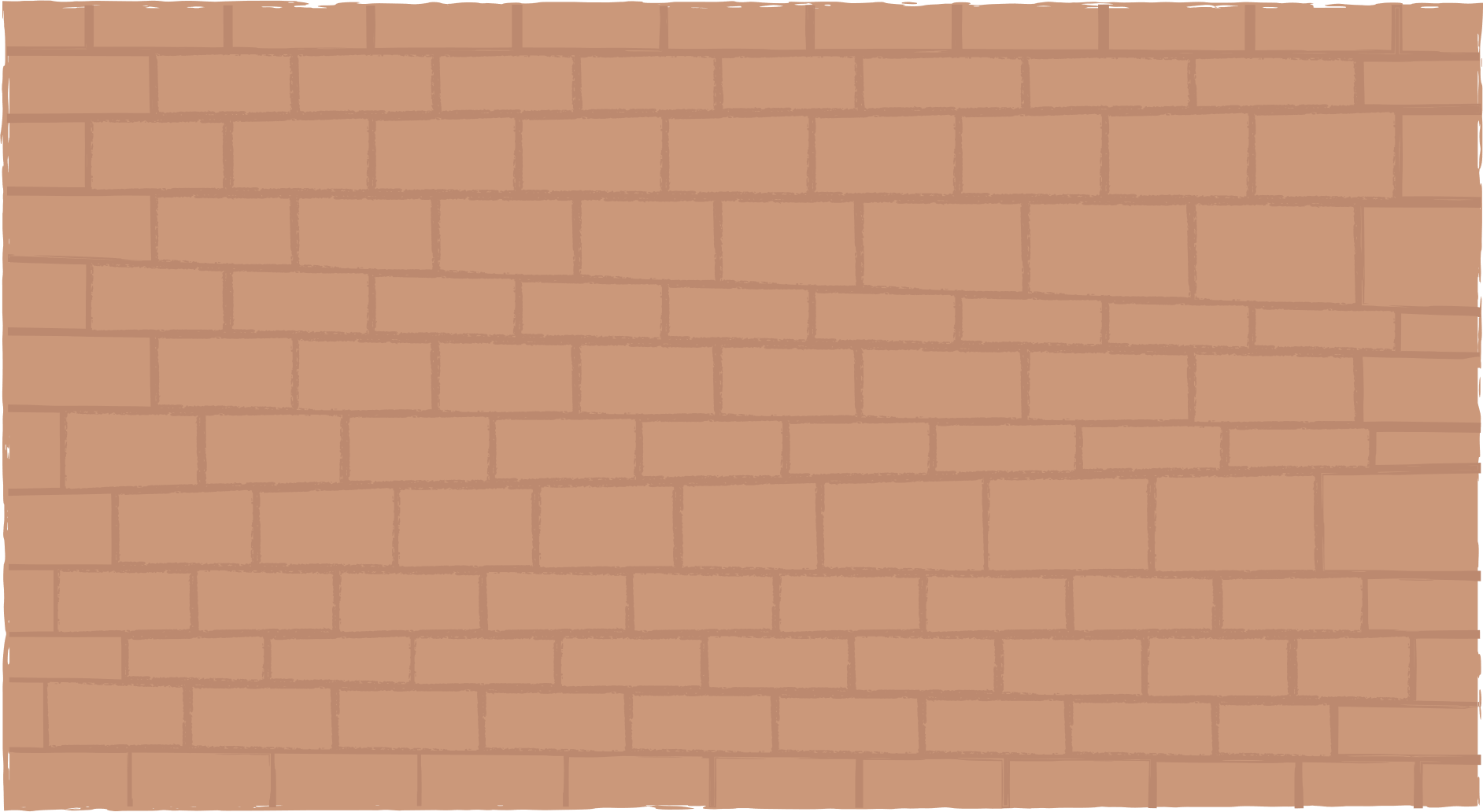 LUYỆN TẬP
(Hoạt động – SGK – tr104). Tính giá trị của biểu thức (theo mẫu)
1
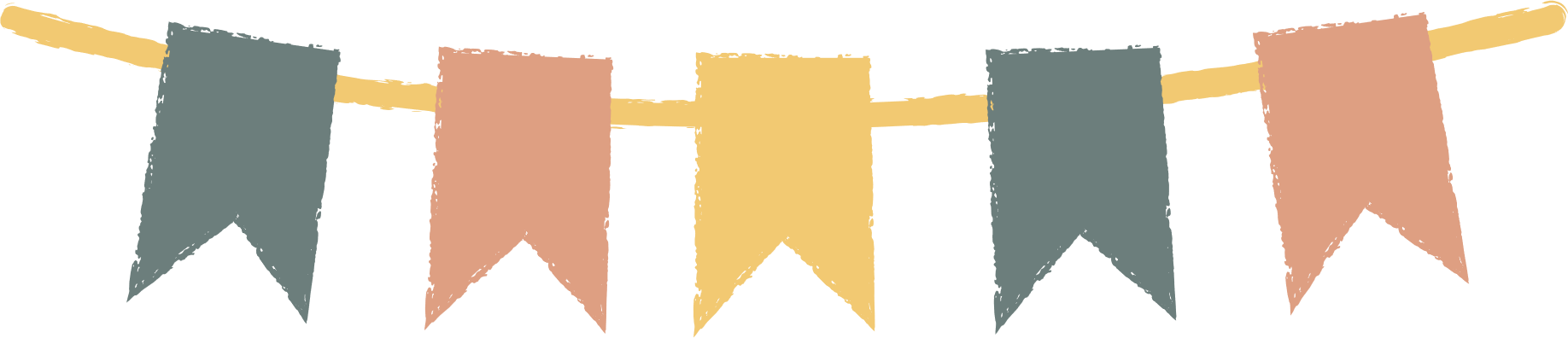 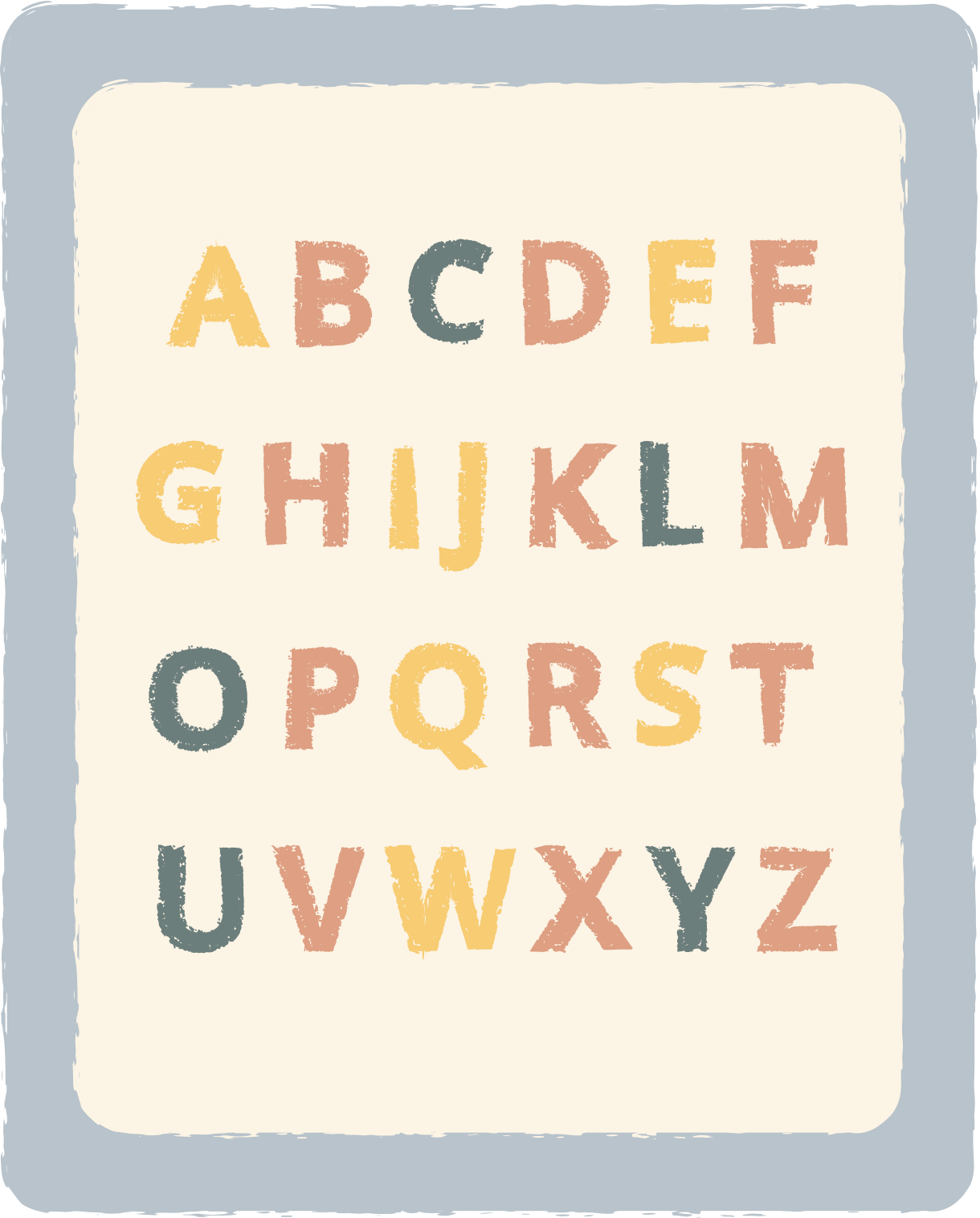 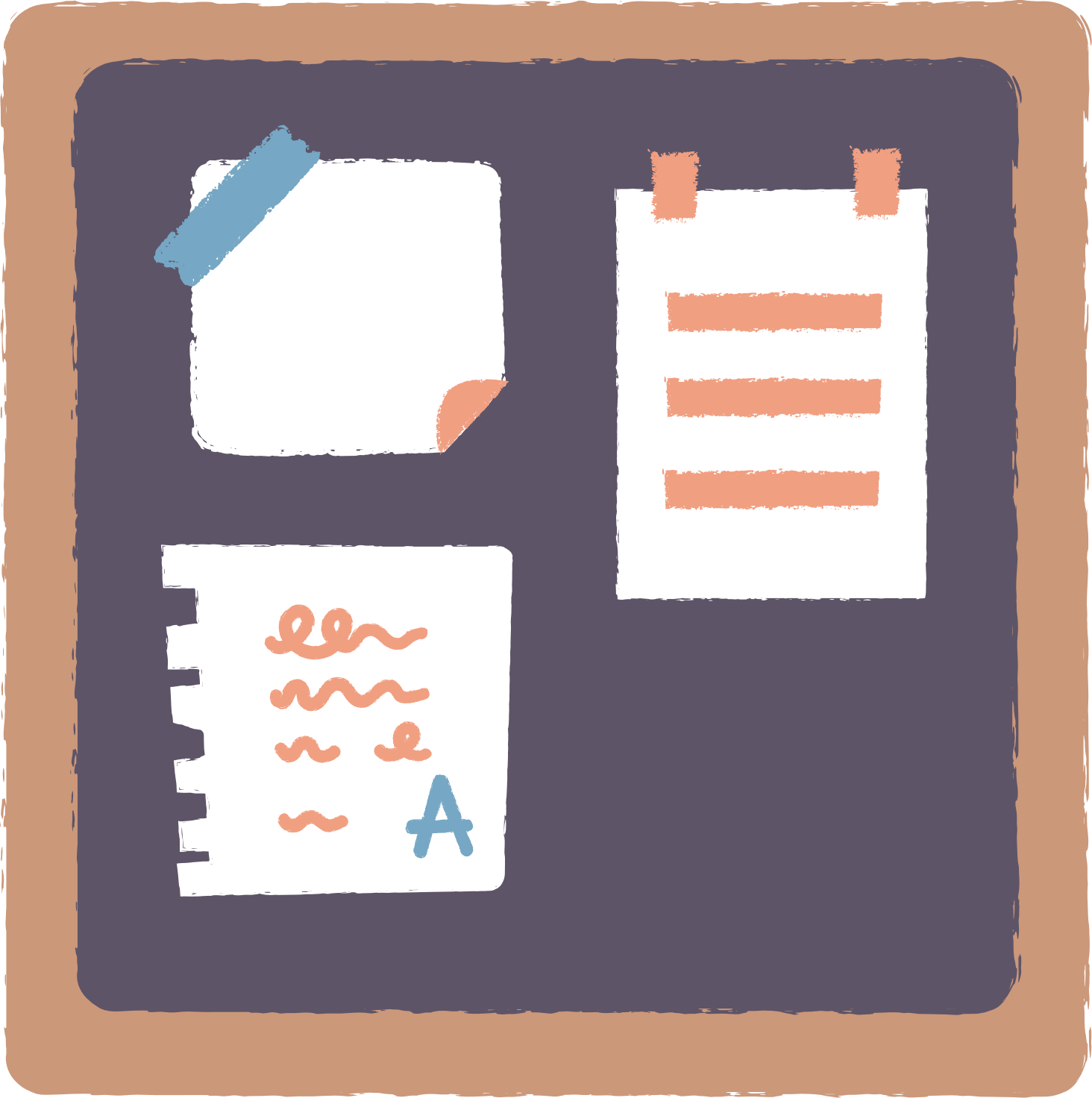 a) 27 – 7 + 30
b) 60 + 50 - 20
Mẫu: 45 - 15 + 10 = 30 + 10
                             = 40.
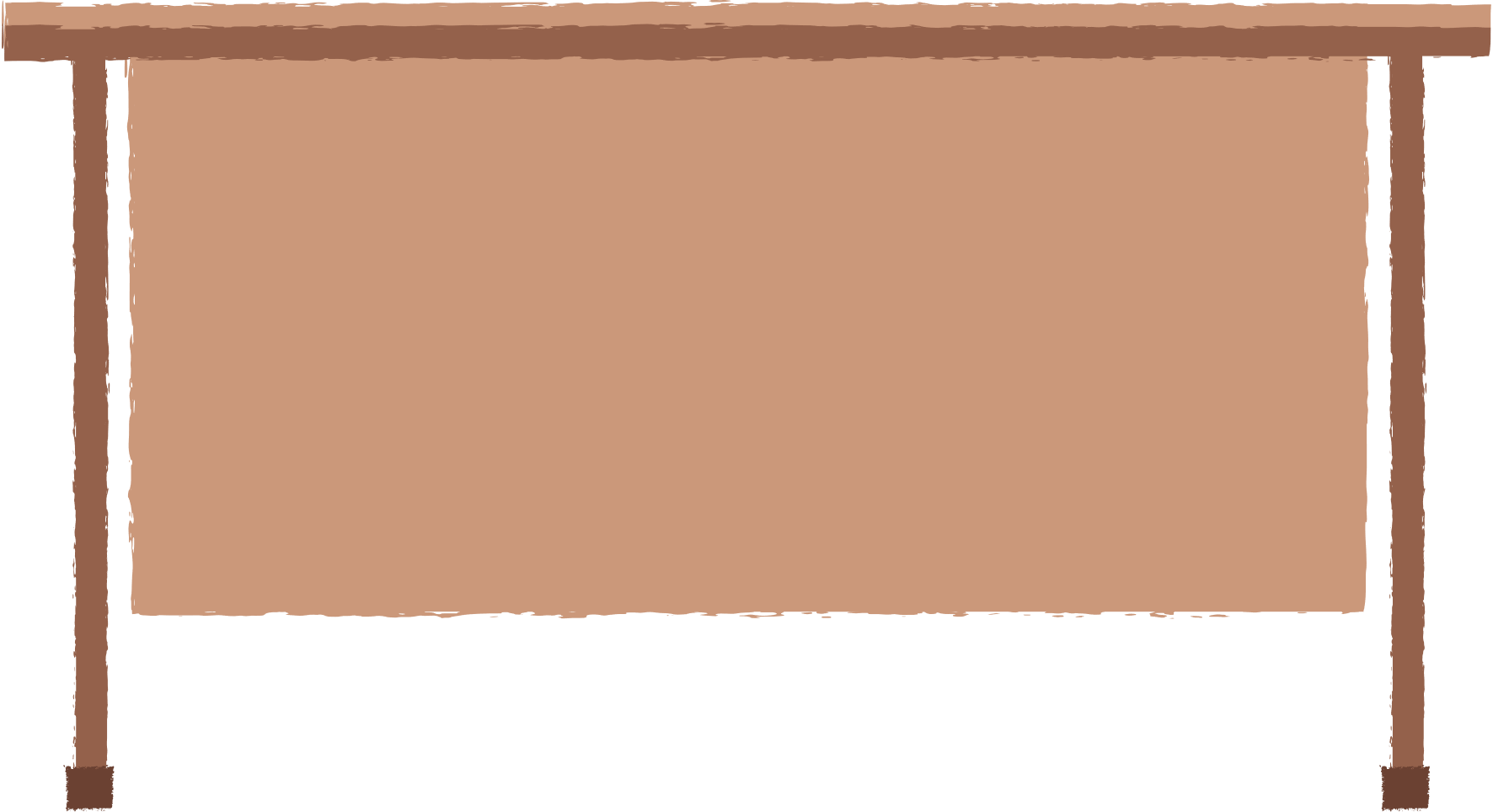 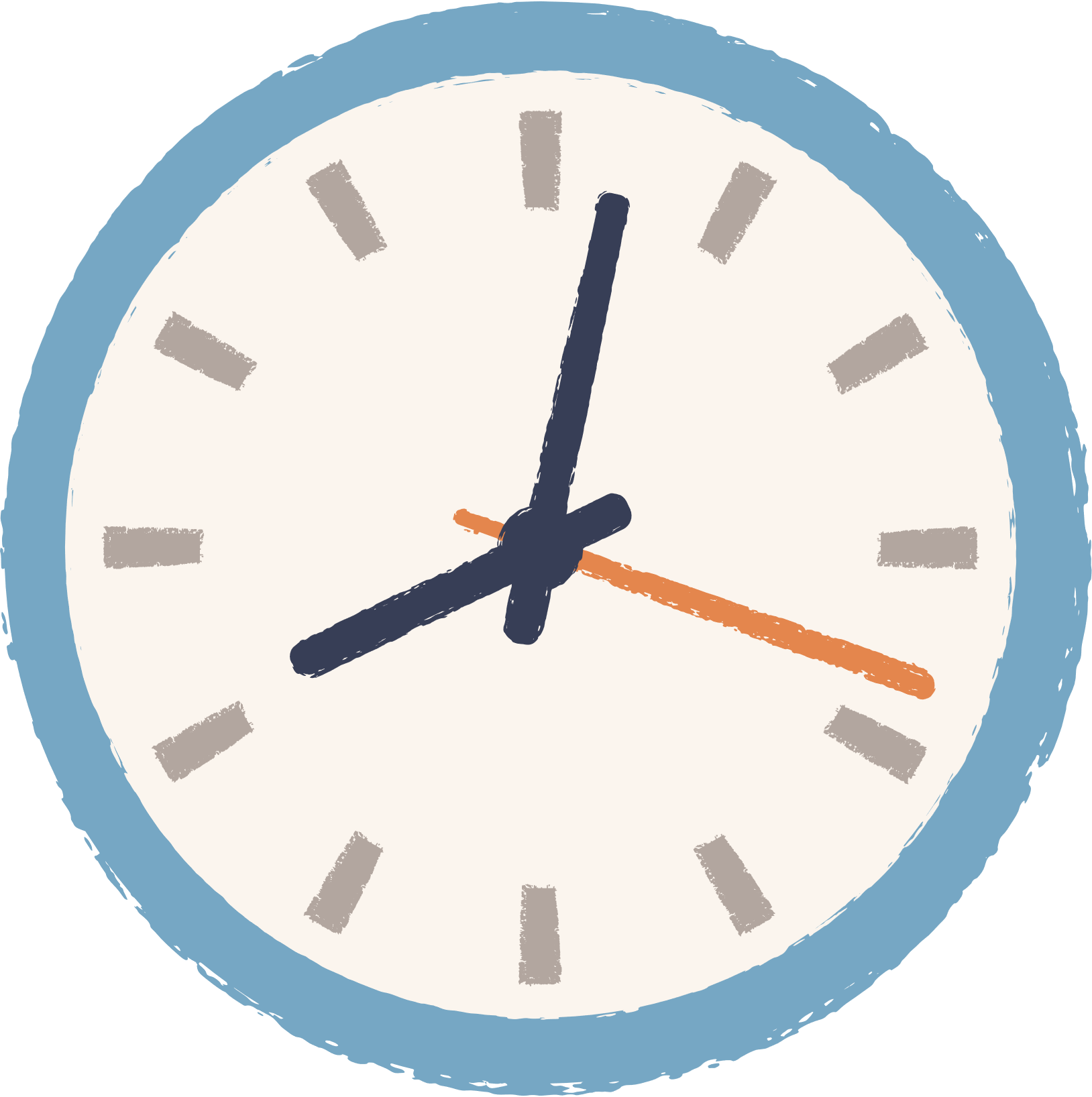 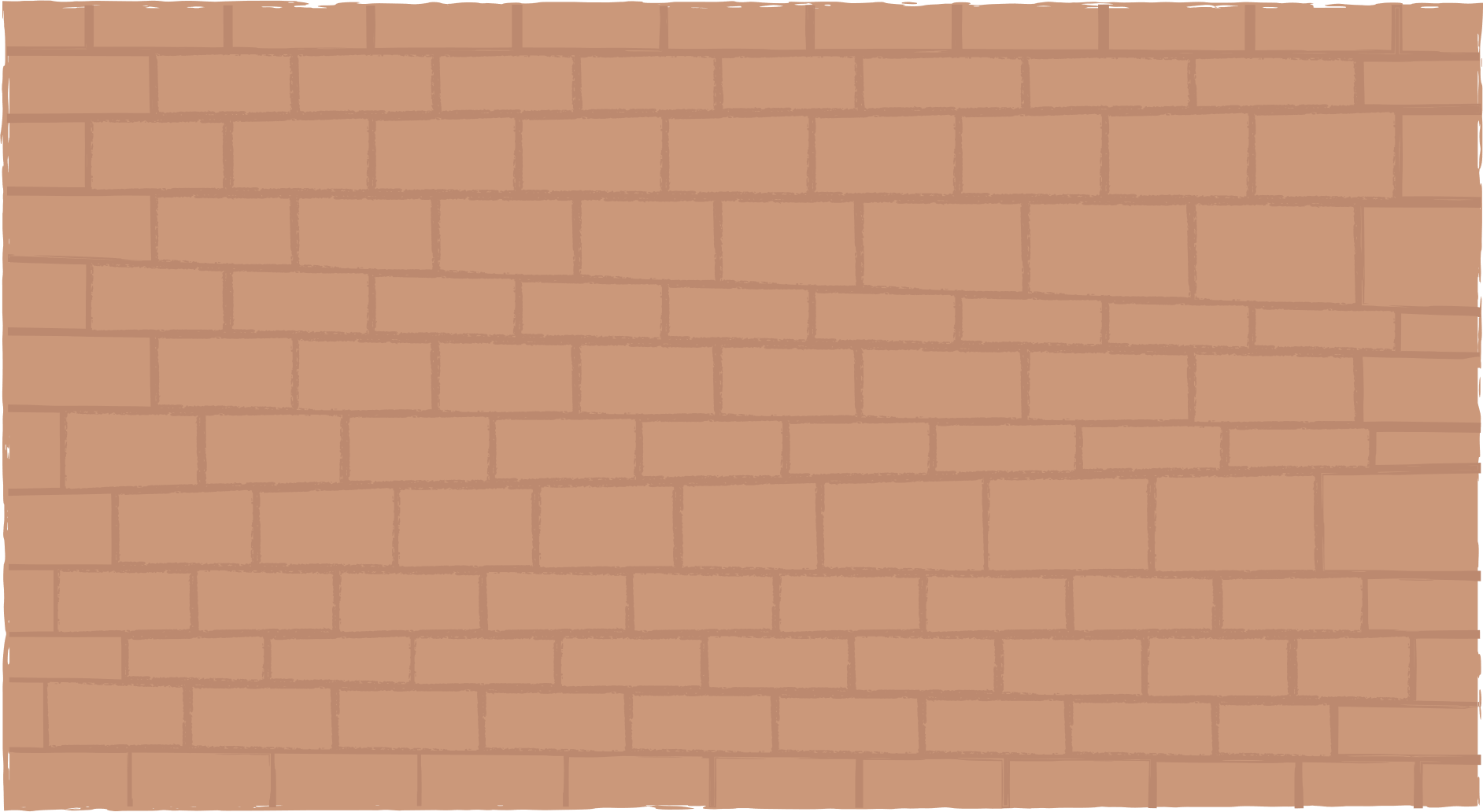 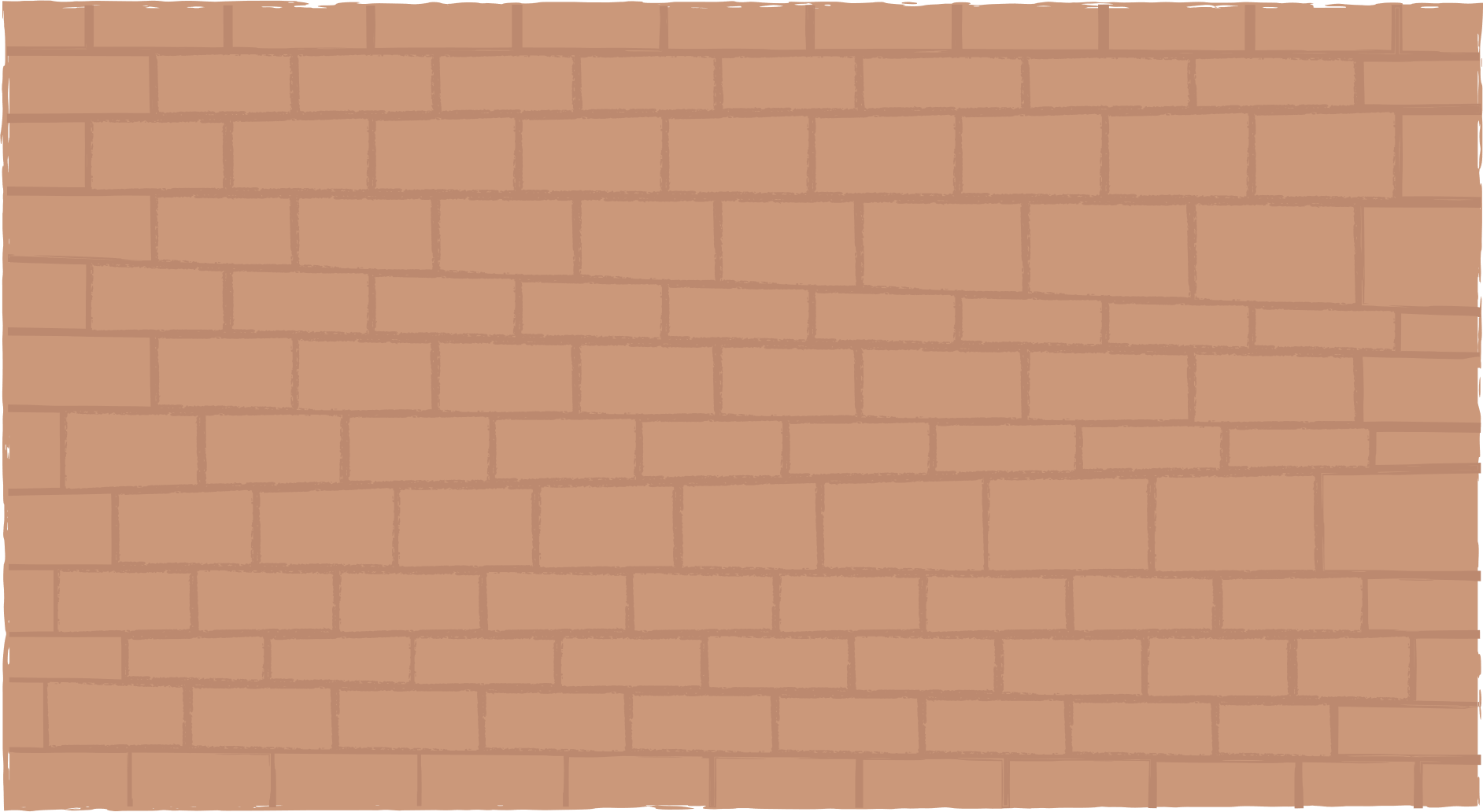 LUYỆN TẬP
(Hoạt động – SGK – tr104). Tính giá trị của biểu thức (theo mẫu)
1
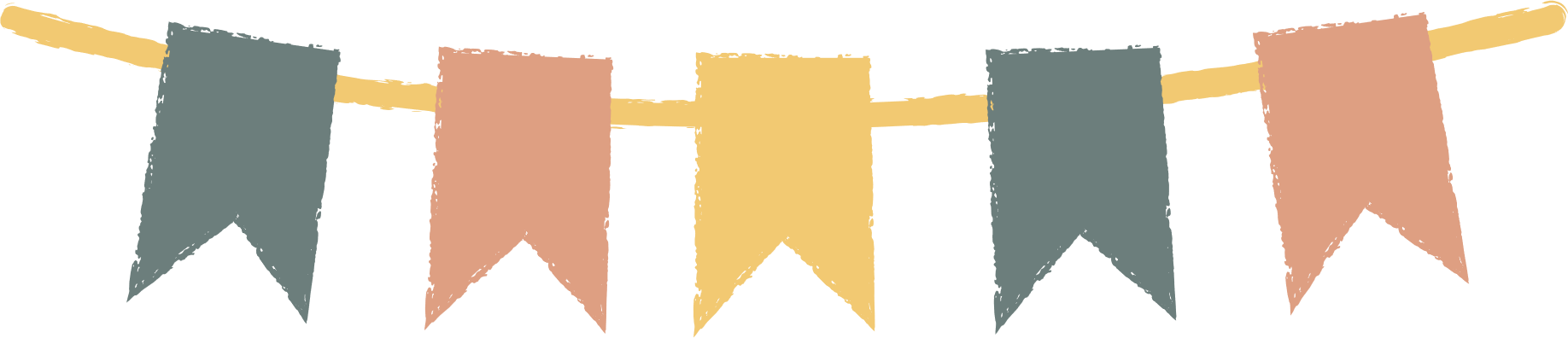 a) 27 – 7 + 30
= 20 + 30 = 50
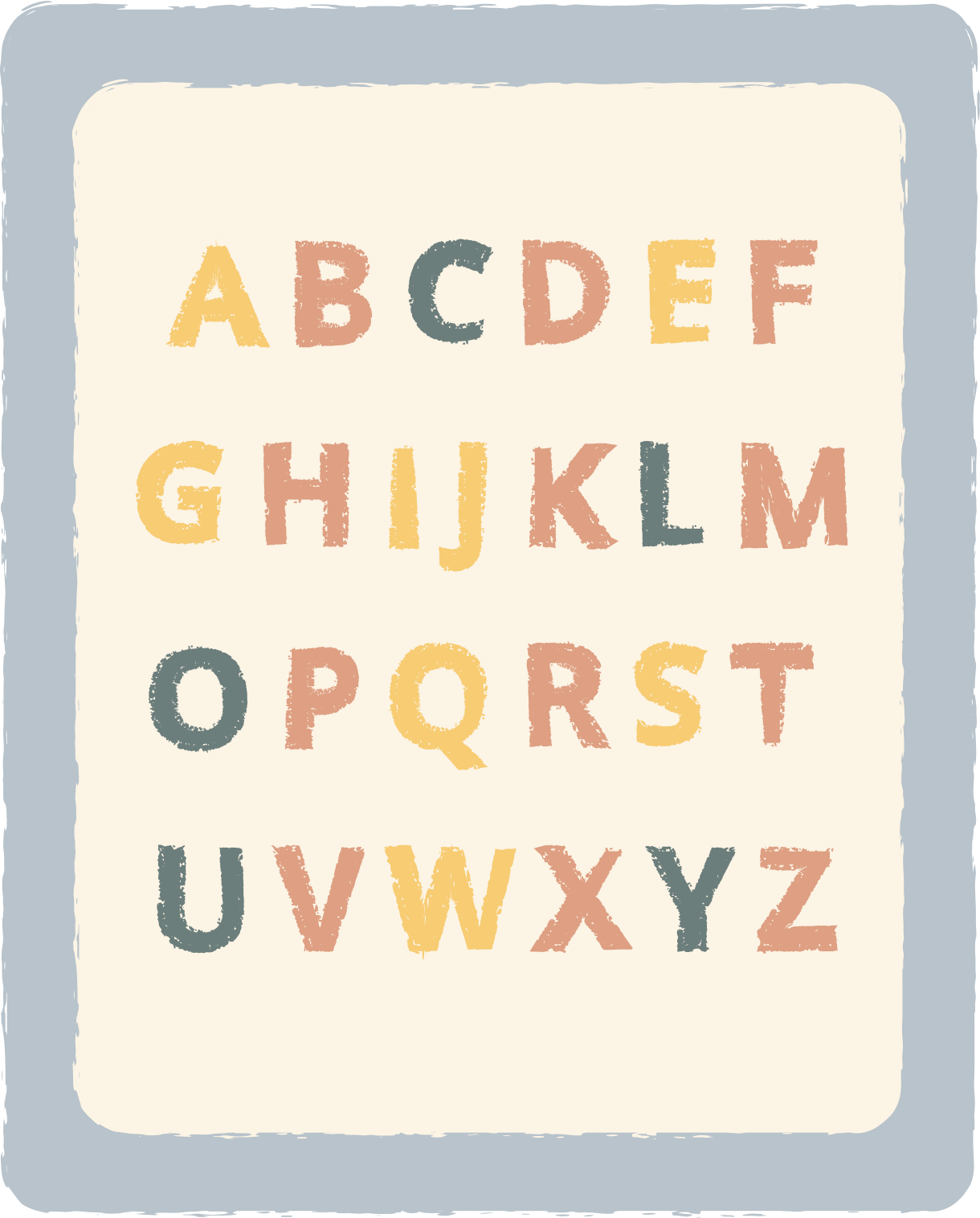 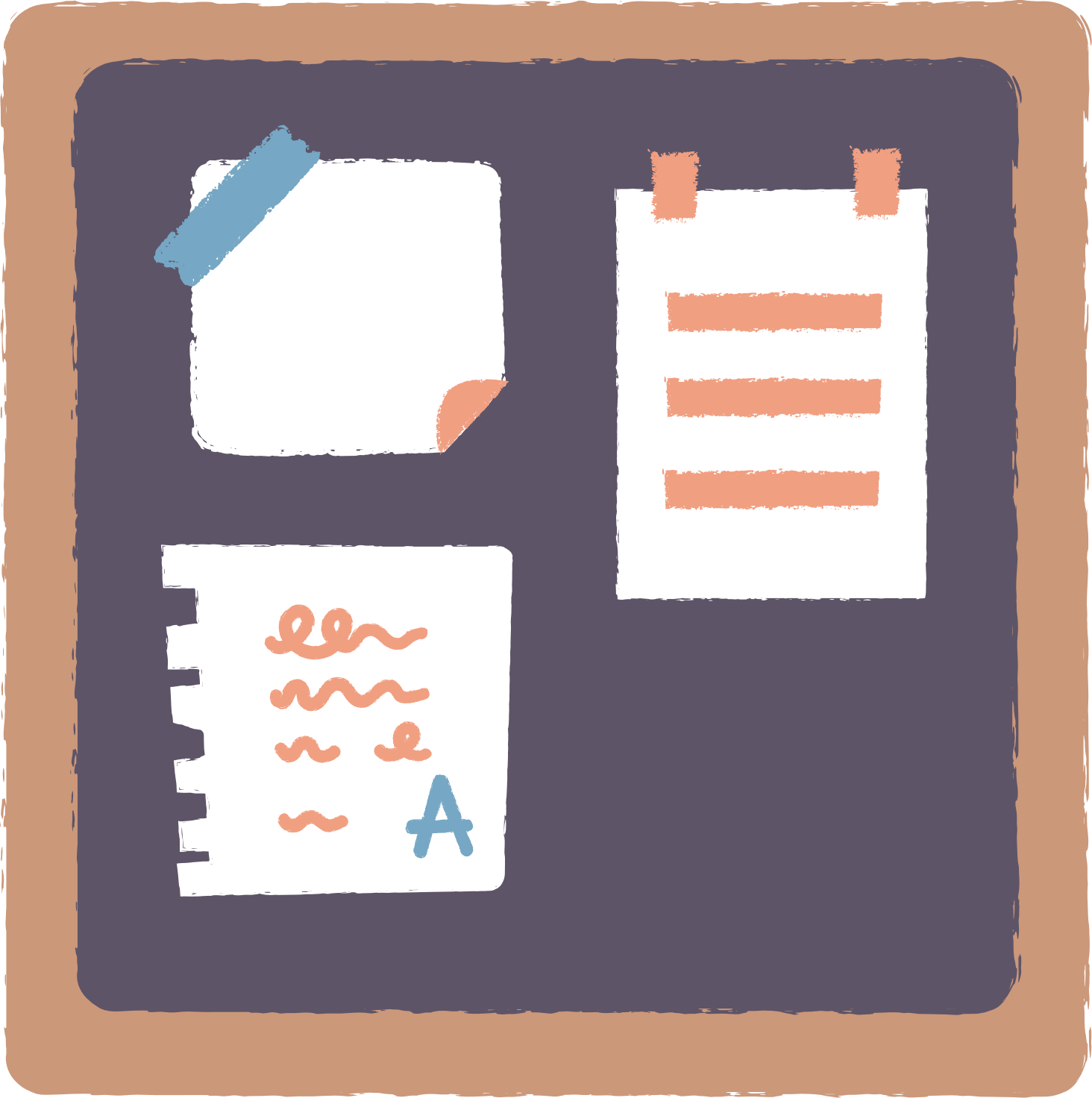 b) 60 + 50 - 20
= 110 – 20 = 90
= 36
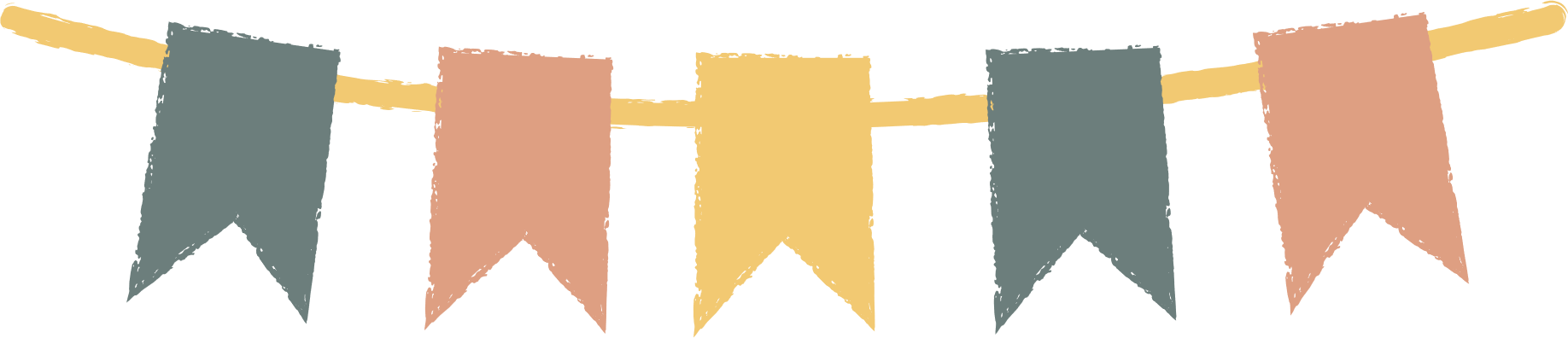 (Hoạt động – SGK – tr105). Chọn số là giá trị của mỗi biểu thức:
2
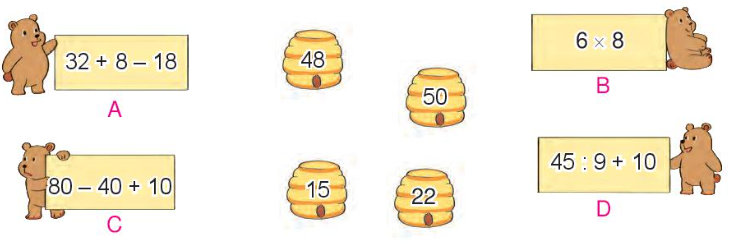 VẬN DỤNG
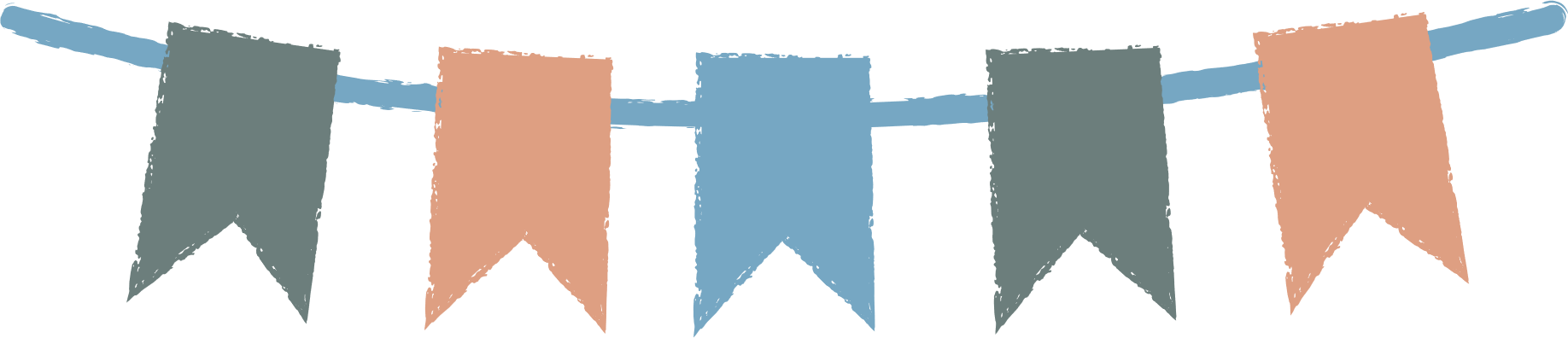 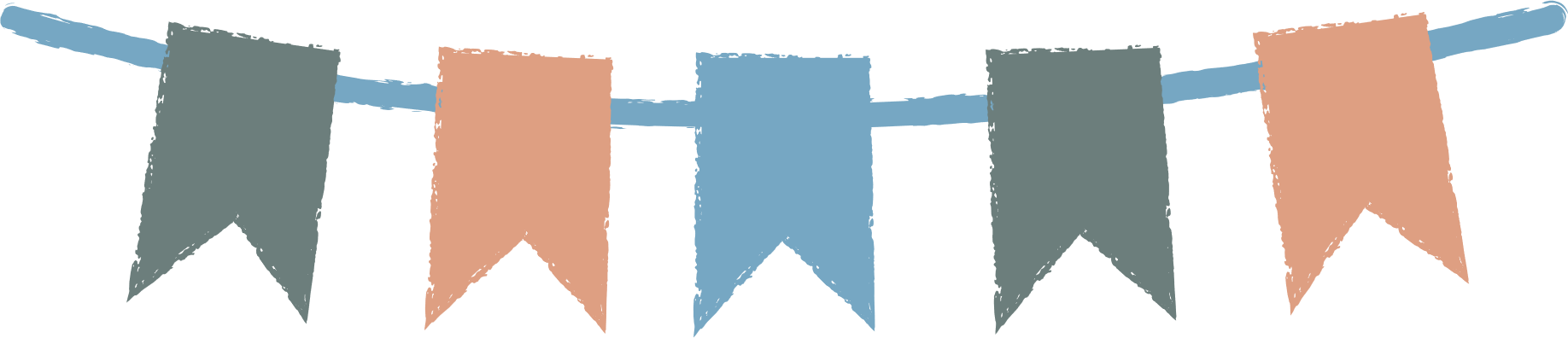 Trò chơi : “Hỏi nhanh – đáp gọn”
- Luật chơi: Cô chiếu một biểu thức có thể tính nhẩm, nhiệm vụ của các em là trao đổi, suy nghĩ và giơ tay nói giá trị của biểu thức
Ví dụ: 370 + 30 – 400 = 0.
          Ta nói: giá trị của biểu thức 370 + 30 – 400 là 0.
VẬN DỤNG
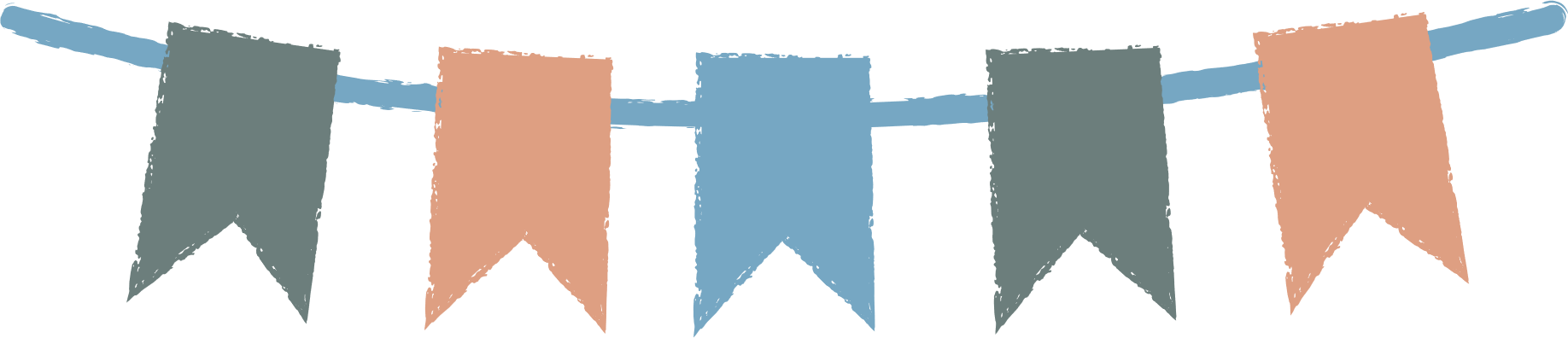 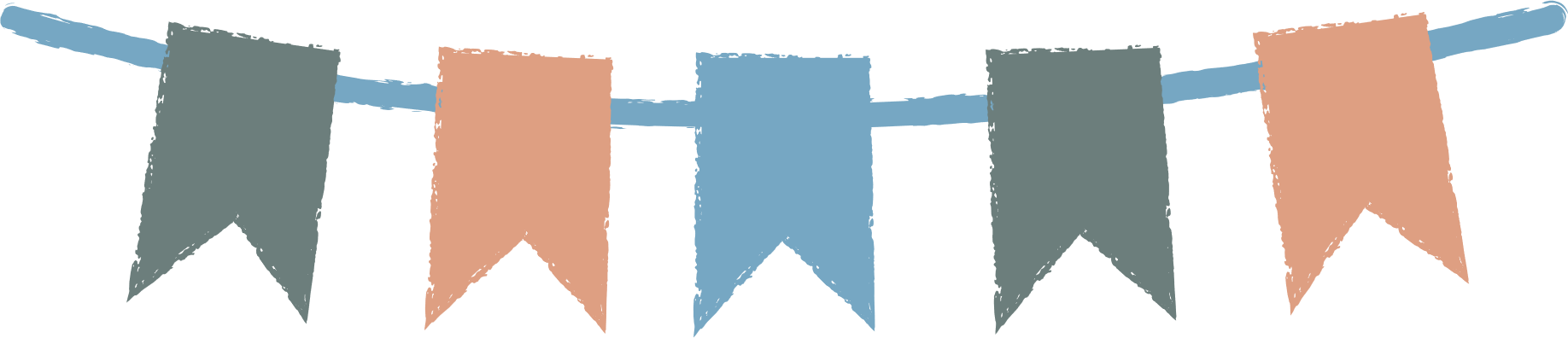 Giá trị của biểu thức:
560 + 40 – 100
500
1000 - 400 + 200
800
400
750 + 150 - 500
100.5 + 450 + 50
1000
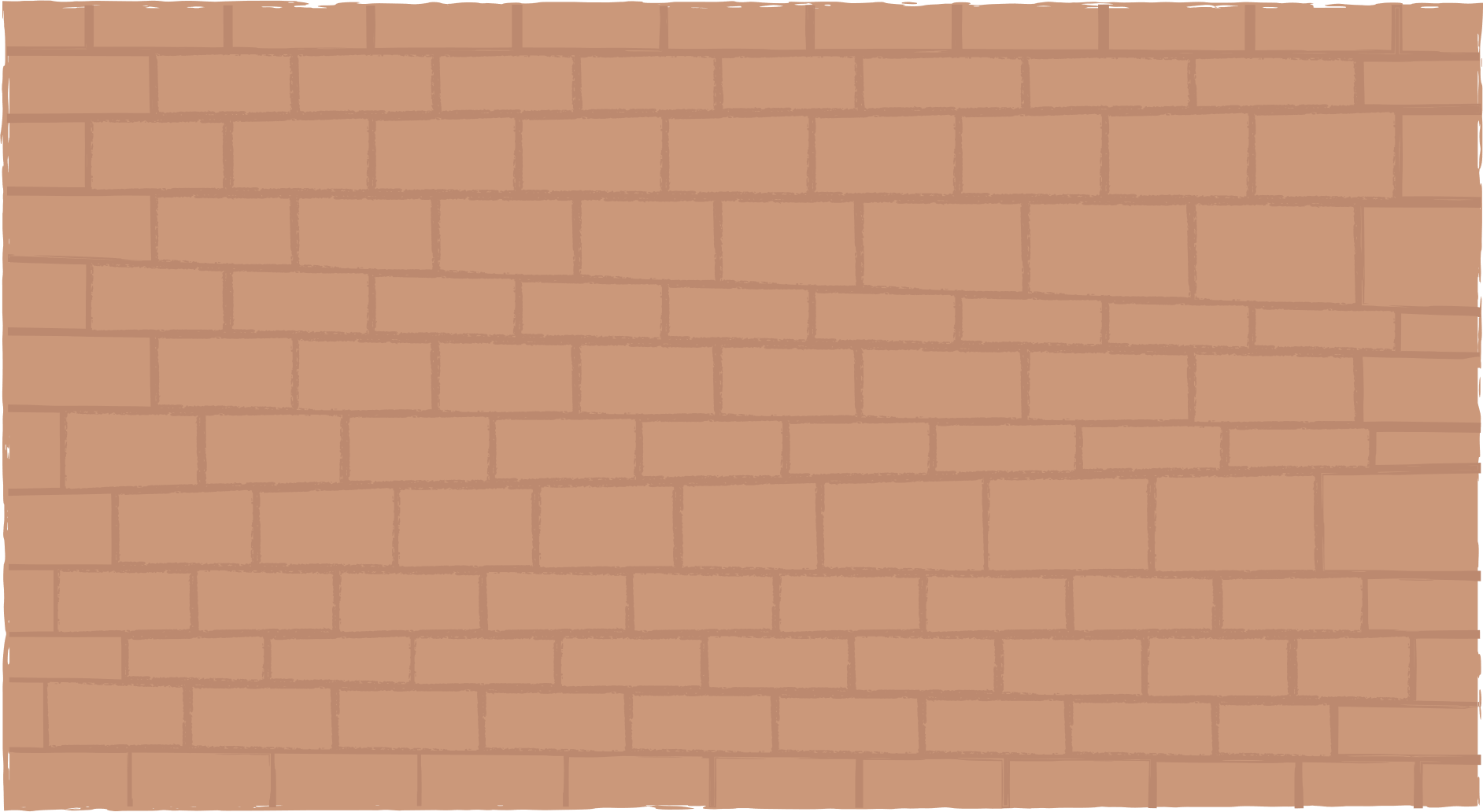 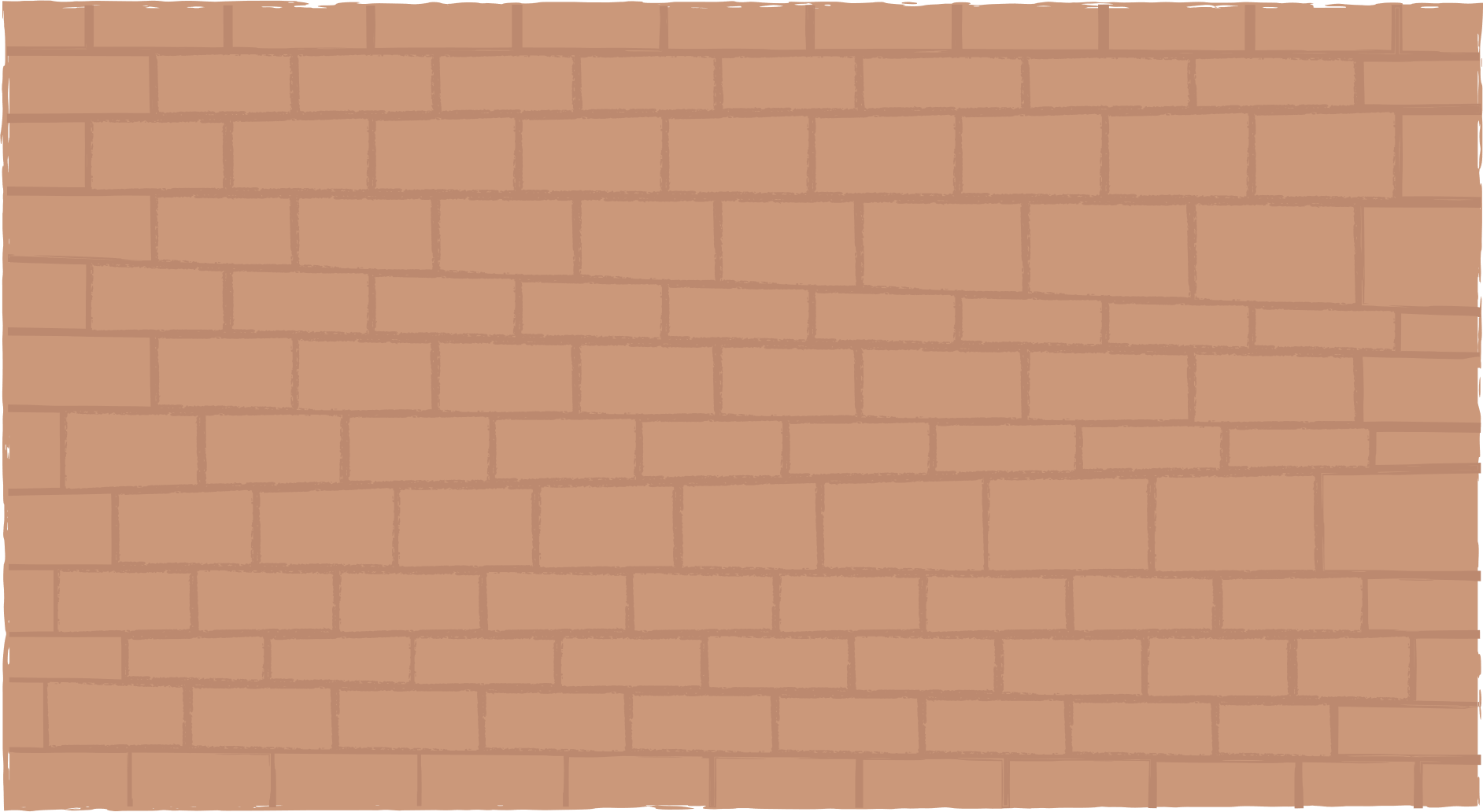 DẶN DÒ
Đọc và xem trước 
Tiết 2: Tính giá trị của biểu thức".
Làm các bài tập trong SBT.
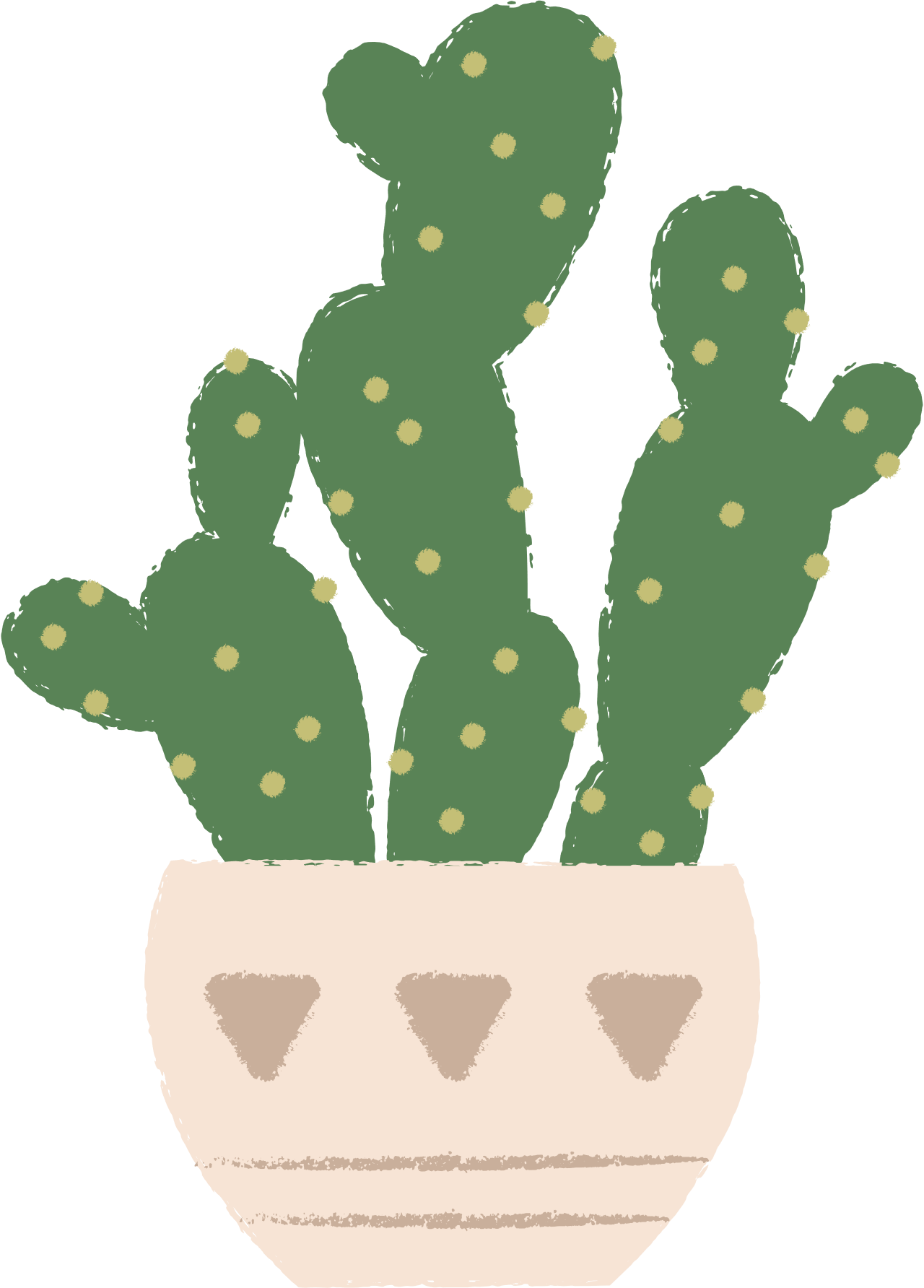 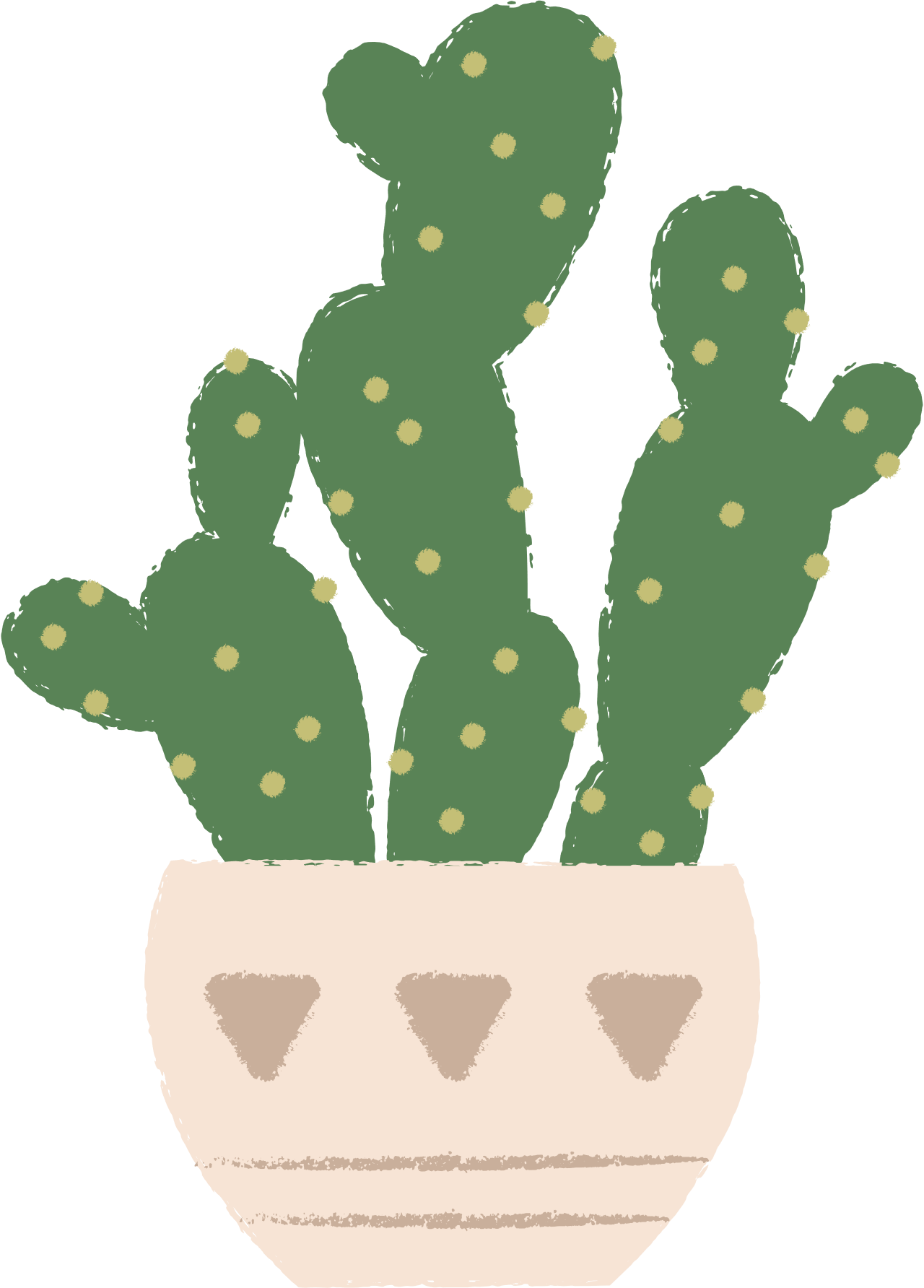 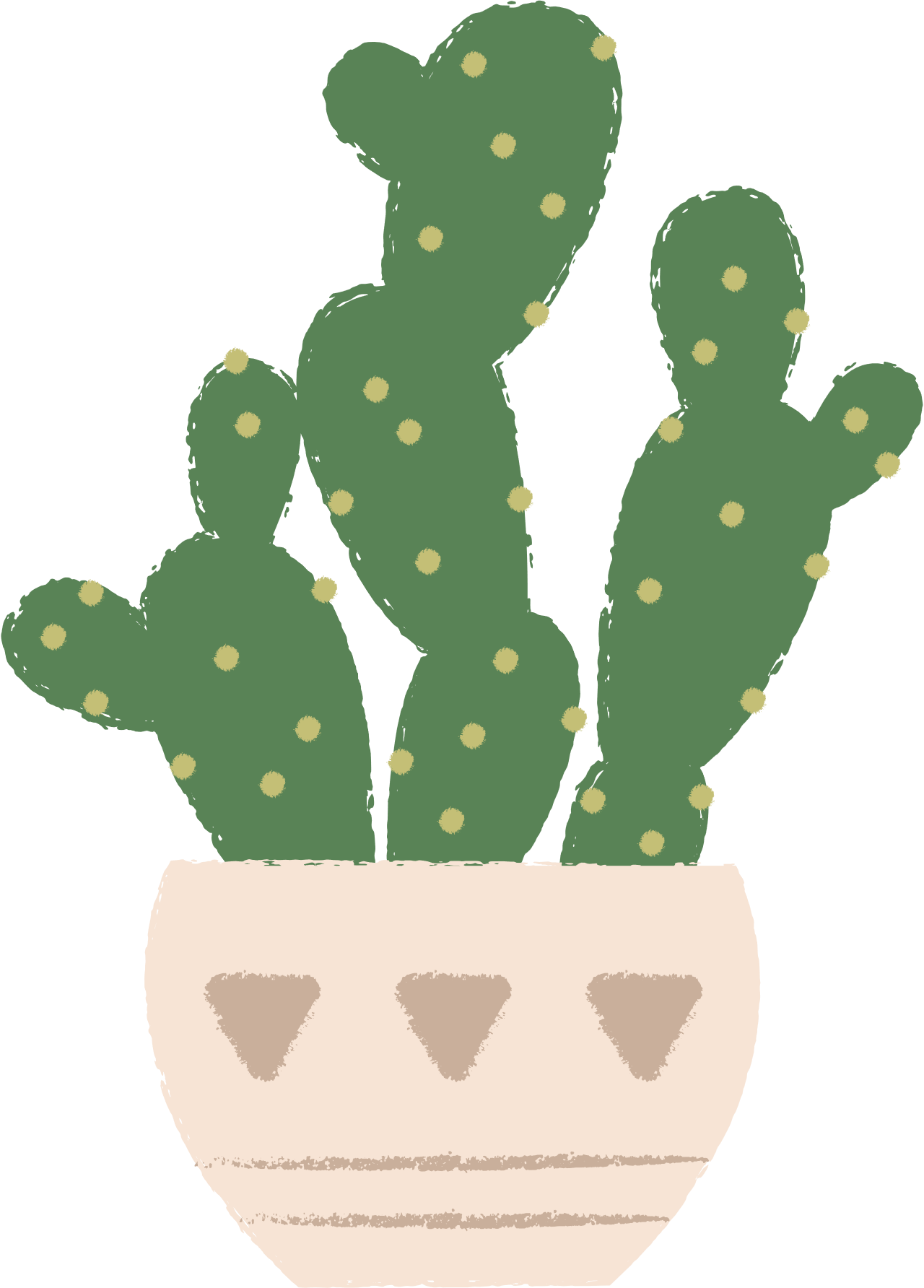 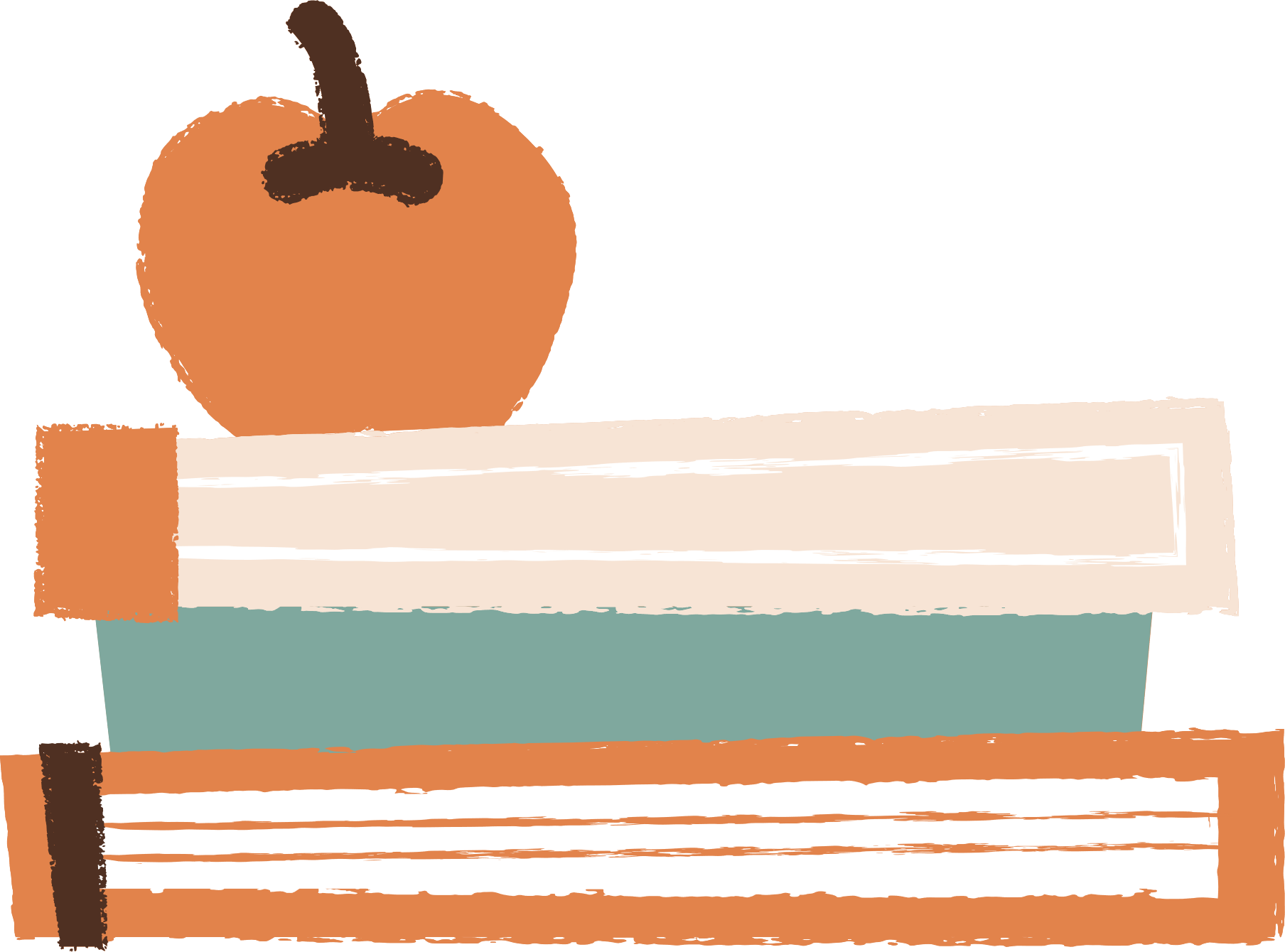 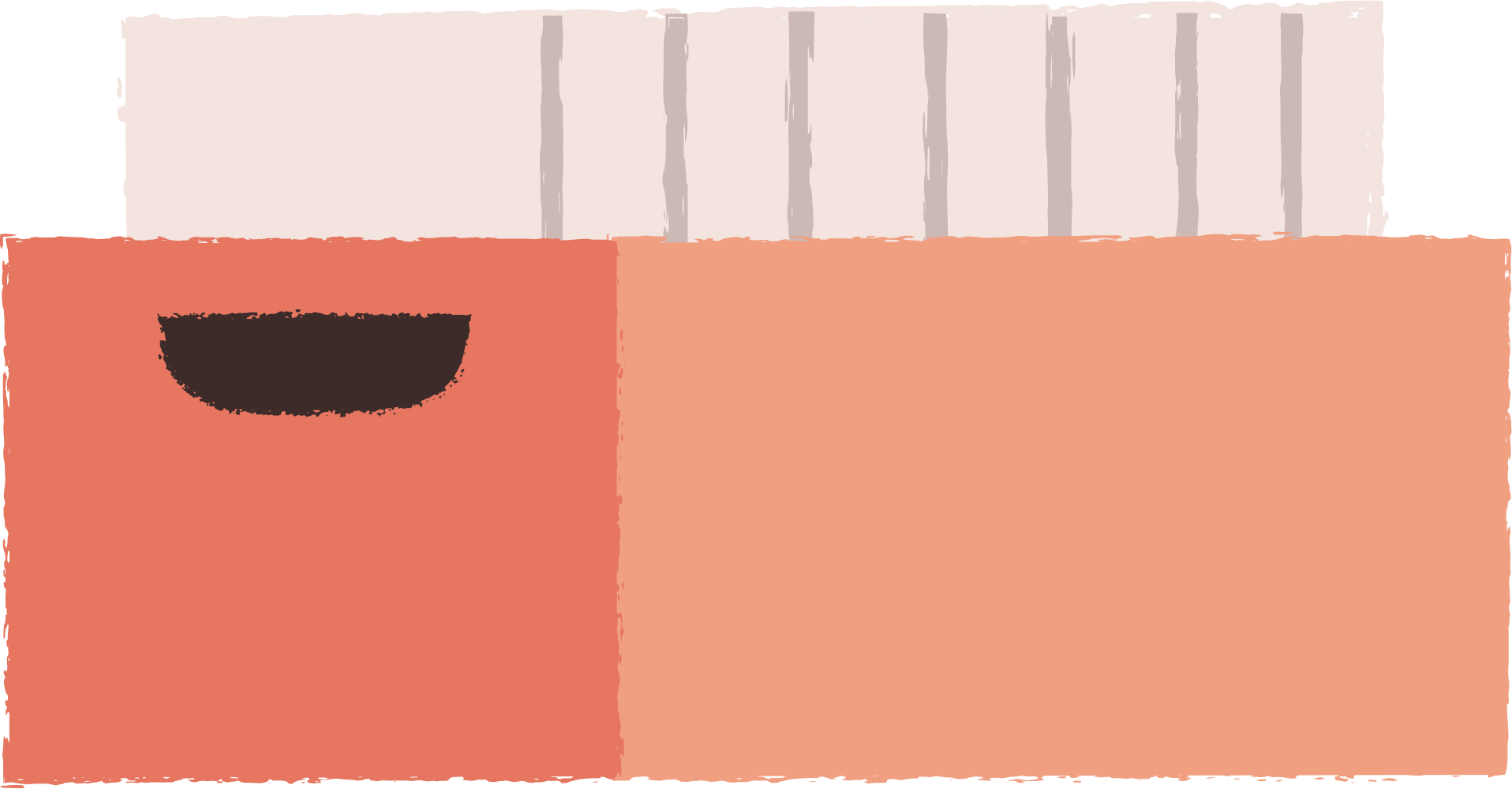 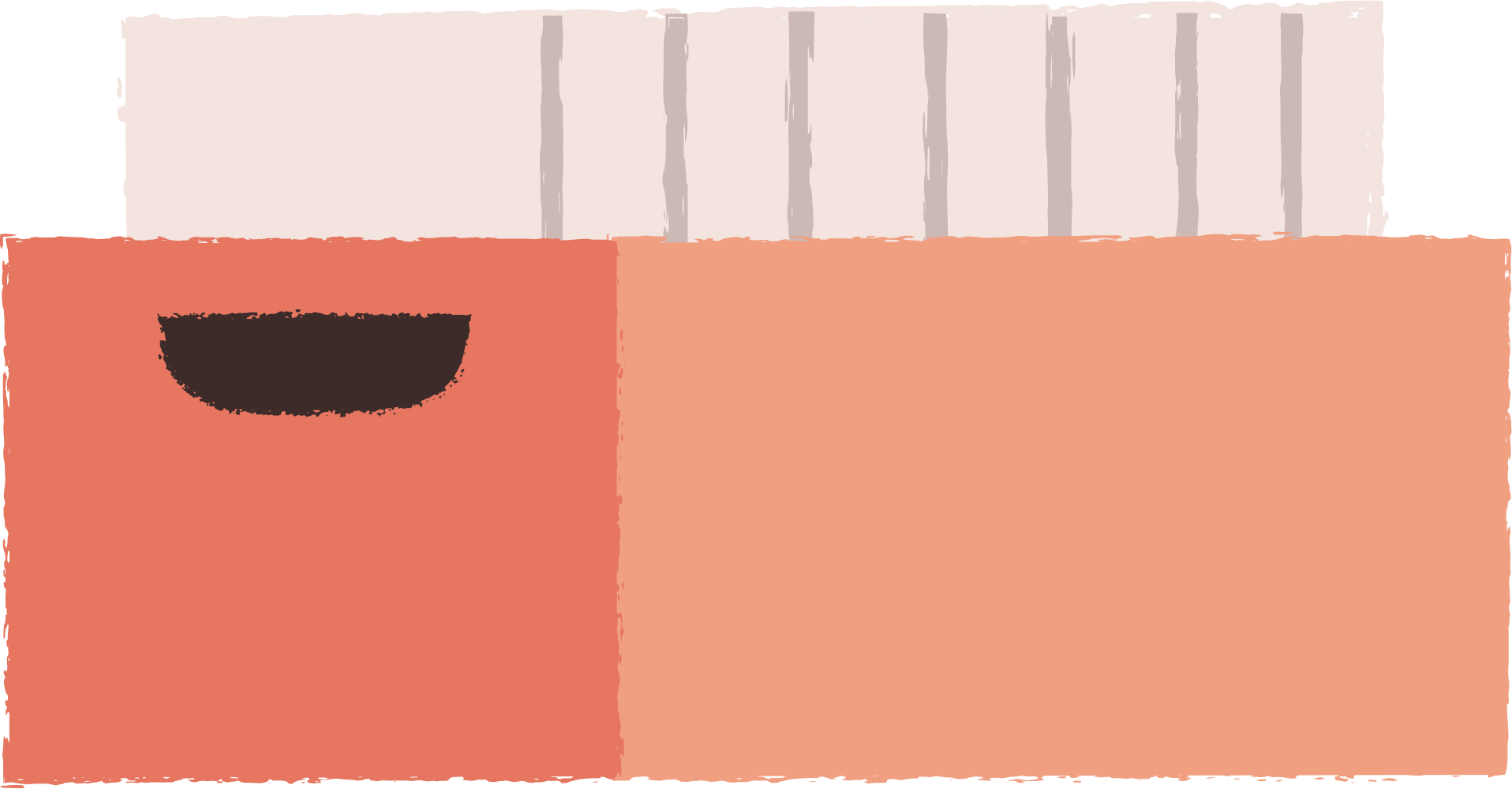 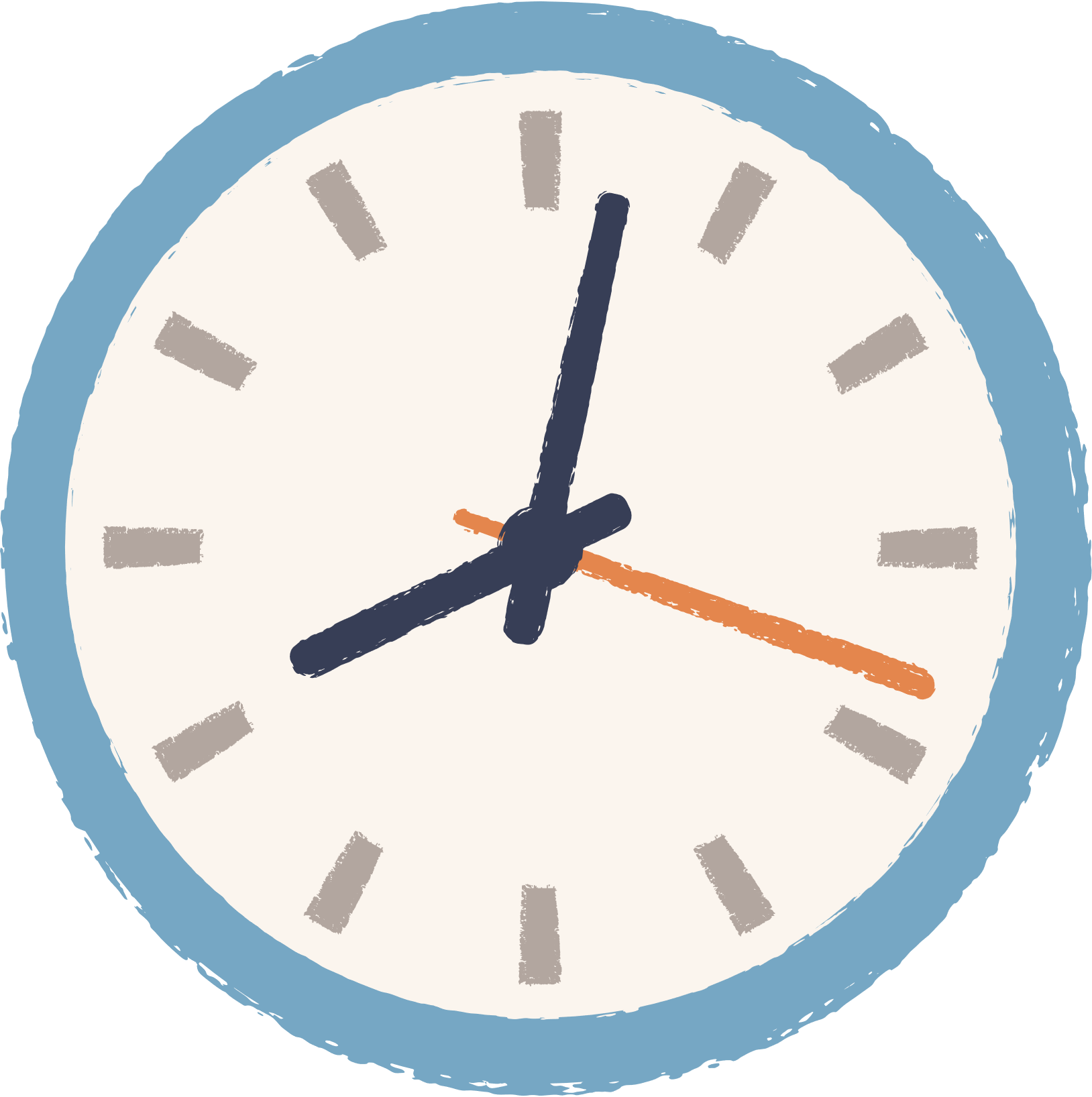 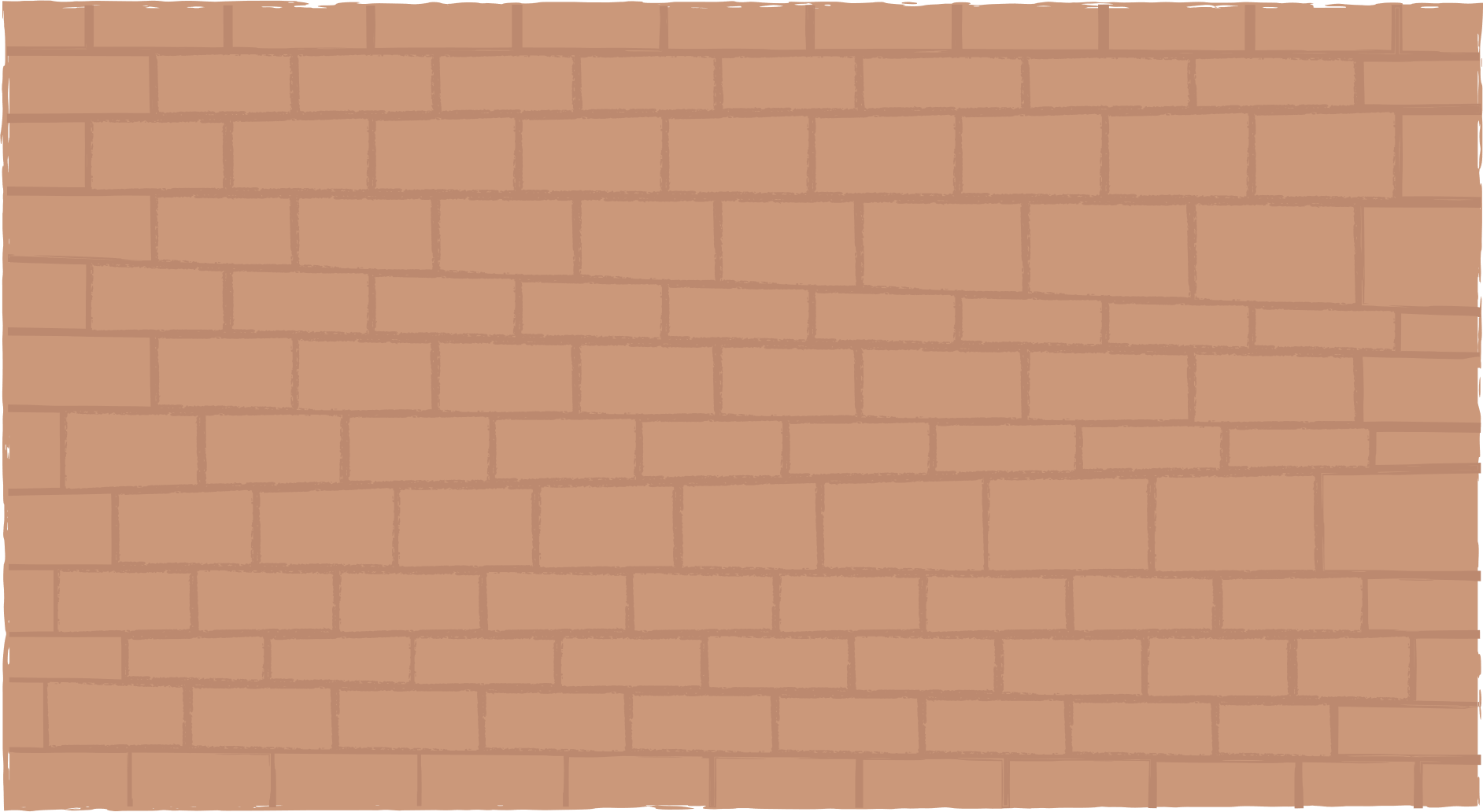 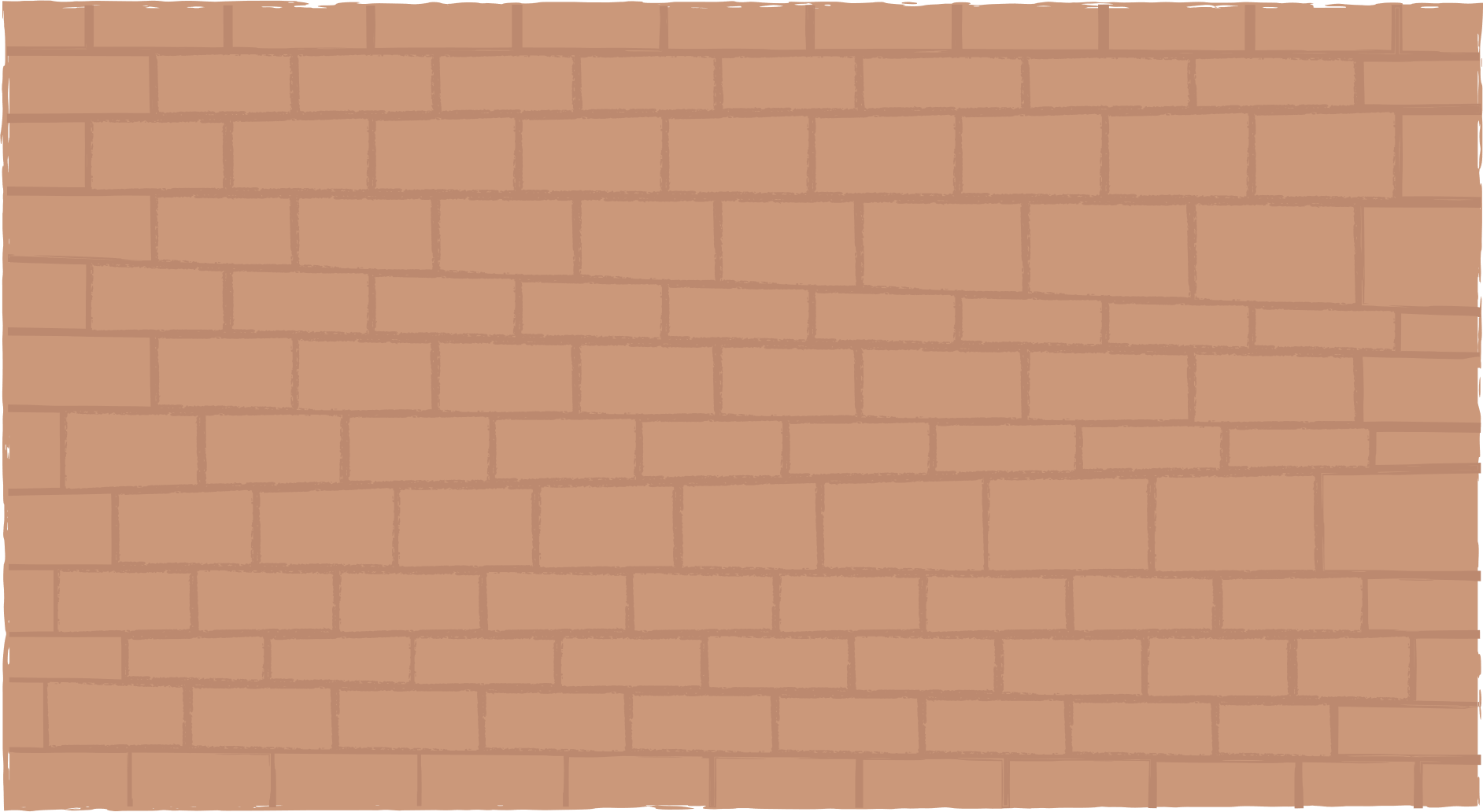 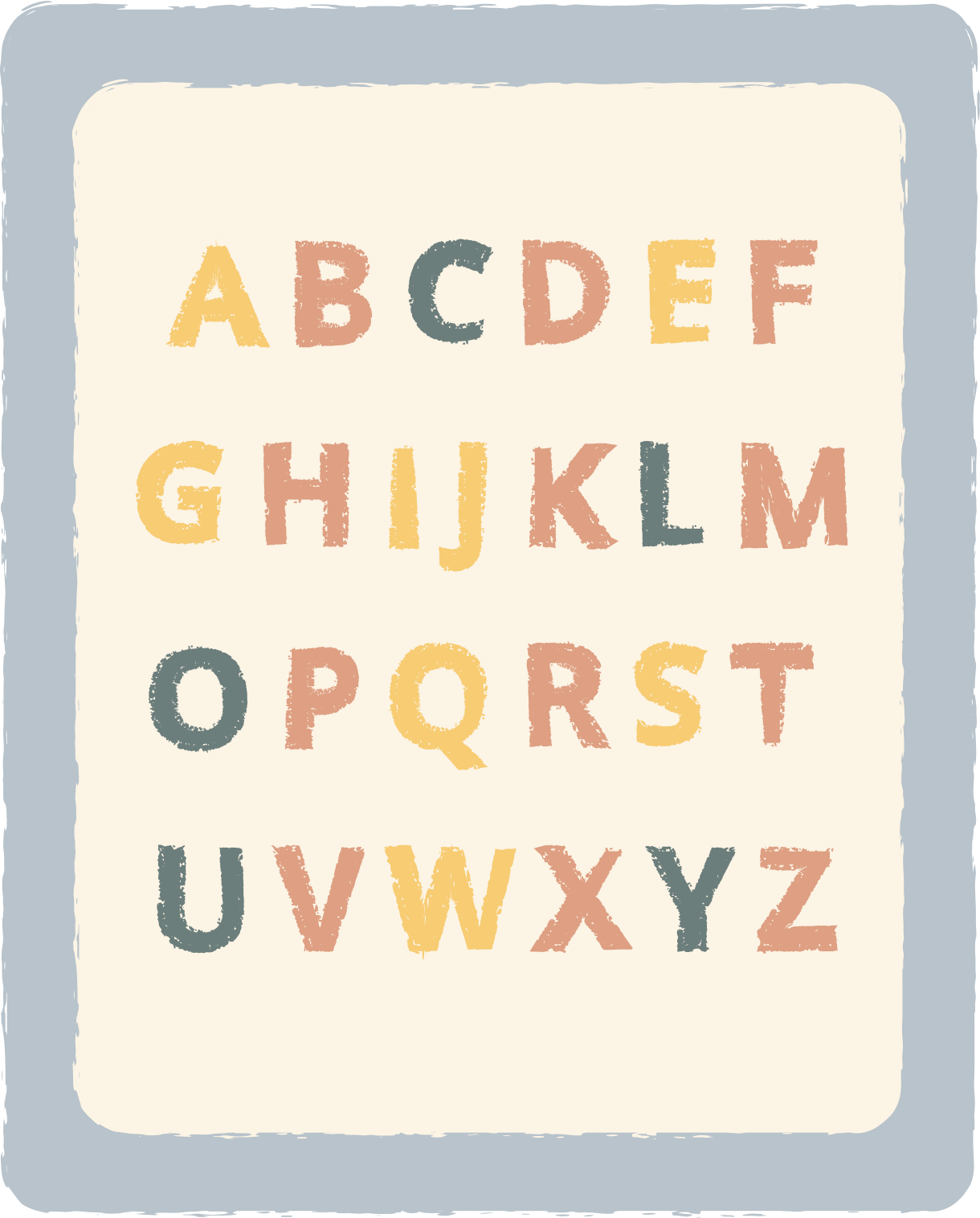 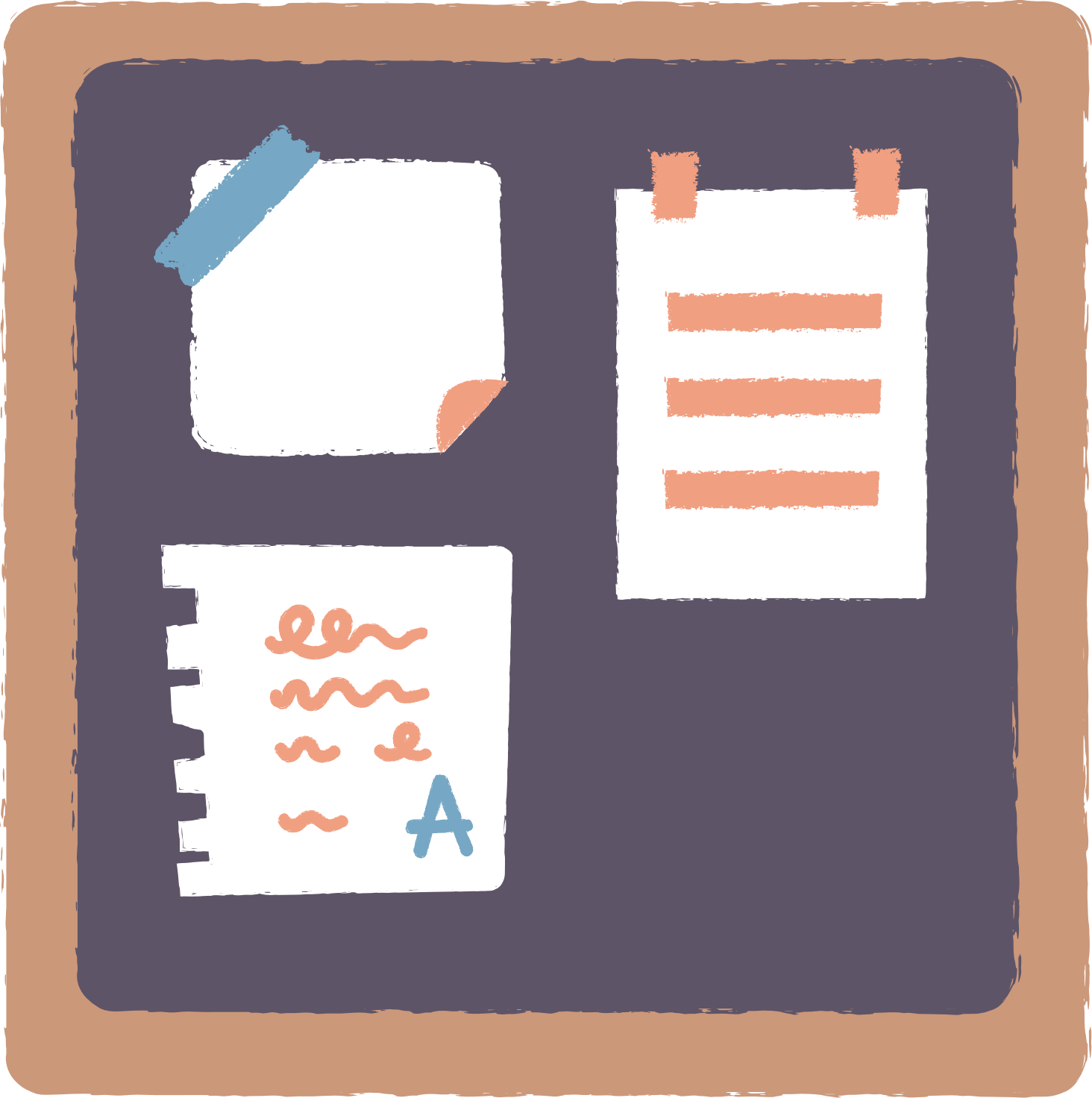 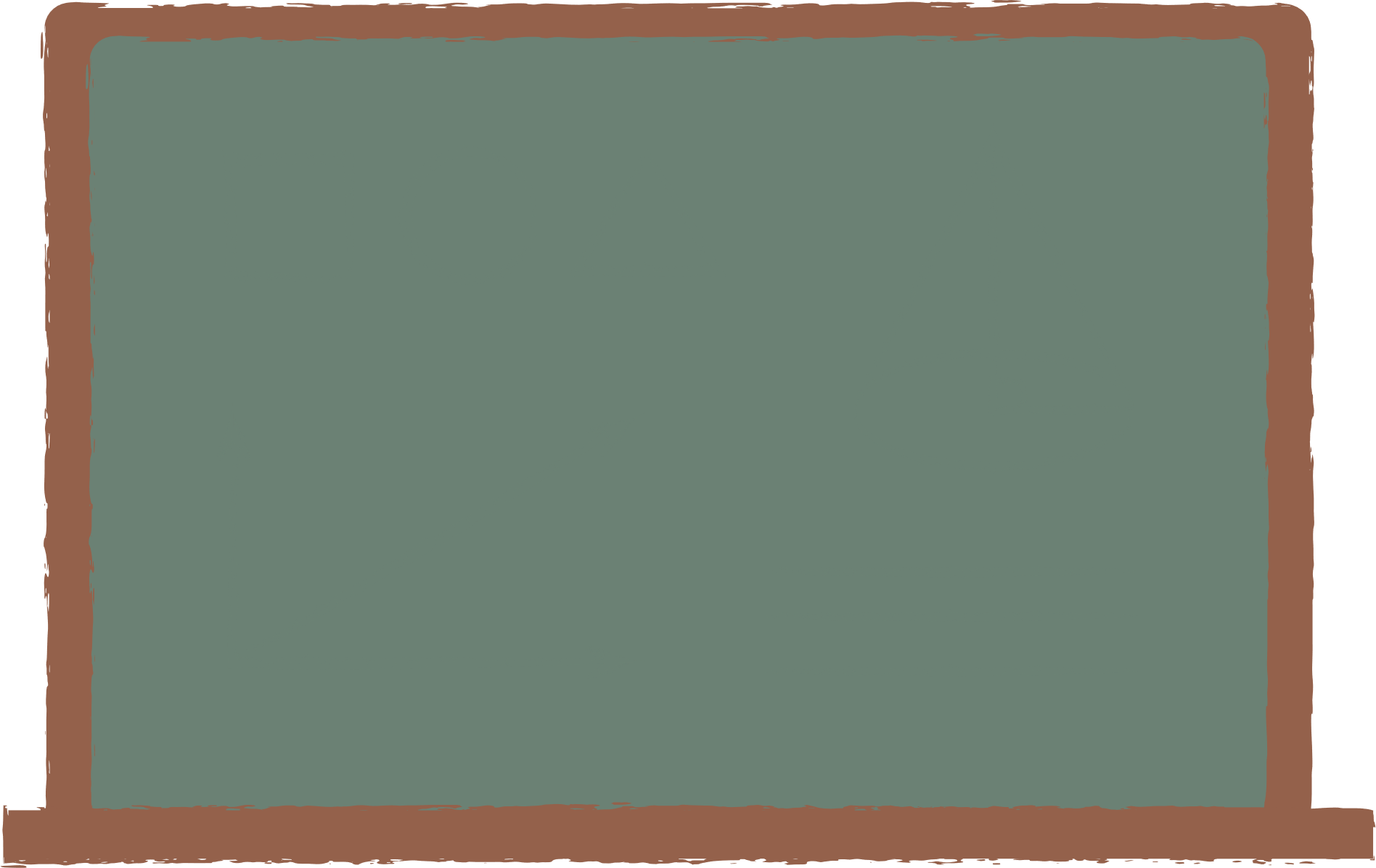 TIẾT 2: 
LÀM QUEN VỚI 
BIỂU THỨC
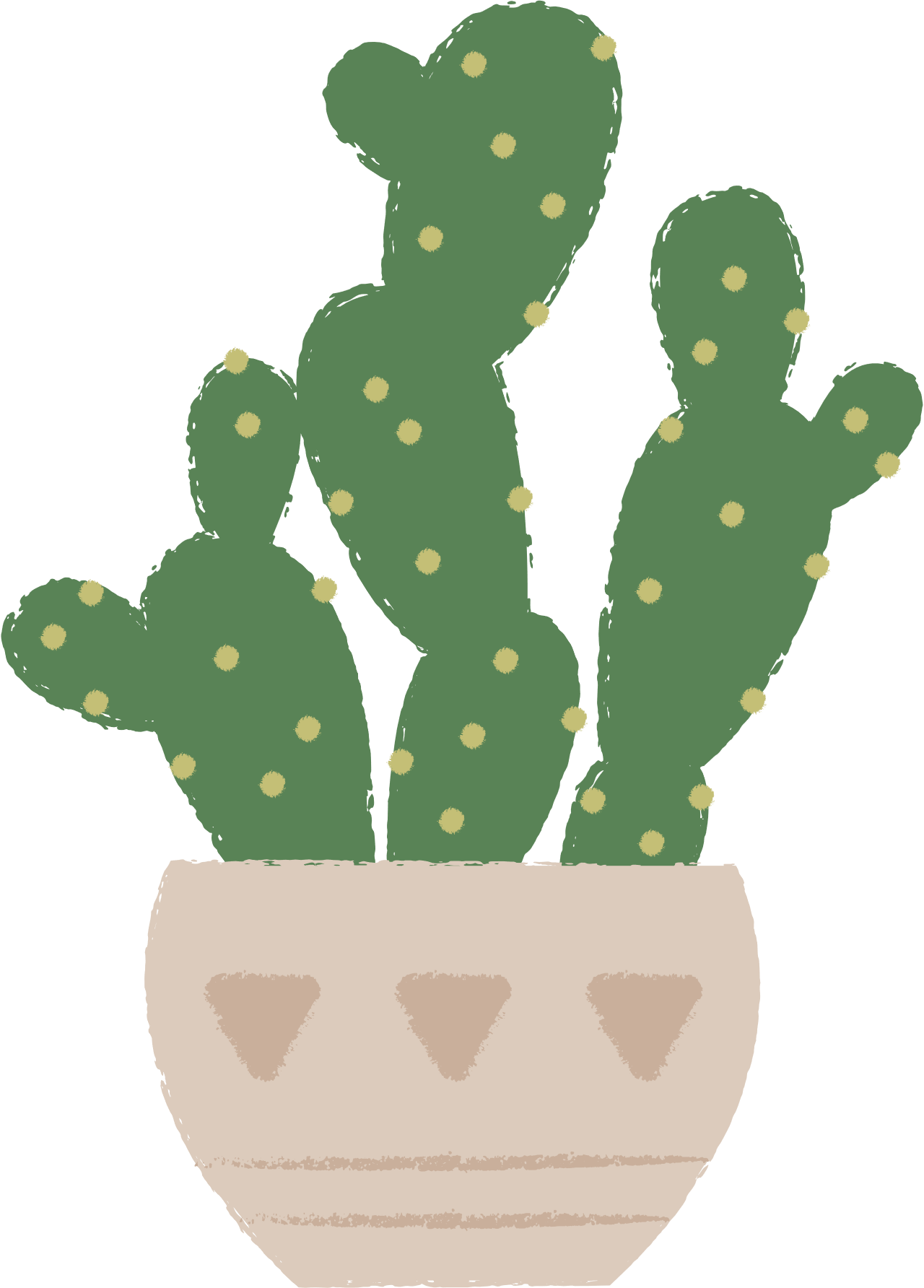 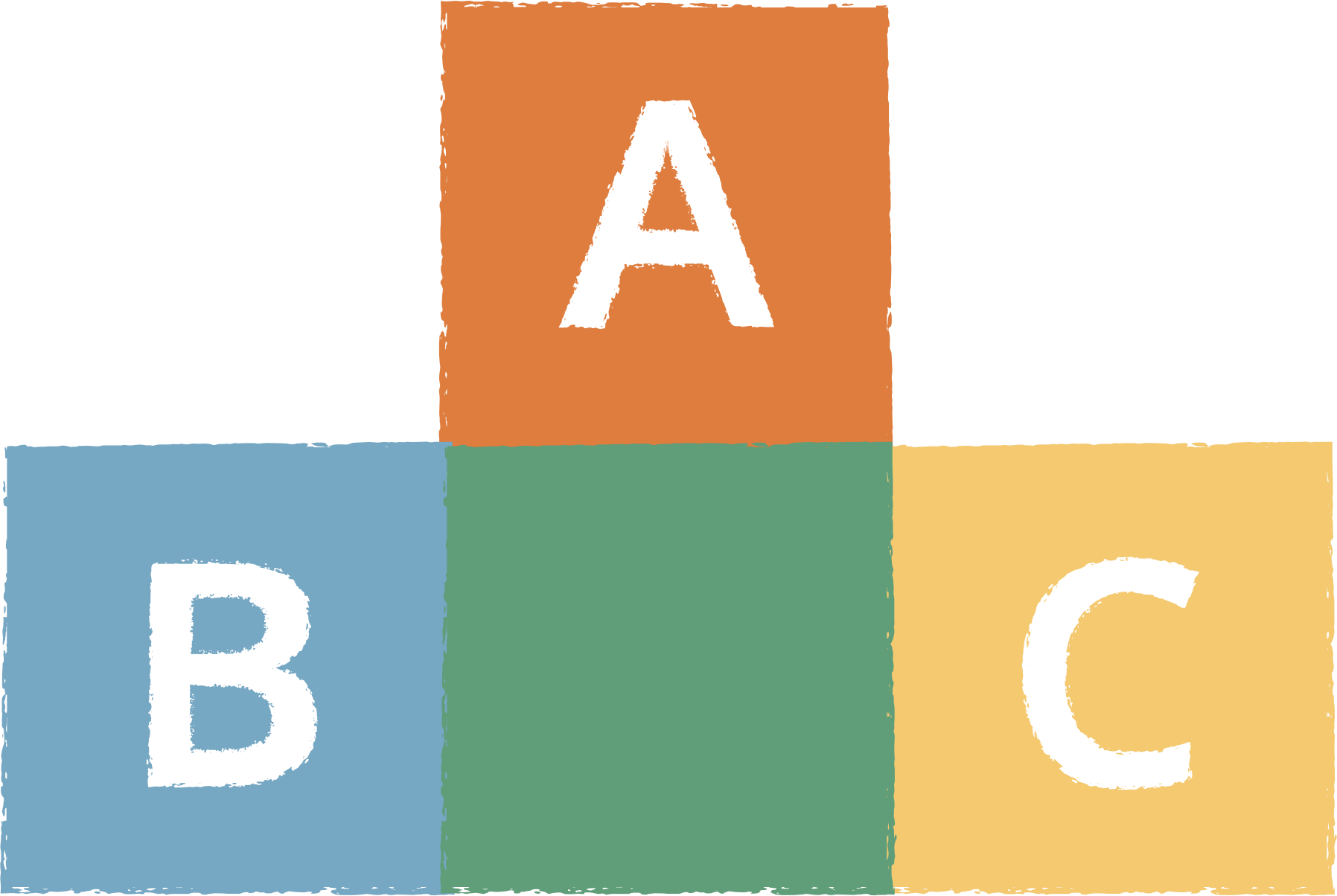 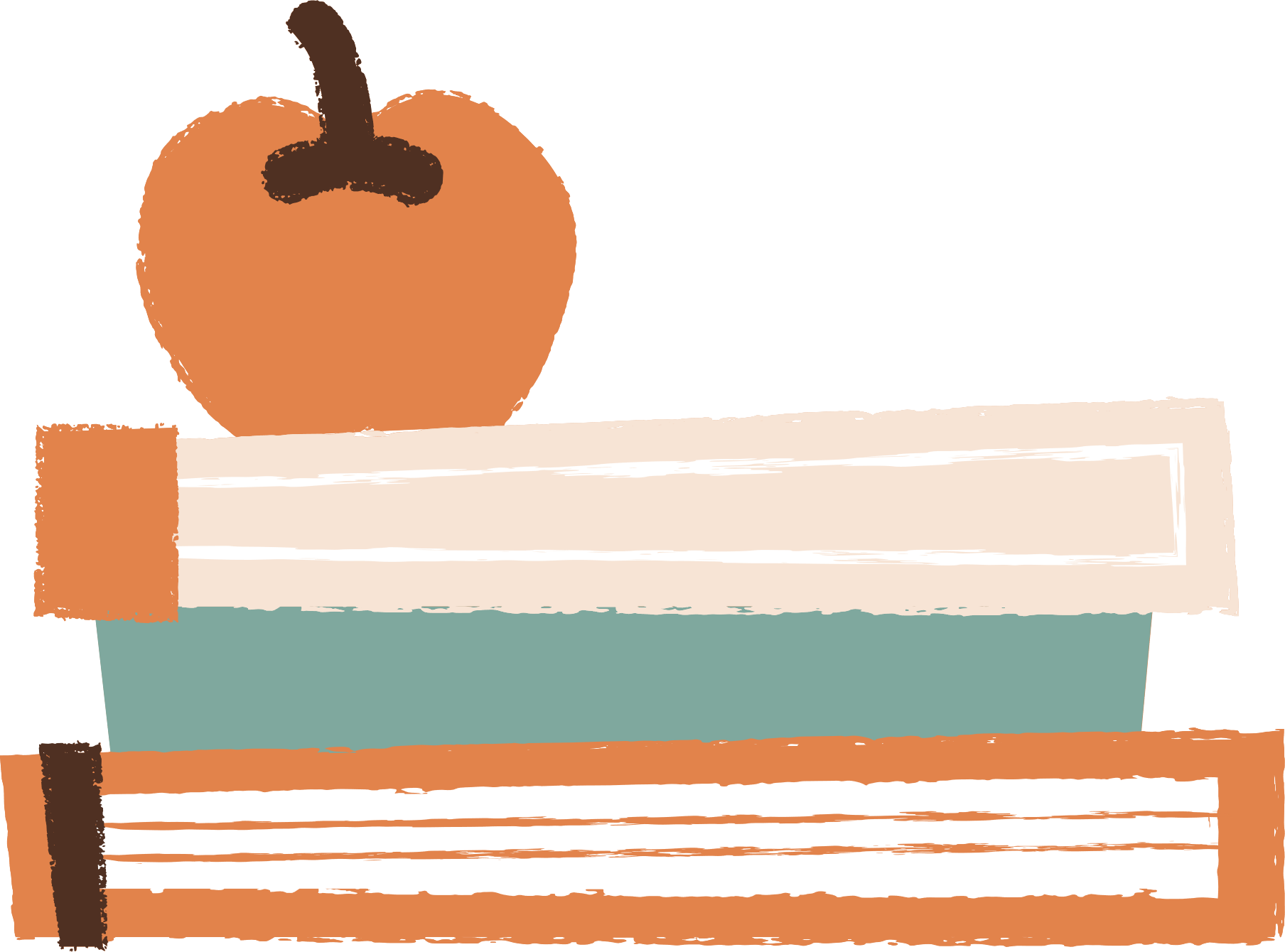 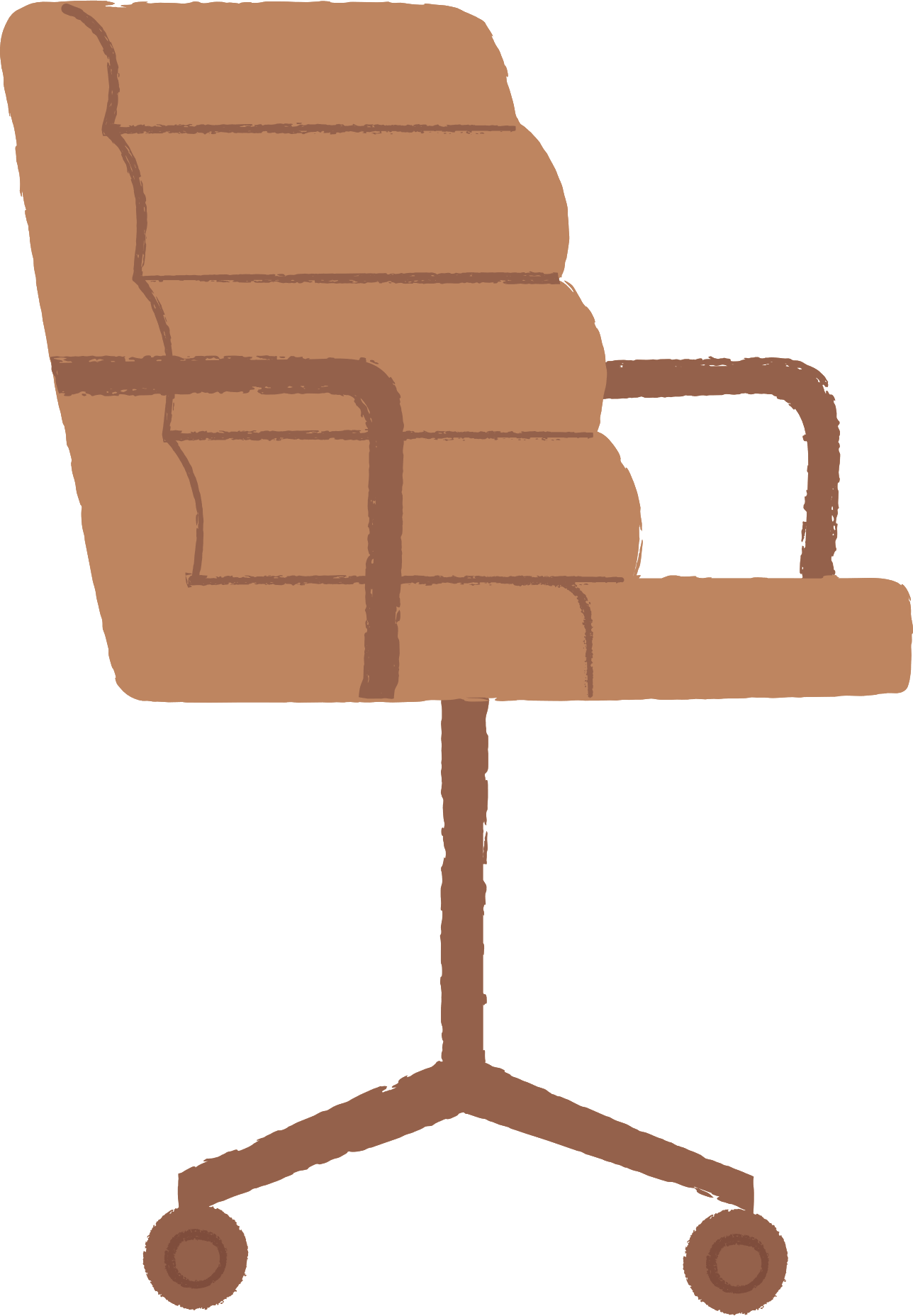 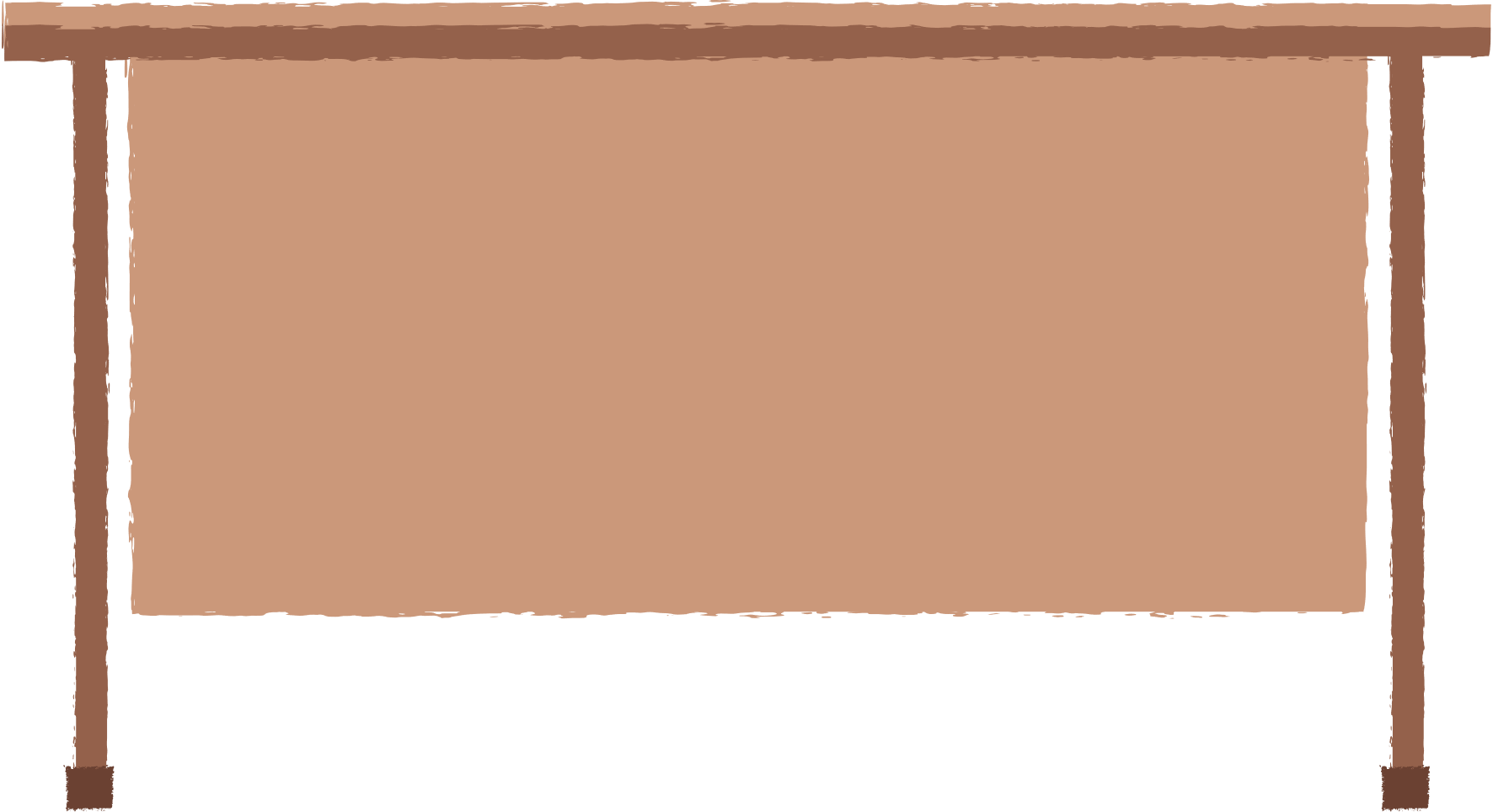 KHỞI ĐỘNG
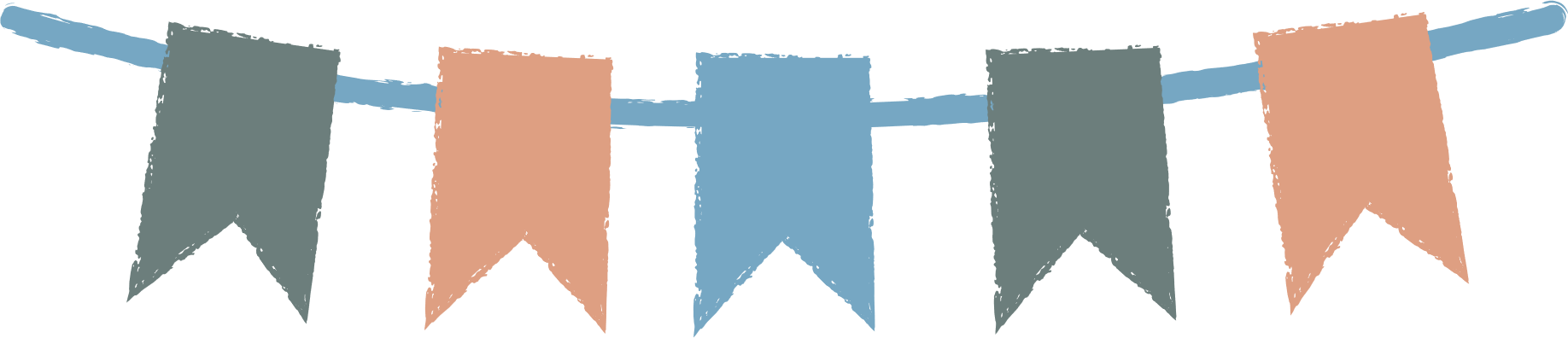 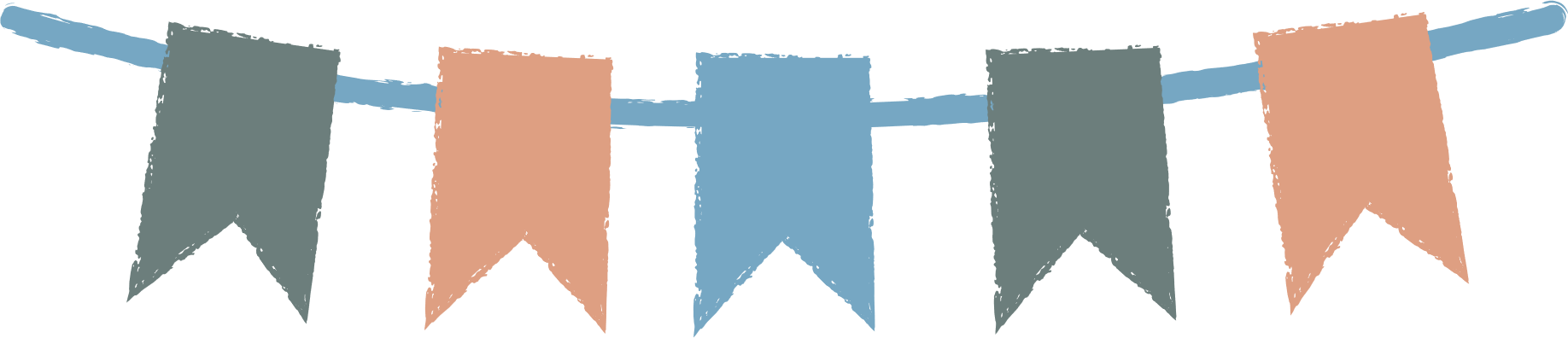 Lúc đầu trong hồ có 14 con vịt đang vui chơi.
Sau đó, có 5 con vịt lên bờ để rỉa lông.
Có 3 con vịt khác chạy tới, nhào xuống hồ.
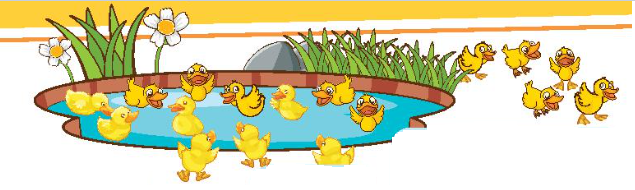 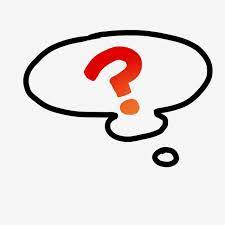 Em hãy viết biểu thức biểu thị số con vịt trong hồ sau cùng vào bảng con.
14 - 5 + 3
KHÁM PHÁ
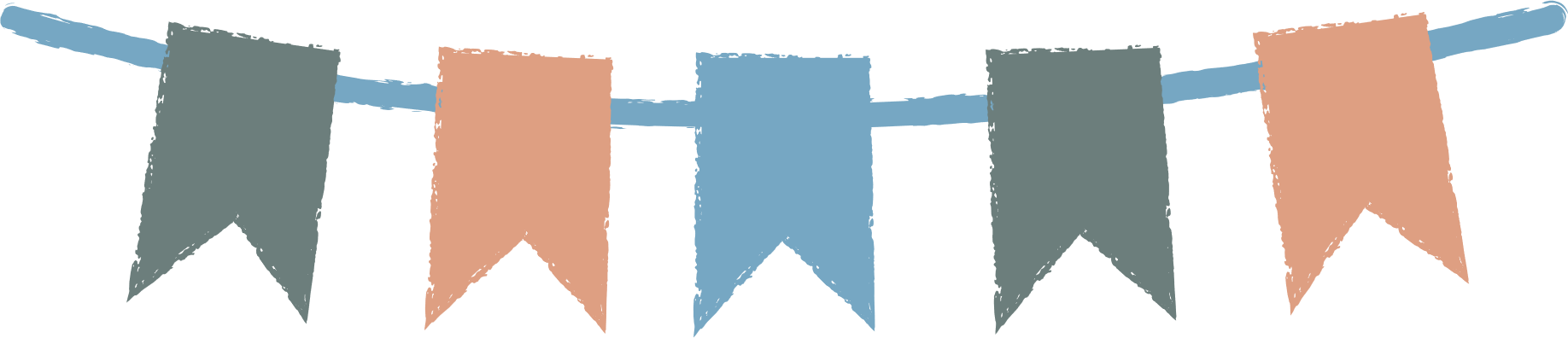 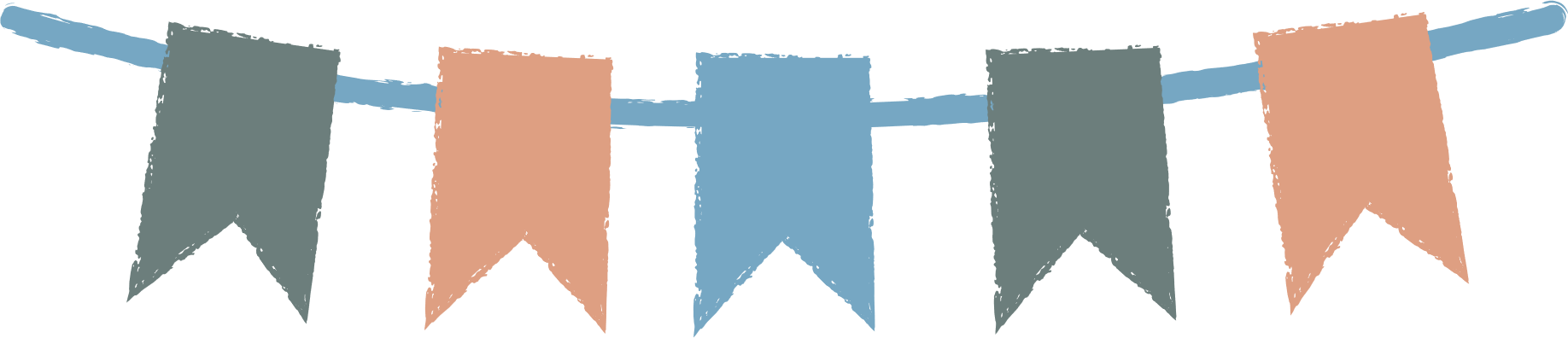 Một can nước có 10 lít. Rót nước từ can đó sáng 3 ca, mỗi ca 2 lít. Hỏi trong can còn lại bao nhiêu lít?
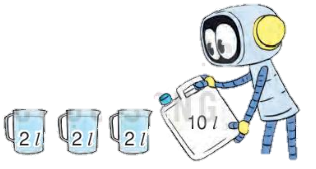 = 10 - 6
=     4
KHÁM PHÁ
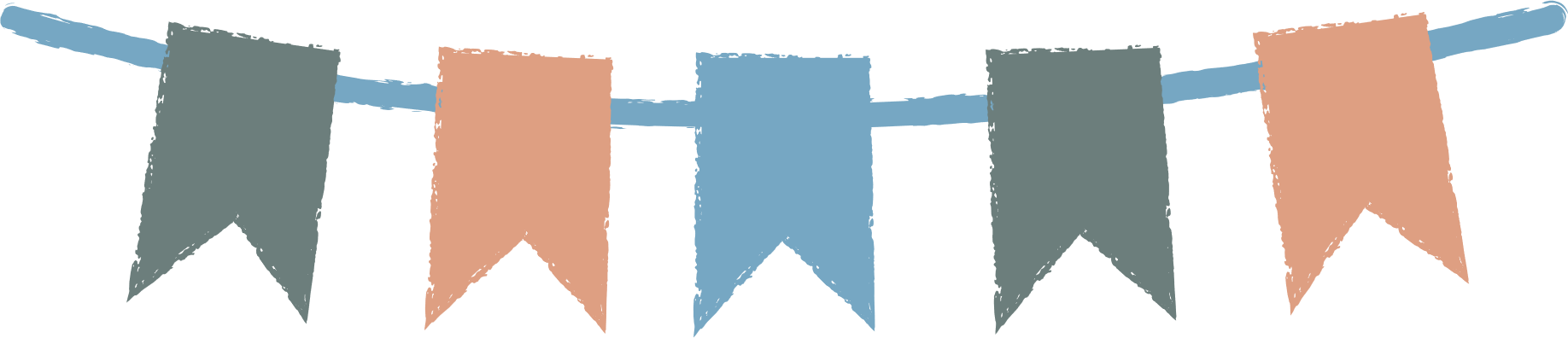 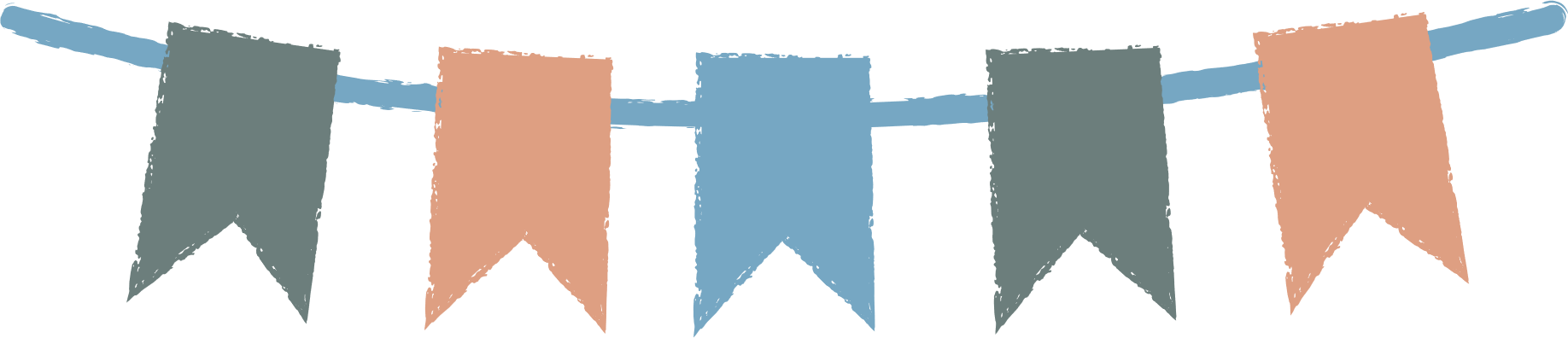 KẾT LUẬN:
+ Nếu trong biểu thức có các phép tính cộng, trừ, nhân, chia, ta thực hiện các phép tính nhân, chia trước; rồi thực hiện các phép tính cộng, trừ sau.
+ Nếu trong biểu thức chỉ có phép tính cộng, trừ hoặc chỉ có phép tính nhân, chia, ta thực hiện các phép tính theo thứ tự từ trái sang phải.
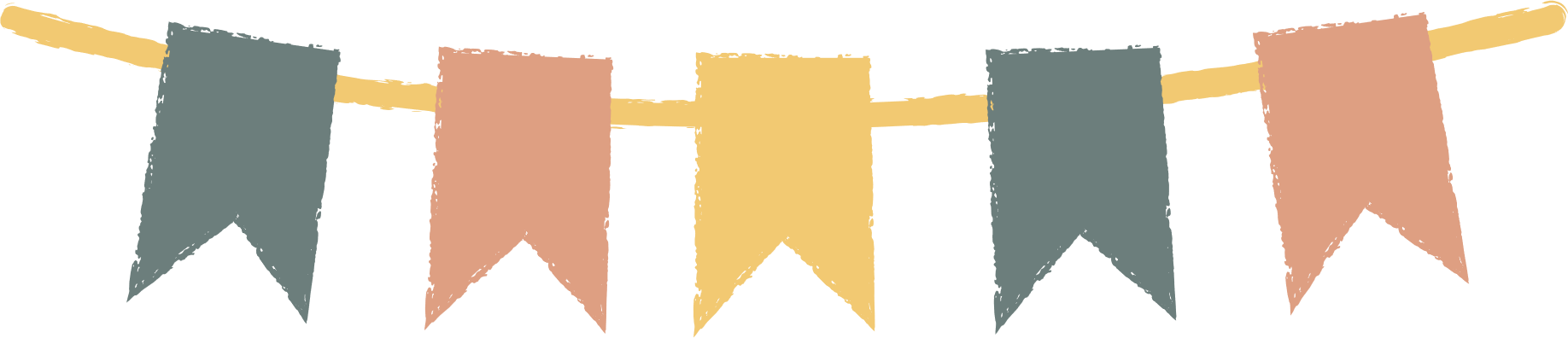 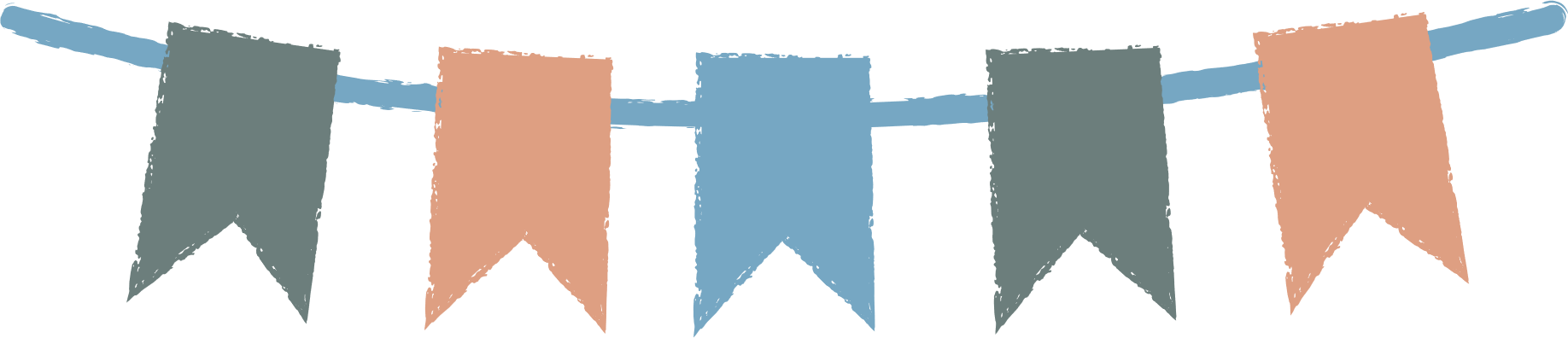 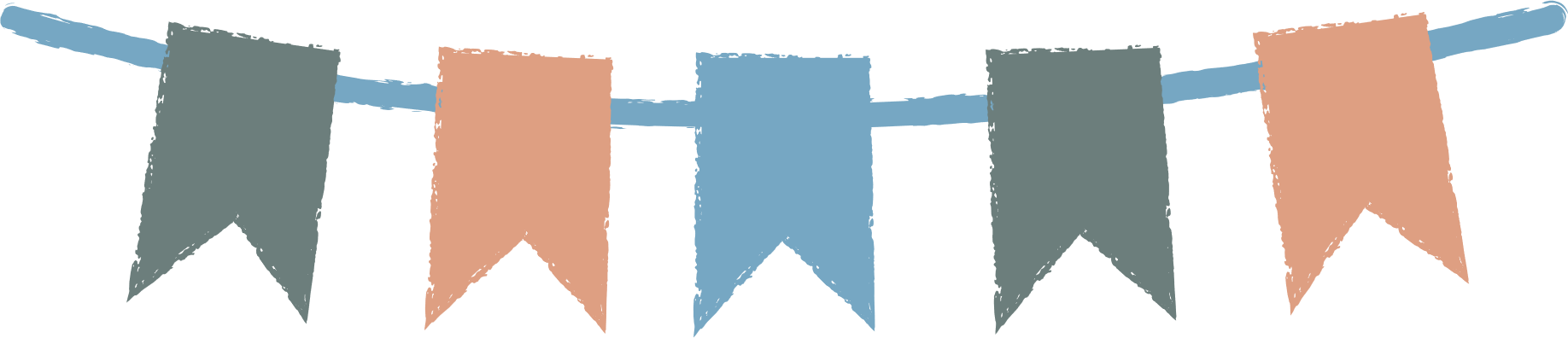 (Hoạt động – SGK – tr104). Tính giá trị của biểu thức (theo mẫu)
LUYỆN TẬP
1
a) 30 : 5 × 2
b) 24 + 5 × 6
c) 30 - 18 : 3
Mẫu: 24 + 8 : 2 = 24 + 4 
                             = 28.
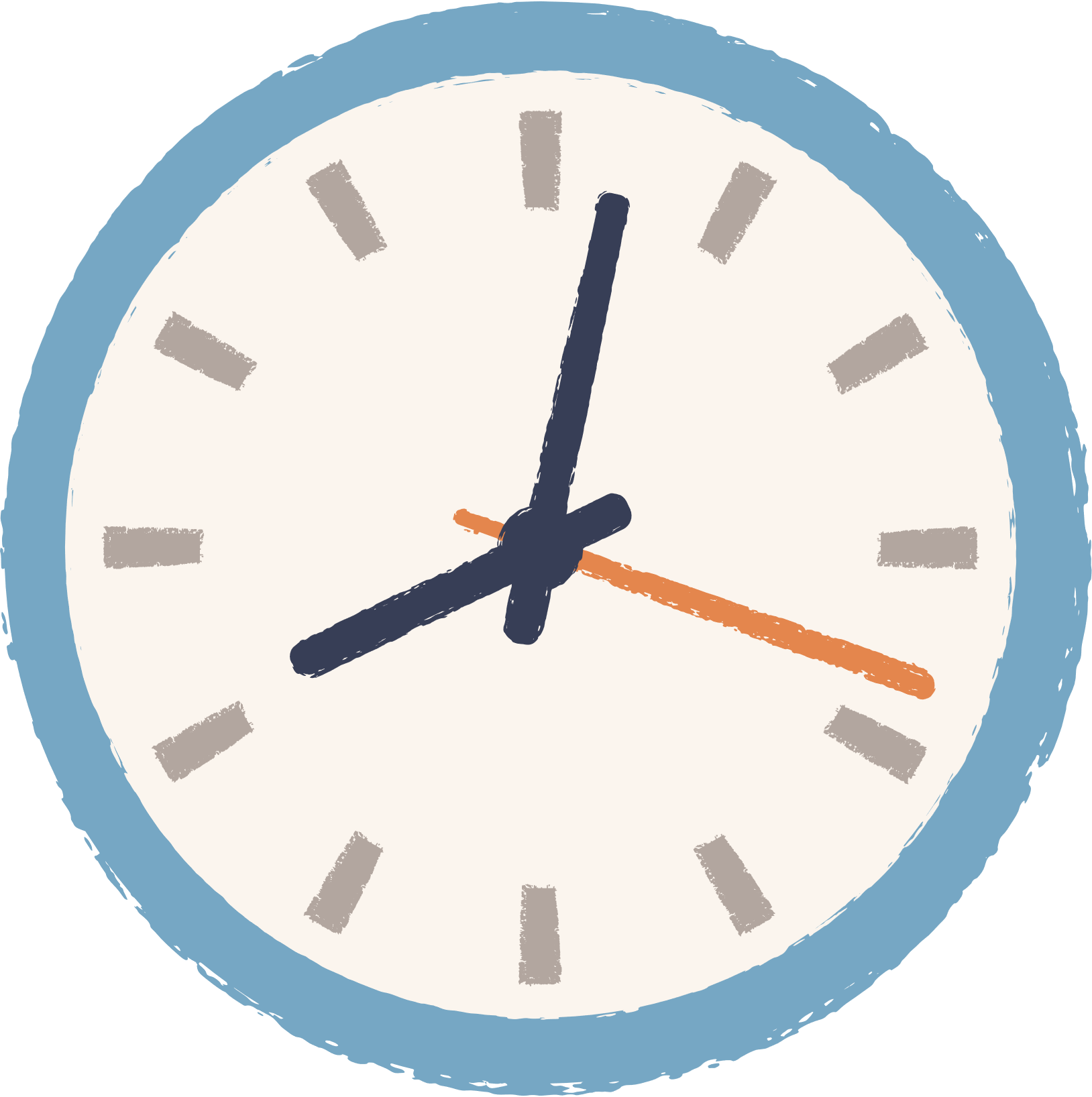 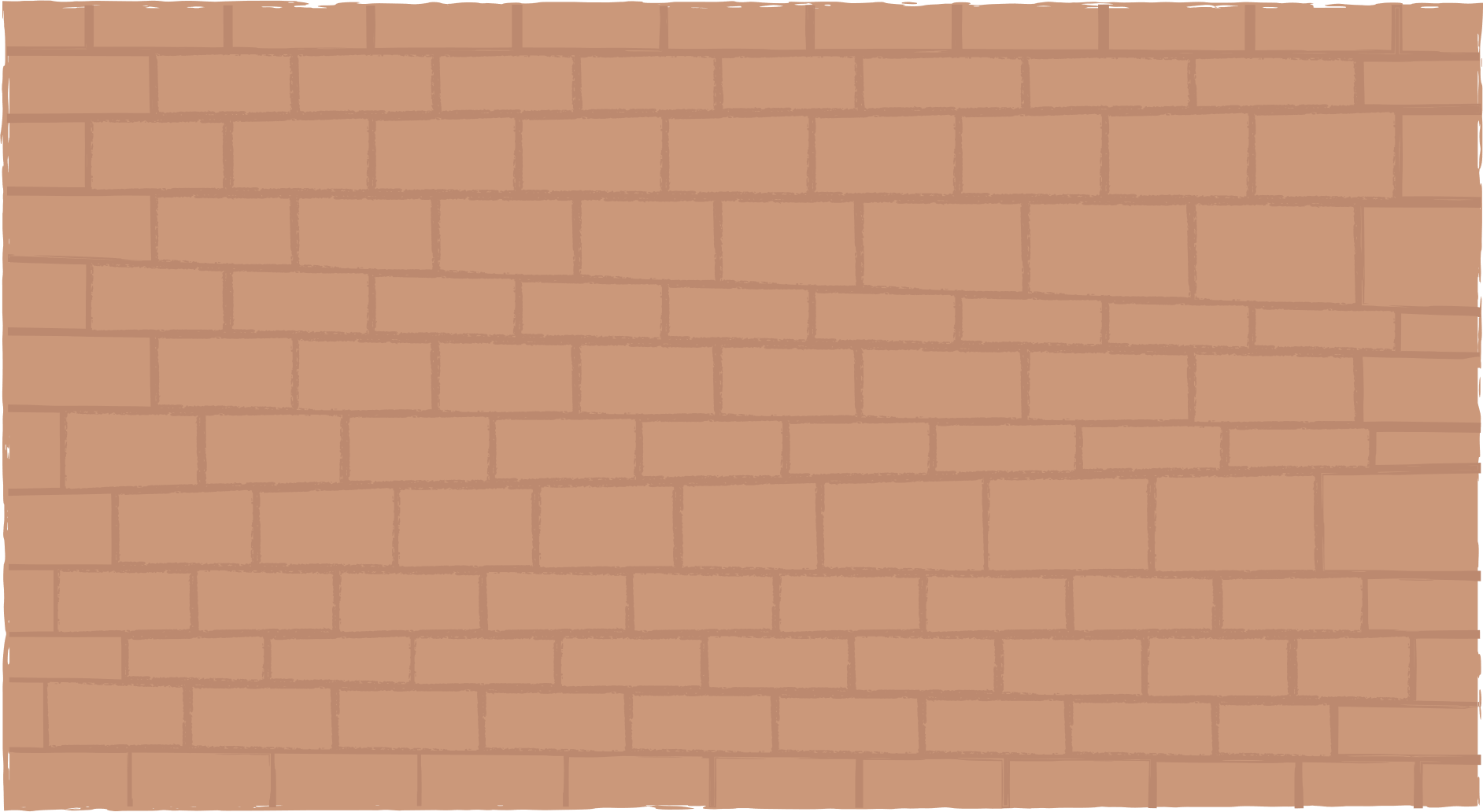 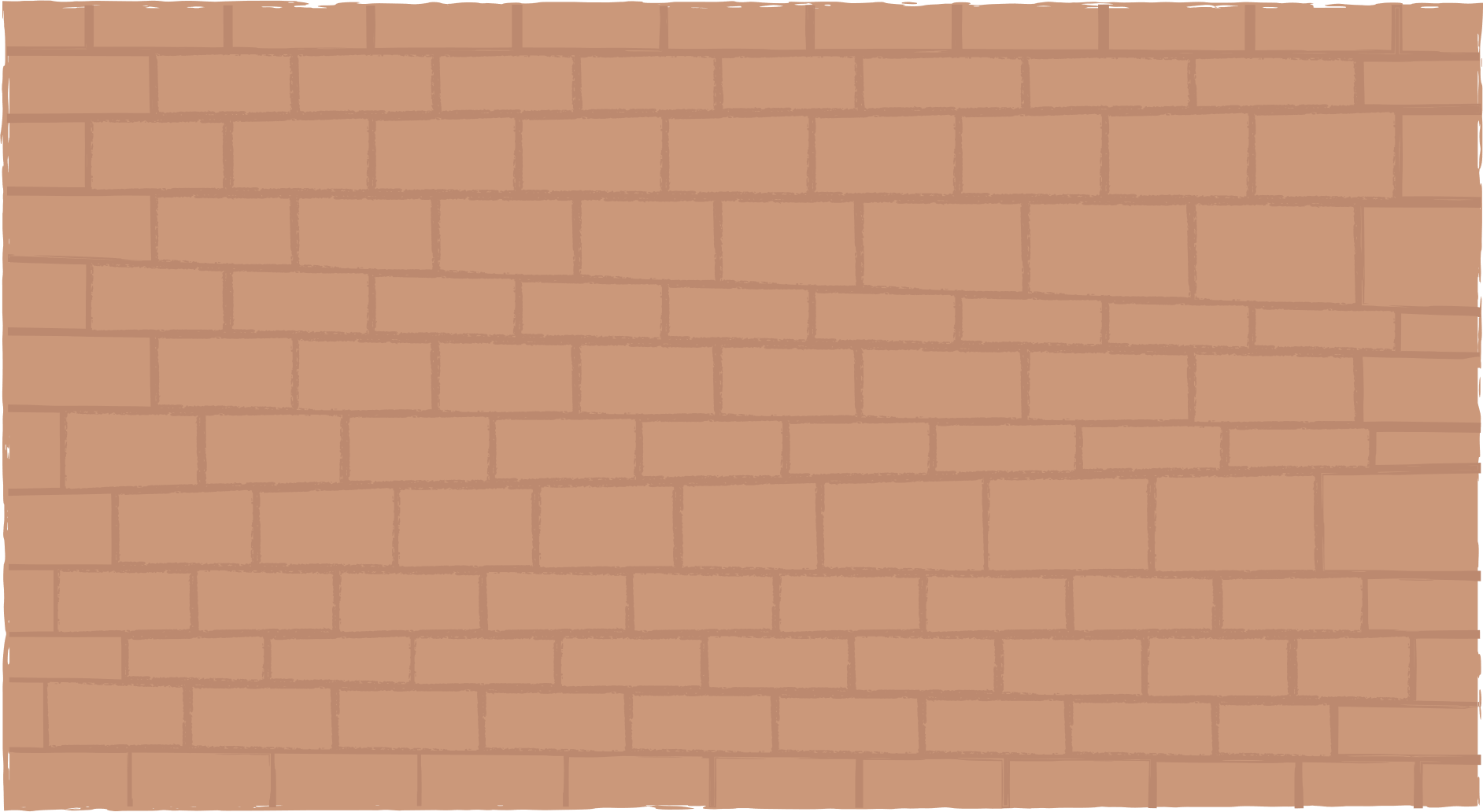 (Tính giá trị của biểu thức
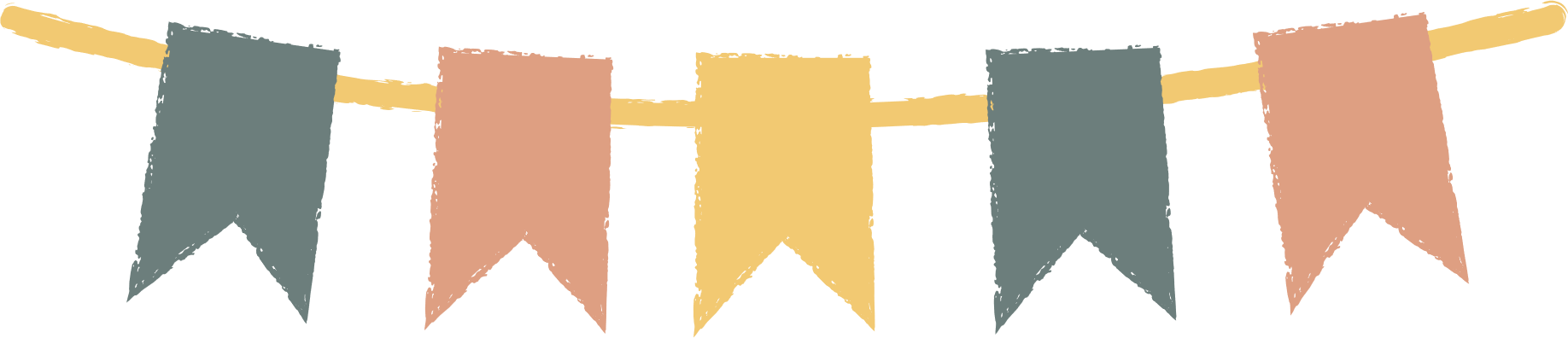 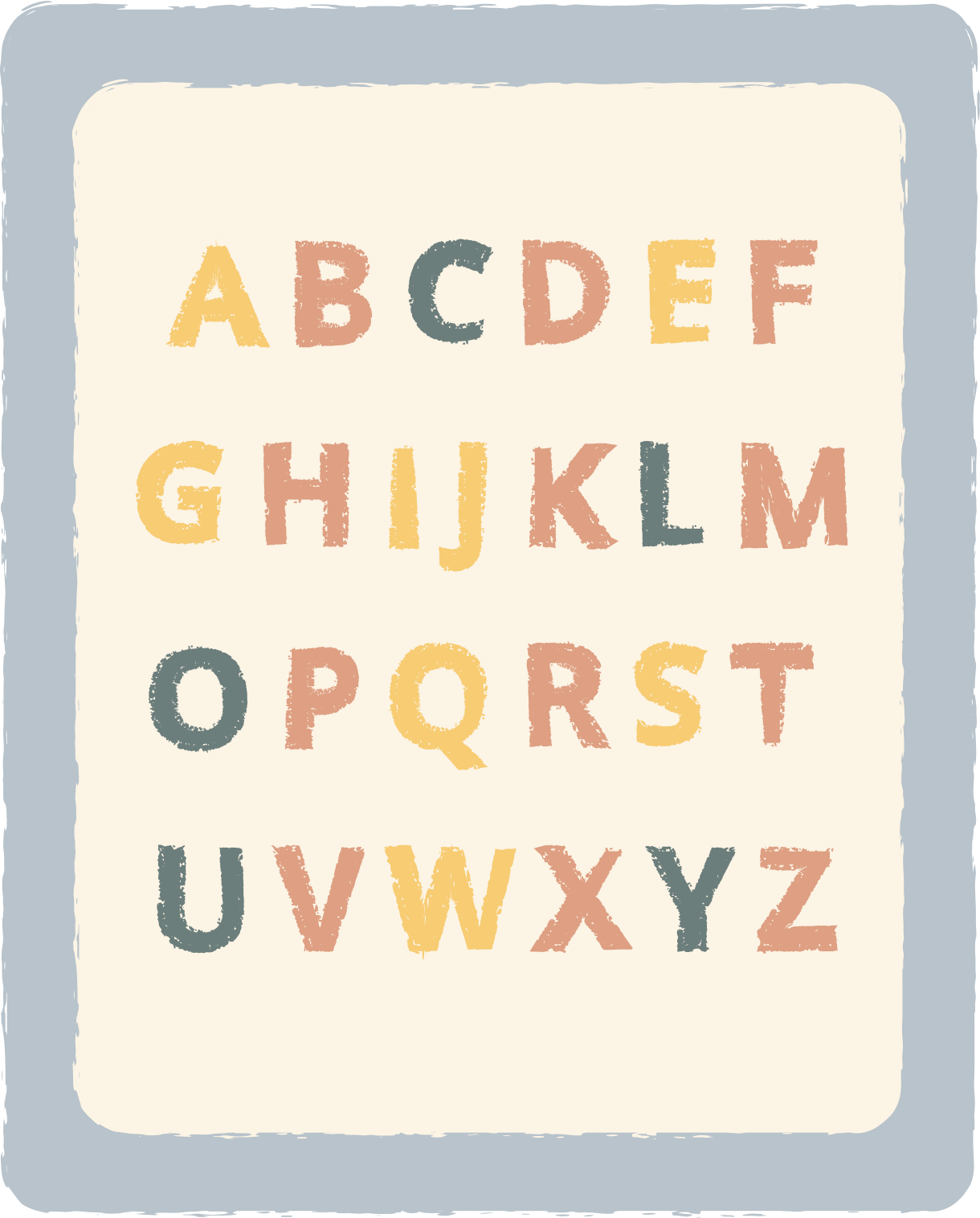 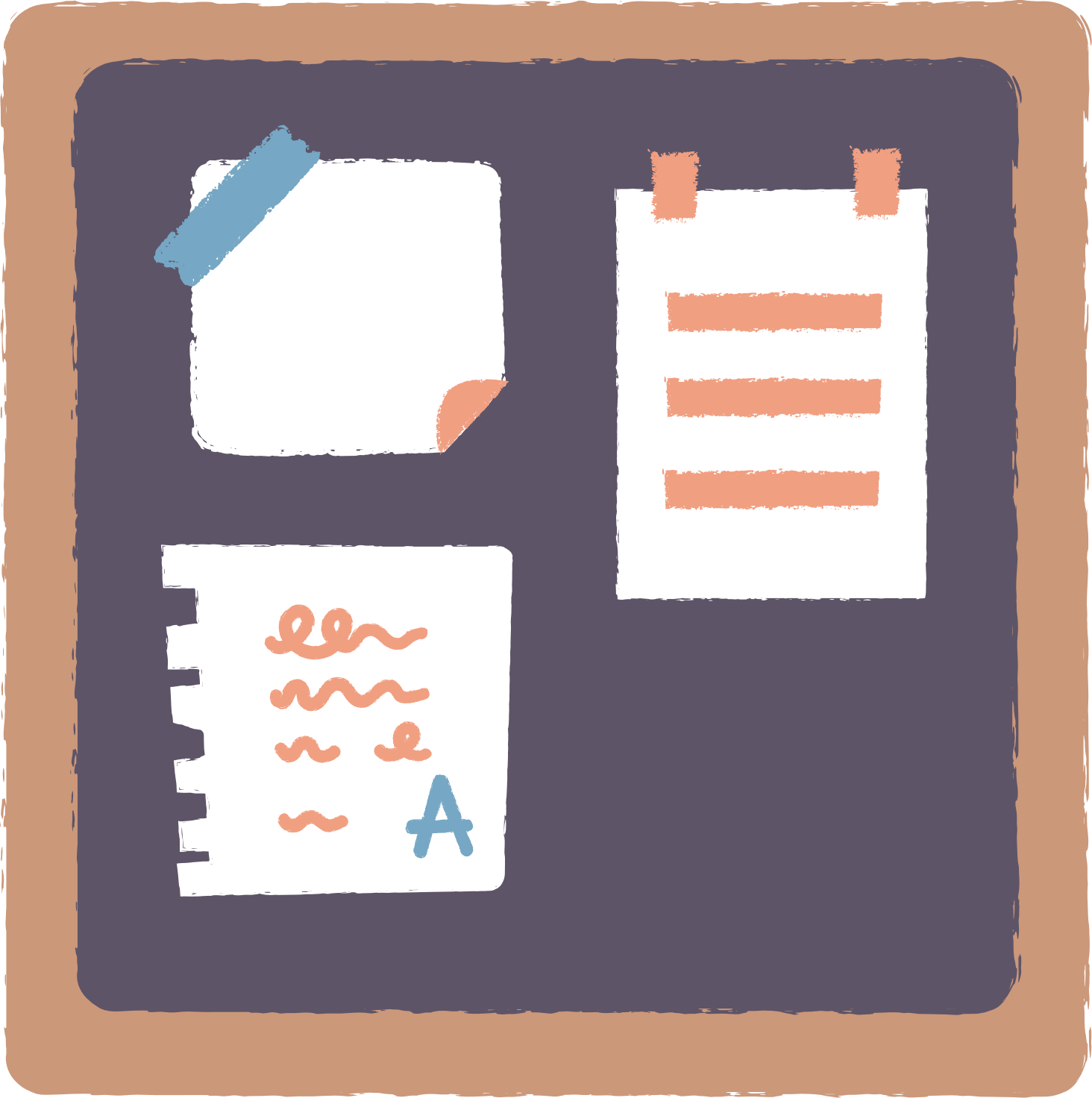 a) 30 : 5 × 2
b) 24 + 5 × 6
c) 30 - 18 : 3
= 6 × 2
= 12
= 24 + 30
= 54
= 30 - 6
=    24
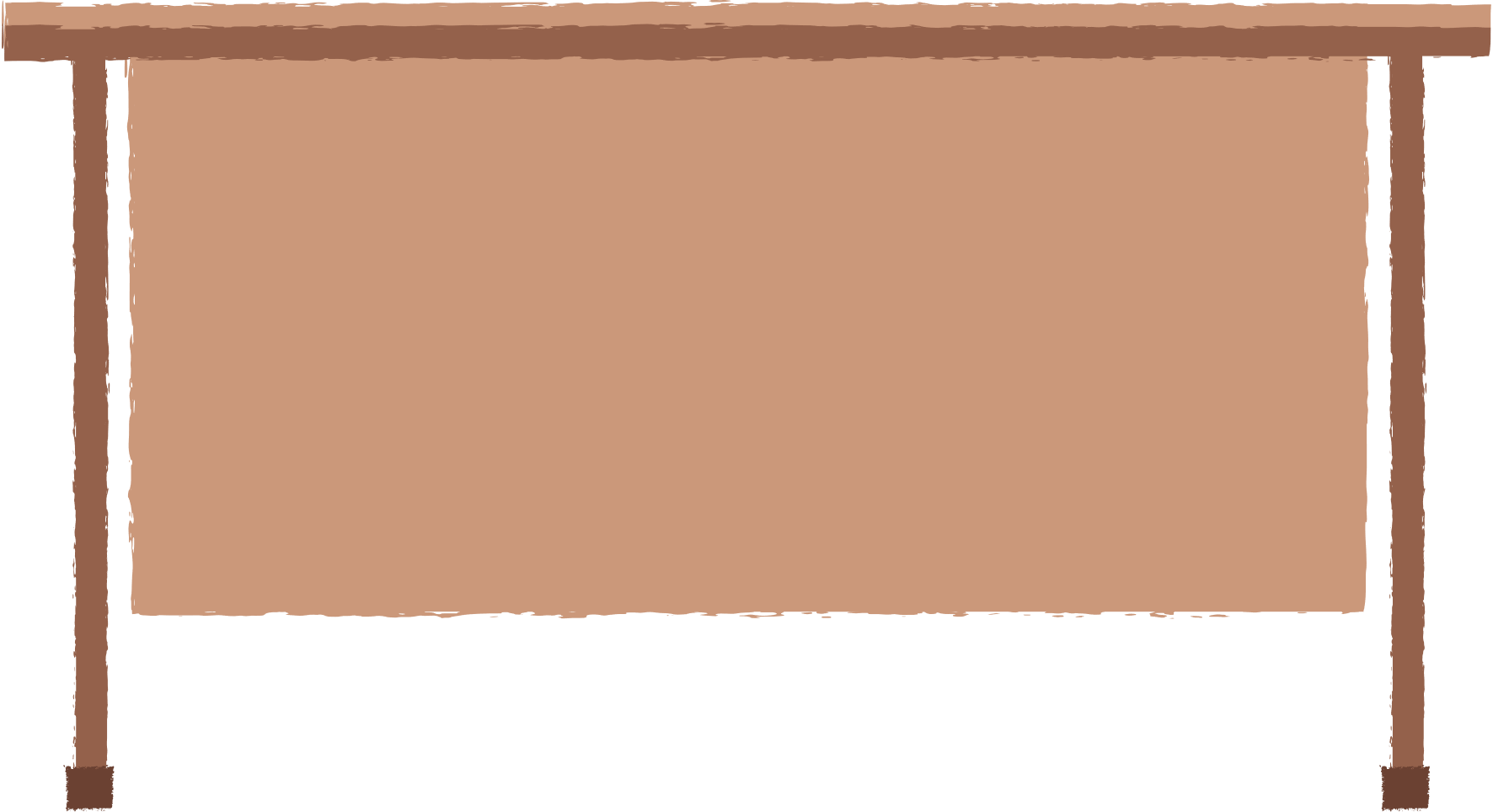 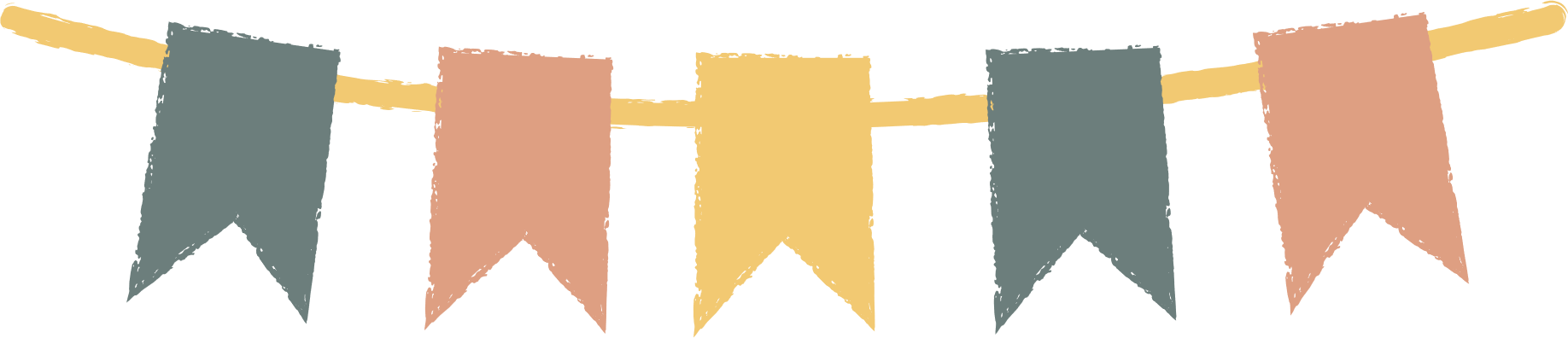 (Hoạt động – SGK – tr106). Chọn số là giá trị của mỗi biểu thức:
2
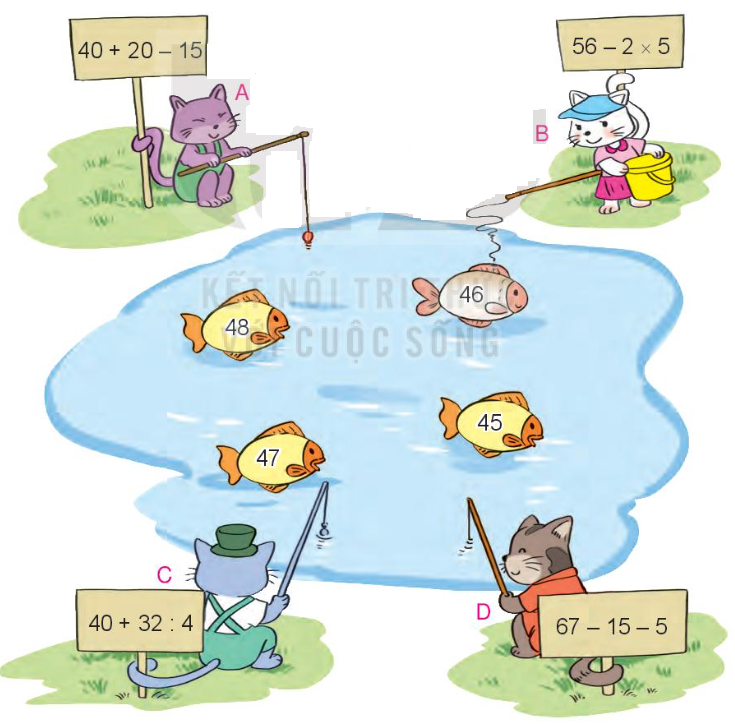 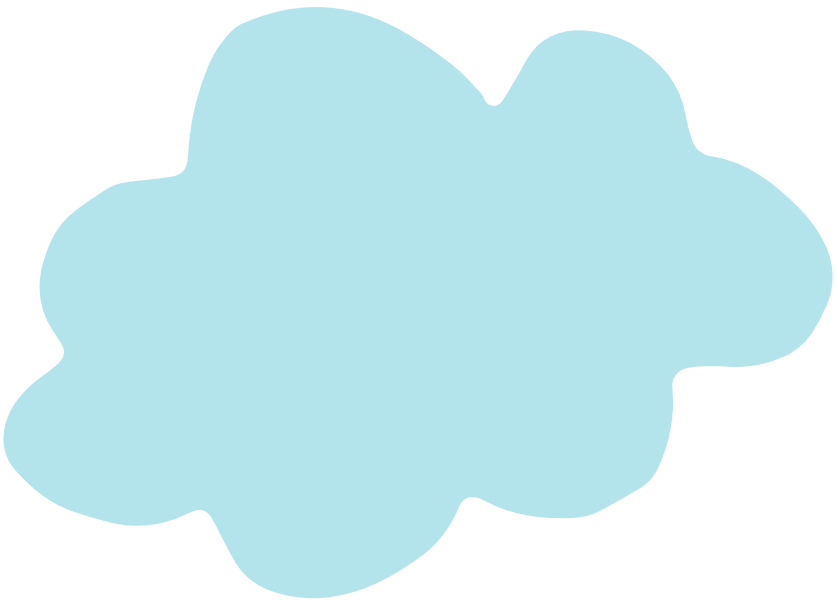 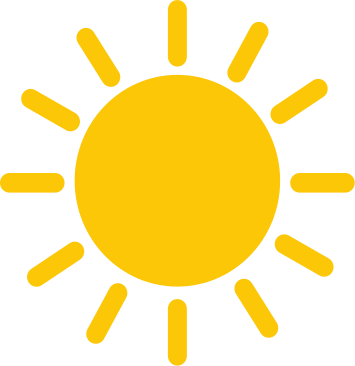 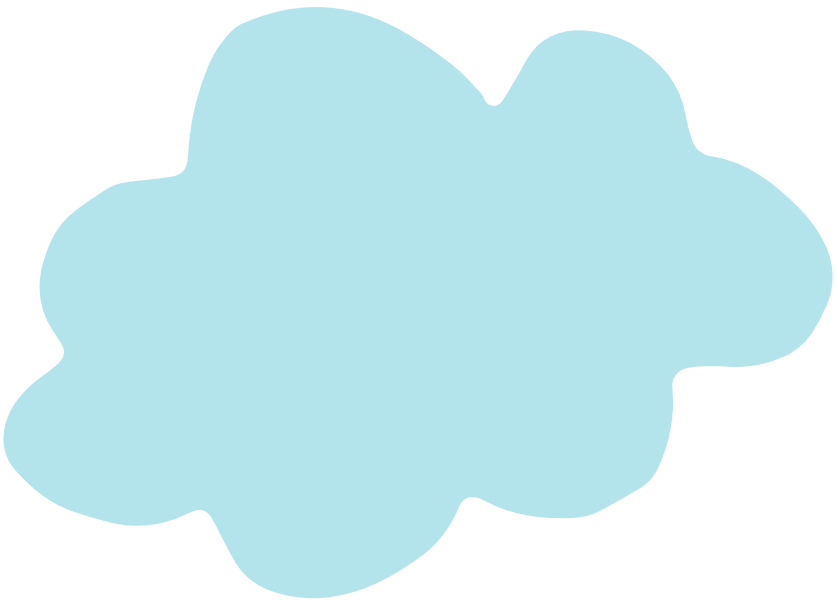 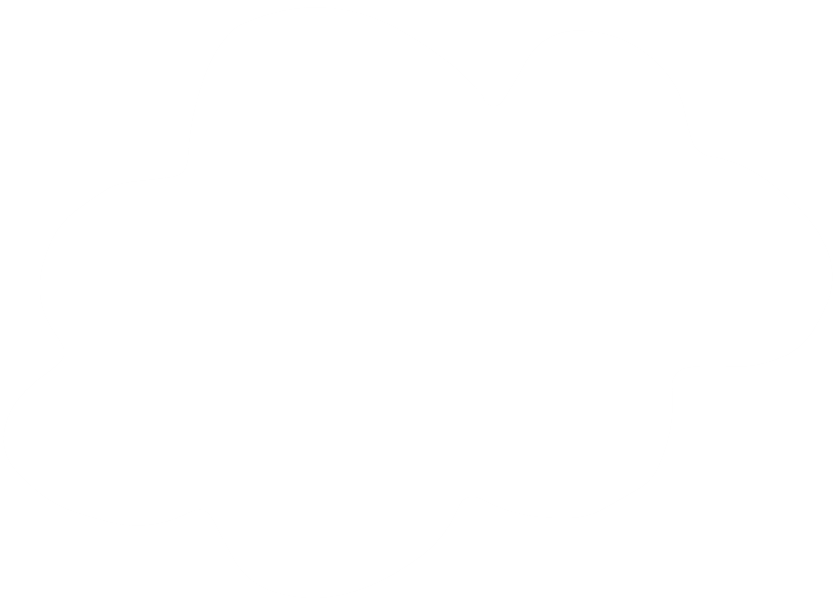 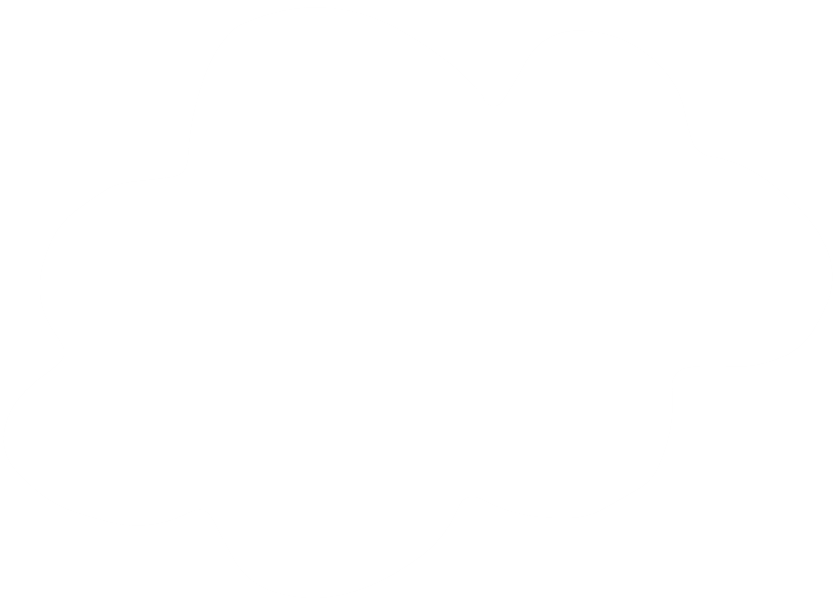 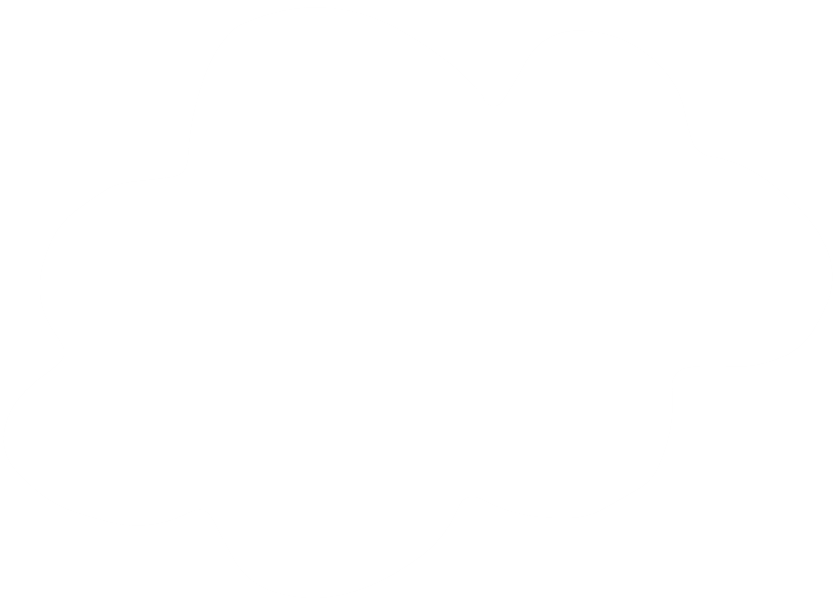 TRÒ CHƠI QUA SÔNG
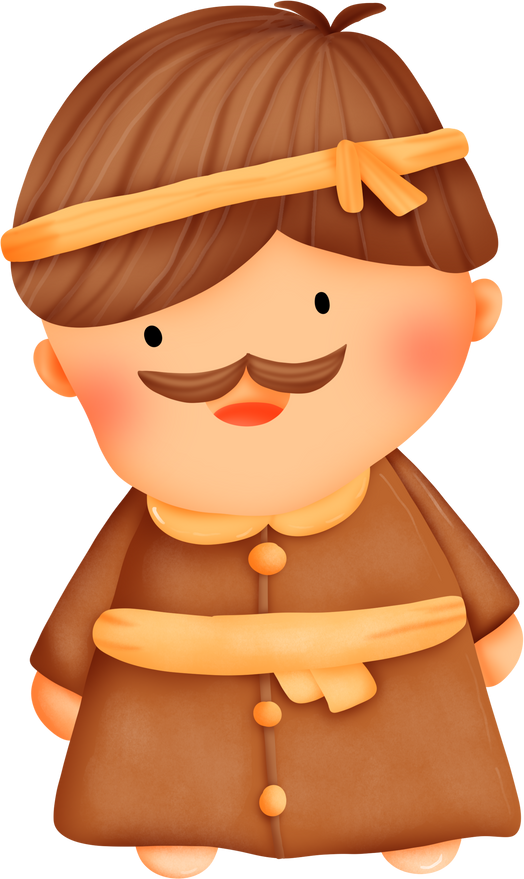 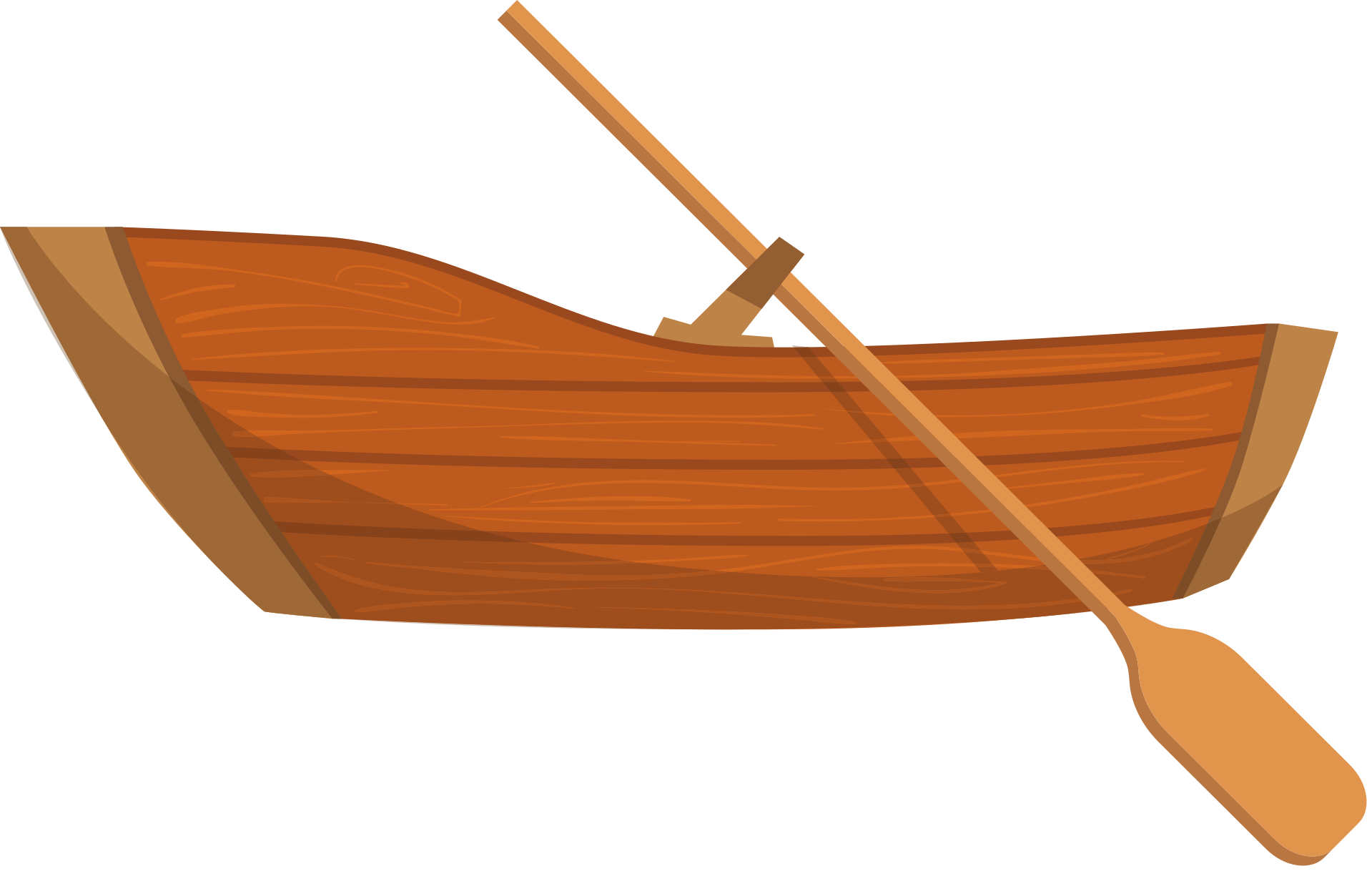 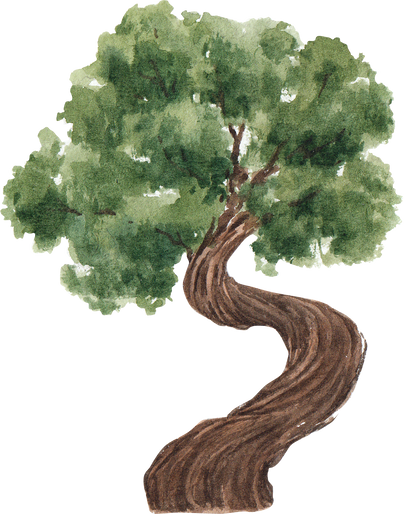 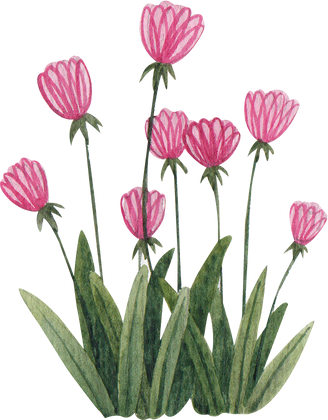 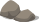 Bắt đầu
[Speaker Notes: - Nhấn vào chữ BẮT ĐẦU để chuyển sang slide 2]
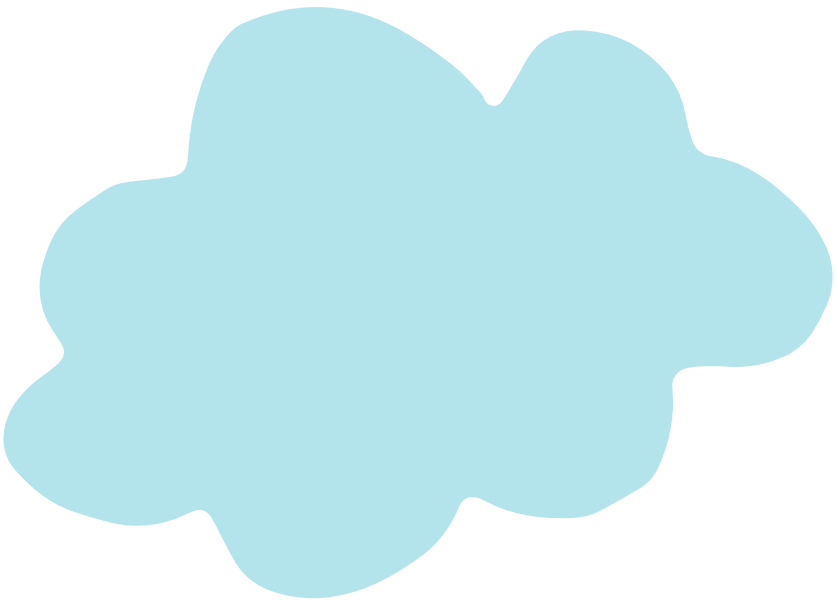 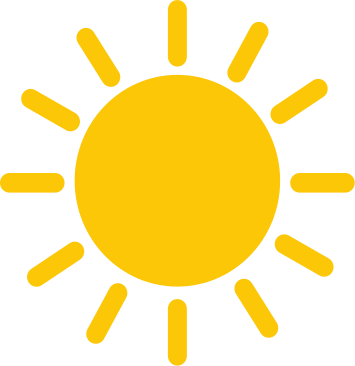 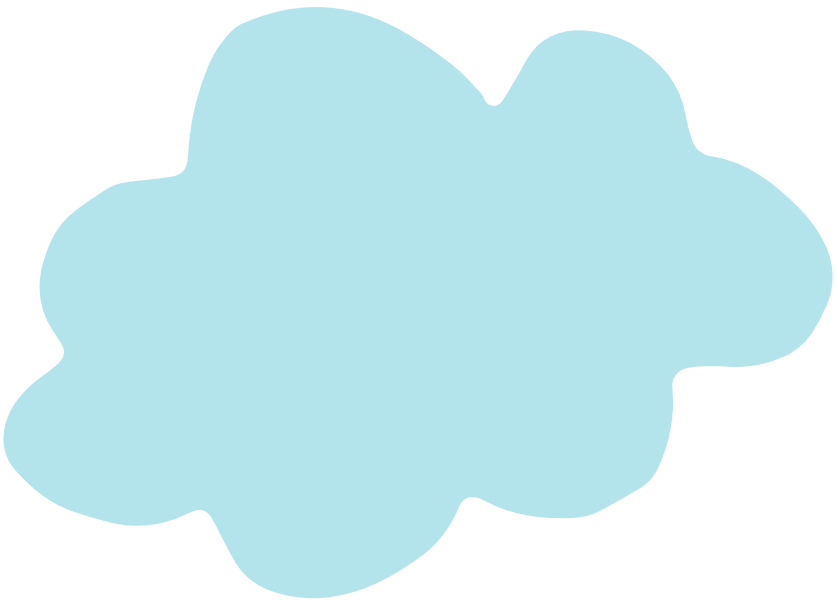 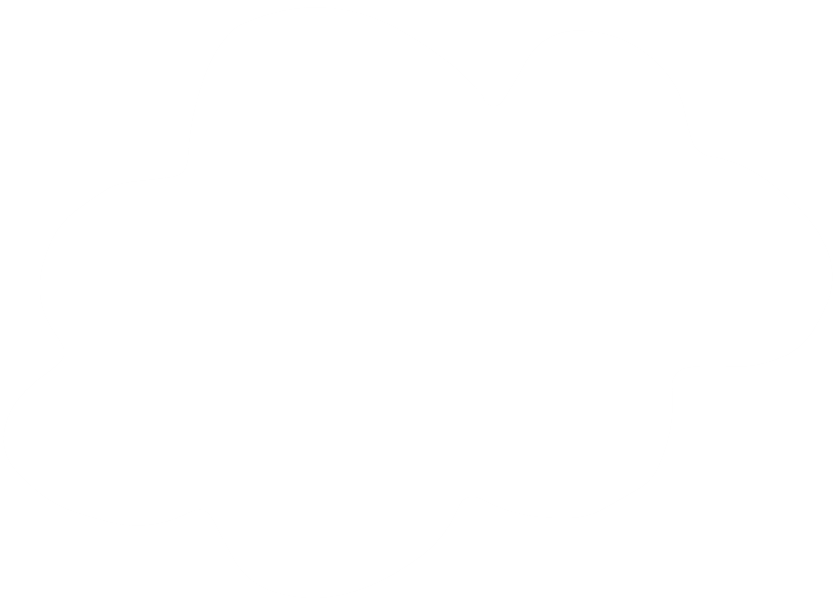 Tiếc quá, sai rồi! Hẹn gặp lại bạn lần sau.
Đúng rồi!!! Mời bạn lên thuyền
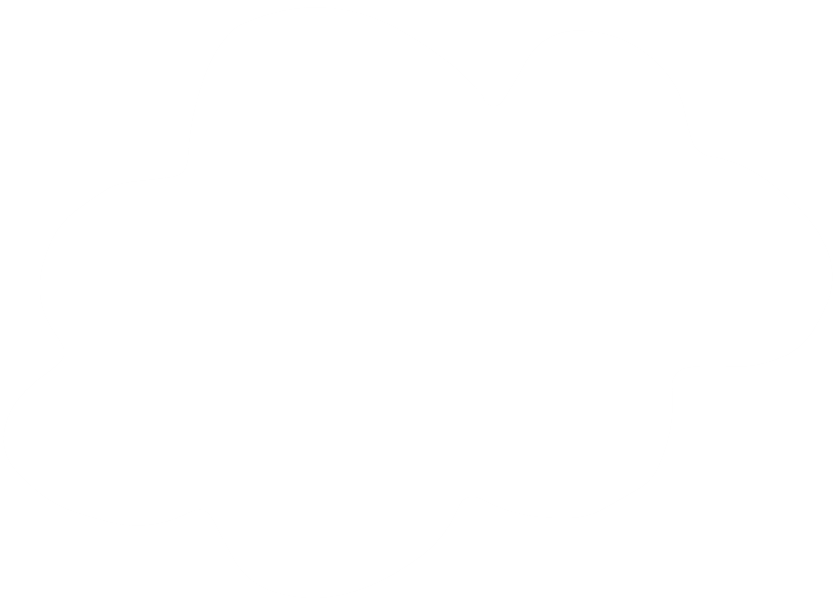 Câu hỏi 1: Tính giá trị của biểu thức:
62 -13 + 56
105
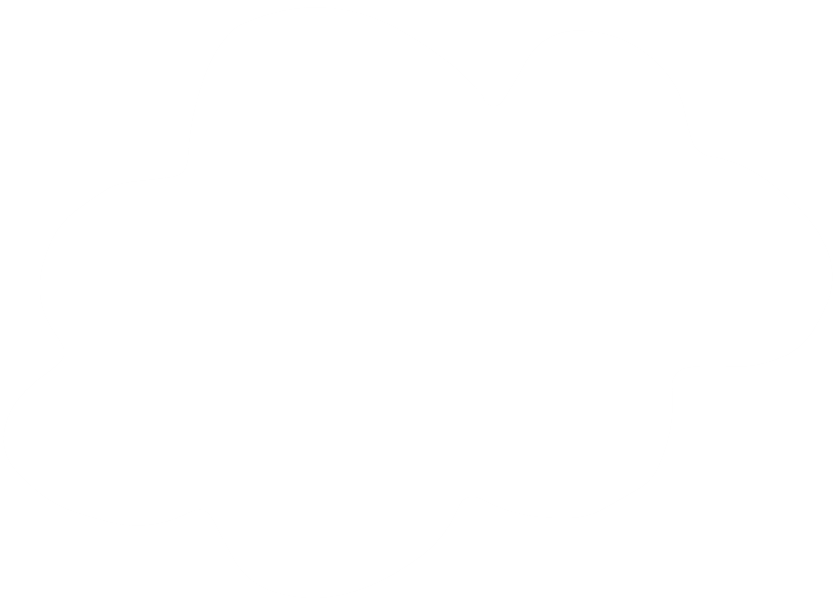 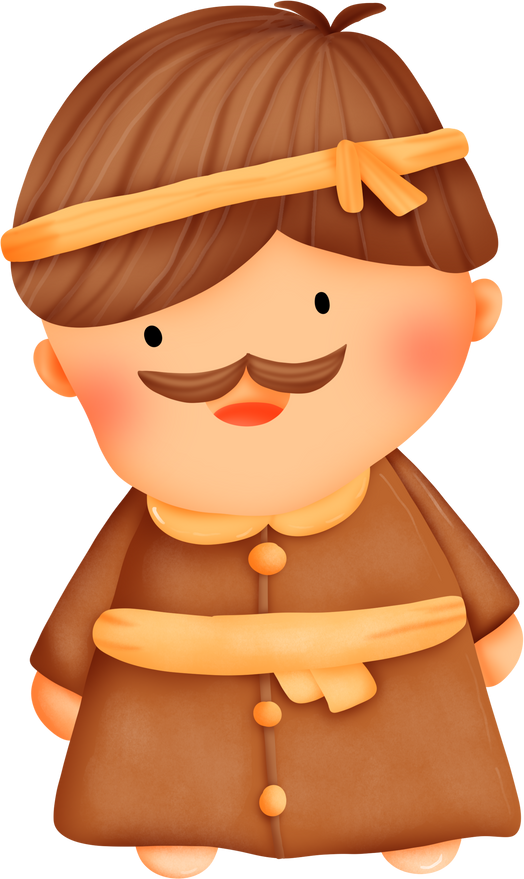 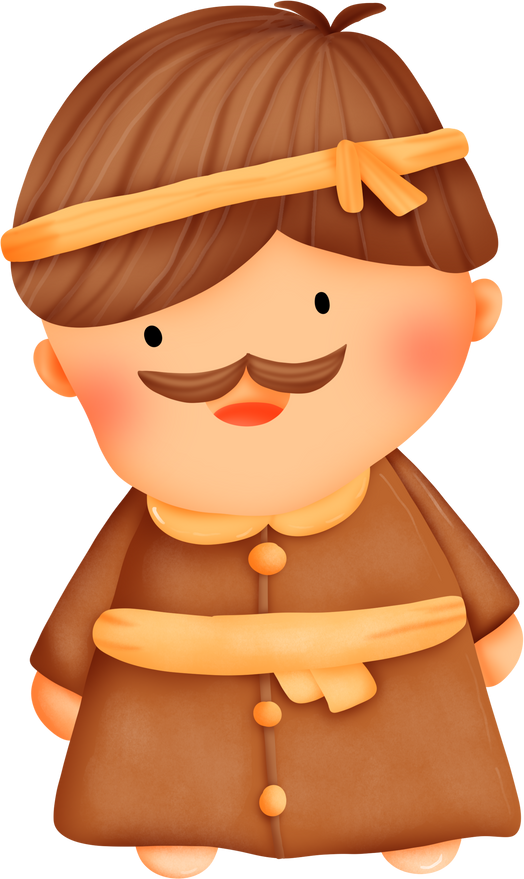 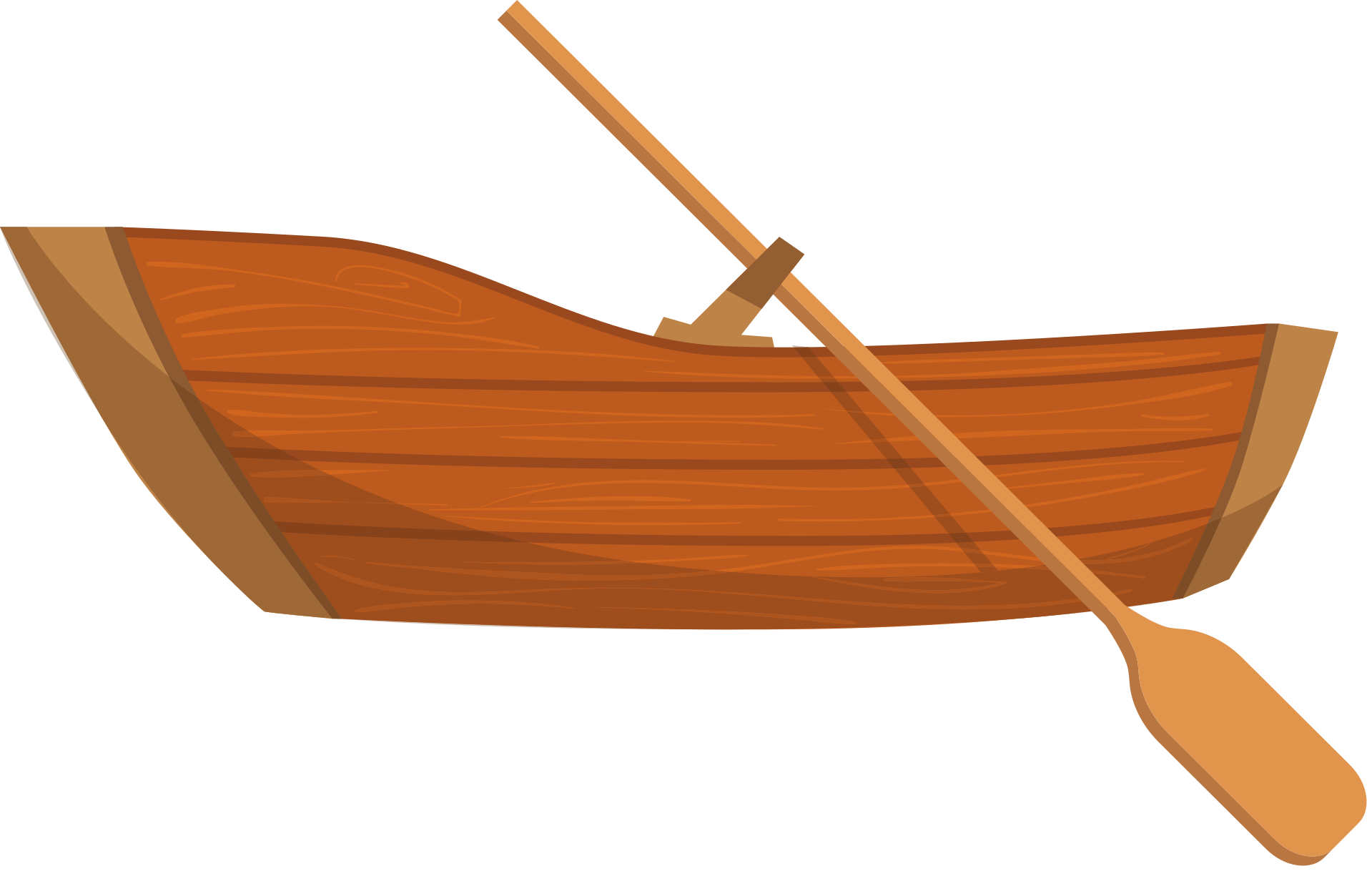 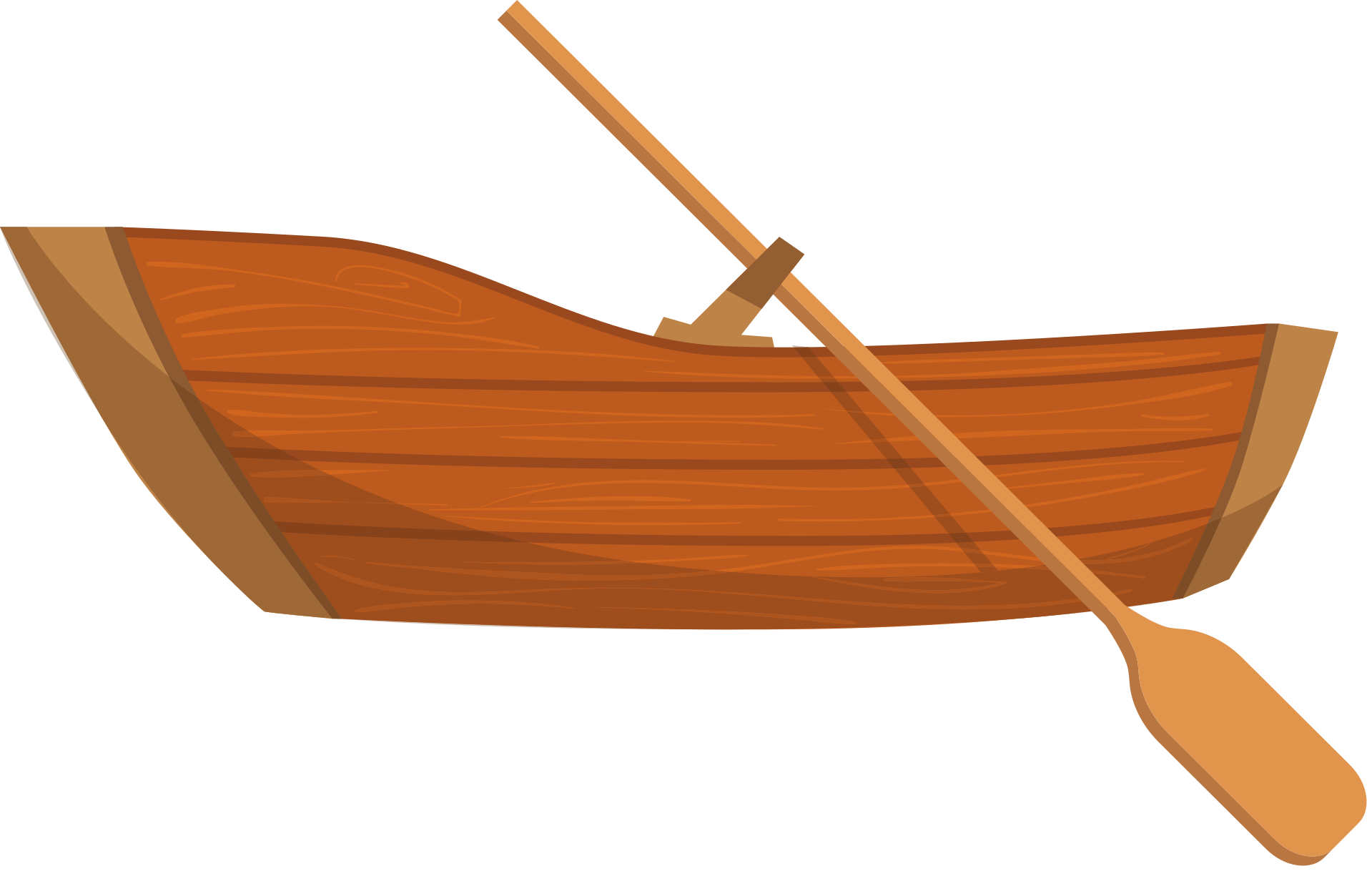 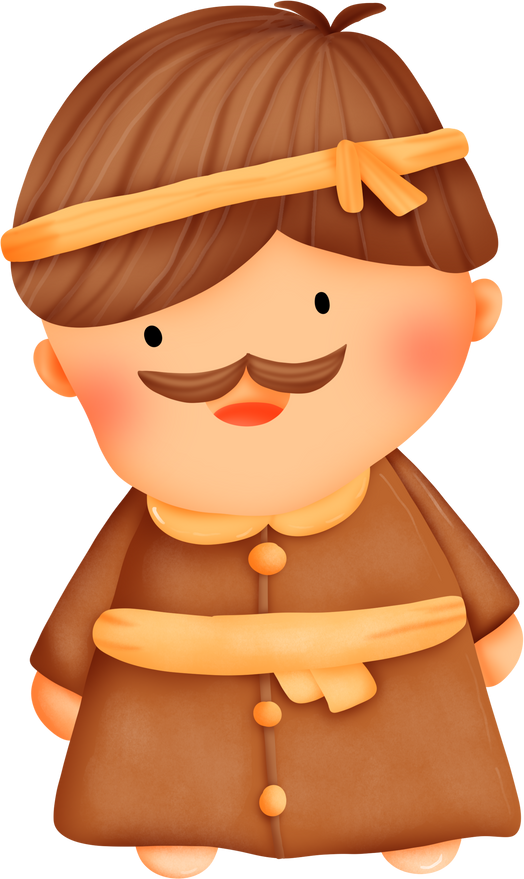 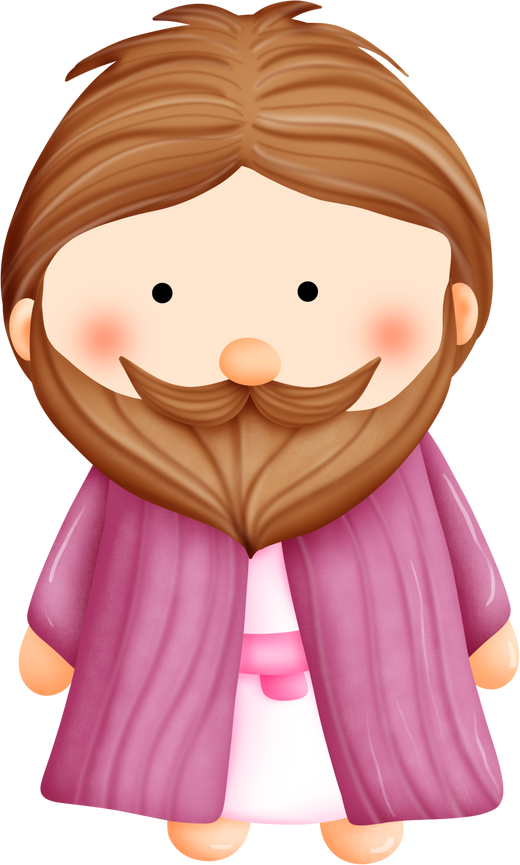 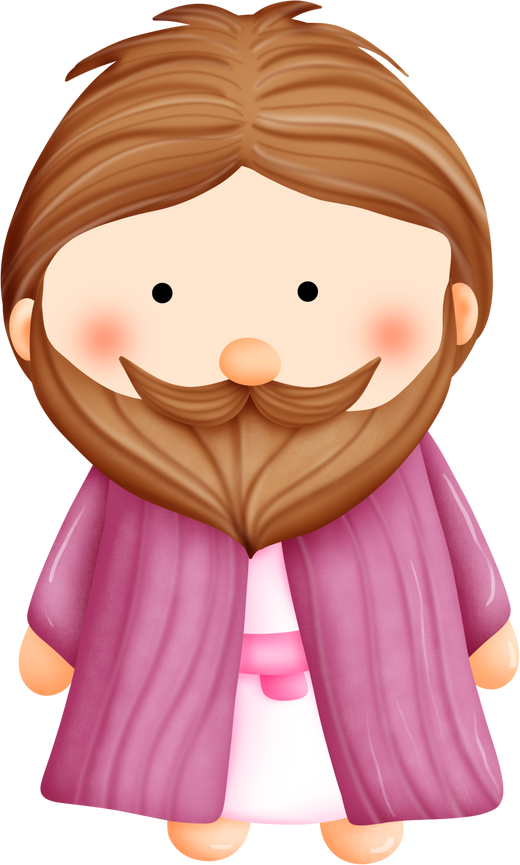 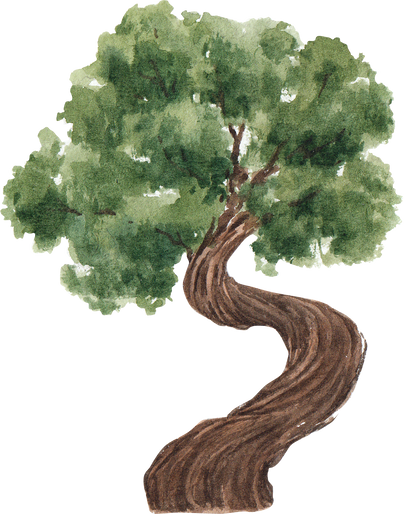 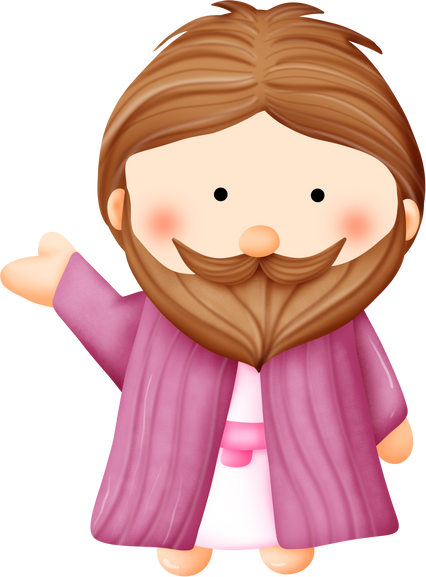 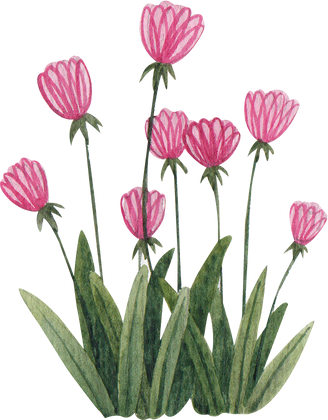 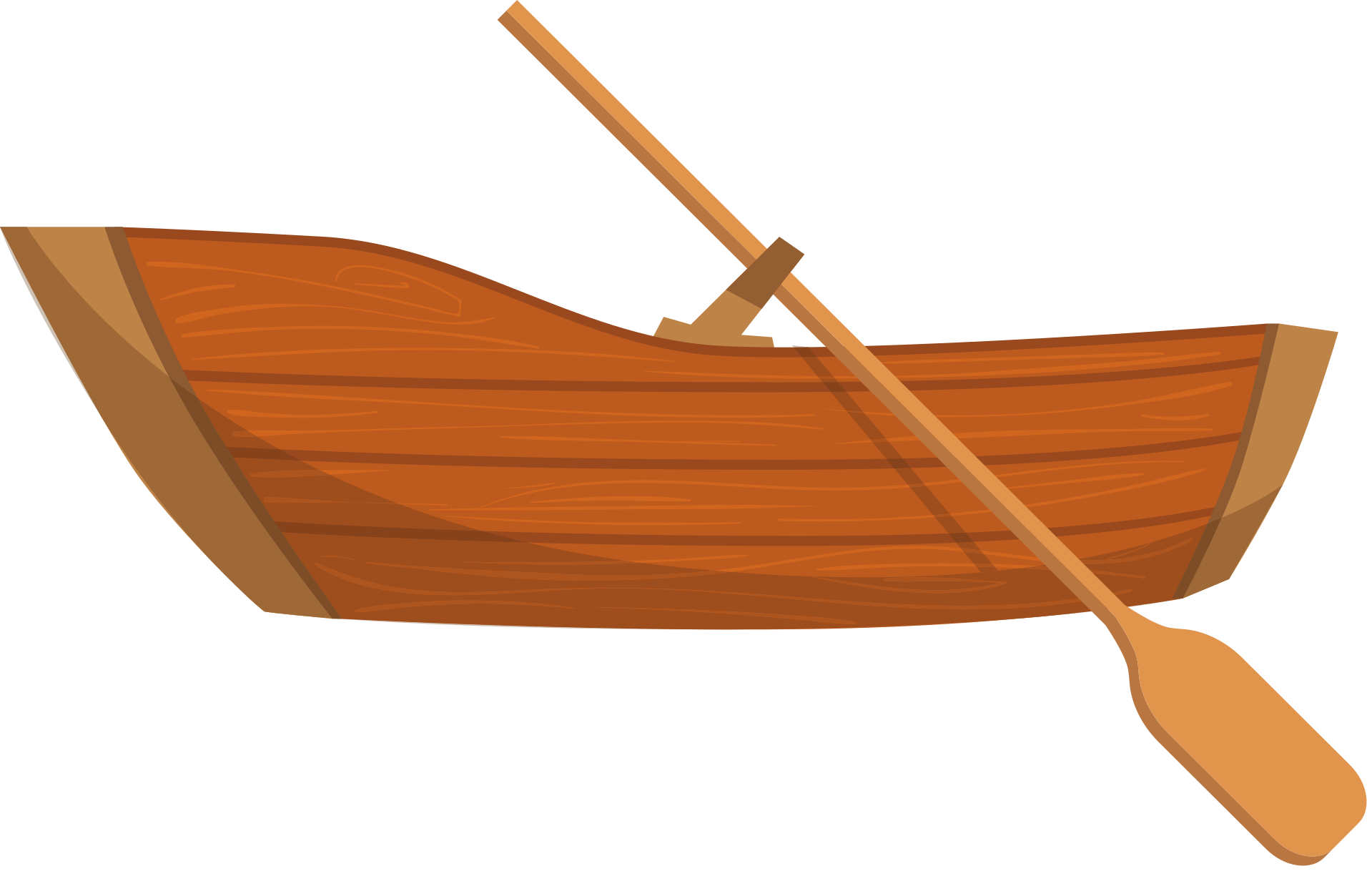 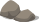 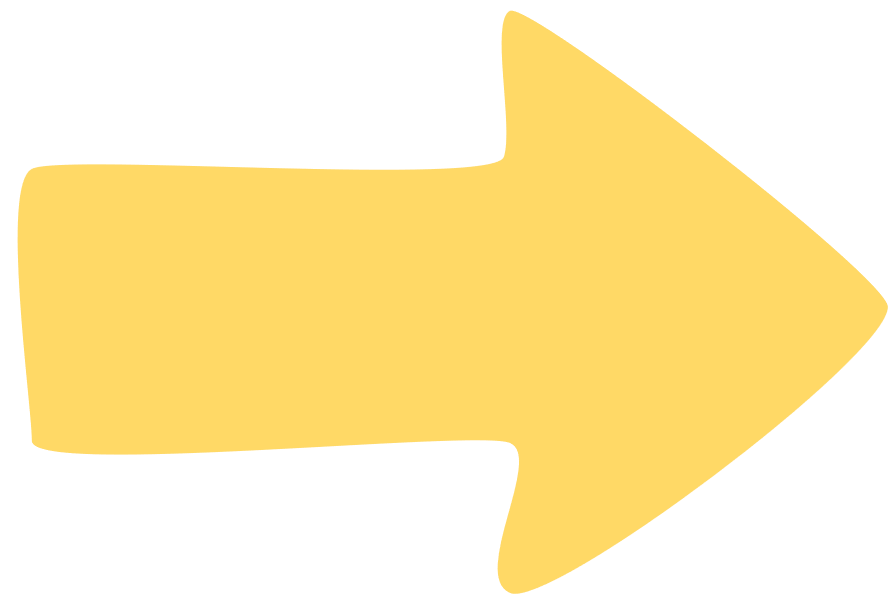 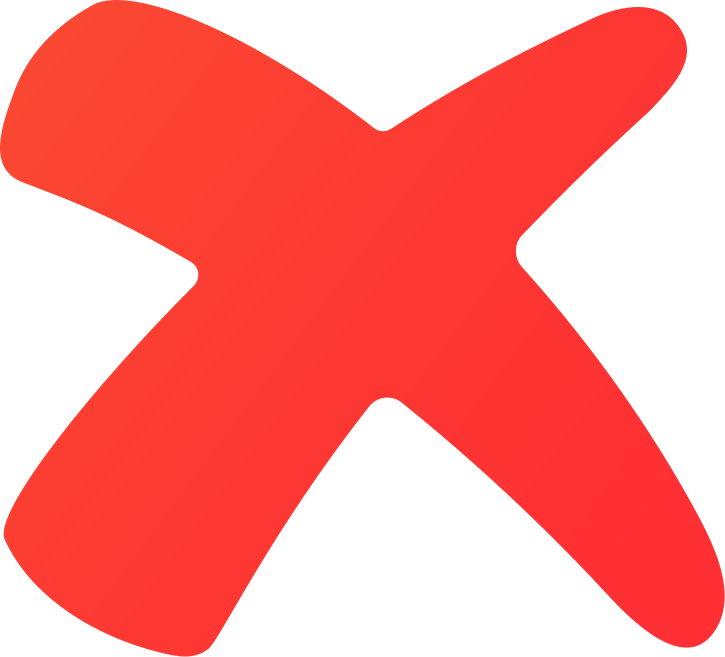 [Speaker Notes: Nhấn lần 1 vào khoảng trắng để hiện câu hỏi.
Gọi HS trả lời.
Nhấn lần 2 vào khoảng trắng để hiện đáp án.
Nếu HS trả lời đúng, nhấn lần 3 vào khoảng trắng để mời nhân vật lên thuyền.
Nếu HS trả lời sai, nhấn vào dấu nhân màu đỏ]
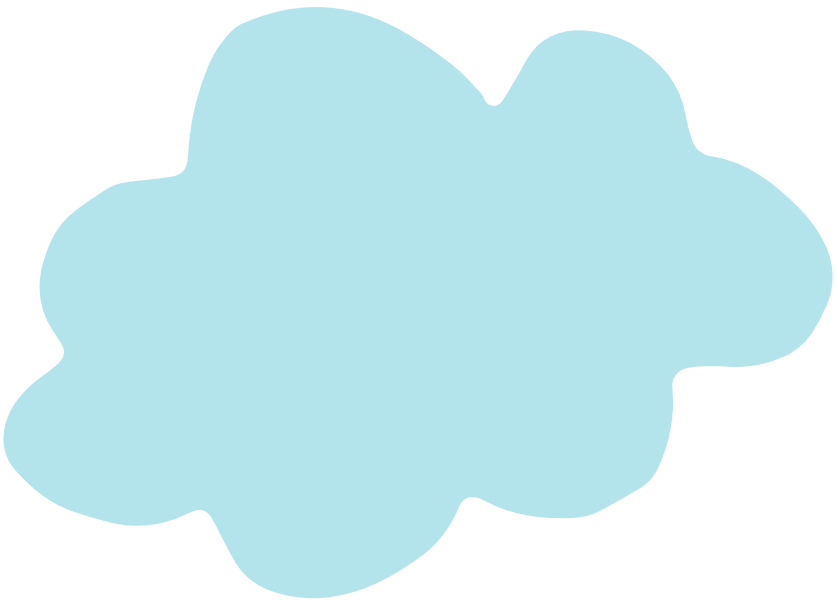 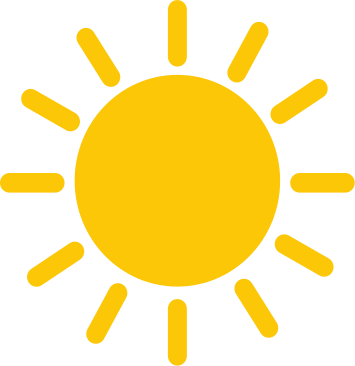 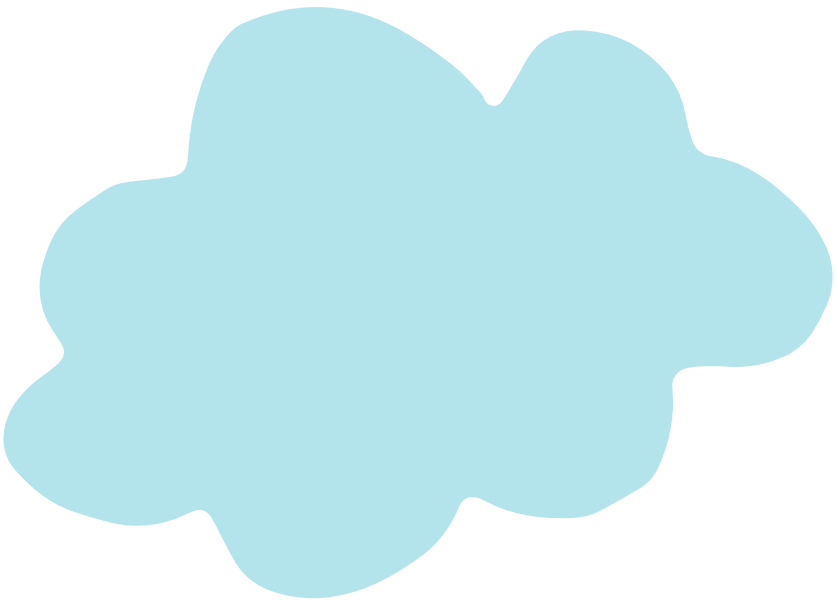 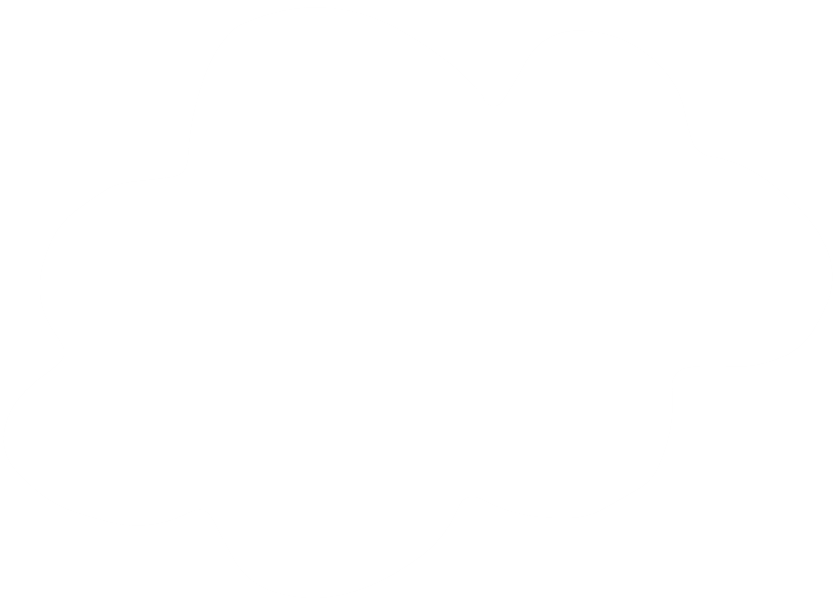 Tiếc quá, sai rồi! Hẹn gặp lại bạn lần sau.
Đúng rồi!!! Mời bạn lên thuyền
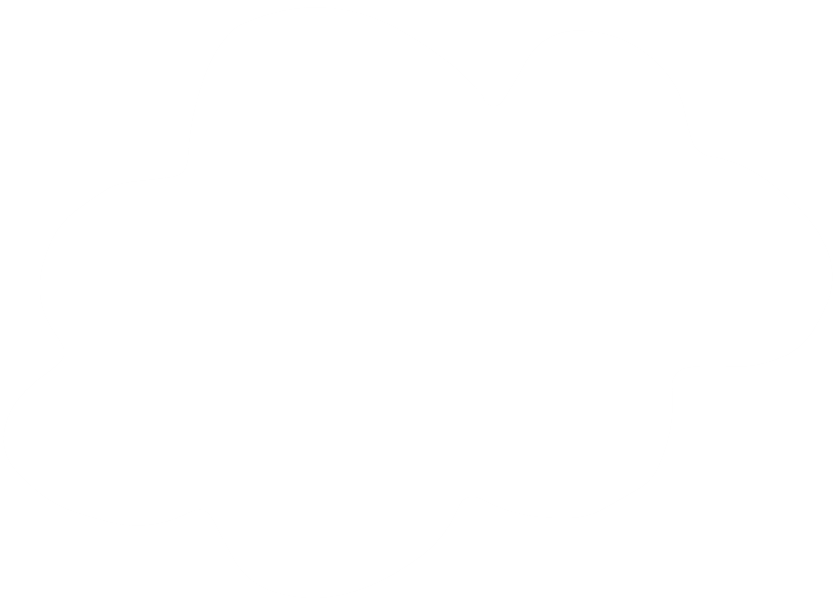 Câu hỏi 2: Tính giá trị của biểu thức 
2 × 10 : 5
4
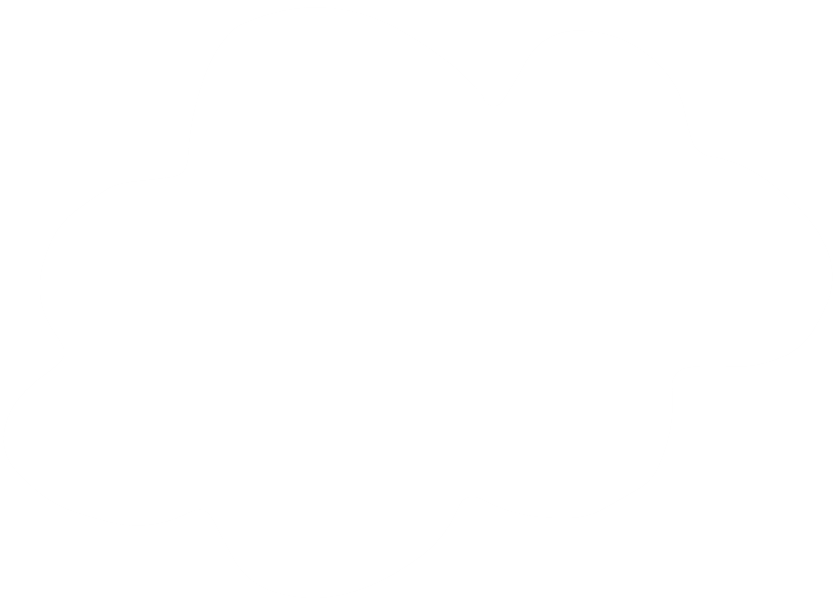 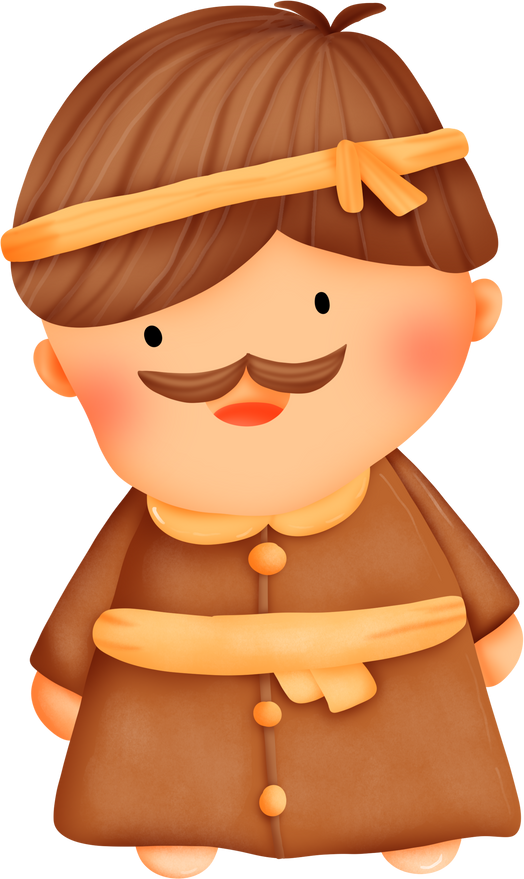 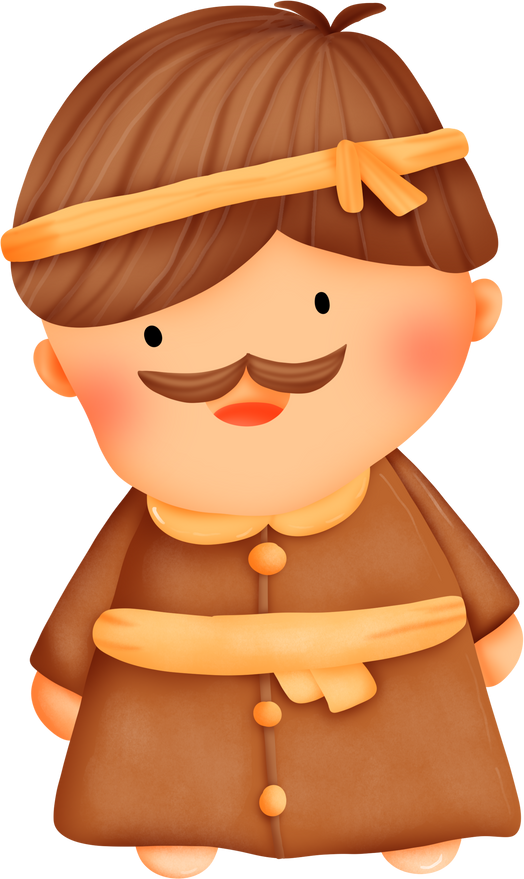 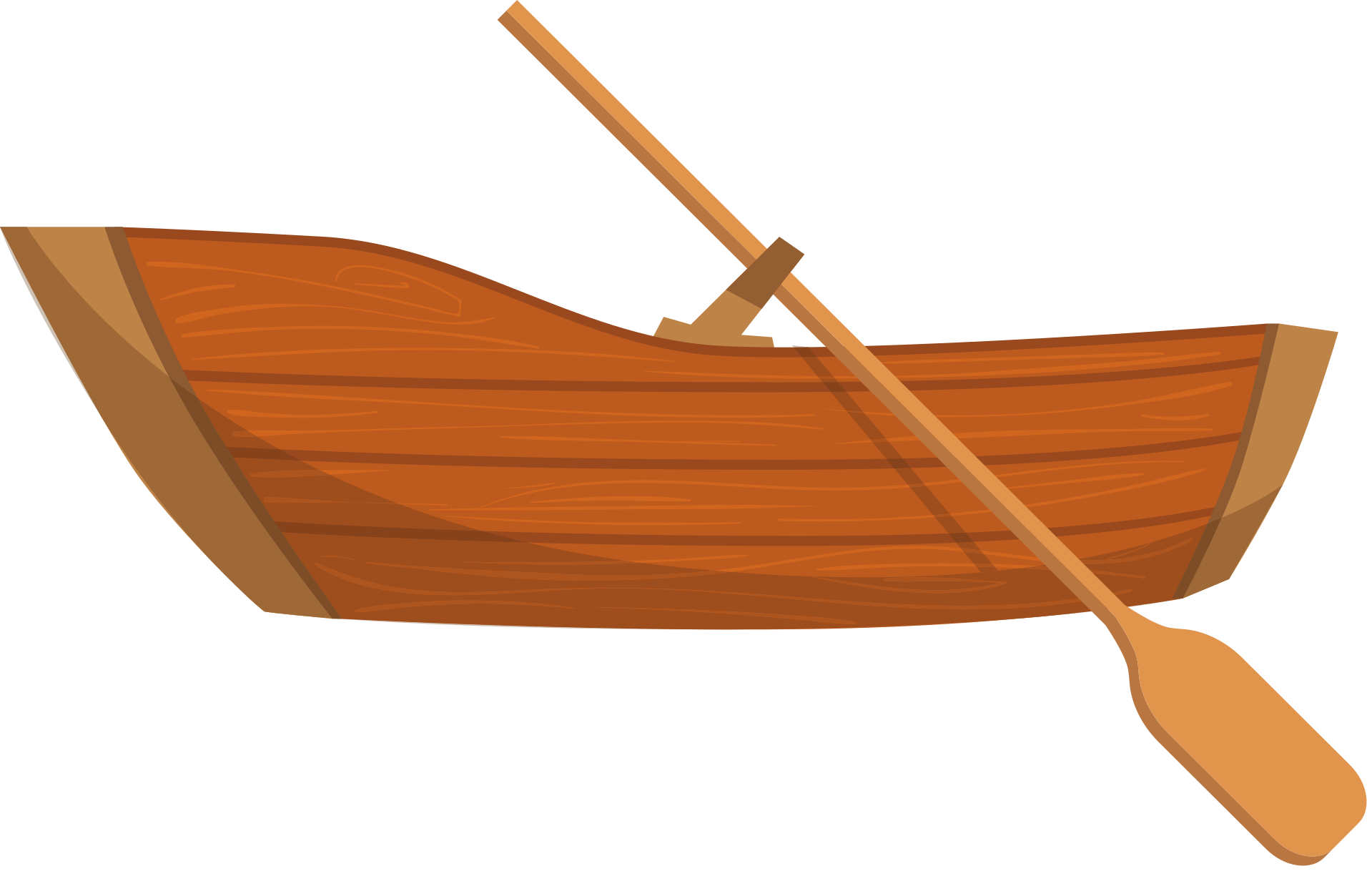 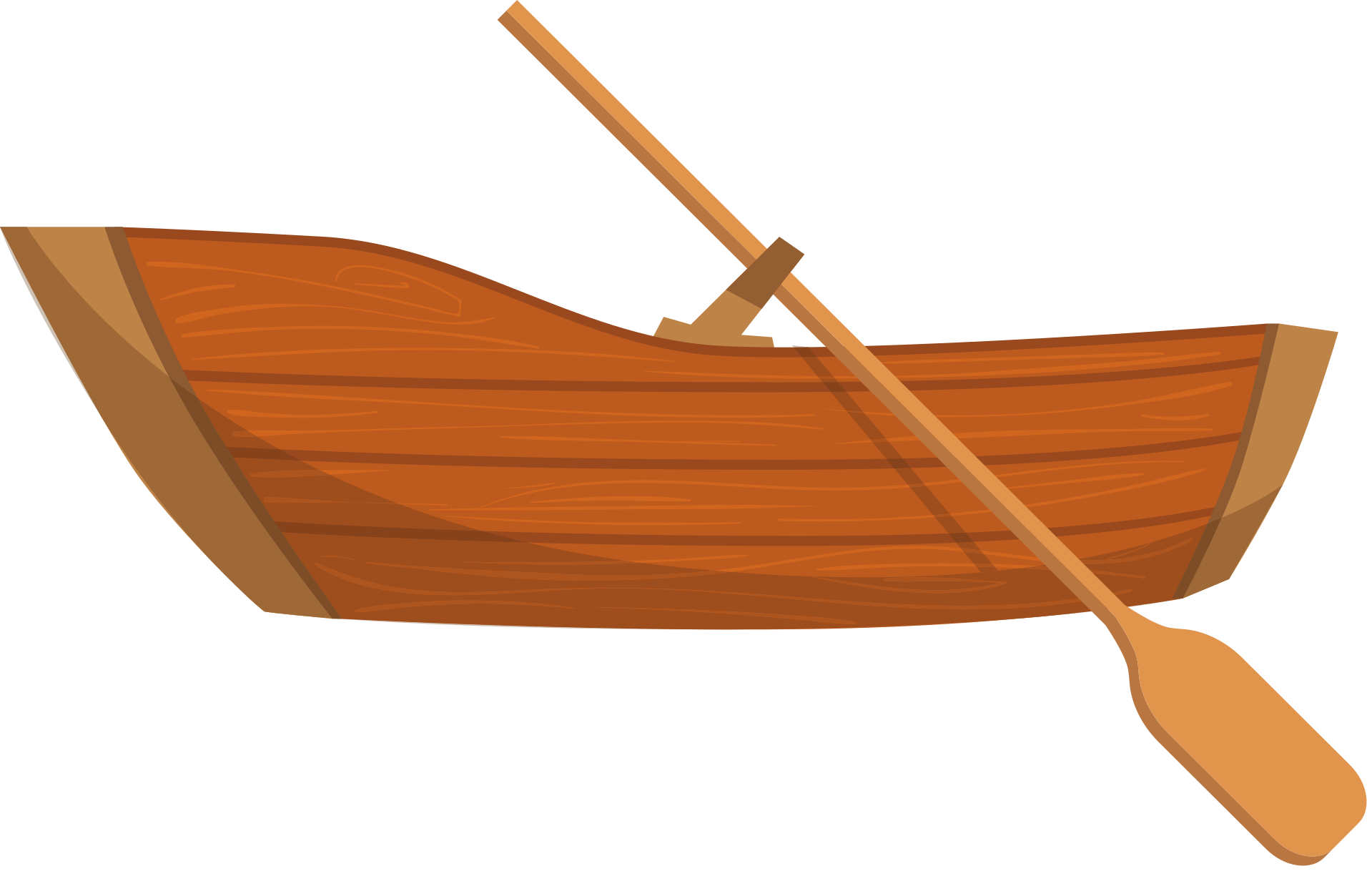 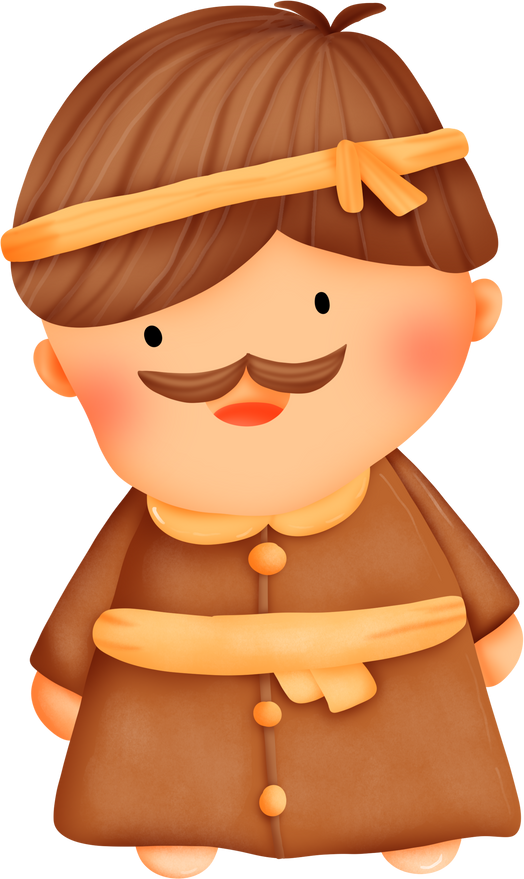 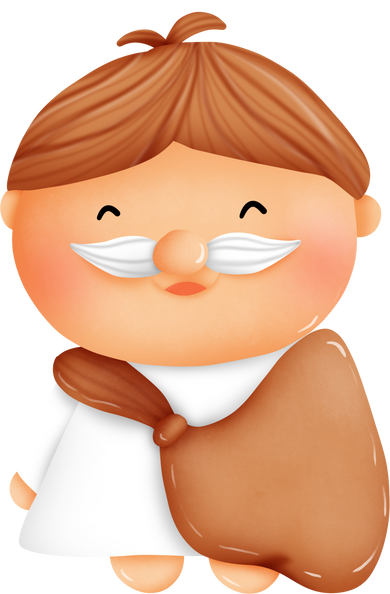 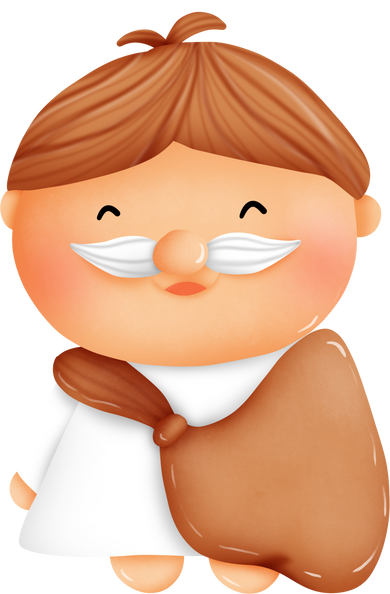 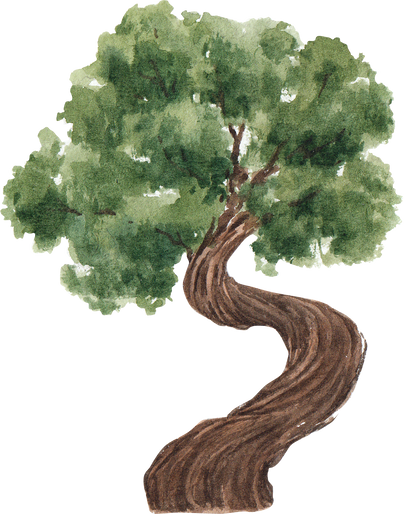 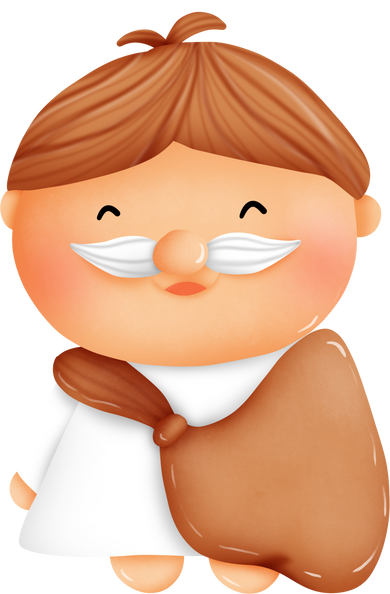 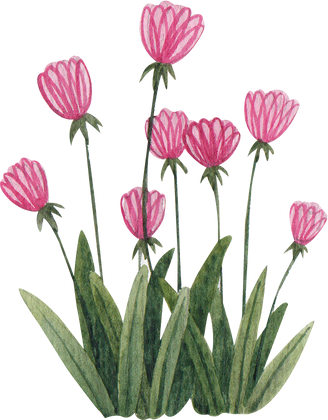 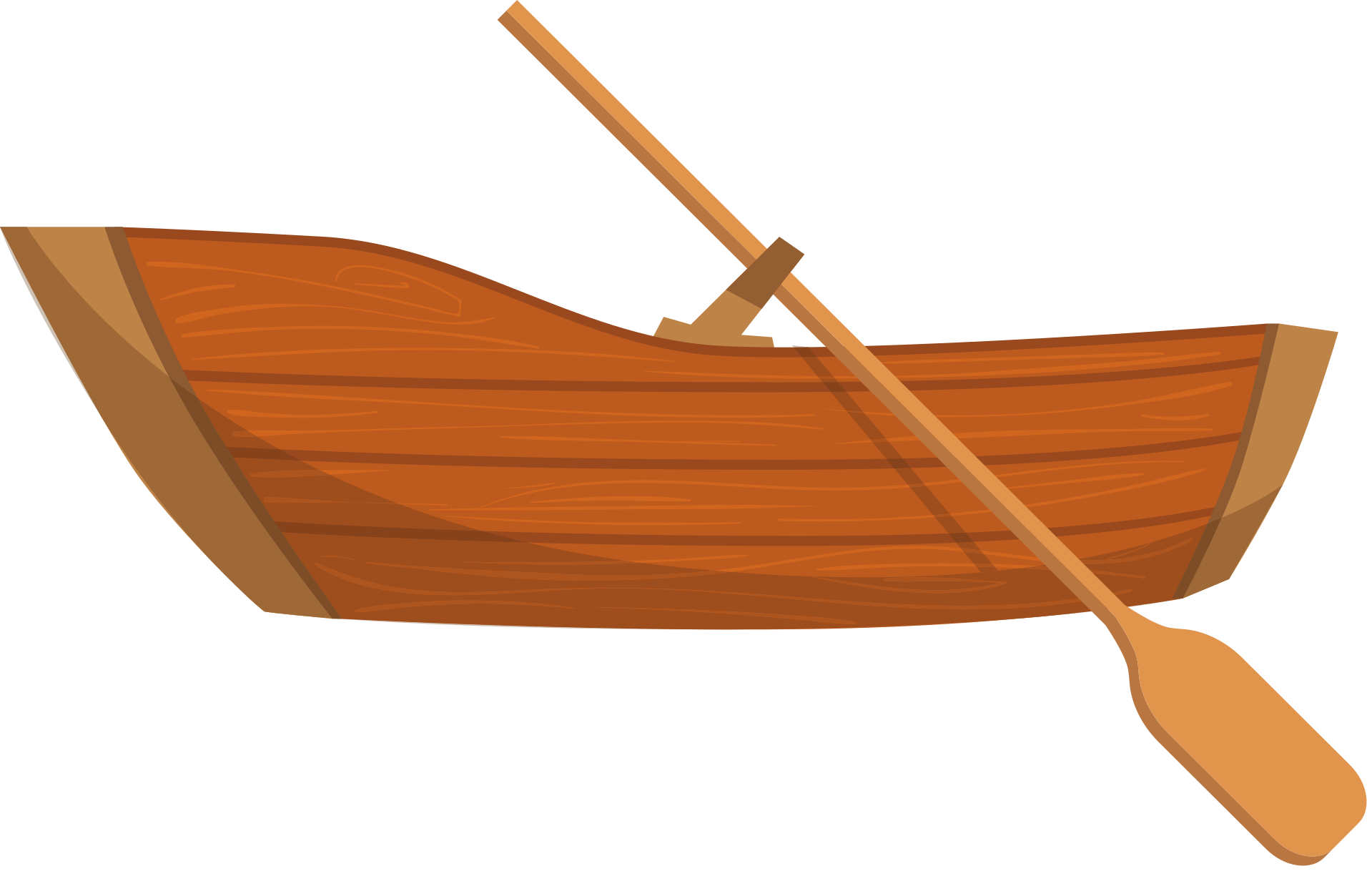 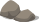 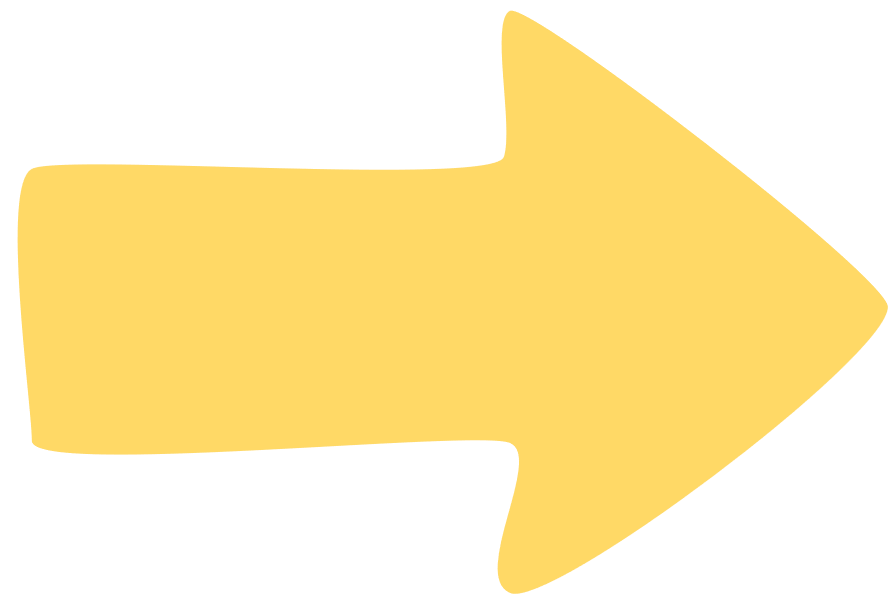 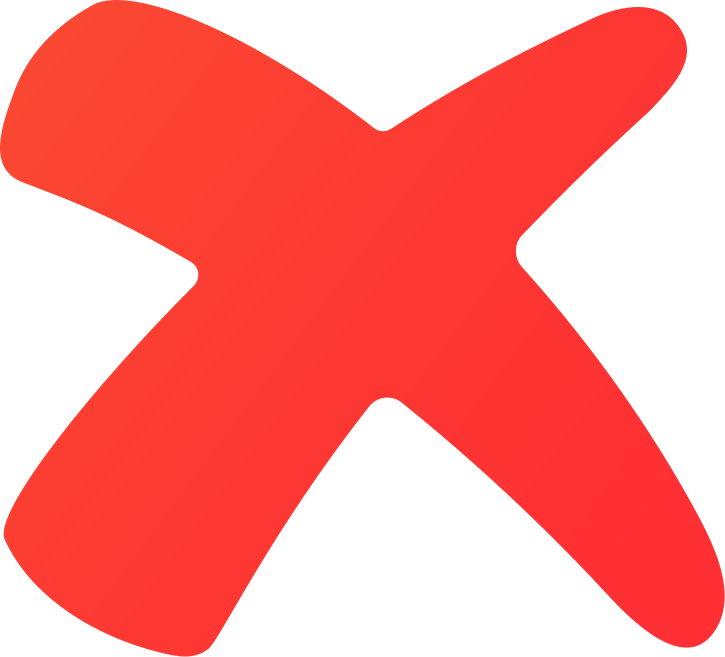 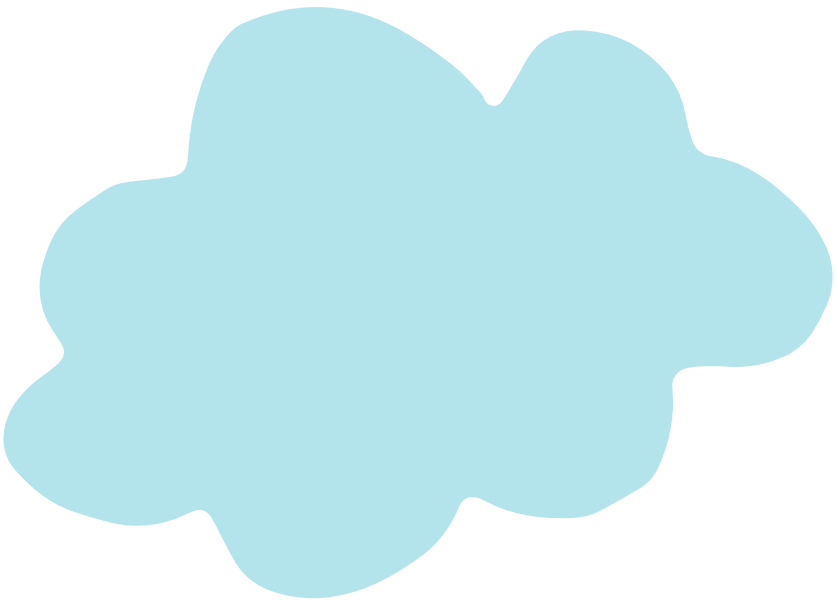 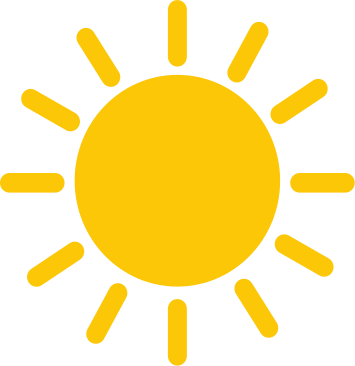 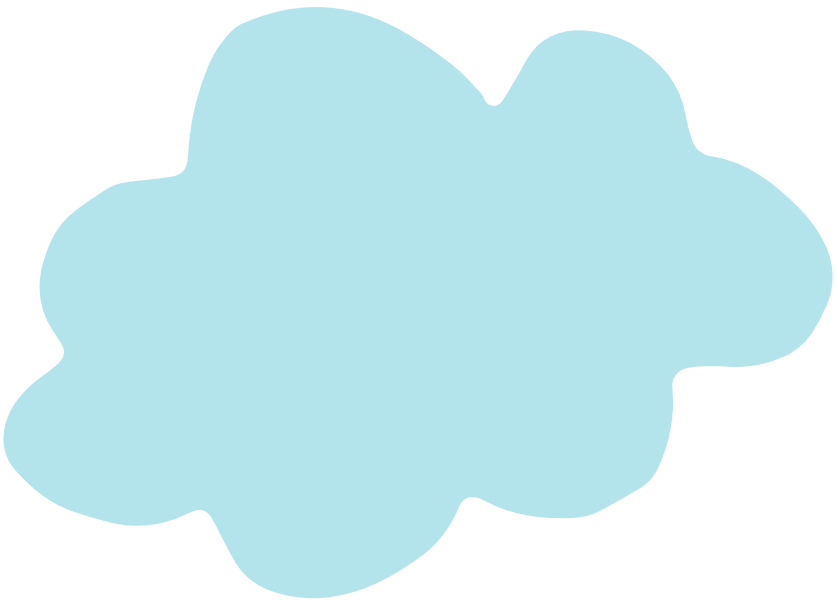 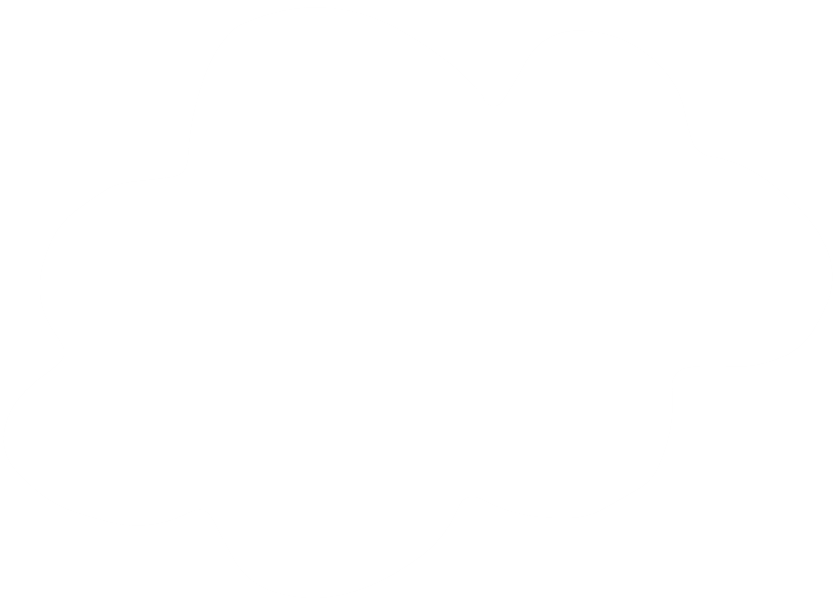 Tiếc quá, sai rồi! Hẹn gặp lại bạn lần sau.
Đúng rồi!!! Mời bạn lên thuyền
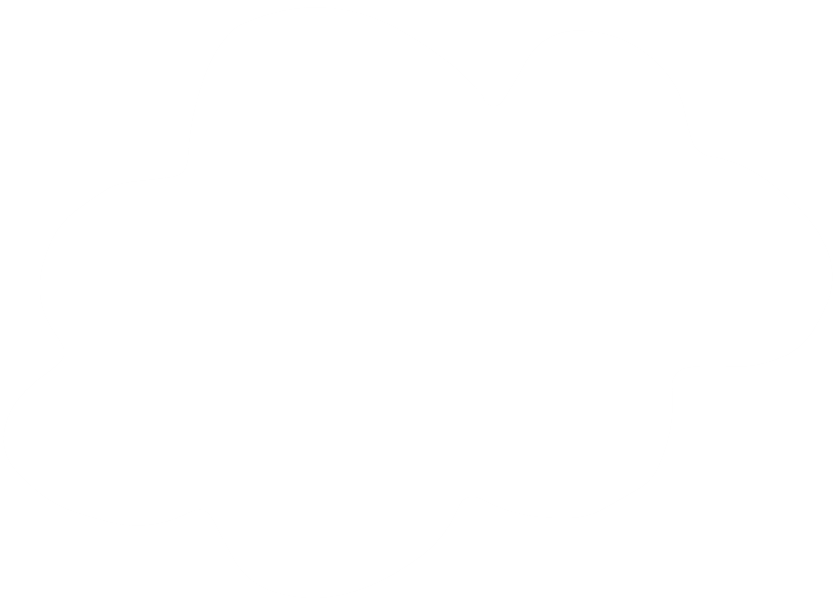 Câu hỏi 3: Giá trị của biểu thức 25 + 21 : 7 là bao nhiêu?
28
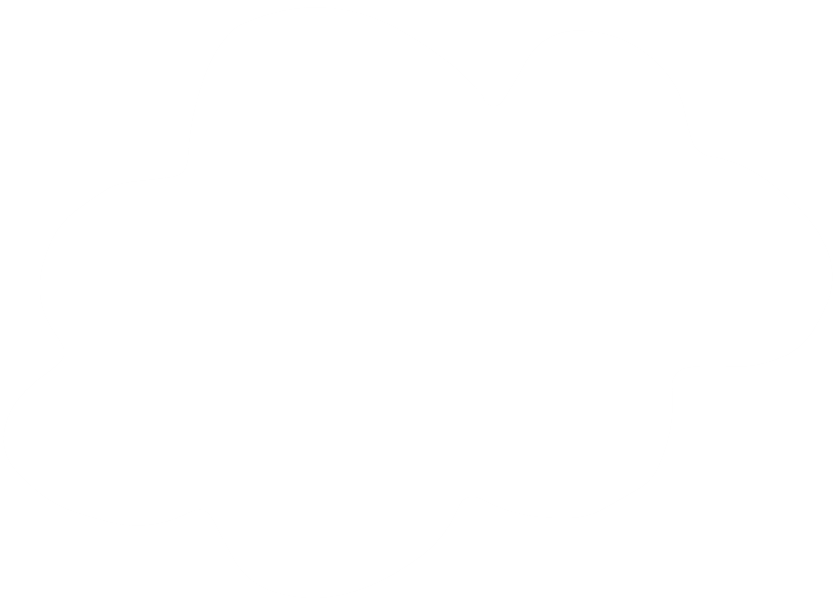 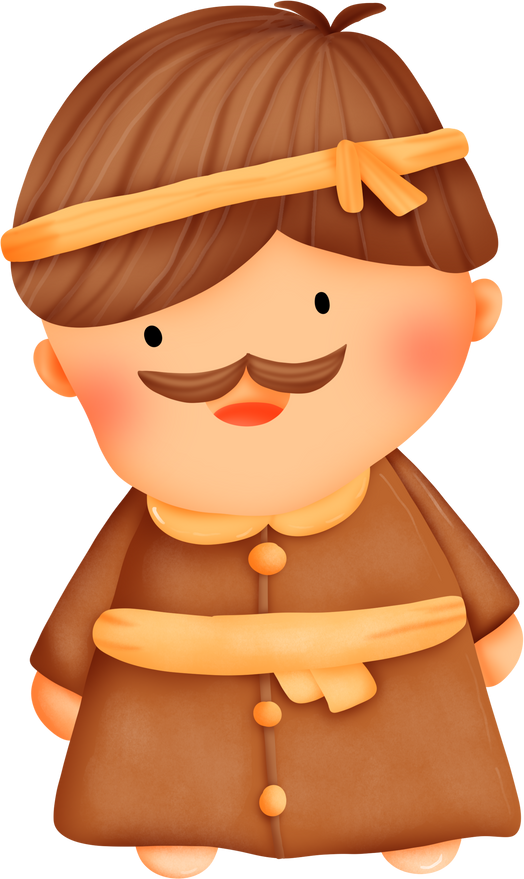 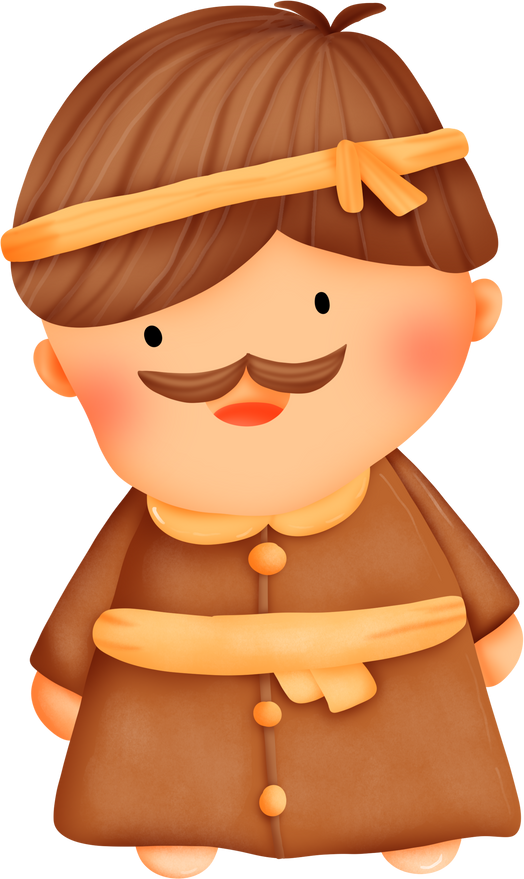 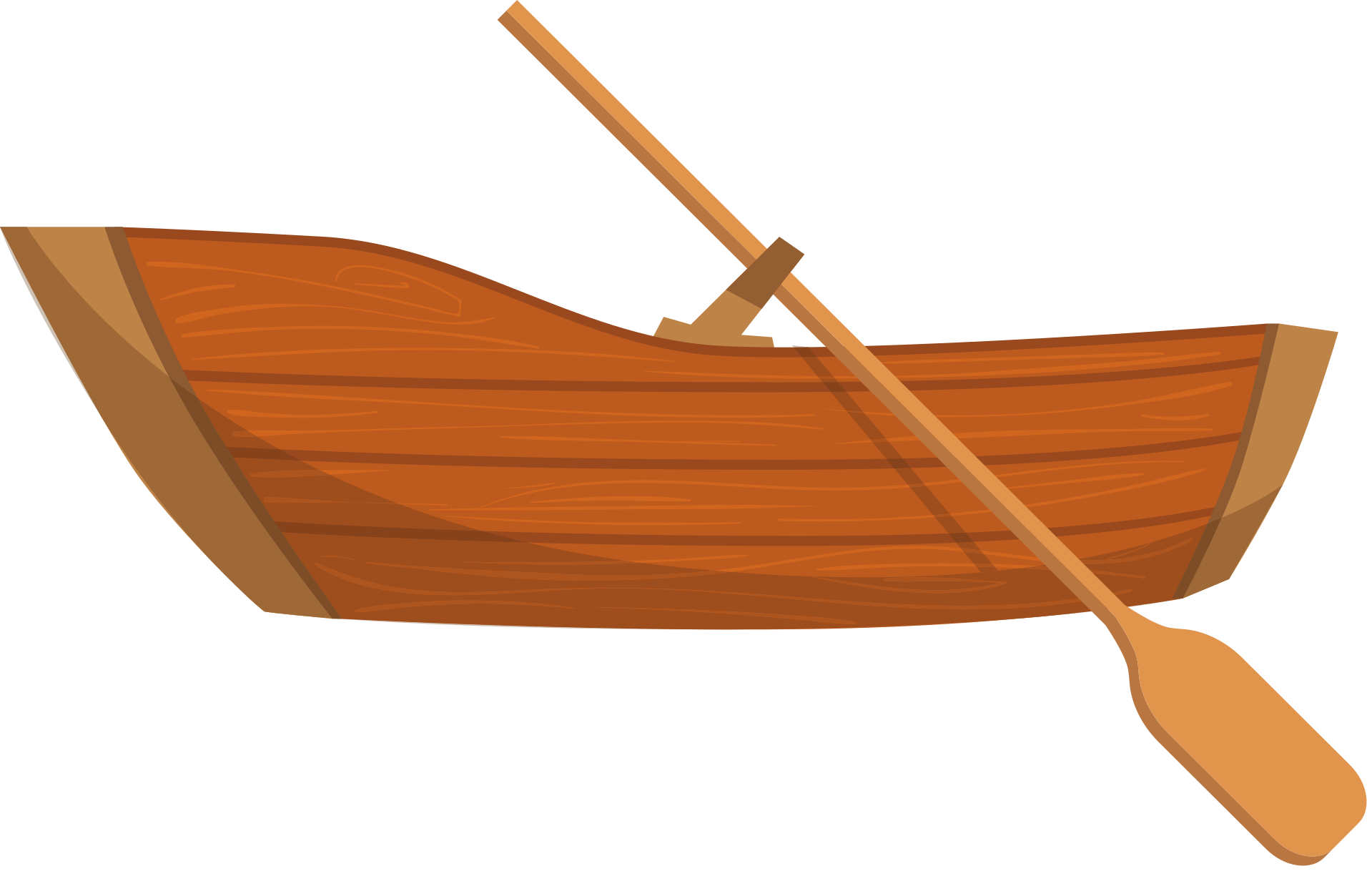 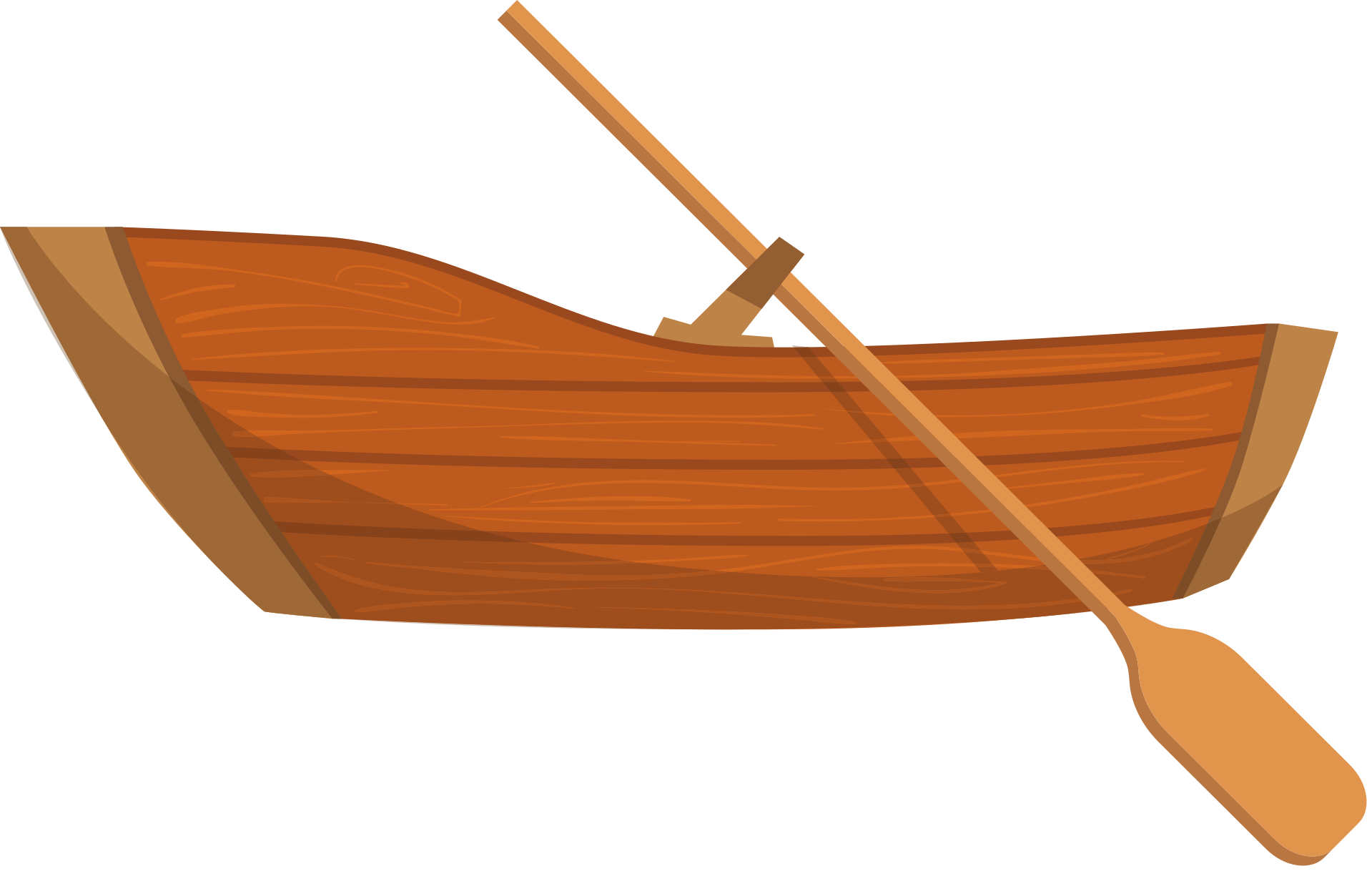 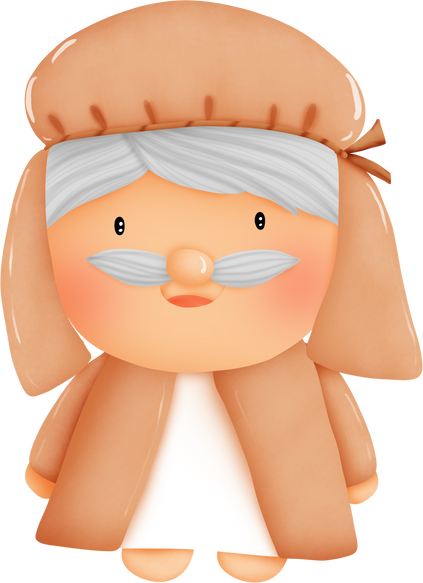 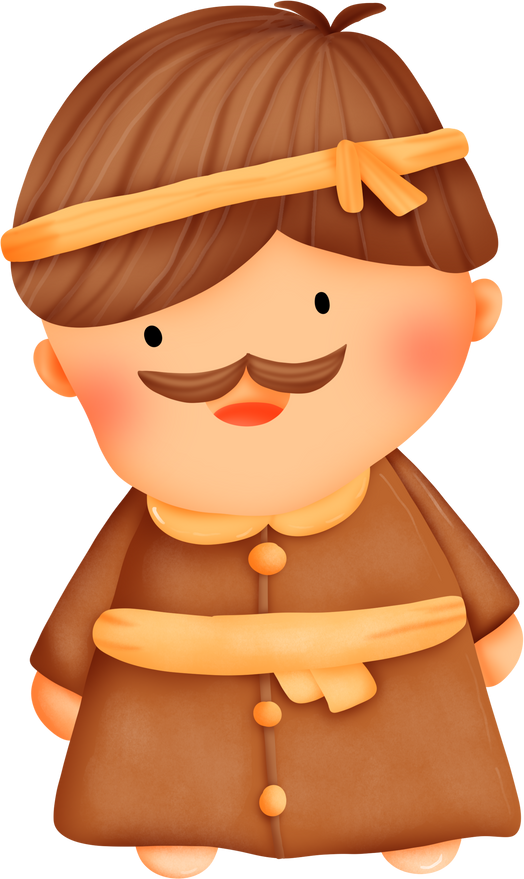 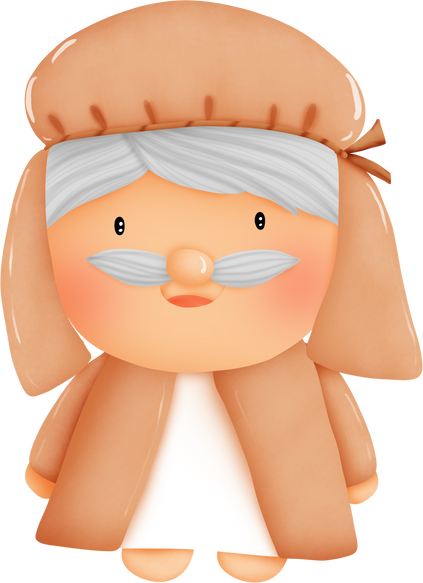 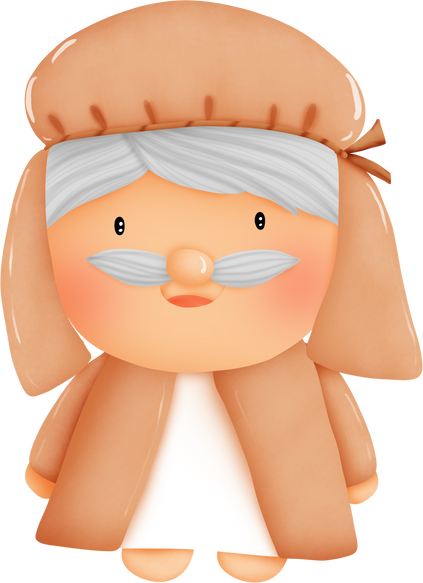 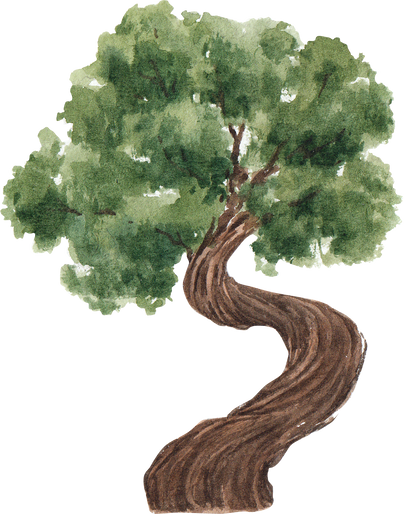 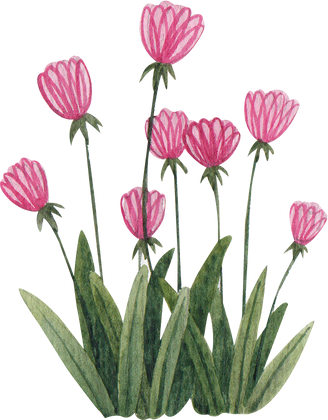 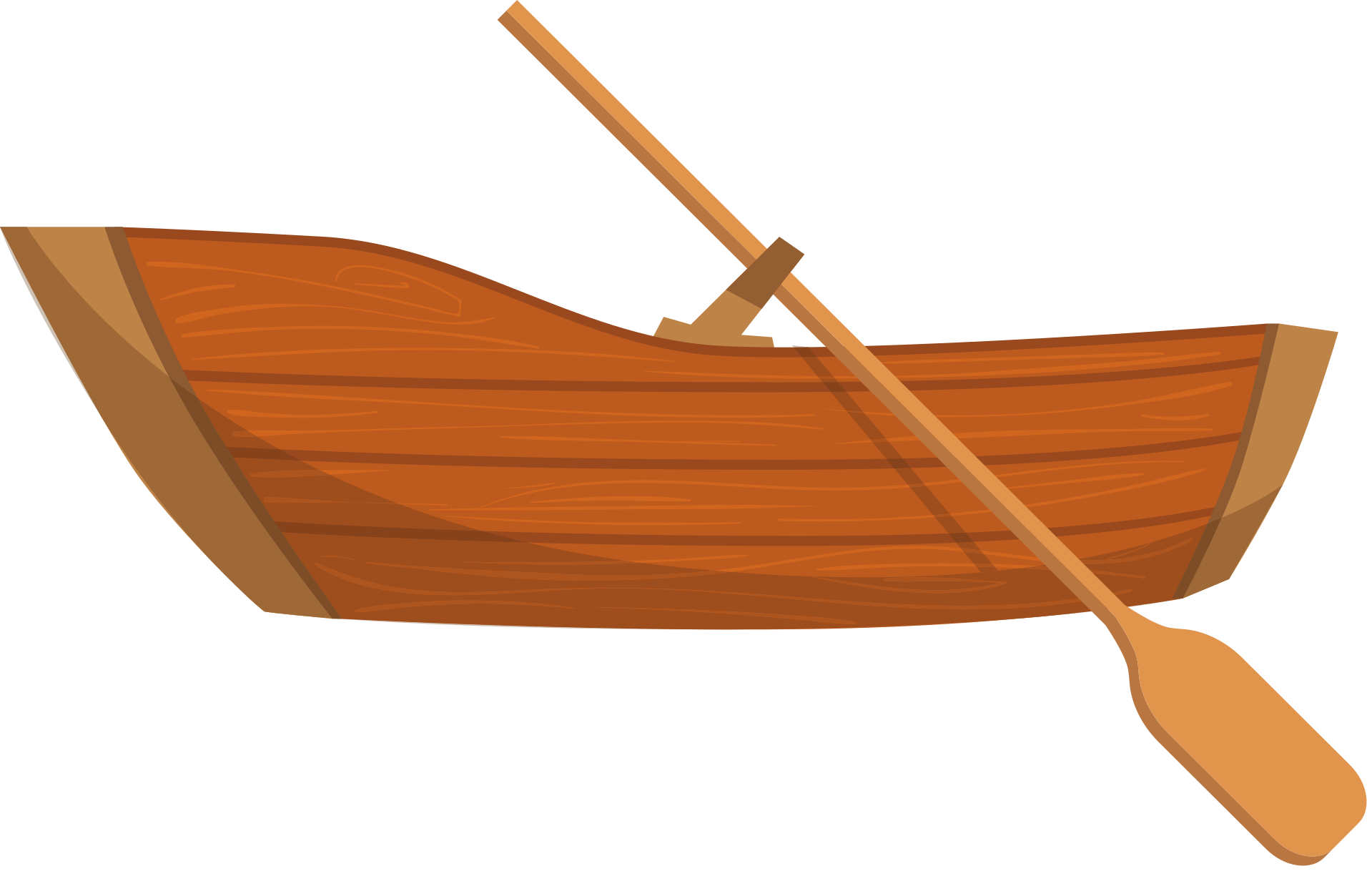 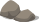 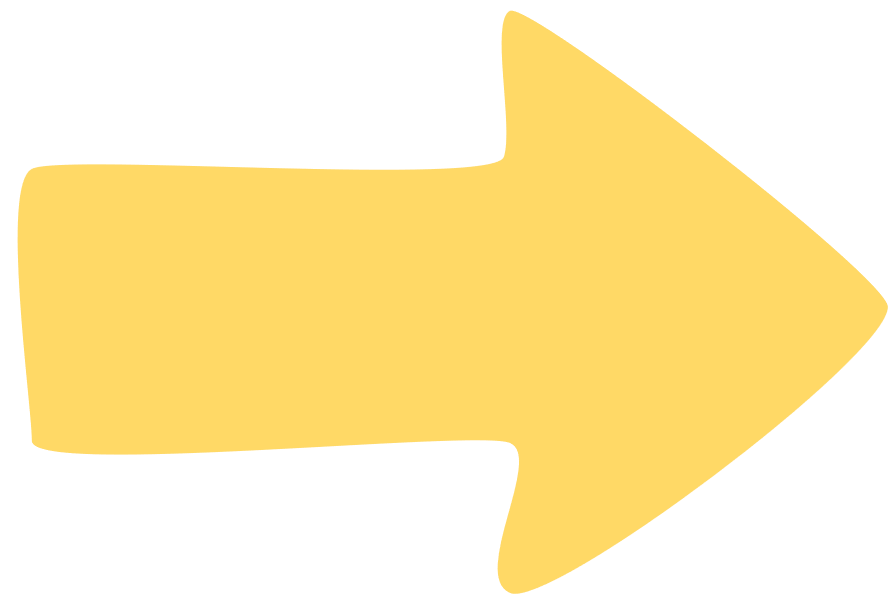 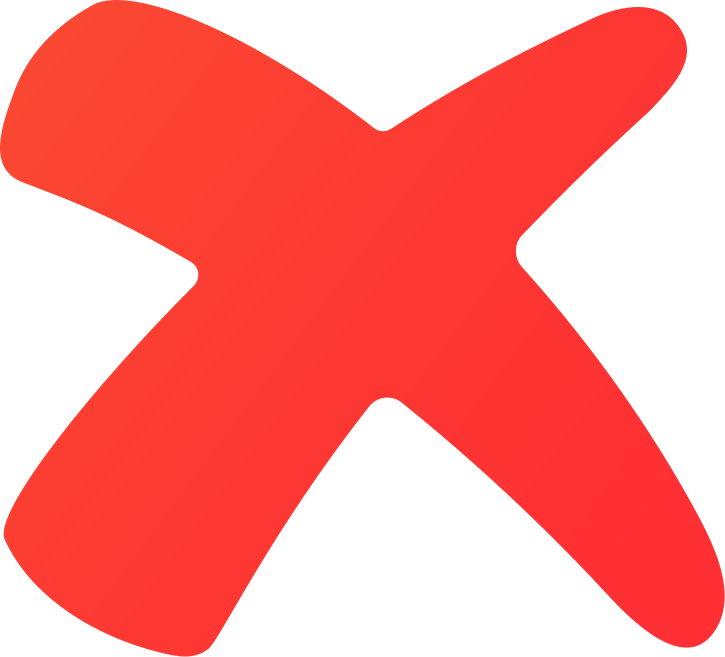 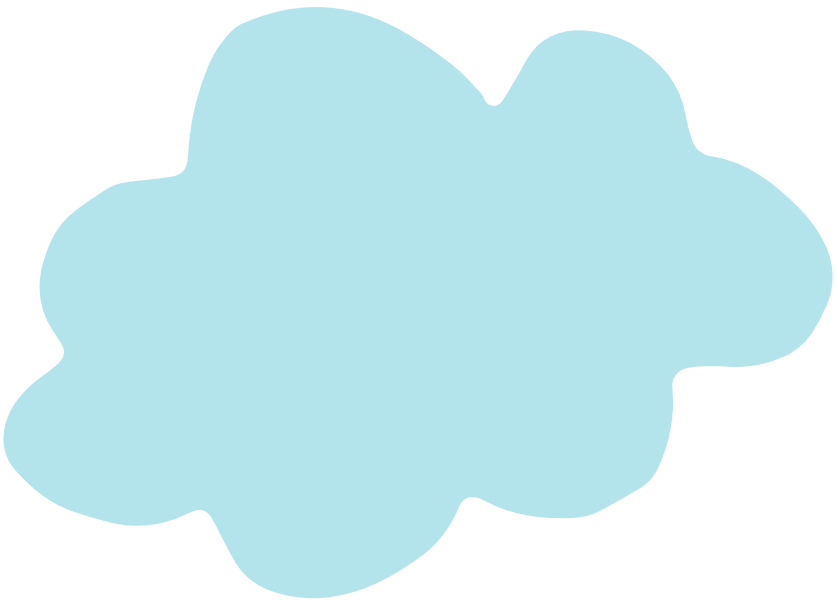 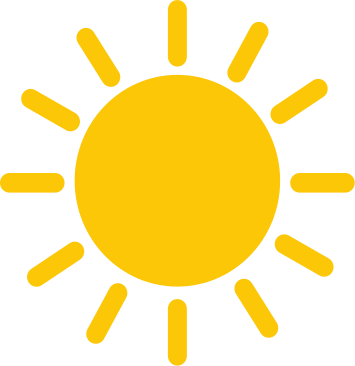 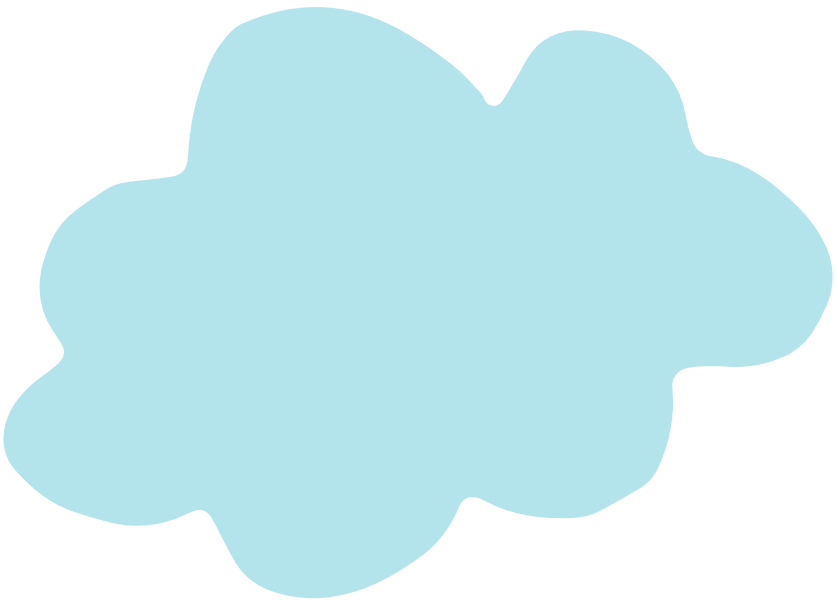 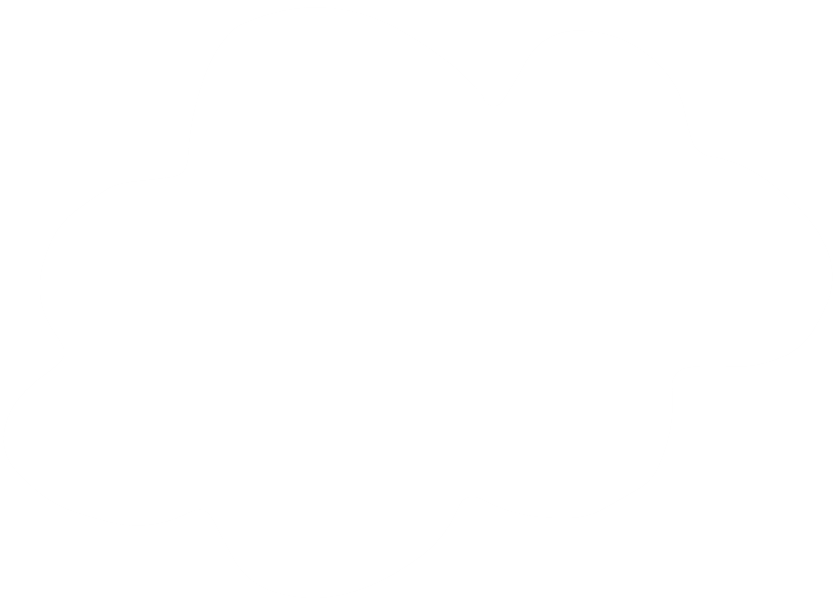 Tiếc quá, sai rồi! Hẹn gặp lại bạn lần sau.
Đúng rồi!!! Mời bạn lên thuyền
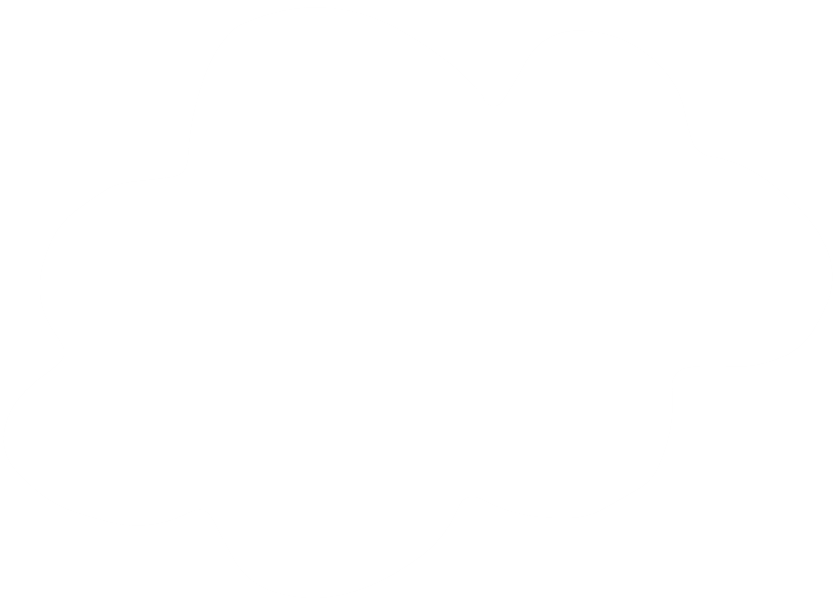 Câu hỏi 4: Giá trị của biểu thức 
752 - 100 × 3 là bao nhiêu?
452
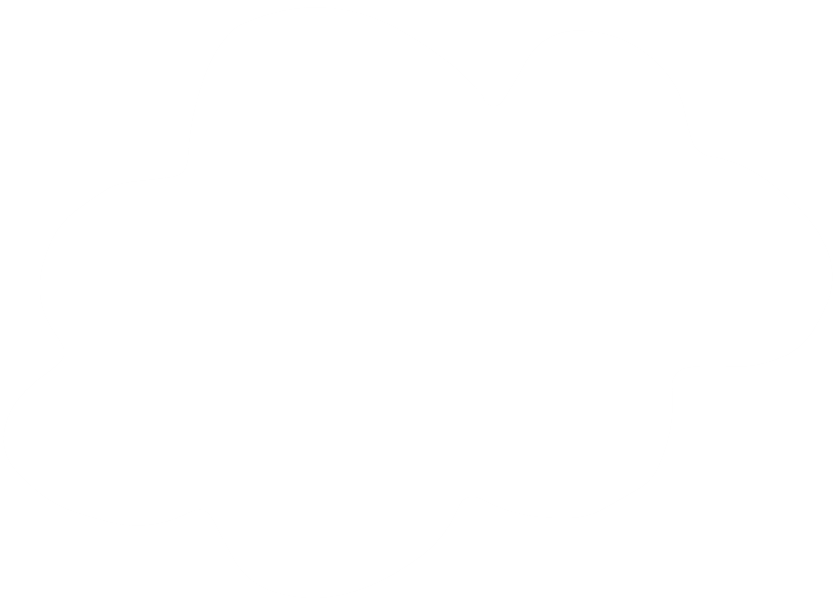 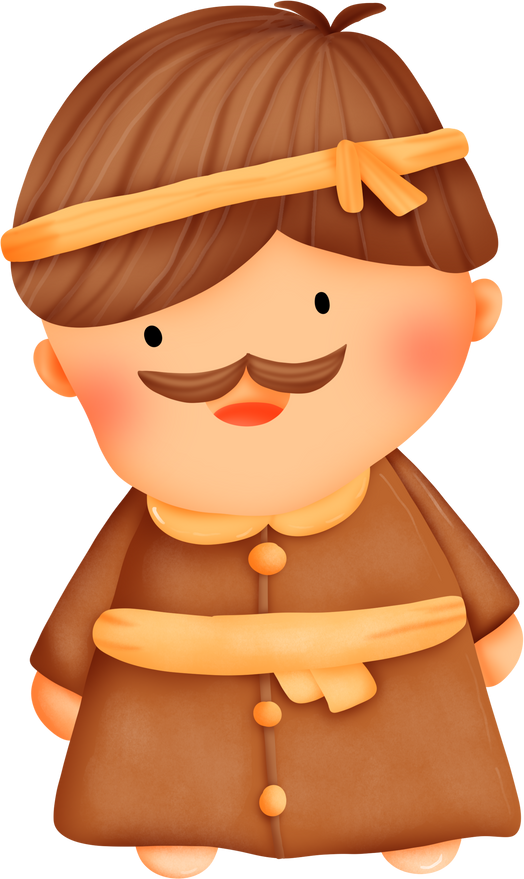 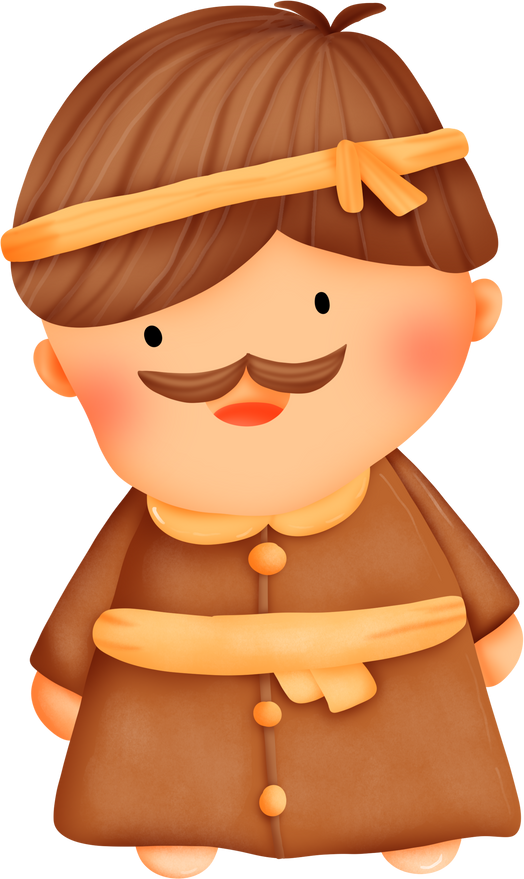 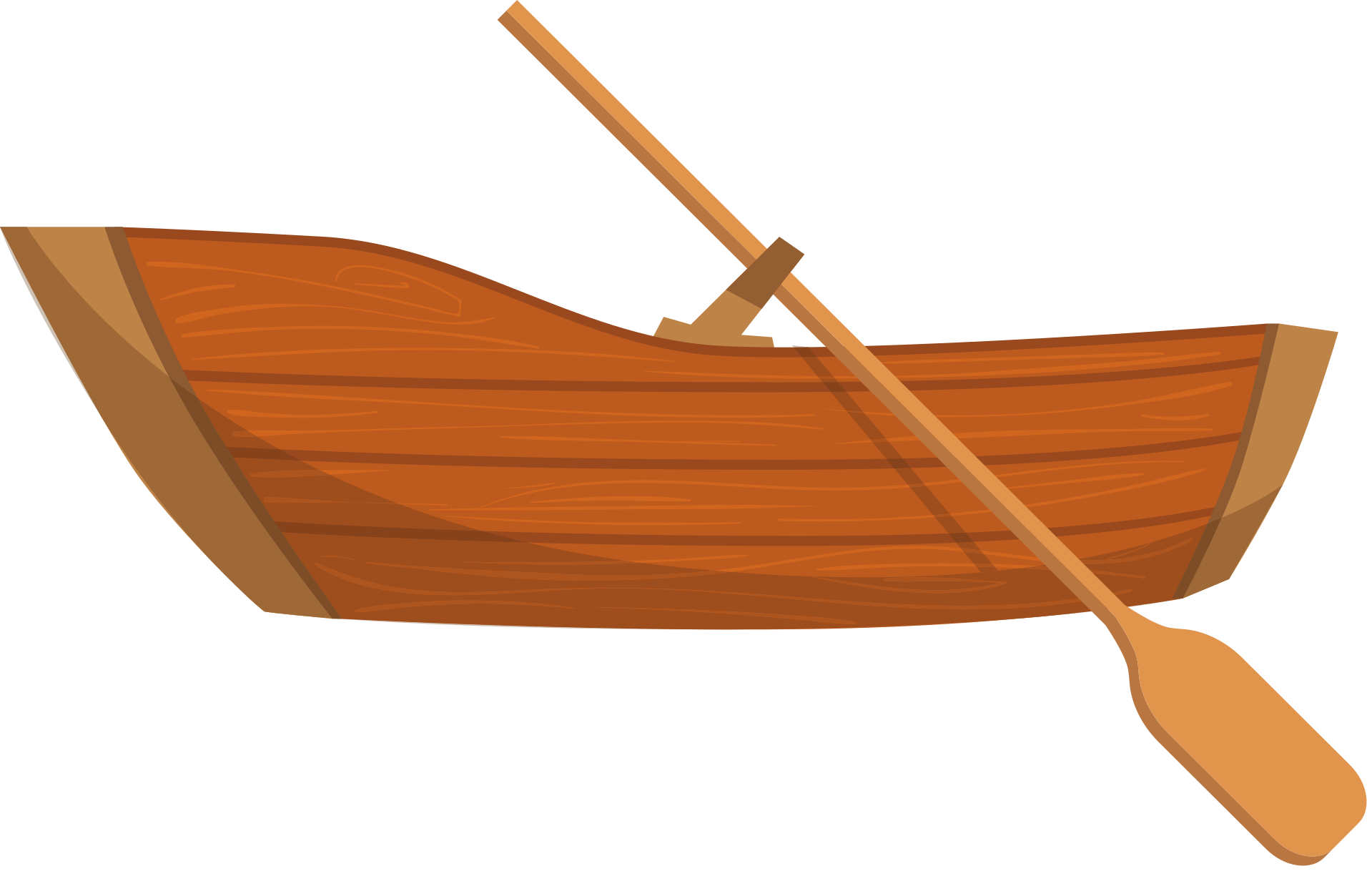 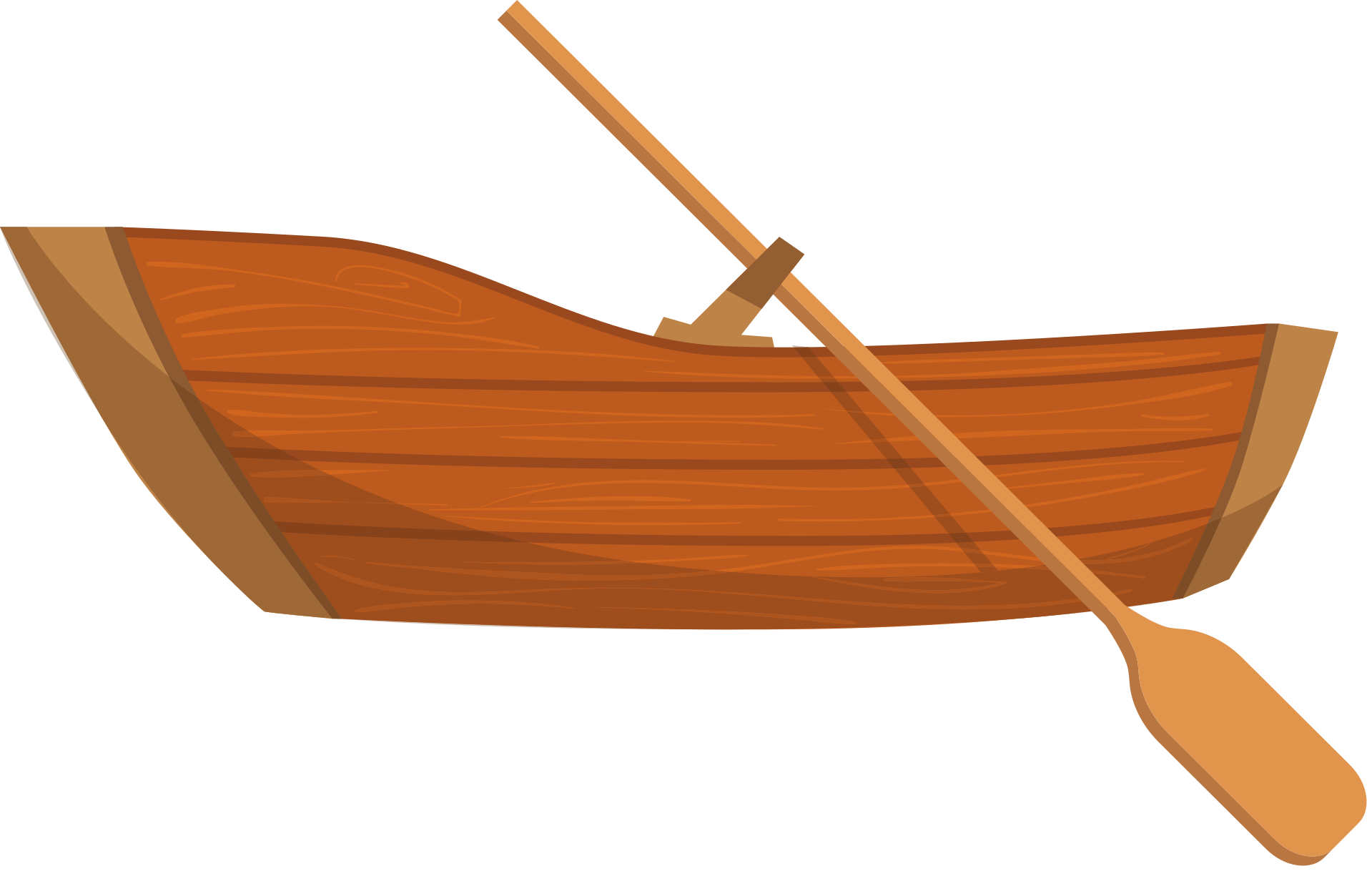 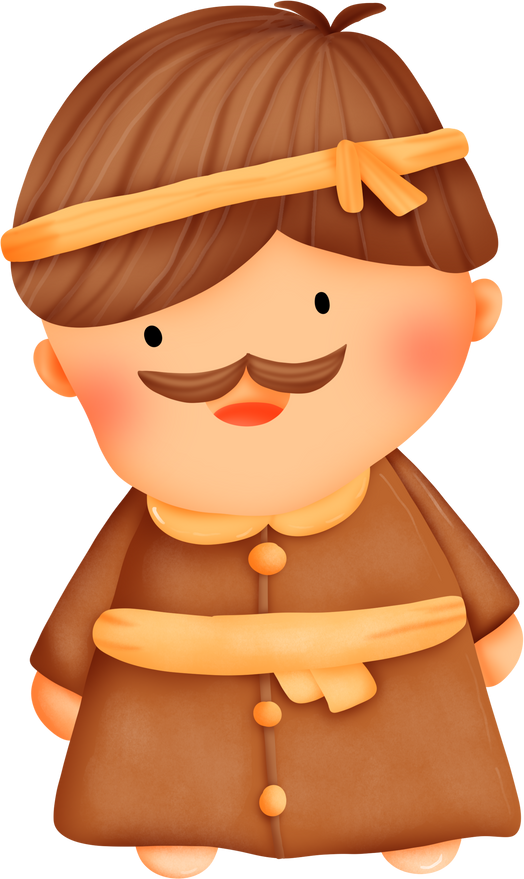 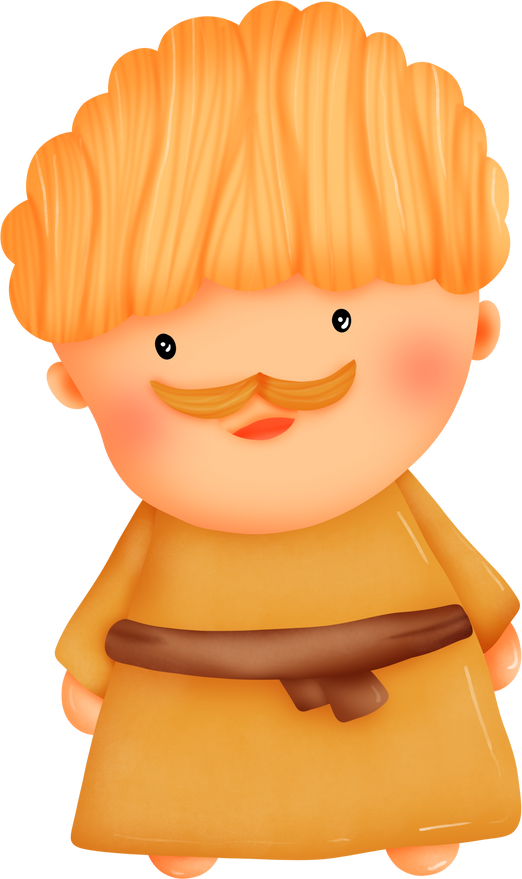 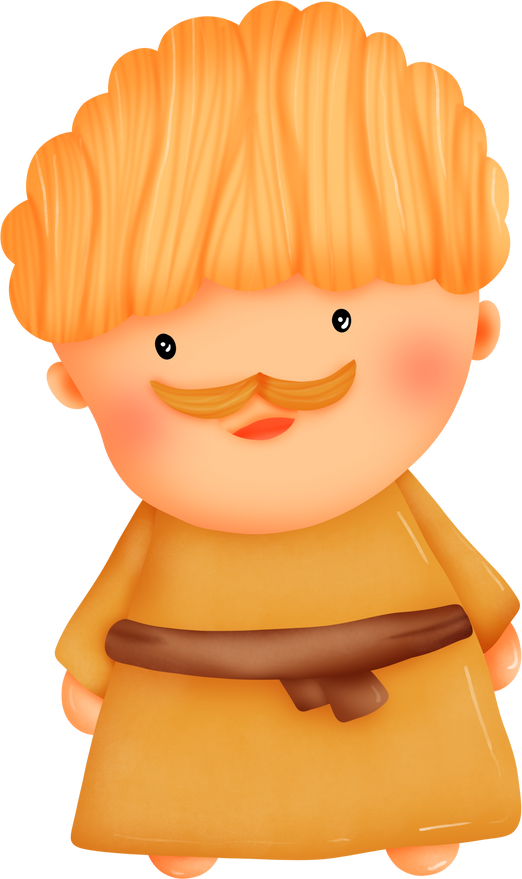 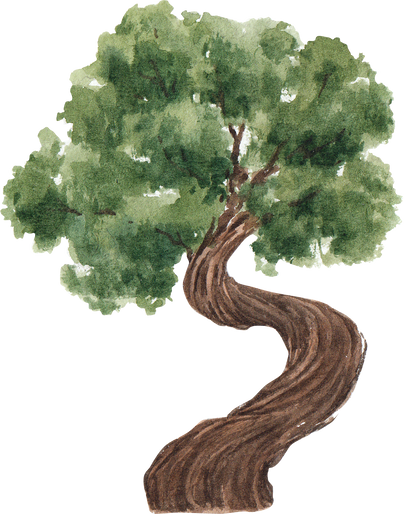 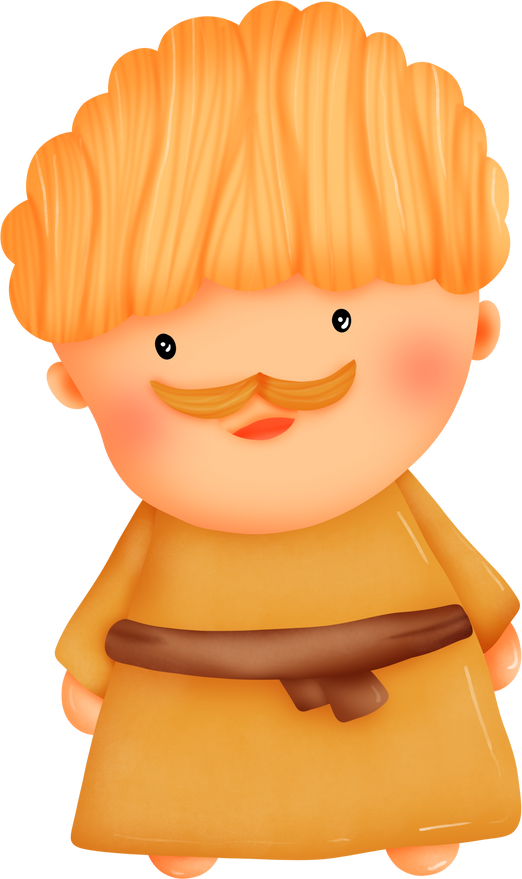 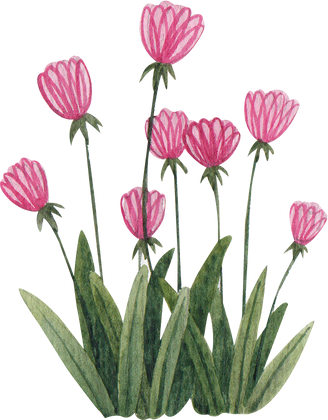 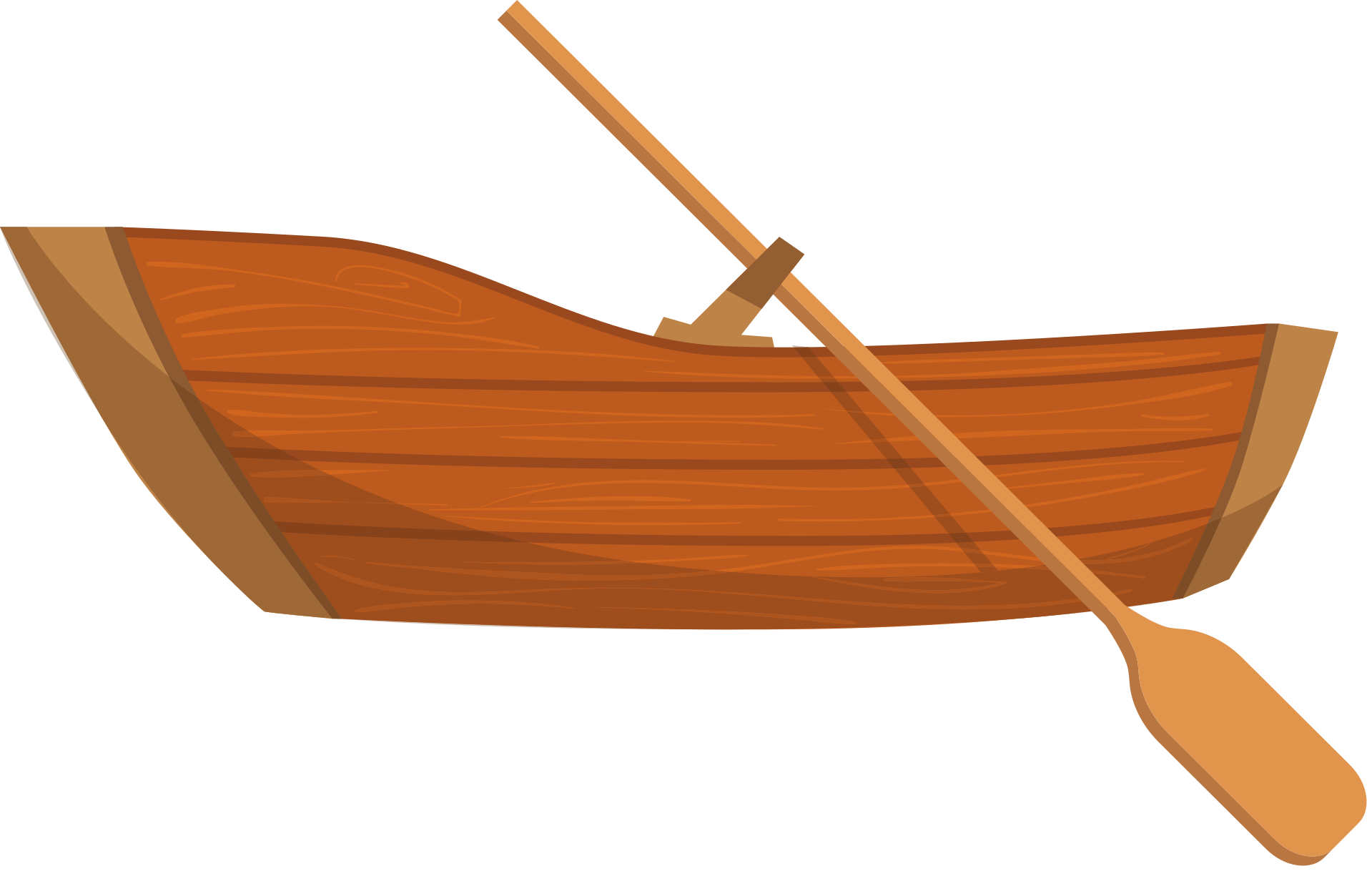 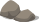 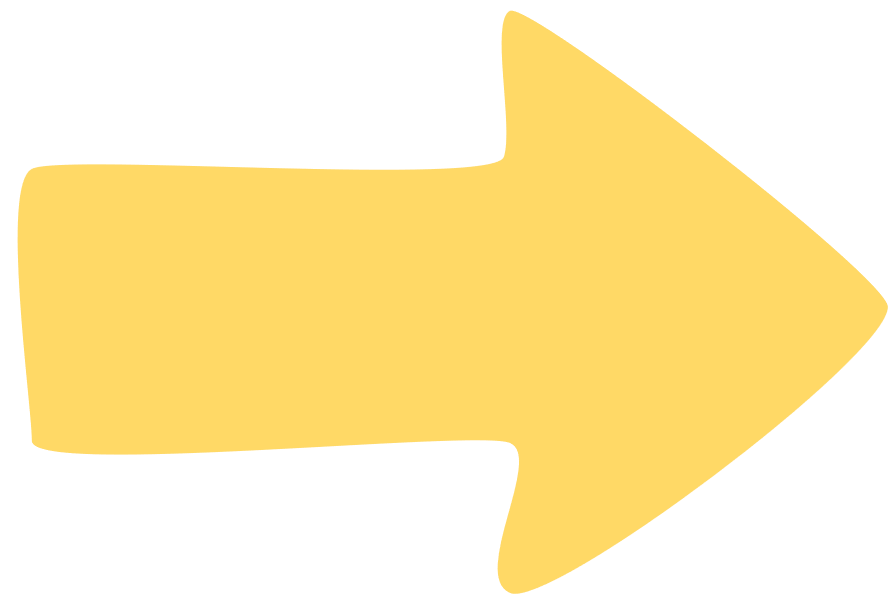 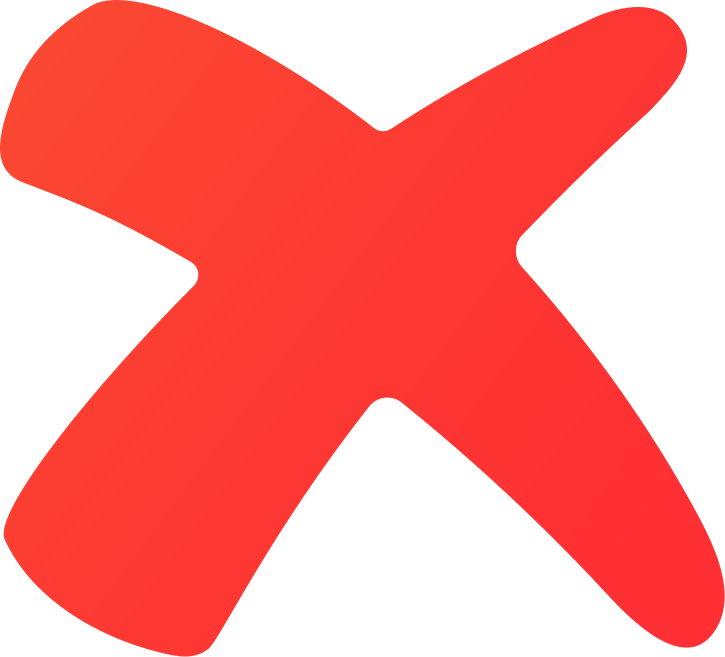 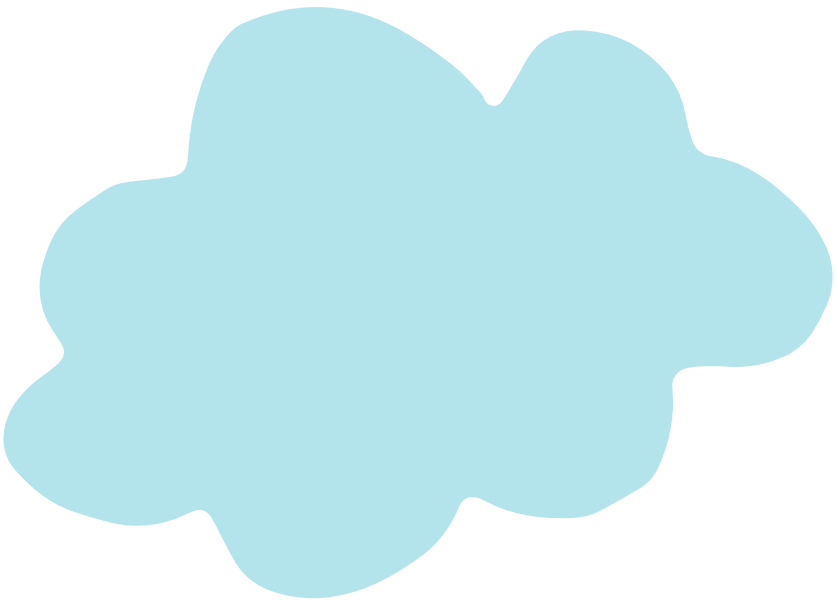 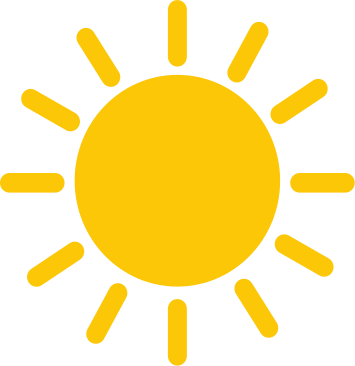 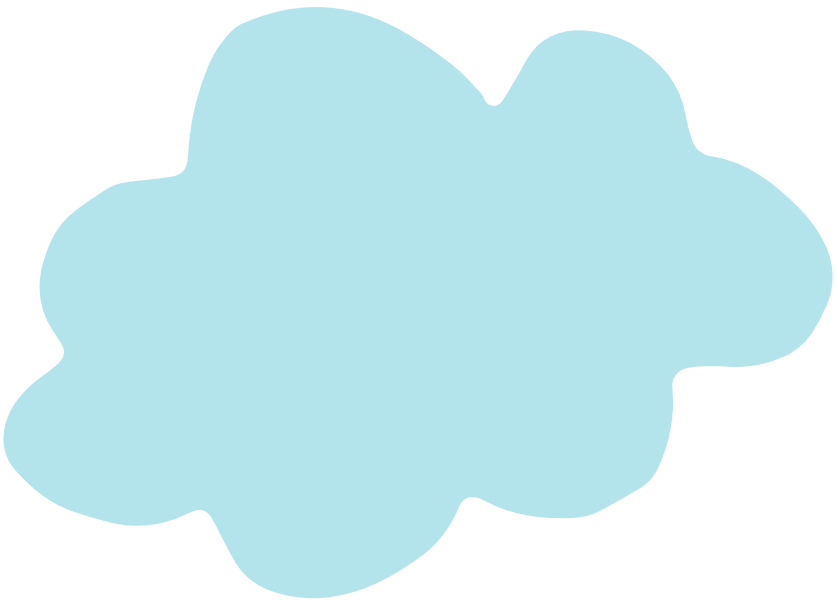 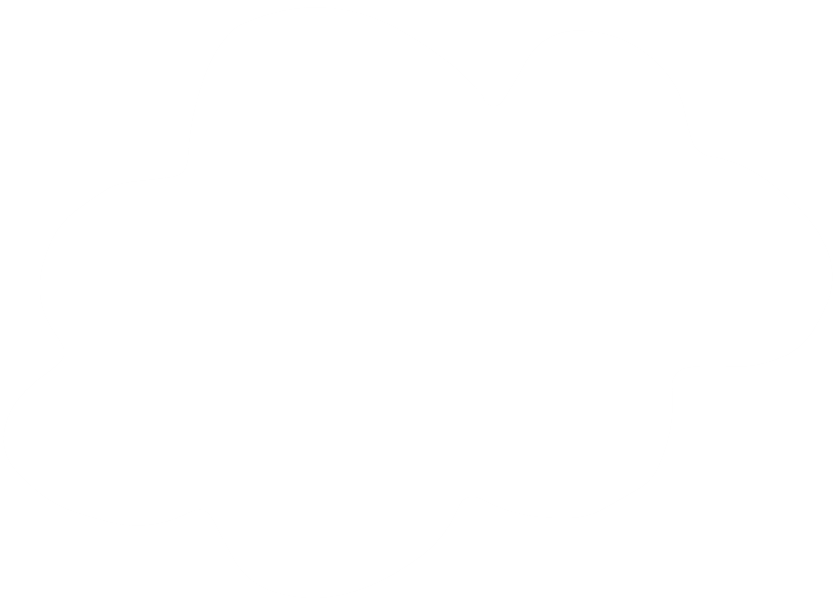 Tiếc quá, sai rồi! Hẹn gặp lại bạn lần sau.
Đúng rồi!!! Mời bạn lên thuyền
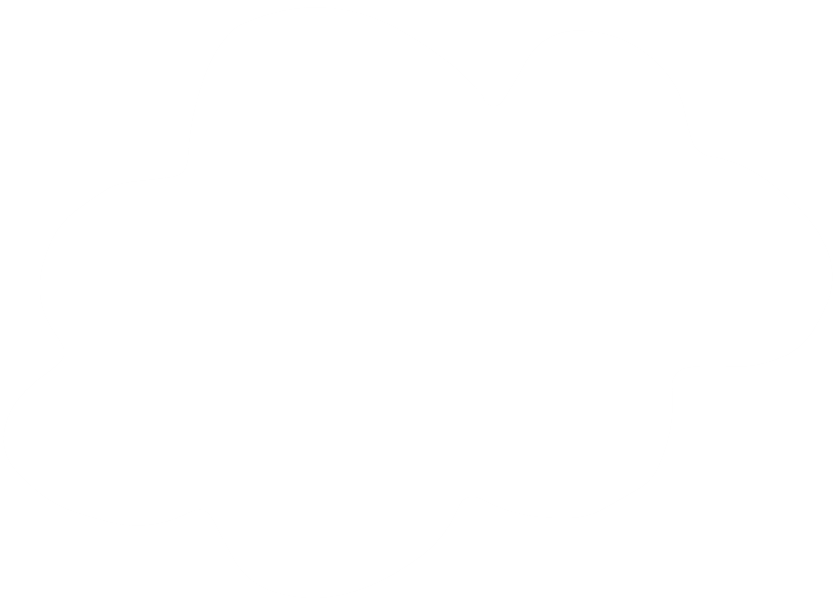 Câu hỏi 5: Giá trị của biểu thức 
165 : 5 + 203 là bao nhiêu?
236
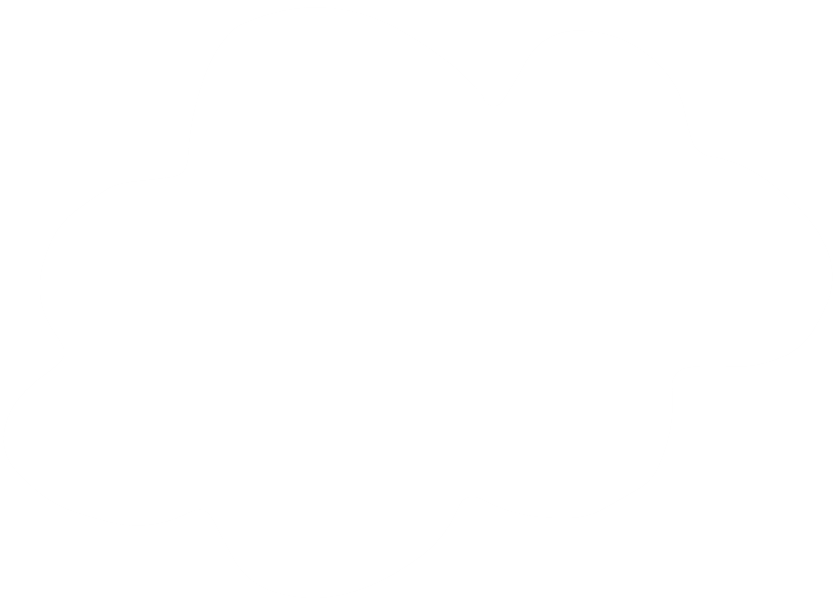 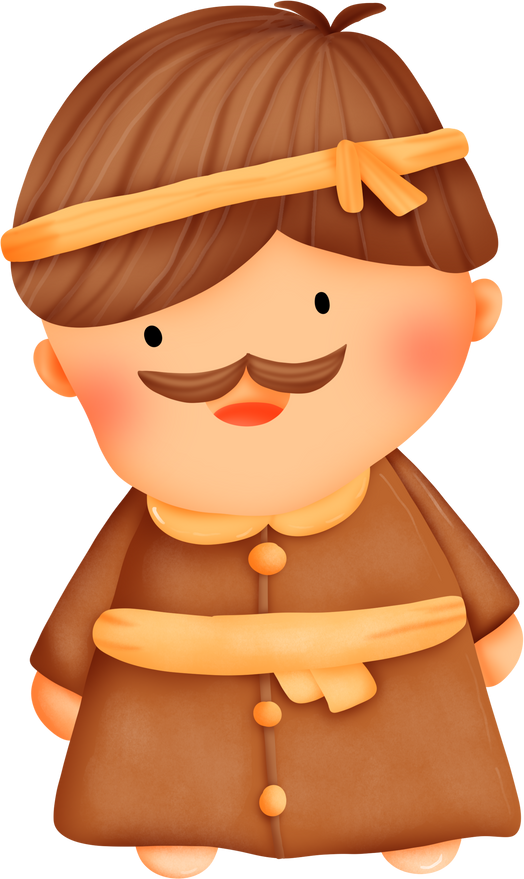 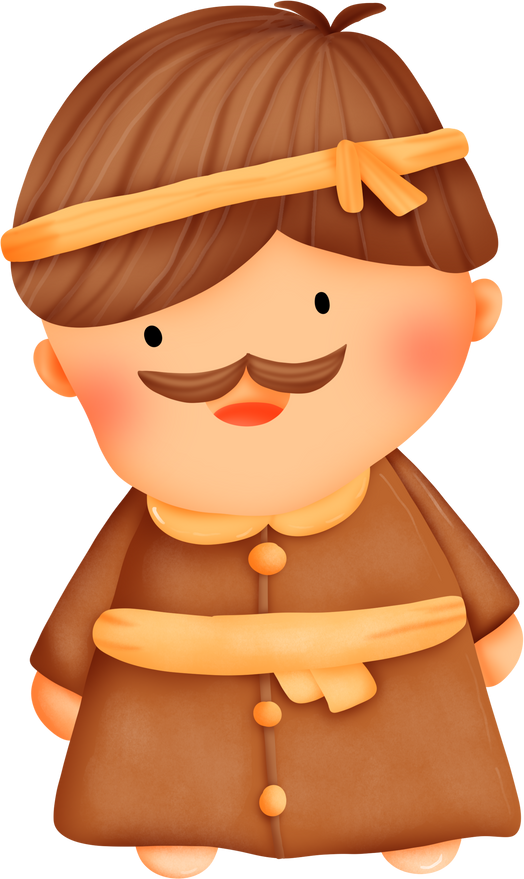 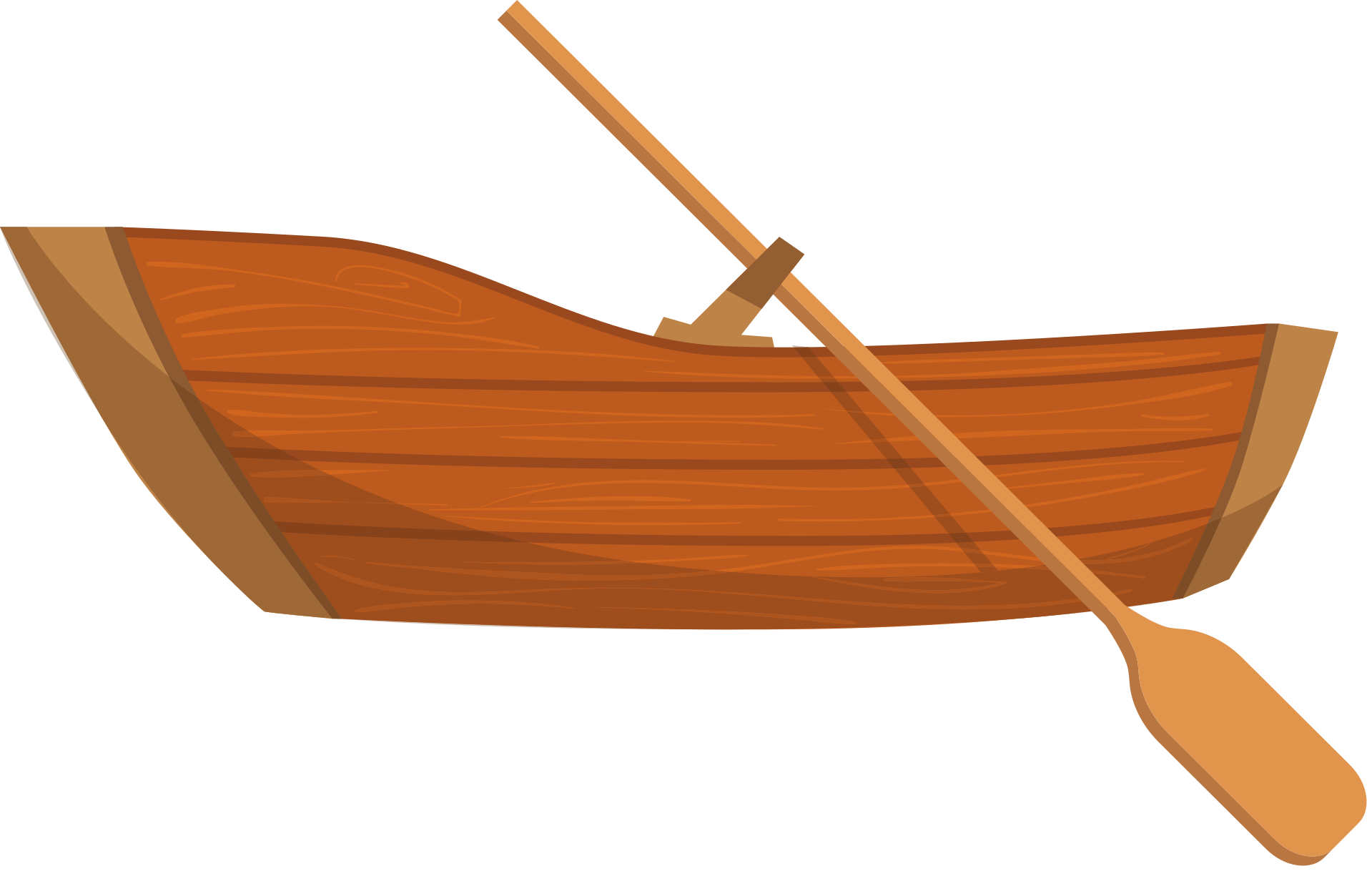 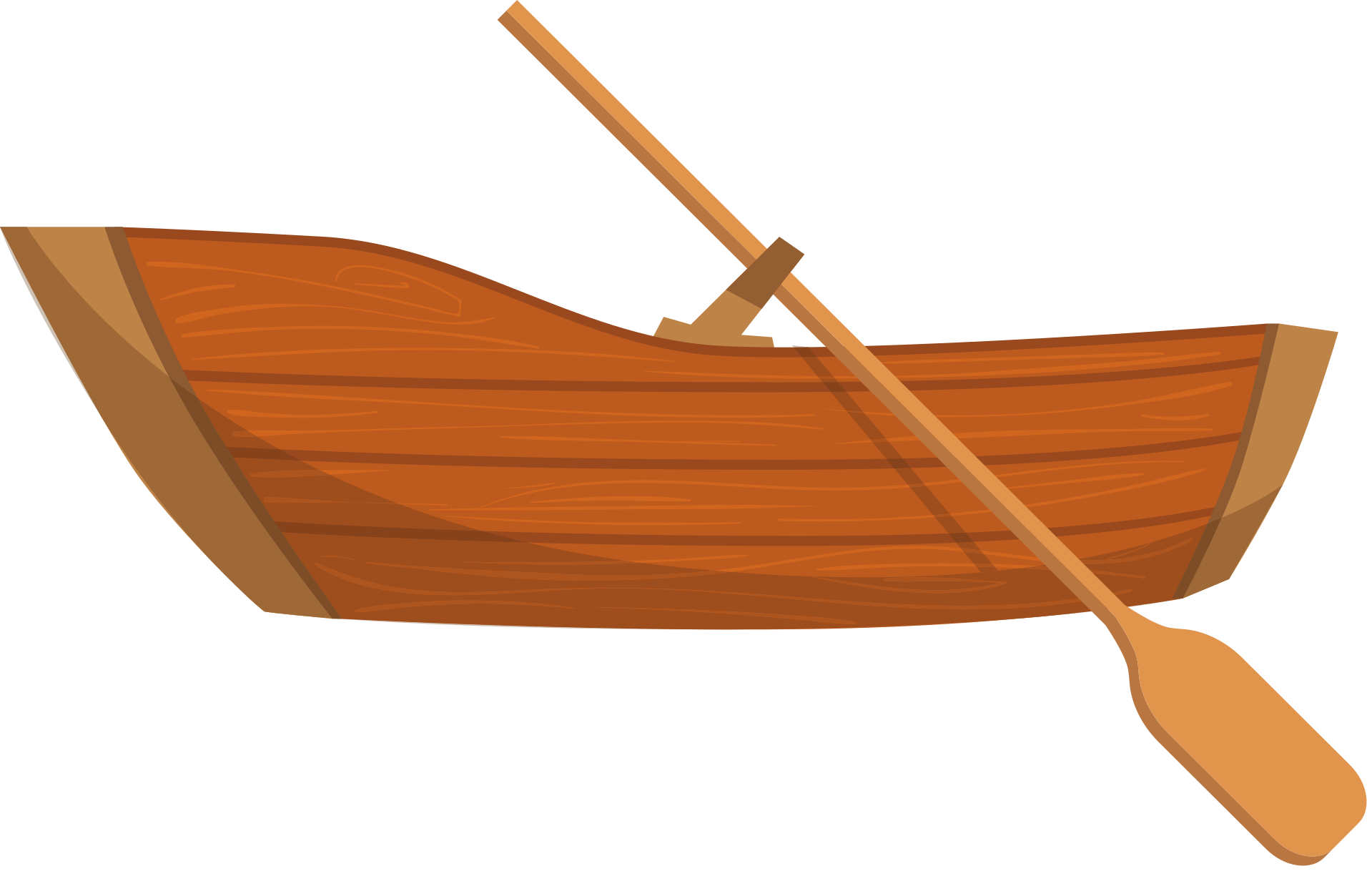 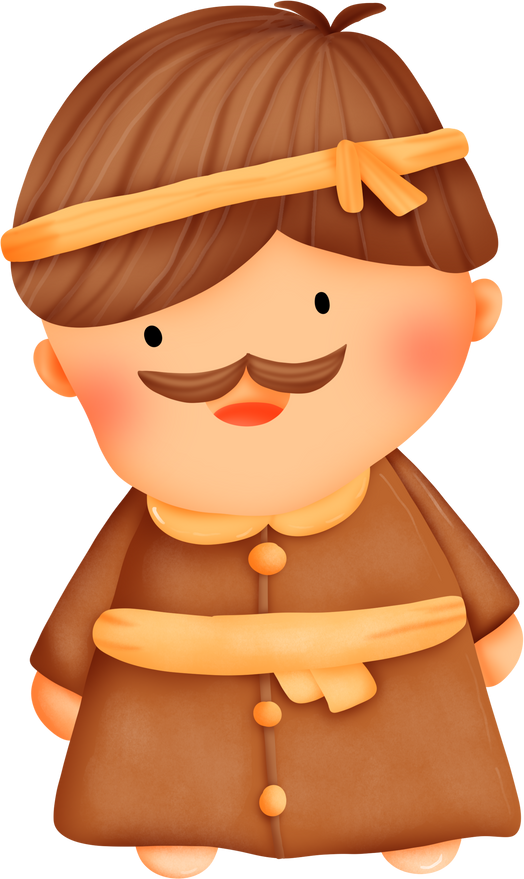 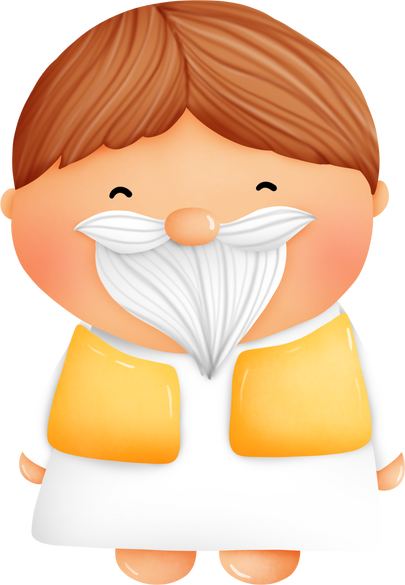 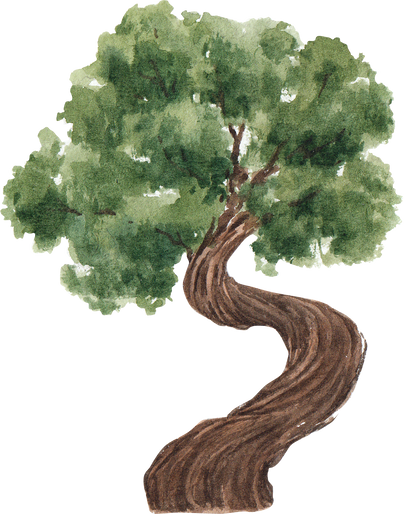 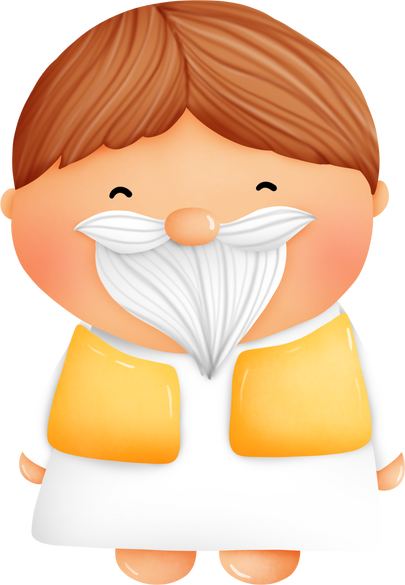 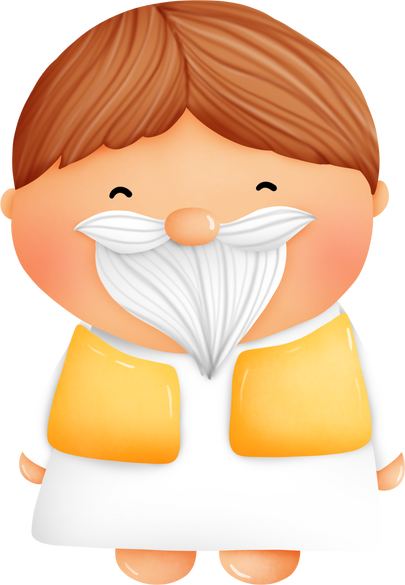 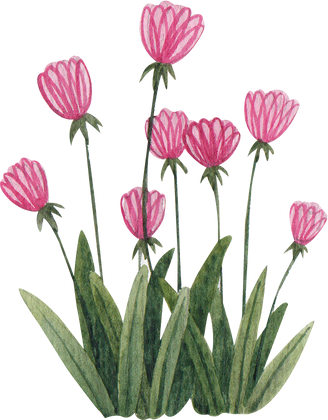 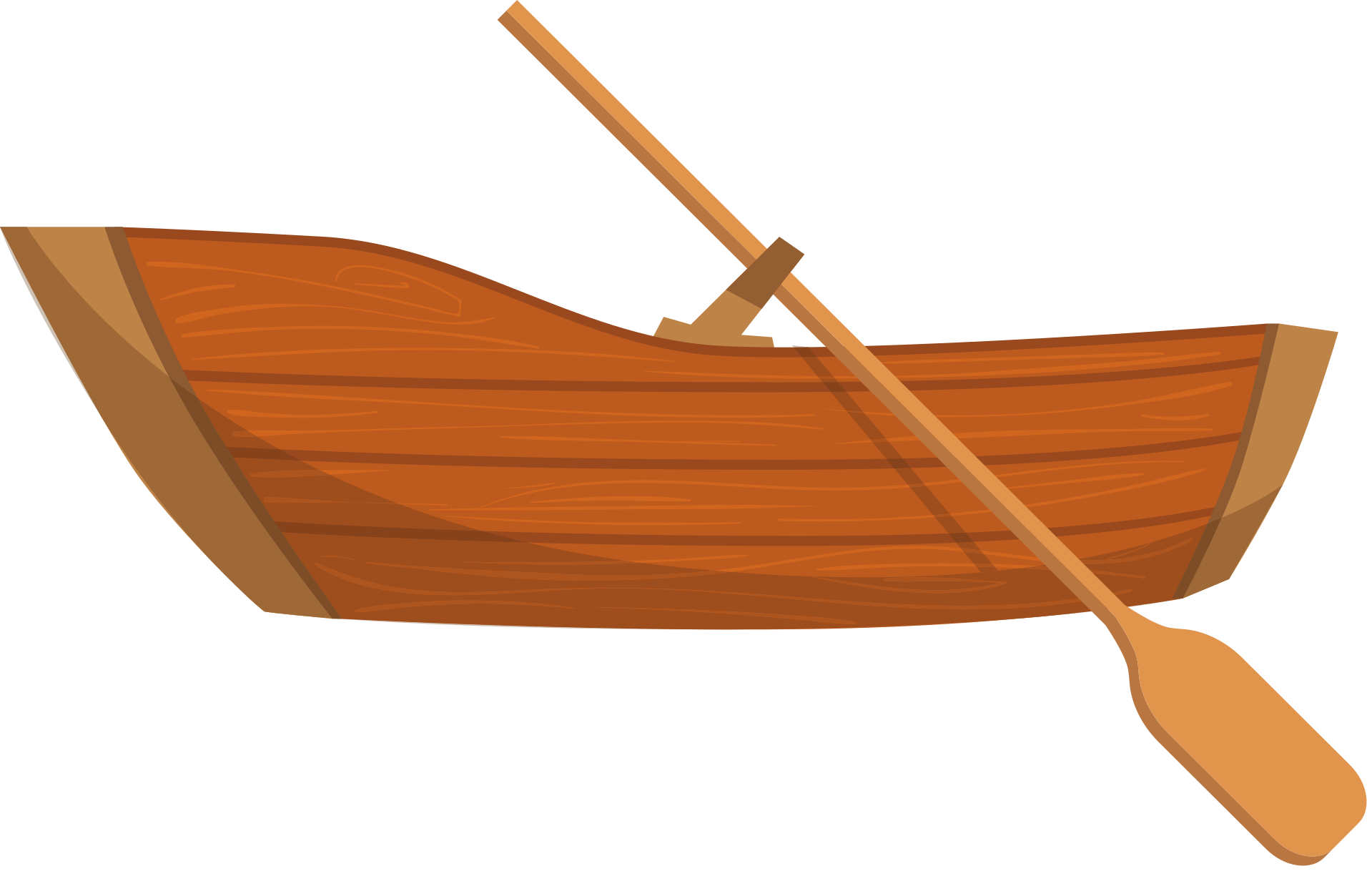 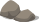 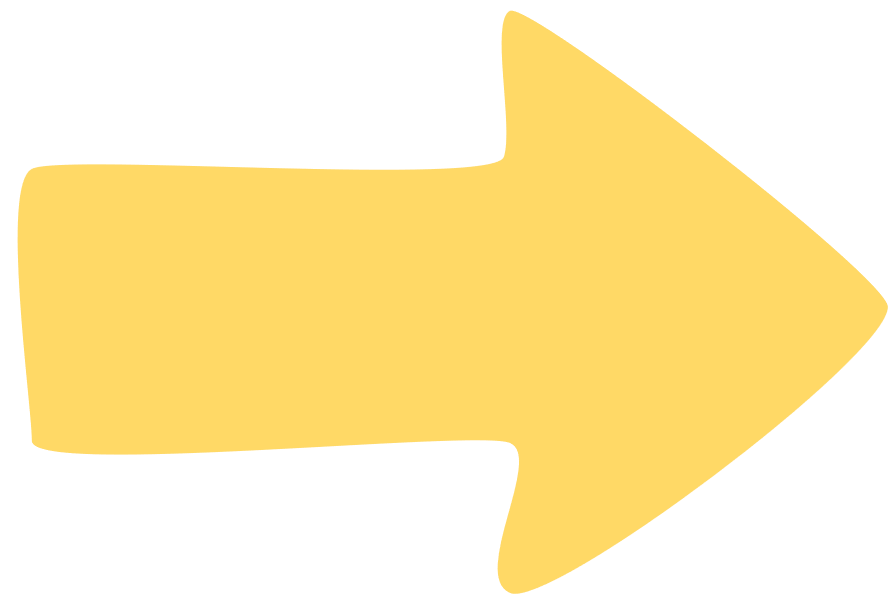 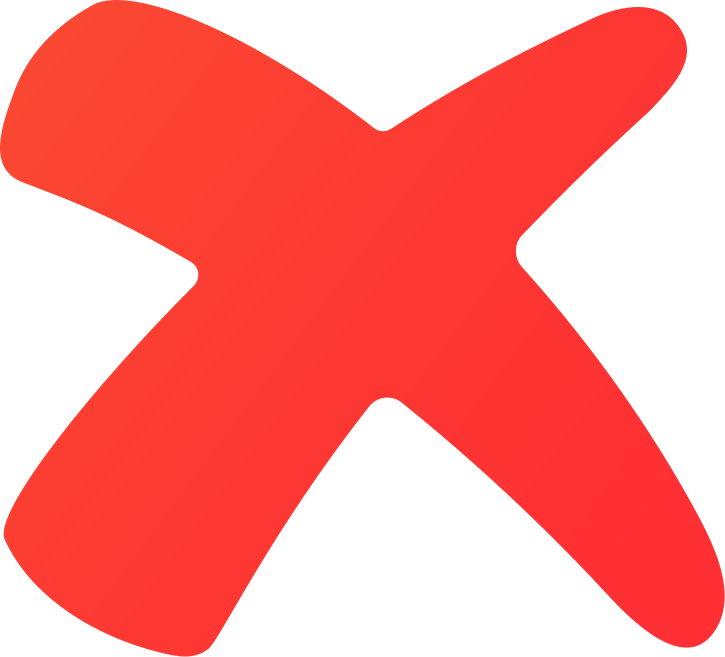 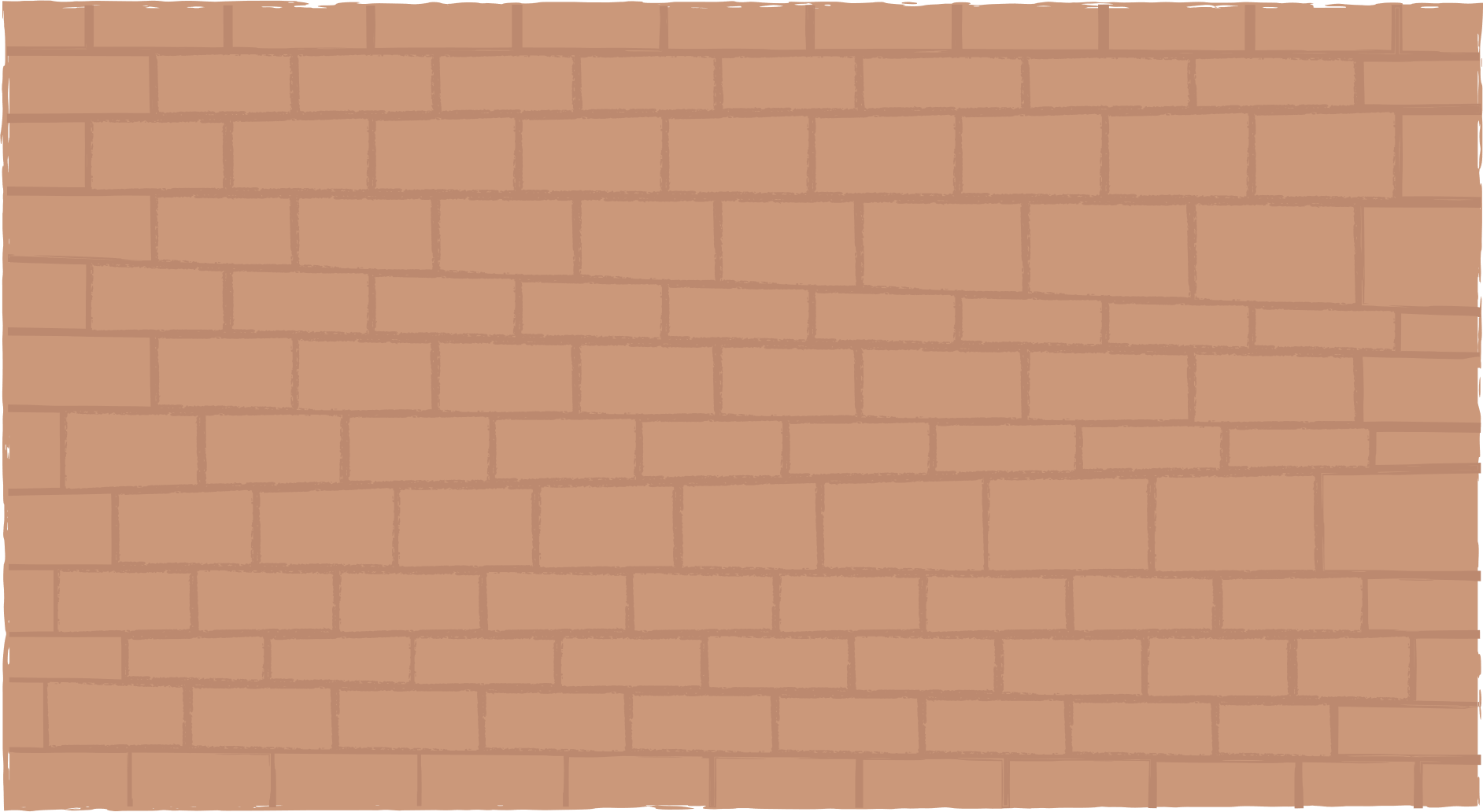 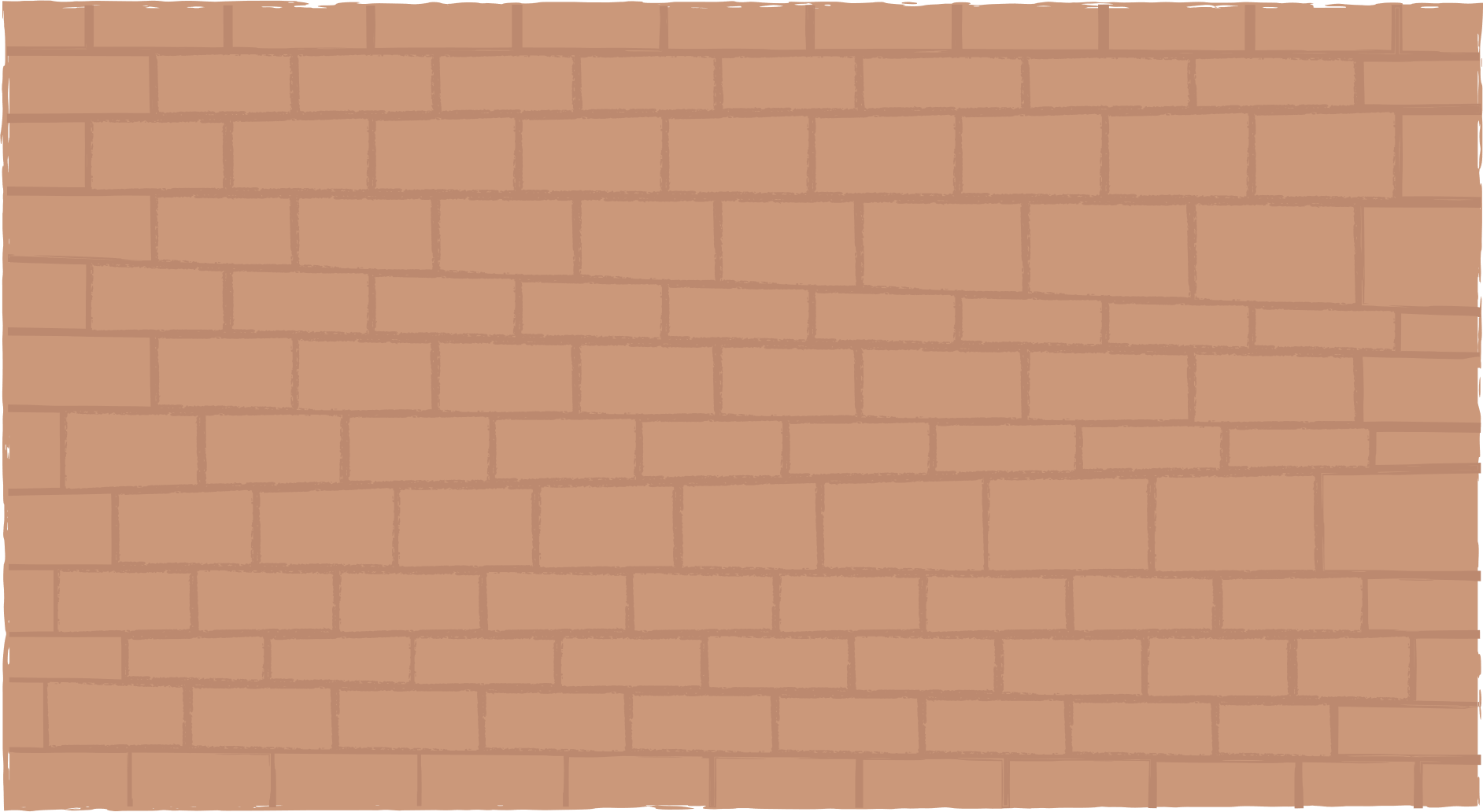 DẶN DÒ
Đọc và xem trước 
Tiết 3: Tính giá trị của biểu thức có dấu ngoặc.
Làm các bài tập trong SBT.
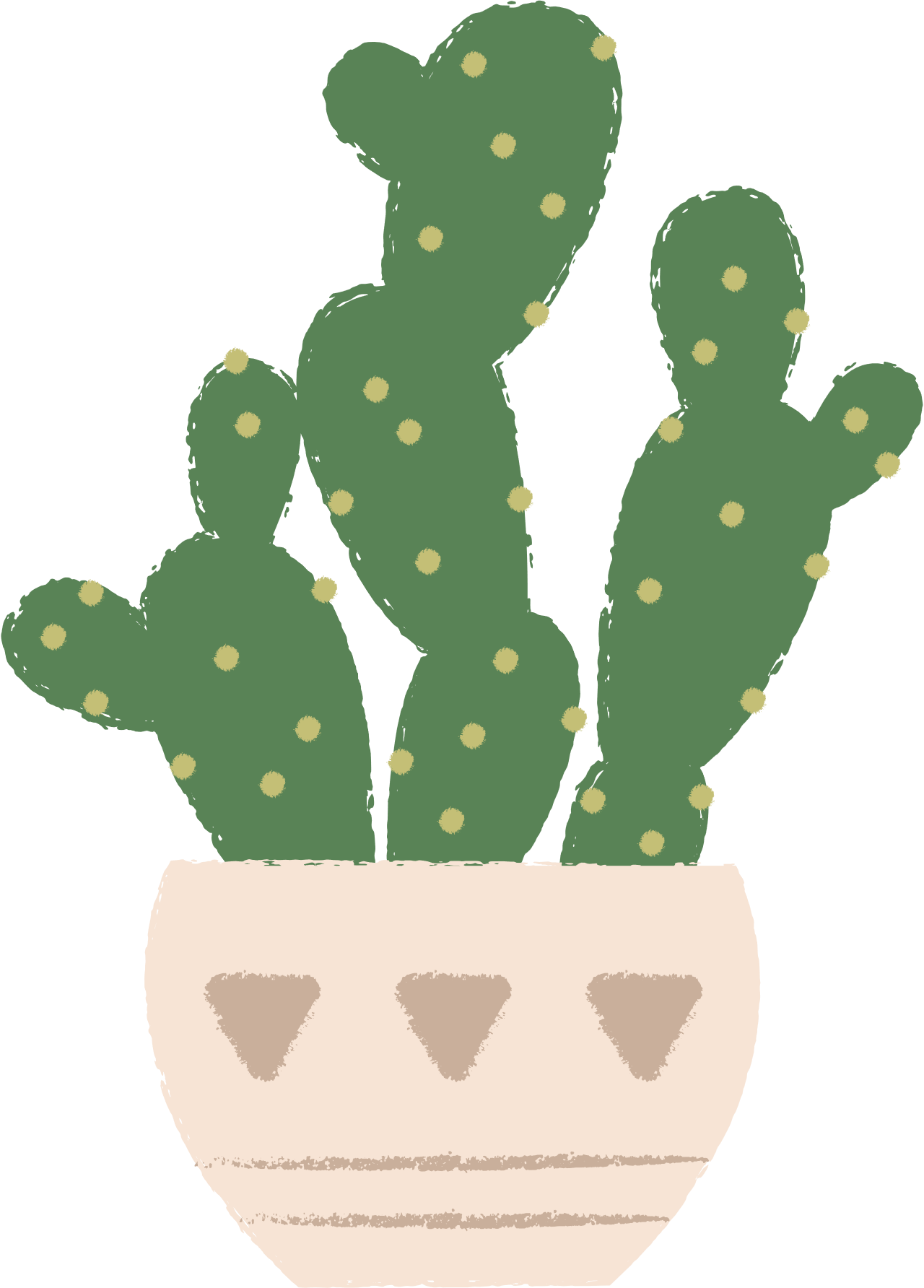 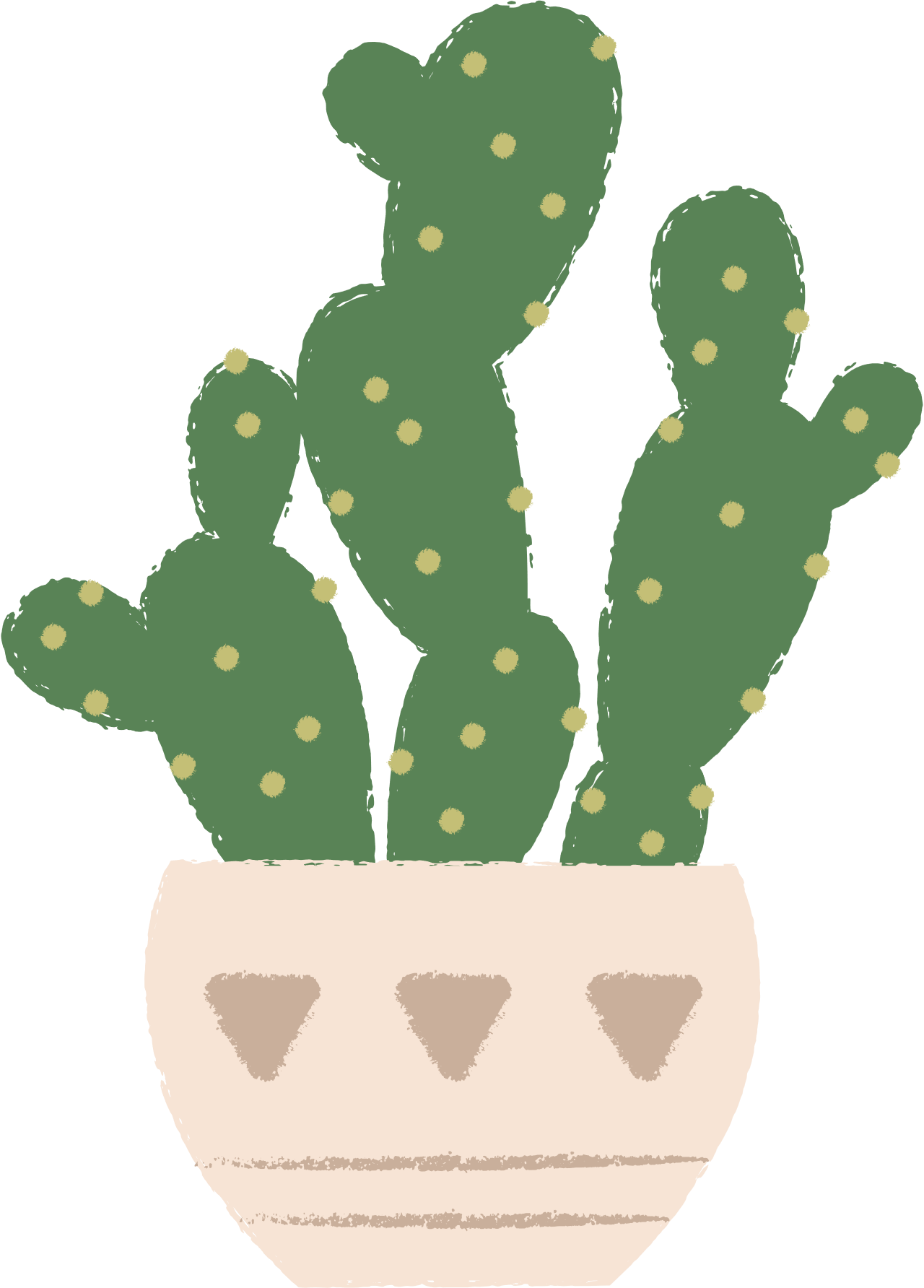 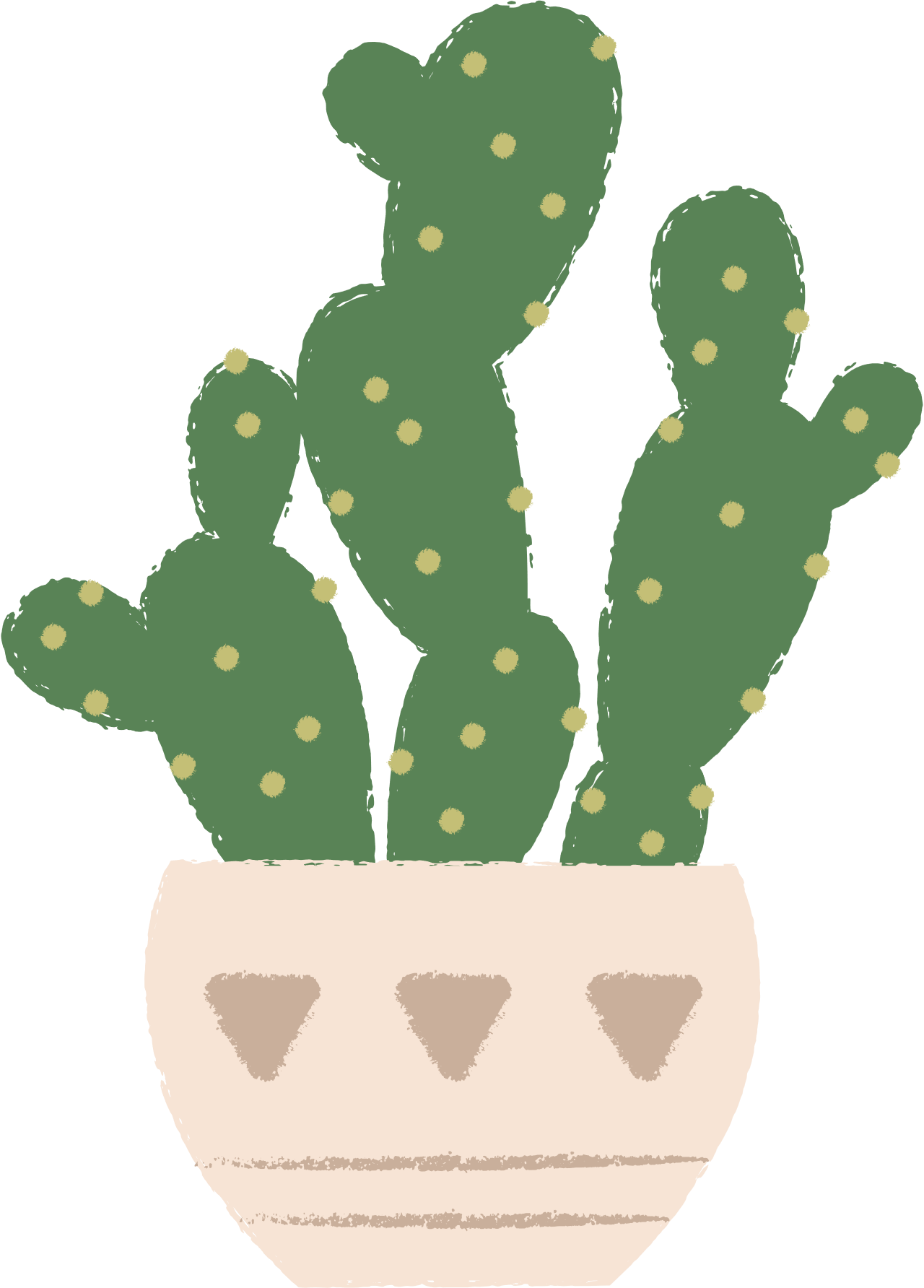 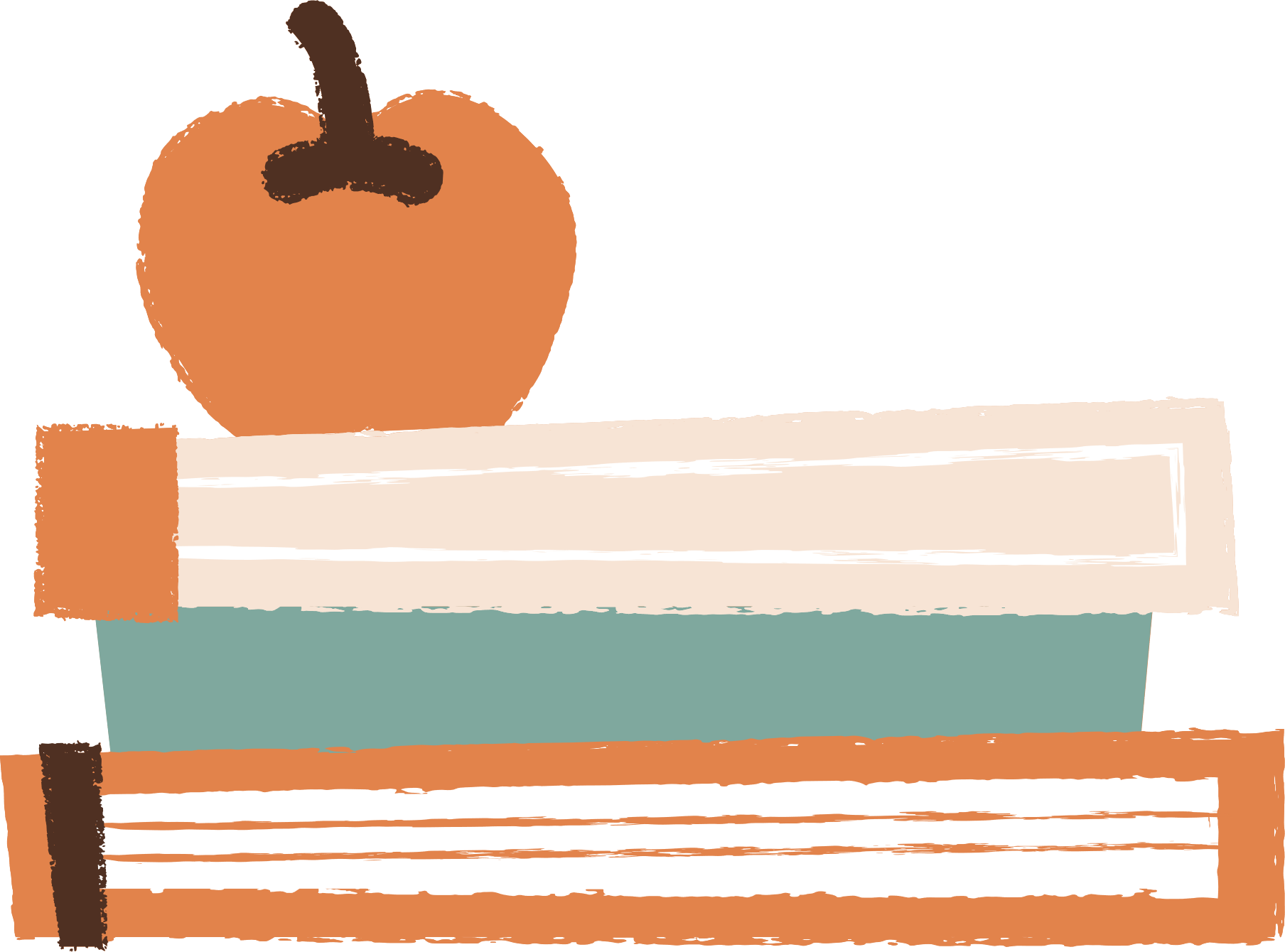 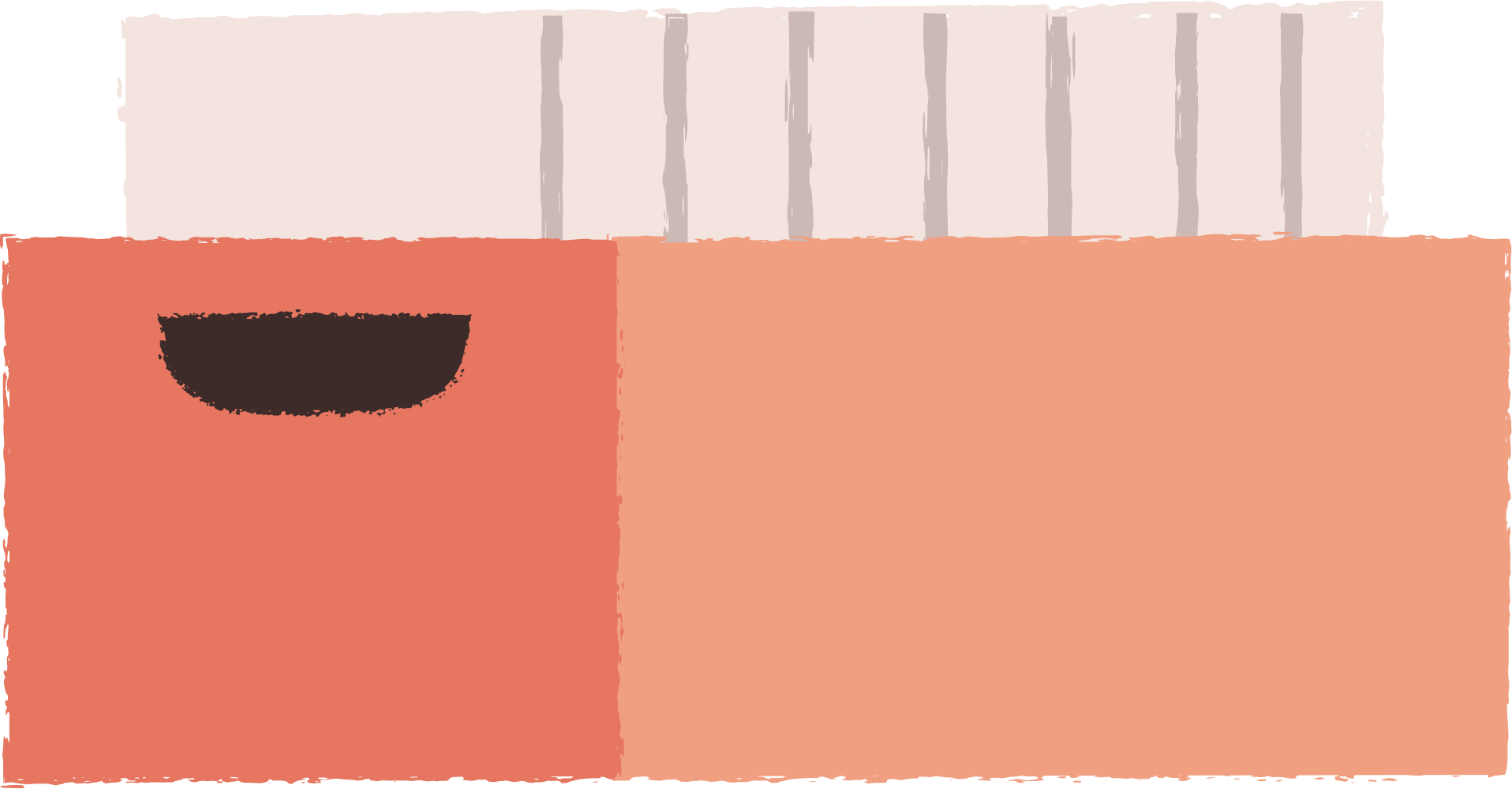 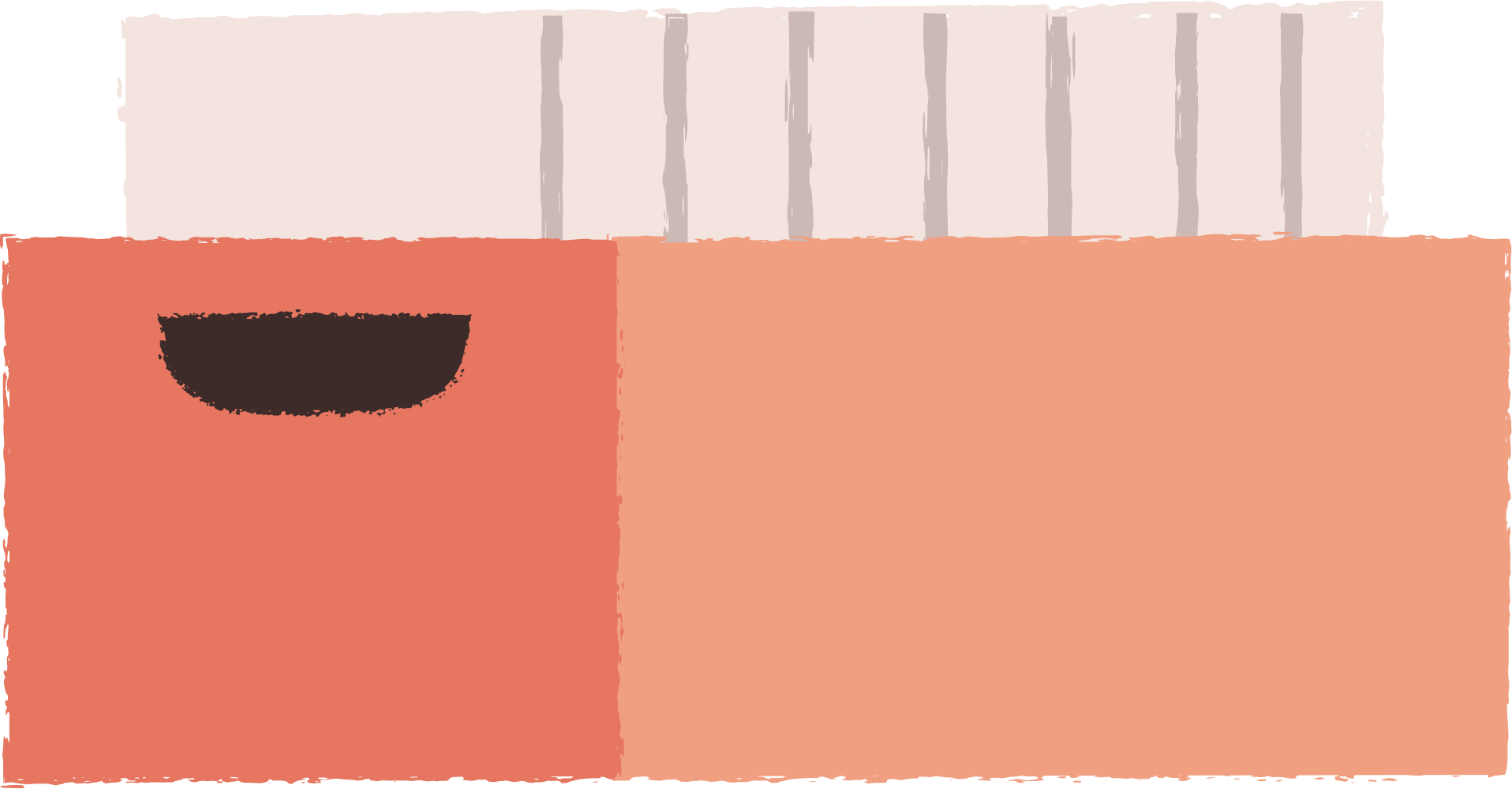 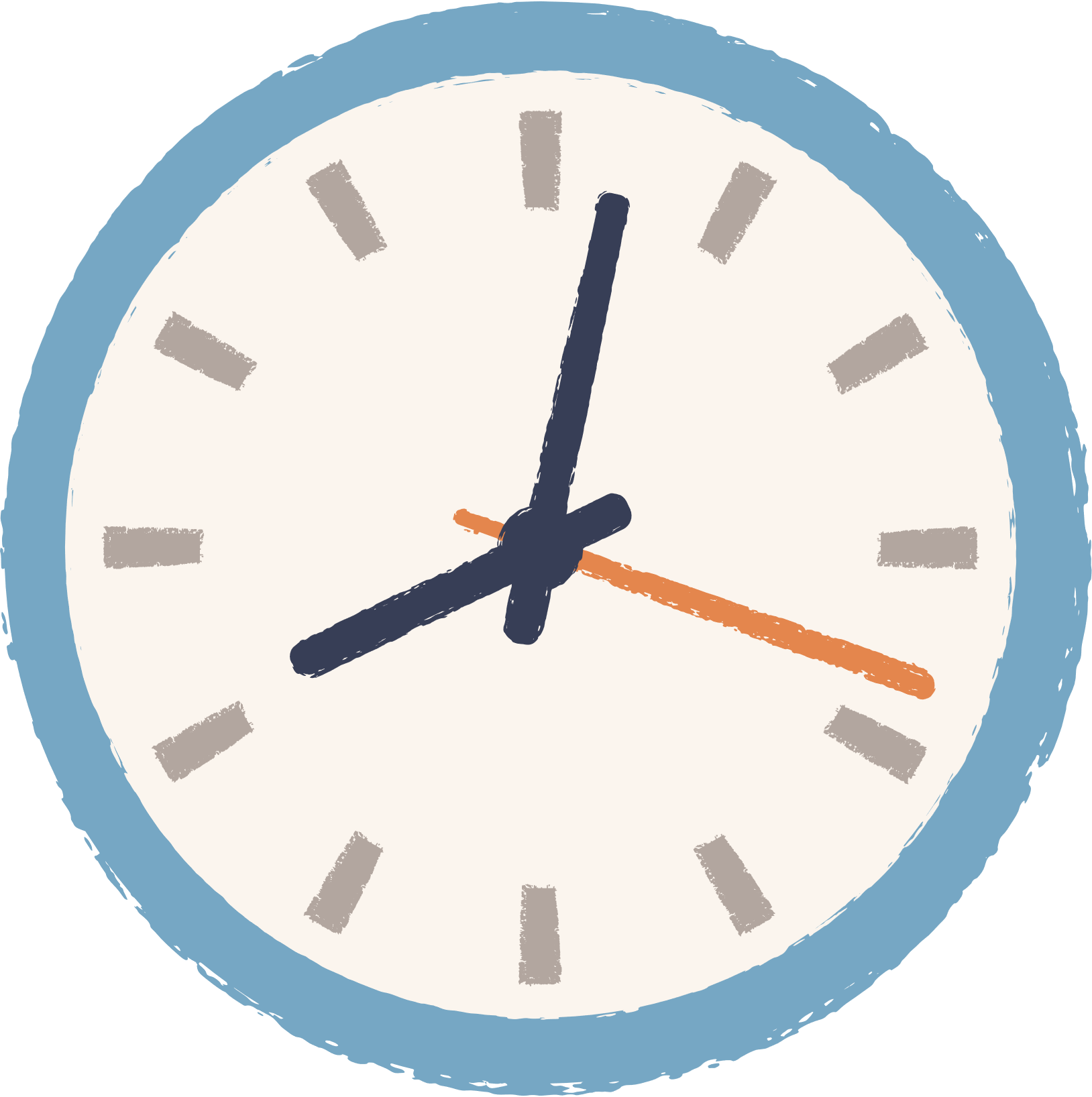 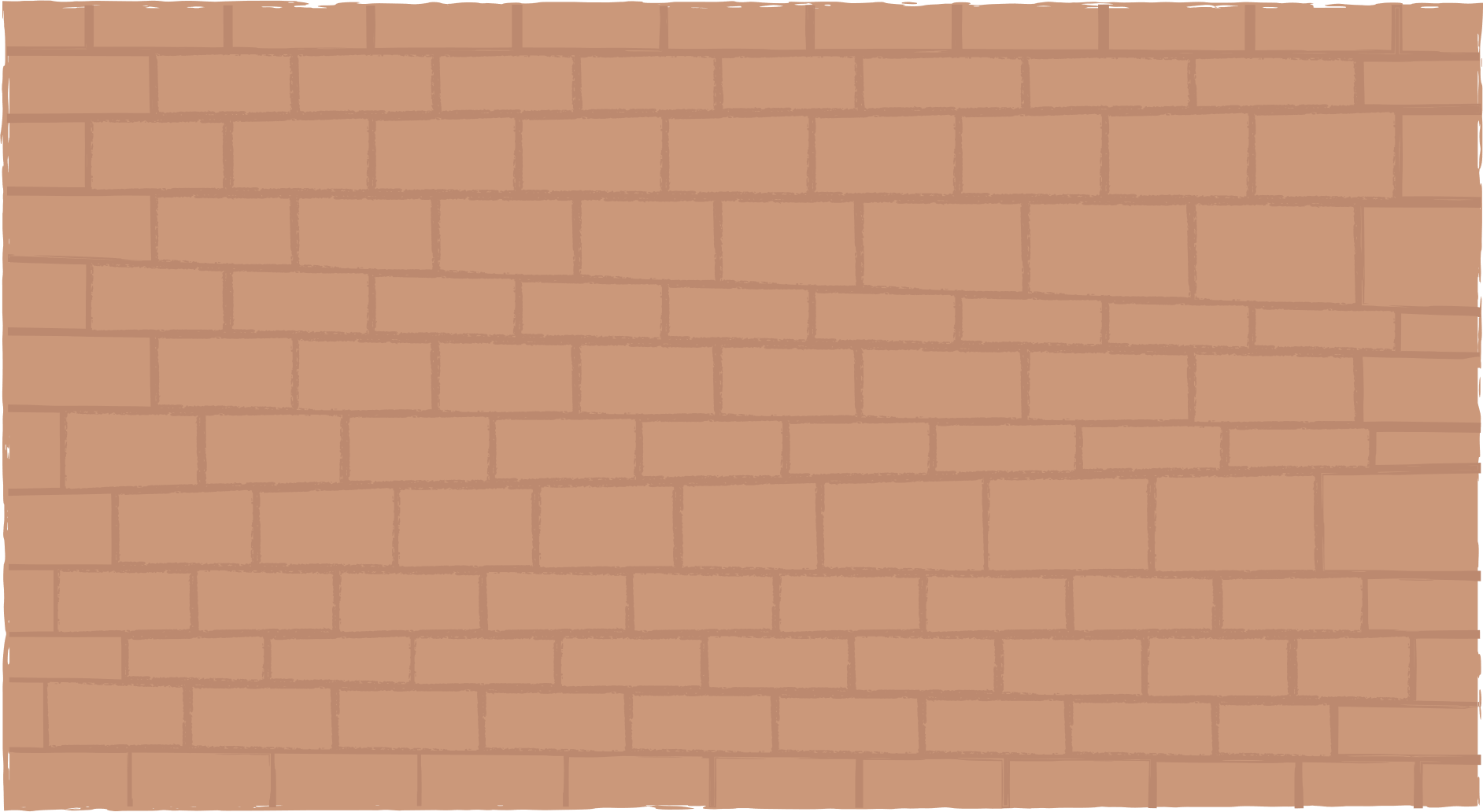 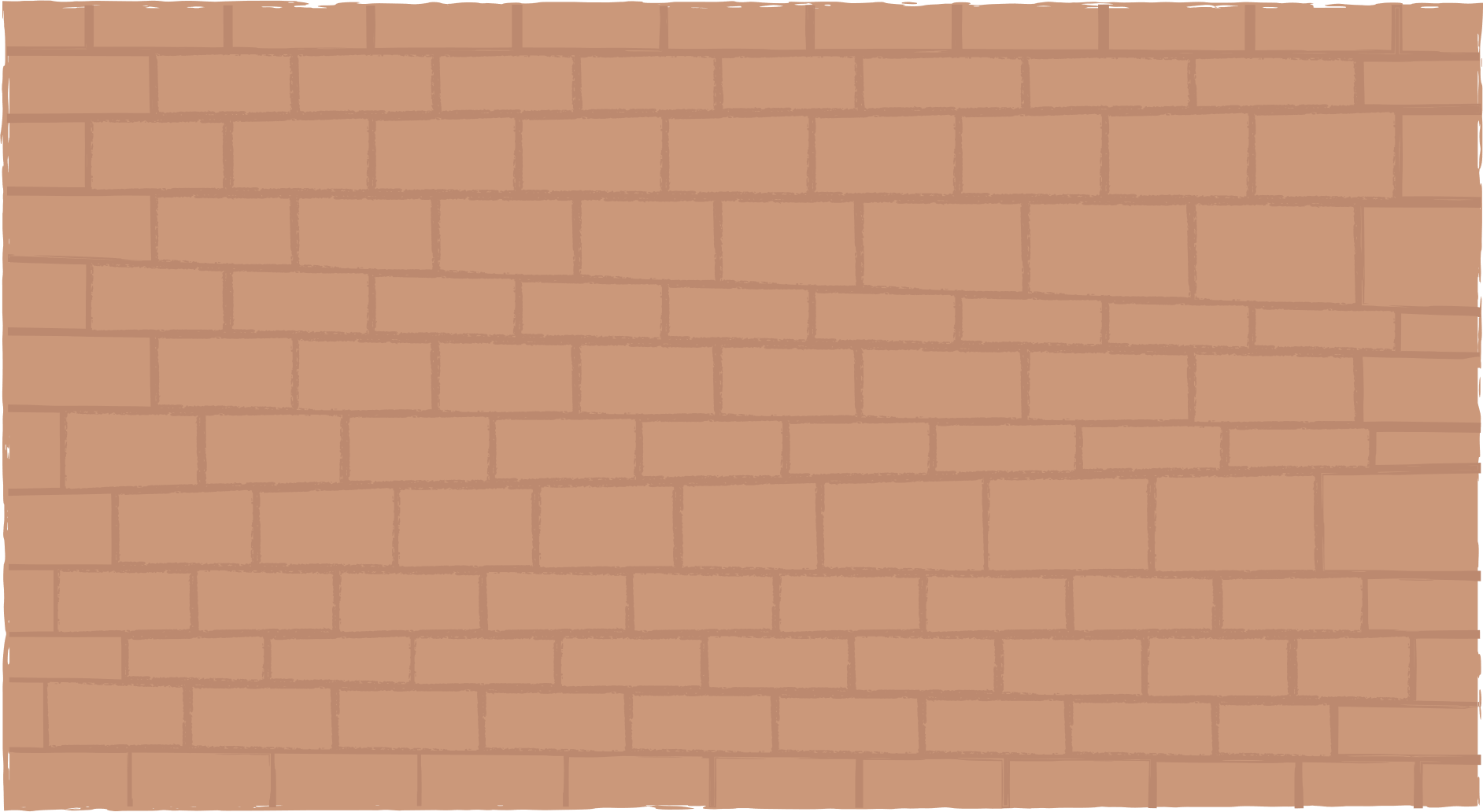 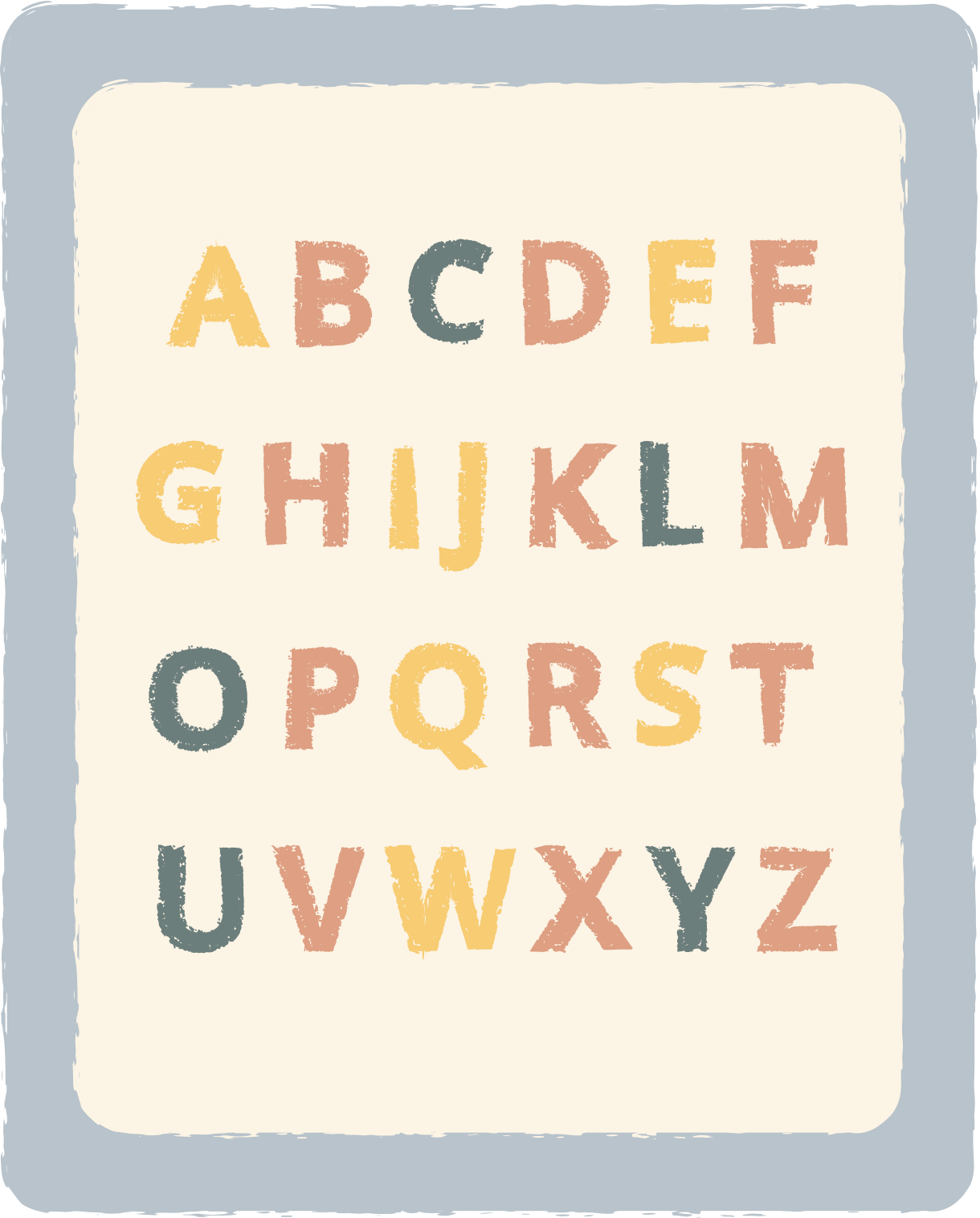 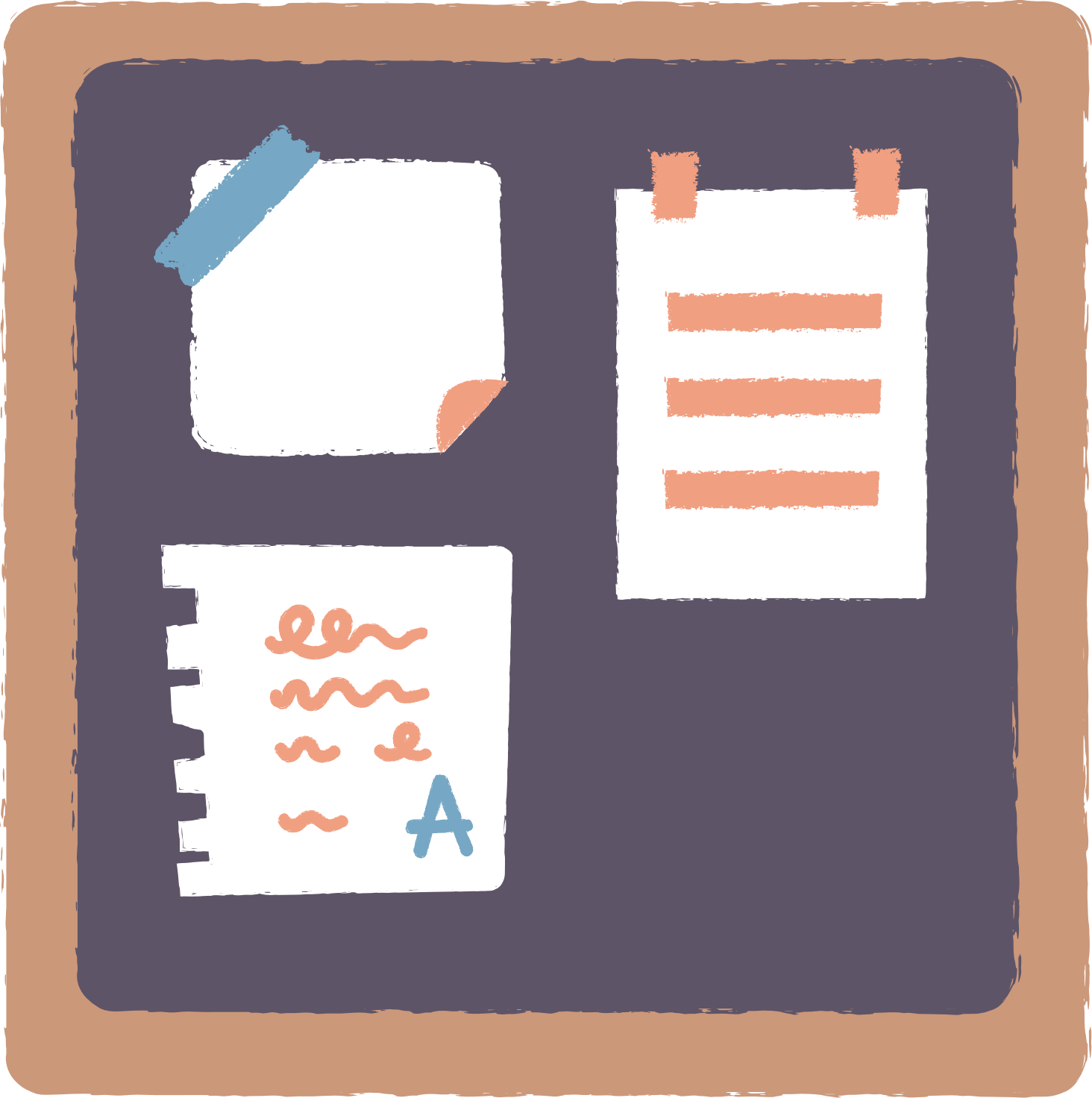 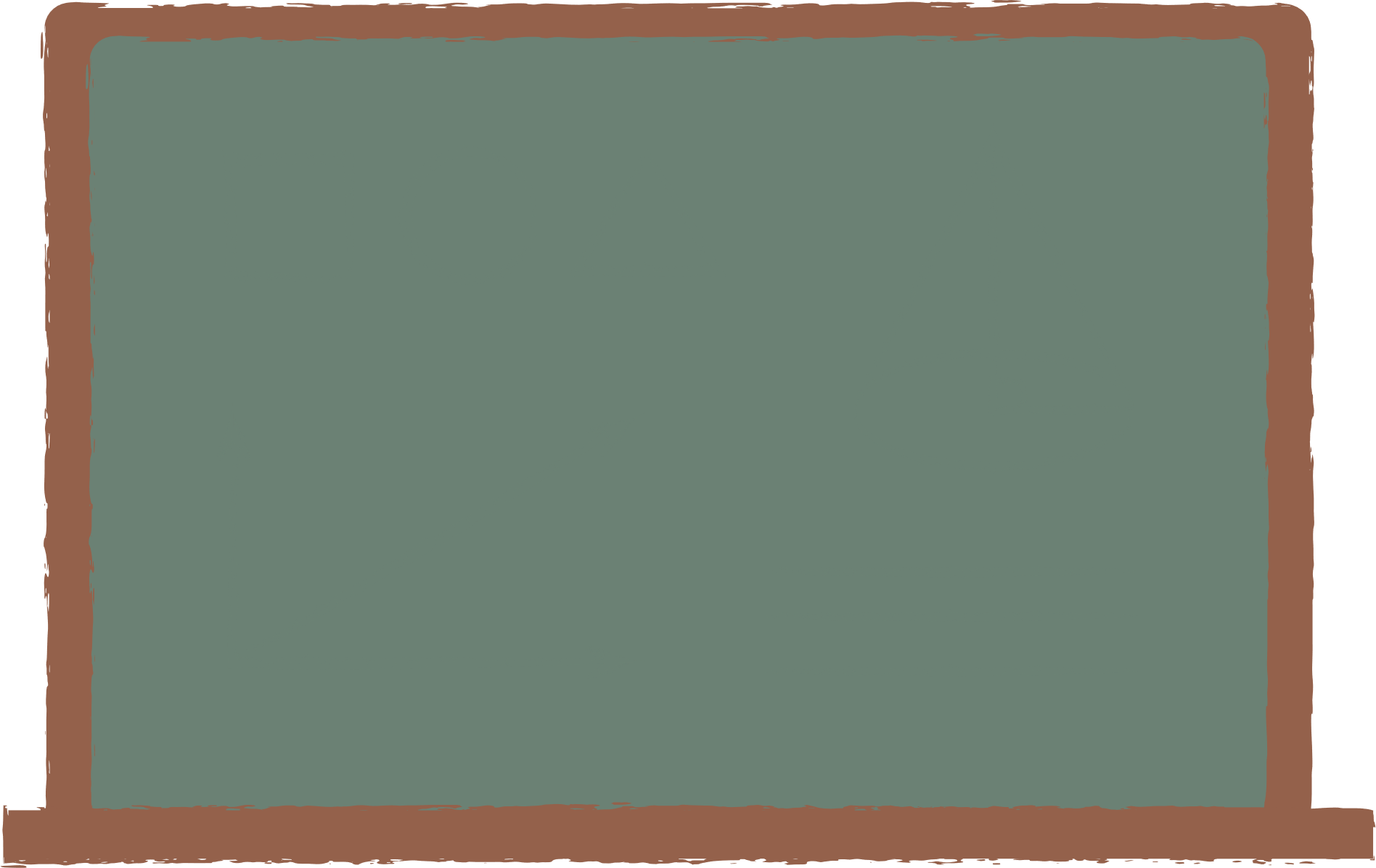 TIẾT 3: 
TÍNH GIÁ TRỊ BIỂU THỨC 
CÓ DẤU NGOẶC
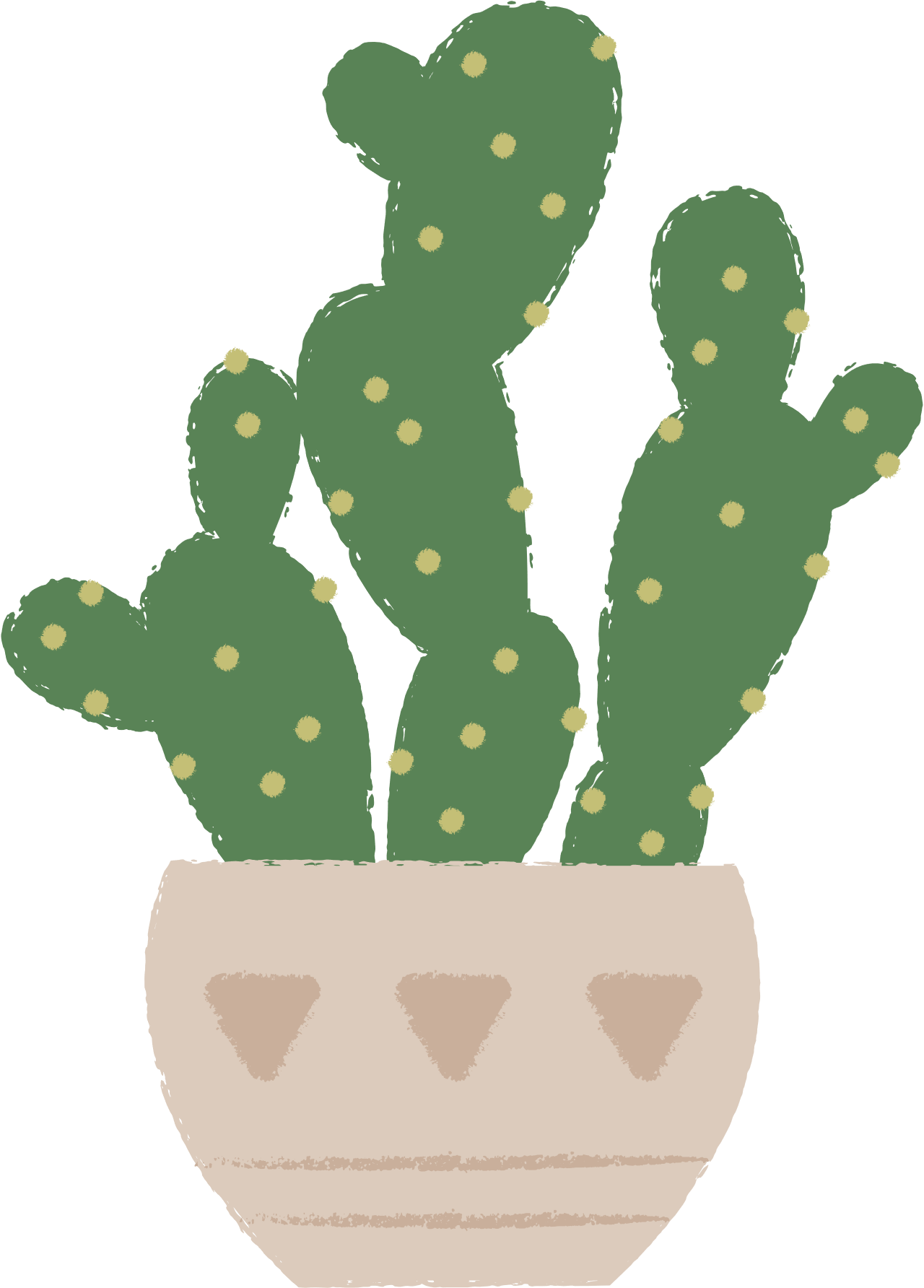 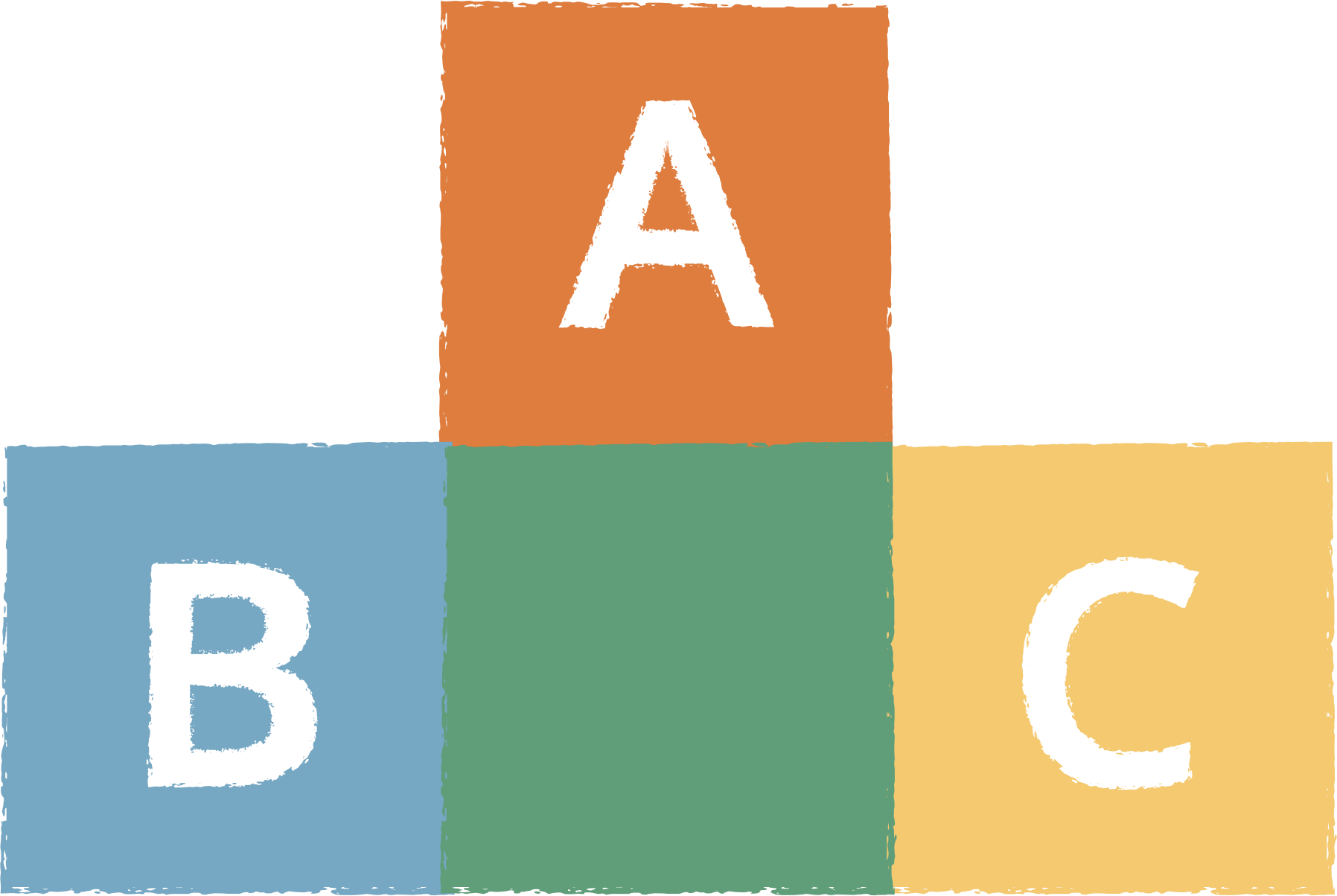 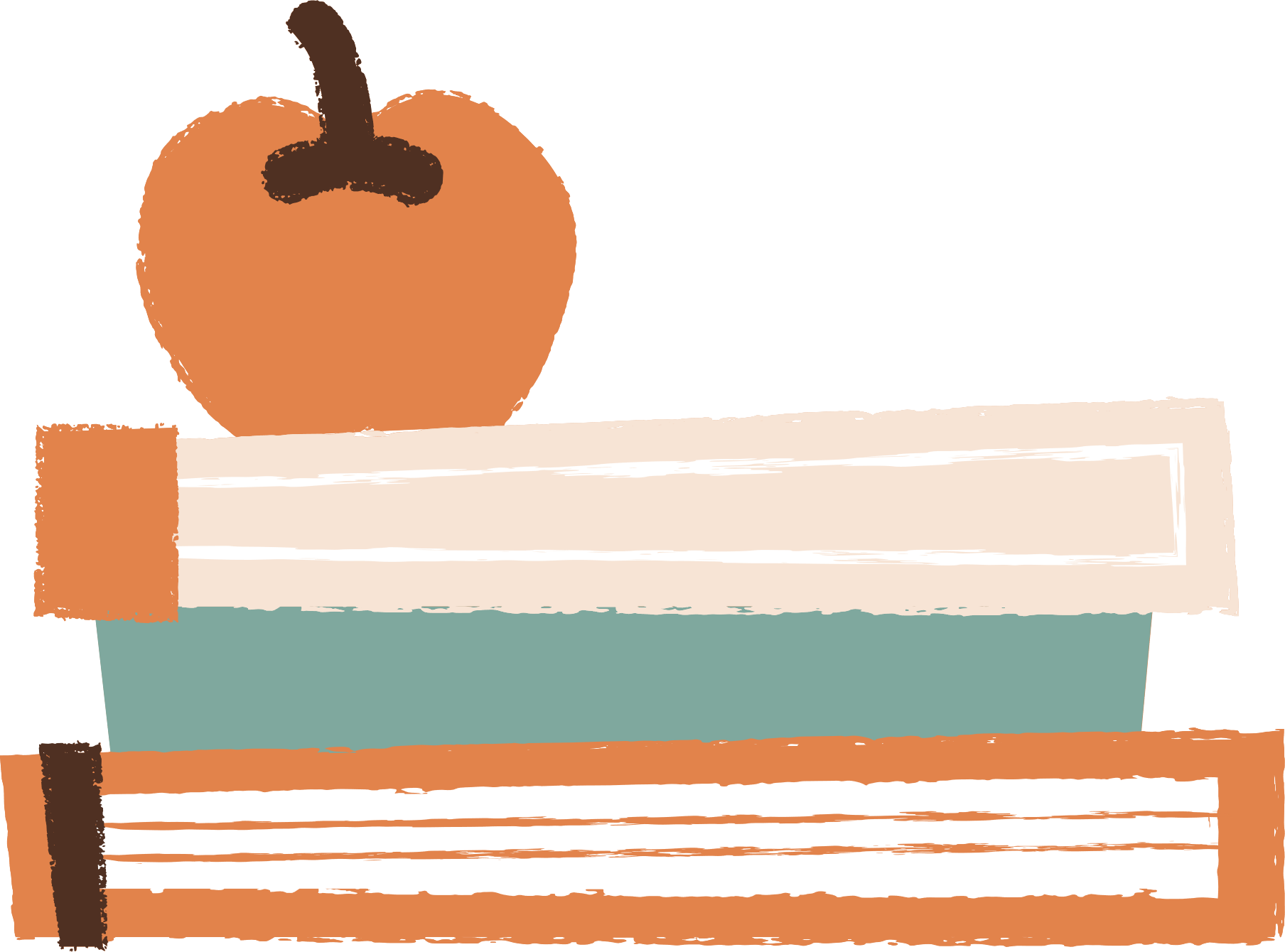 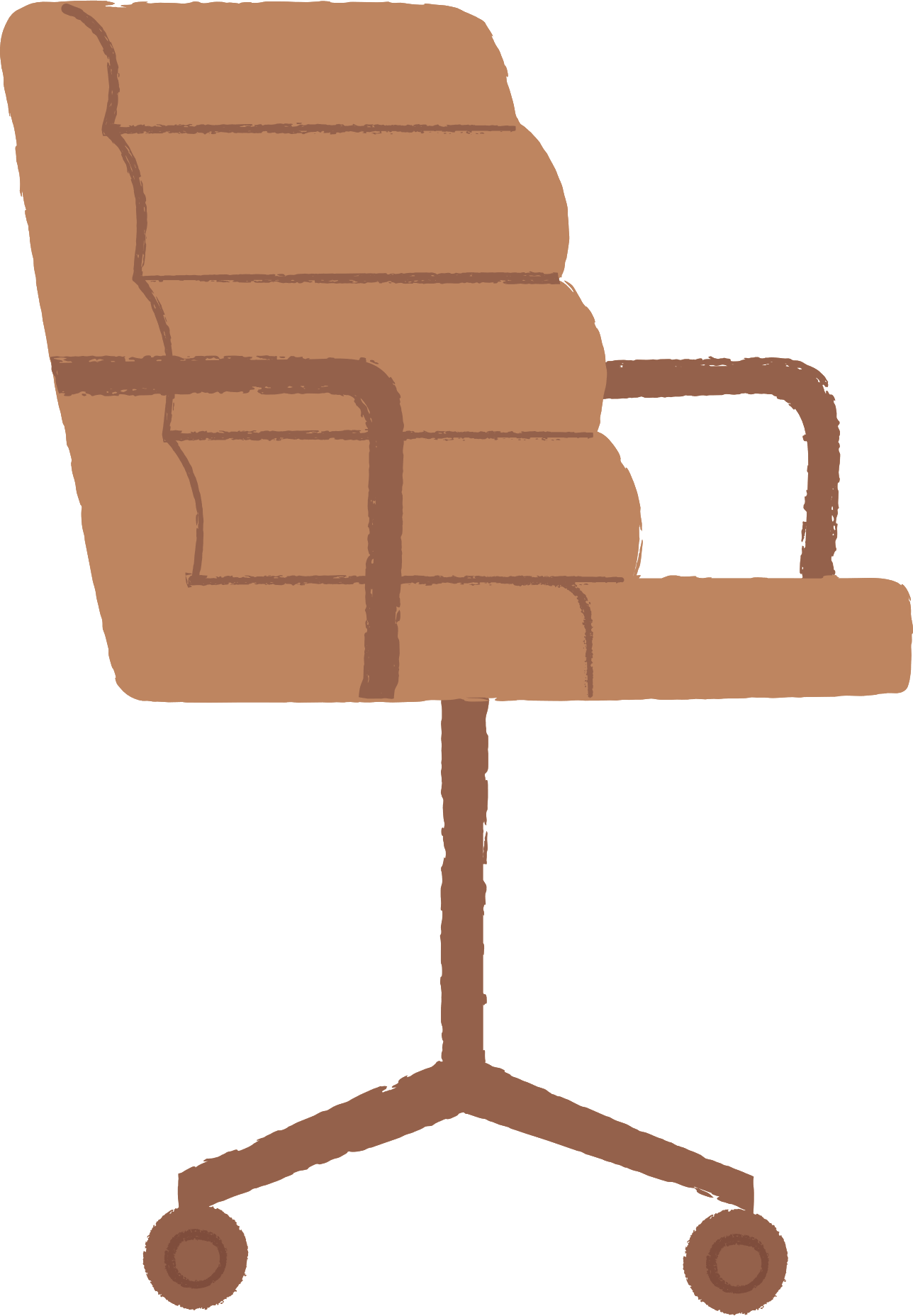 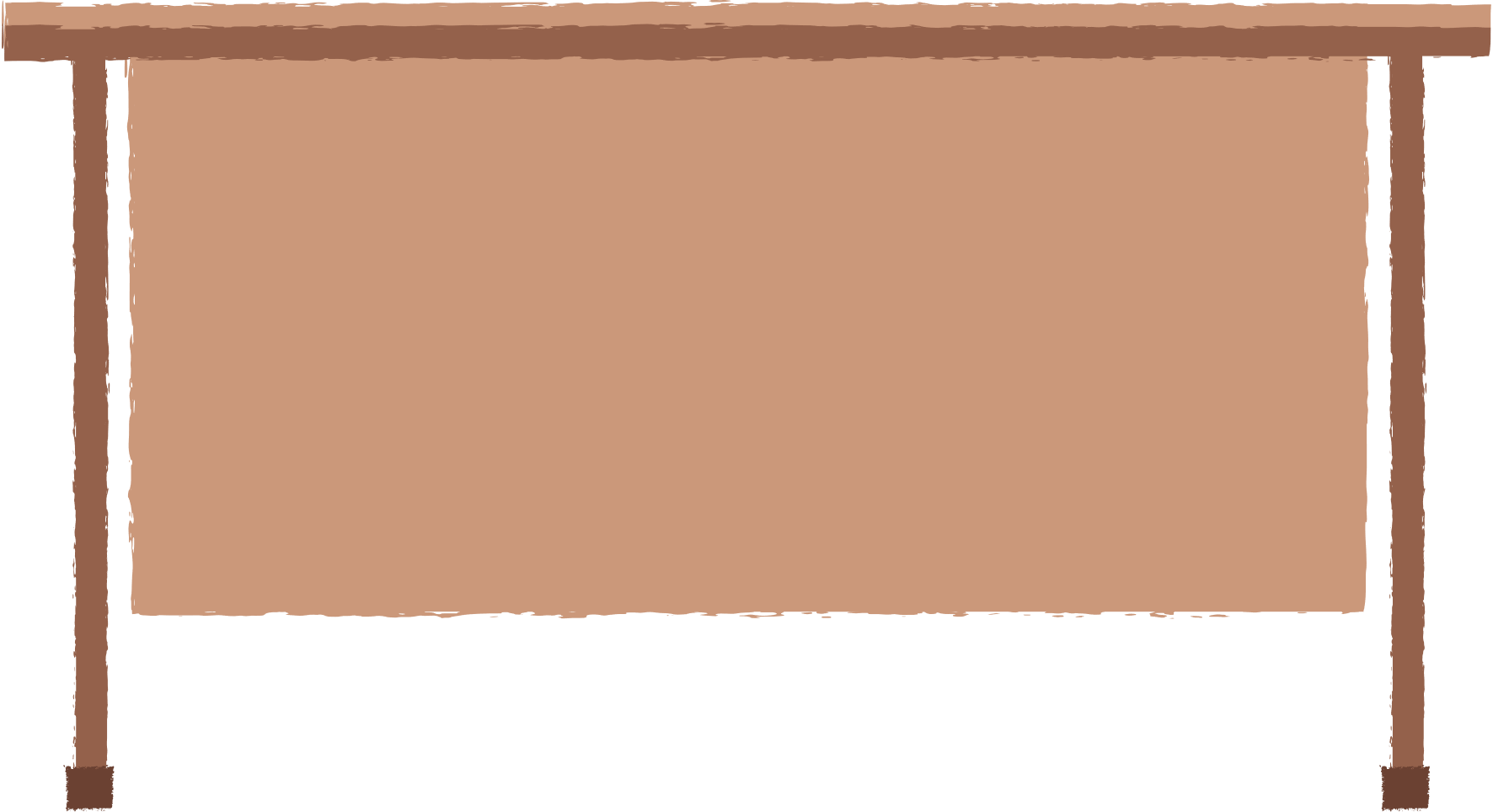 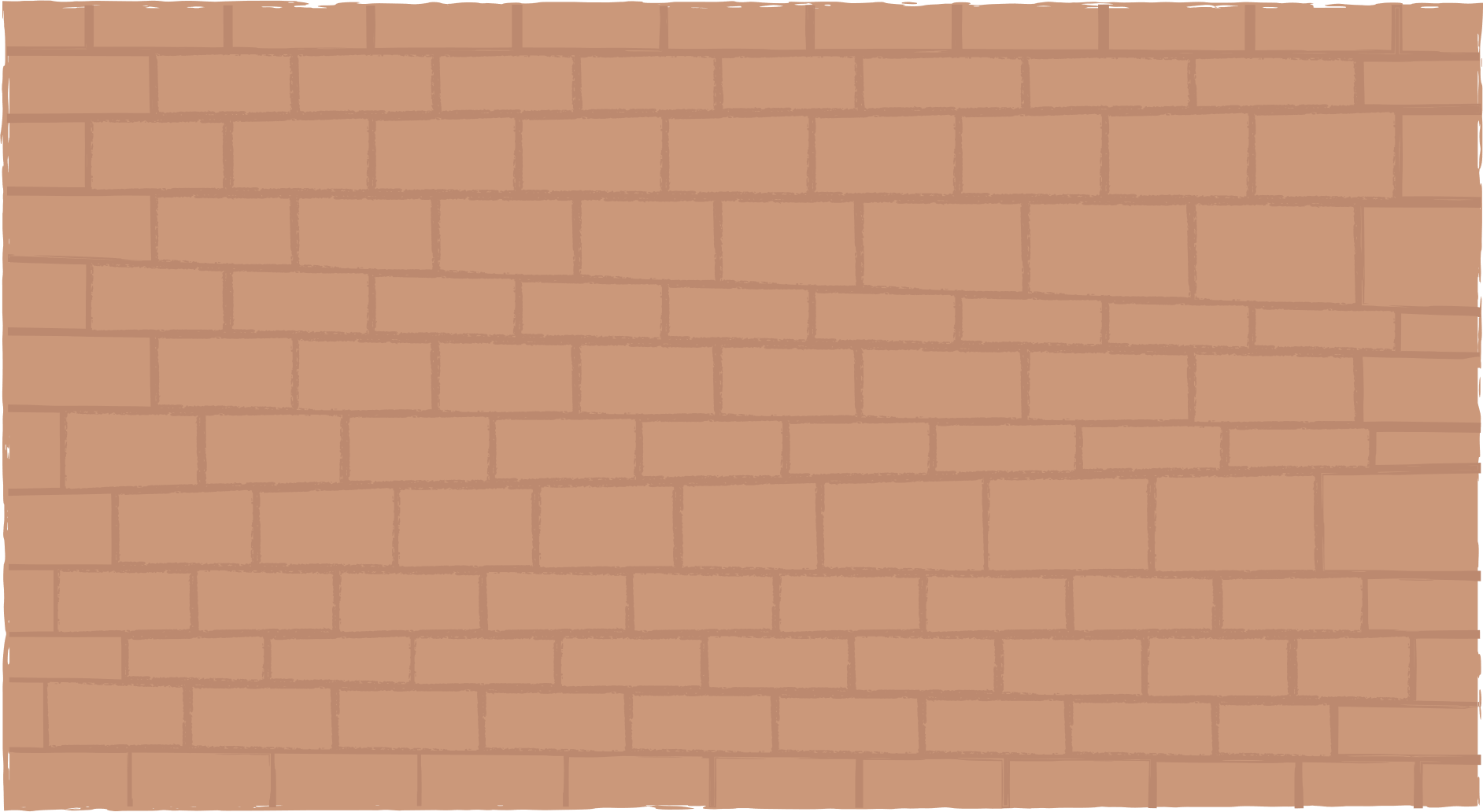 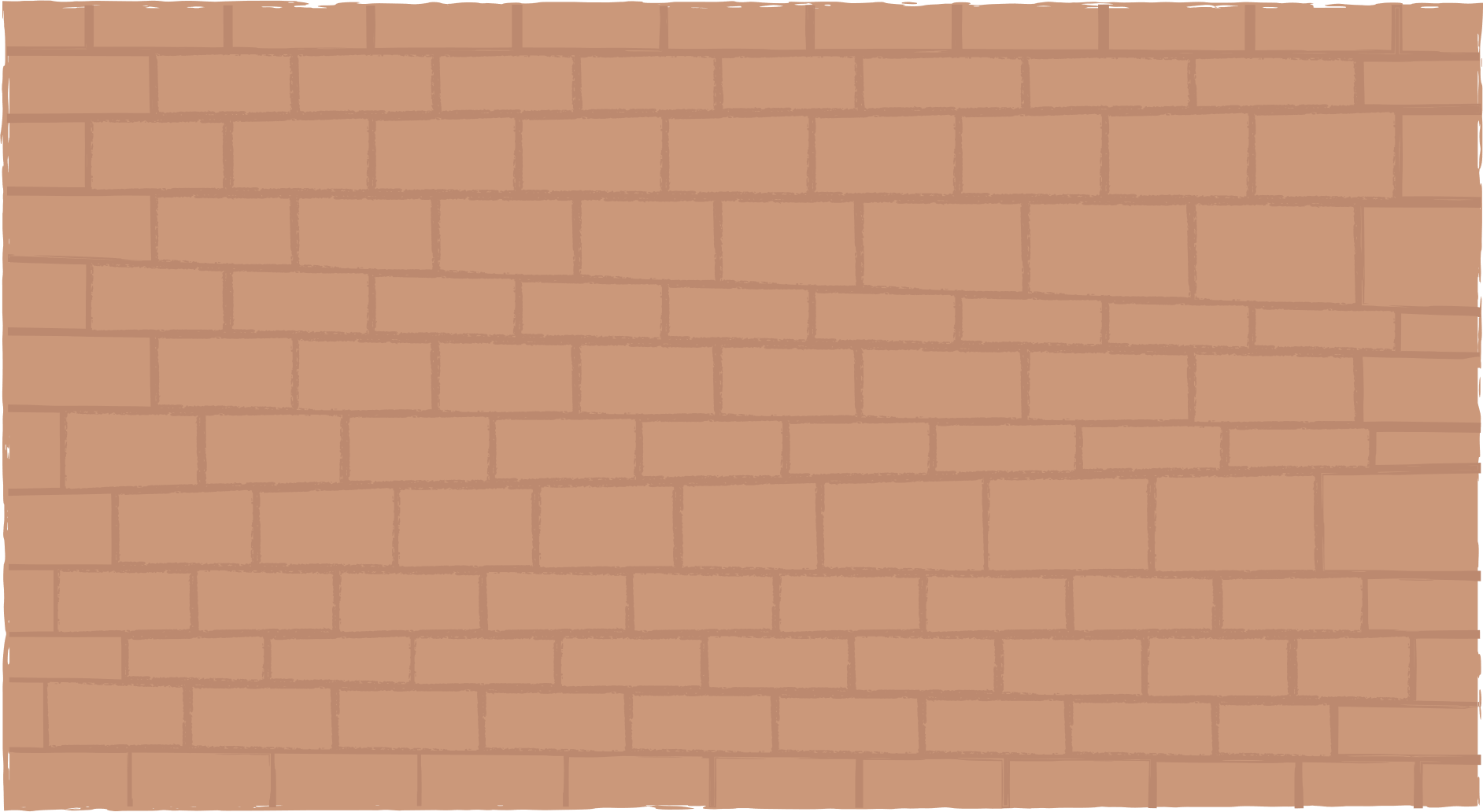 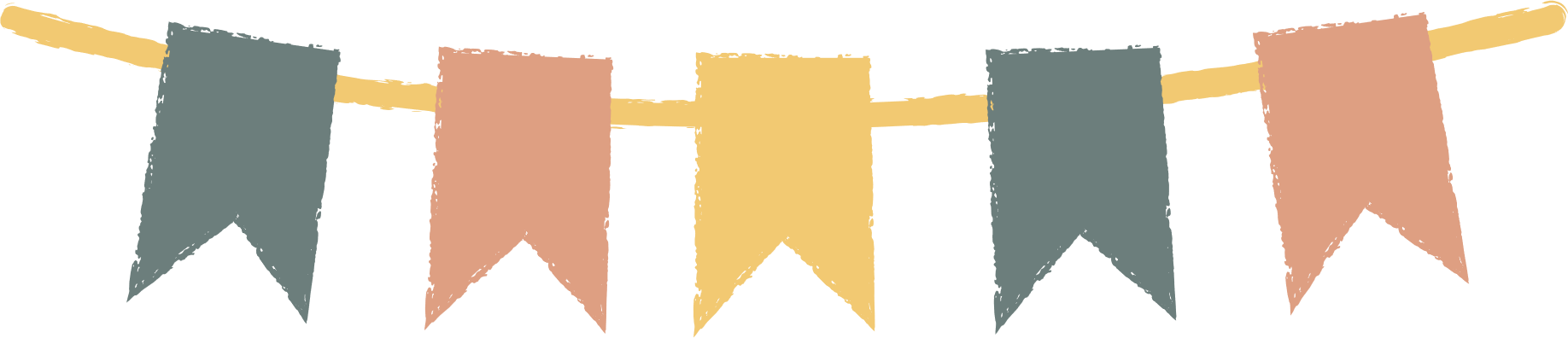 KHỞI ĐỘNG
Mỗi con thỏ có 2 cái tai. Hỏi 3 thỏ trắng và 4 con thỏ nâu có tất cả bao nhiêu cái tai?
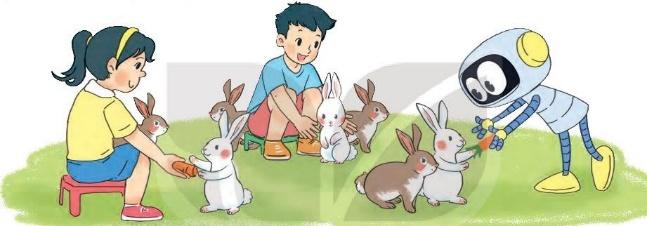 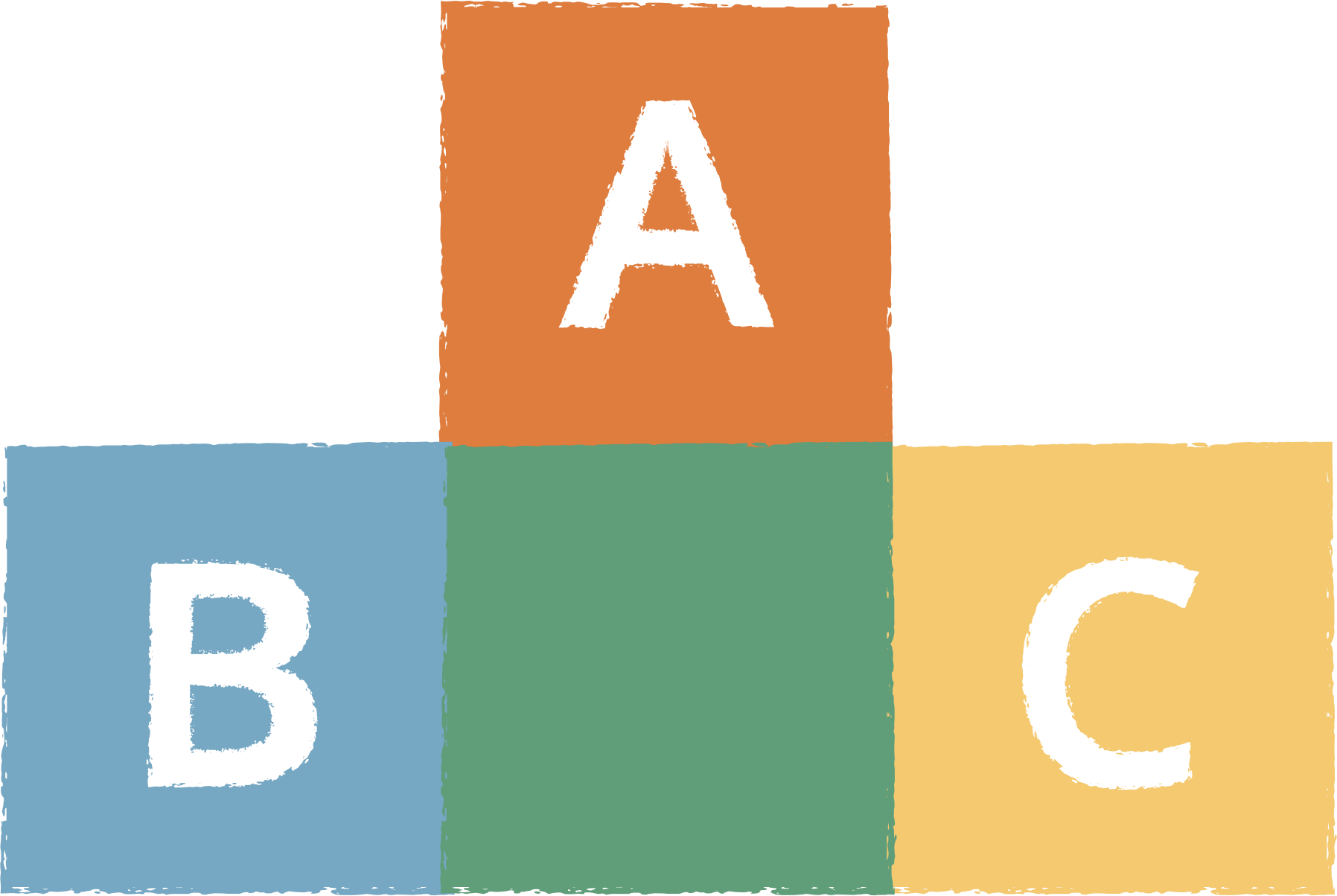 Cách 1: 
3 thỏ trắng có số tai là:
3 × 2 = 6 (cái tai)
4 con thỏ nâu có số tai là:
4 × 2 = 8 (cái tai)
3 con thỏ trắng và 4 con thỏ nâu có tất cả số tai là:
6 + 8 = 14 (cái tai)
Đáp số: 14 cái tai
Cách 2:
Tổng số thỏ là: 
3 + 4 = 7 (con thỏ)
Mỗi con thỏ có hai cái tai nên số tai thỏ là:
7 × 2 = 14 (cái tai)
Đáp số: 14 cái tai
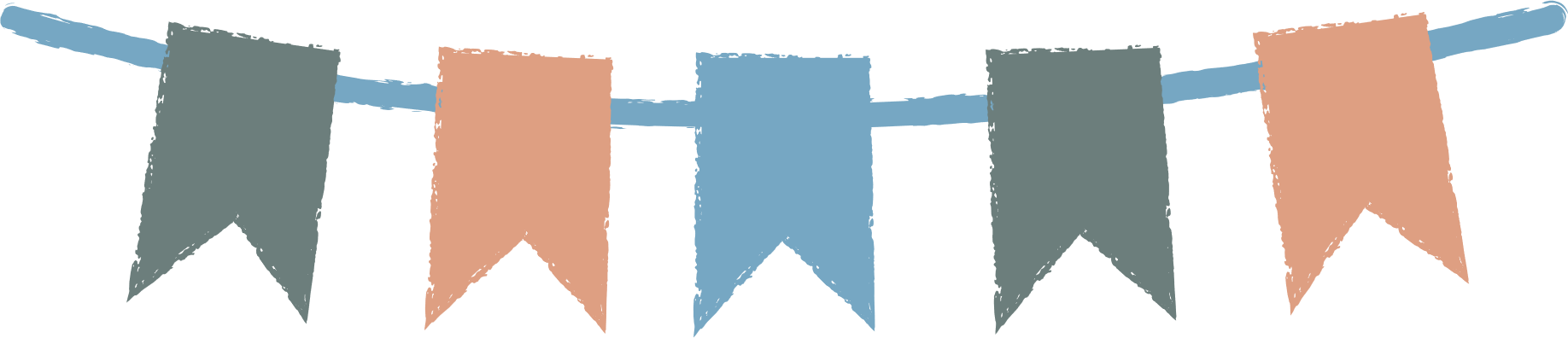 KHÁM PHÁ
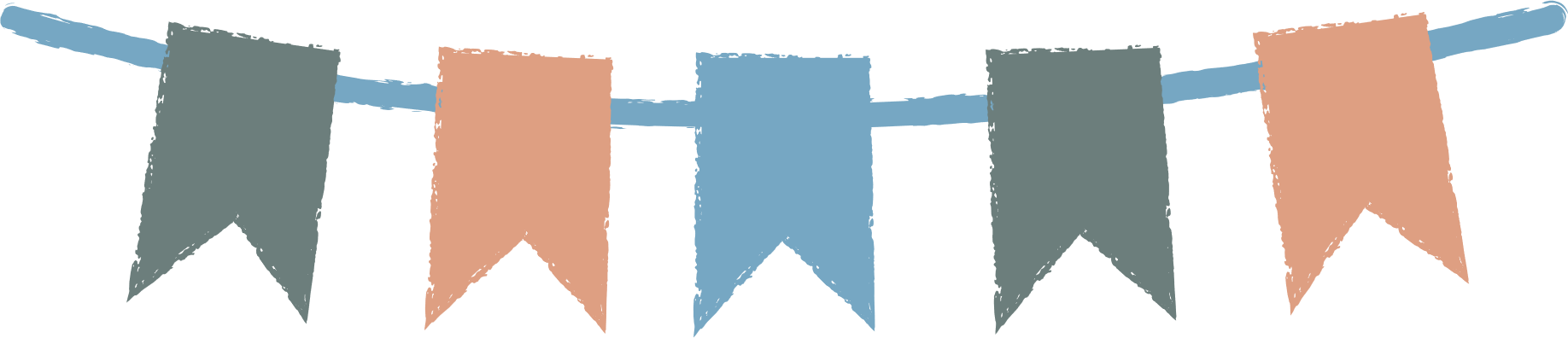 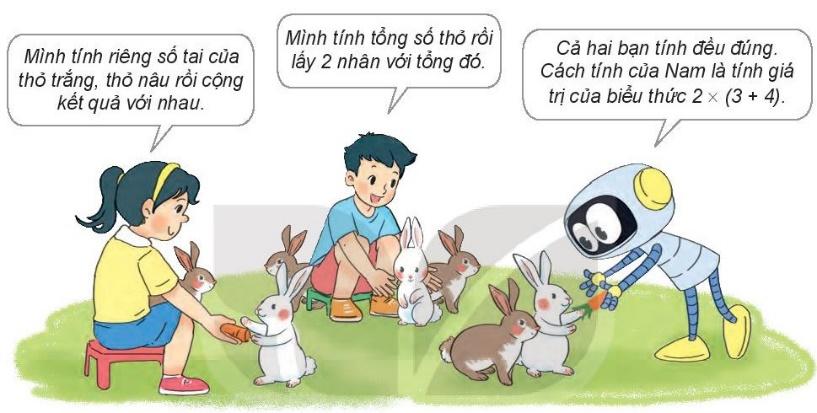 Cách tính lấy tổng số thỏ nhân với 2 là tính giá trị của biểu thức 2 × (3 + 4)
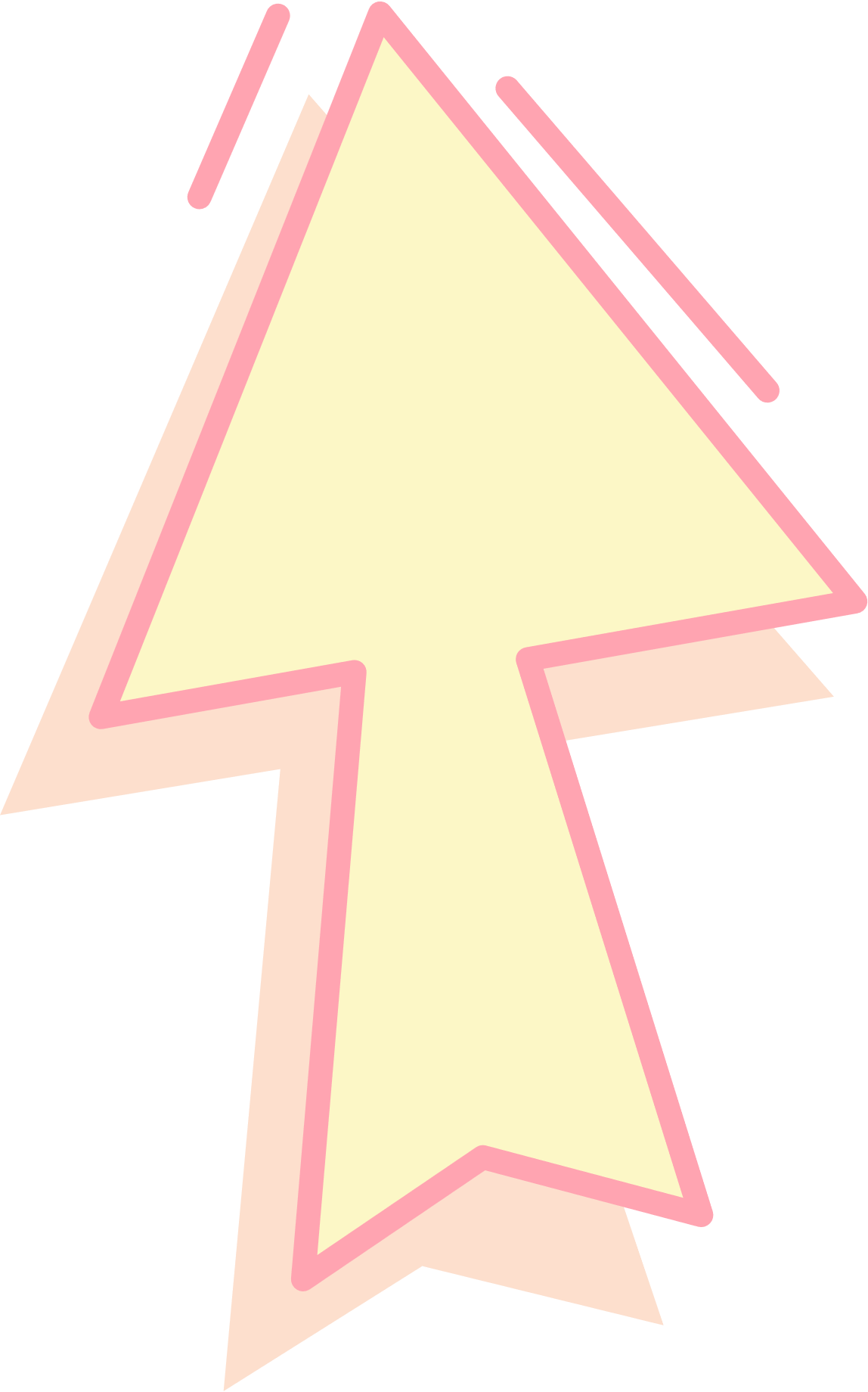 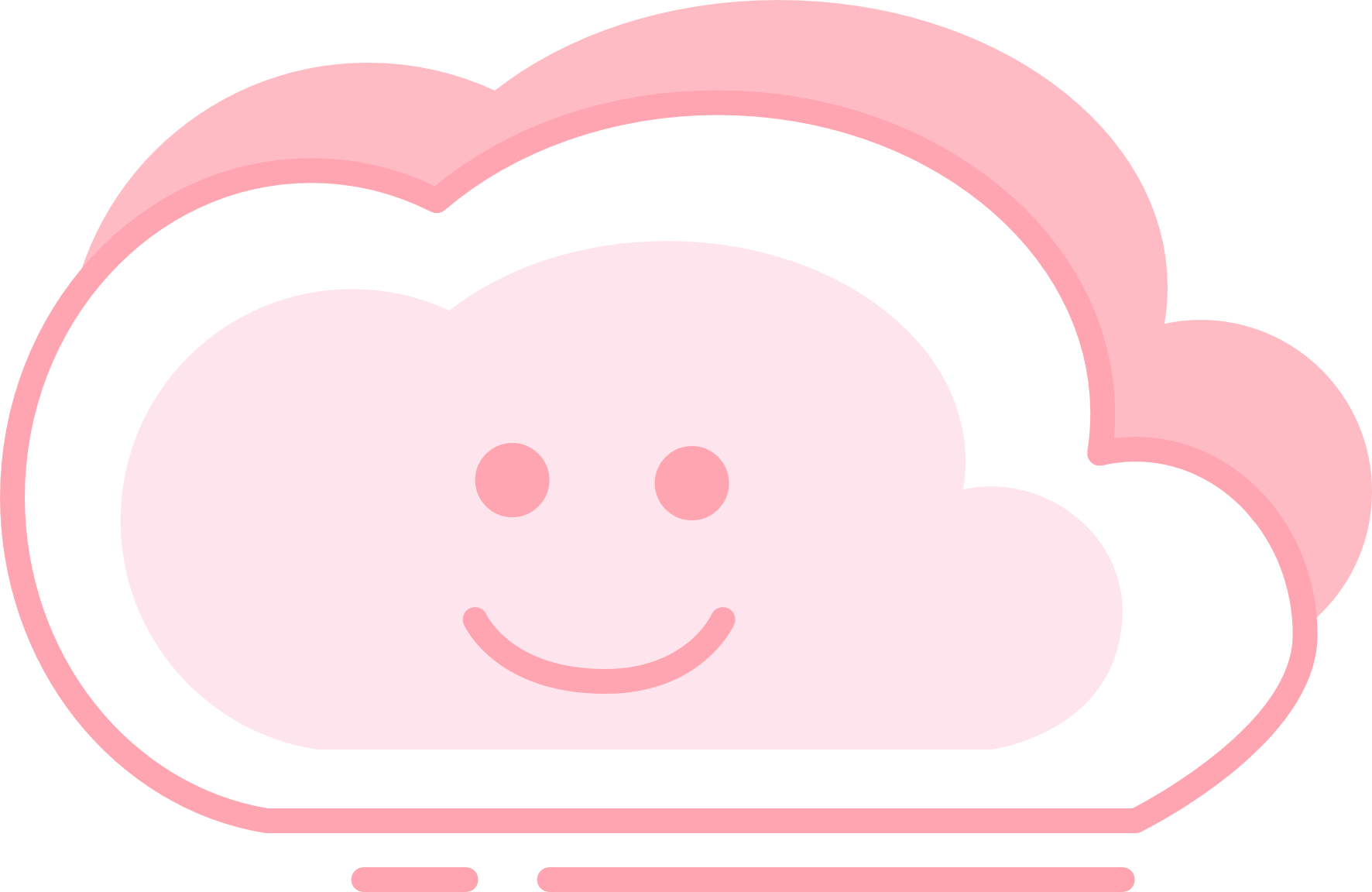 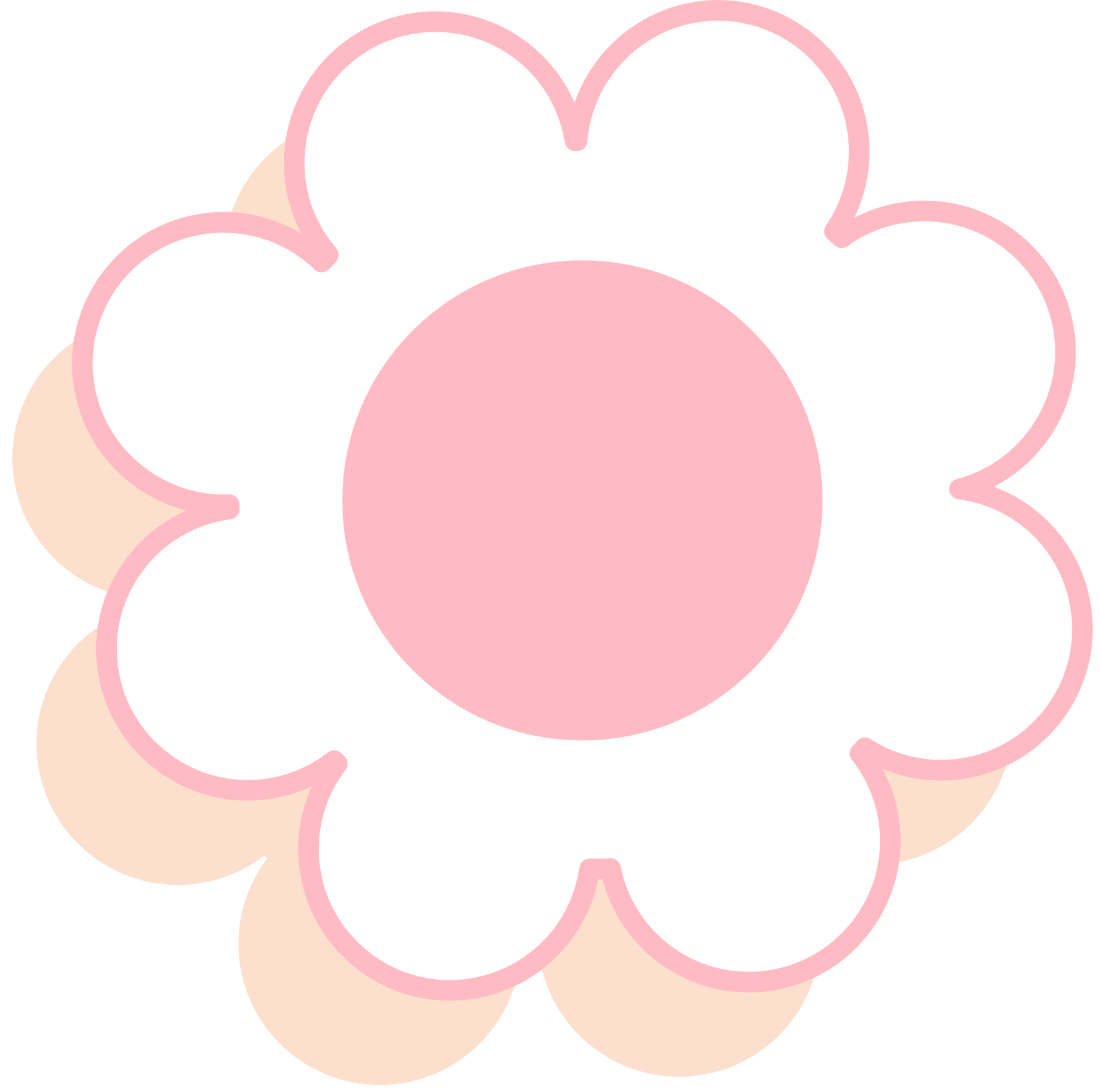 2 x (3 + 4)
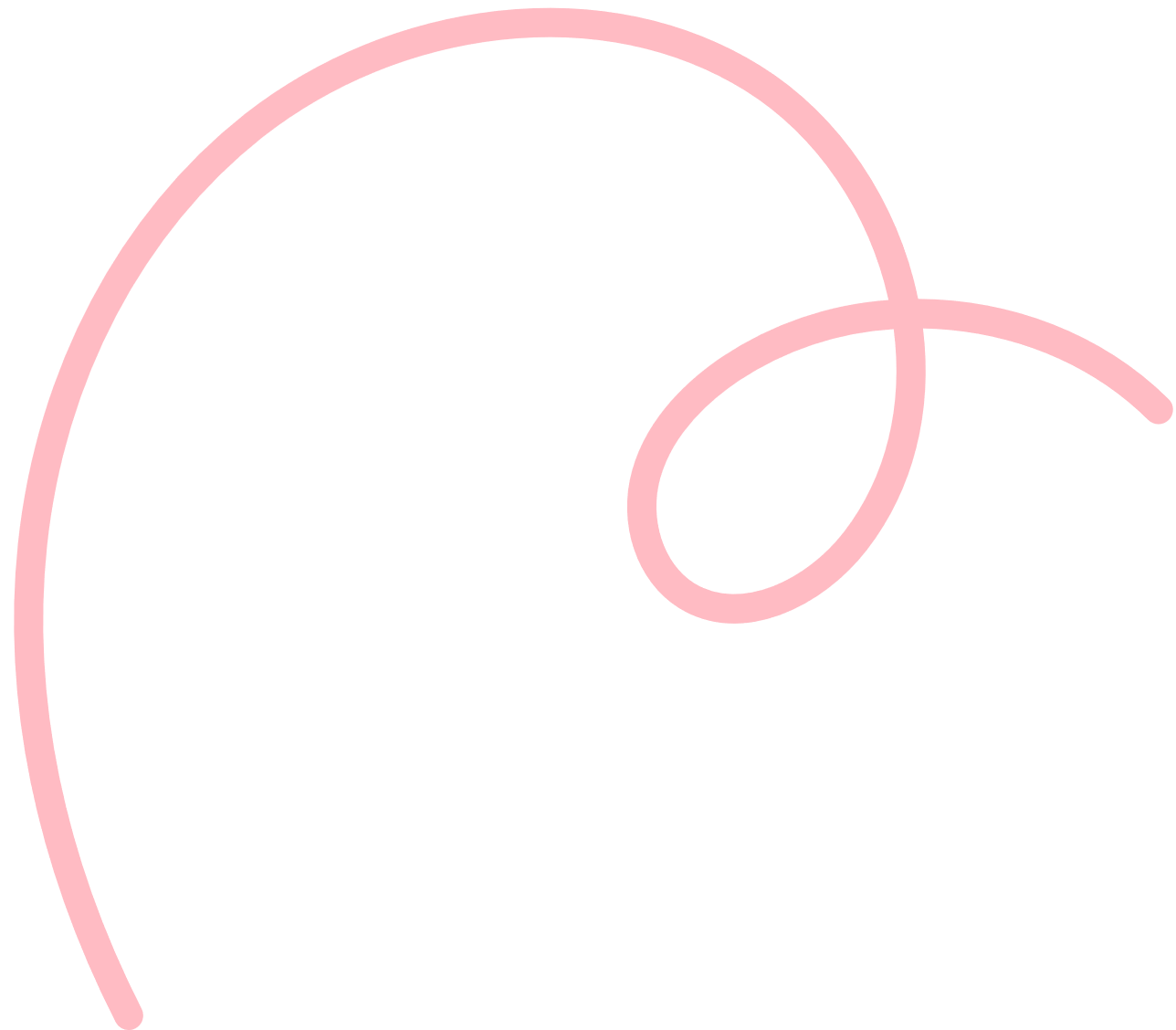 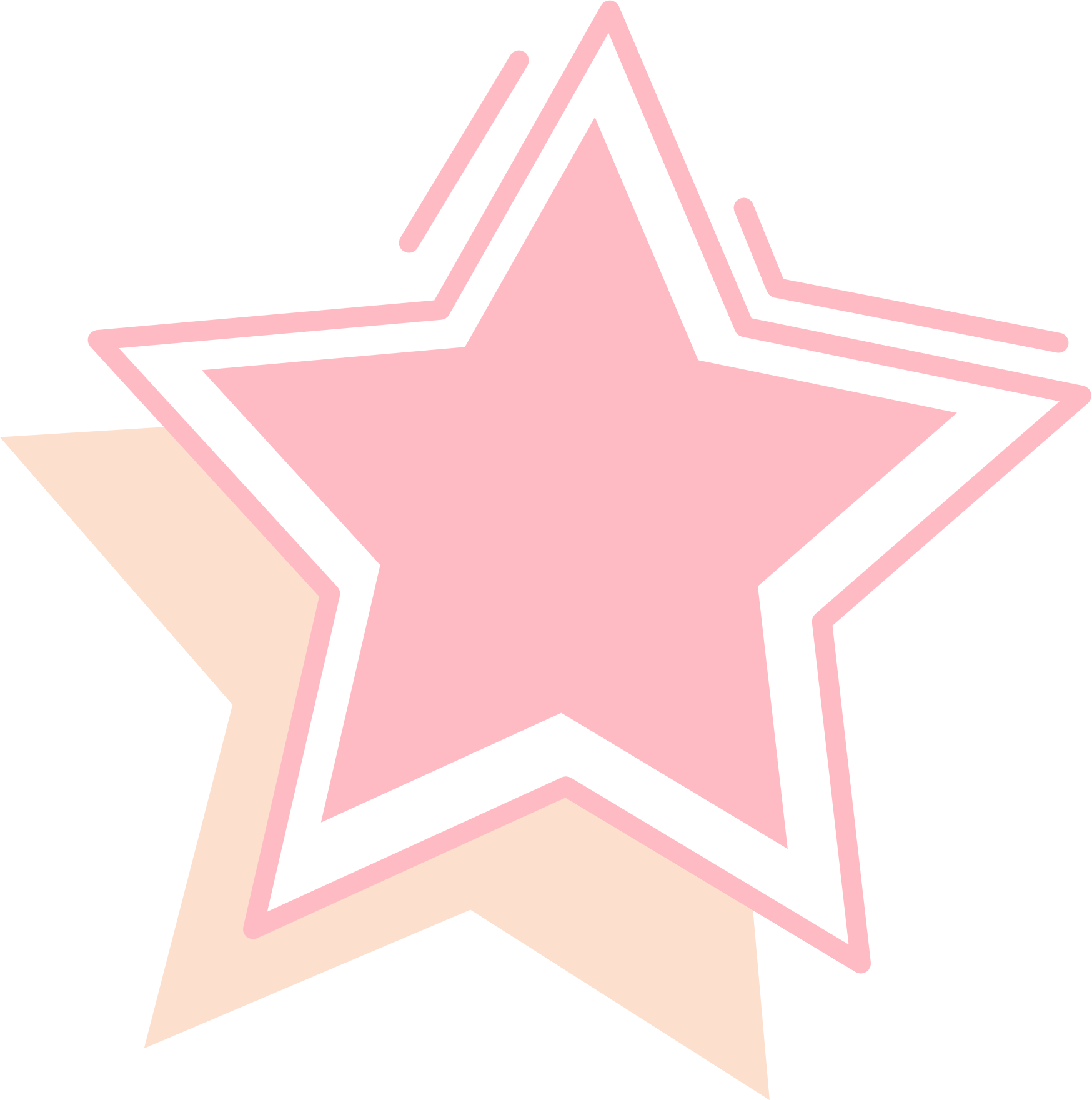 Biểu thức này có gì đặc biệt?
Ta tính theo thứ tự nào?
Biểu thức có chứa dấu ngoặc.
Ta tính theo thứ tự trong ngoặc trước, ngoài ngoặc sau.
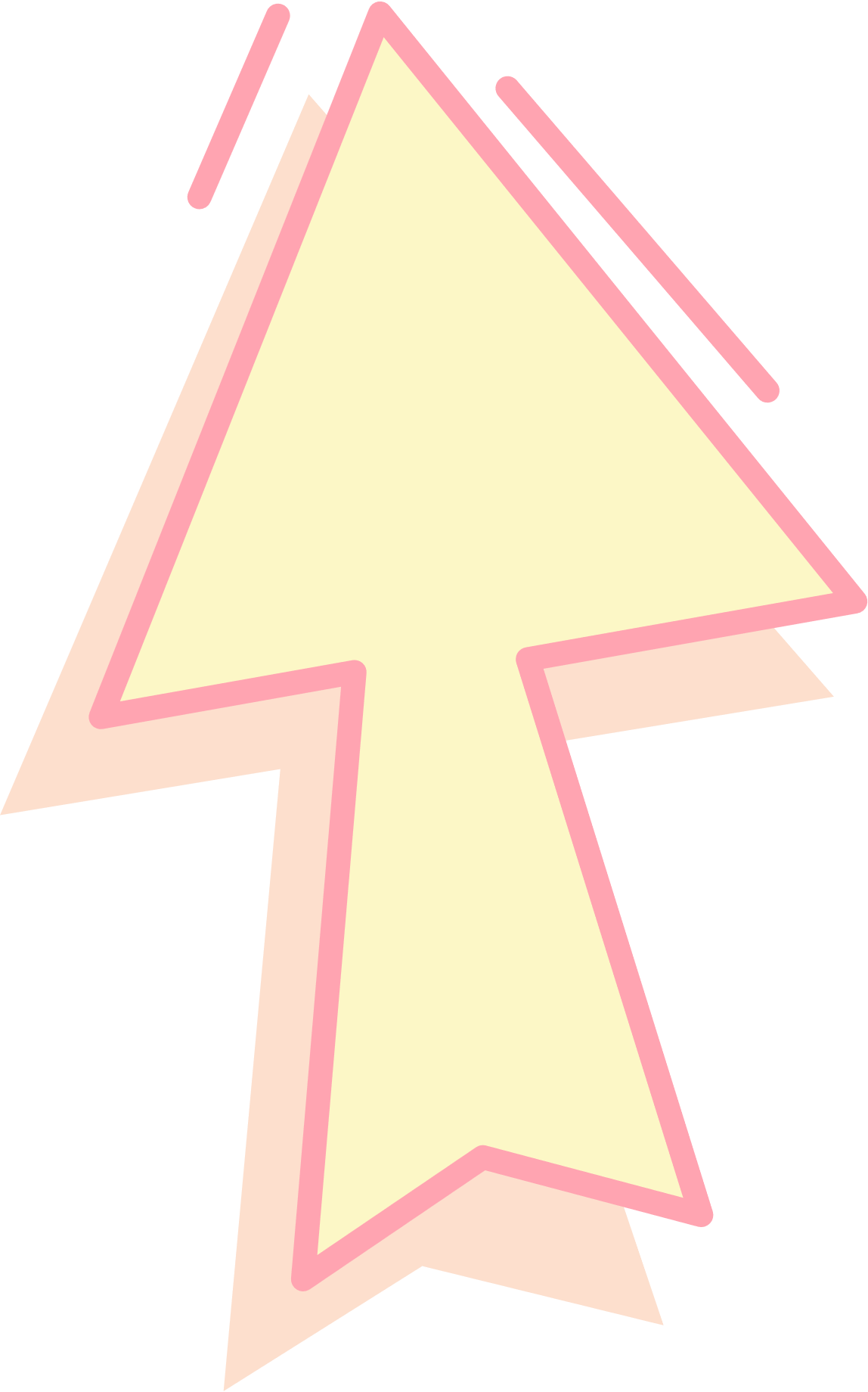 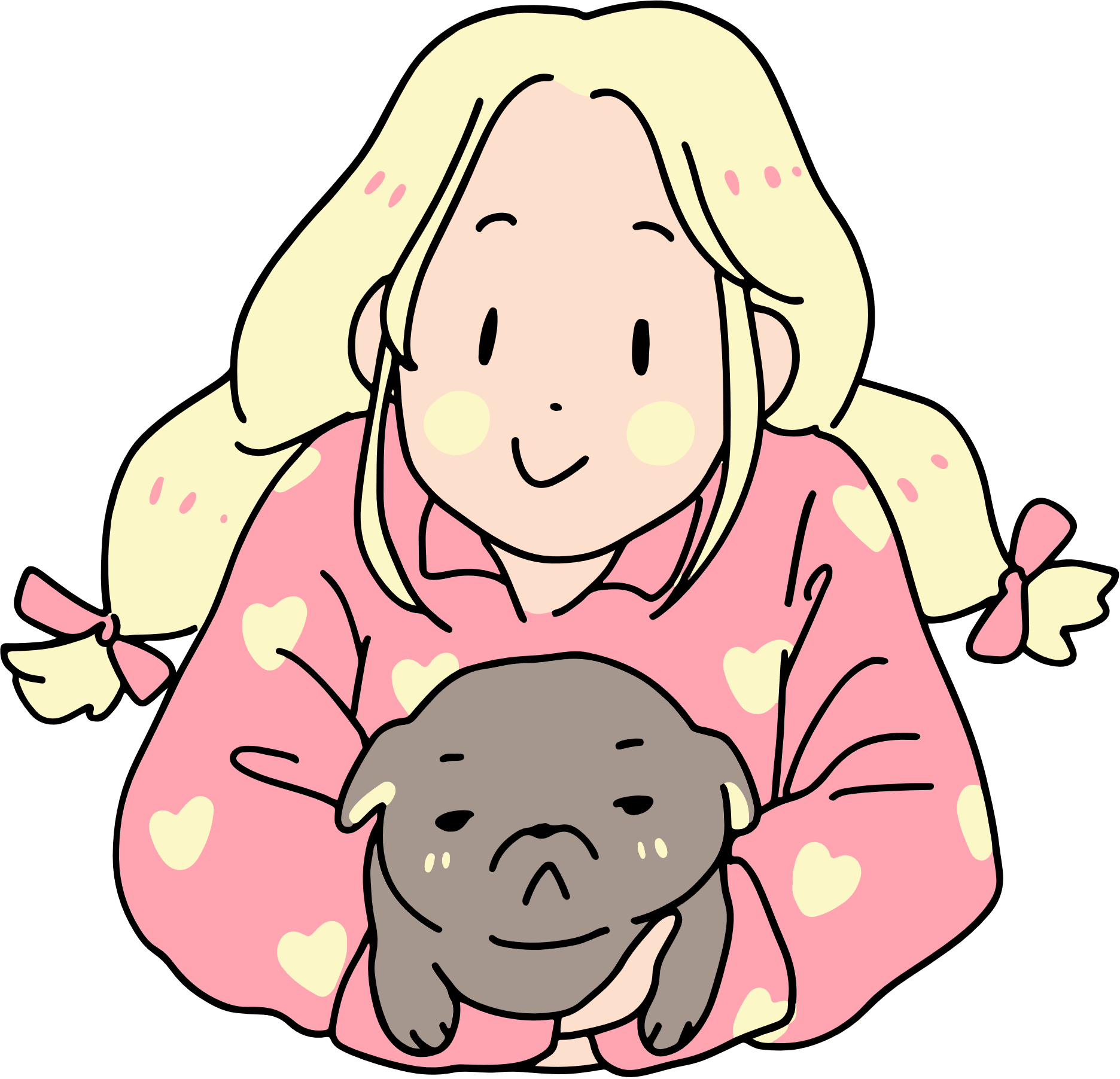 Tính giá trị biểu thức  2 x (3 + 4) qua 2 bước:
Bước 1: 2 × (3 + 4) = 2 × 7
Bước 2: 2 x 7 = 14
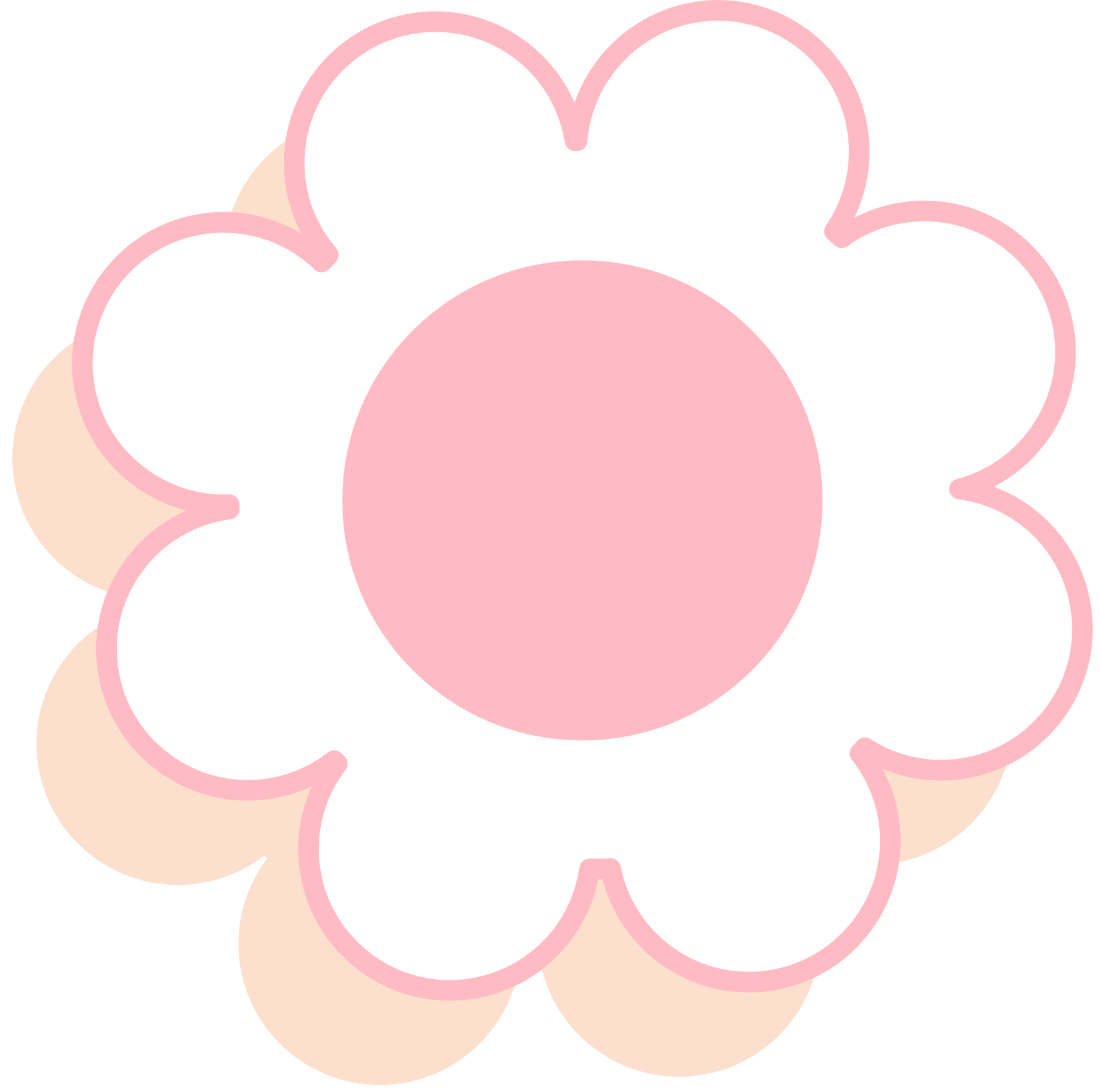 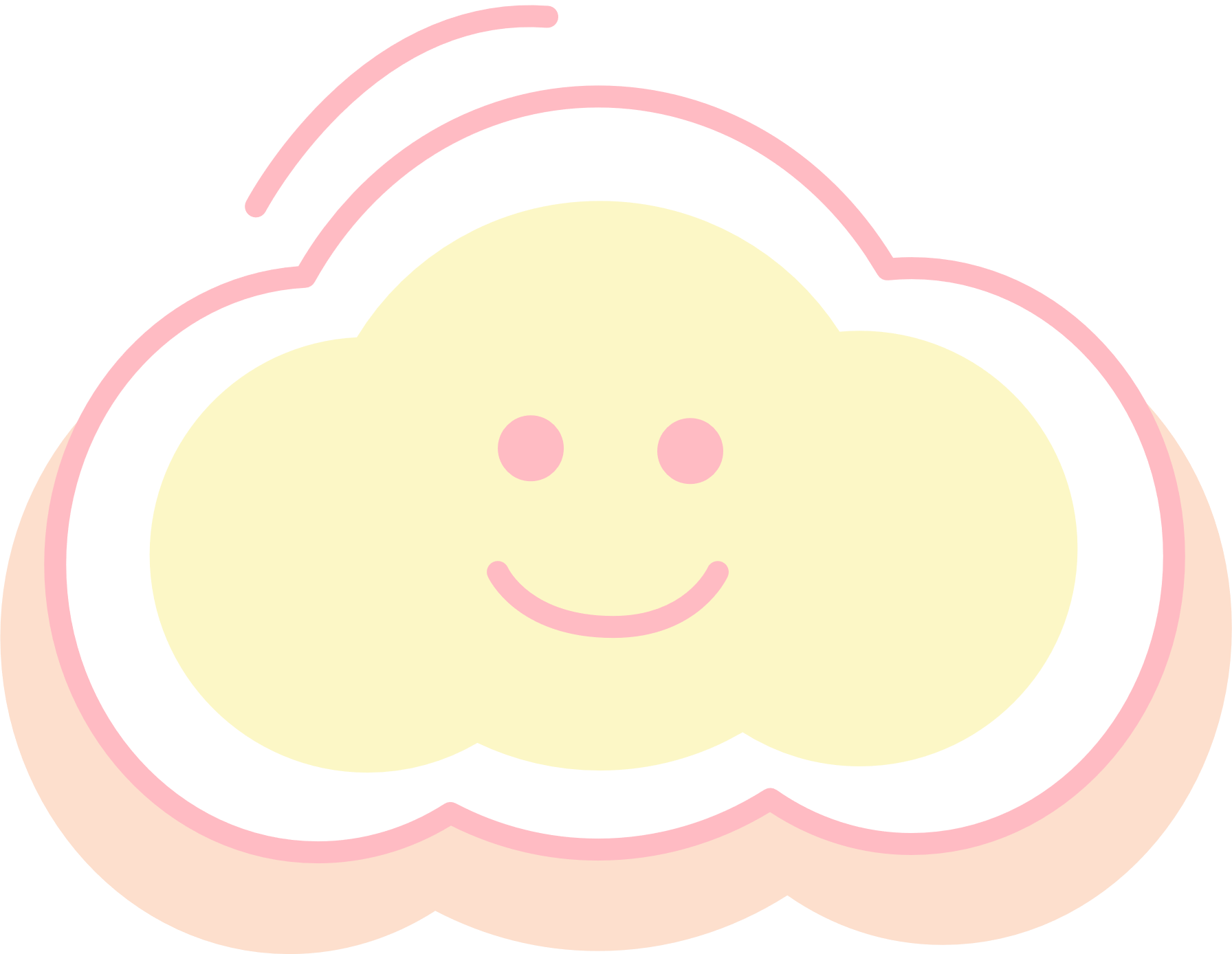 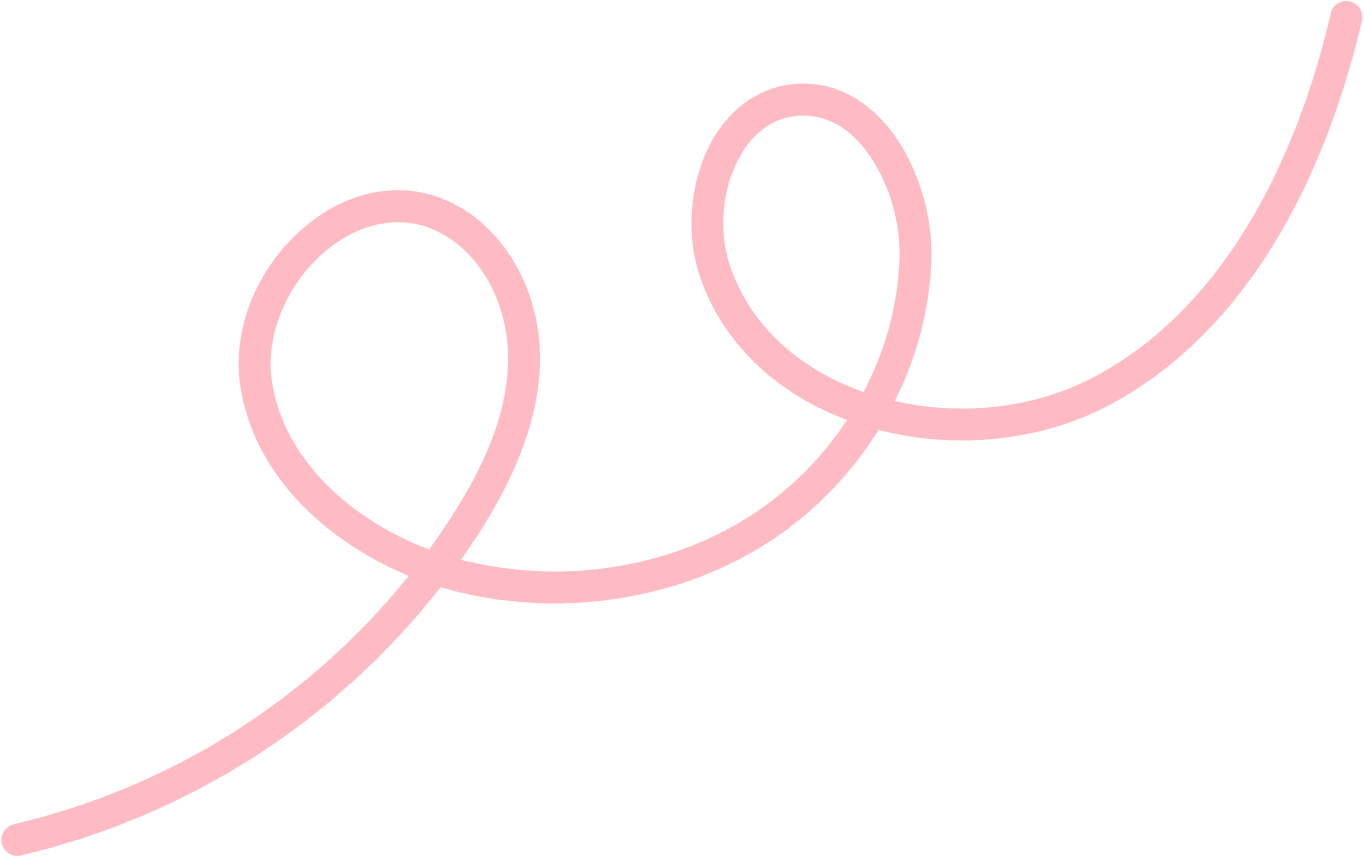 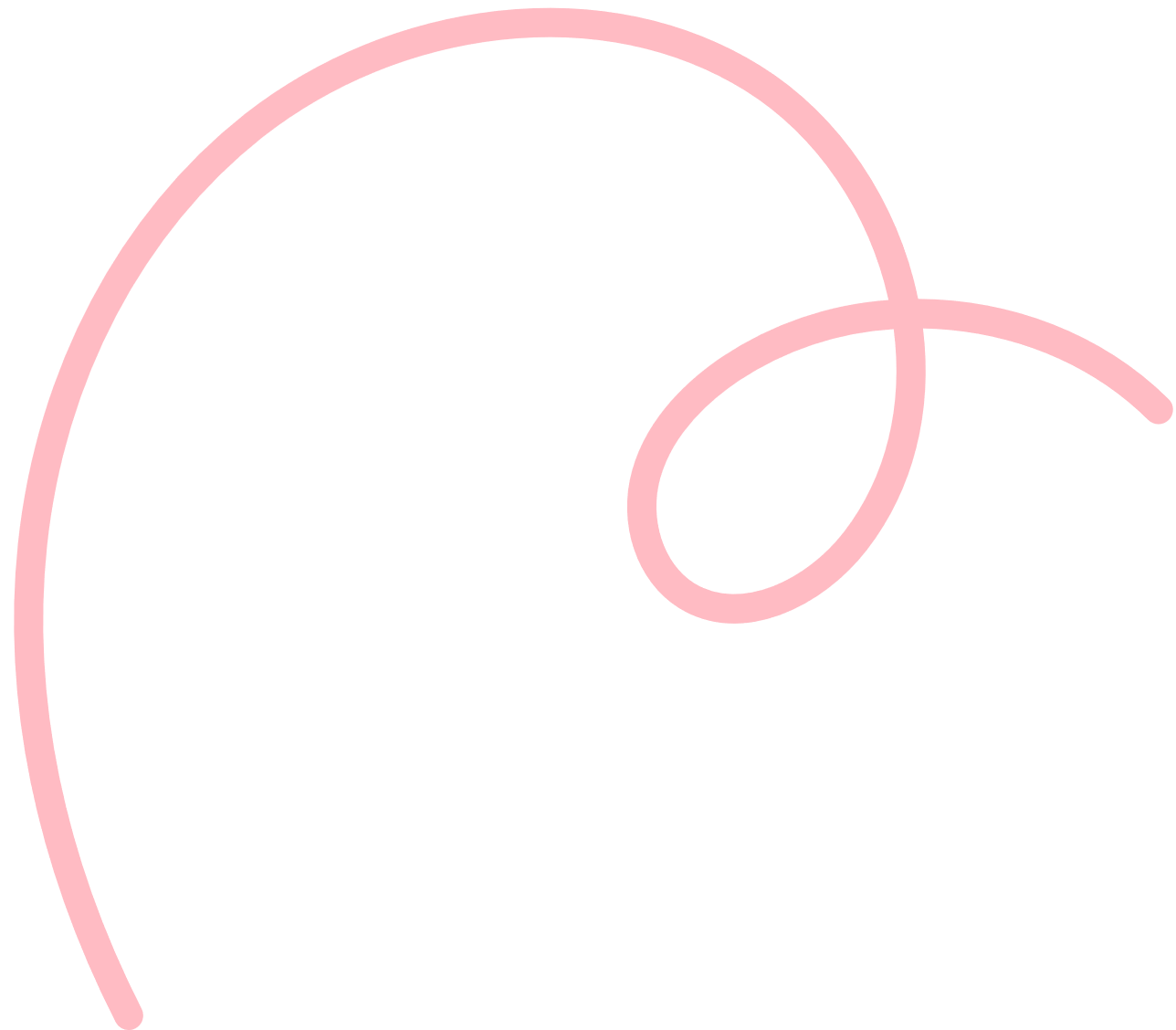 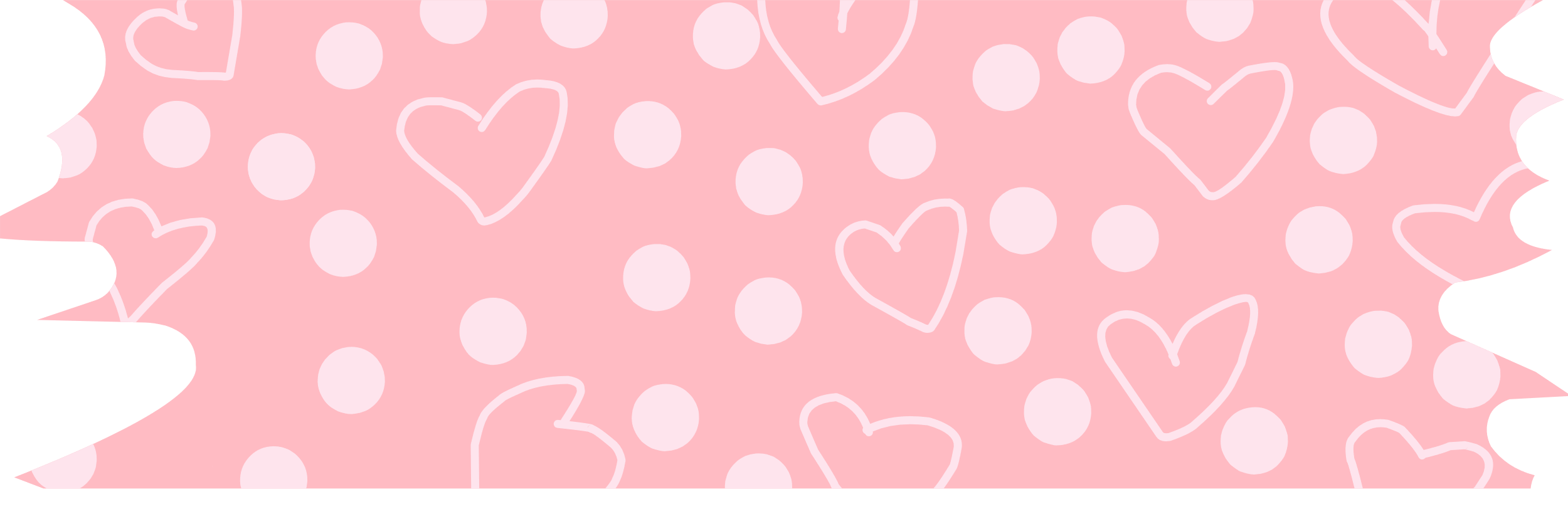 Kết luận
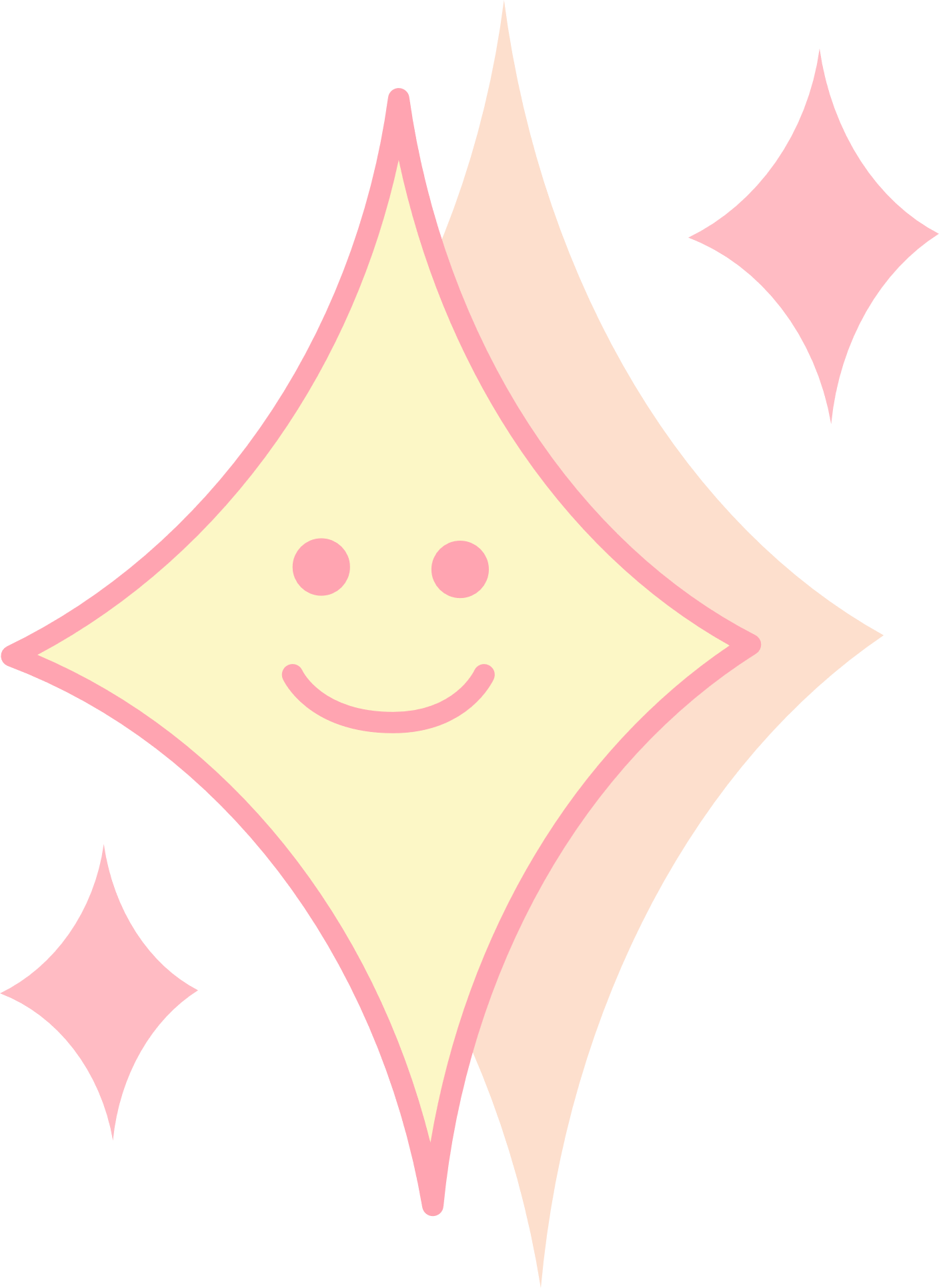 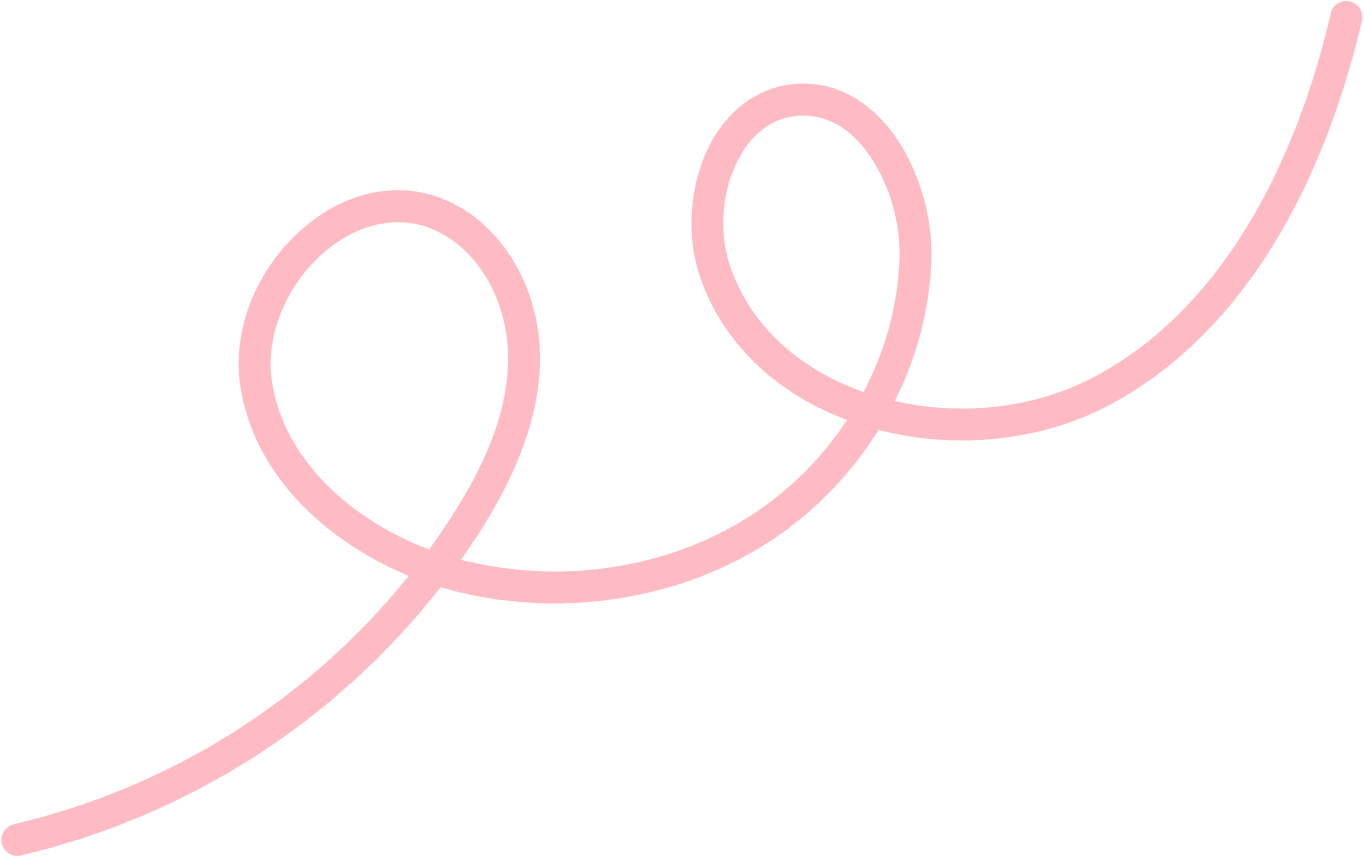 Nếu trong biểu thức có dấu ngoặc thì ta thực hiện các phép tính ở trong ngoặc trước.
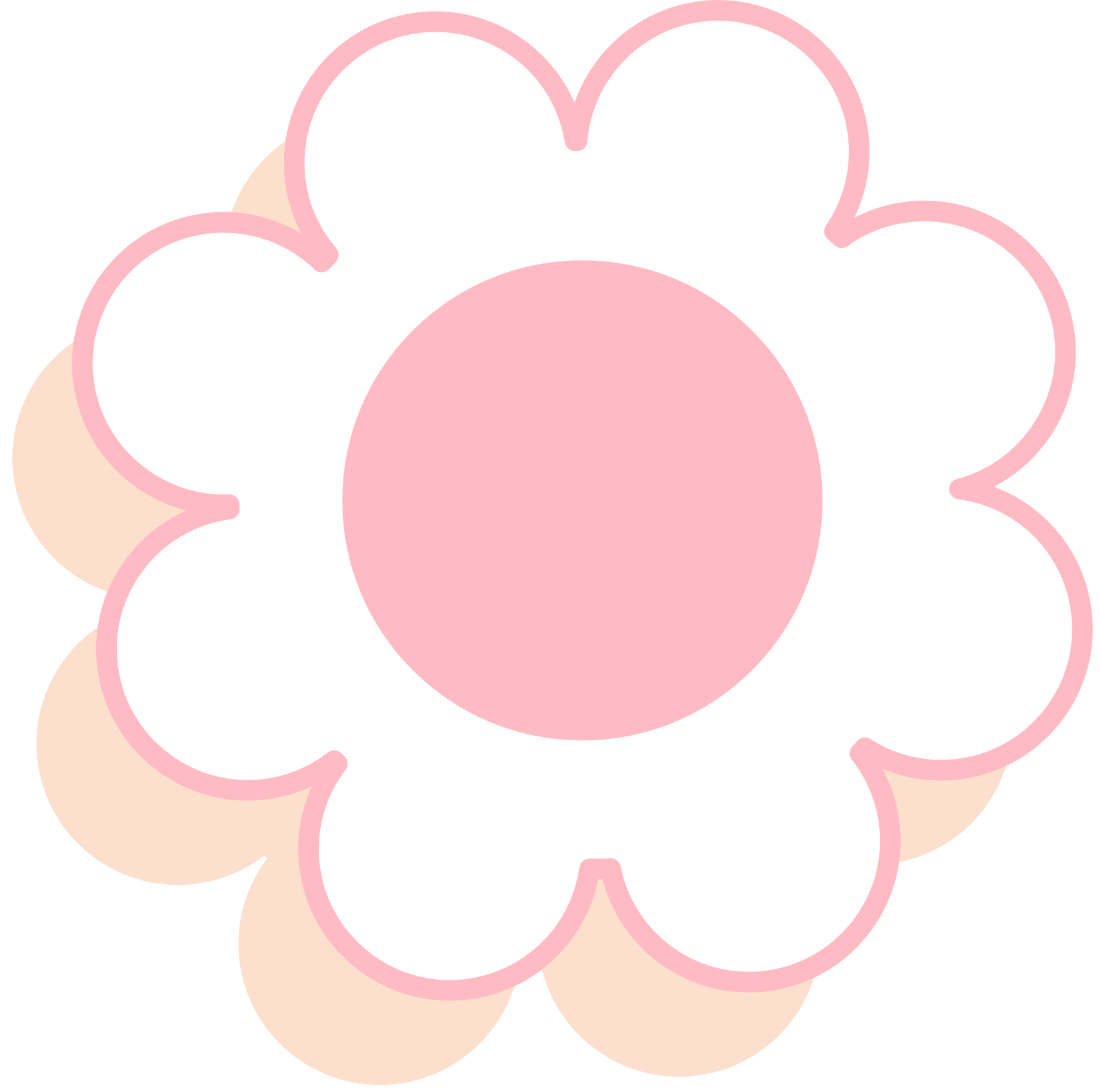 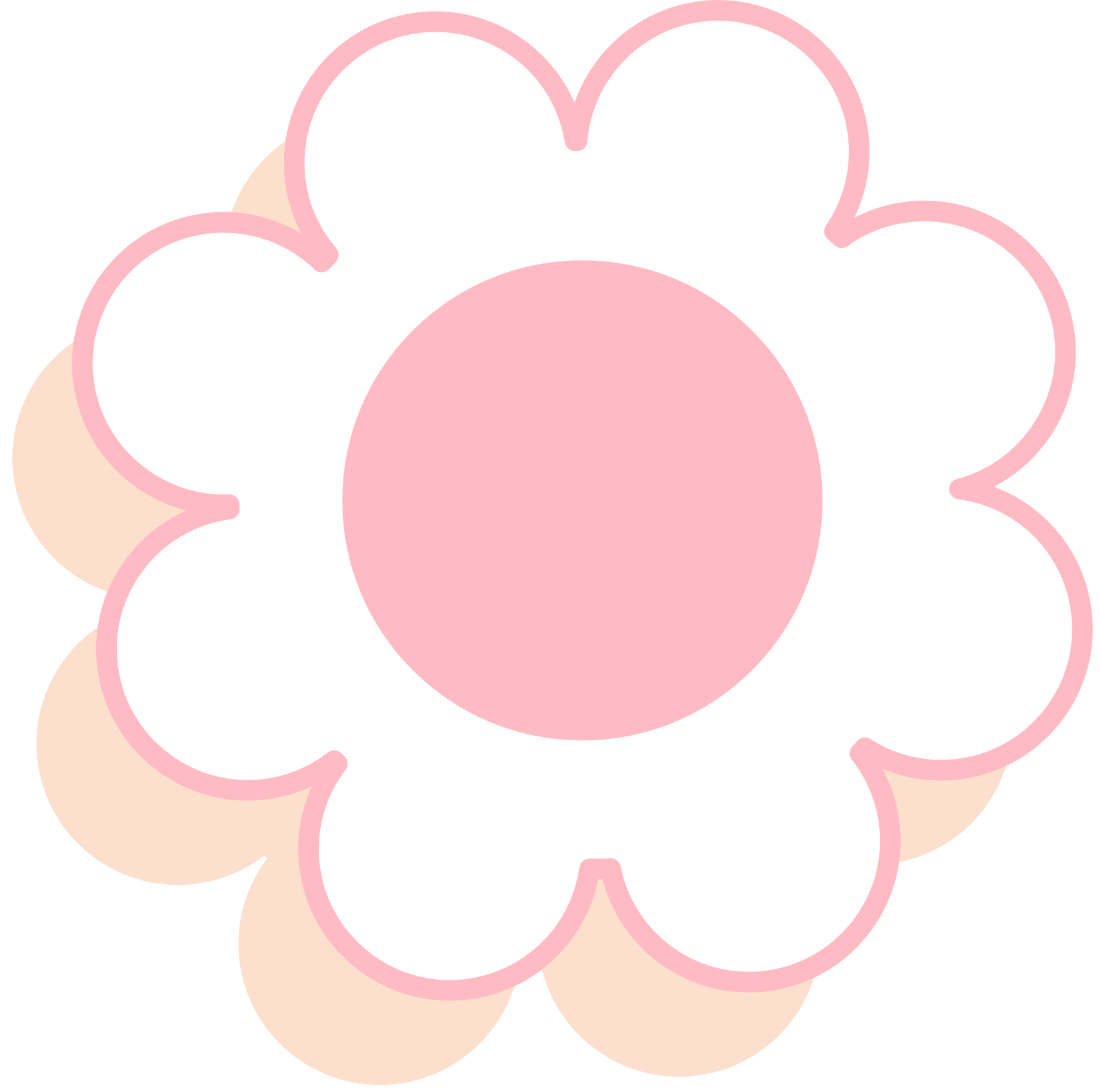 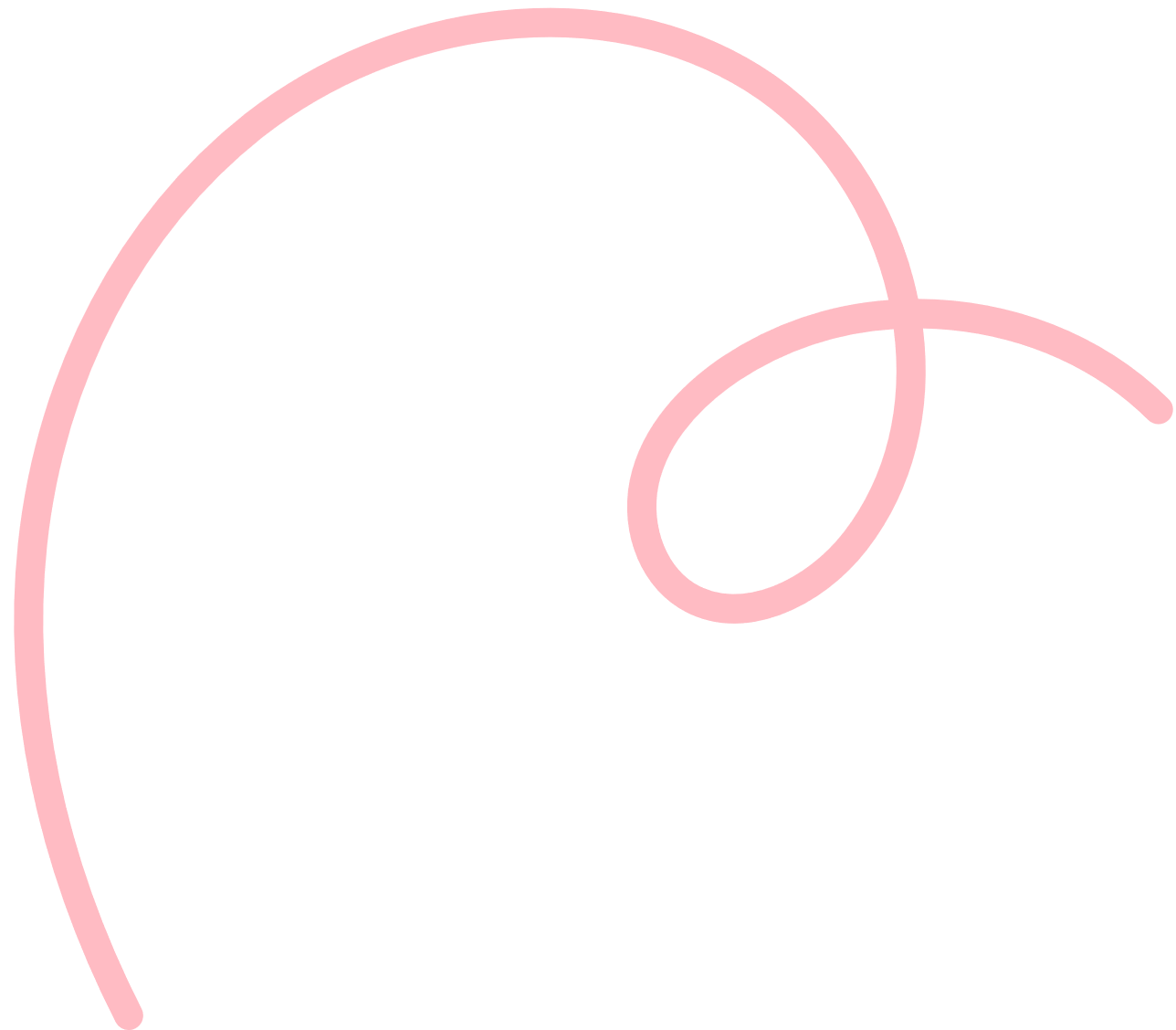 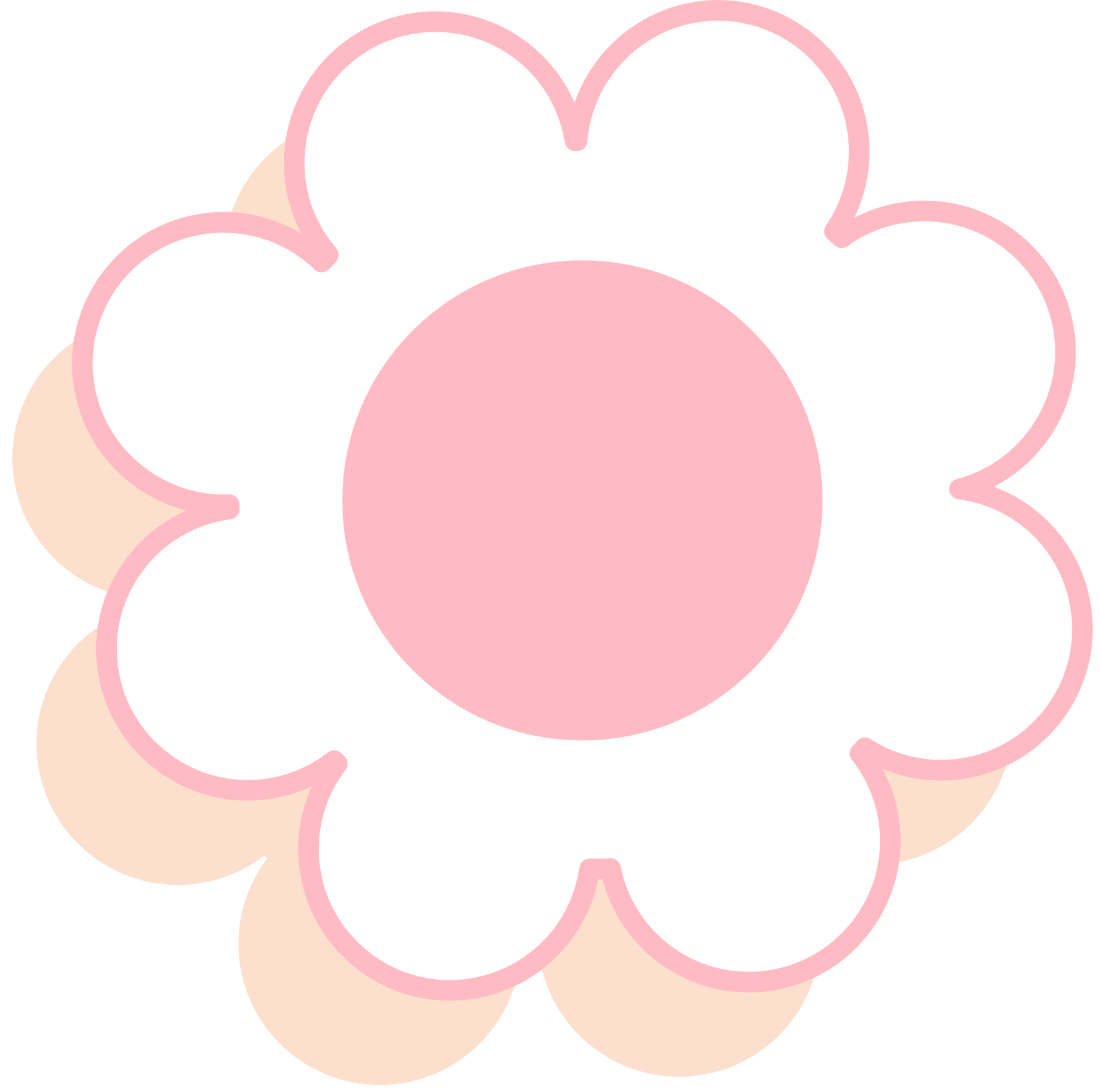 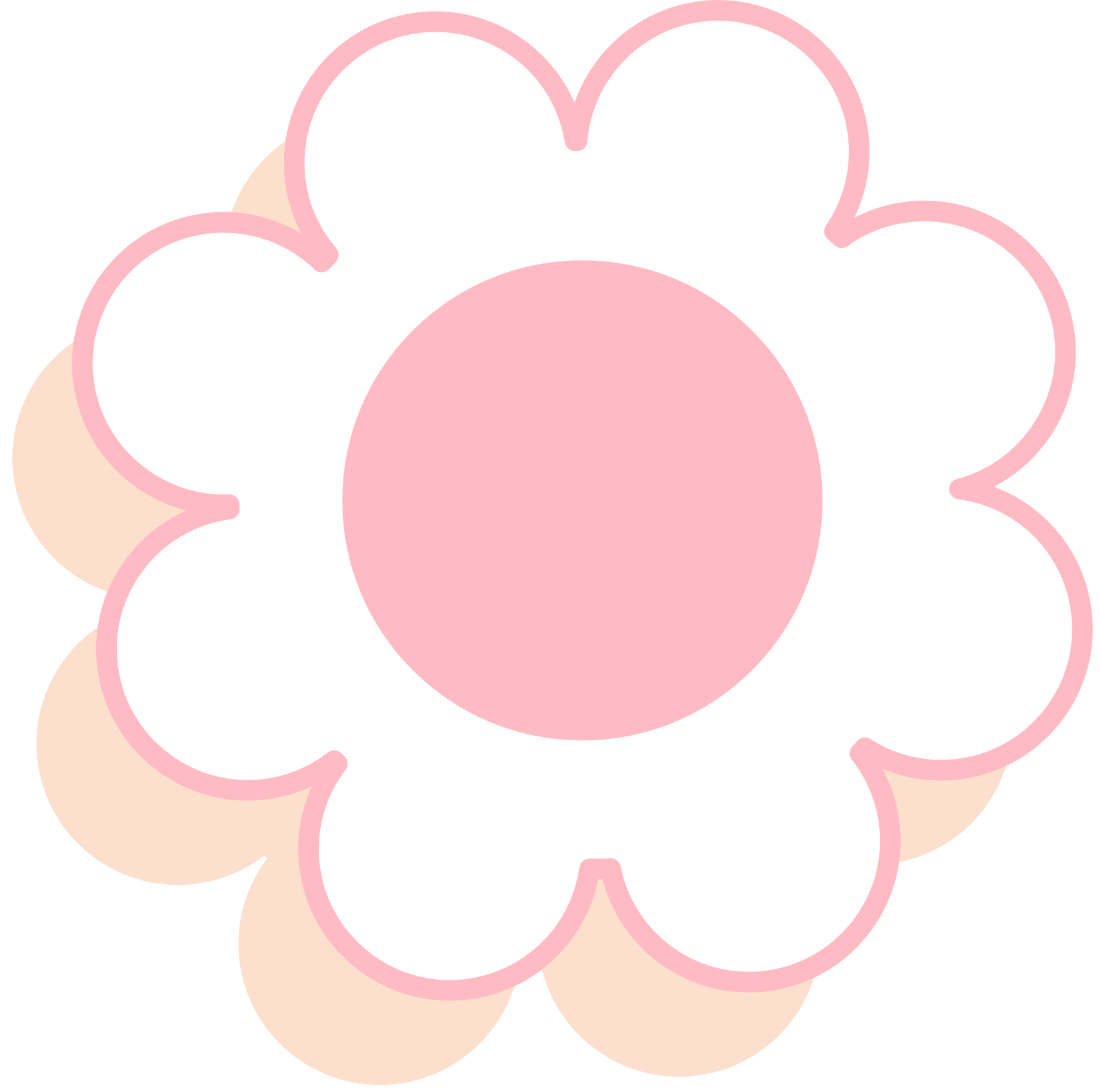 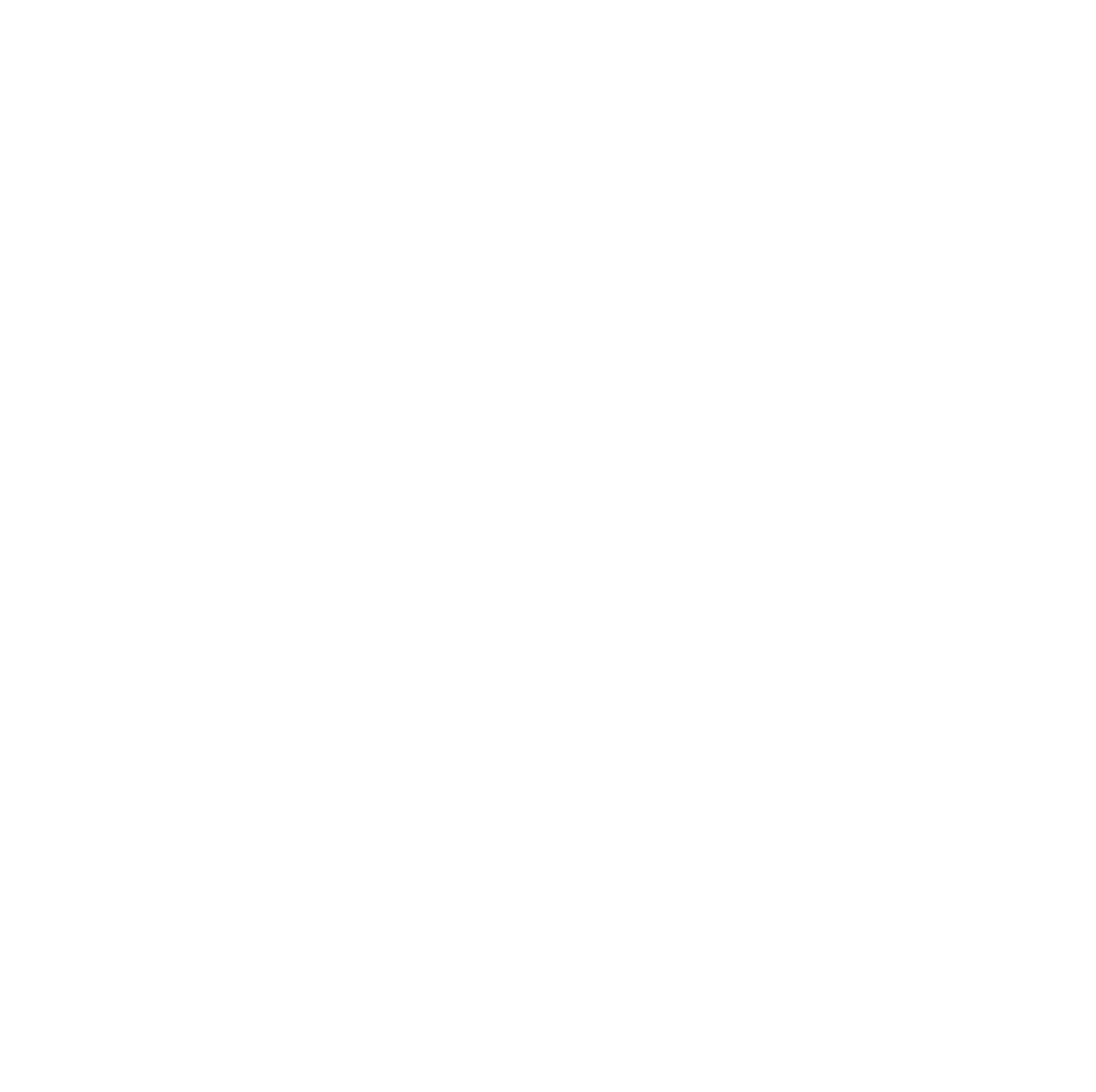 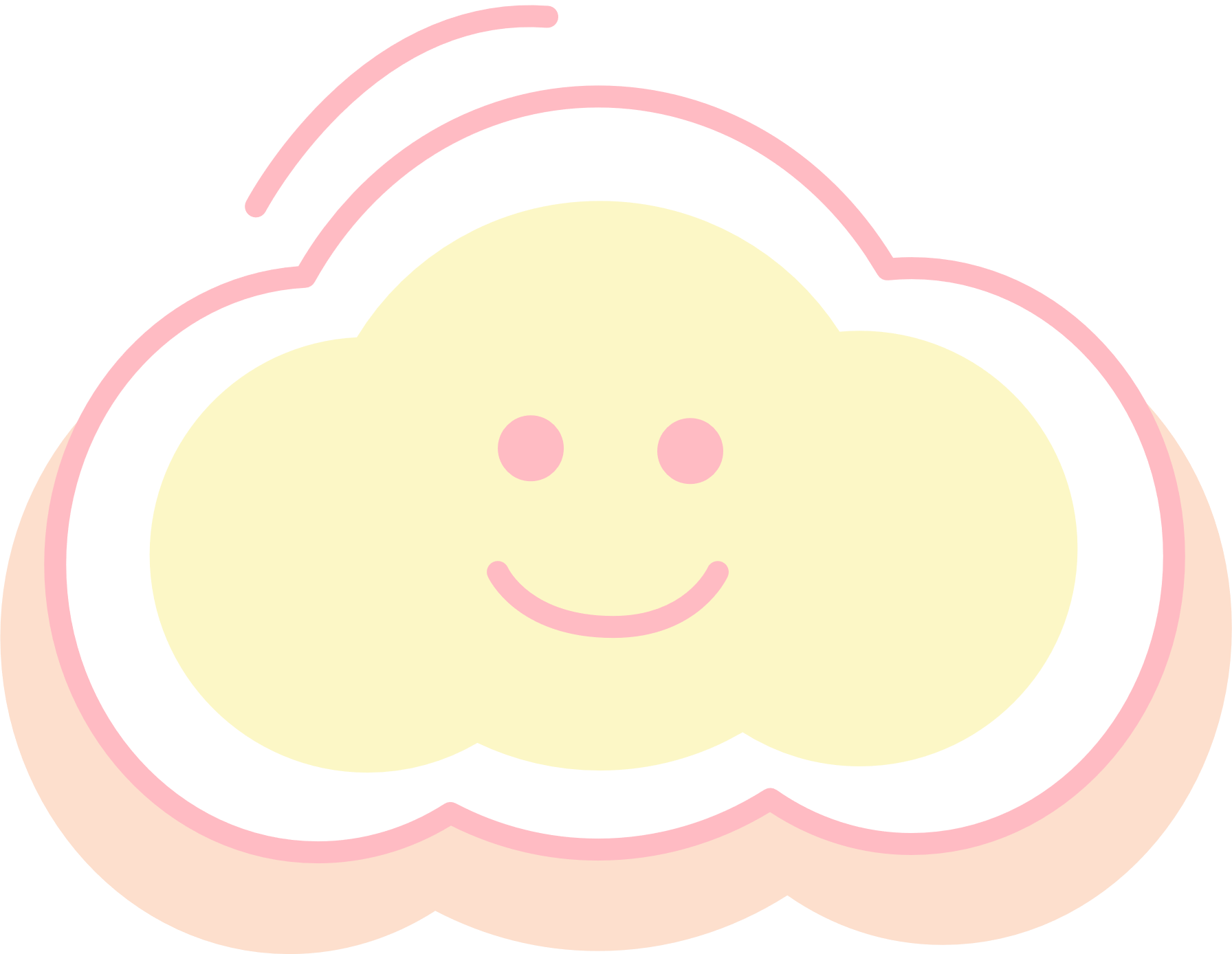 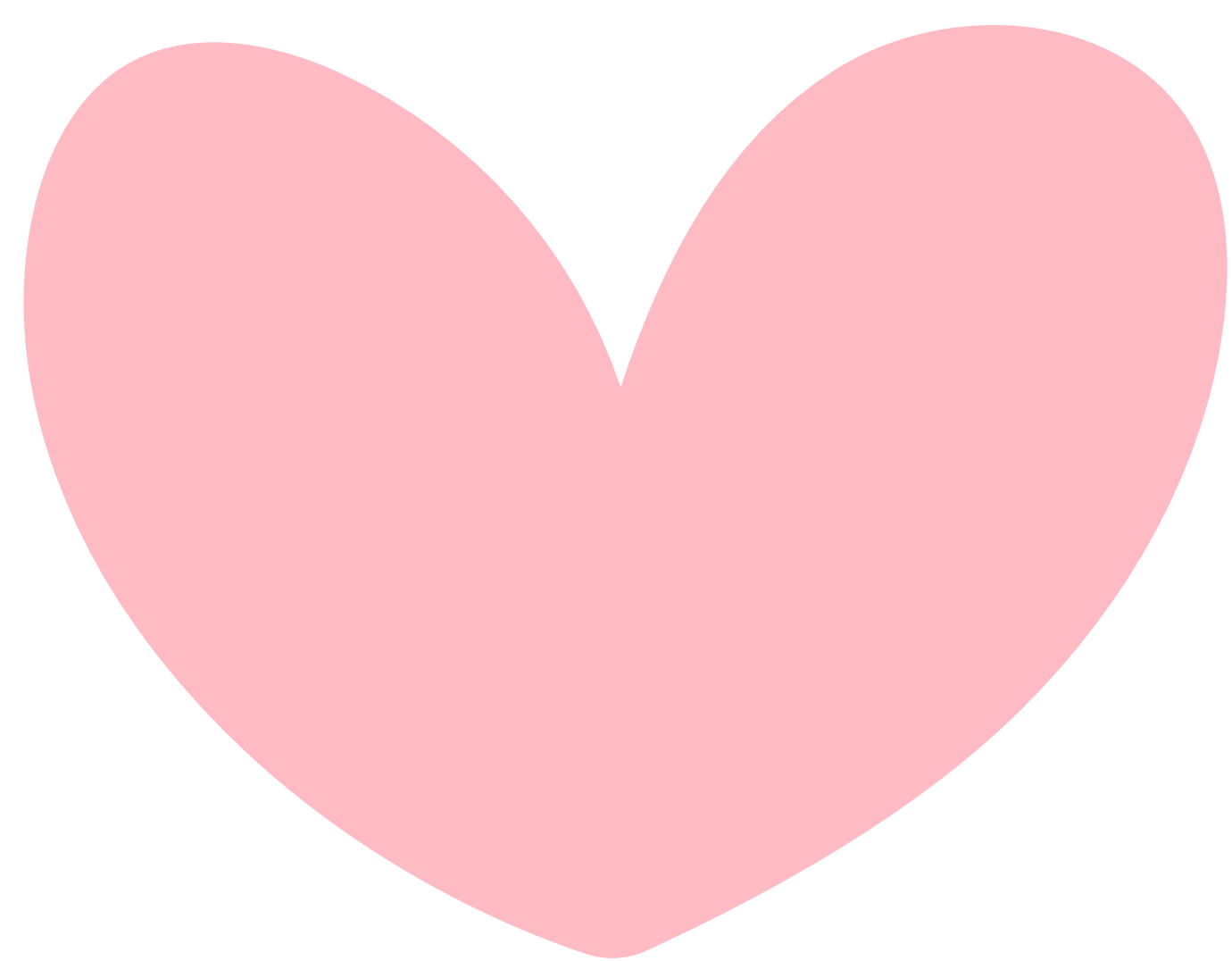 Em hãy tính giá trị của các biểu thức sau:
a) (14 + 6) × 2
b) 40 : (8 - 3)
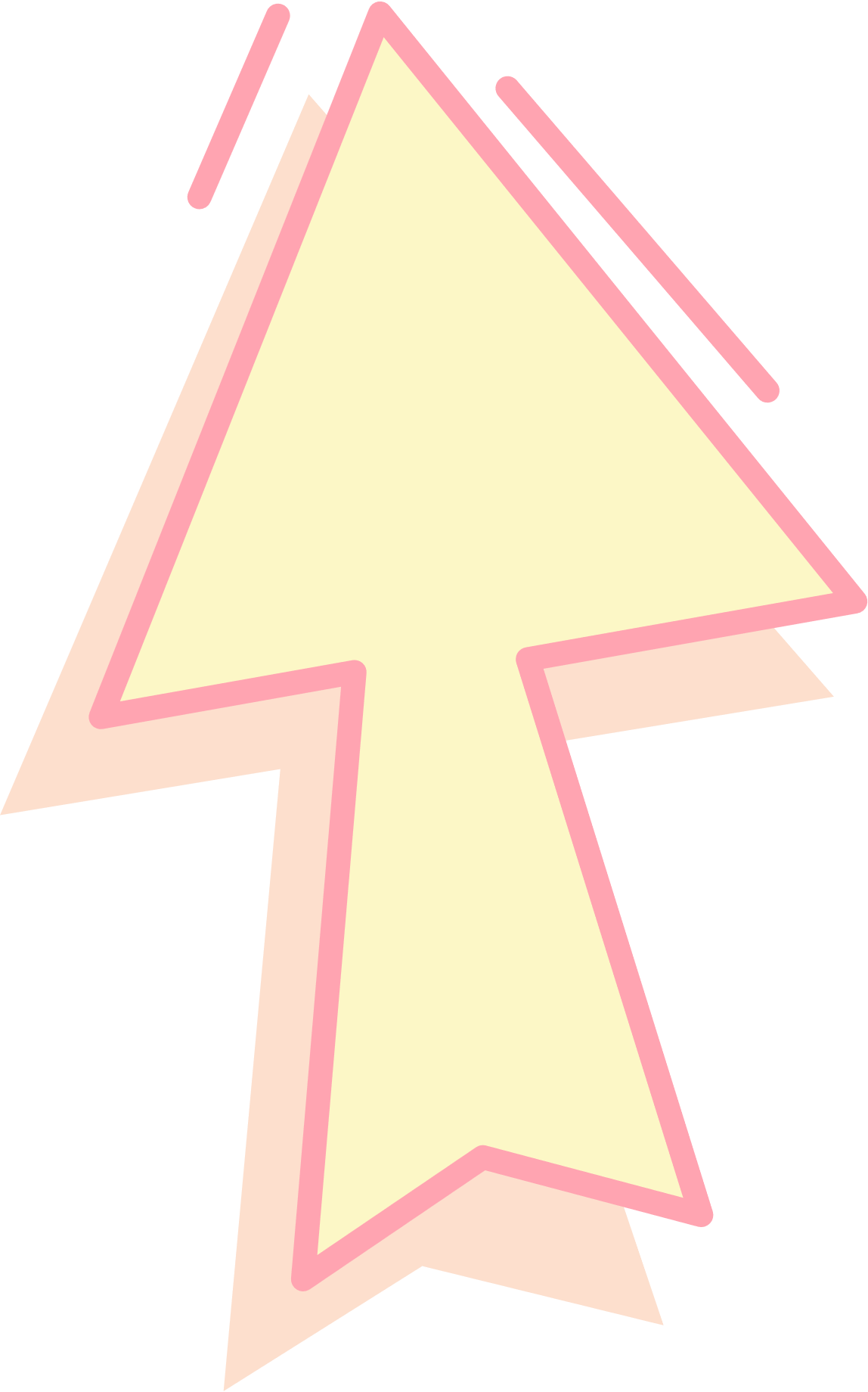 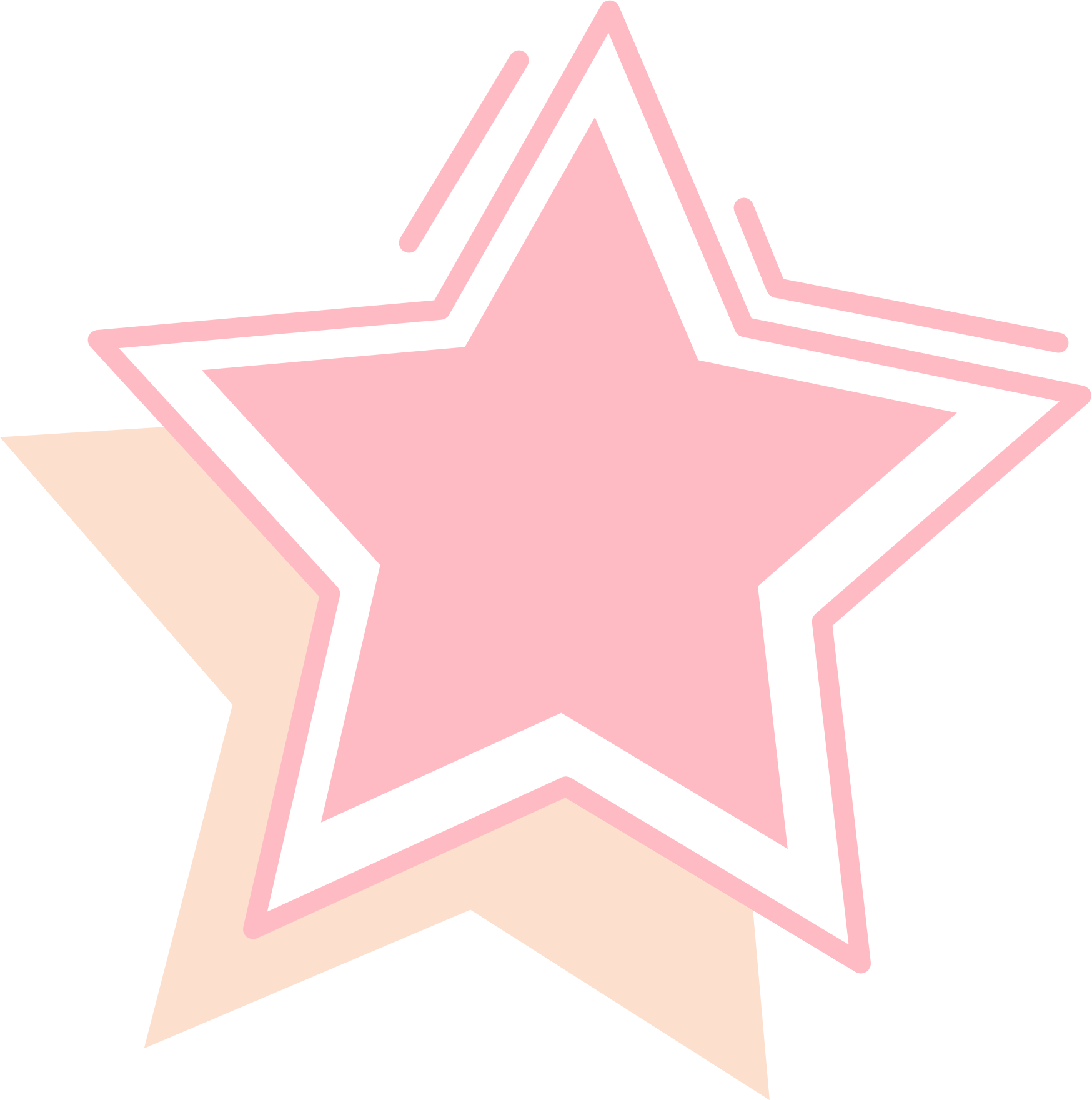 Kết quả:
a) (14 + 6) × 2 = 20 × 2 = 40
b) 40 : (8 - 3) = 40 : 5= 8
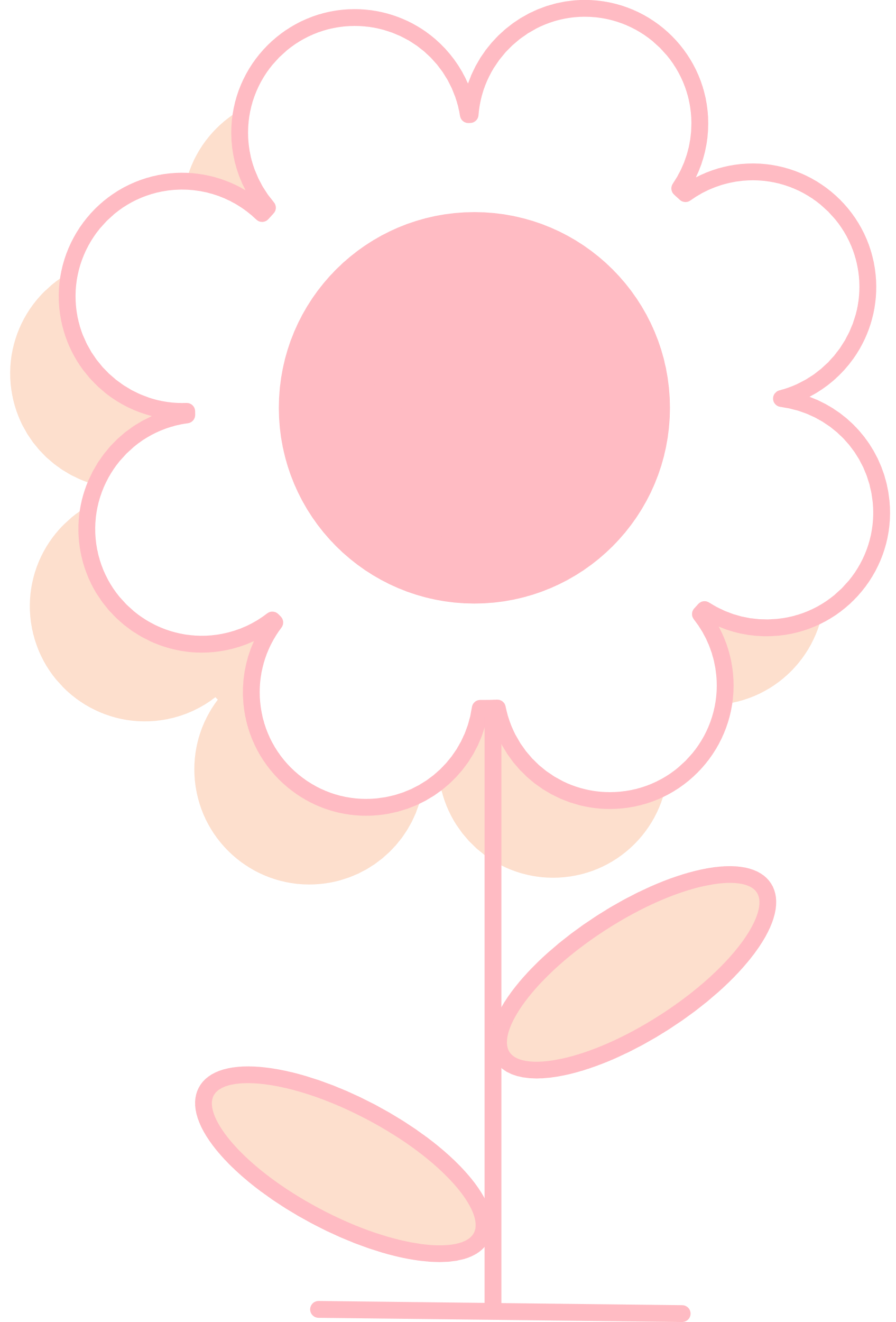 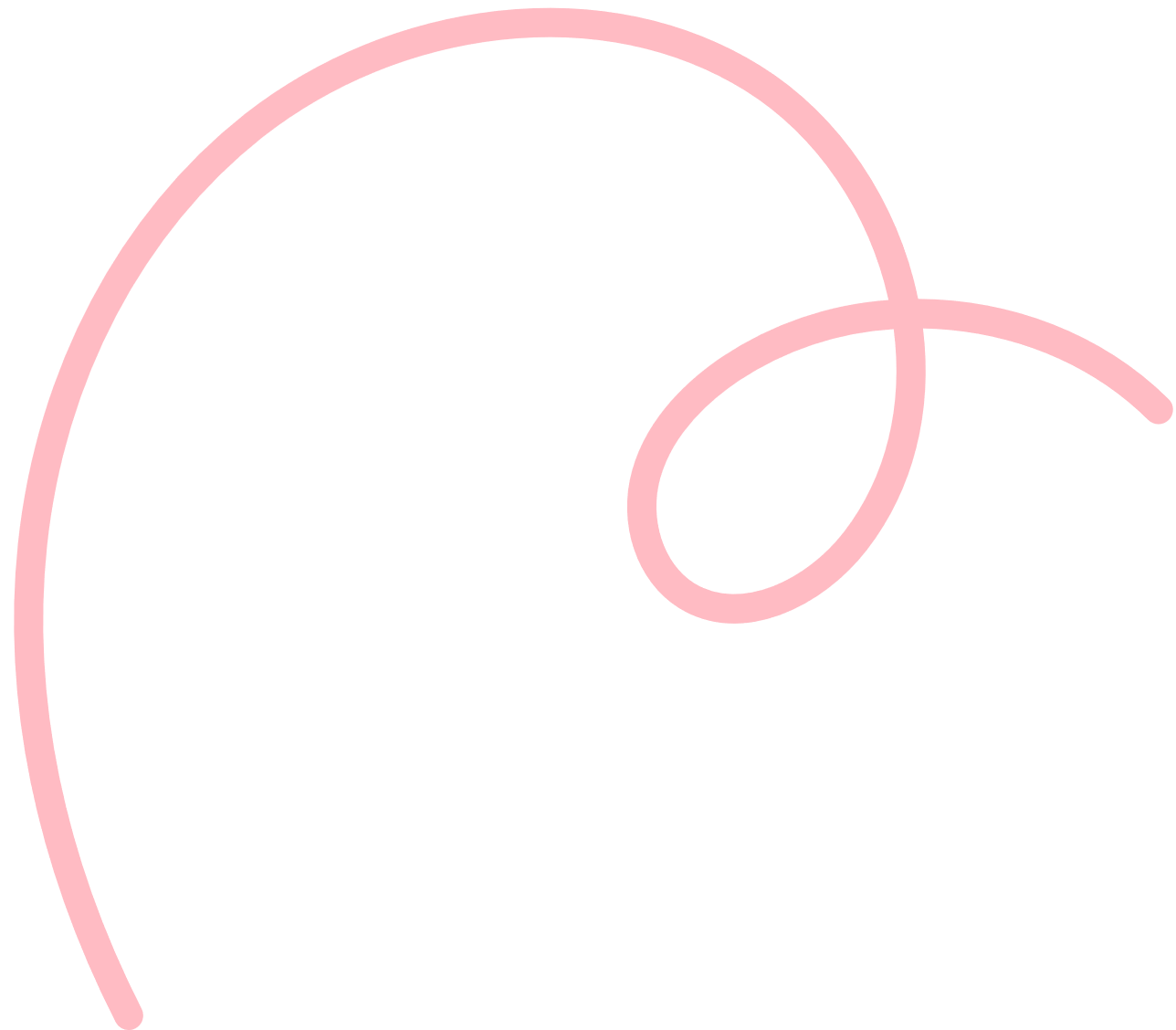 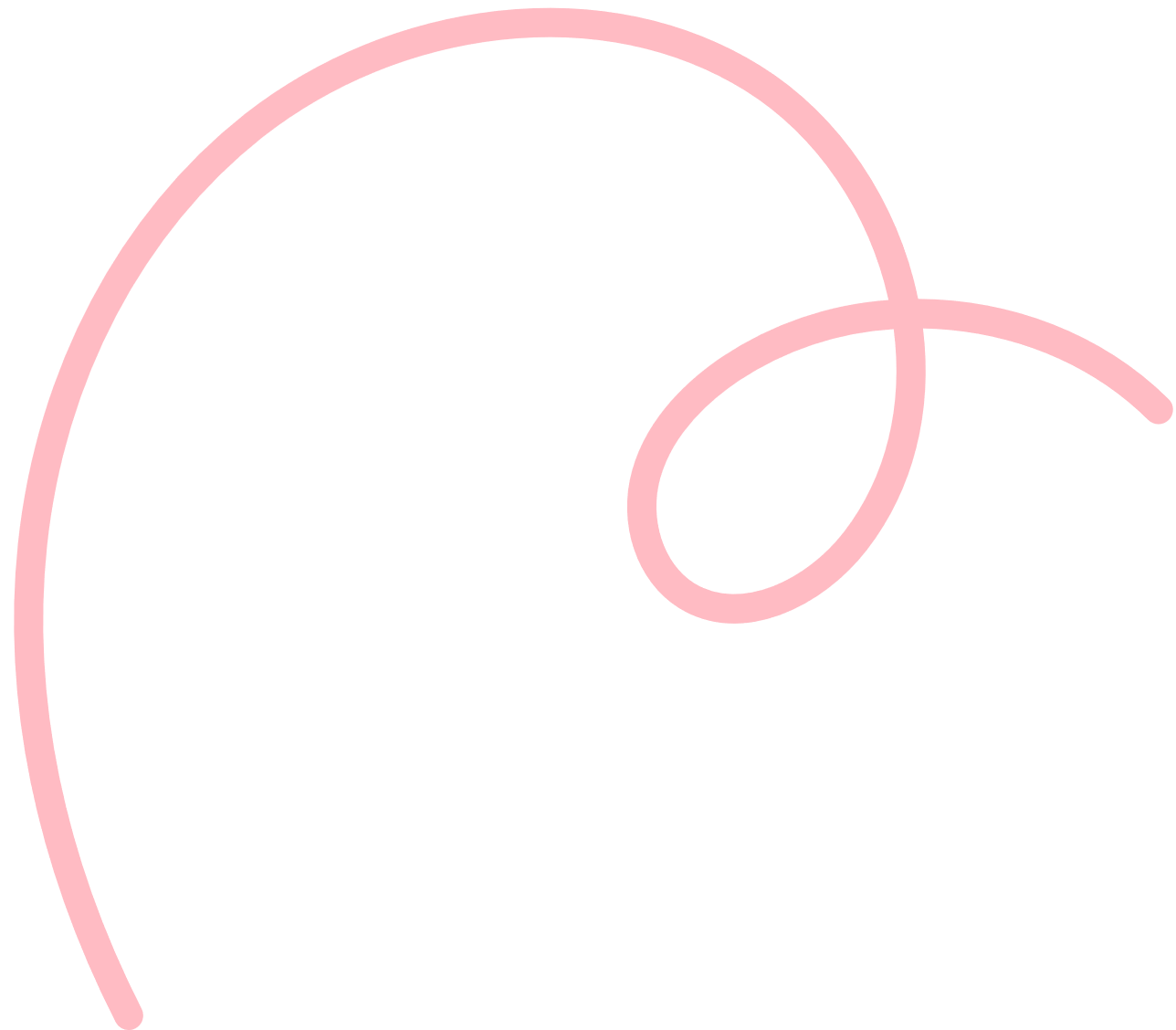 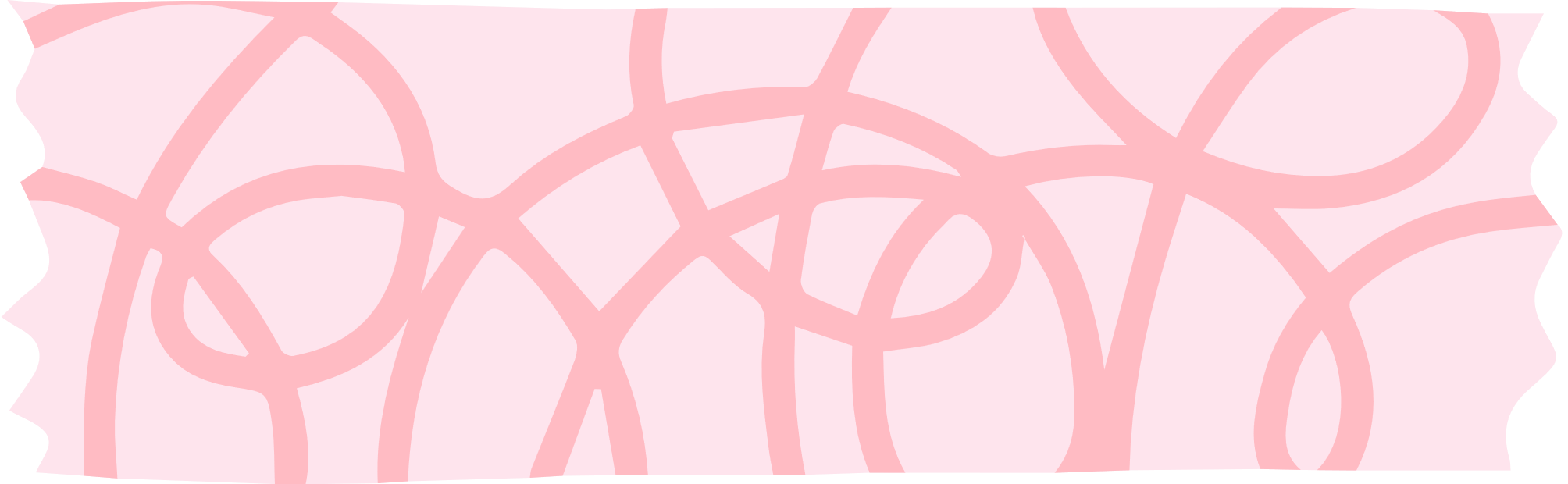 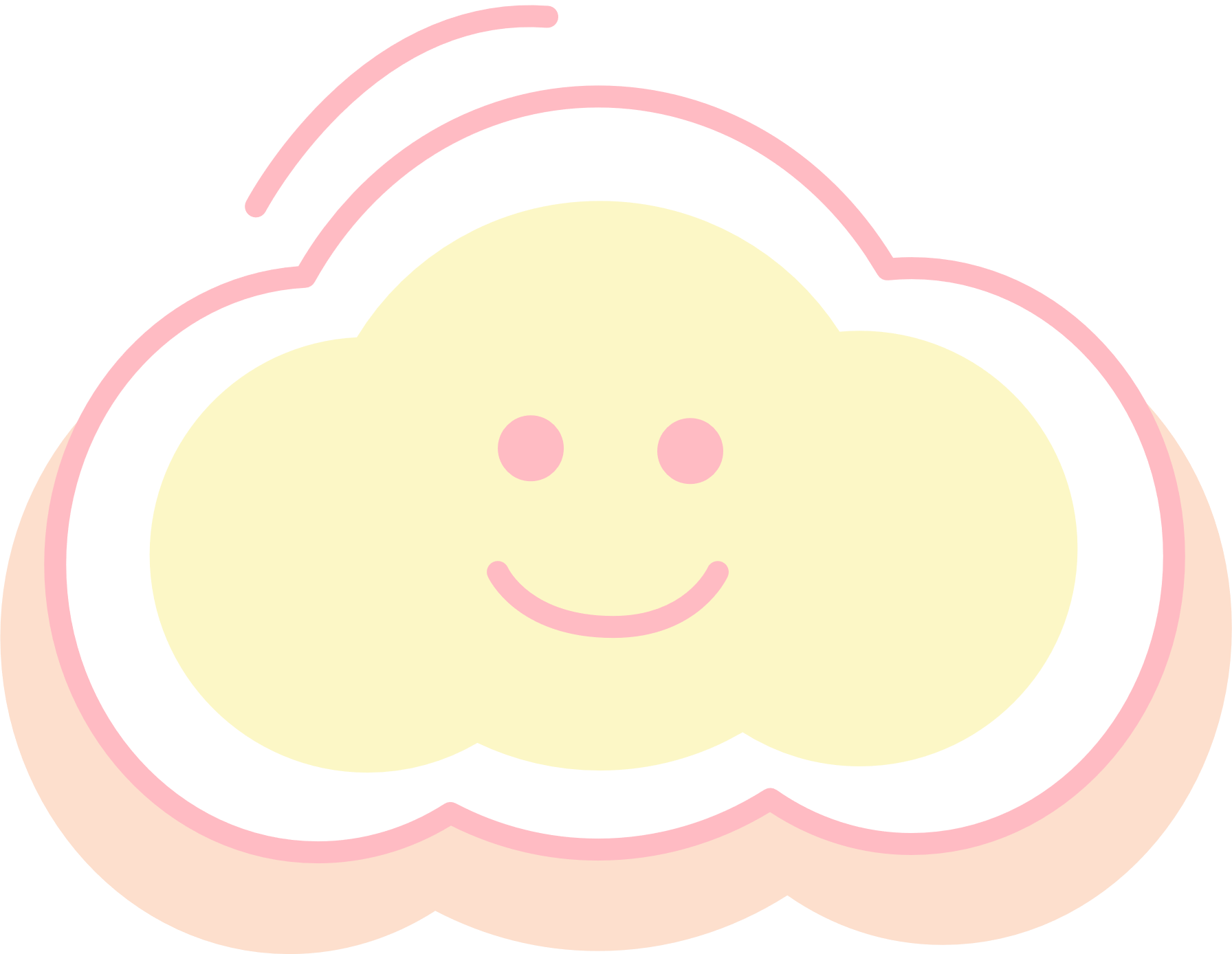 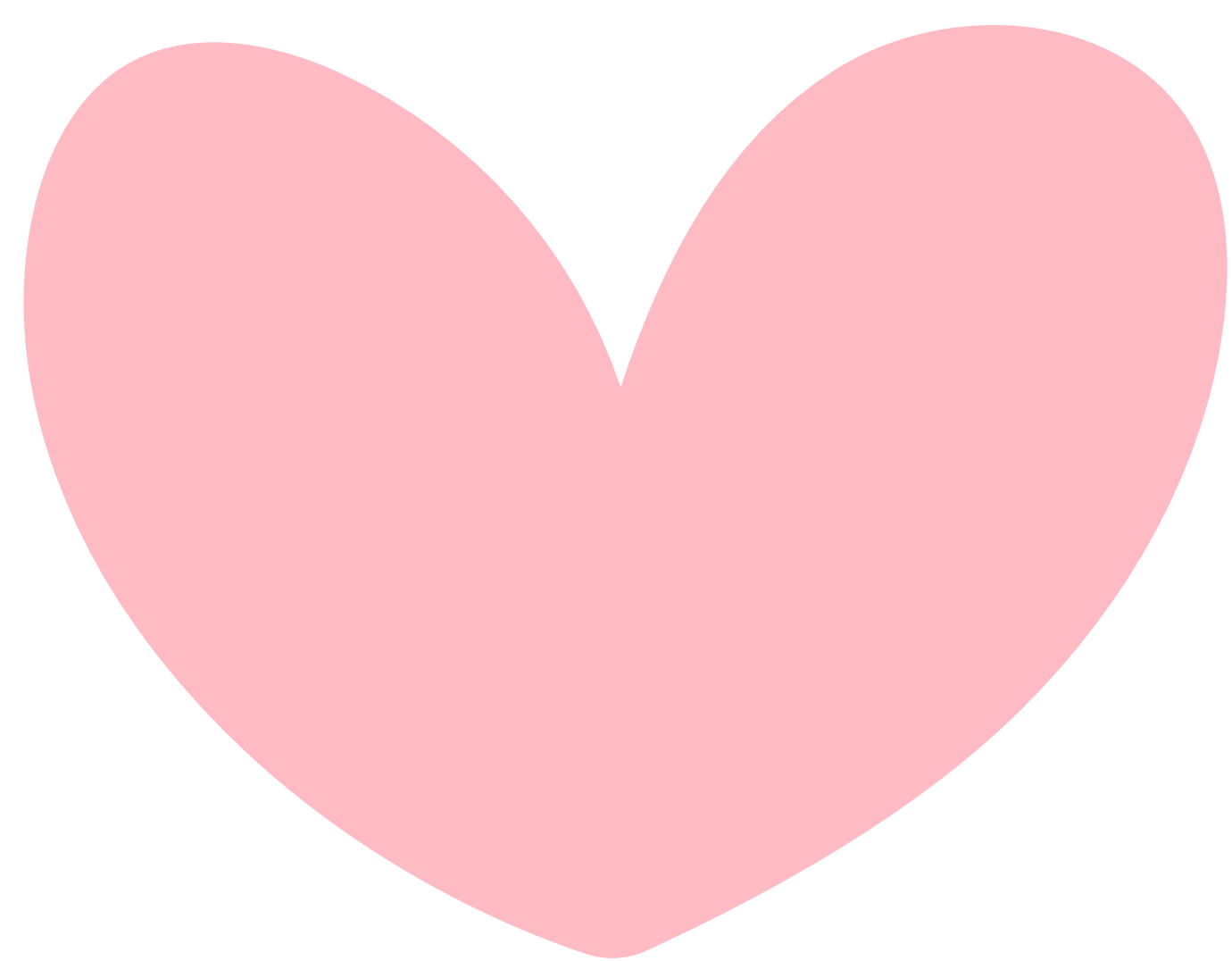 LUYỆN TẬP
BT1. Tính giá trị của biểu thức (theo mẫu).
Mẫu: 30 : (20 - 14) = 30 : 6 = 5.
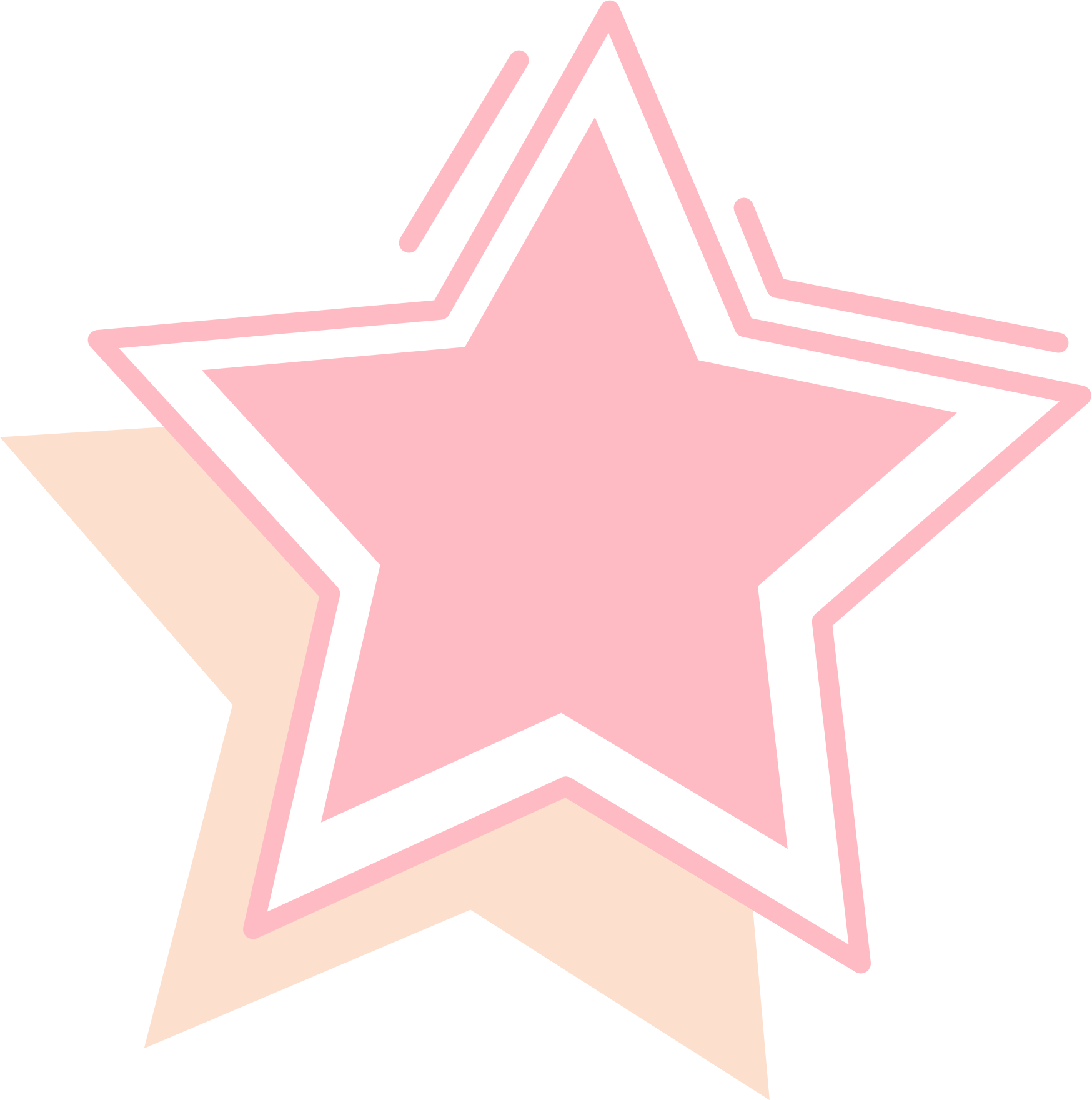 a) 45 : (5 + 4)
b) 8 × (11 - 6)
c) 42 - (42 - 5)
= 45 : 9  = 5
= 8 × 5 = 40
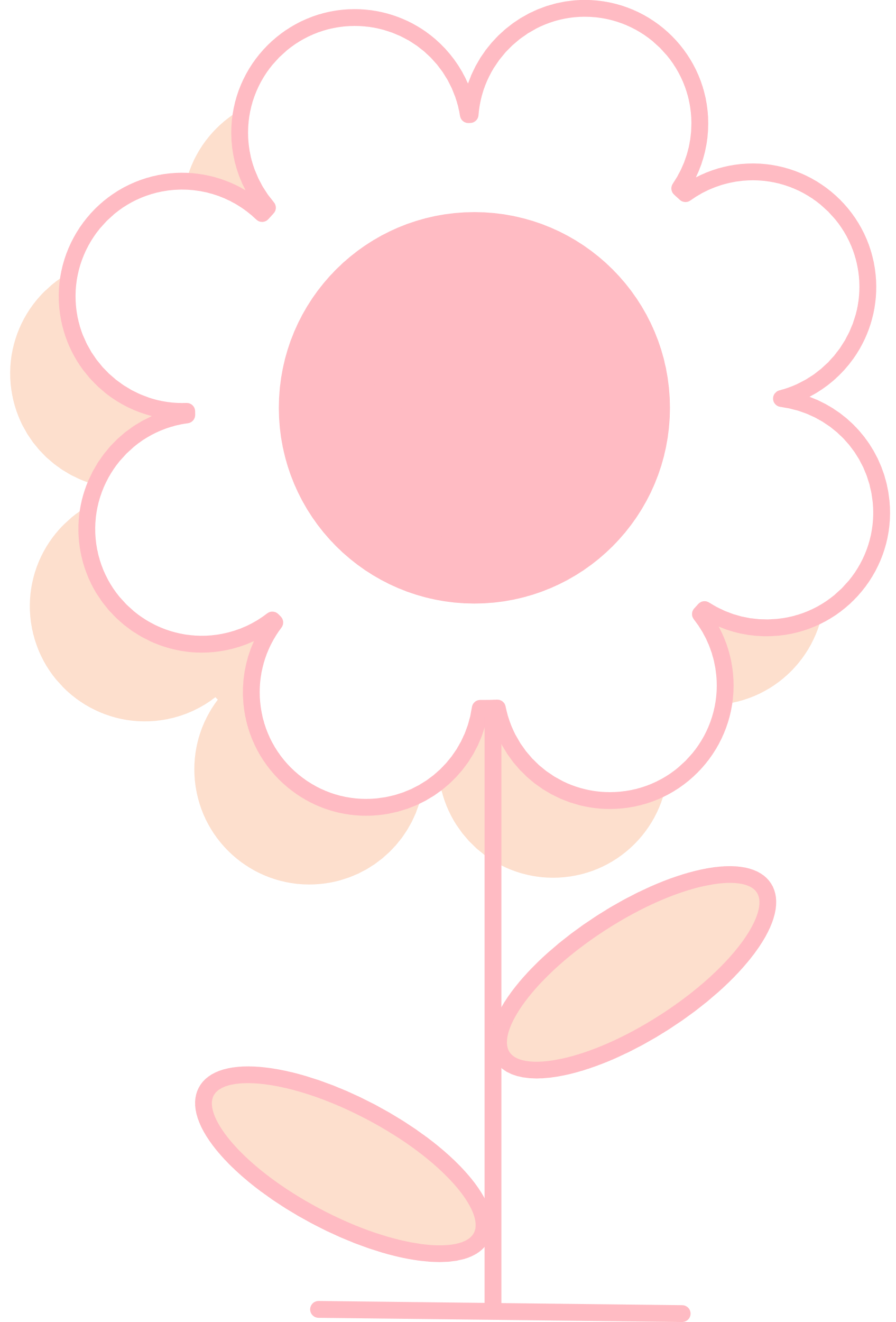 = 42 – 37 = 5
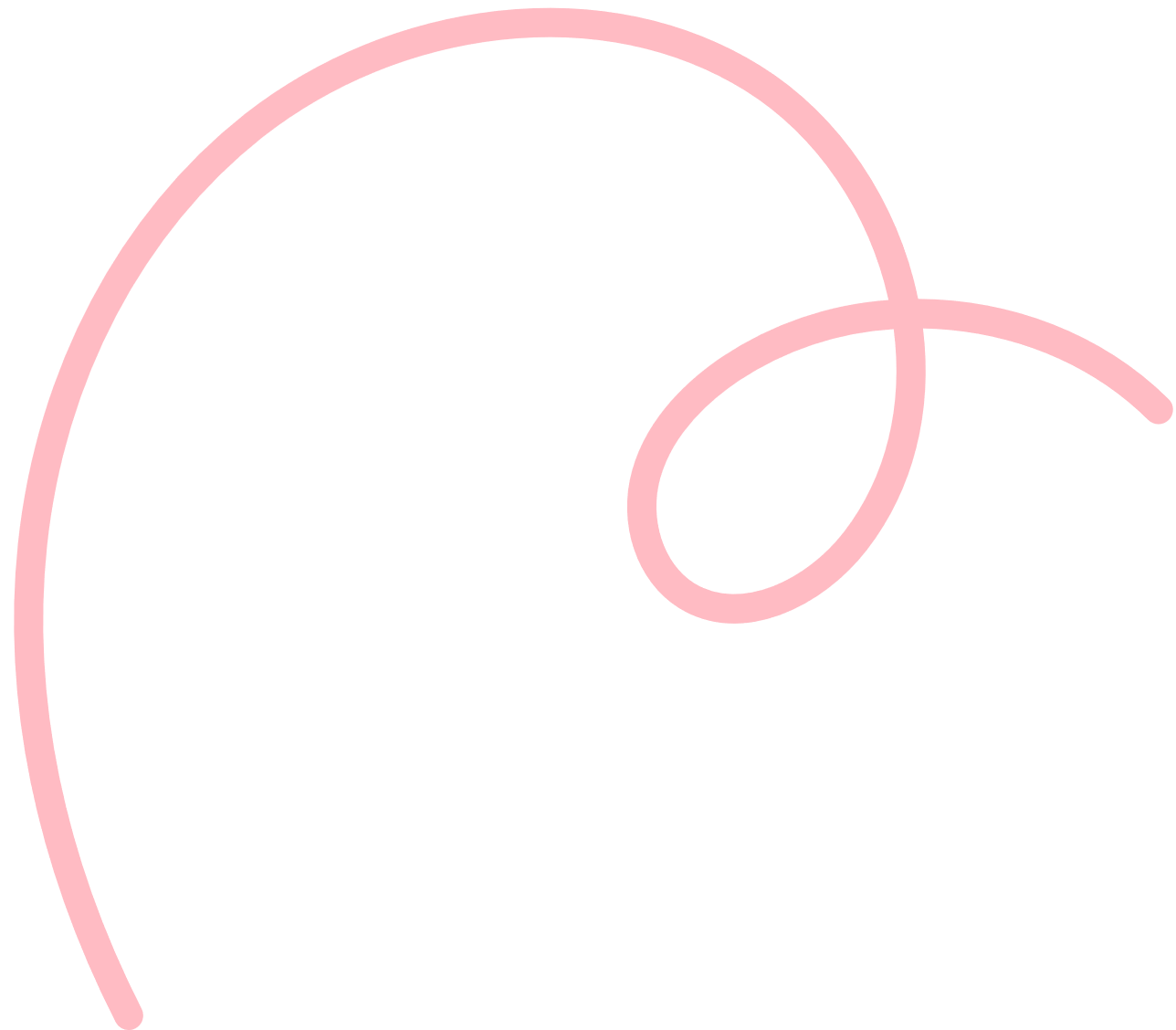 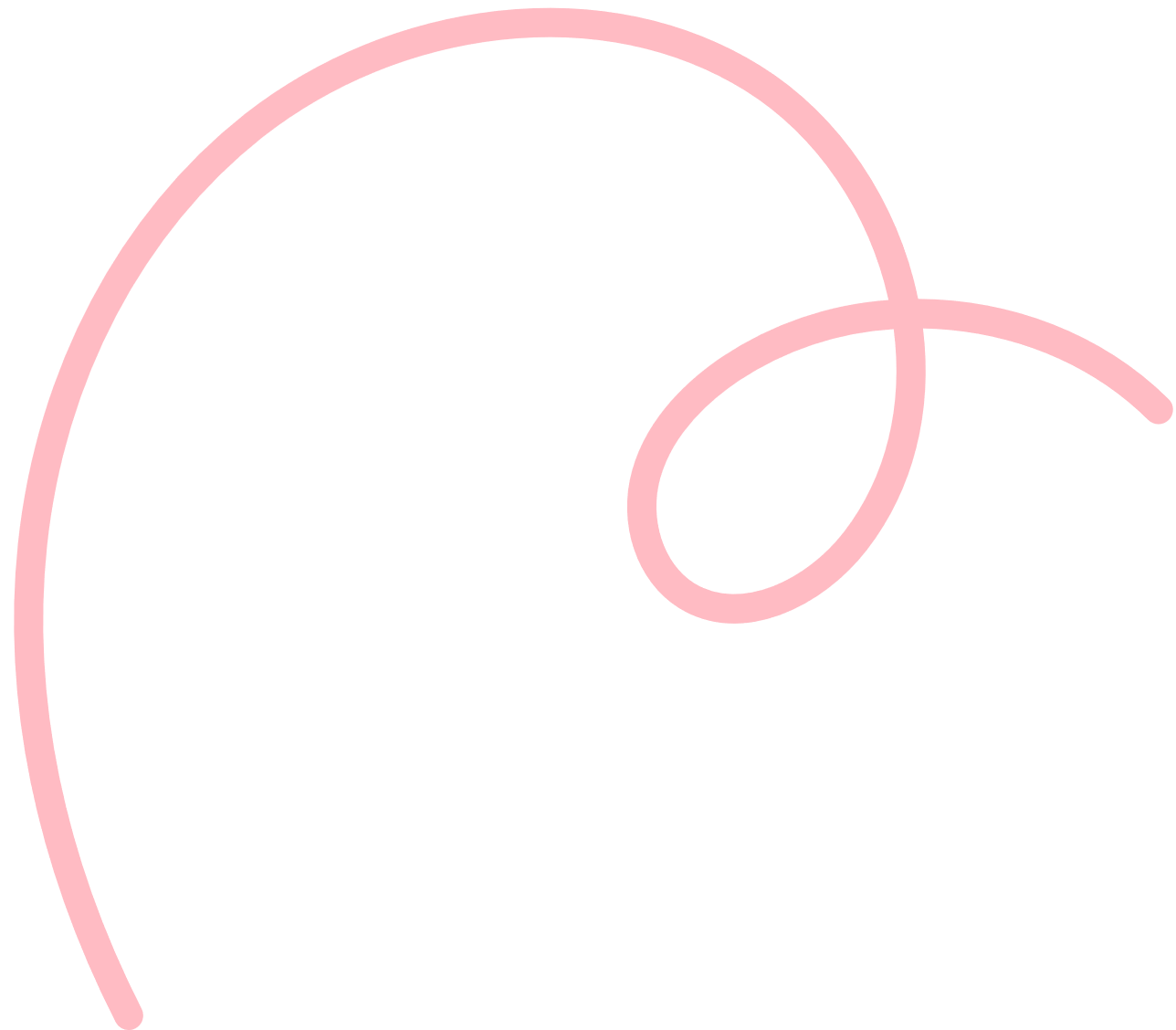 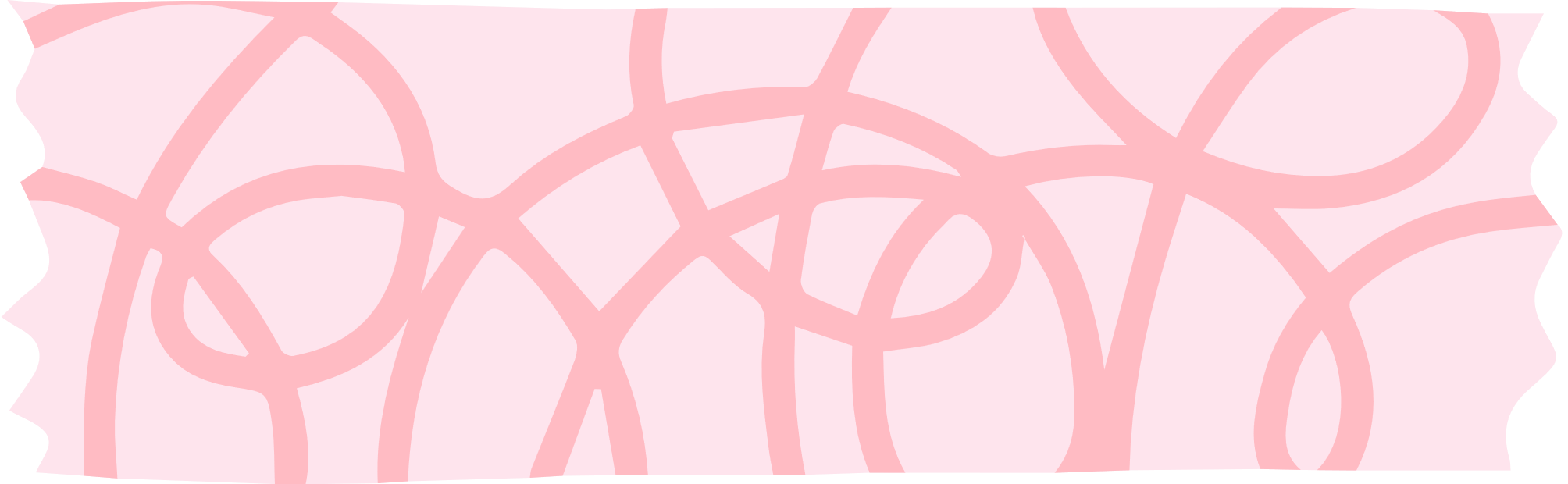 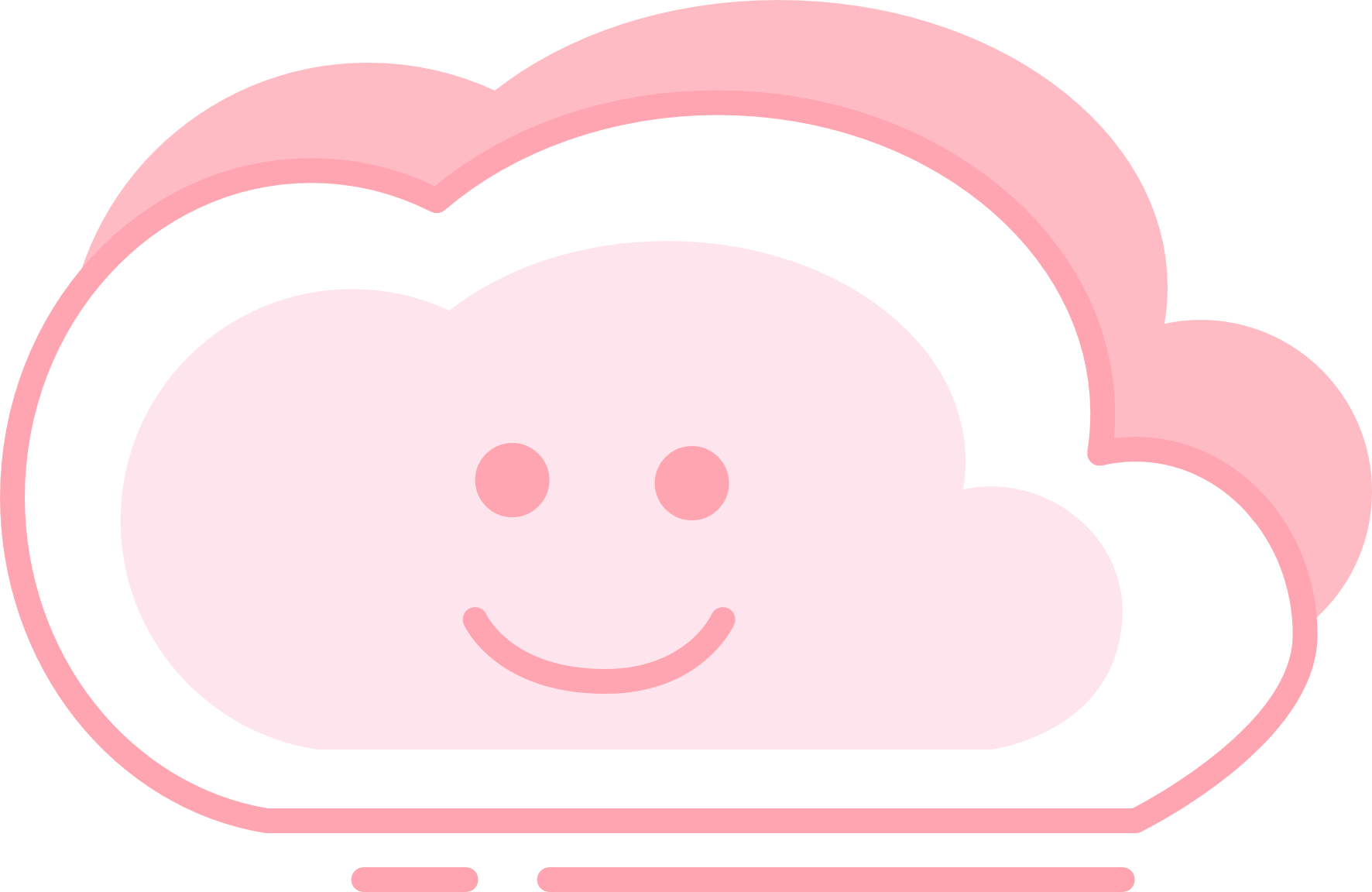 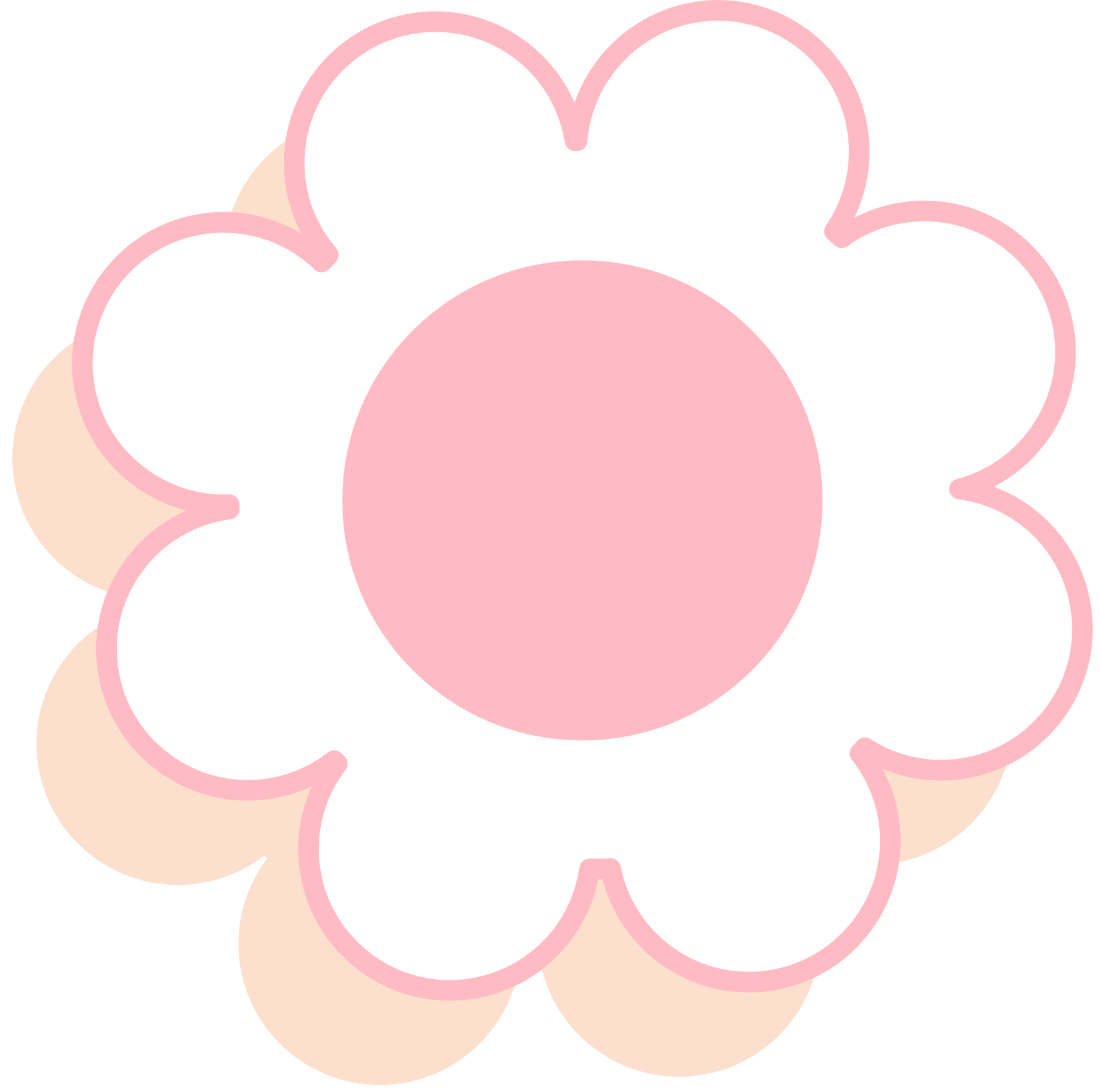 BT2: Chọn số là giá trị của mỗi biểu thức
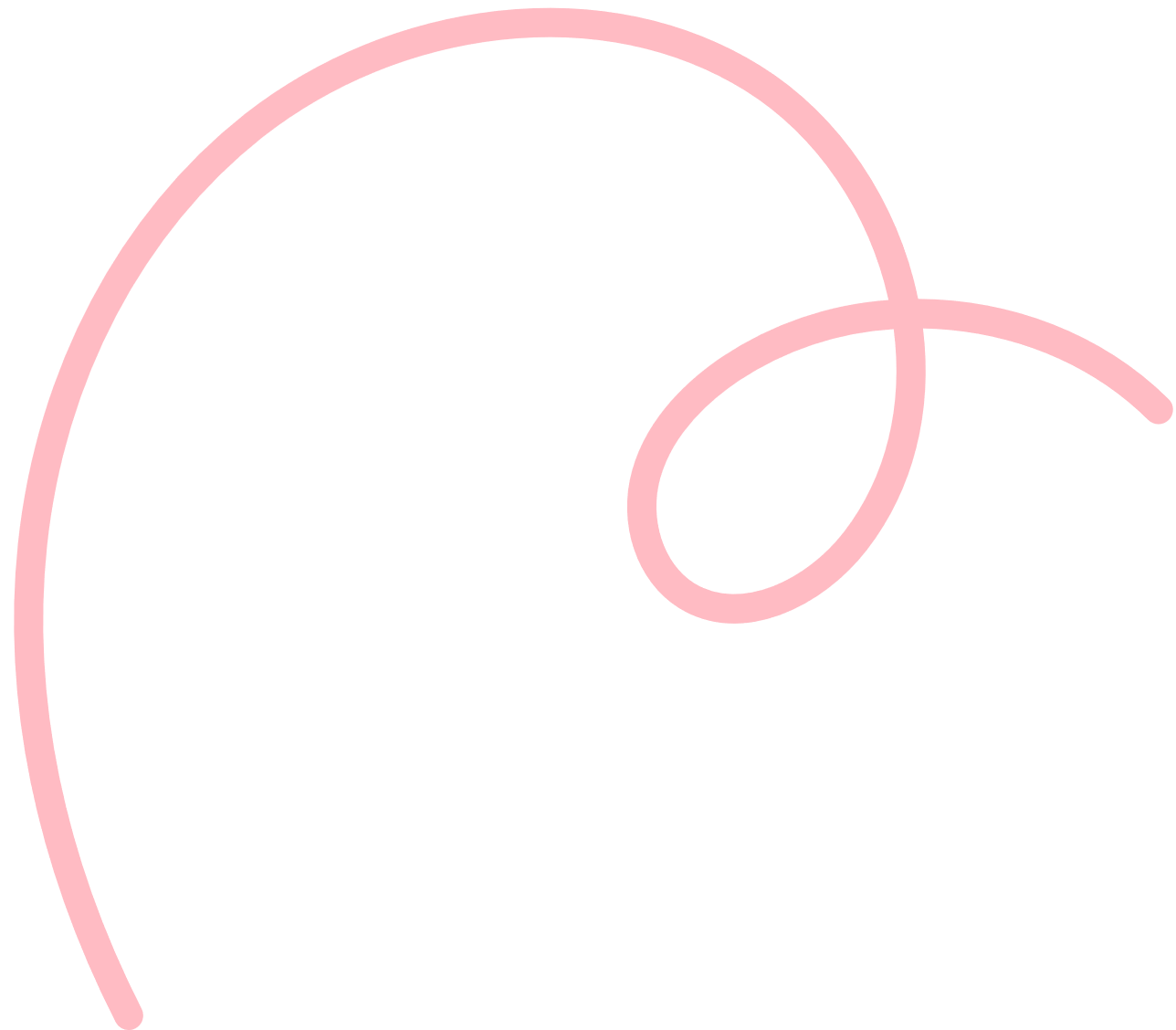 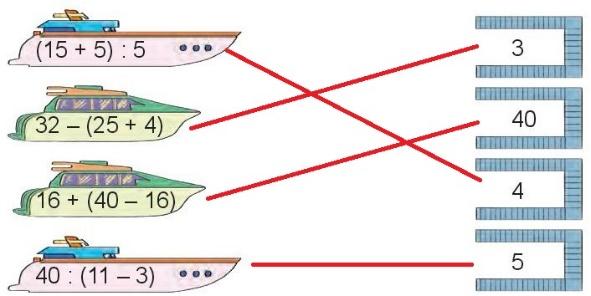 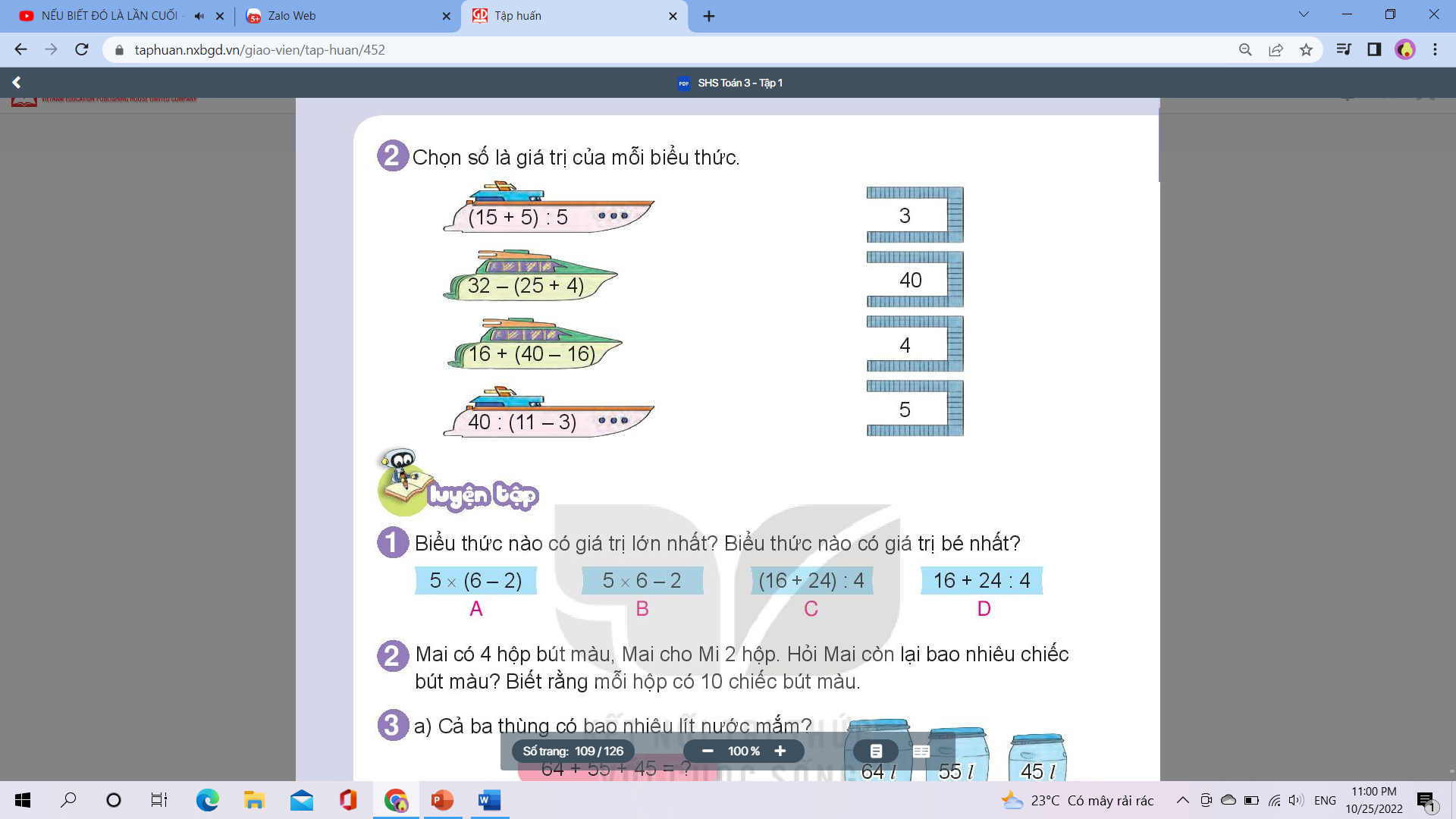 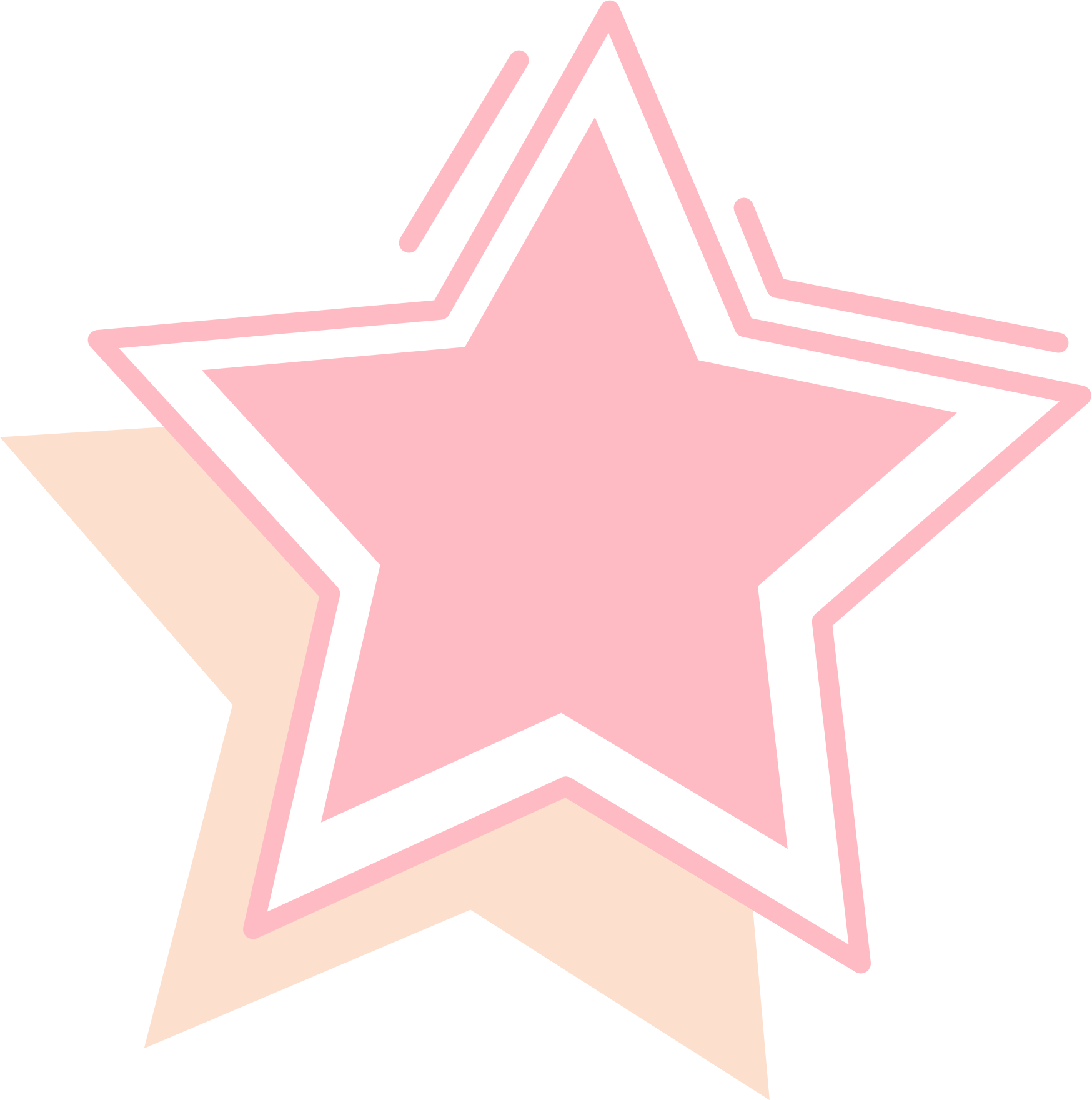 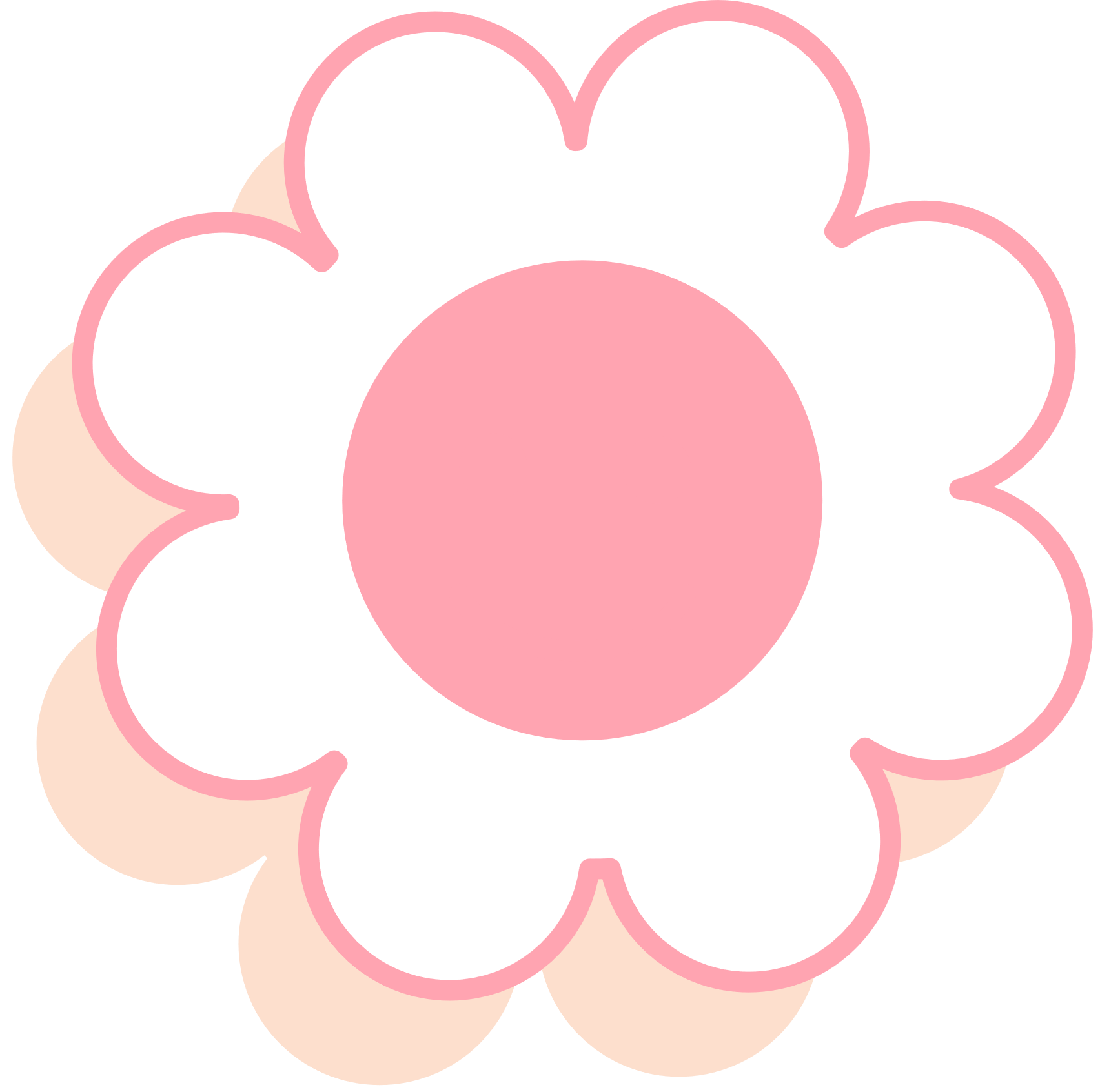 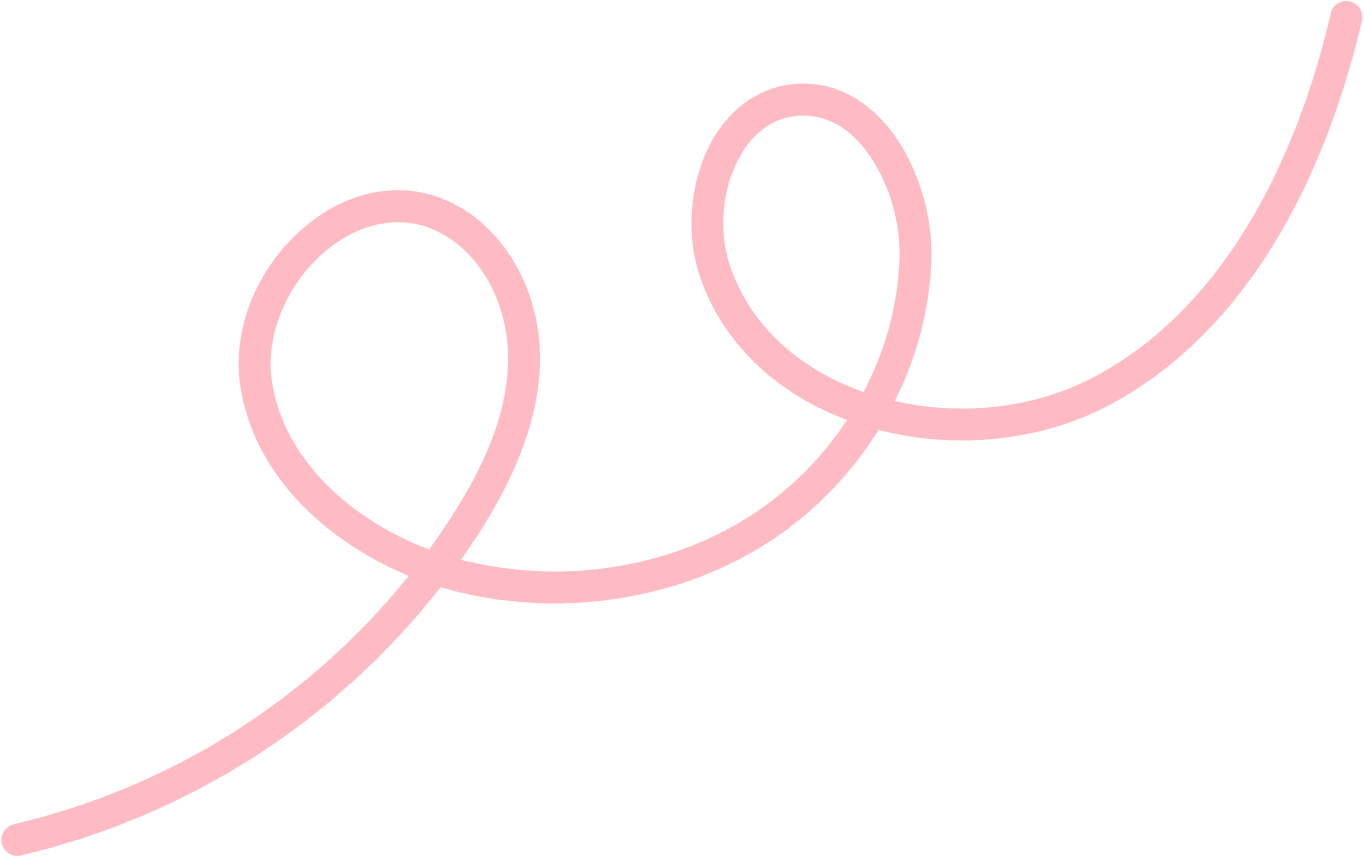 16 + (40 - 16) = 40
Biểu thức nào có giá trị lớn nhất?
Biểu thức nào có giá trị nhỏ nhất?
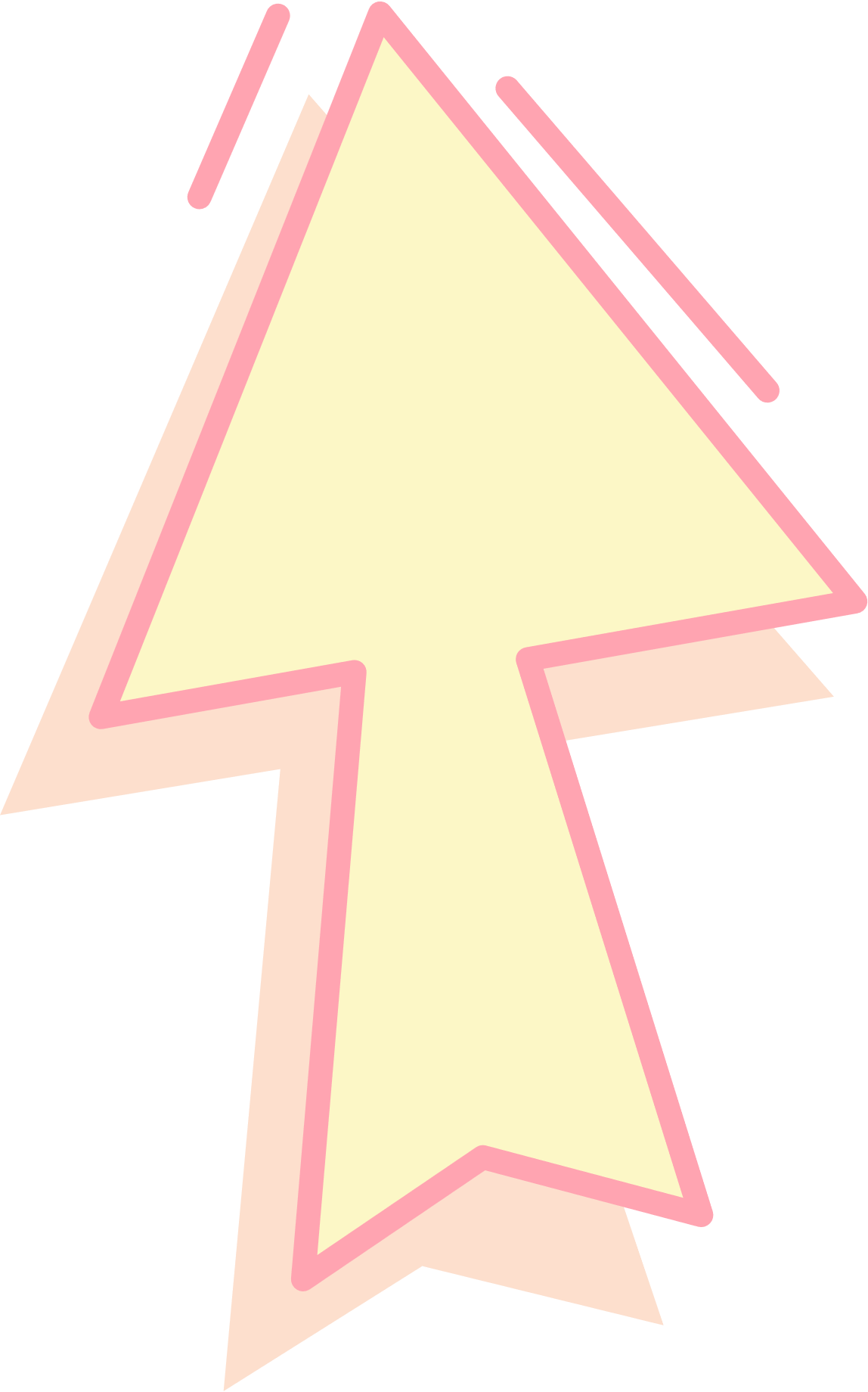 32 - (25 + 4) = 3
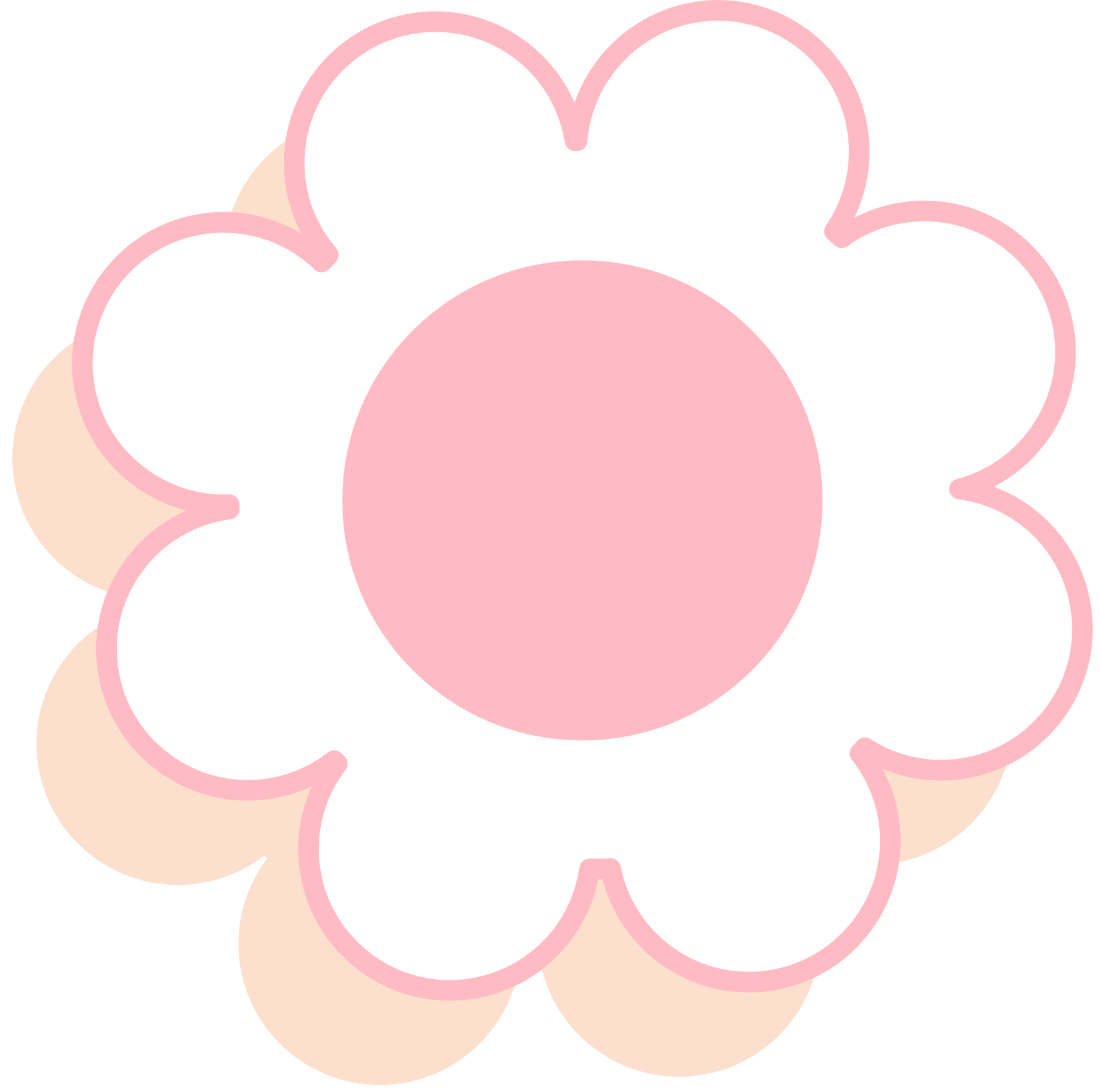 VẬN DỤNG
Trò chơi : “Tiếp sức”
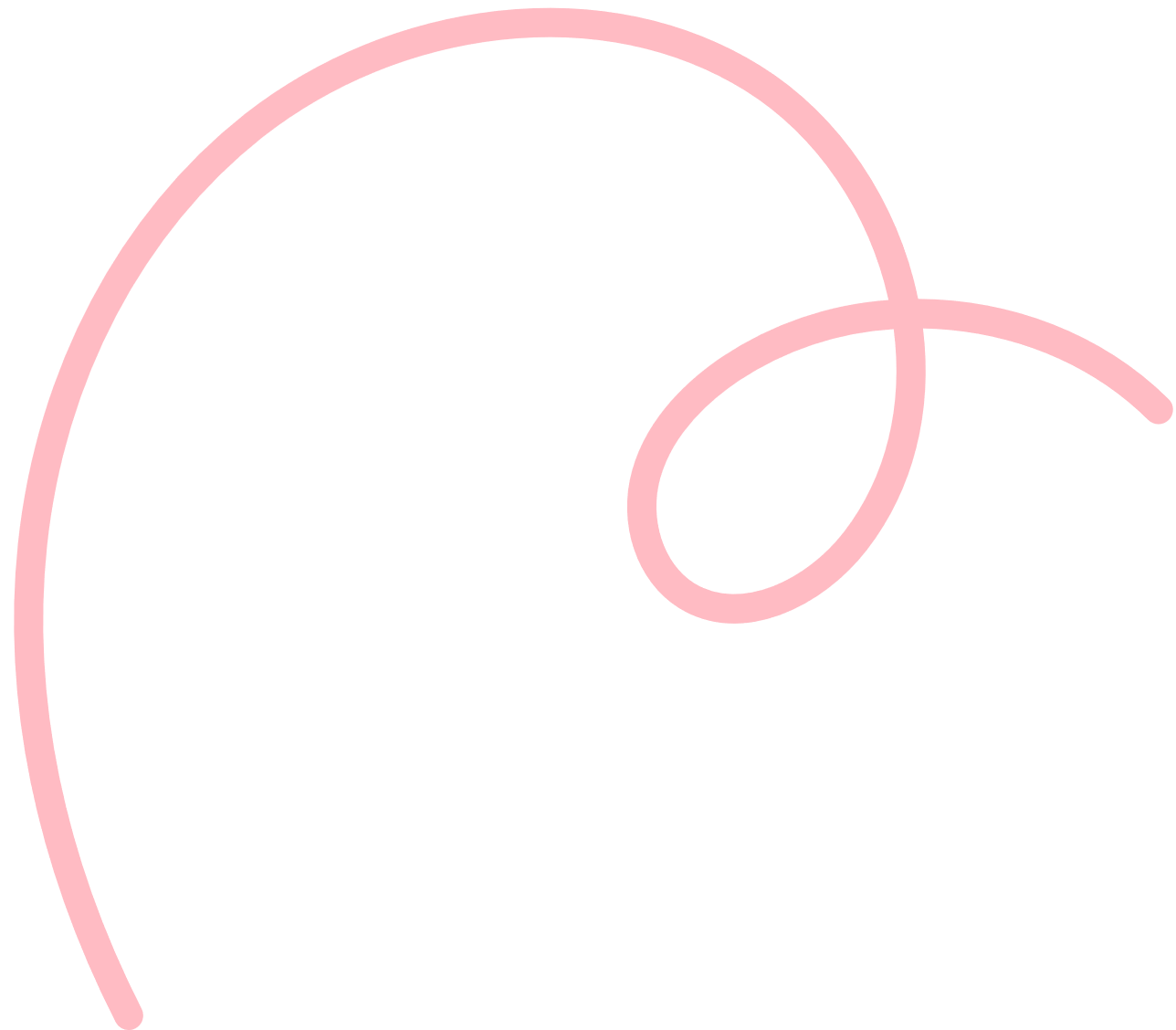 80 – (30 + 25)
24
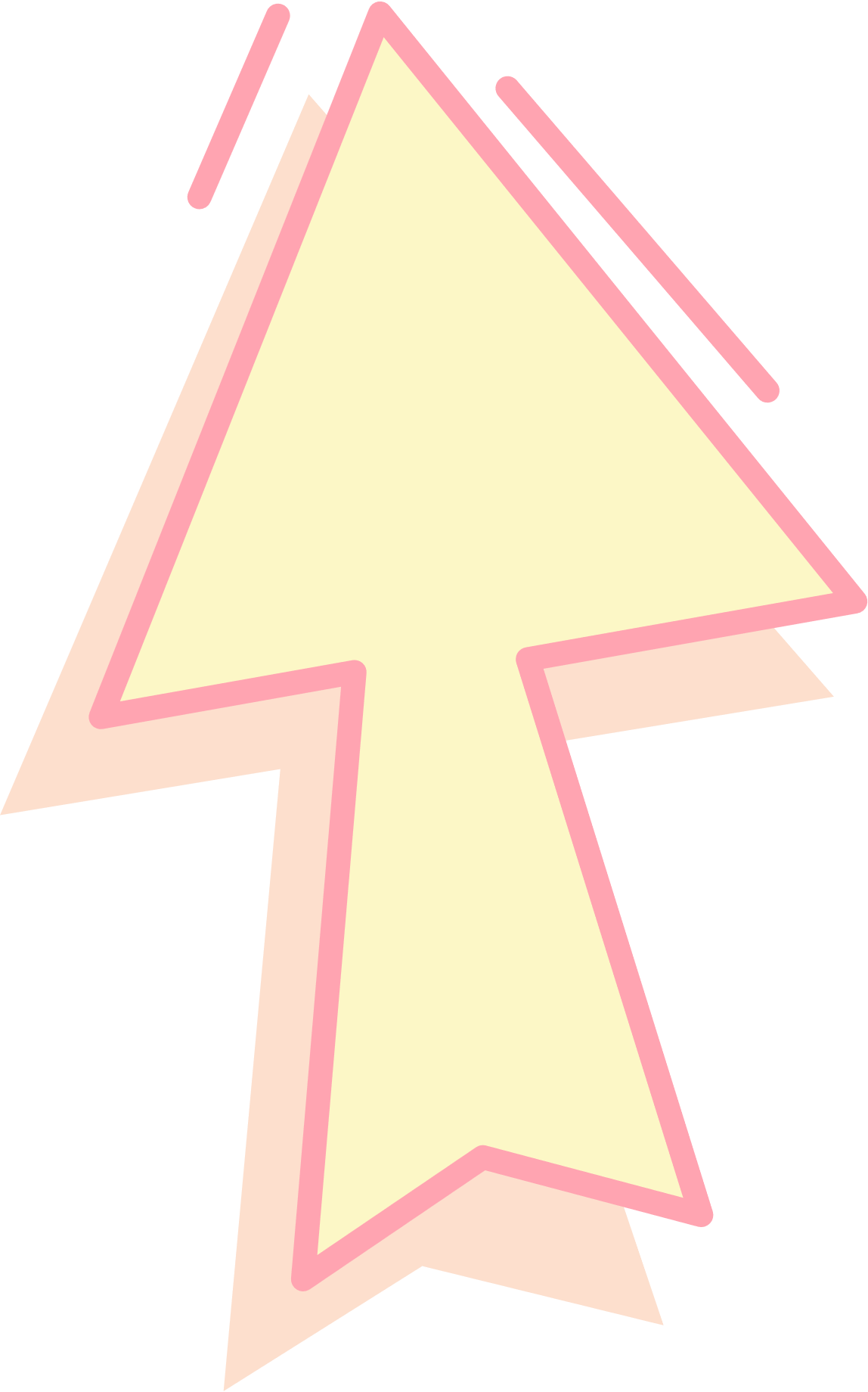 10
(72 – 67) x 8
48
50 : (10:2)
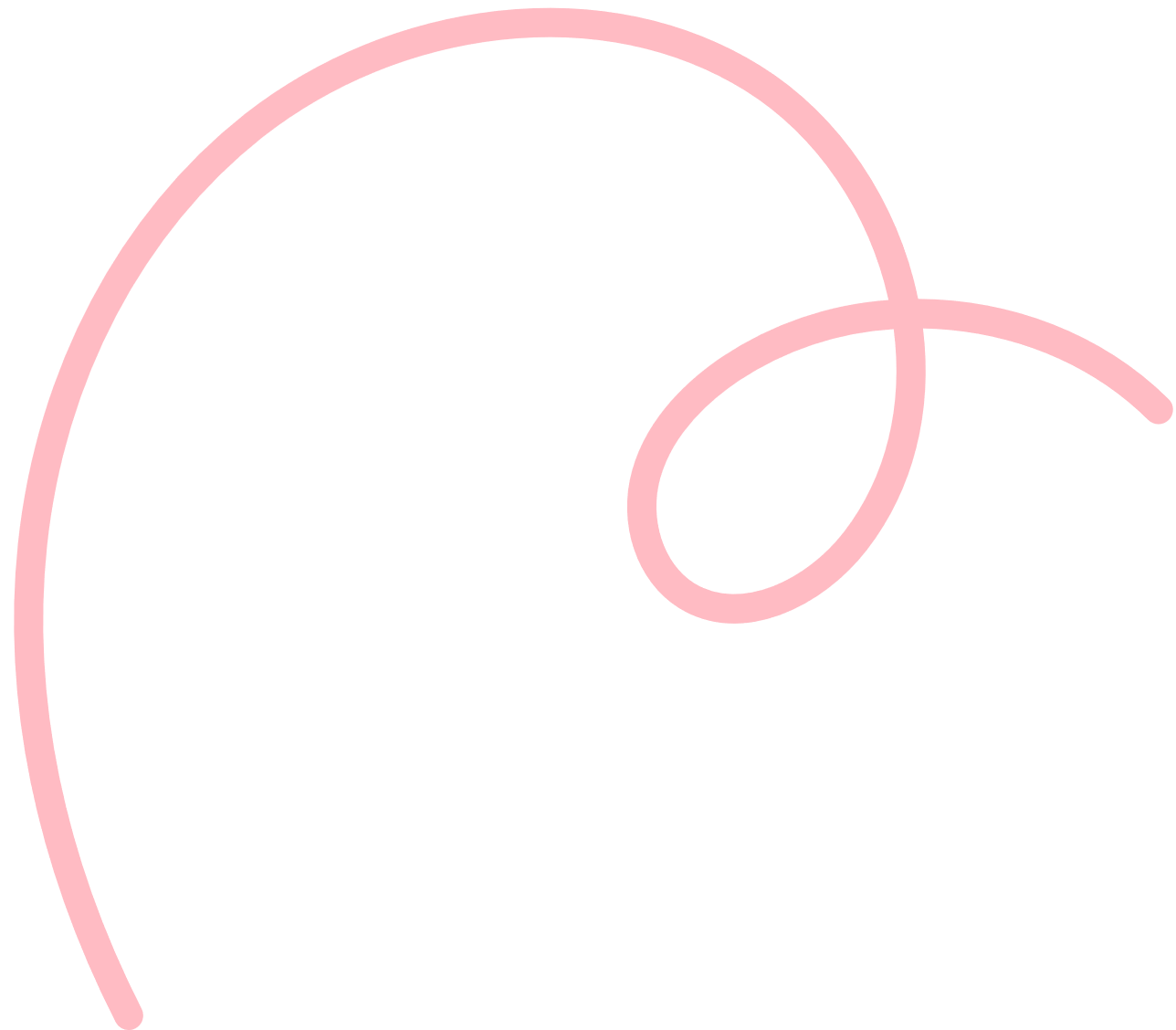 25
(2+3) x 4
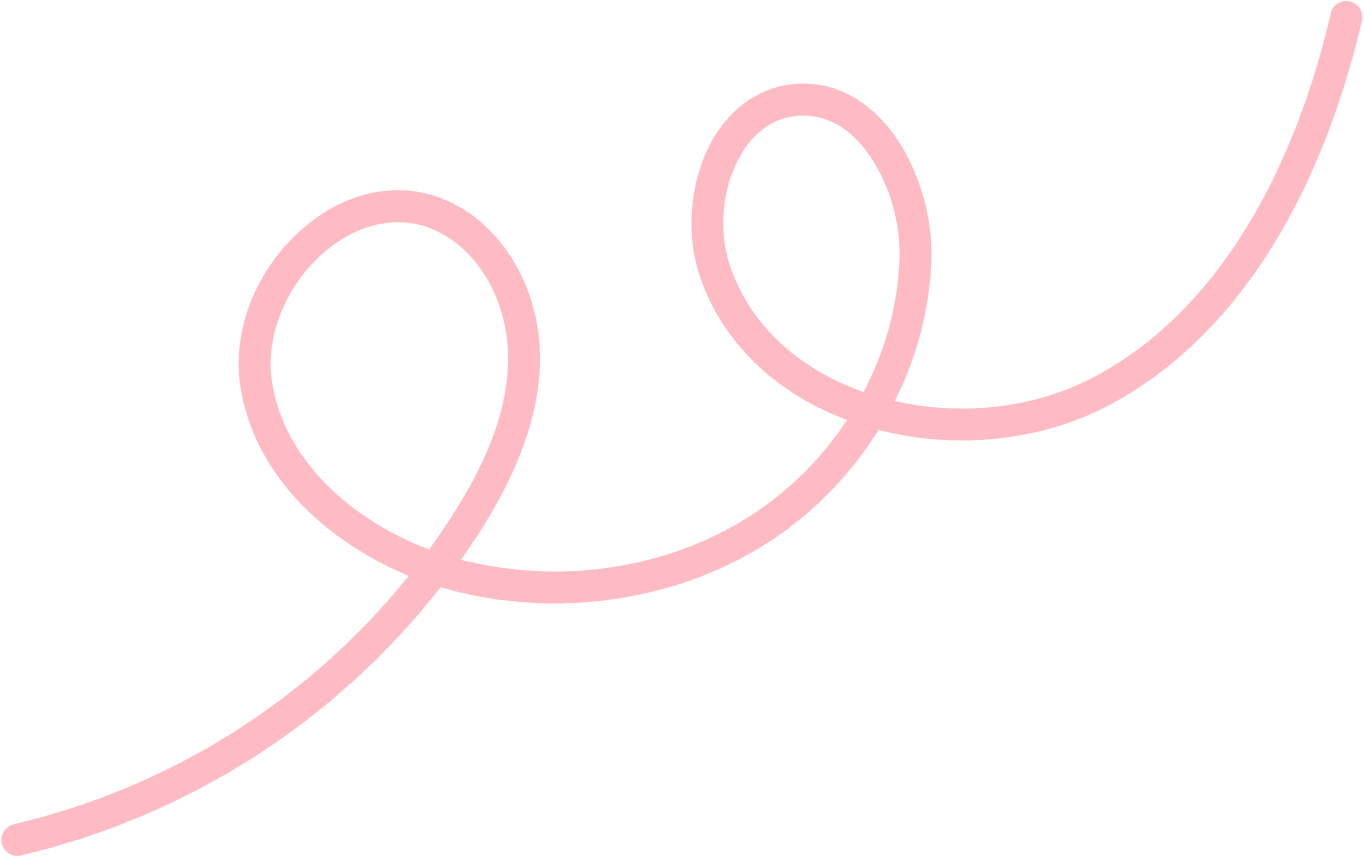 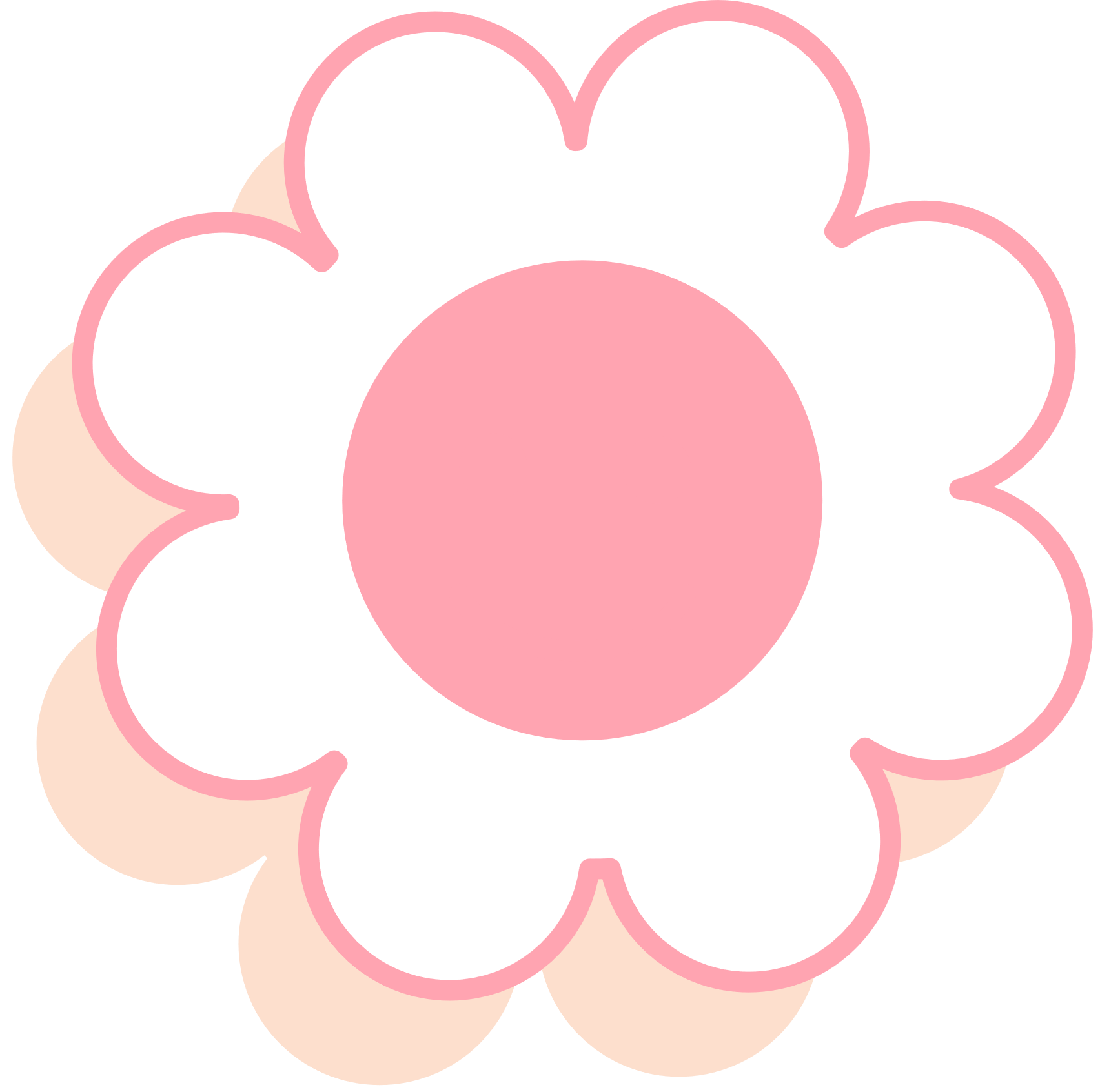 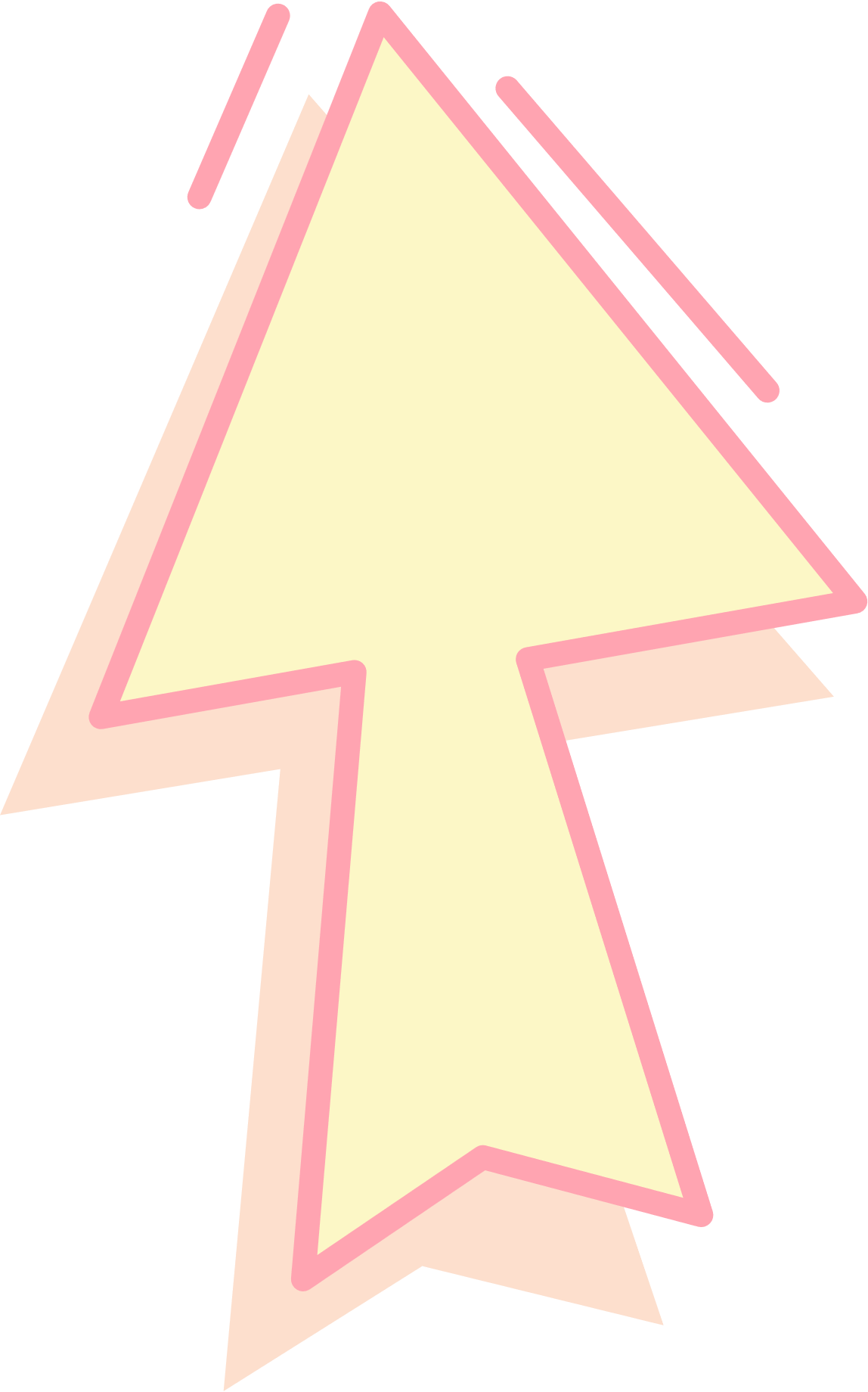 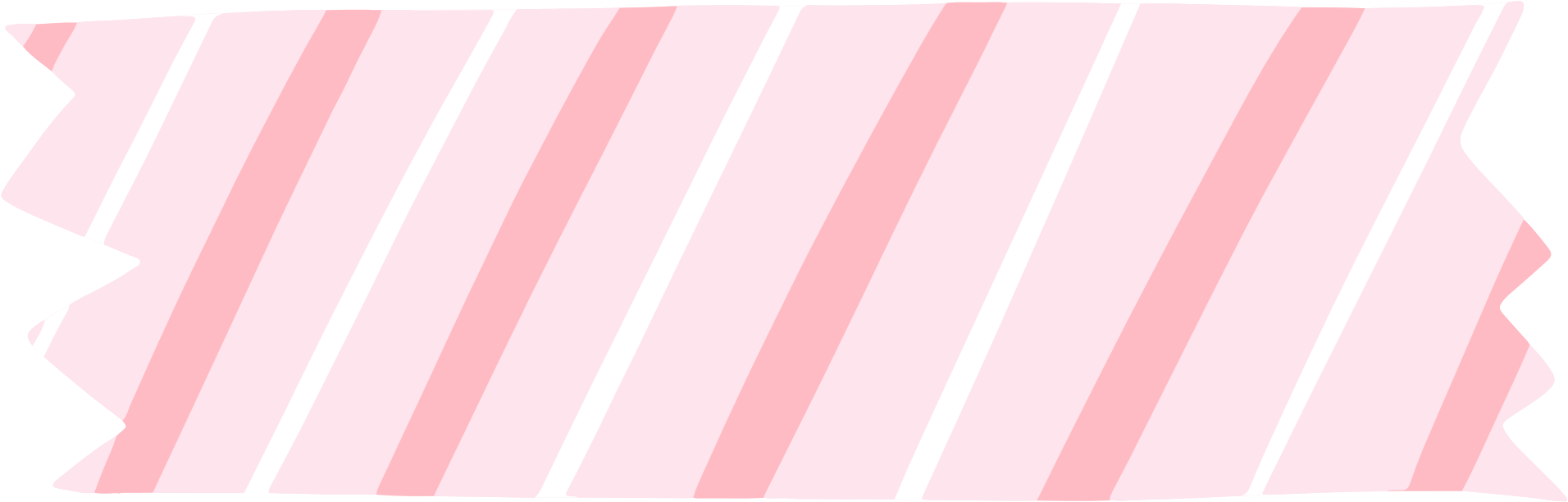 HƯỚNG DẪN VỀ NHÀ
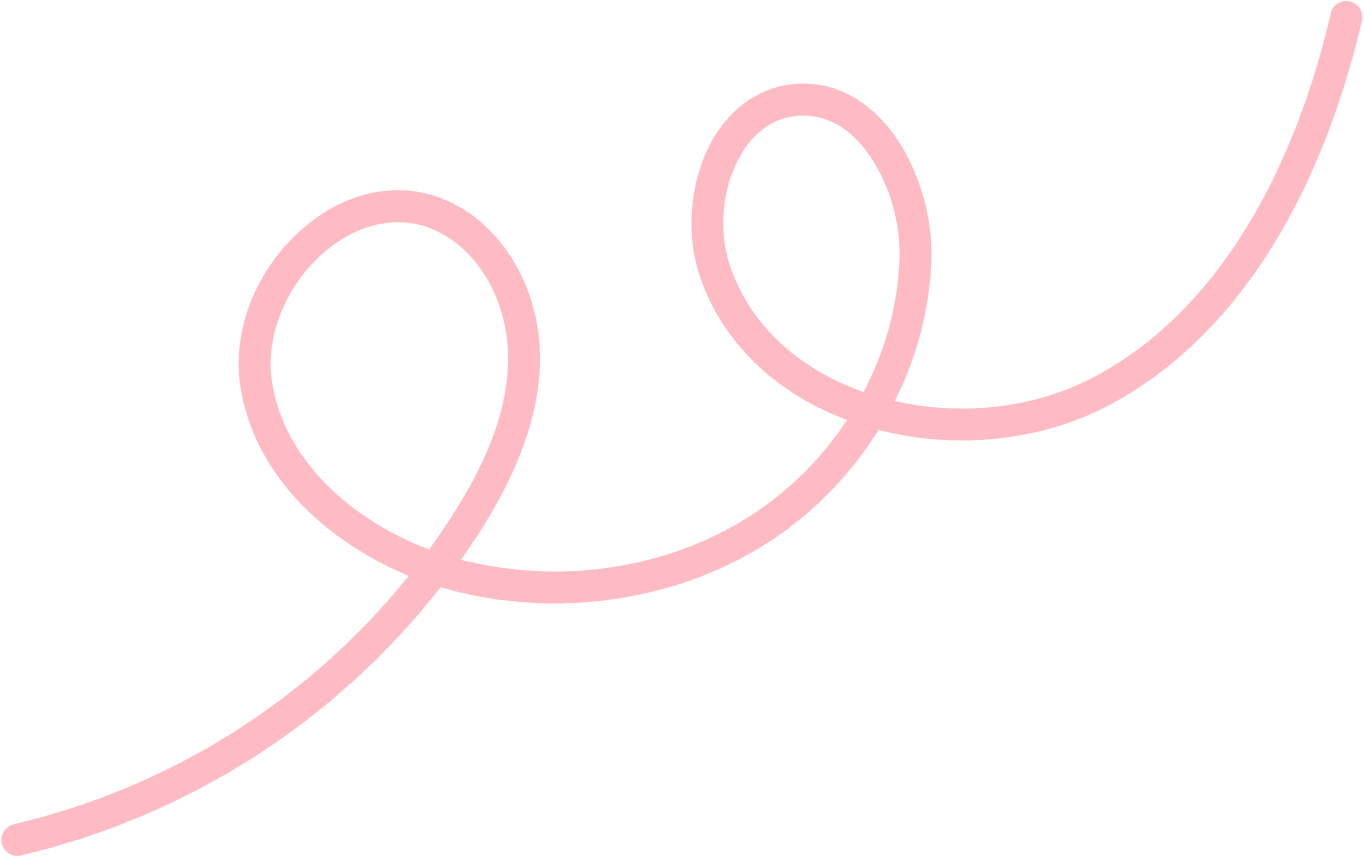 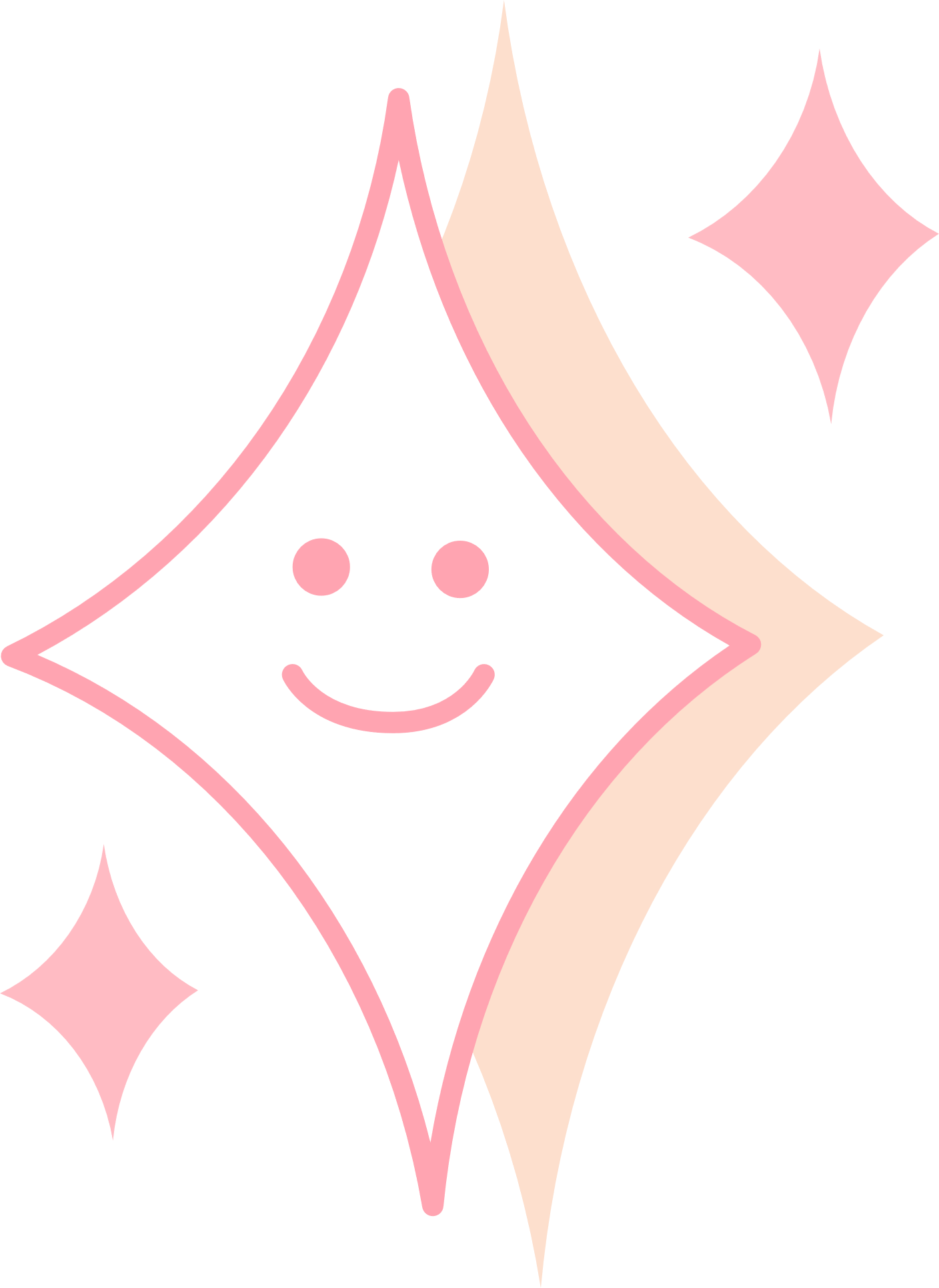 Làm các bài tập trong SBT
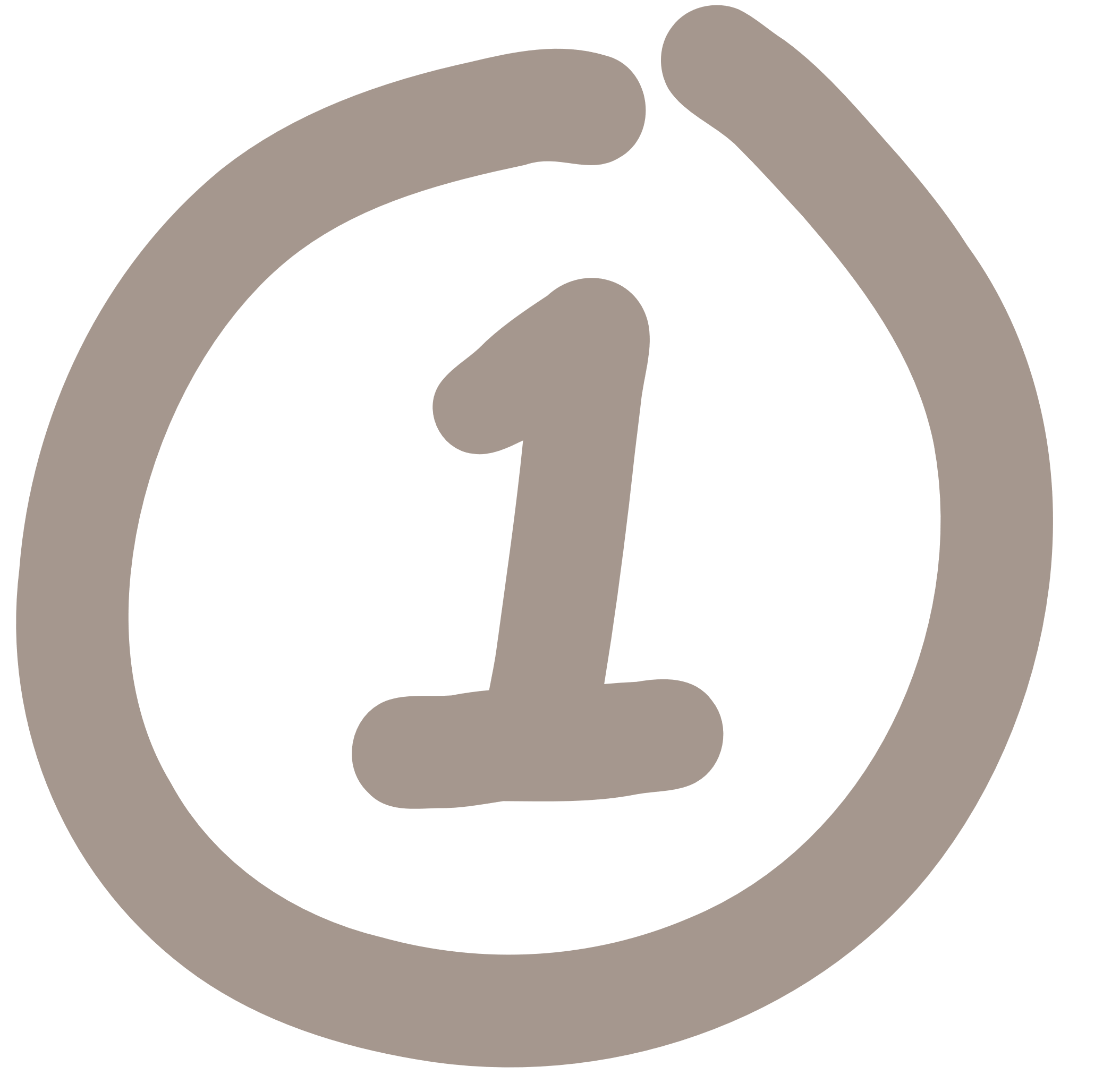 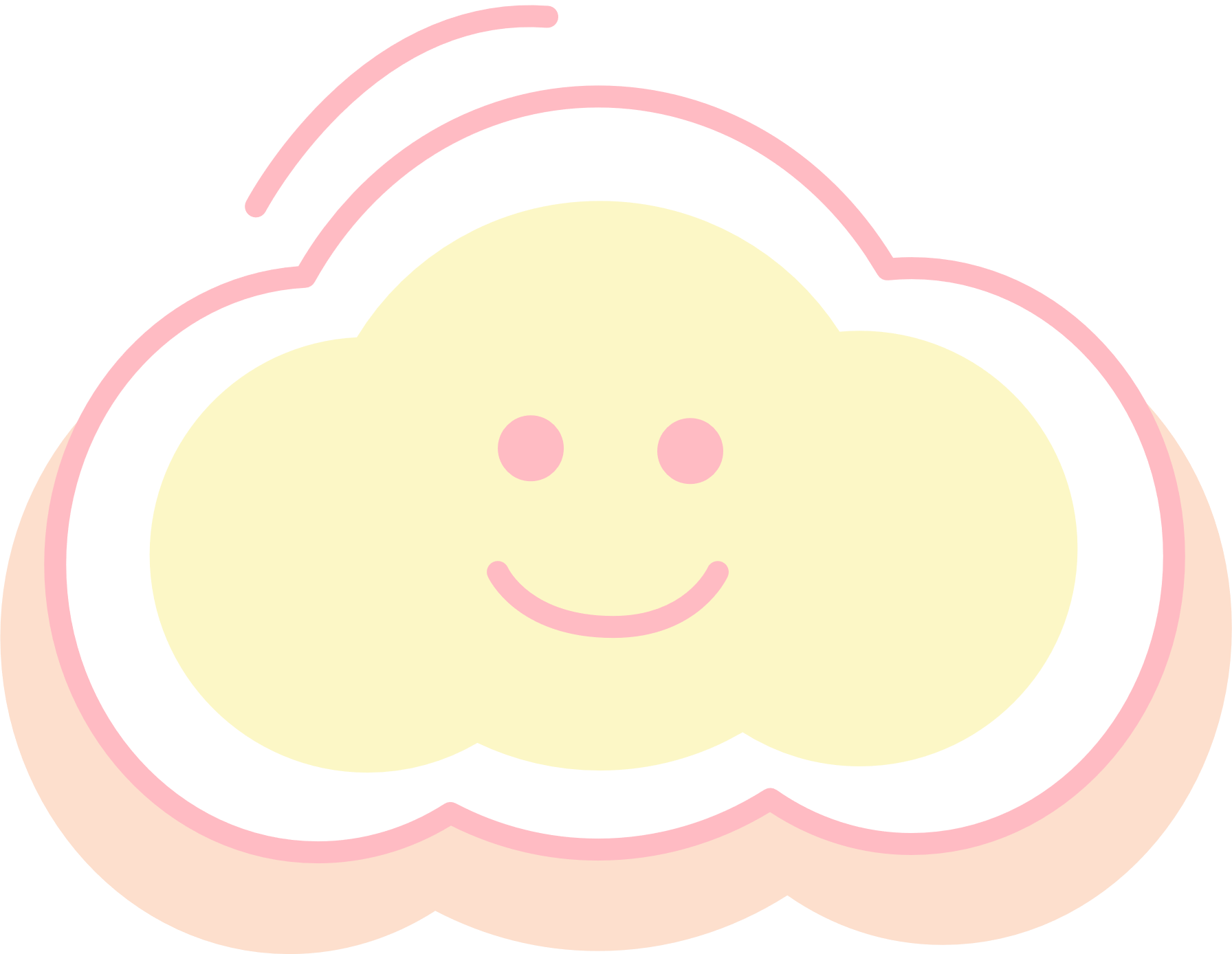 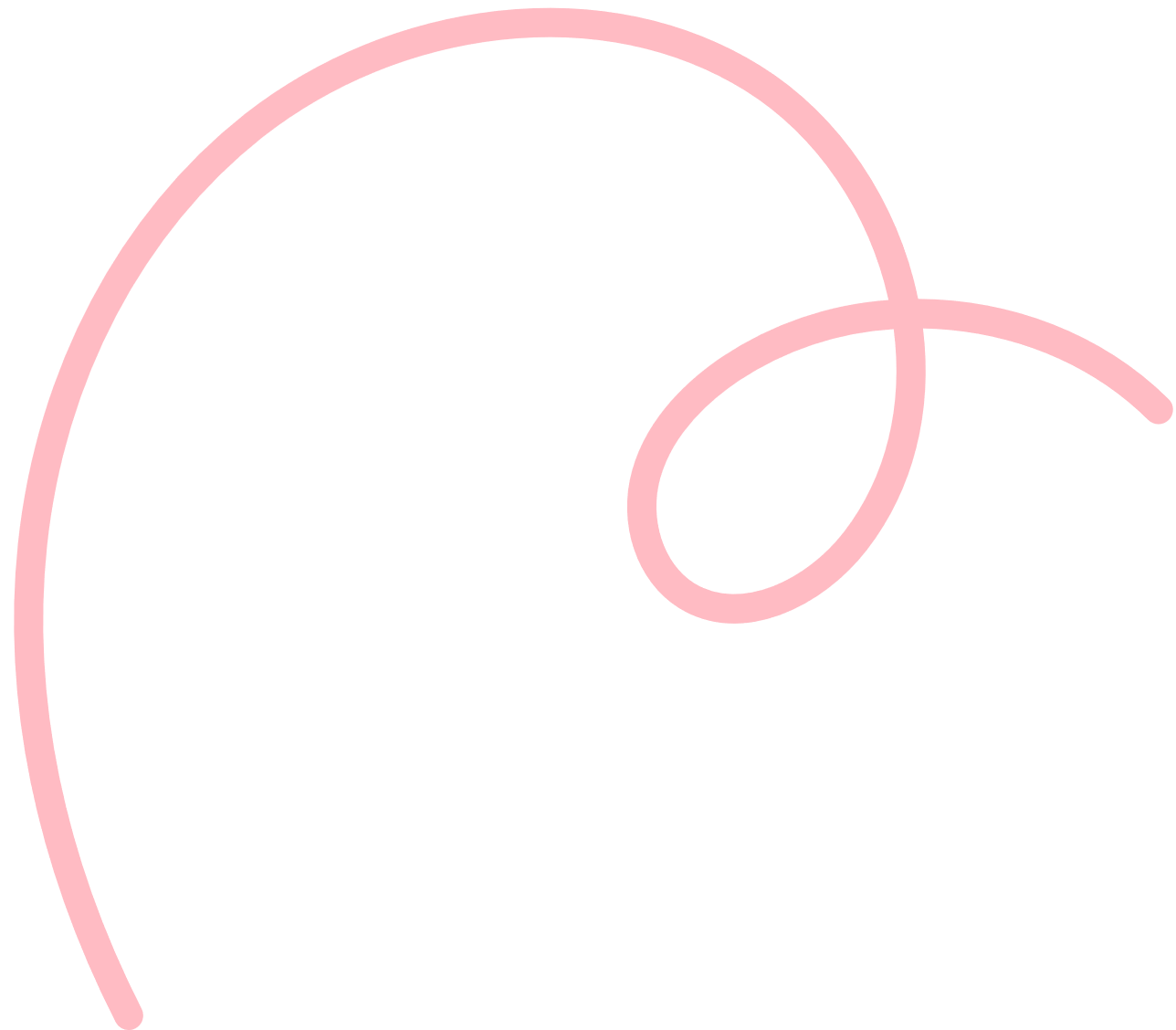 Đọc và xem trước “ Tiết 4: Luyện tập”
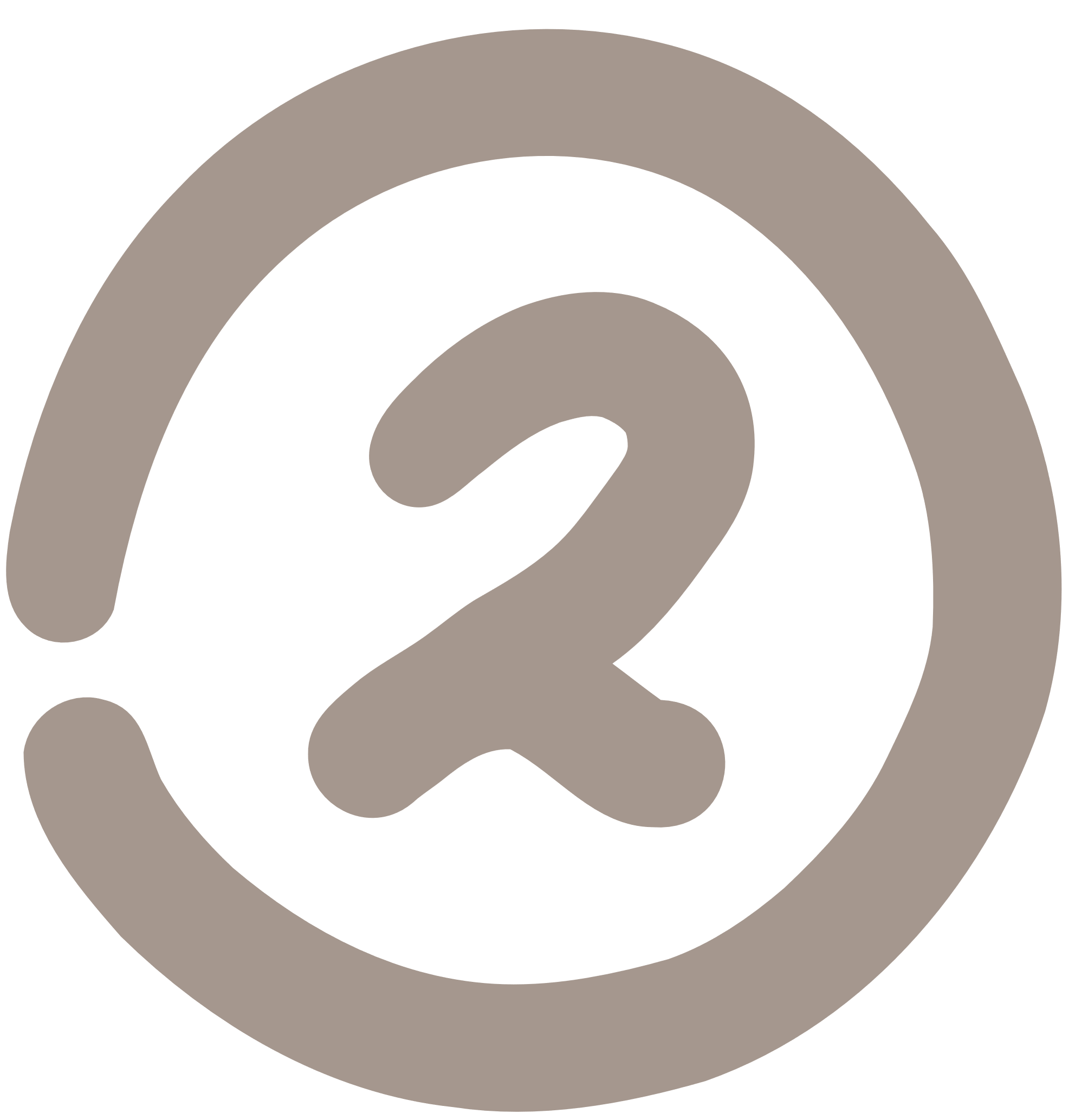 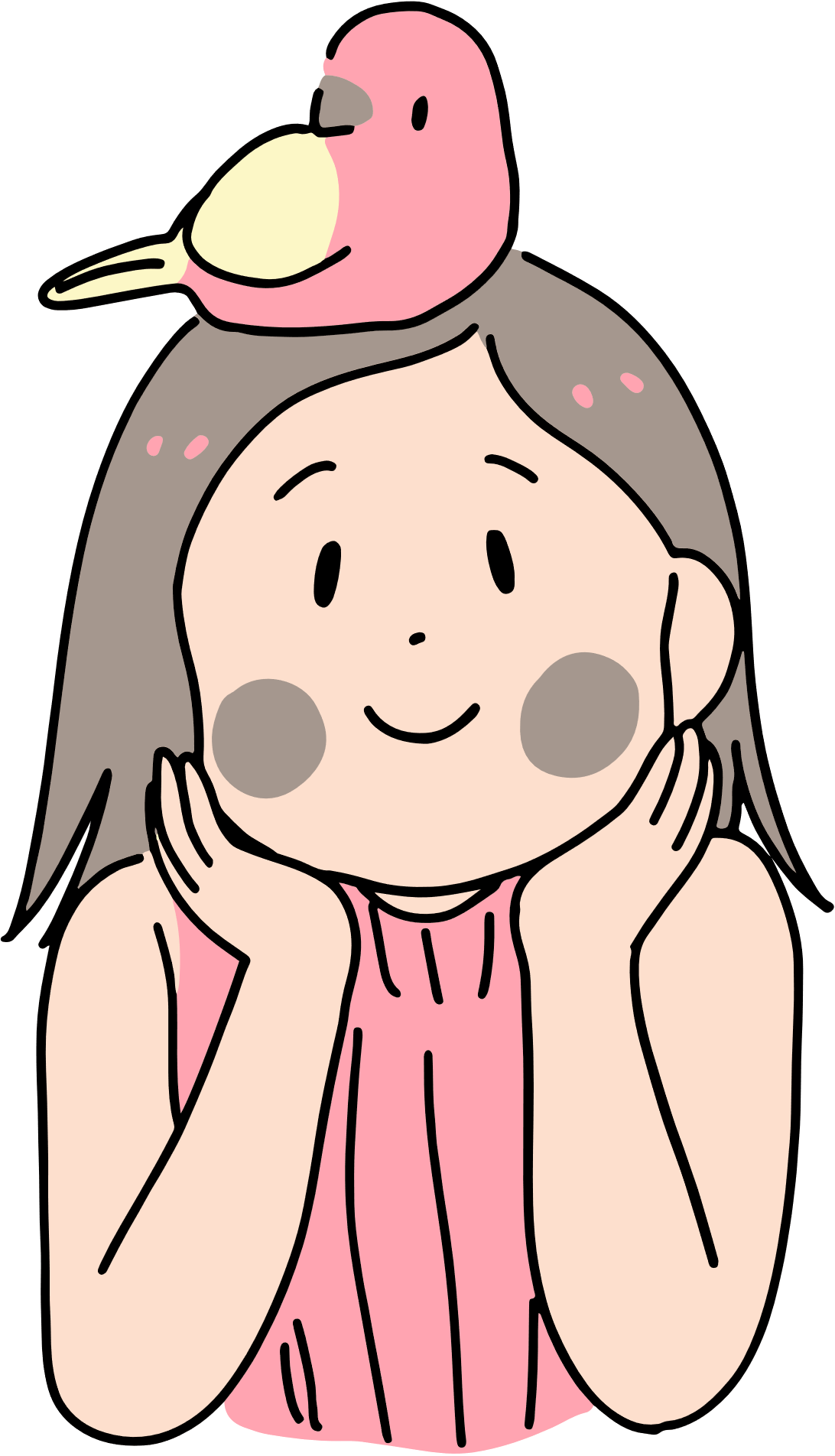 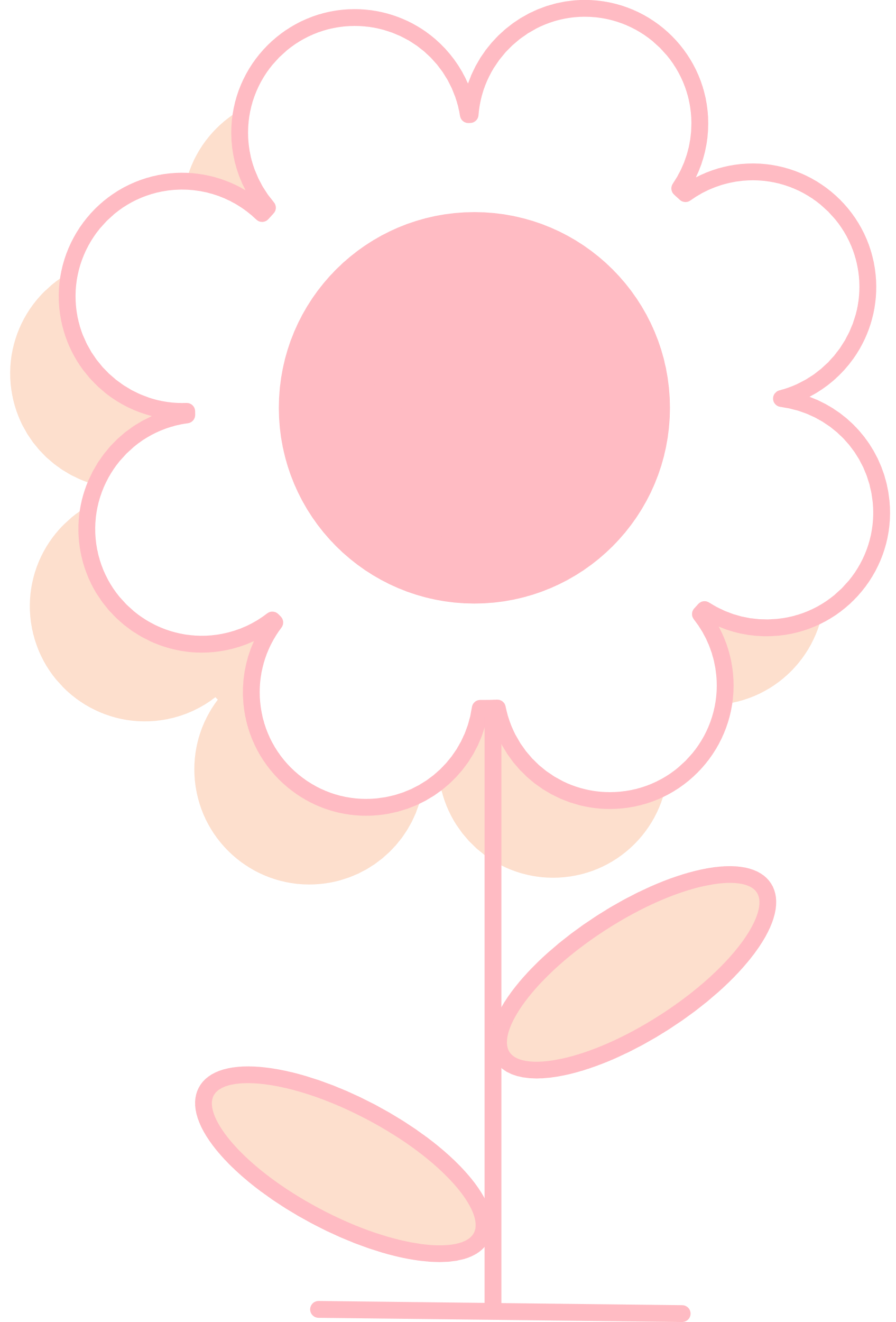 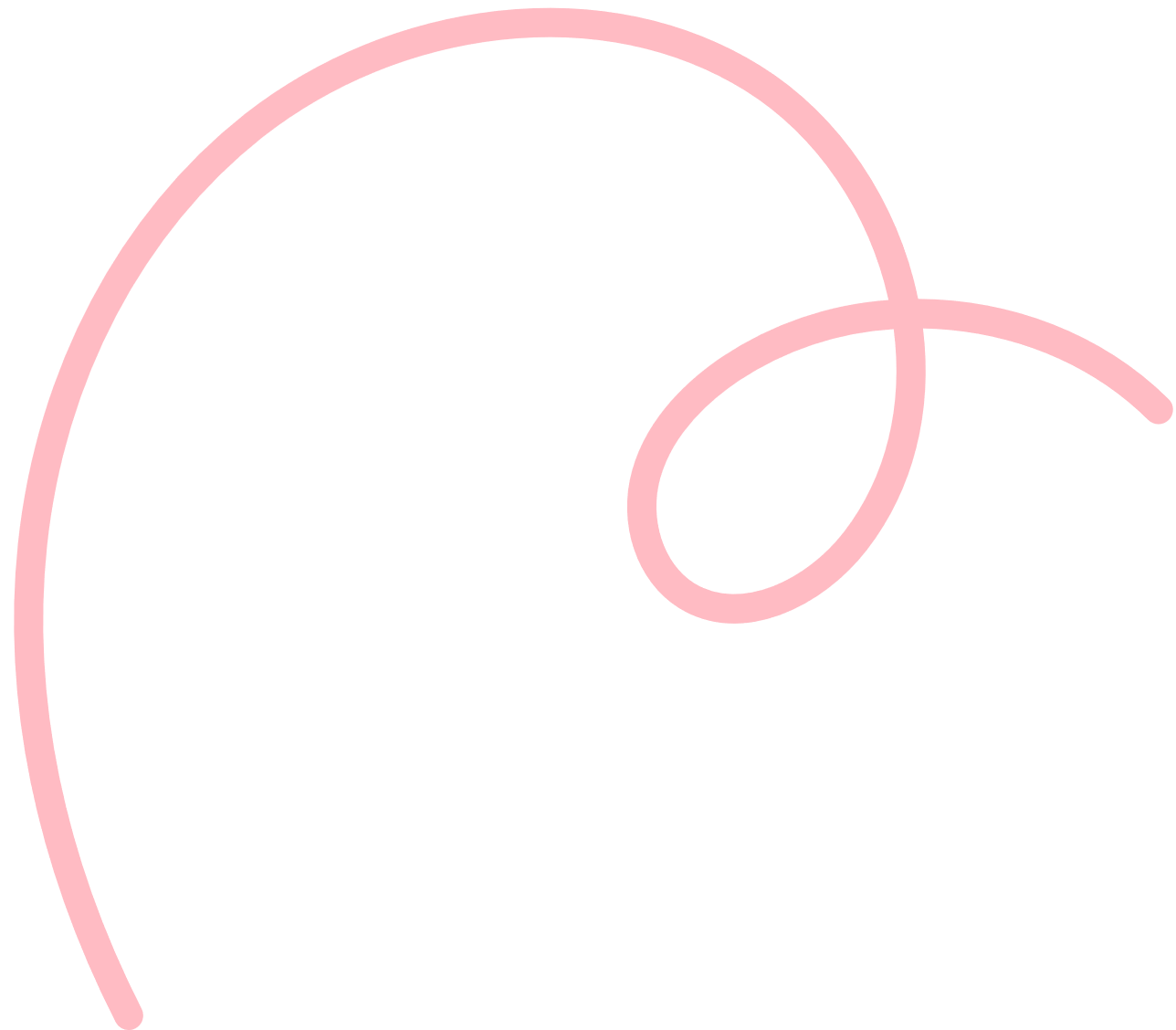 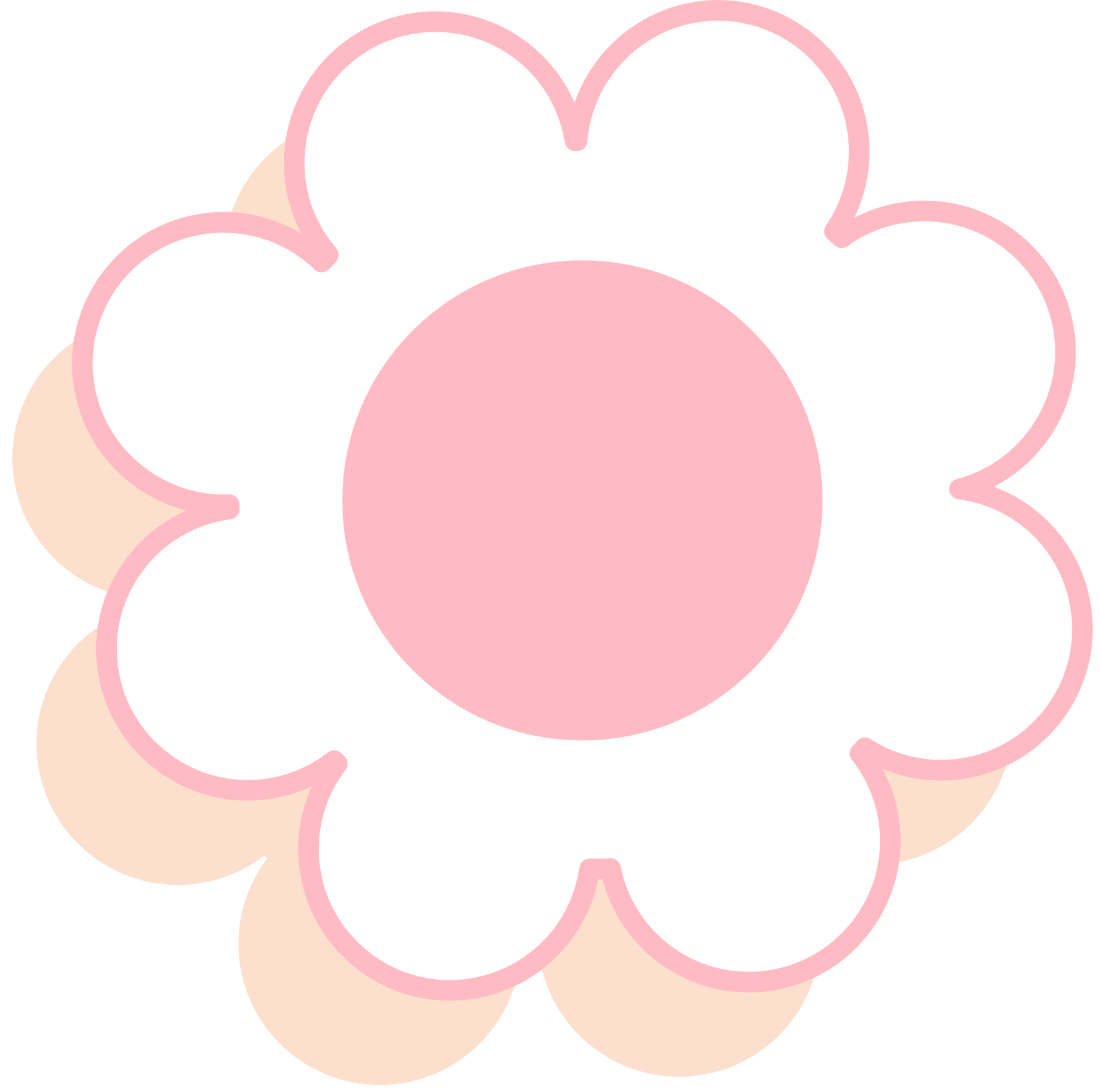 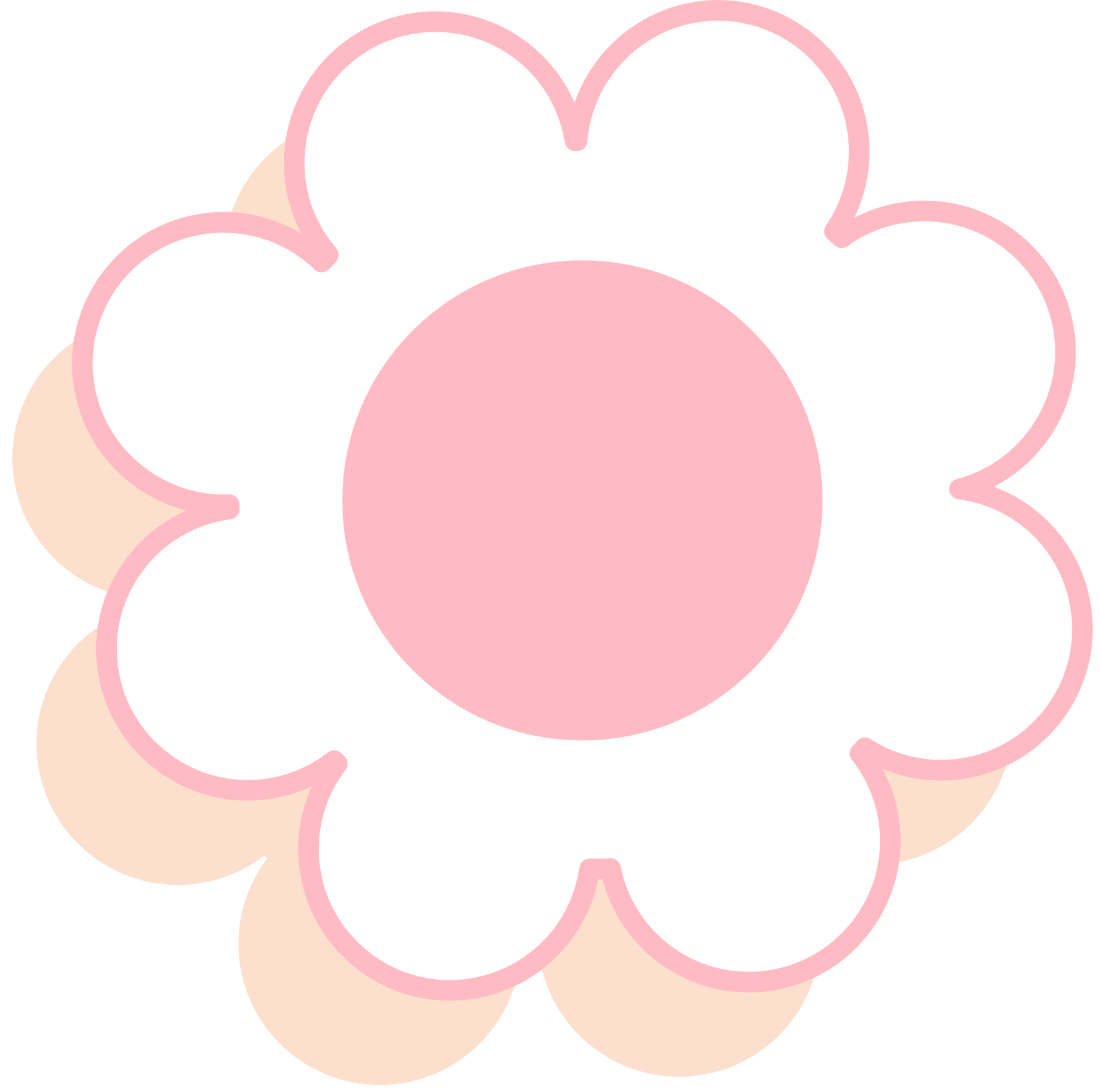 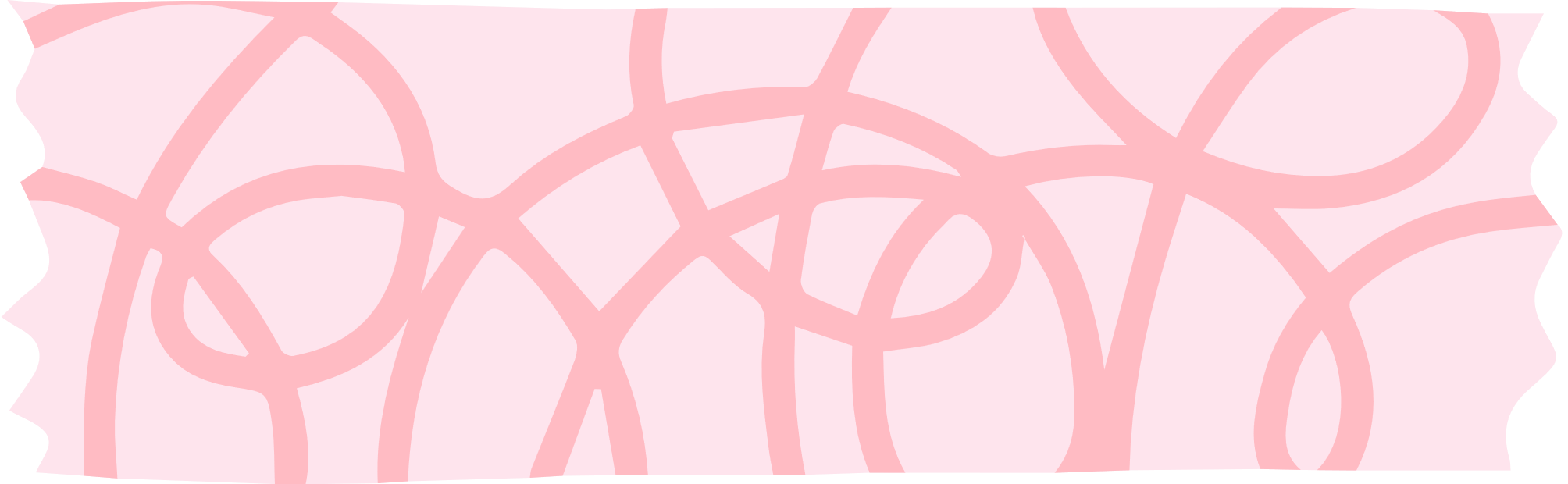 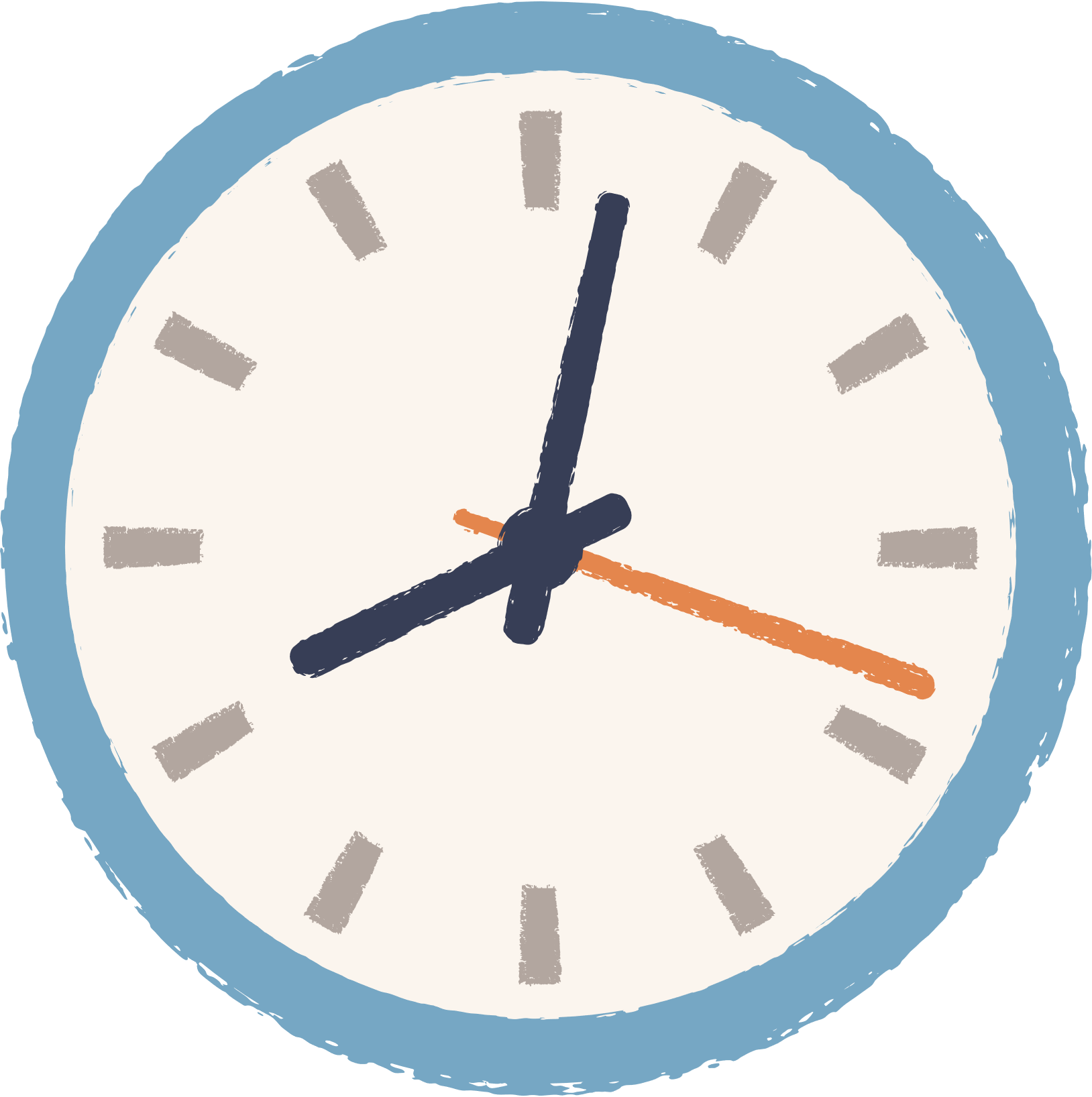 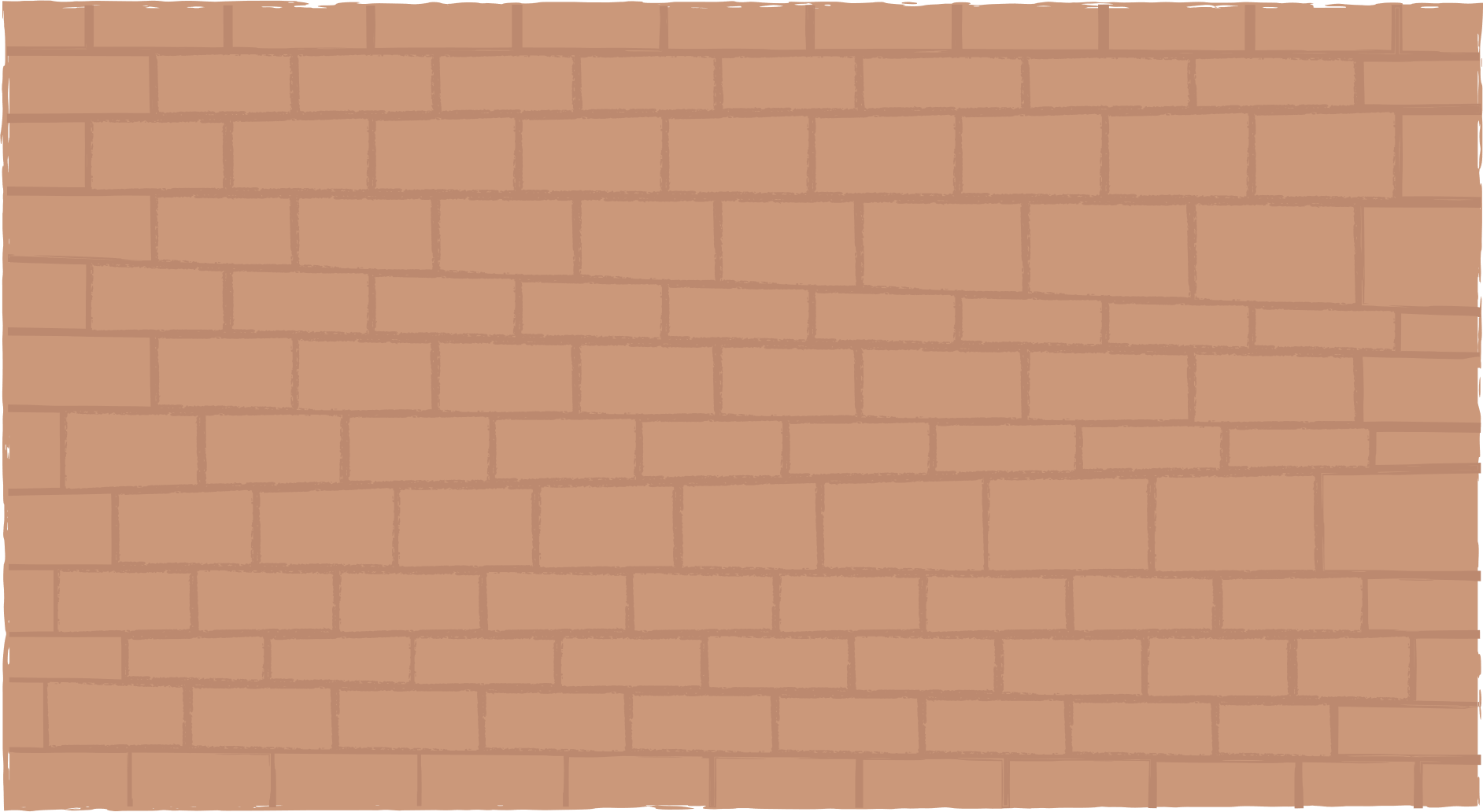 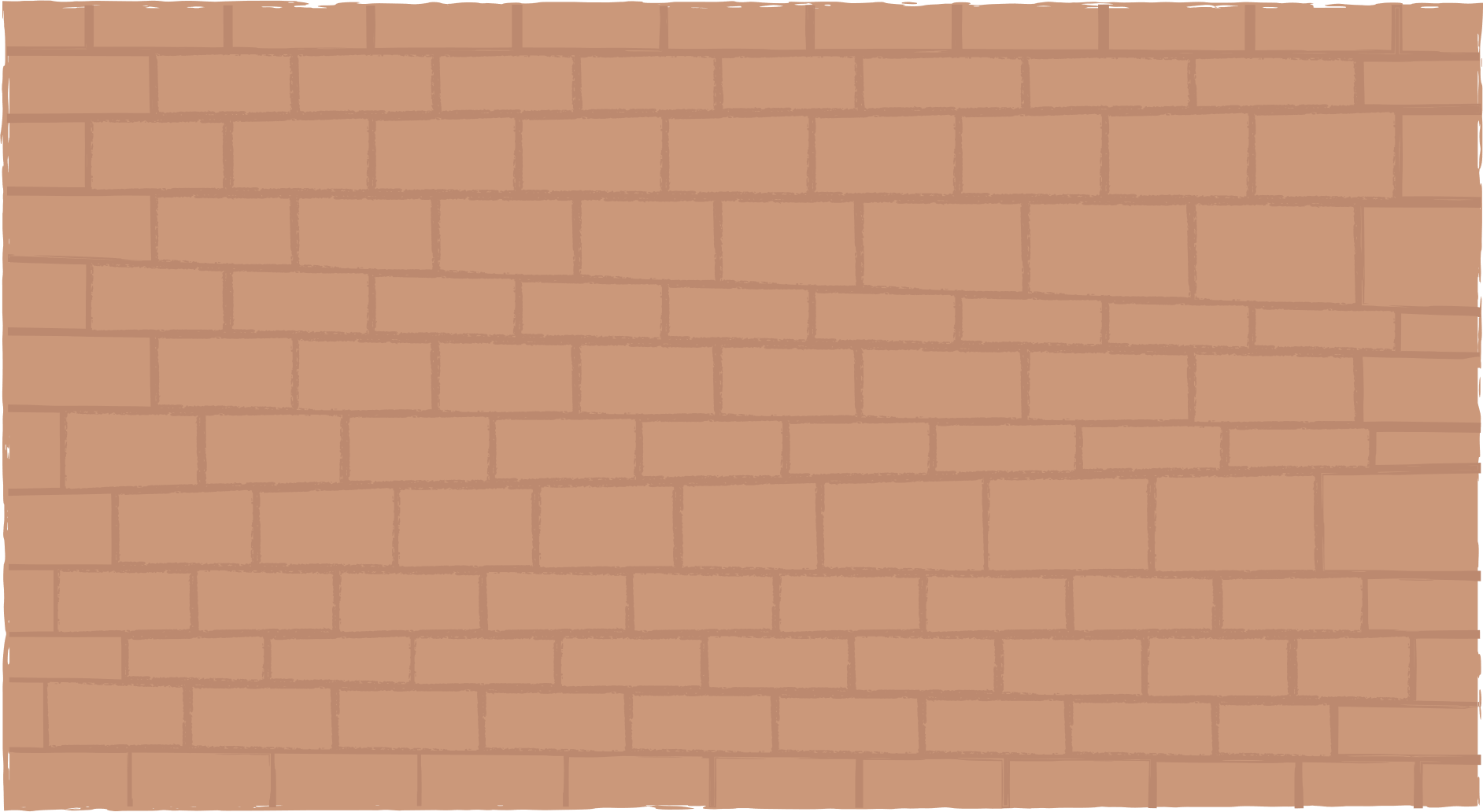 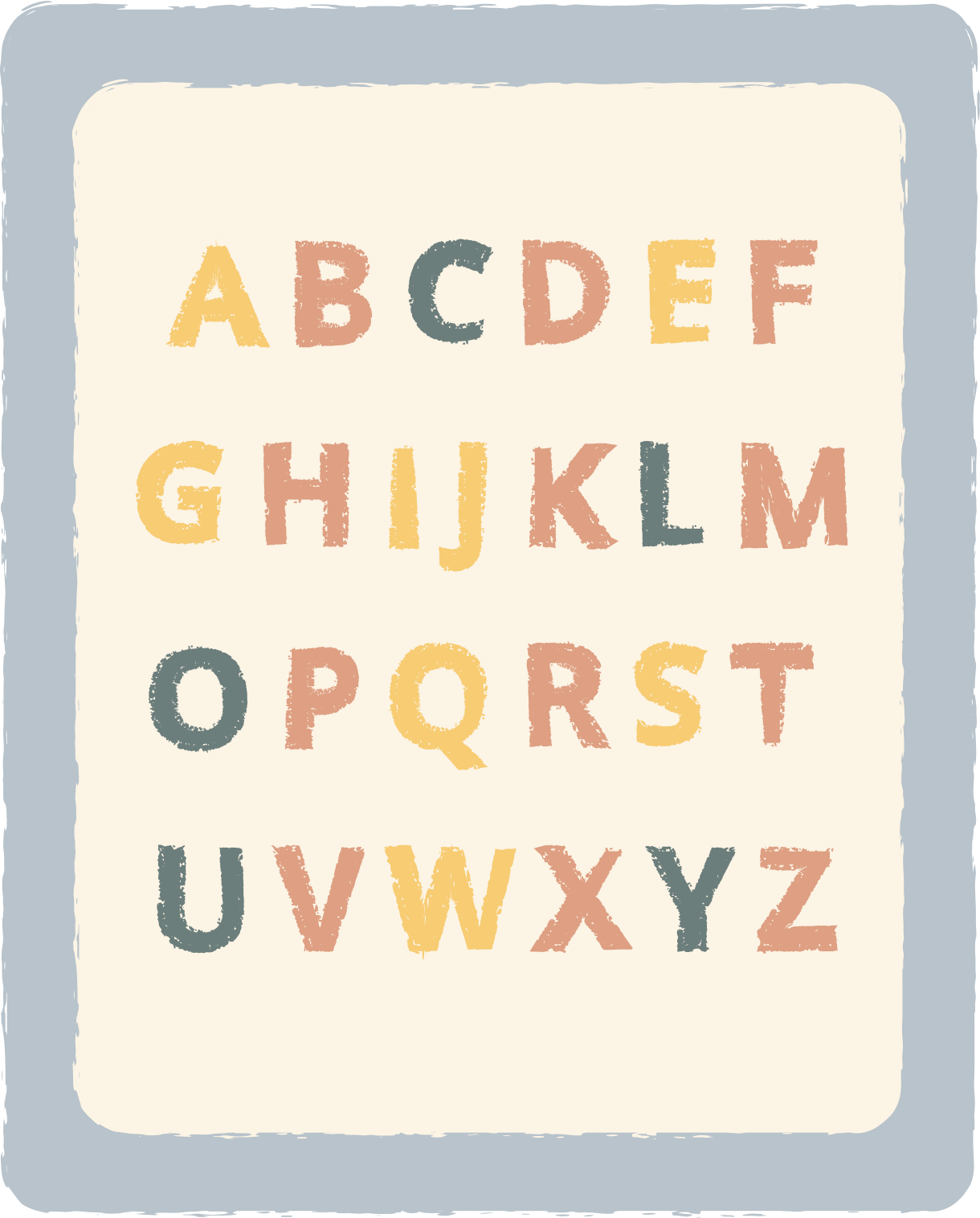 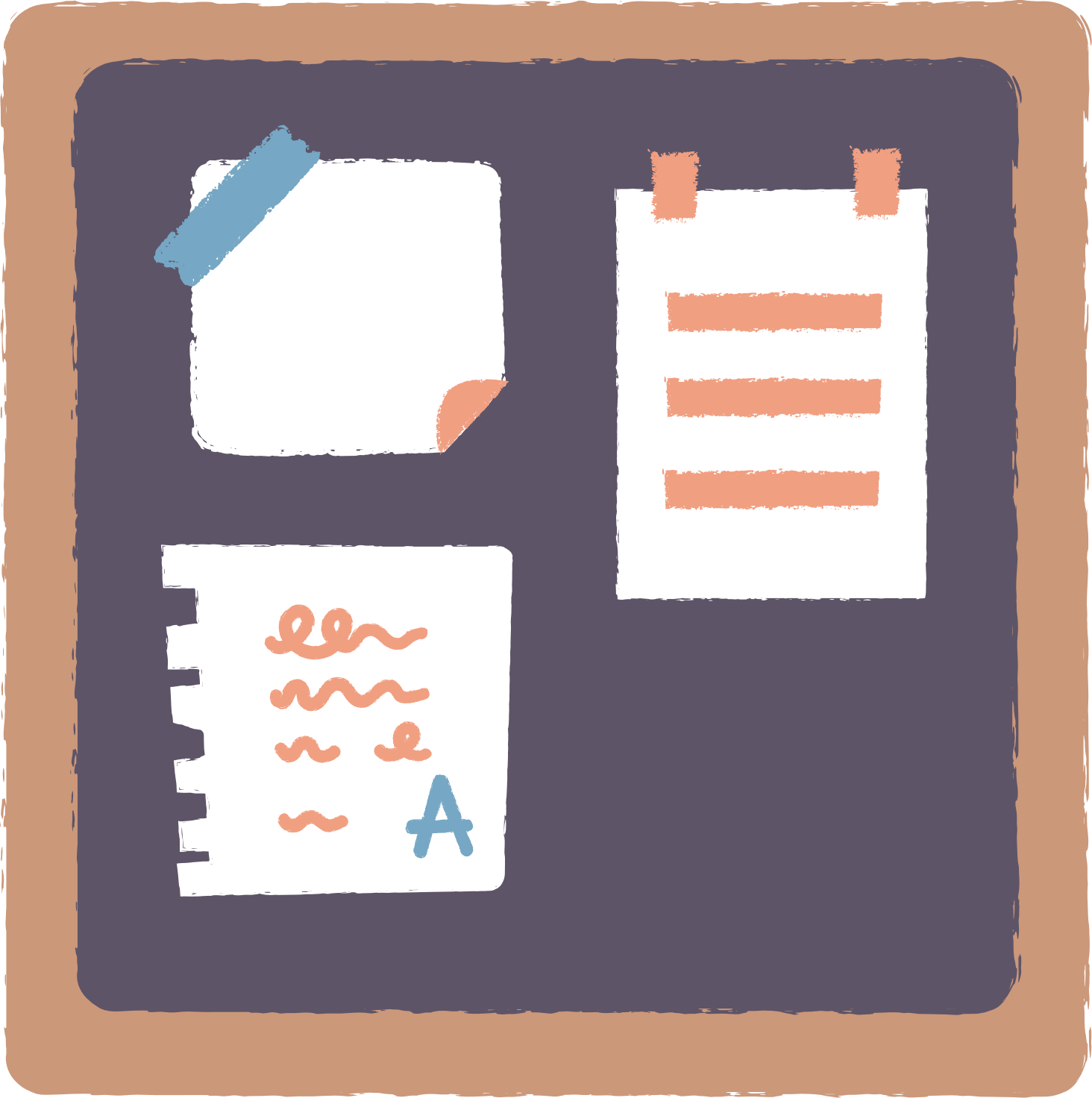 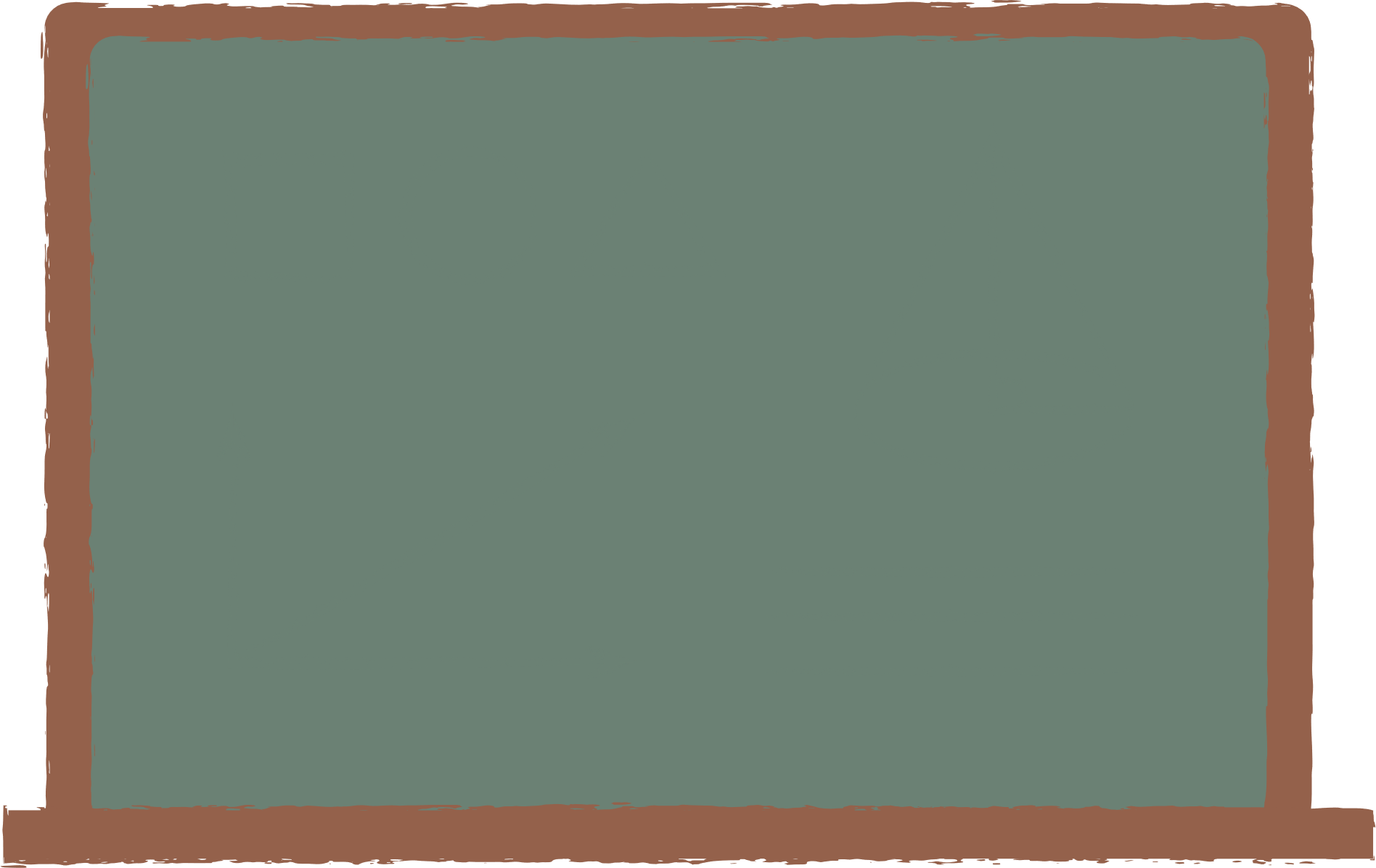 TIẾT 4: 
LUYỆN TẬP
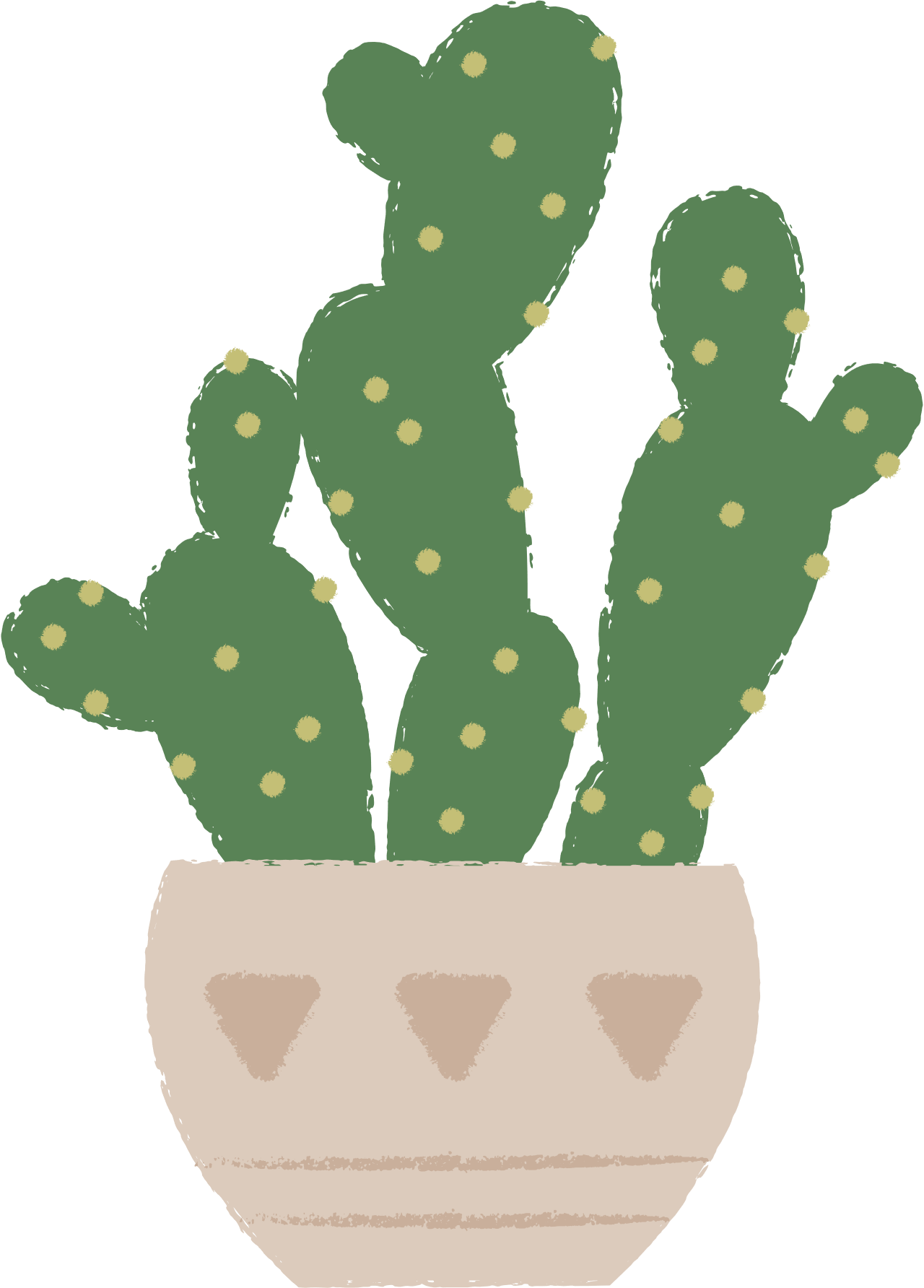 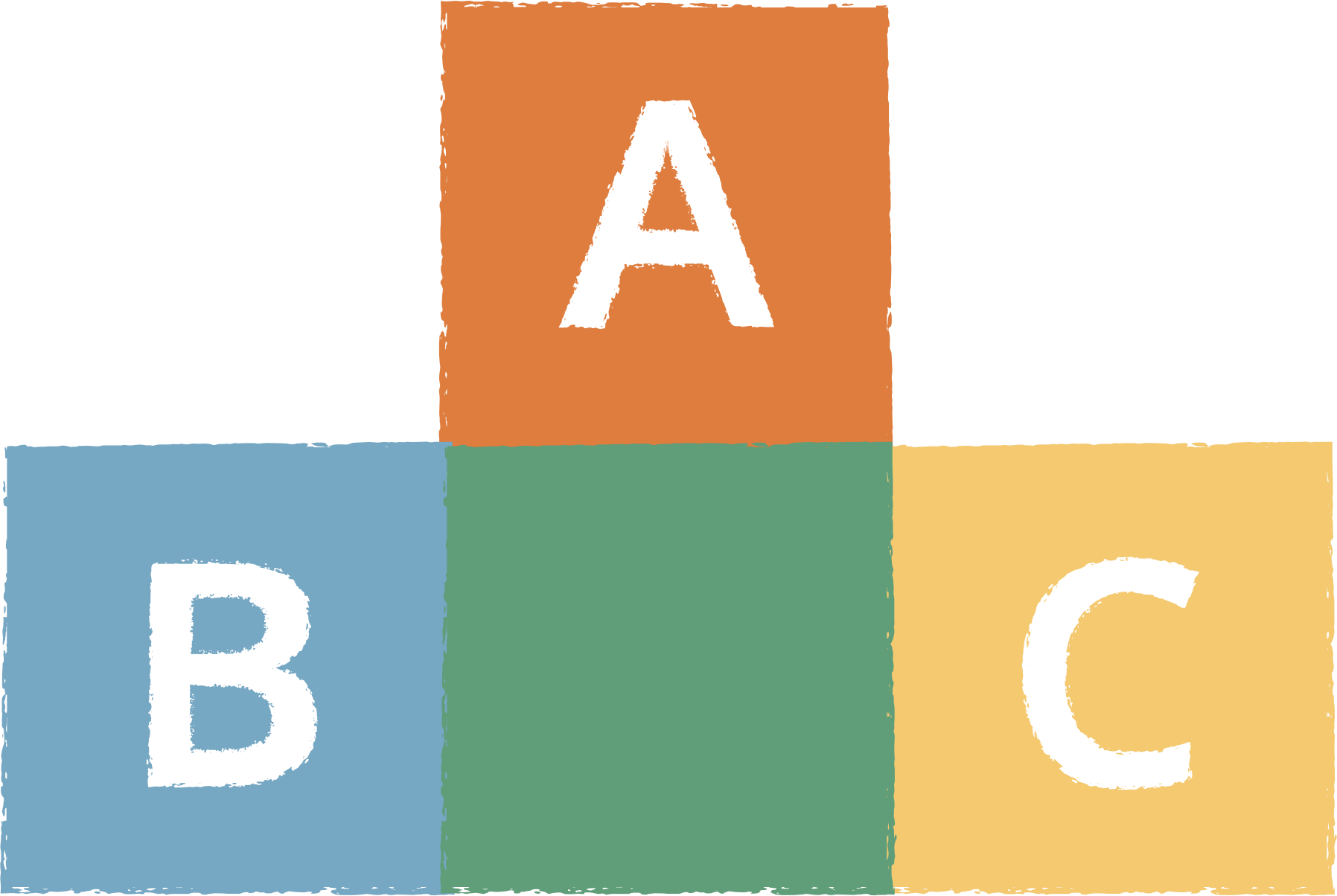 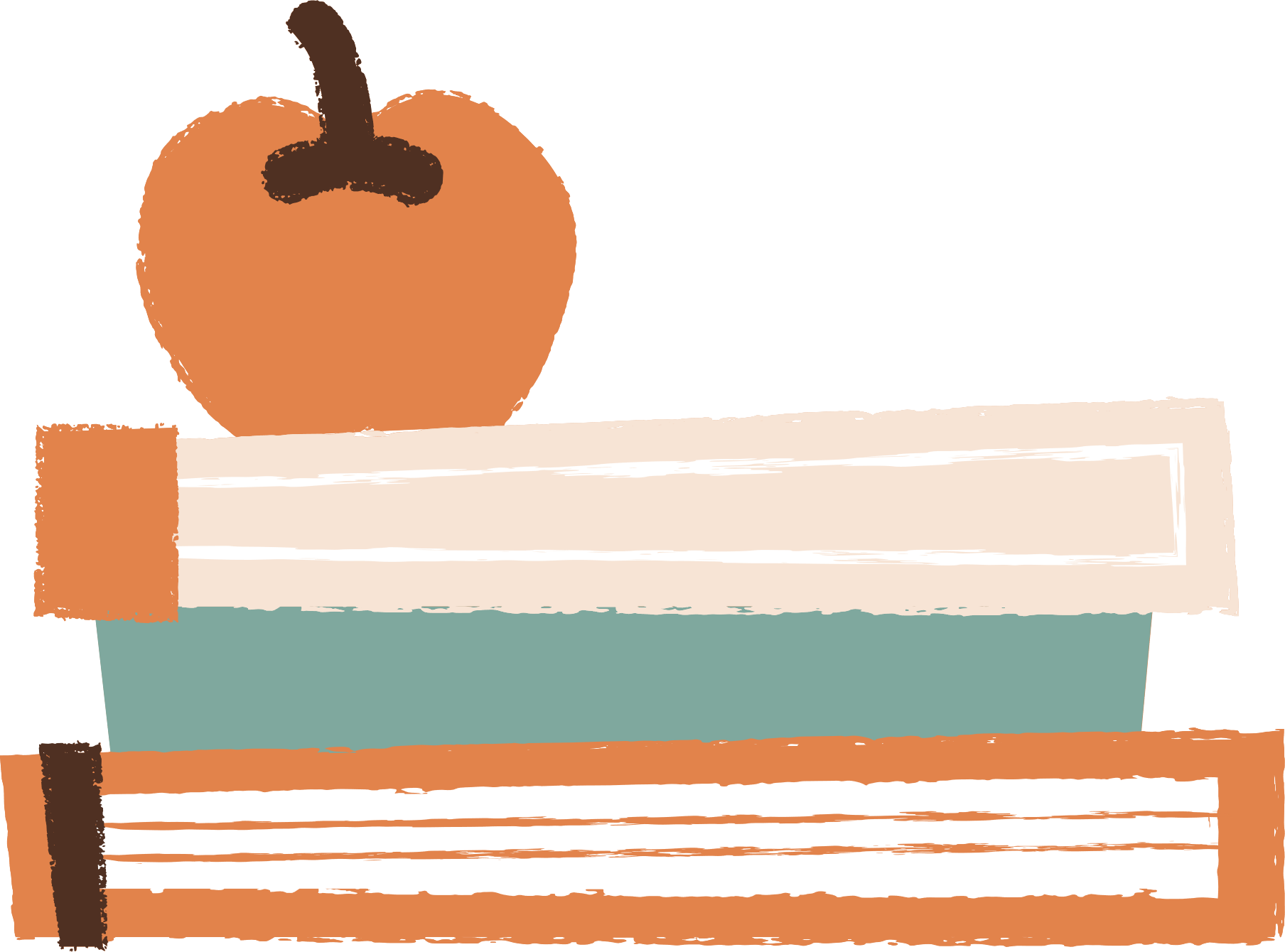 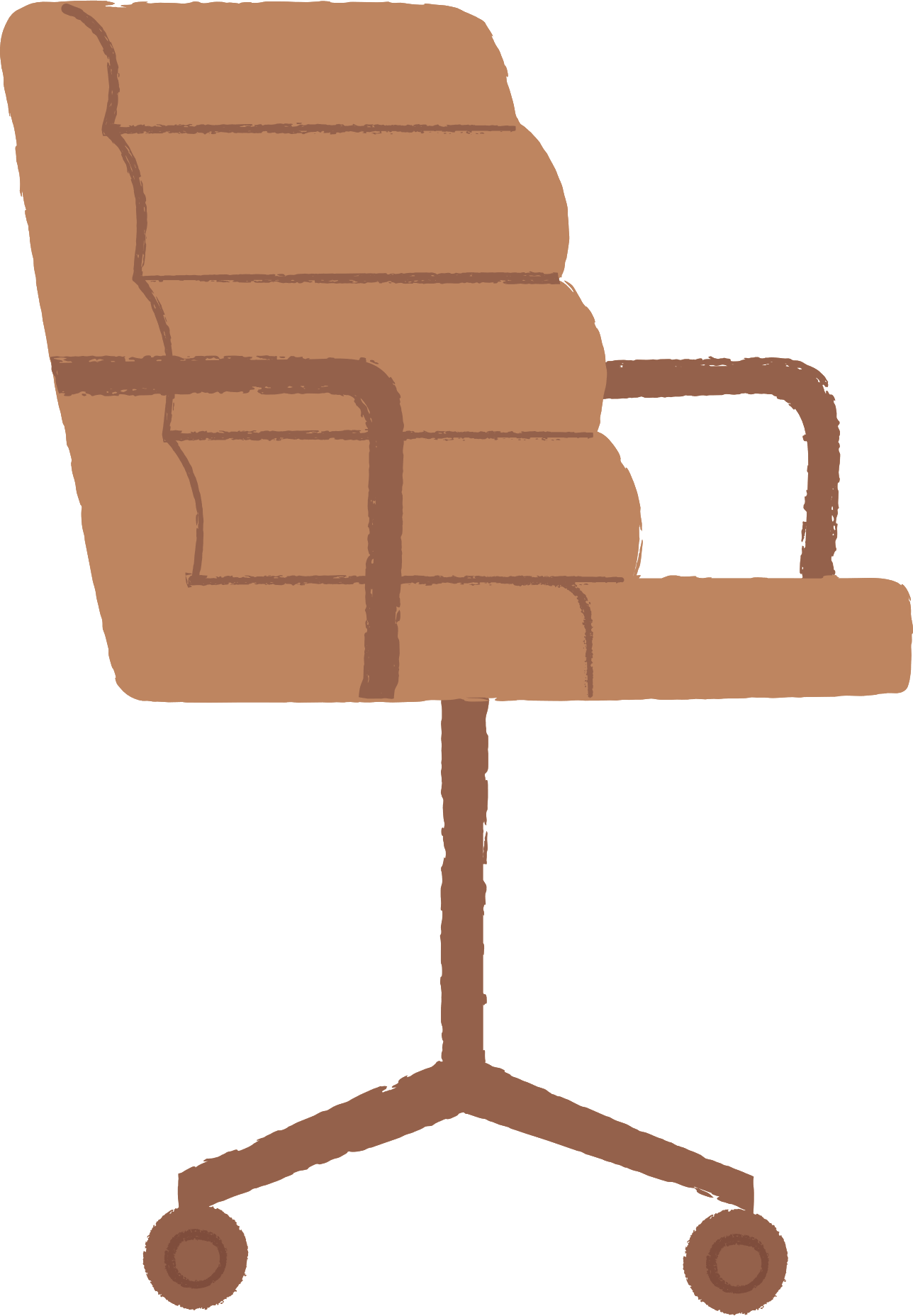 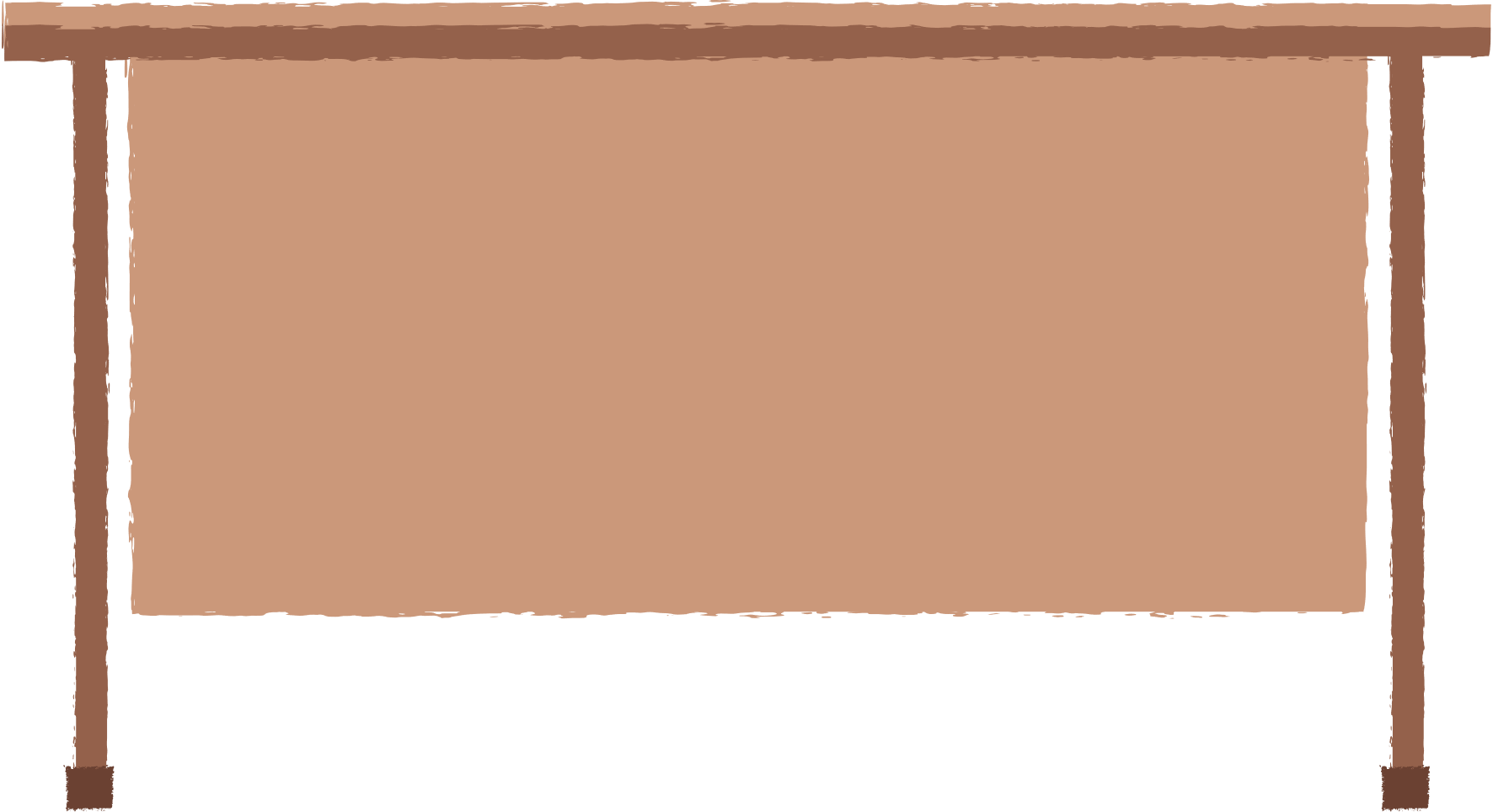 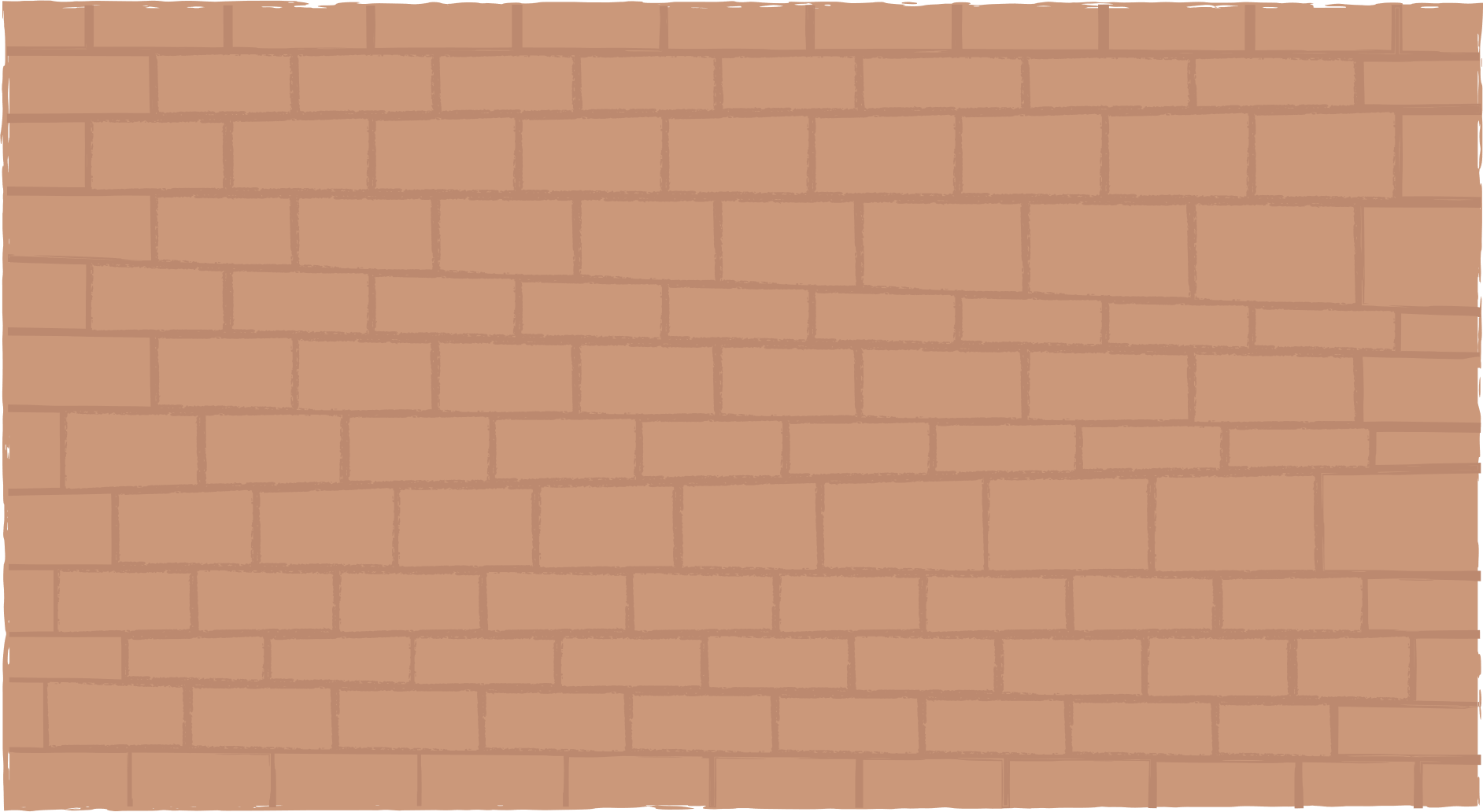 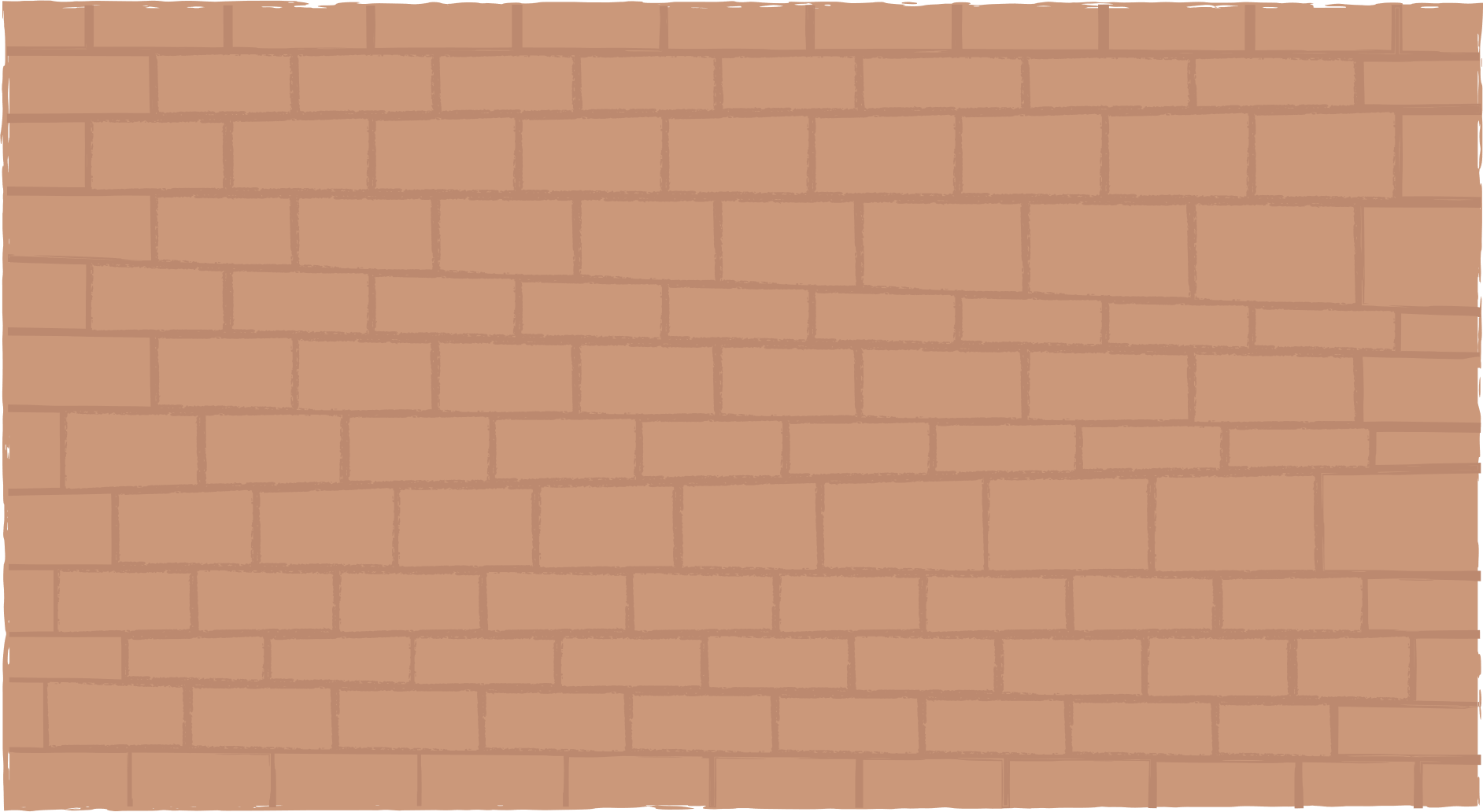 KHỞI ĐỘNG
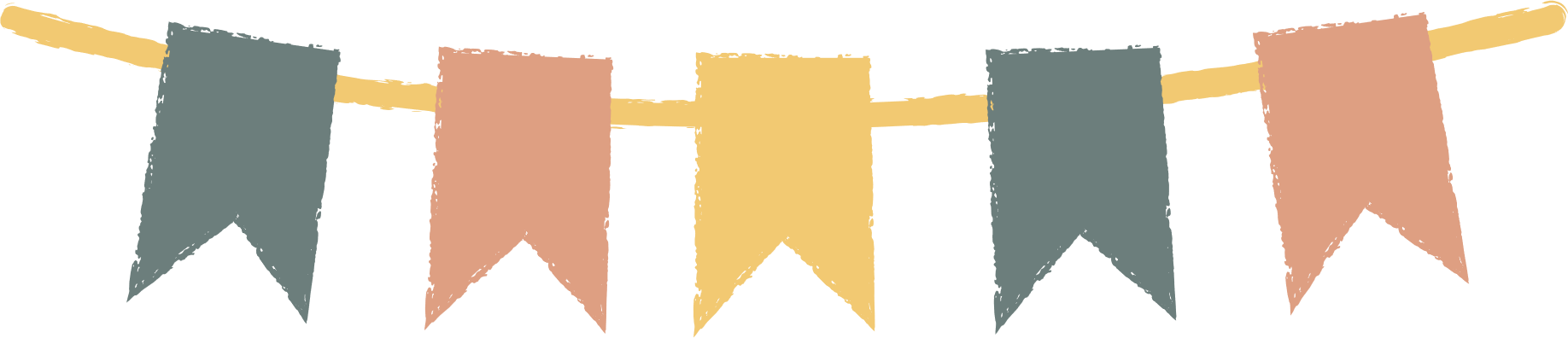 Trò chơi : “Ai nhanh trí hơn”
Mai nói với Lan: "Tớ đã mua trứng hai lần, mỗi lần 3 vỉ trứng gà và 1 vỉ trứng vịt". Biểu thức nào dưới đây giúp Mai tính số vỉ trứng đã mua?
A. 3 × 1 × 2 
B. 3 + 1 × 2
C. (3 + 1) × 2
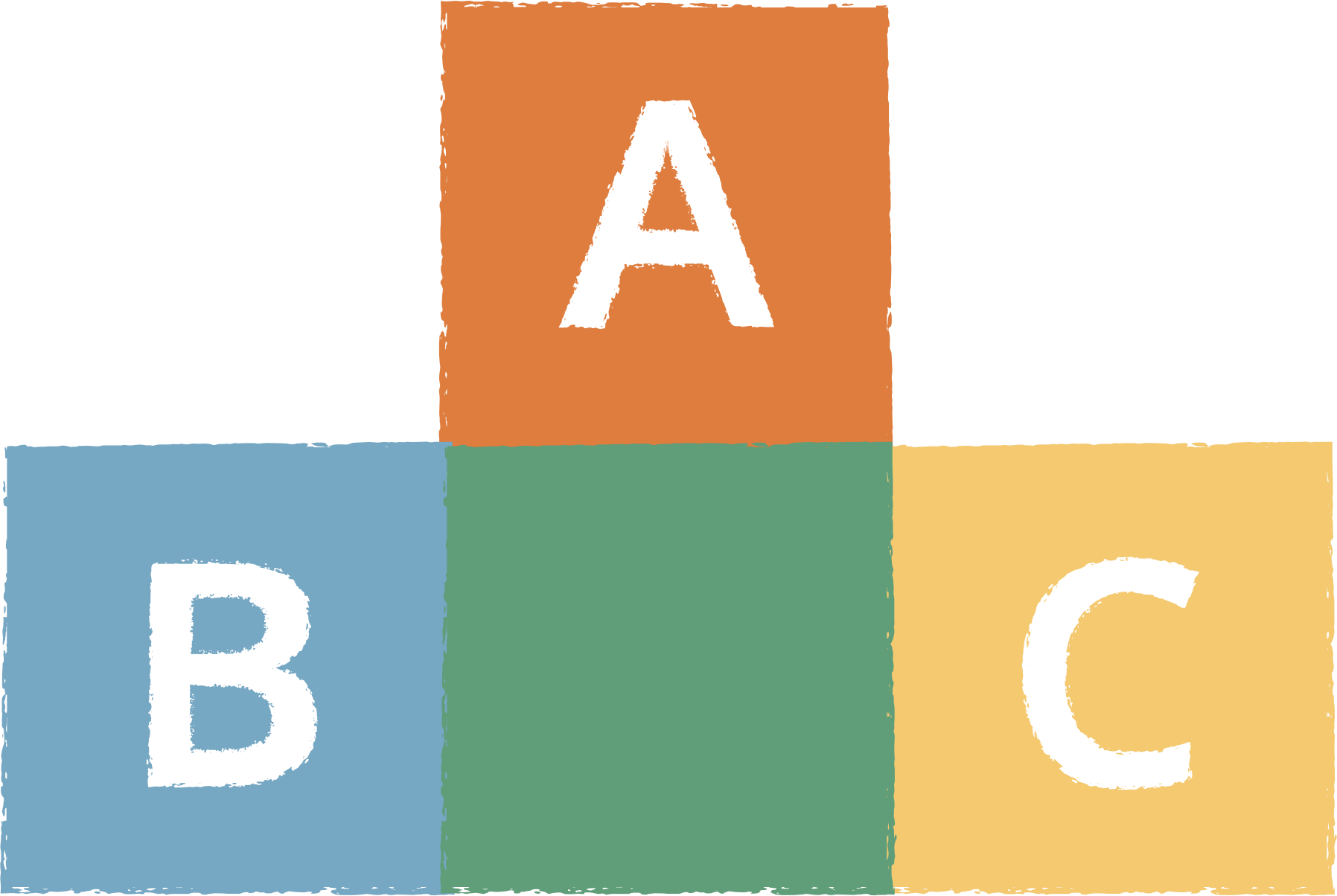 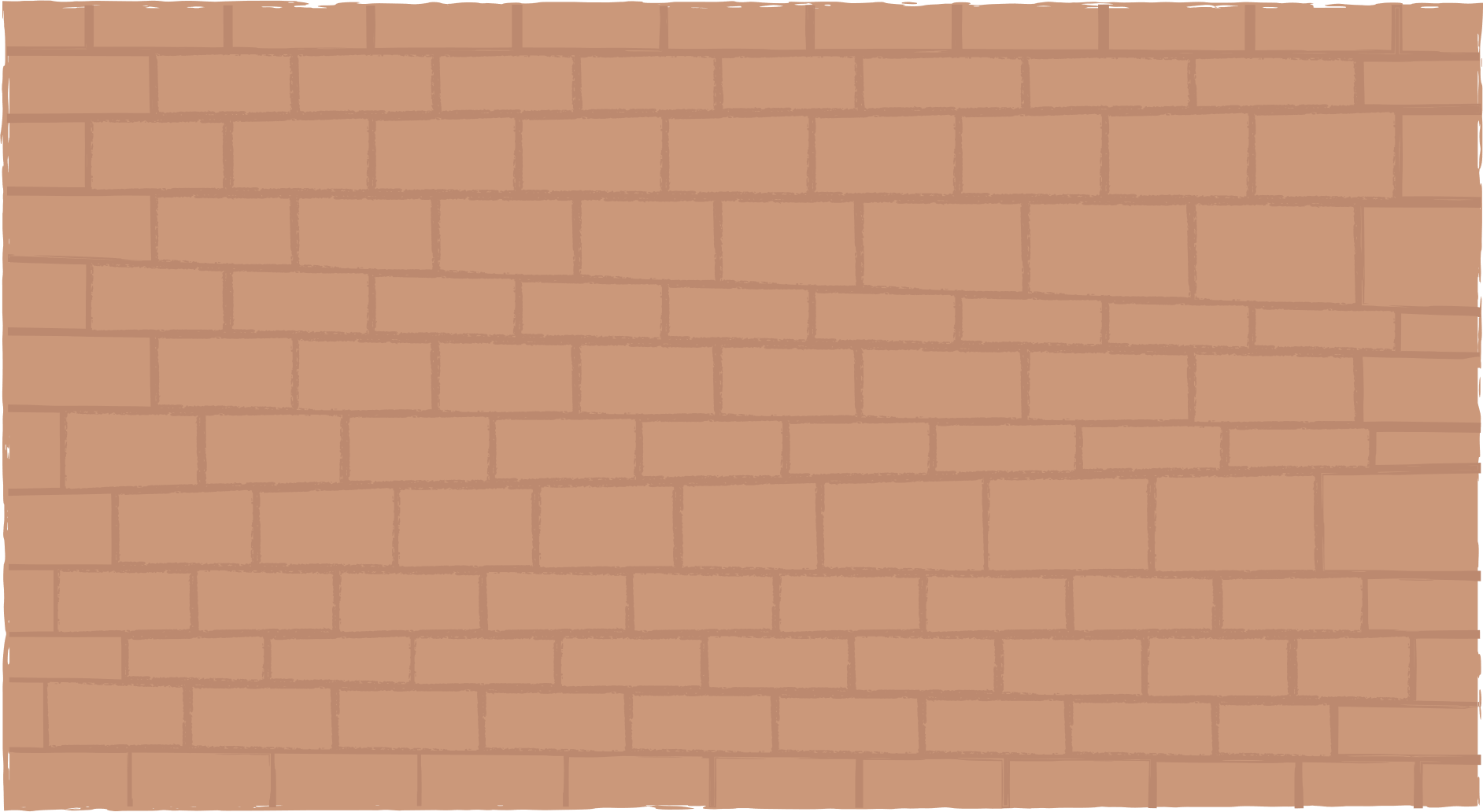 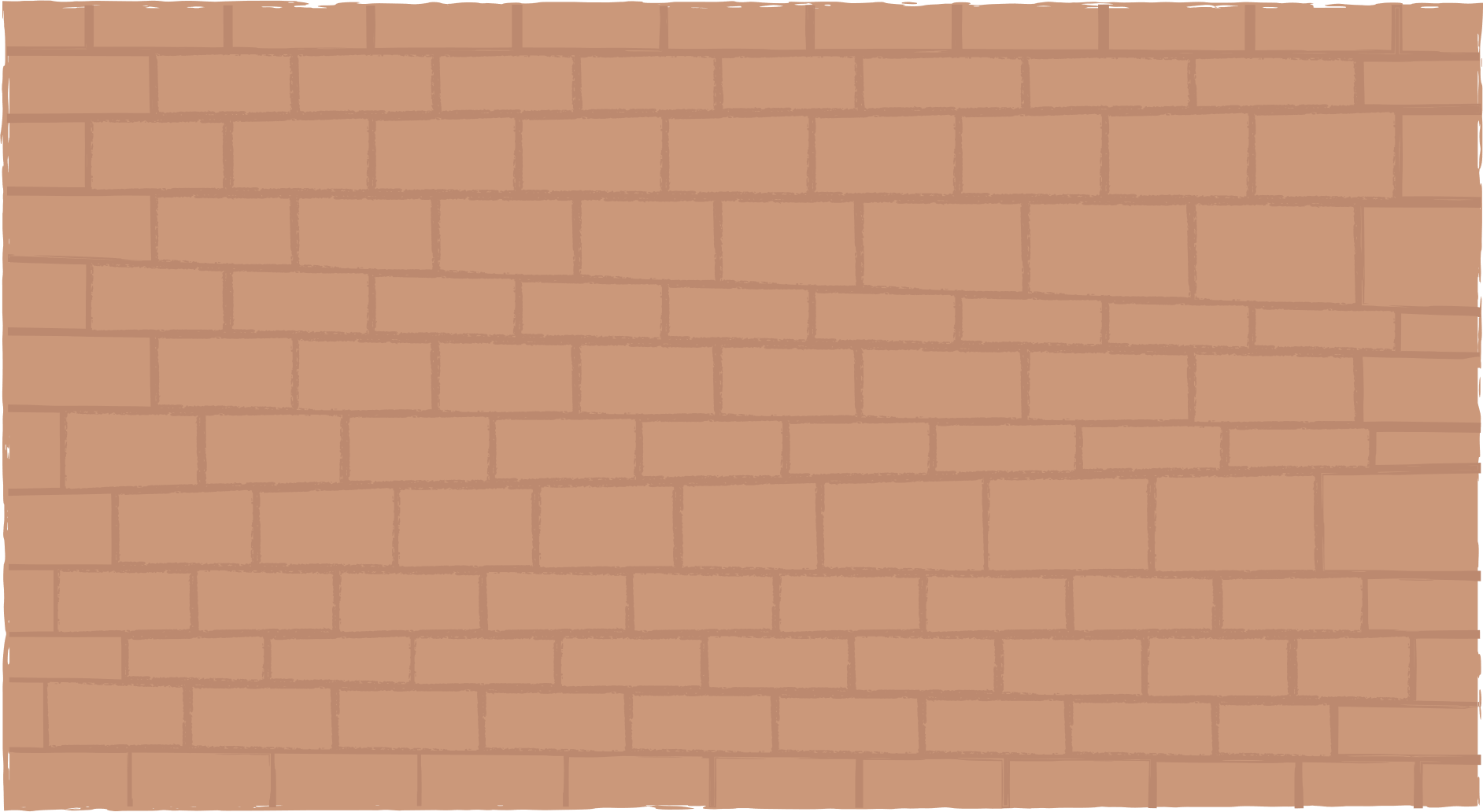 LUYỆN TẬP
BT1: Biểu thức nào có giá trị lớn nhất? Biểu thức nào có giá trị bé nhất?
A. 5 .(6-2)
C. (16 + 24) : 4
= 5 × 4 = 20
= 40 : 4 = 10
= 16 + 6 = 6
= 30 – 2 = 28
D. 16 + 24 : 4
B. 5 x 6 - 2
Biểu thức B có giá trị lớn nhất.
Biểu thức C có giá trị bé nhất.
BT2 : Mai có 4 hộp bút màu. Mai cho Mi 2 hộp. Hỏi Mai còn lại bao nhiêu chiếc bút màu? Biết rằng mỗi hộp có 10 chiếc bút màu.
Bài giải: 
Mai còn lại số bút màu là:
10 × (4 - 2) = 20 (chiếc bút)
Đáp số: 20 chiếc bút.
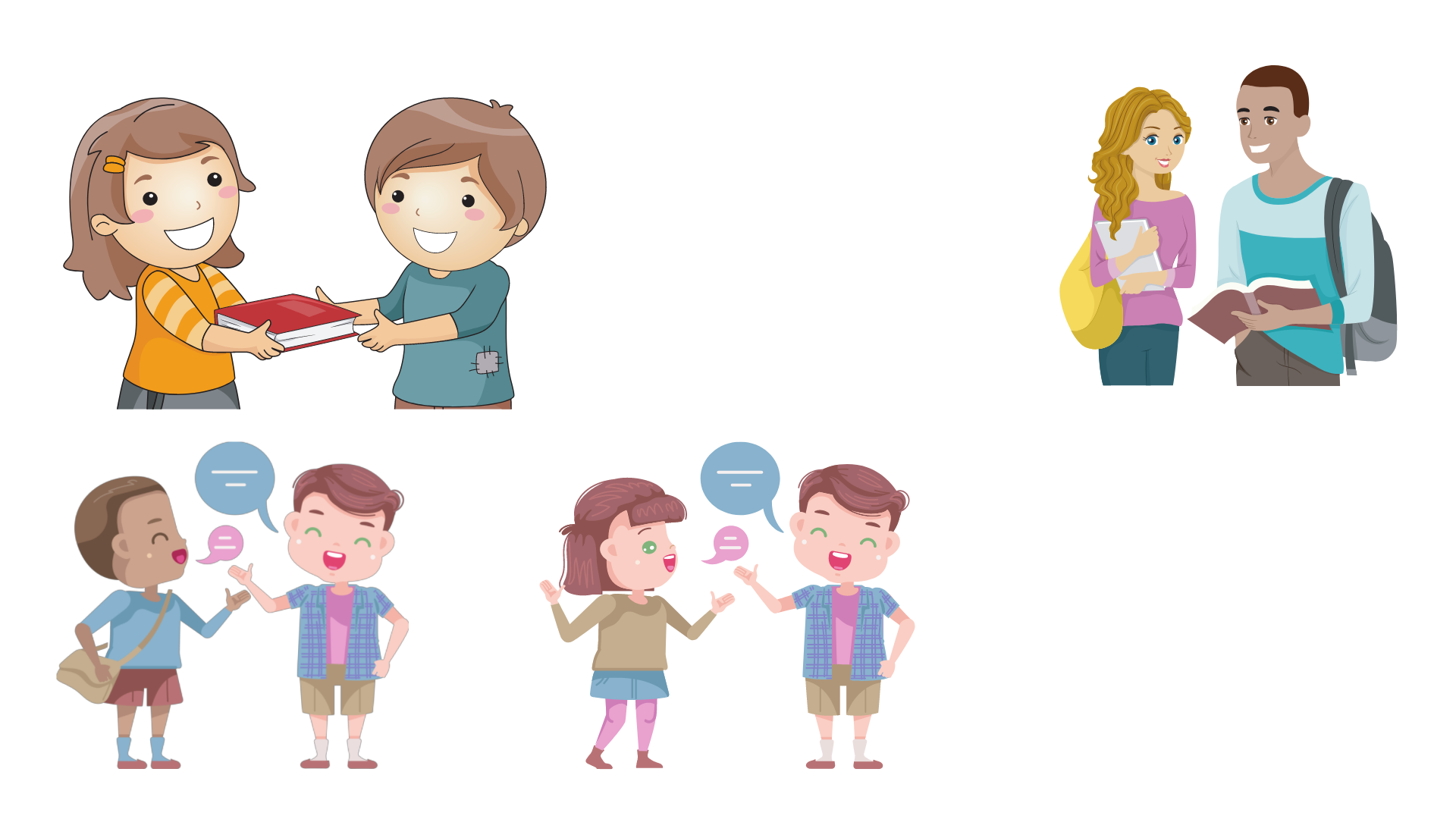 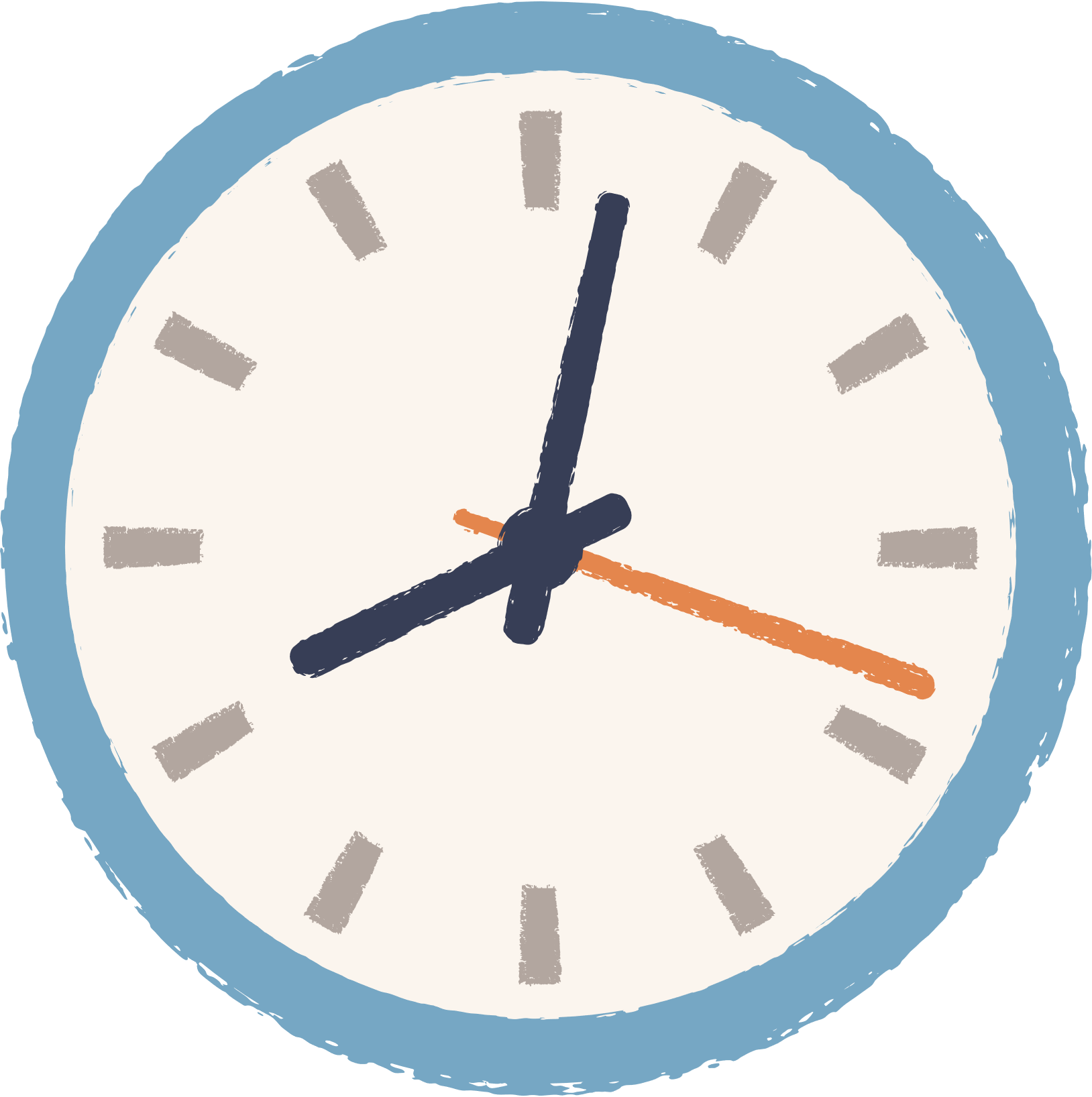 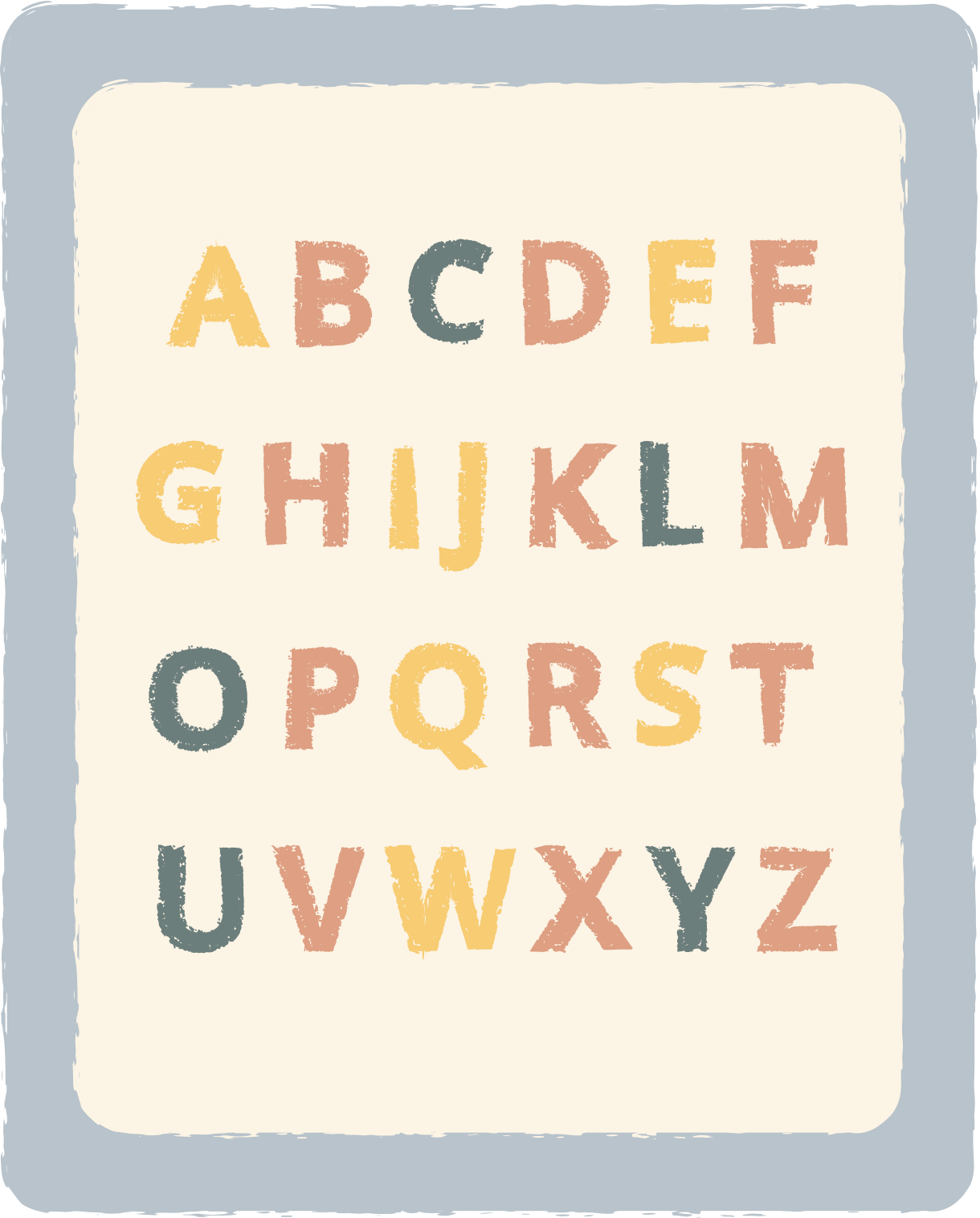 Bài tập 3: 
a) Cả ba thùng có bao nhiêu nước mắm?
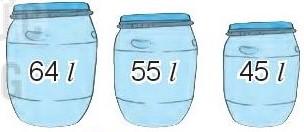 b) Tính giá trị của biểu thức"
123 + 80 +20
207 + 64 + 36
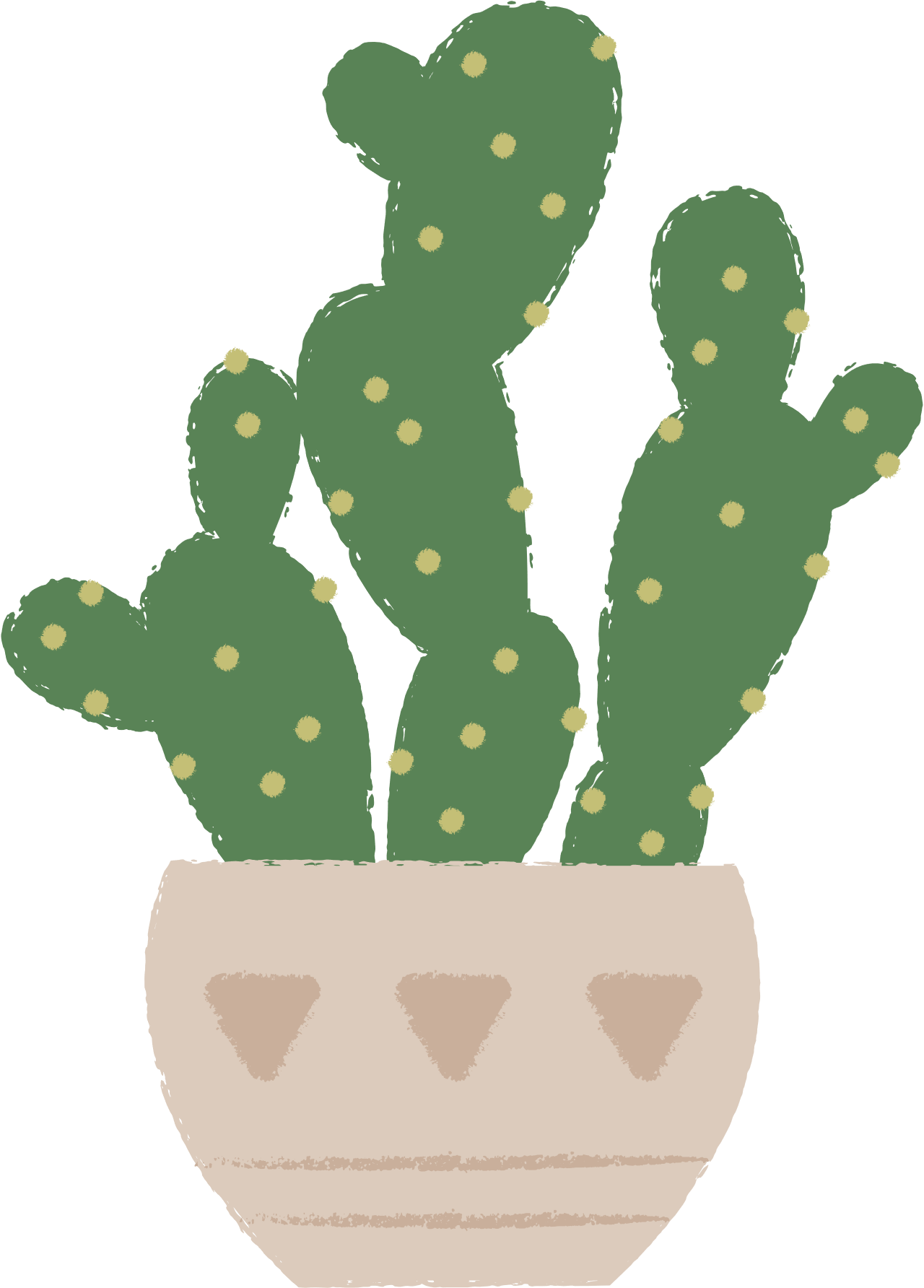 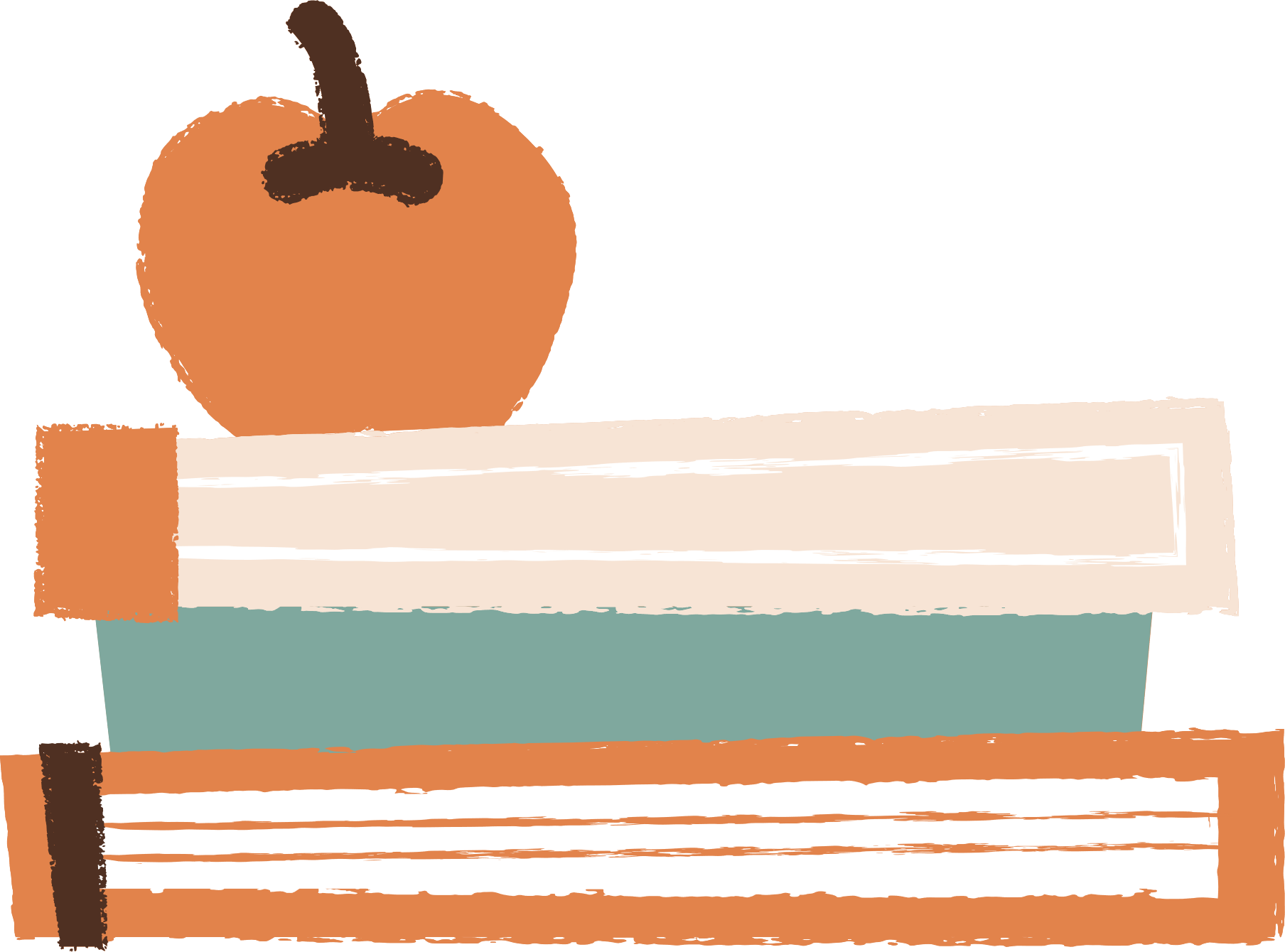 Bài giải:
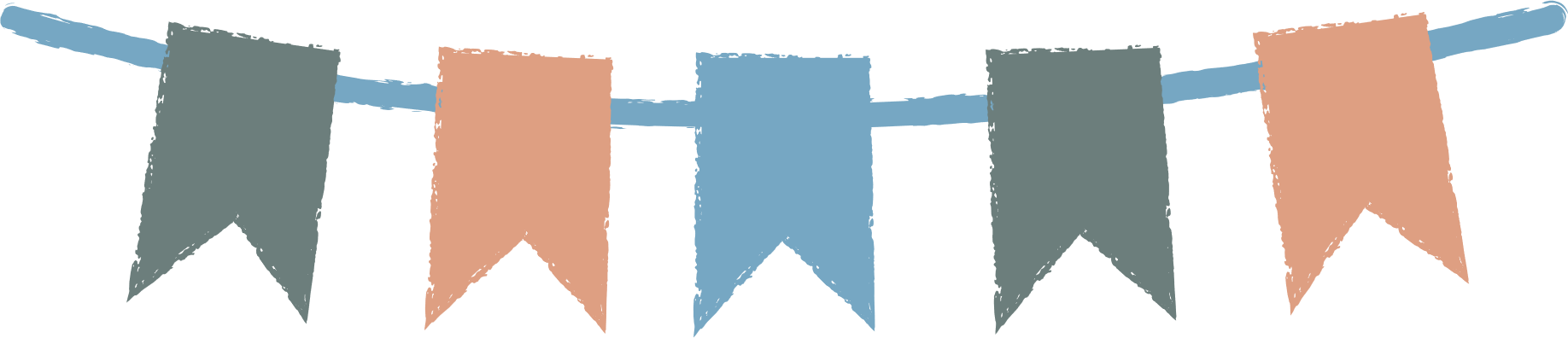 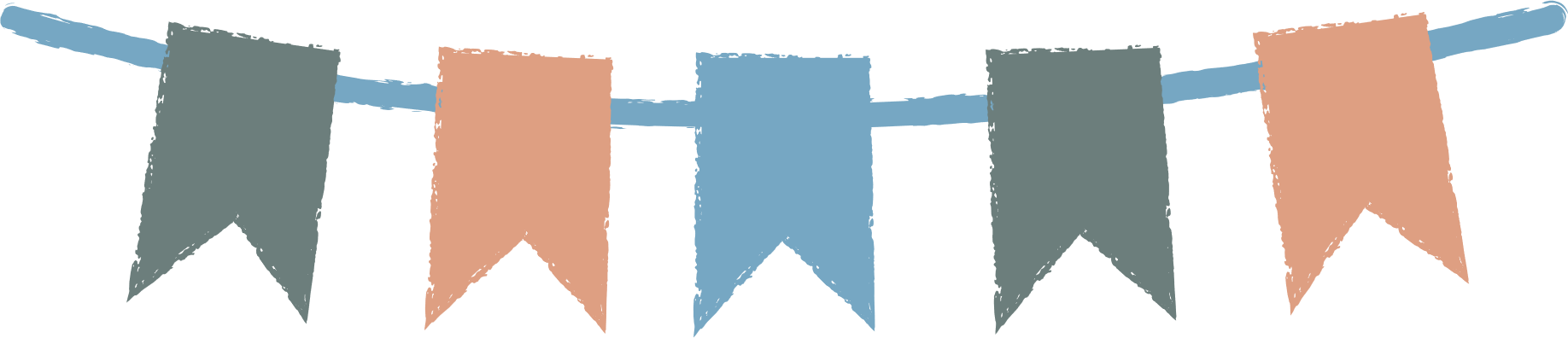 VẬN DỤNG
Nêu thứ tự thực hiện các phép tính trong một biểu thức:
Chỉ có phép tính cộng, trừ.
Chỉ có phép tính nhân, chia.
Có các phép tính cộng, trừ, nhân, chia.
Biểu thức có dấu ngoặc.
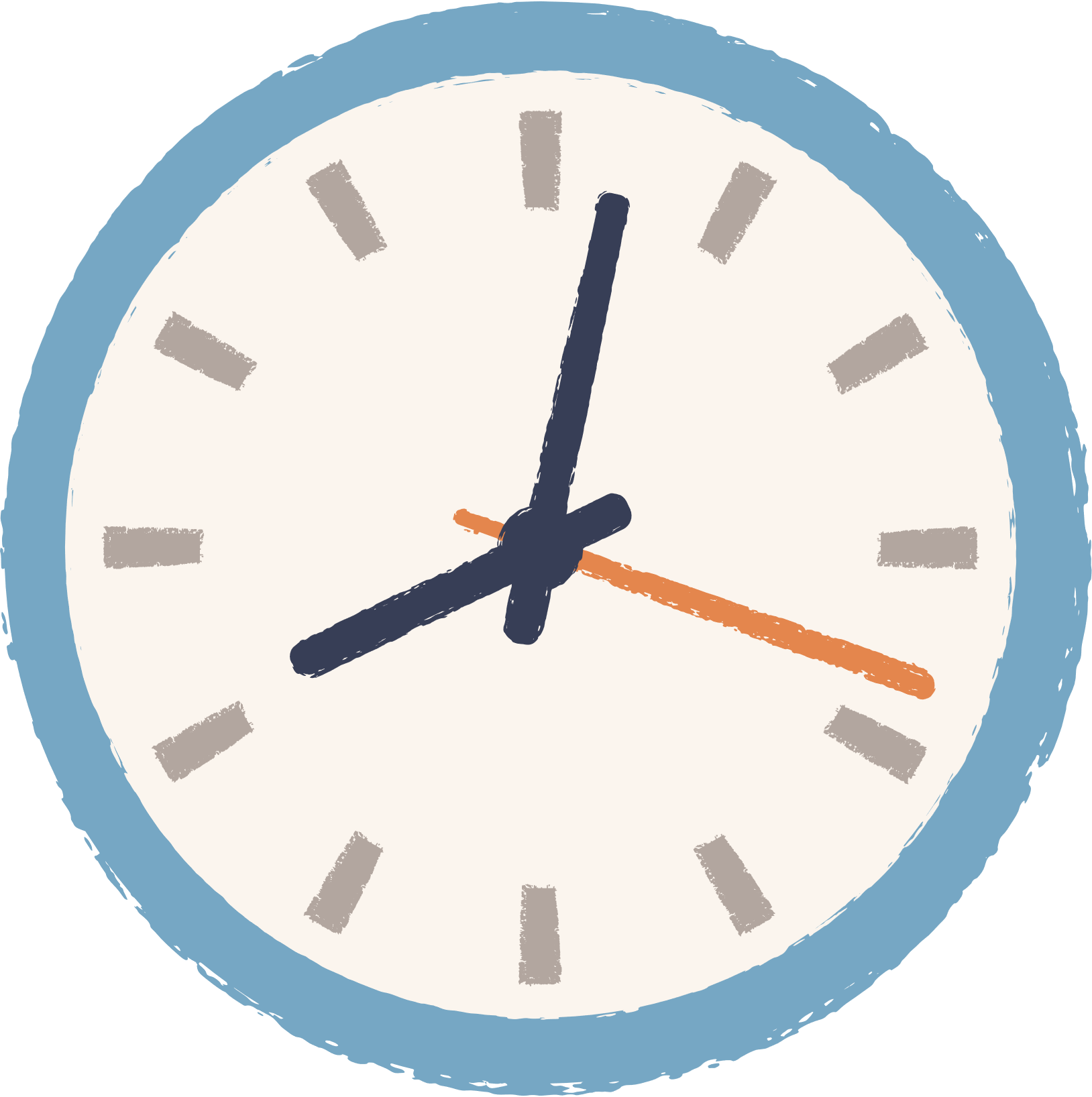 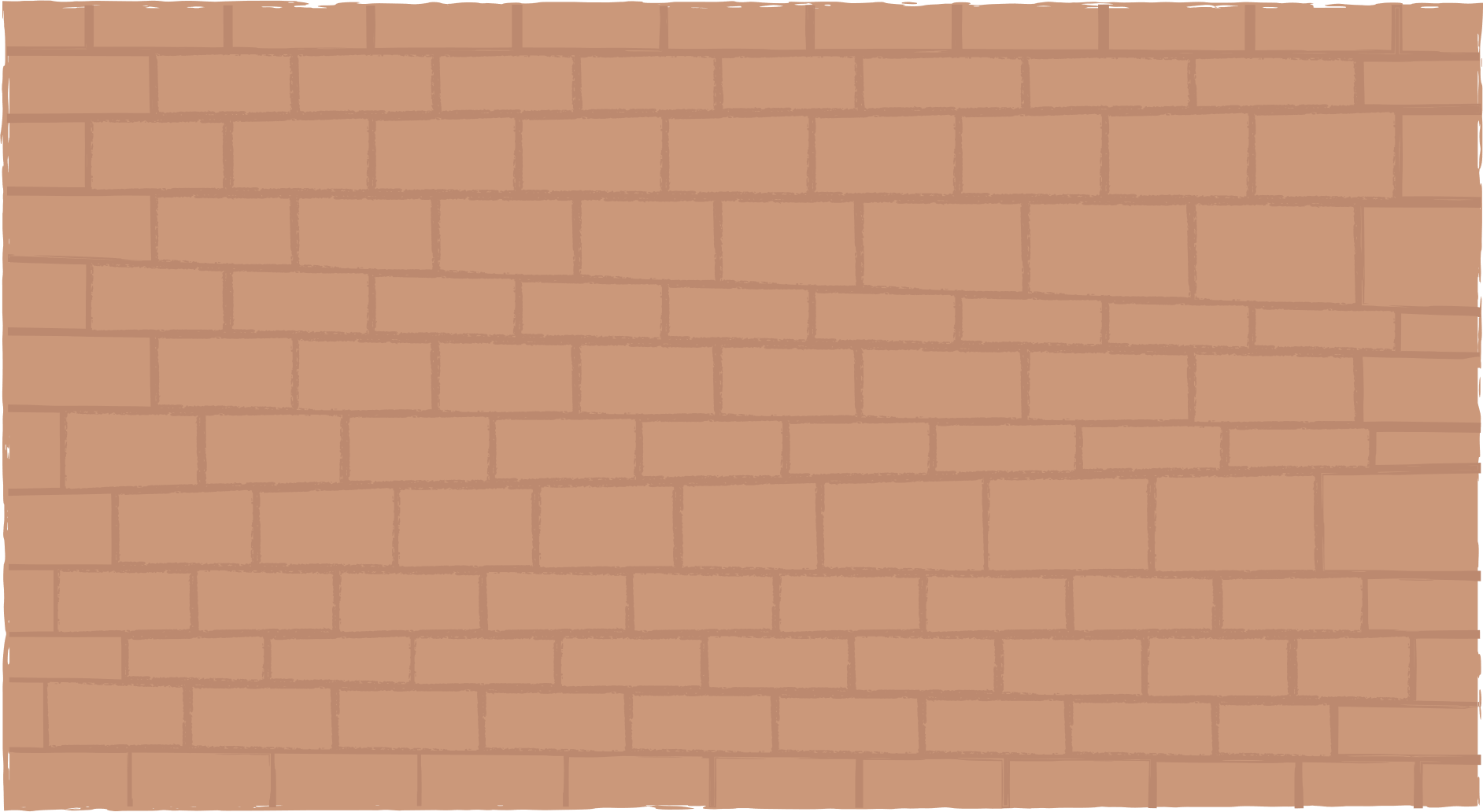 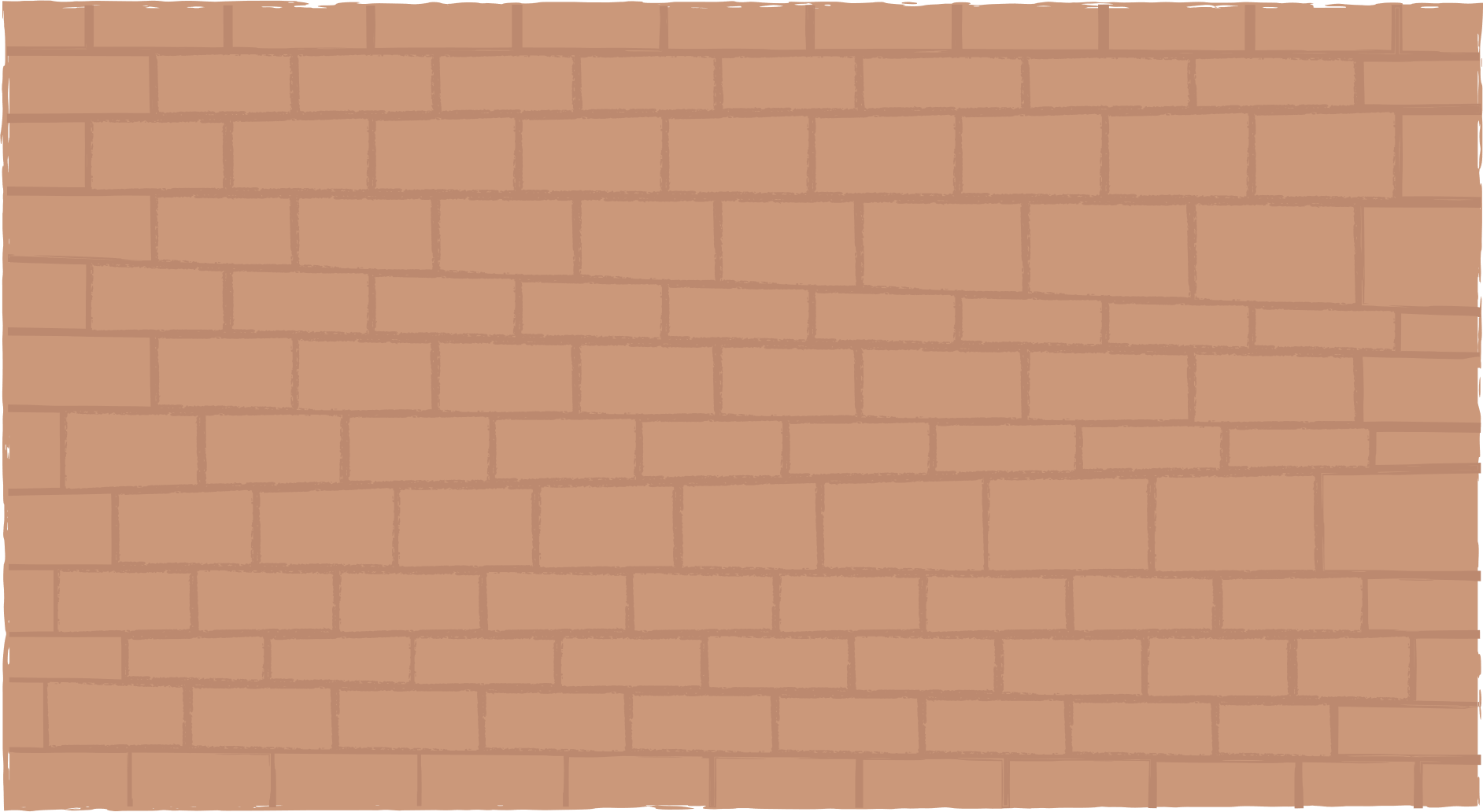 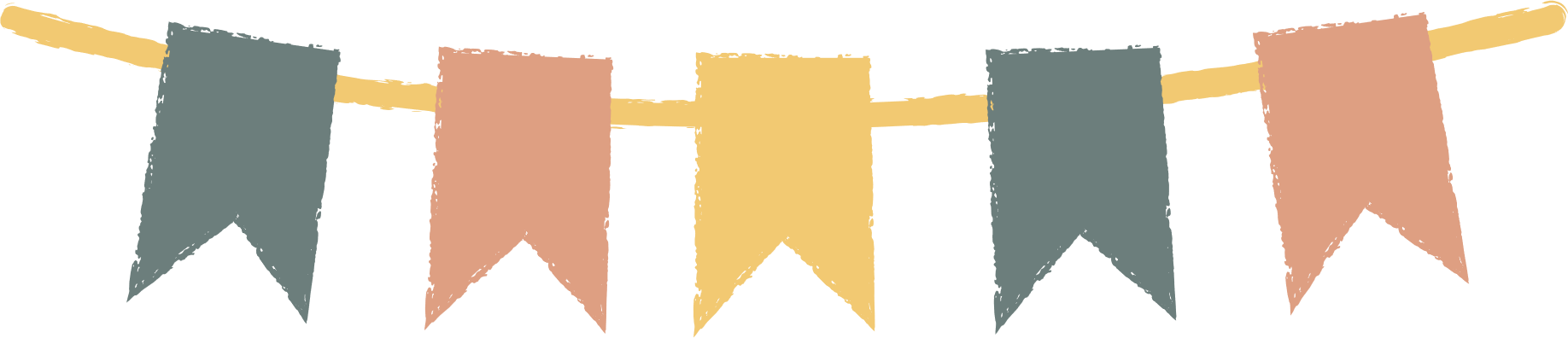 Trong biểu thức chỉ có phép cộng trừ, ta thực hiện từ trái sang phải.
Trong biểu thức chỉ có phép tính nhân, chia, ta thực hiện từ trái sang phải.
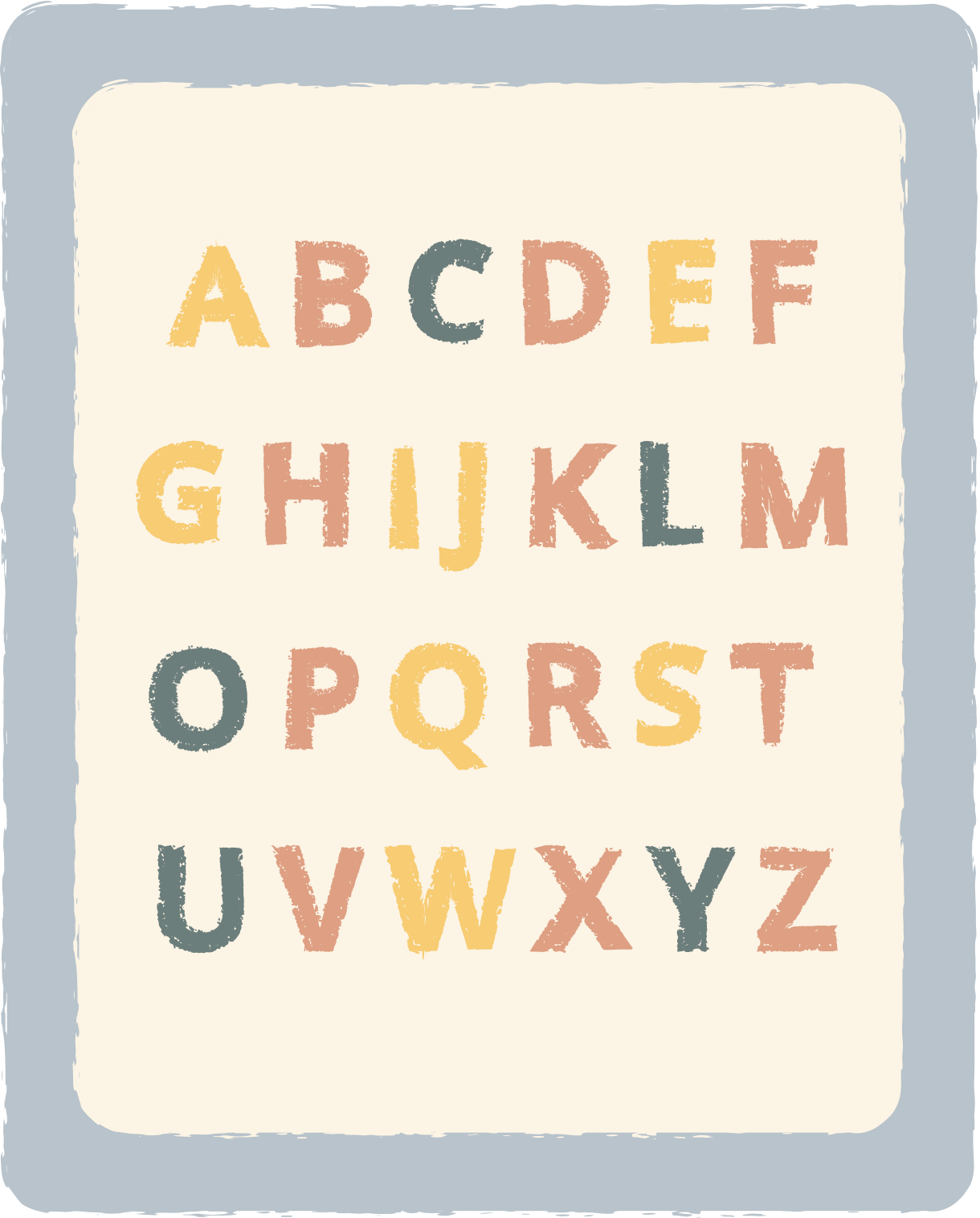 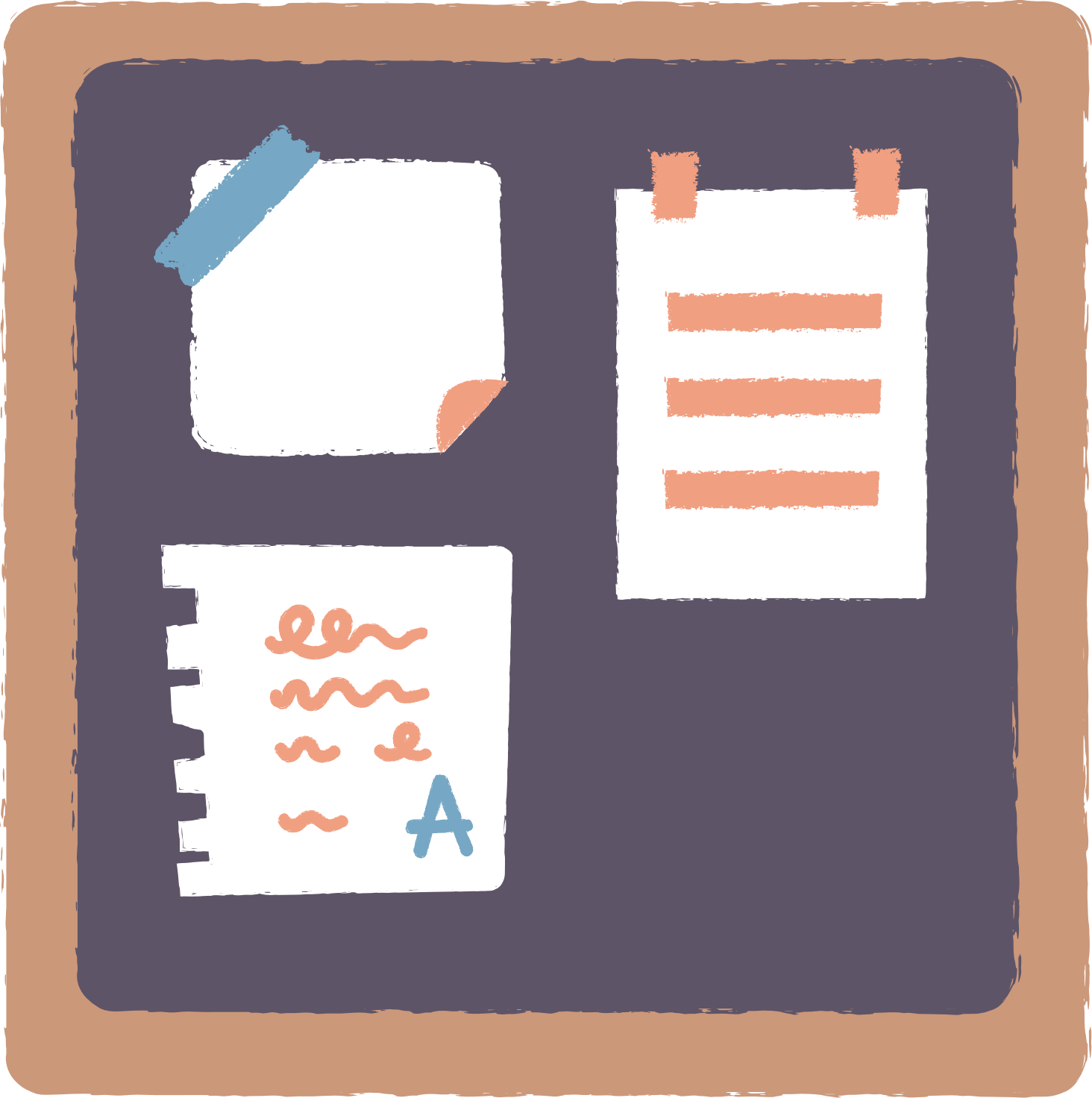 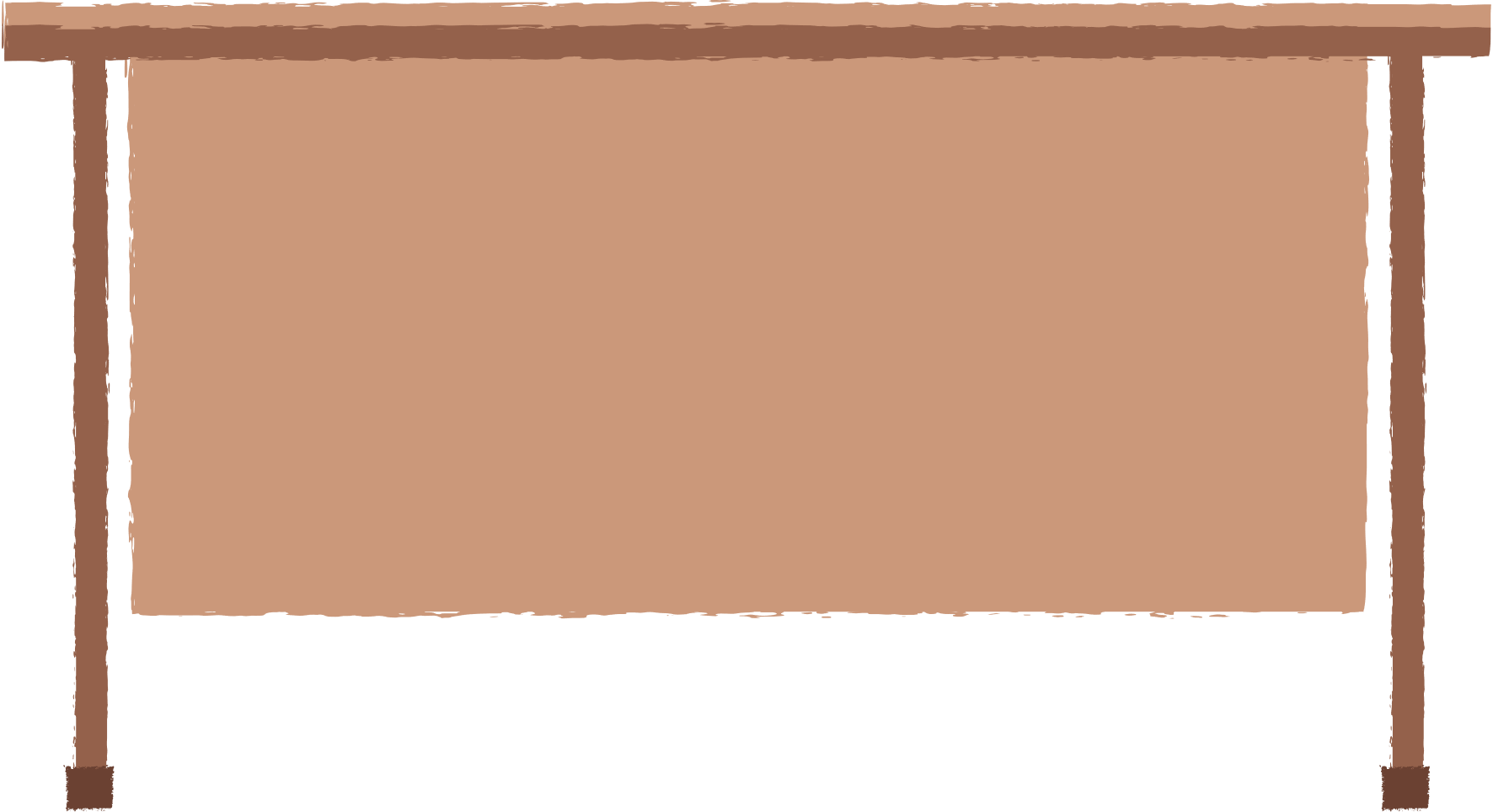 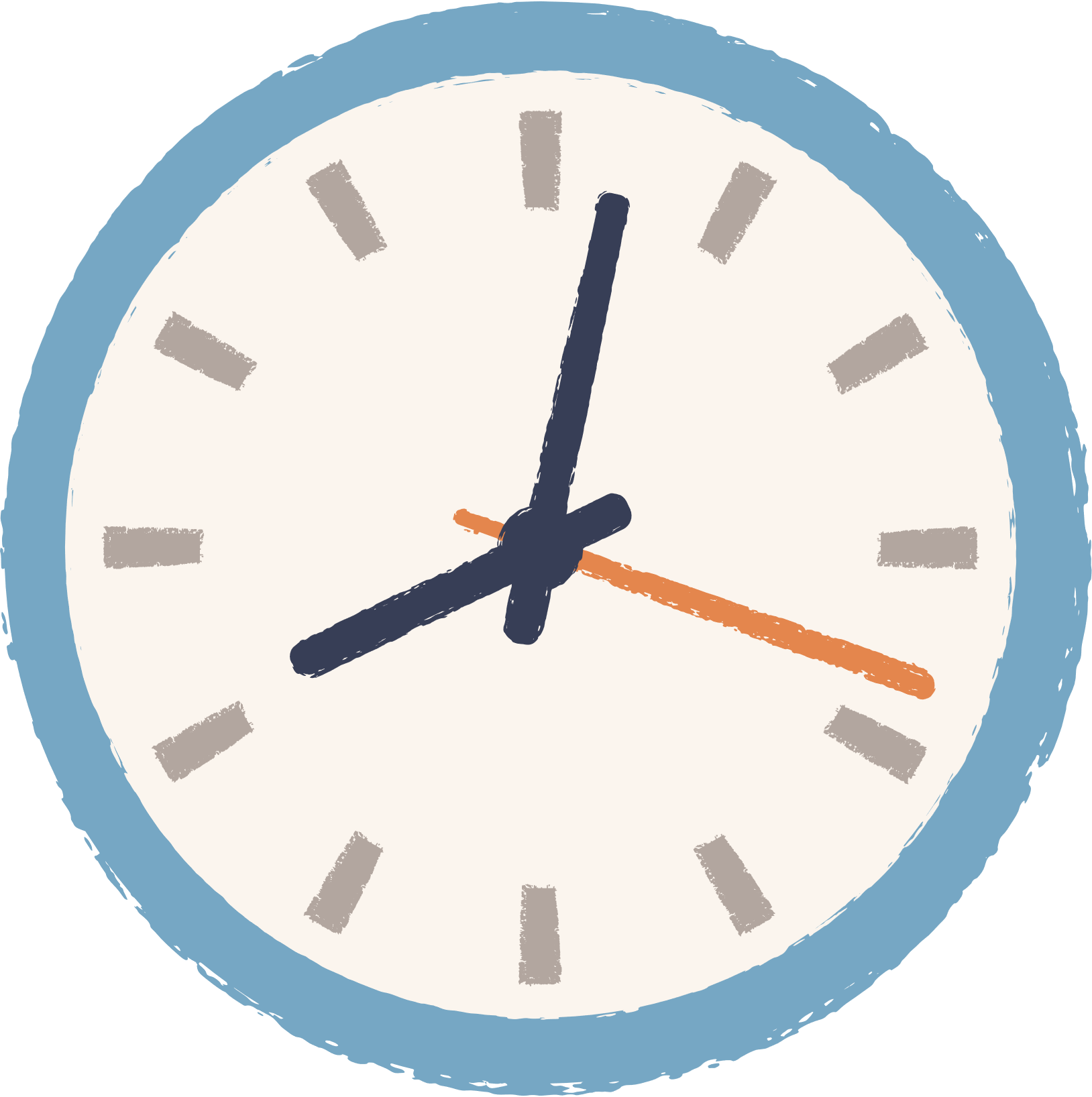 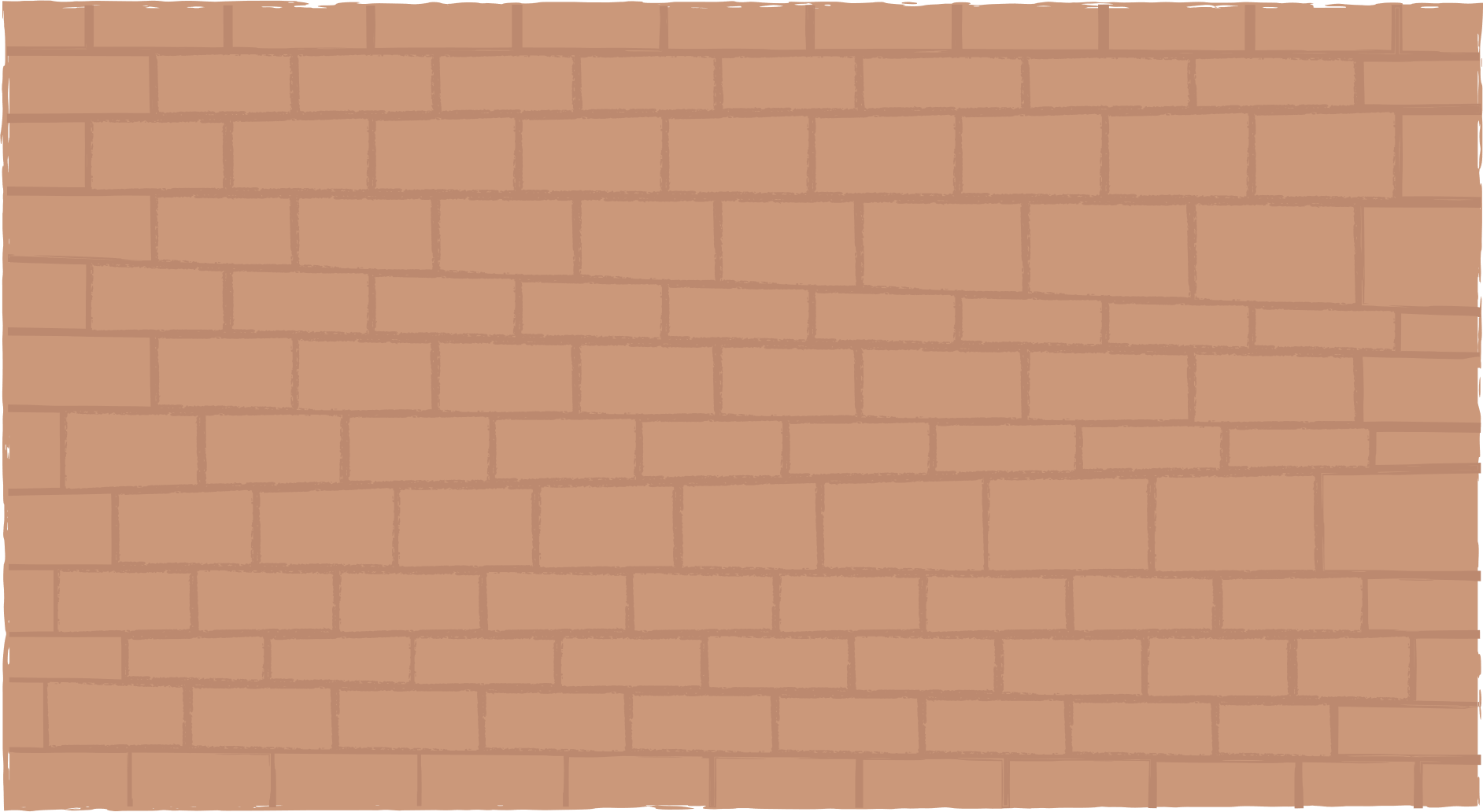 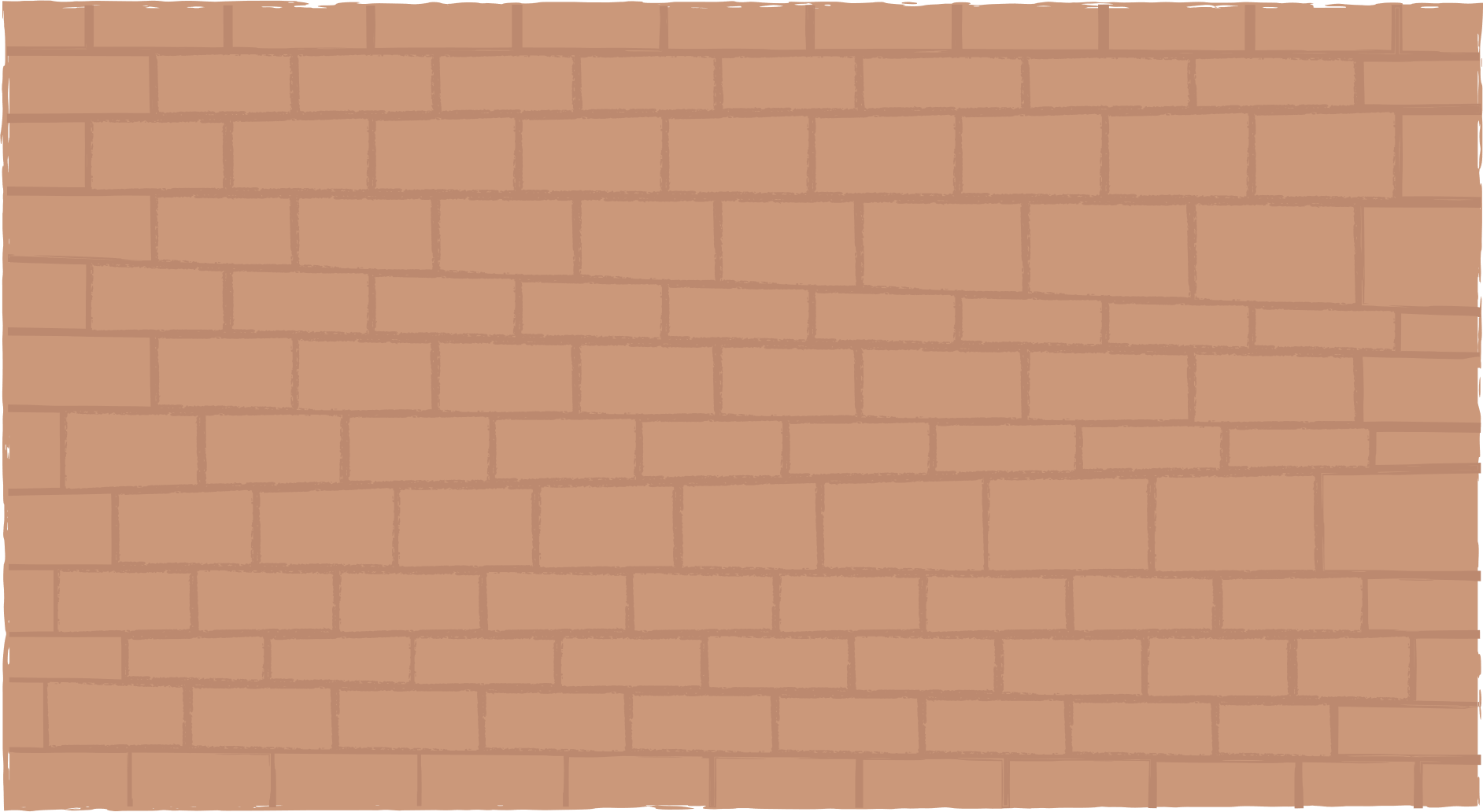 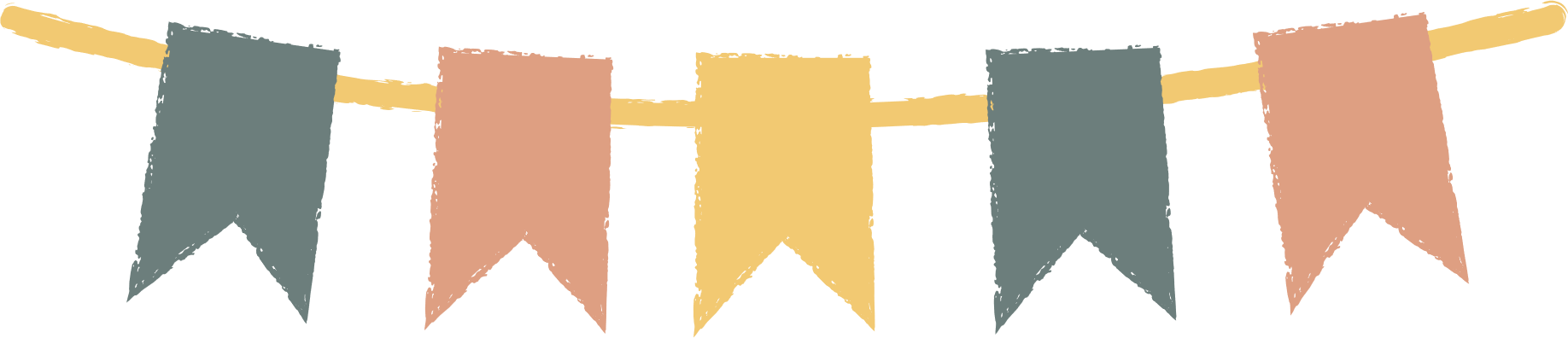 Ta thực hiện nhân, chia trước; cộng, trừ sau.
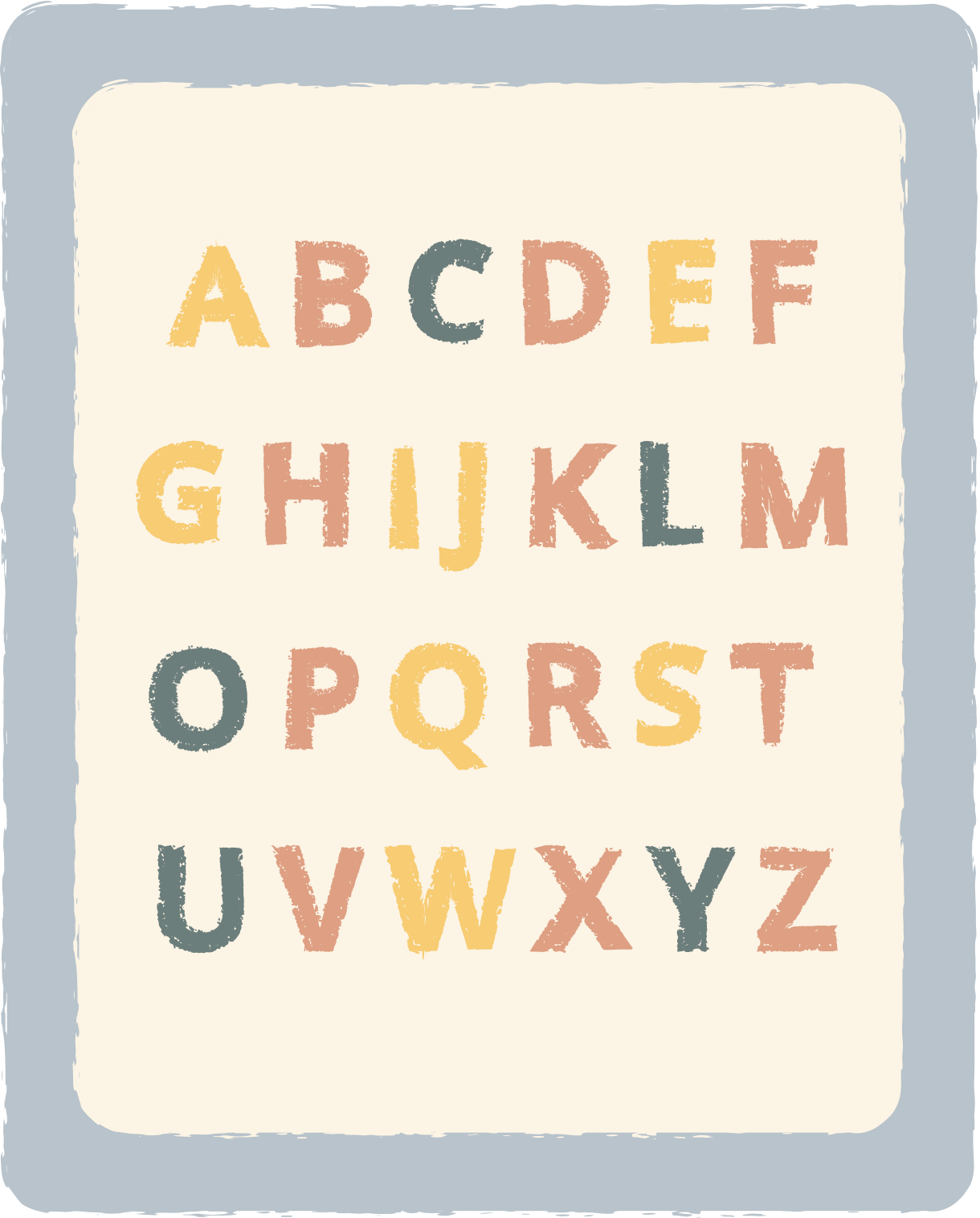 Ta thực hiện các phép tính ở trong ngoặc trước.
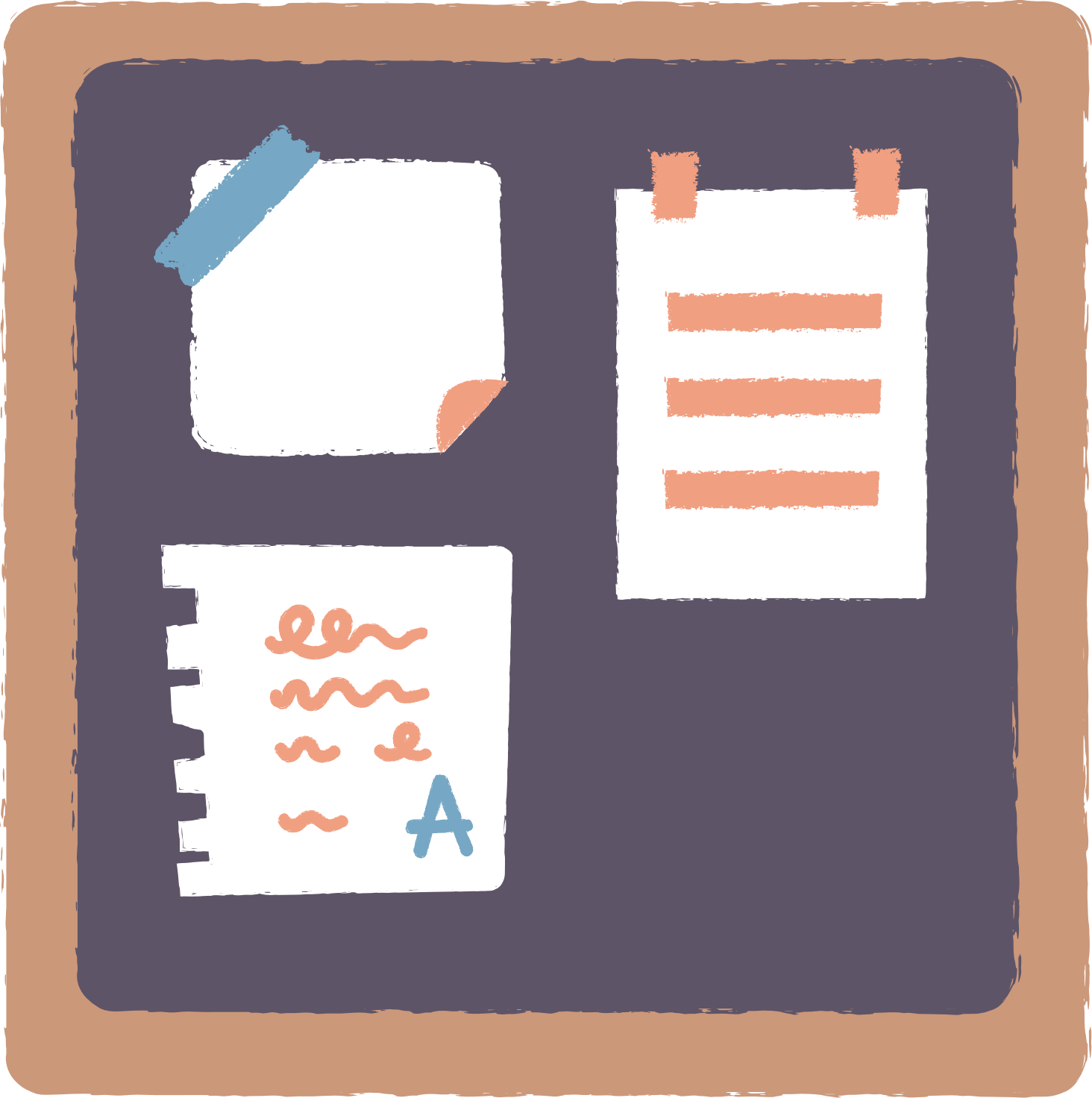 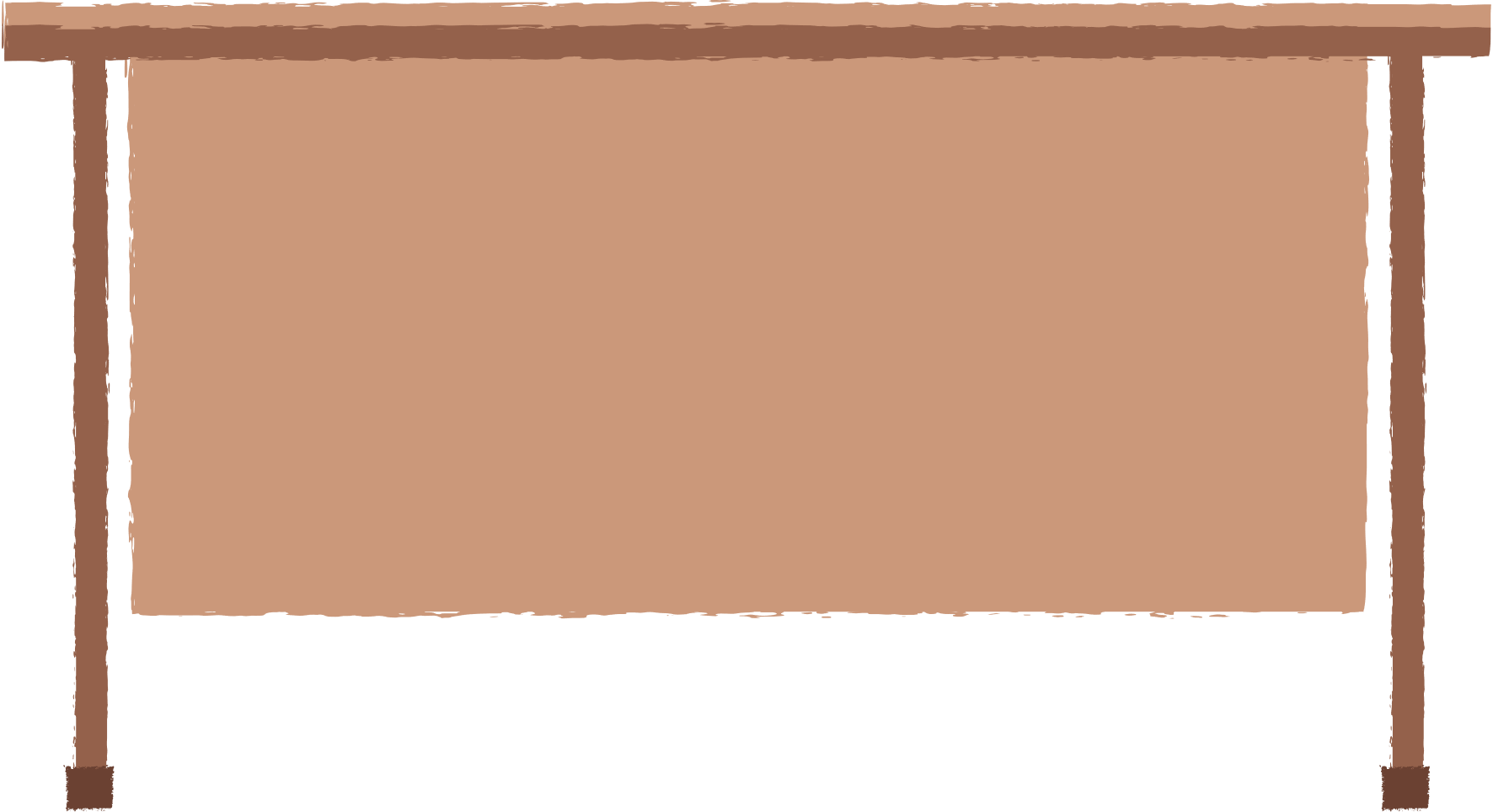 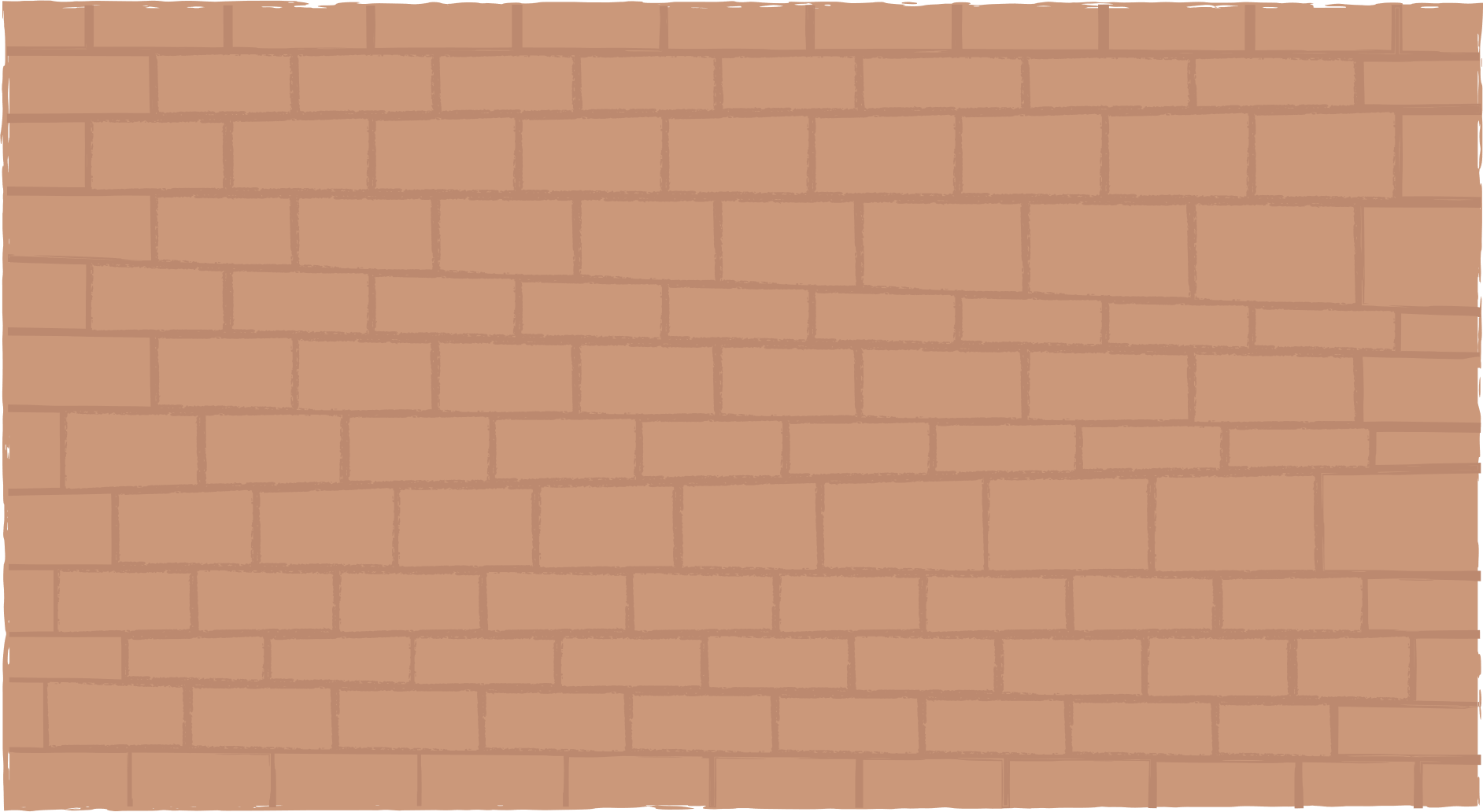 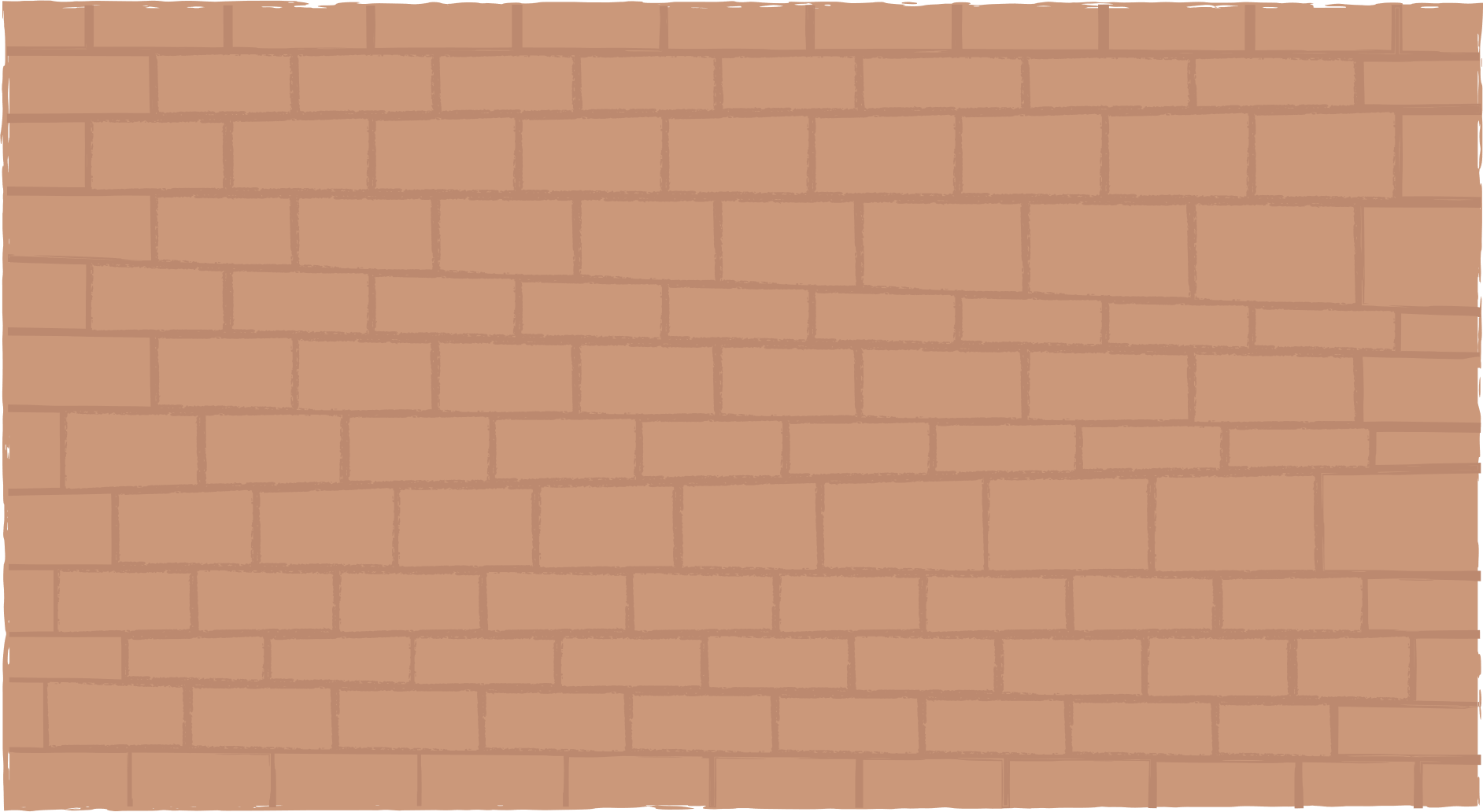 HƯỚNG DẪN VỀ NHÀ
Làm các bài tập trong SBT.
Đọc và xem trước Bài 39: So sánh số lớn gấp mấy lần số bé.
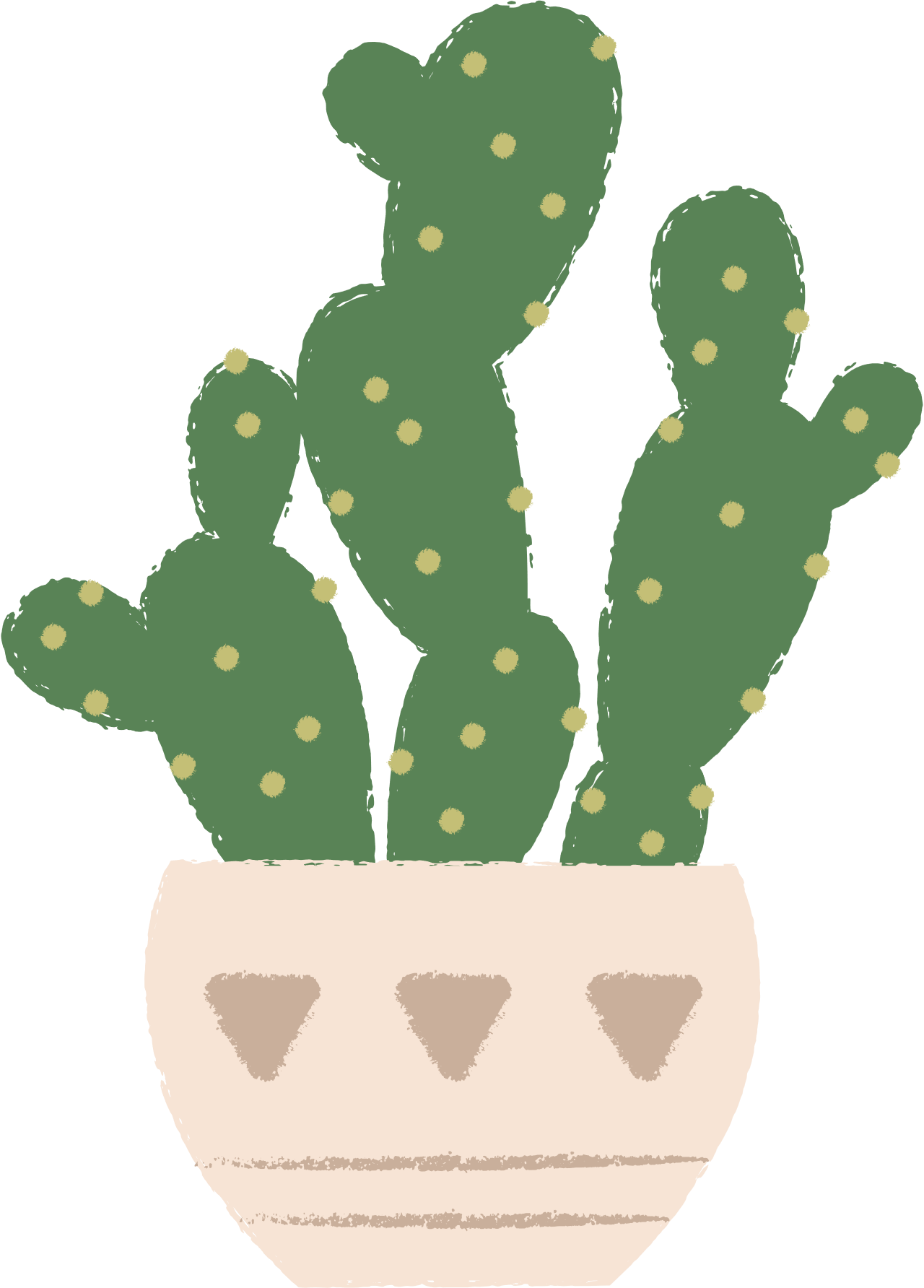 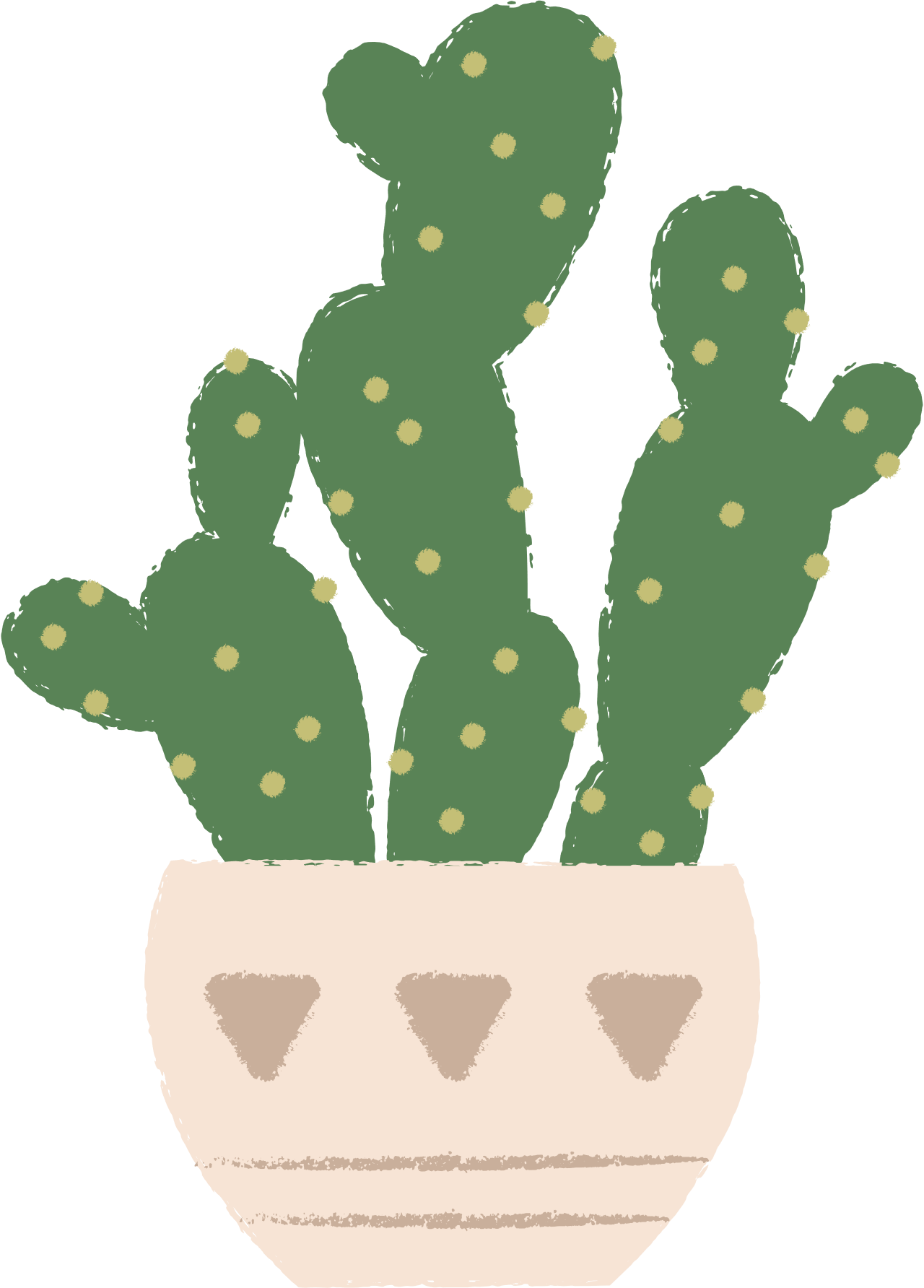 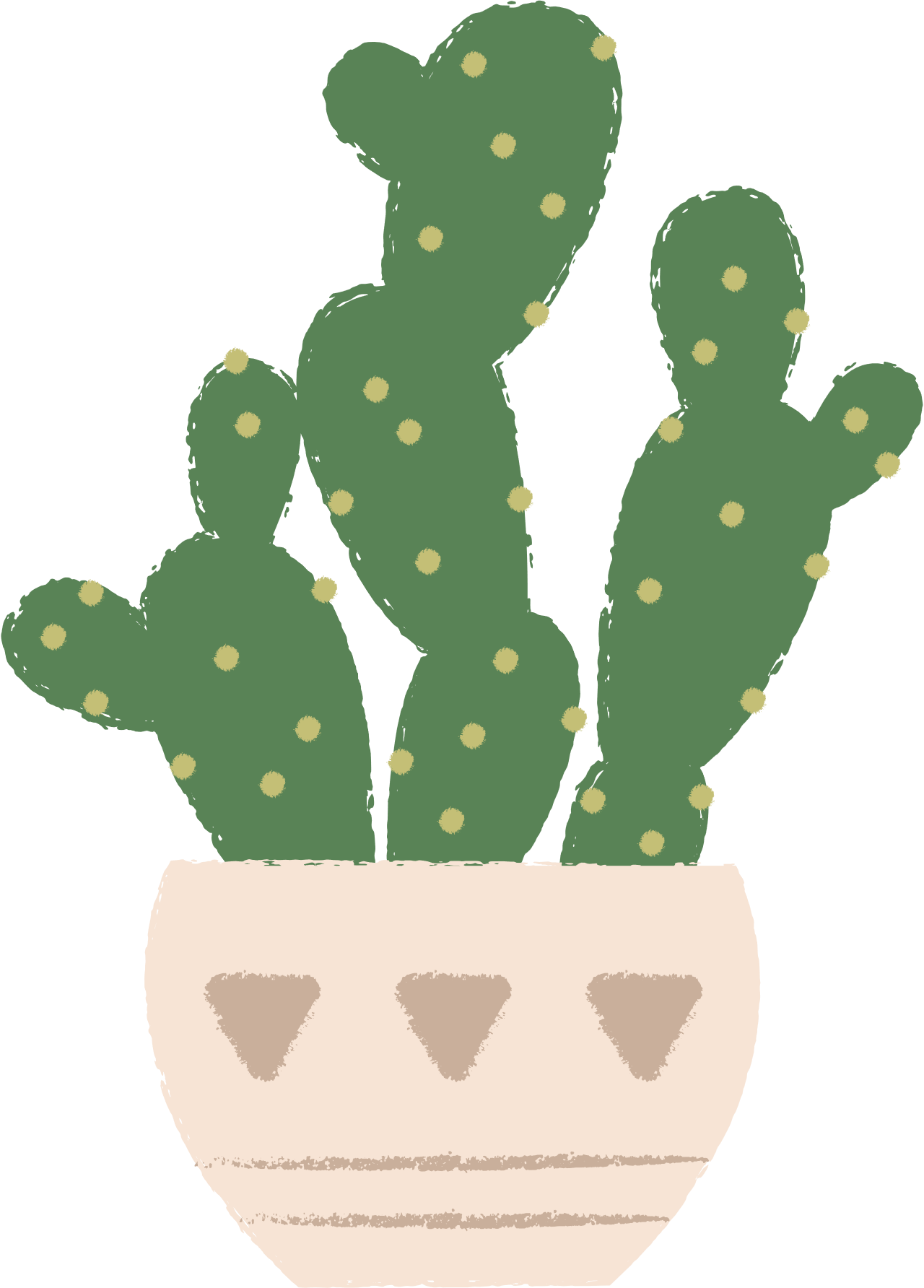 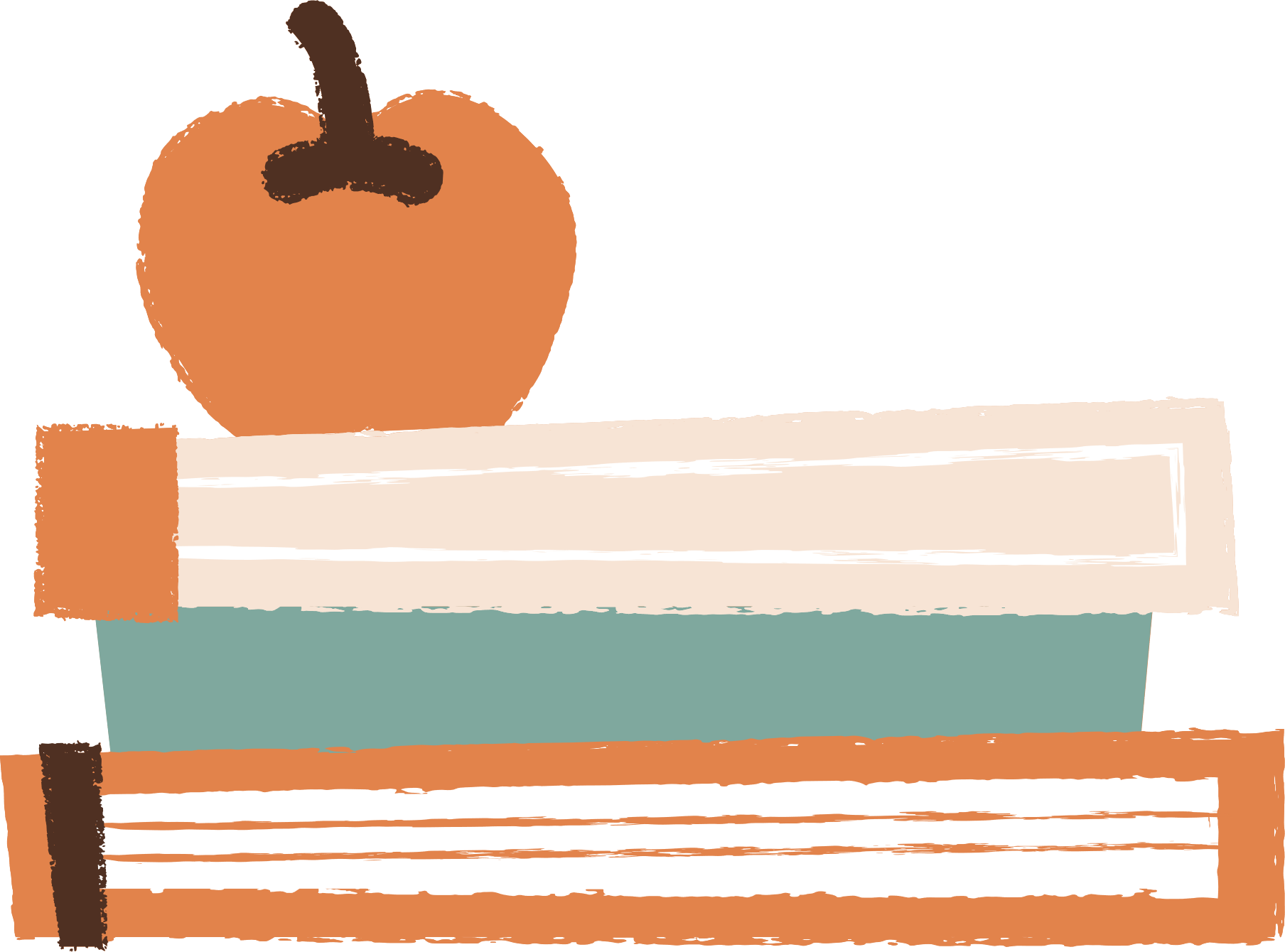 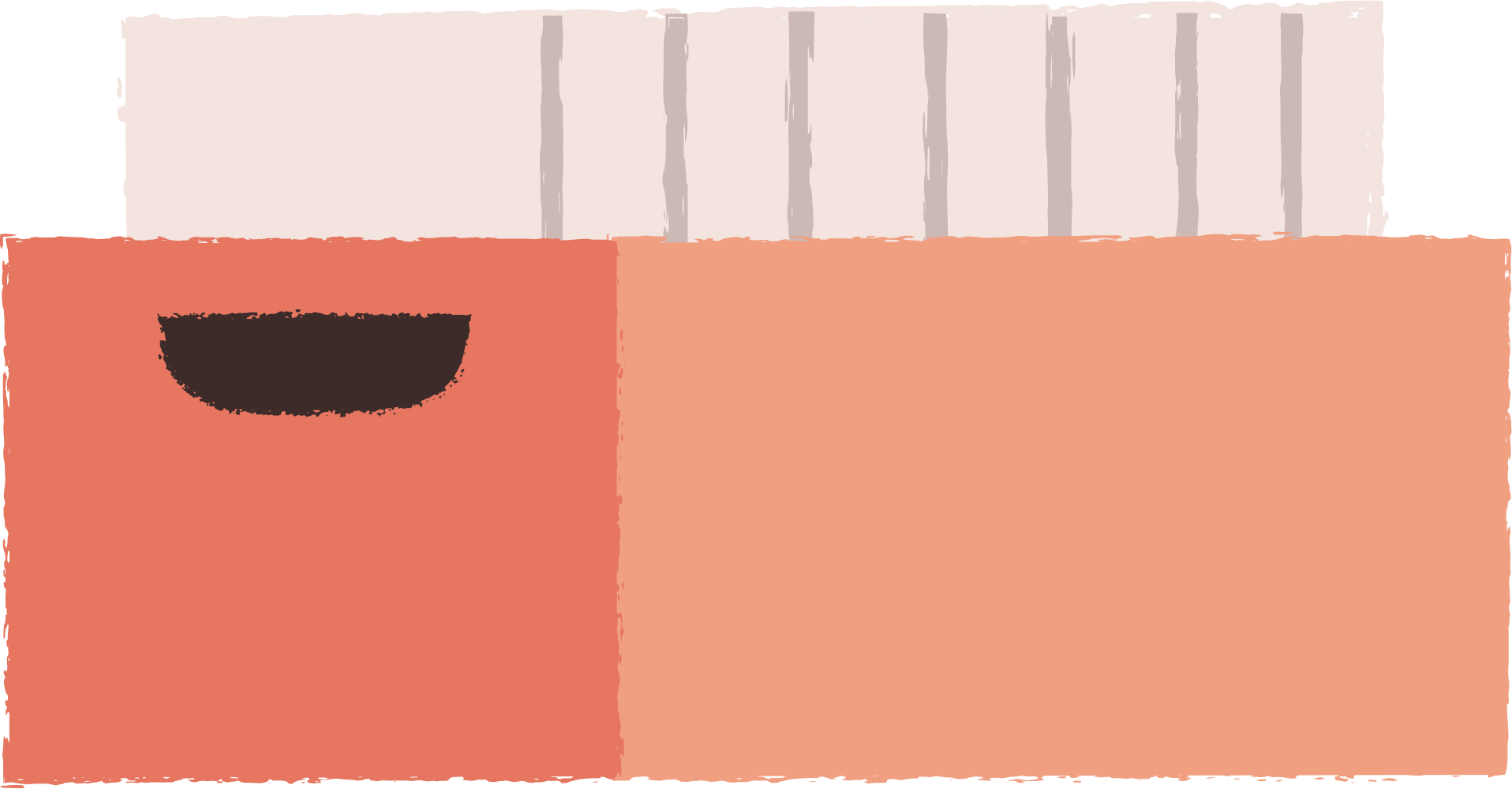 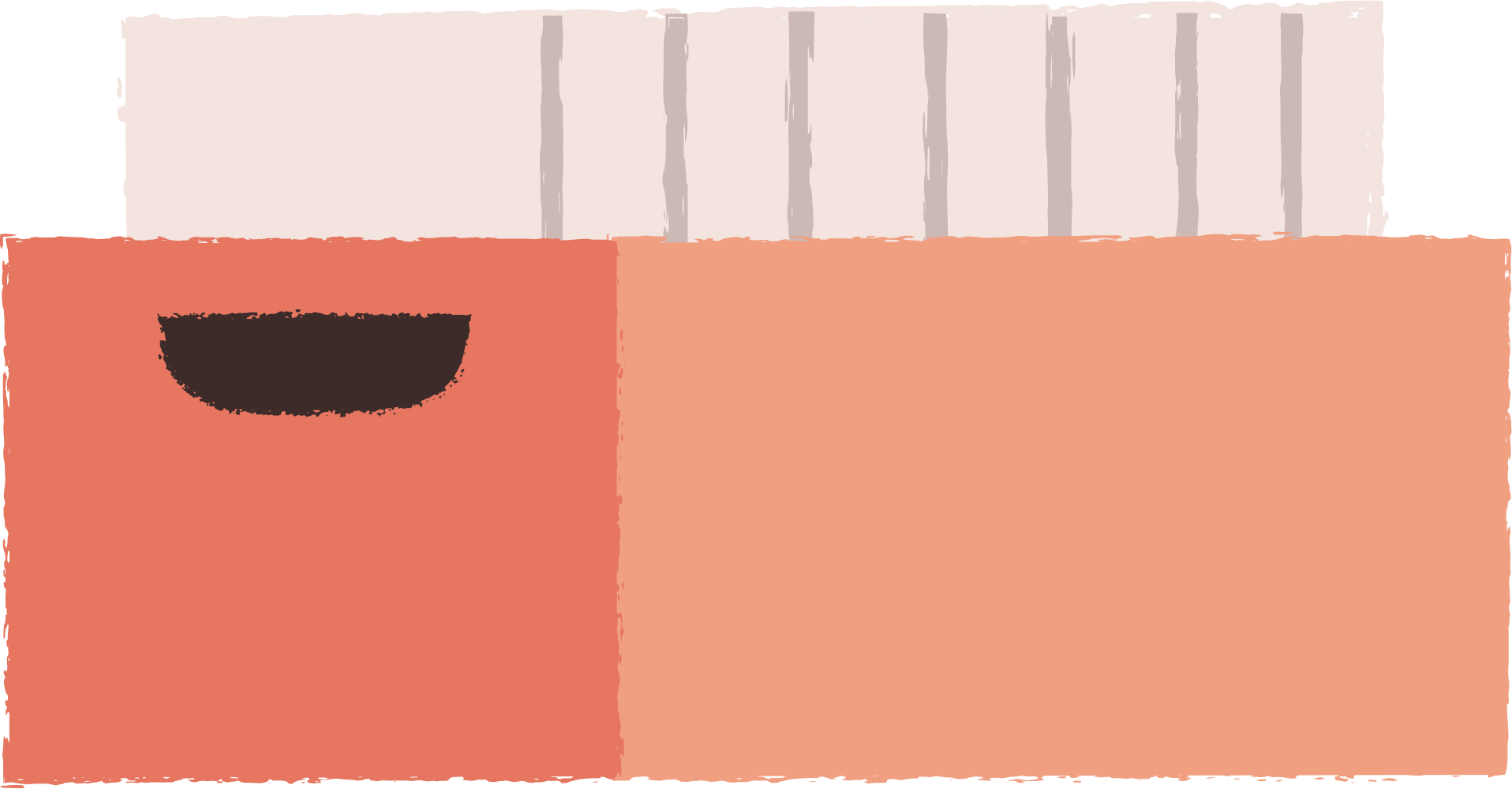 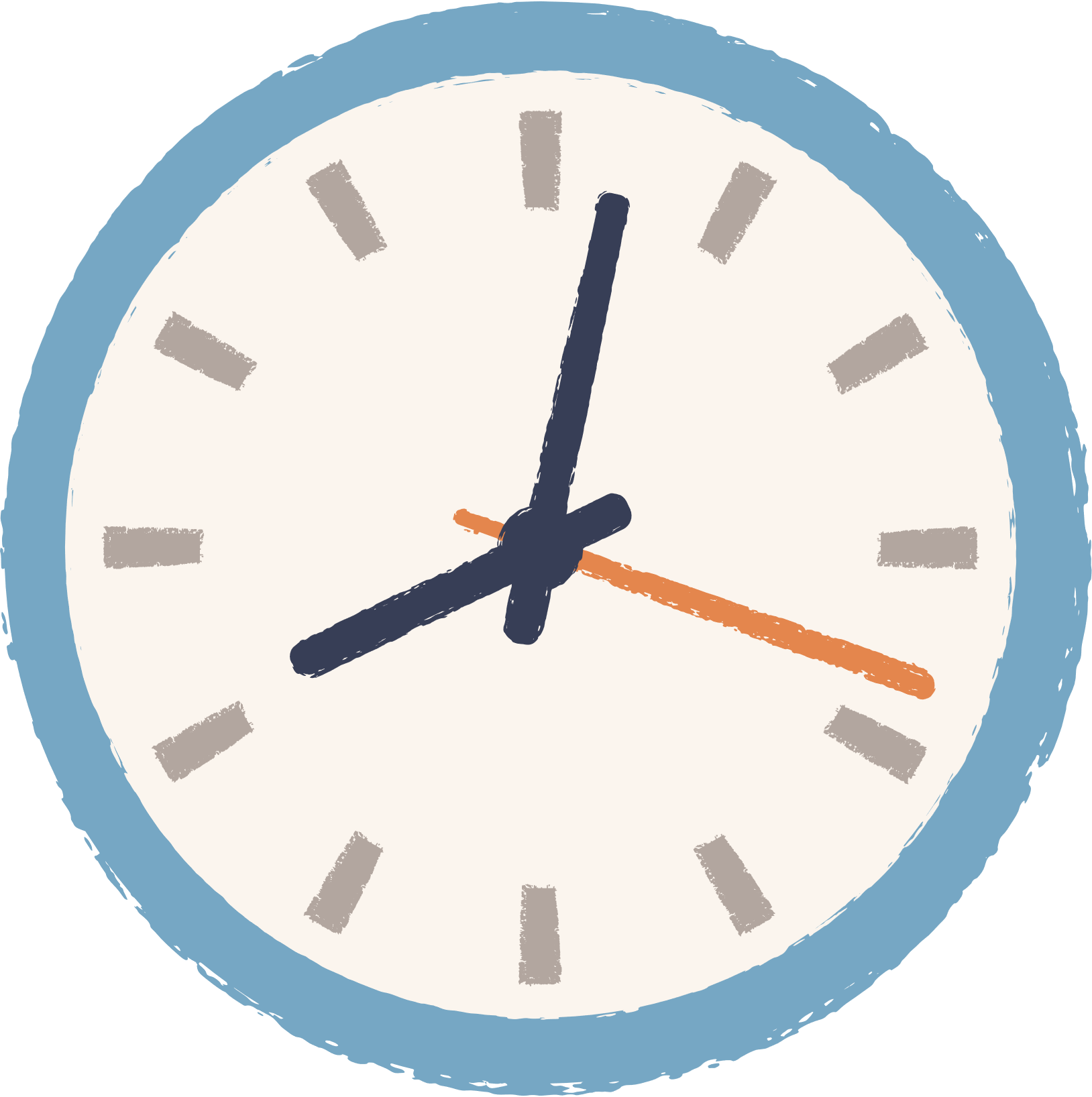 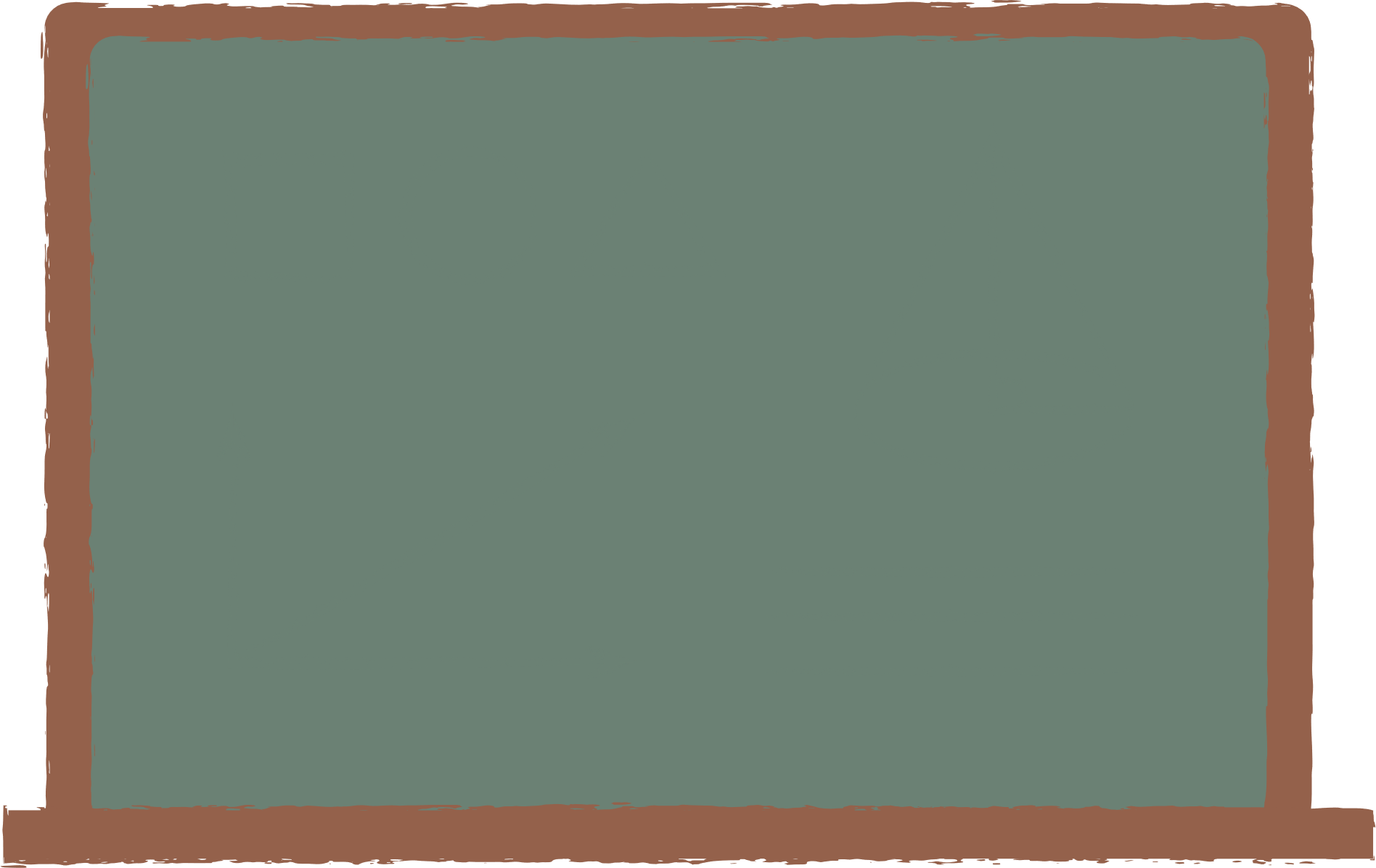 CẢM ƠN CÁC EM 
ĐÃ LẮNG NGHE BÀI GIẢNG!
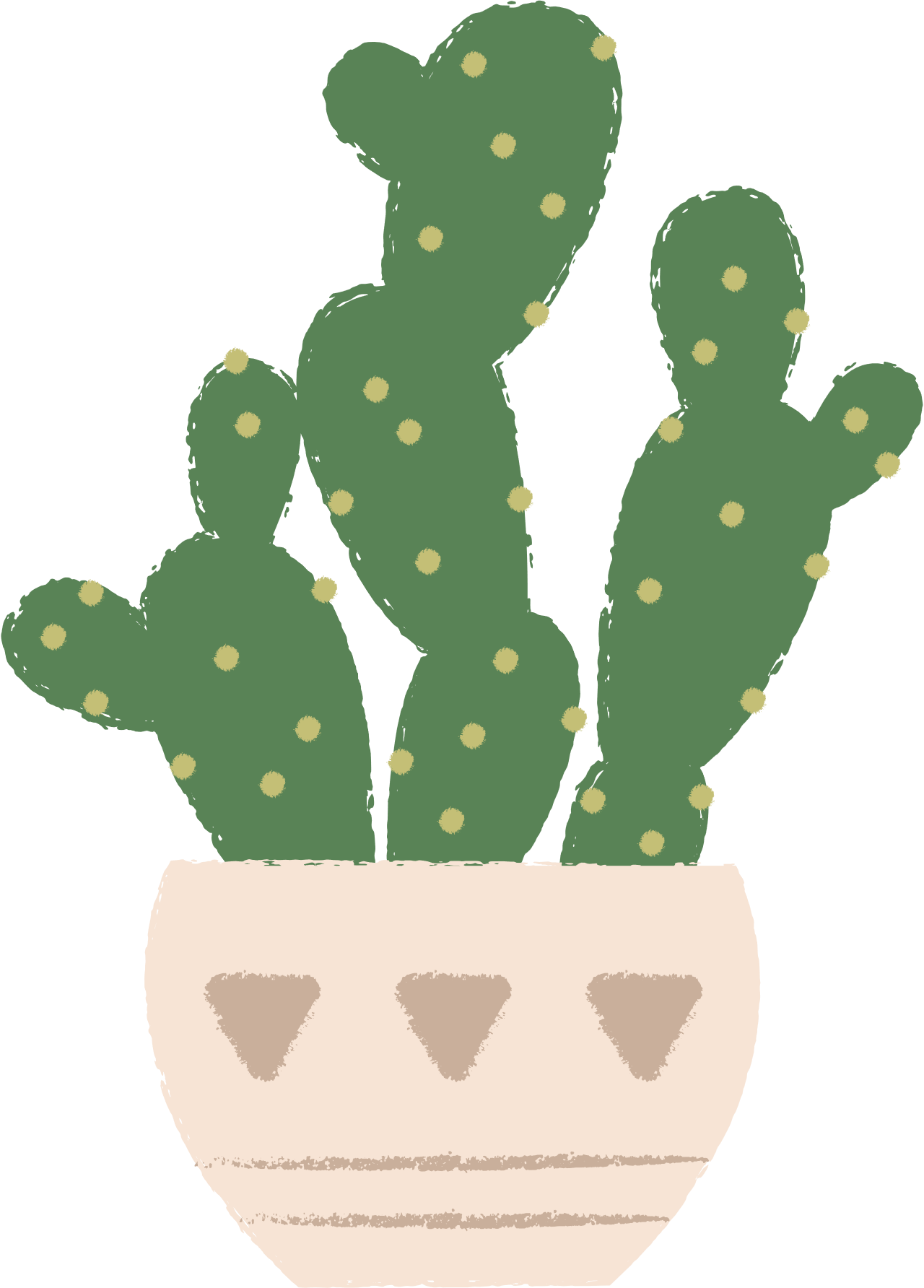 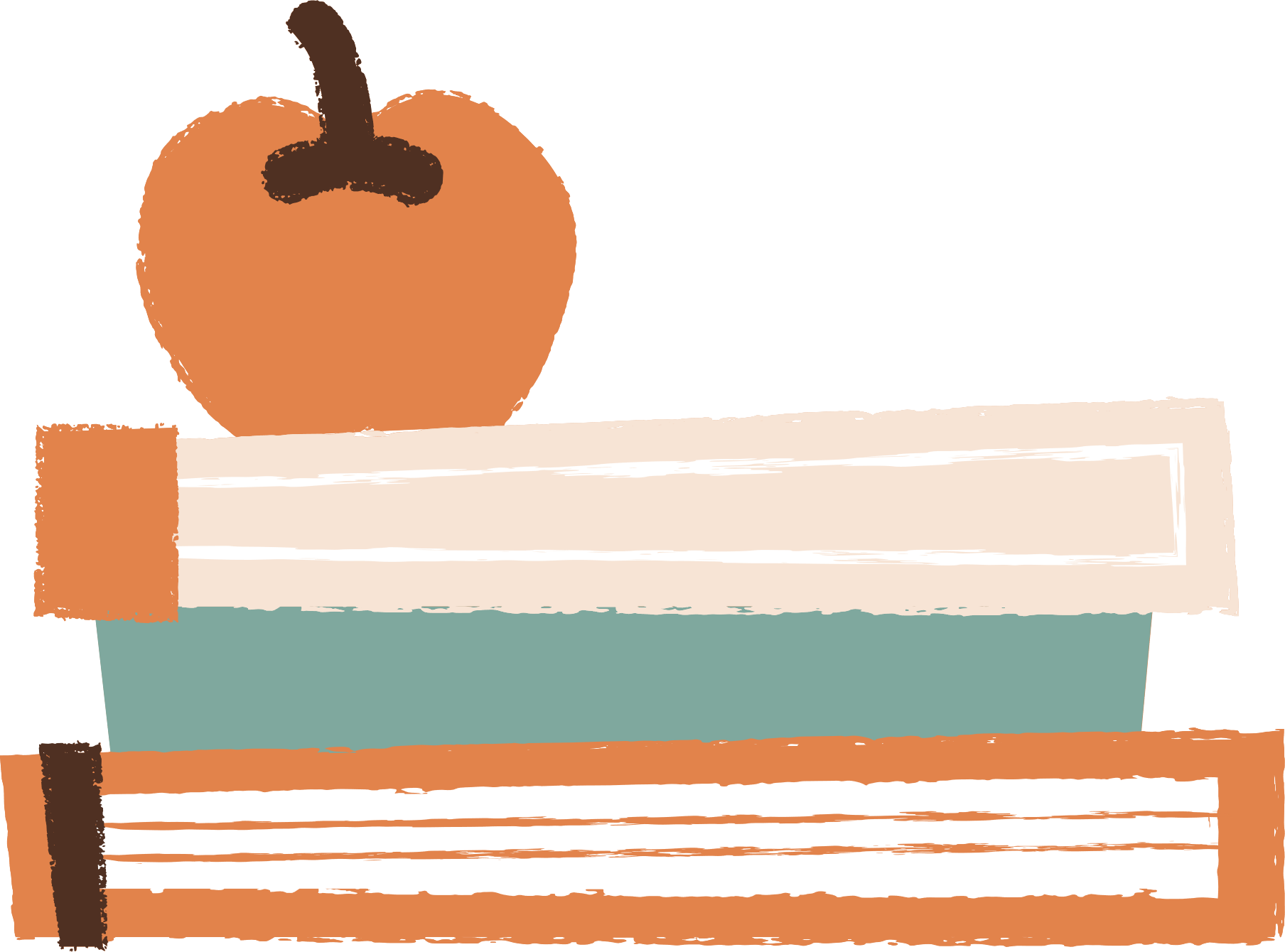 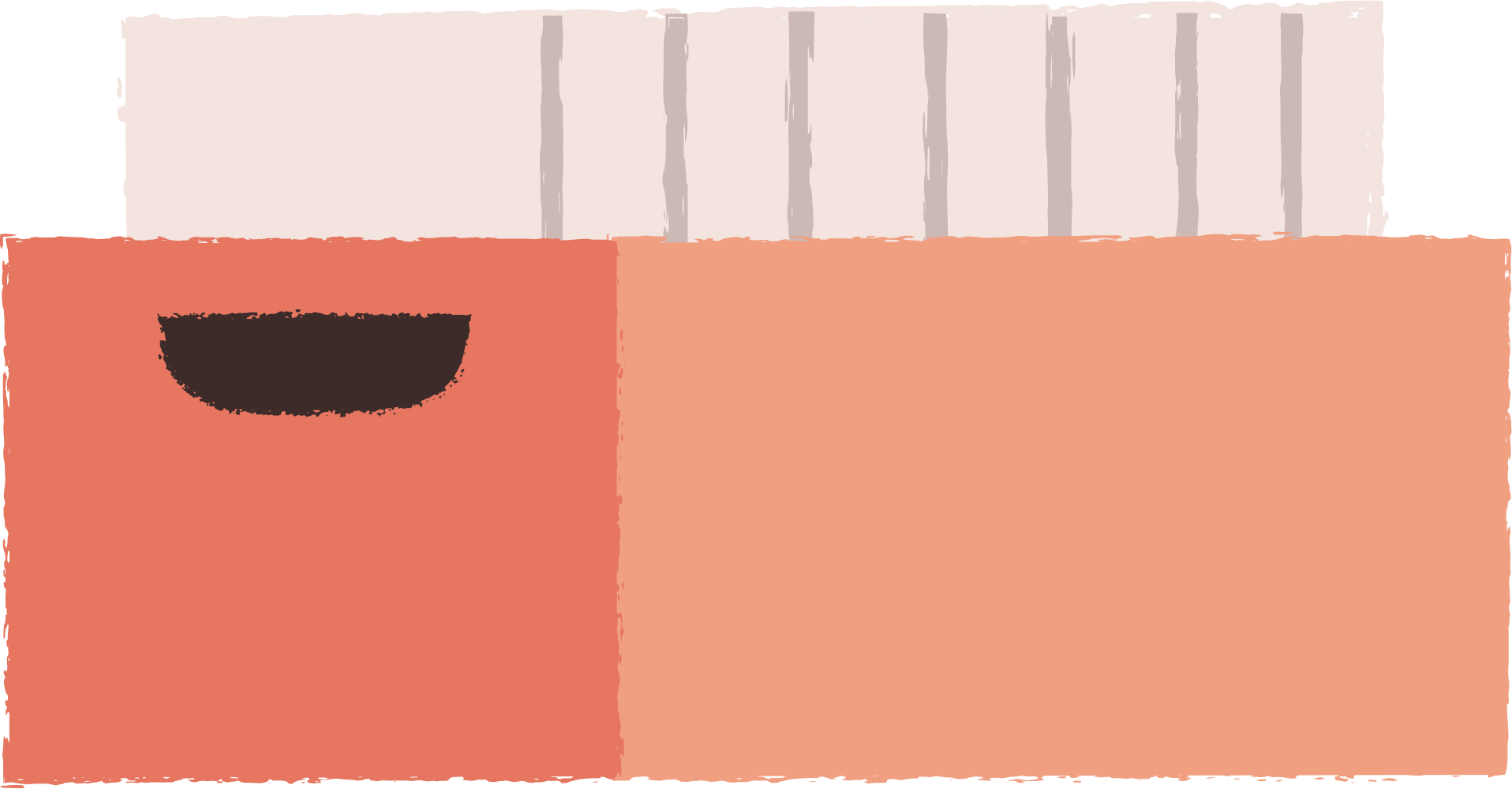